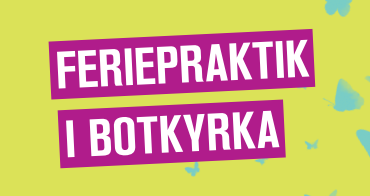 Stegvis digitalisering från 2020 i syfte att nå en digital feriepraktikprocess
Maria Nicklasson 
Arbetsmarknads- och vuxenutbildningsförvaltningen Botkyrka kommun
[Speaker Notes: Arbetsmarknads- och vuxenutbildningsförvaltningen i Botkyrka kommun 
Ska berätta om den digitalisering av feriepraktikprocessen som vi gjort från 2020 fram till nu]
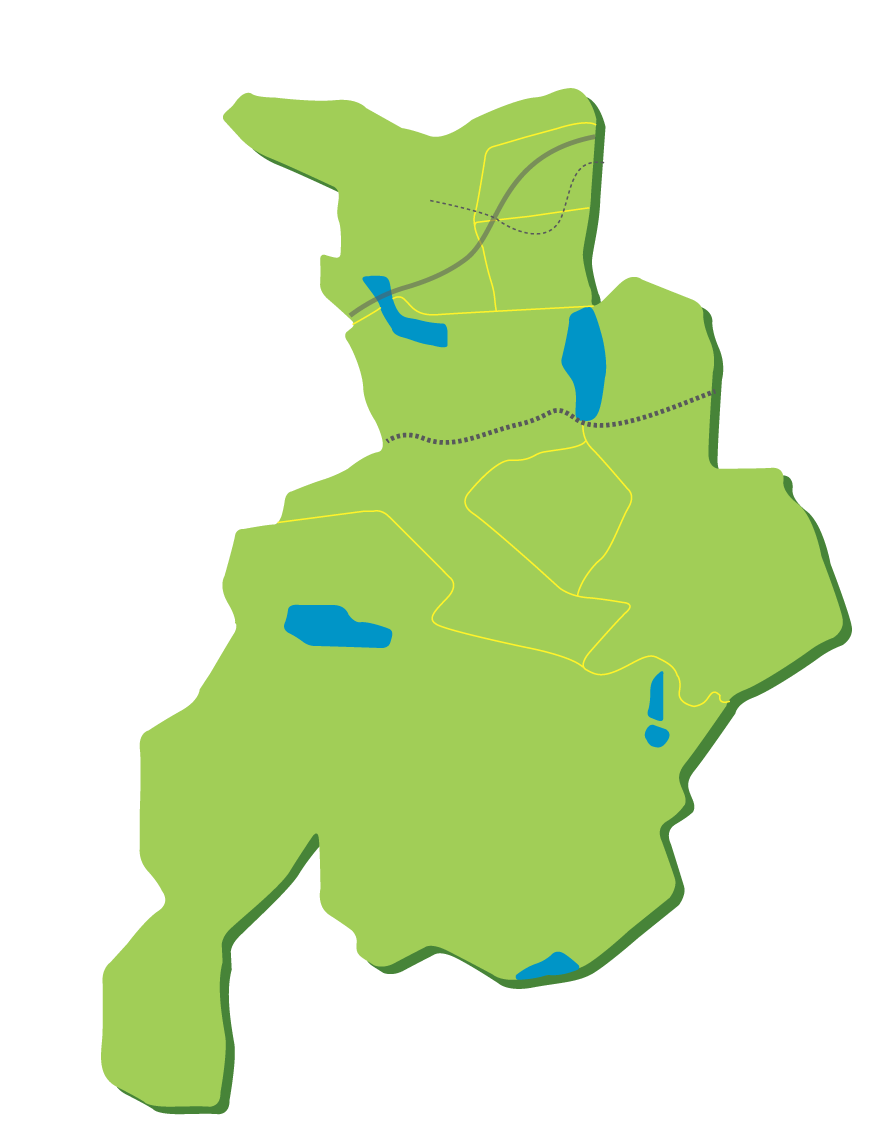 Botkyrka
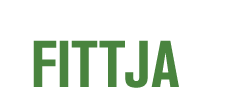 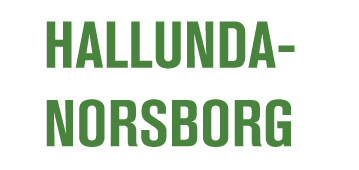 Målgruppen16-18 år ca 3600 av Botkyrkas 95000 innevånare
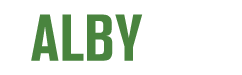 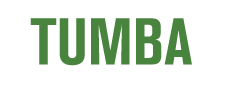 Feriepraktik fakta 2022
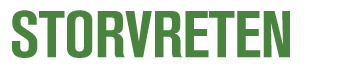 1350 feriepraktikplatser 

1818 ungdomar sökte
1654 ungdomar erbjöds plats under matchningsprocessen
1300 ungdomar genomförde
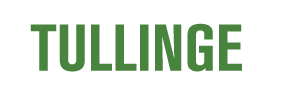 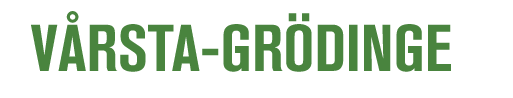 [Speaker Notes: Målgruppen är de av Botkyrkas 95000 innevånare som är i åldern 16-18 år. 
Det är ungefär 3600 personer

2022 hade vi 1350 feriepraktikplatser
Drygt 1800 ungdomar sökte 
och under matchningsprocessen erbjöds drygt 1600 ungdomar plats
Och i slutändan genomförde 1300 ungdomar feriepraktik under någon av de tre perioderna om tre veckor vardera

Hälften av platserna finns på Botkyrkakommuns förvaltningar
1/5 del i föreningar och sociala företag och 
10-15% hos privata företag och entreprenörer och lika mycket i kommunala bolag och stiftelser]
Möt våra huvudpersonas
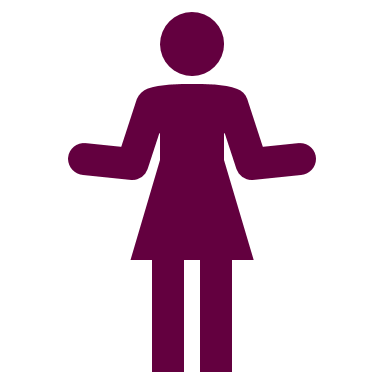 Oskar 17 år 2019 (innan digitaliseringsinsatser)
Bor på Grödingelandet Åker bussSökte och genomförde feriepraktik 2019
Ana 
Arbetsmarknadscoach på AVUX* Arbetsmarknadsenhet (AME)
Handlägger hela feriepraktikprocessenKommer stötta Gullan, Oskar, Kalle och pappa
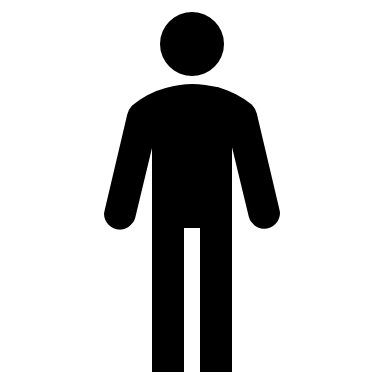 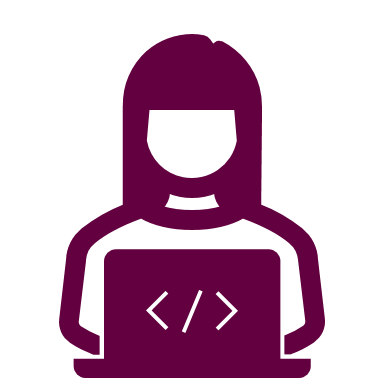 Kalle 17 år 2023 
Oskars lillebrorÅker bussKommer söka feriepraktikplats 2023
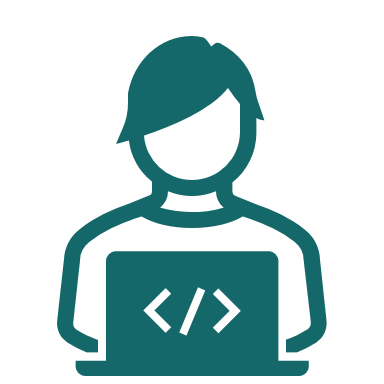 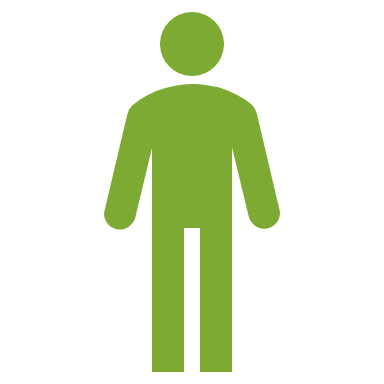 Gullan 
Driver Gullans alltjänst 
Anmäler årligen upp feriepraktikplatser 
Kommer vara Oskars och Kalles handledare
Oskars & Kalles pappa 
Vårdnadshavare som lämnar samtycke till att sönerna tecknar anställningsavtal om feriepraktik
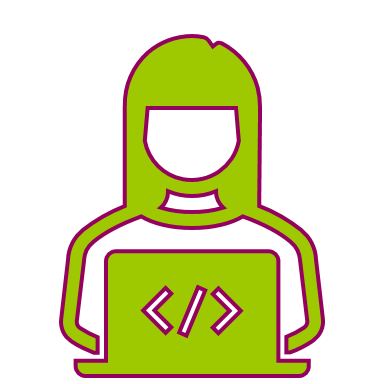 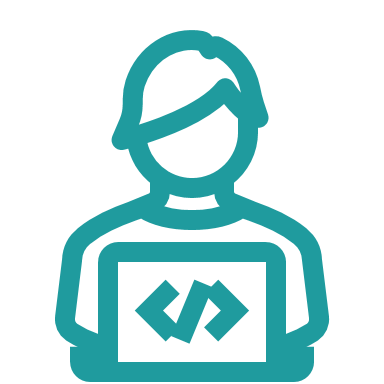 *Arbetsmarknads- och vuxenutbildningsförvaltningen
[Speaker Notes: Jag kommer jämföra processen  DÅ med NU  och väljer 
2019 som  DÅ eftersom det på många sätt är ”före” = före pandemin, före förändrat beteende pga pandemin och framförallt före de första digitaliseringsinsatserna 
2023 som NU kommer sammanfatta den digitalisering som genomförts stegvis under perioden 2020-2023

Som exempel har vi …
Förutom huvudpersonas deltar Chef på Arbetsmarknadsenheten (AME)  samt systemadministratör och handläggare på löneenheten

Stegen i feriepraktikprocessen torde vara likartad överallt men ändå. …]
Feriepraktik 2019 Oskars perspektiv
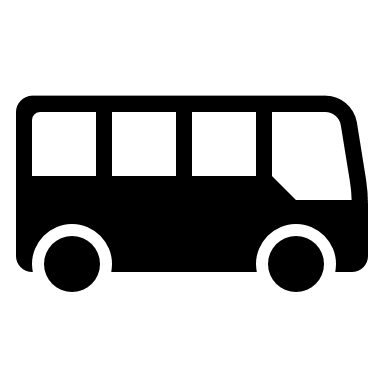 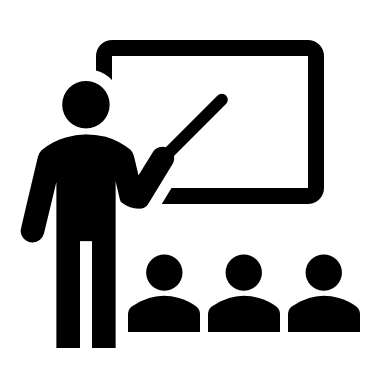 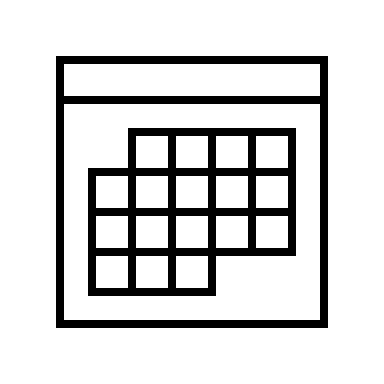 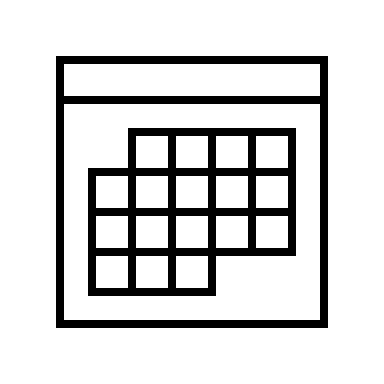 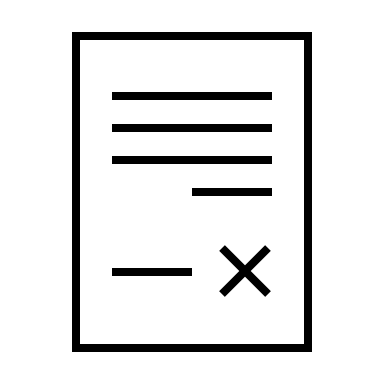 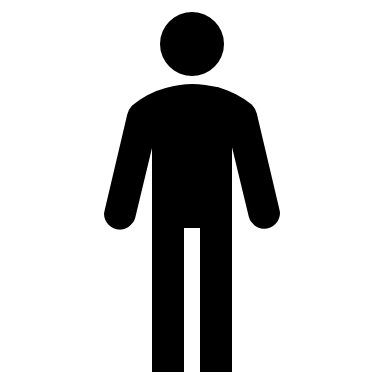 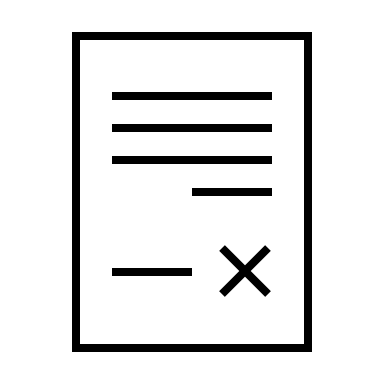 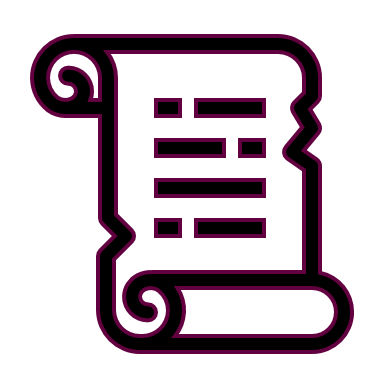 Start
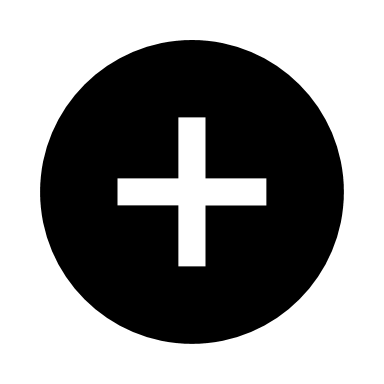 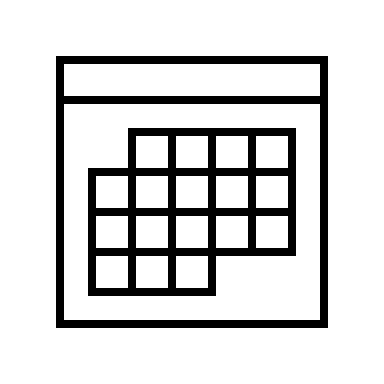 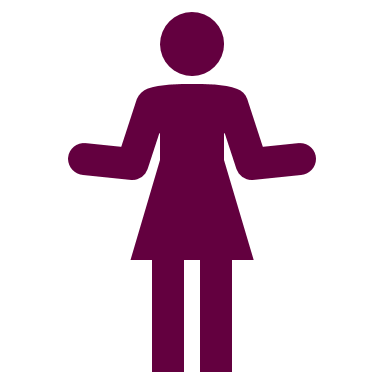 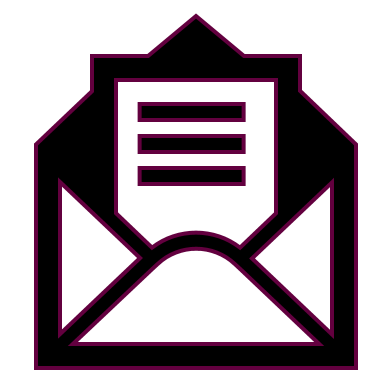 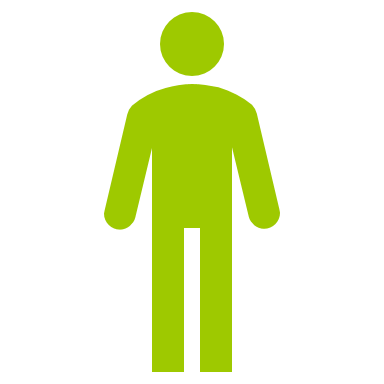 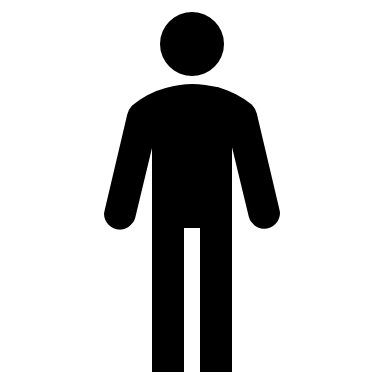 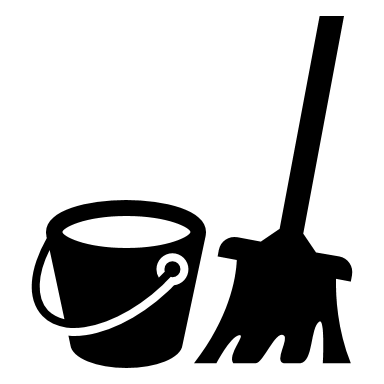 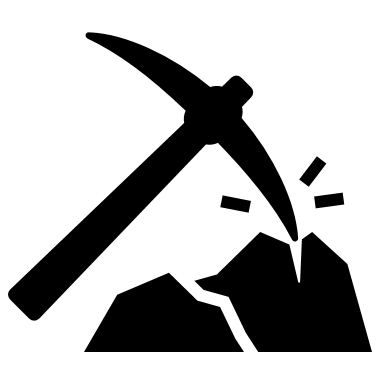 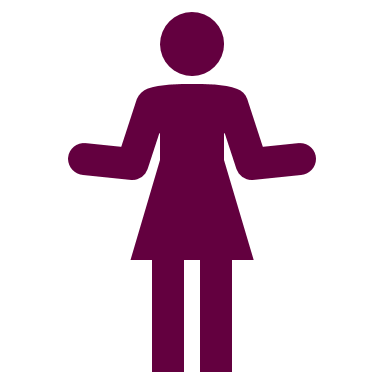 Klart
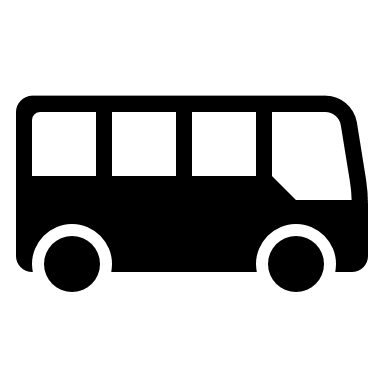 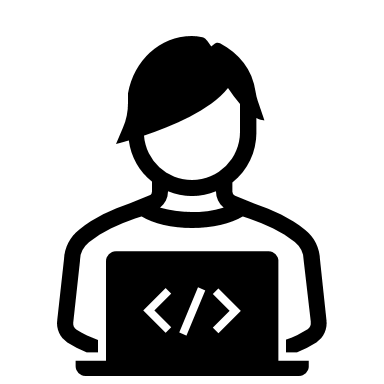 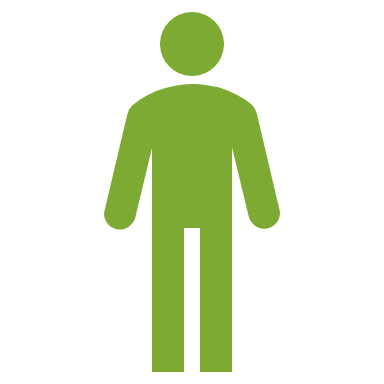 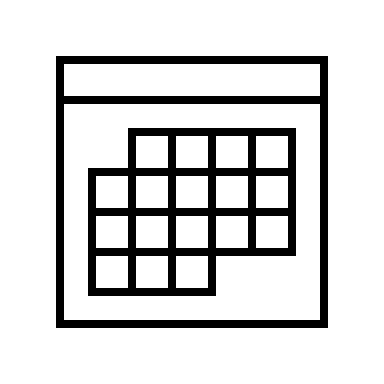 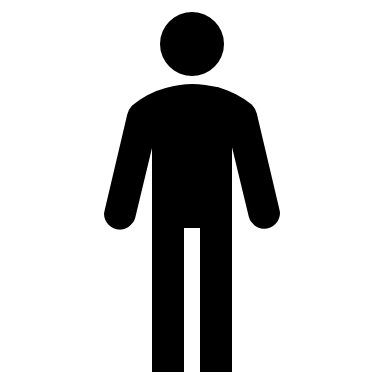 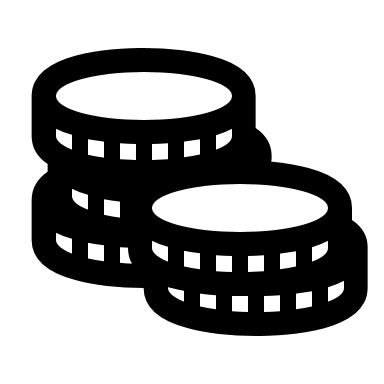 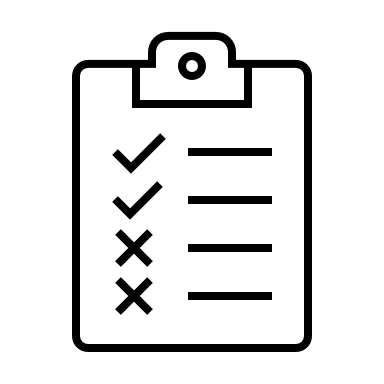 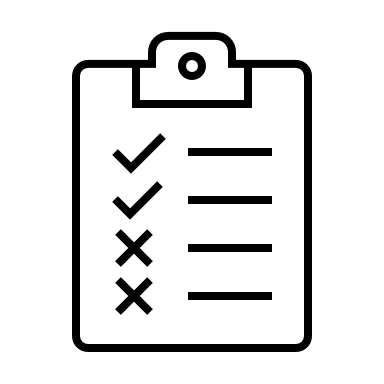 [Speaker Notes: …Stegen i feriepraktikprocessen torde vara likartad överallt men ändå. …
Vi gör en snabb överflygning av hur det var DÅ ur Oskars perspektiv
Februari- Han fyller i ansökan om feriepraktikplats
April- Oskar får erbjudande i brevlådan, Han och pappa skriver på erbjudandet
Maj- avtalsskrivning i Tumba OM han kommit ihåg erbjudande brevet
Juni-feriepraktik, tidredovisning på papper, lämna in i Tumba OM det är öppet
Juli –lön och i mellantiden svarar Oskar på en digital enkät om sin upplevelse av feriepraktik]
Feriepraktik 2019
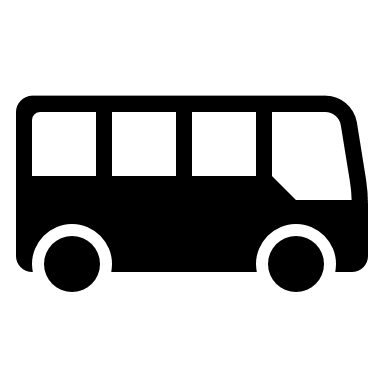 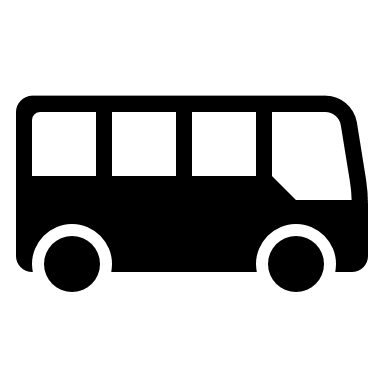 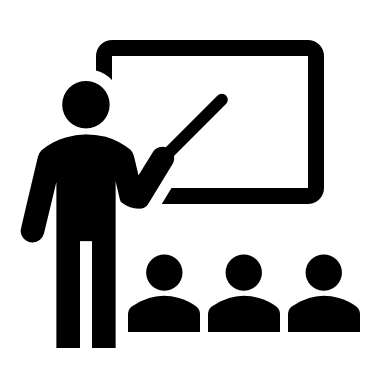 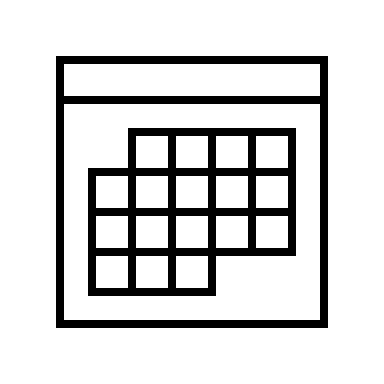 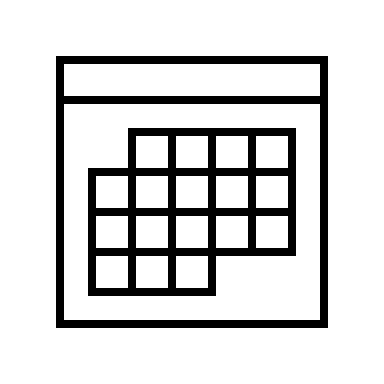 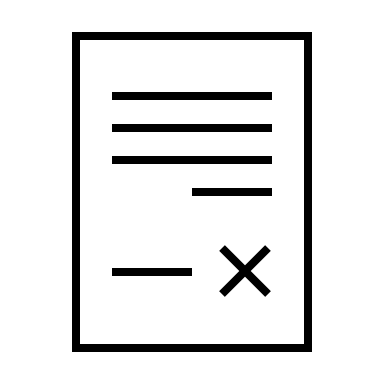 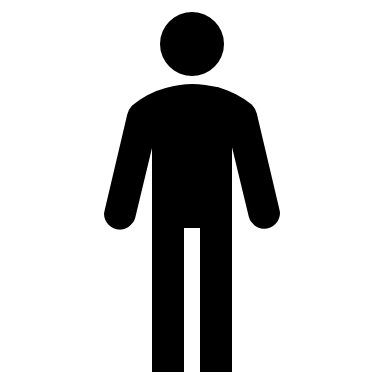 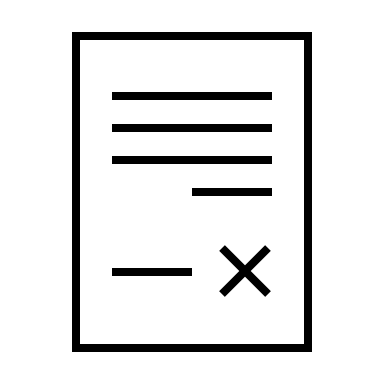 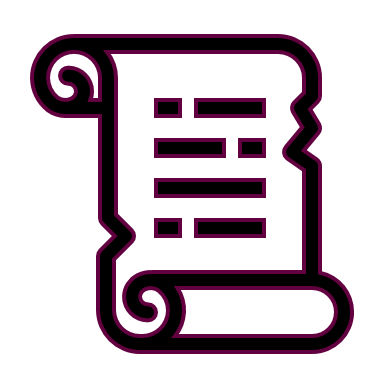 Start
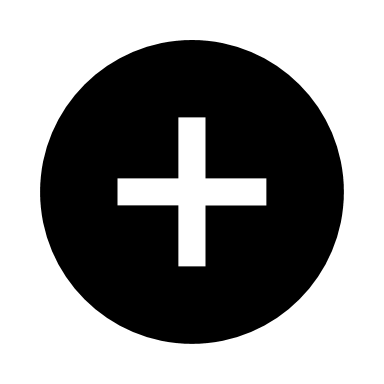 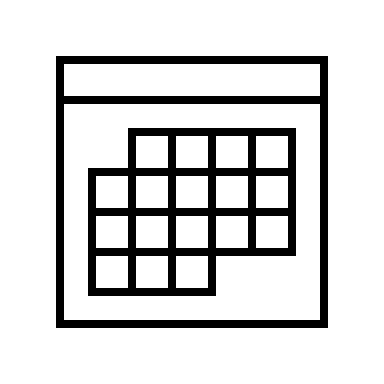 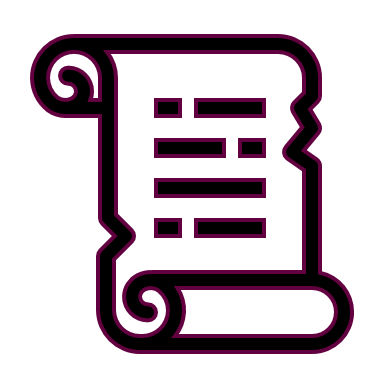 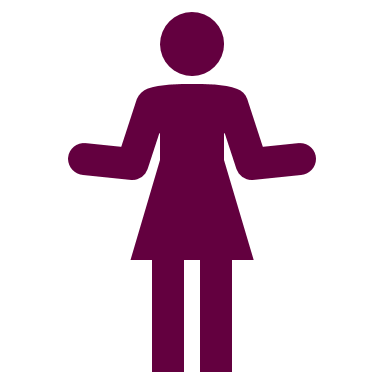 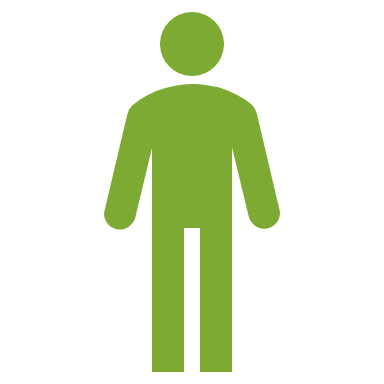 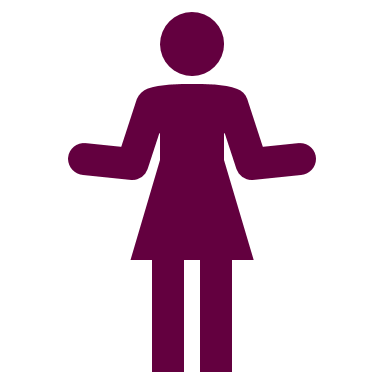 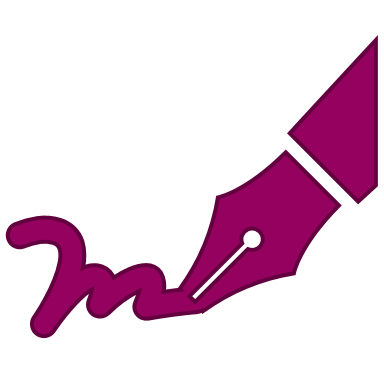 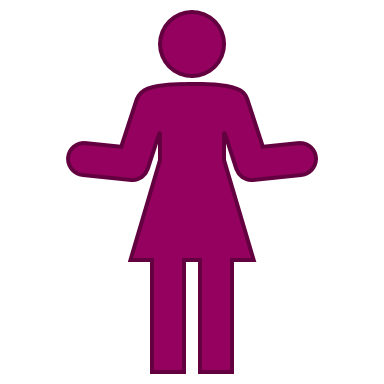 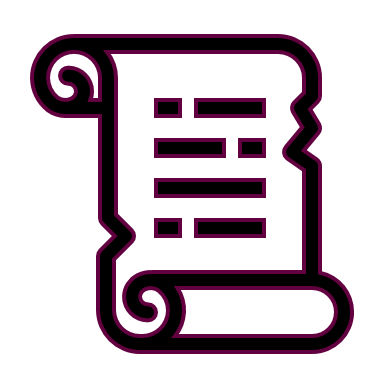 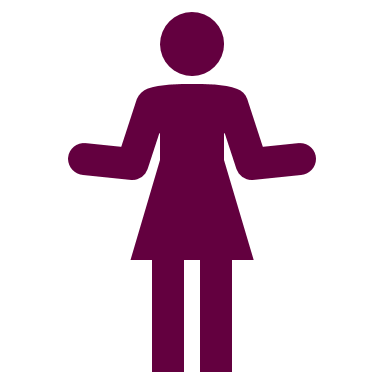 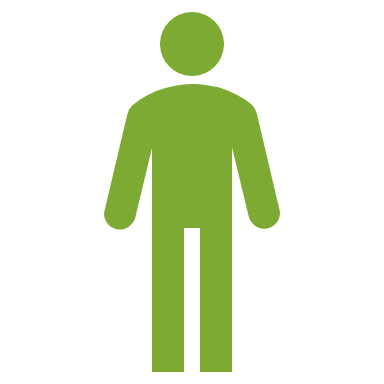 x 3
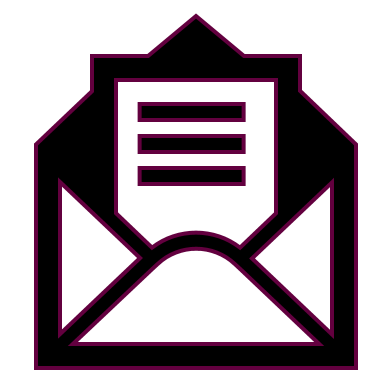 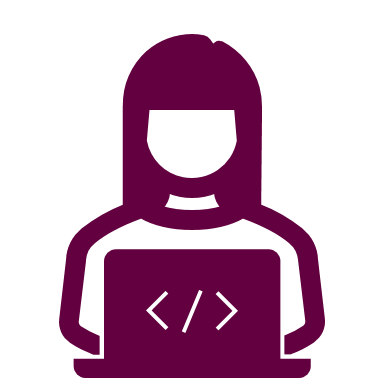 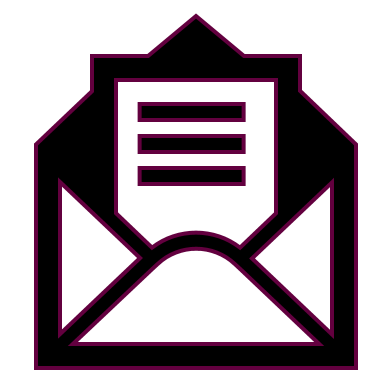 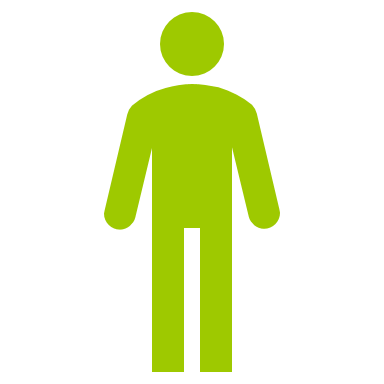 x >1000
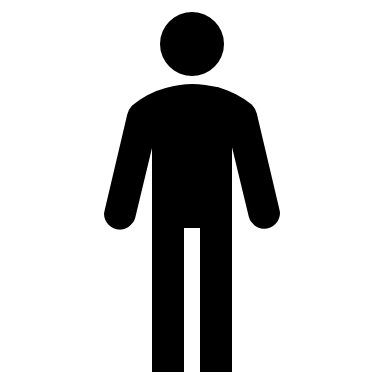 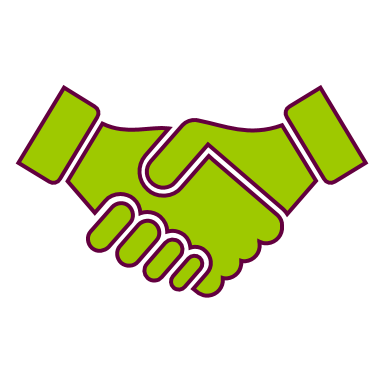 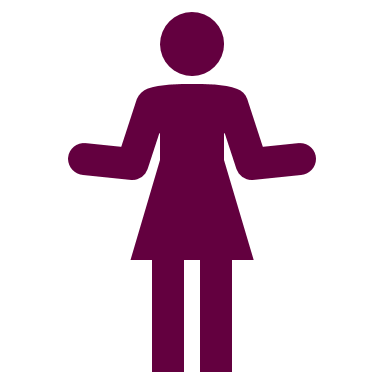 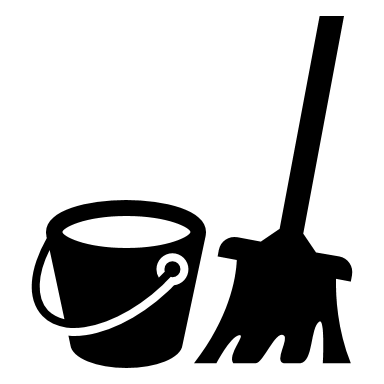 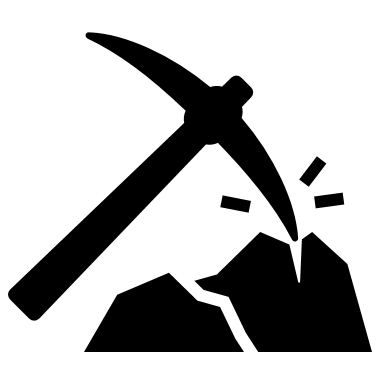 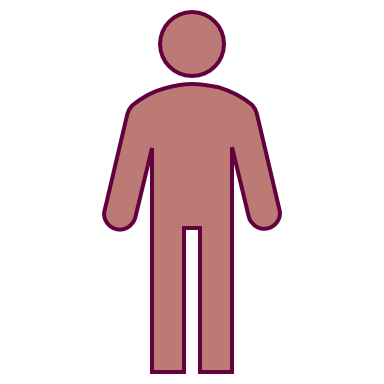 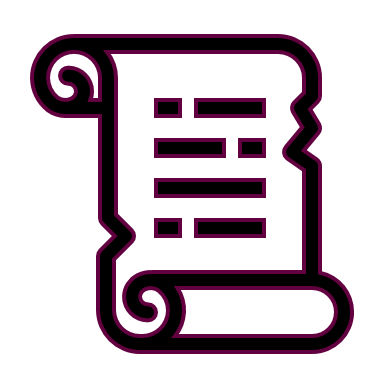 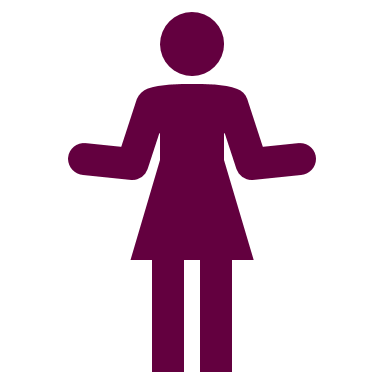 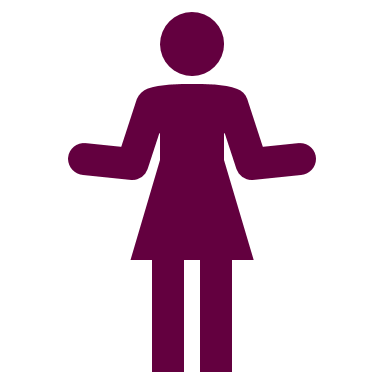 Klart
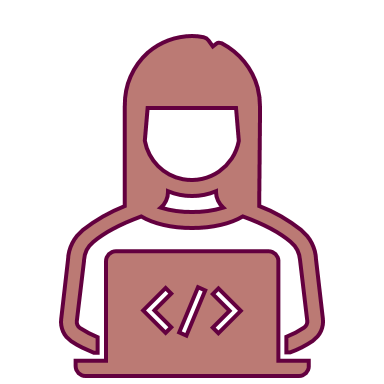 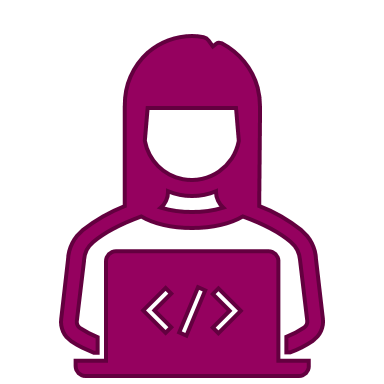 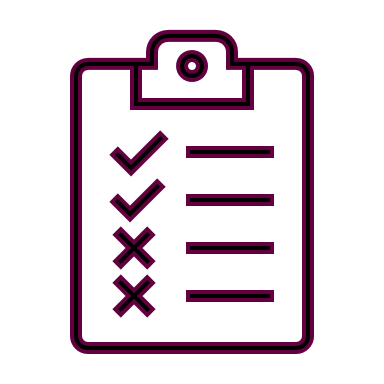 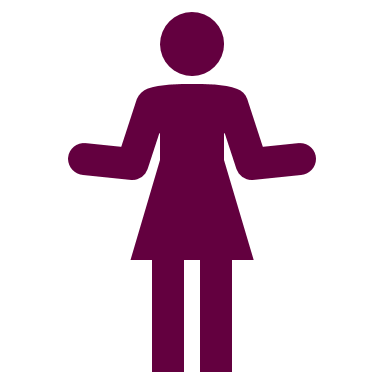 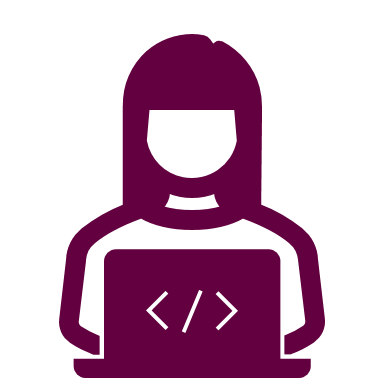 x 1000
x 1000
x 1000
x 1000
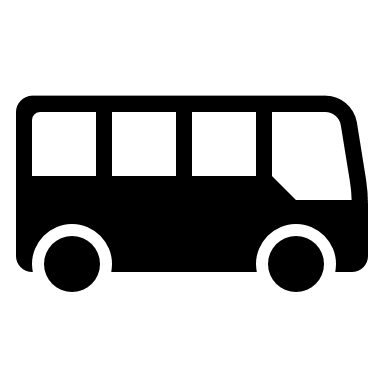 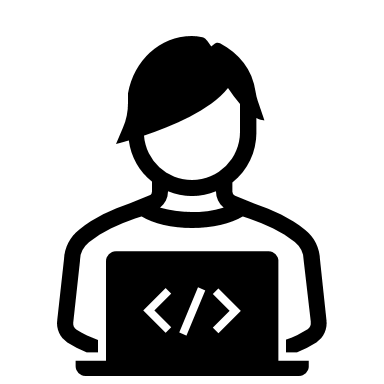 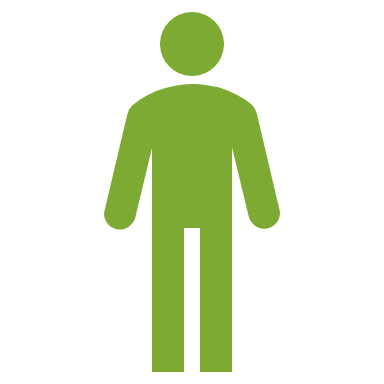 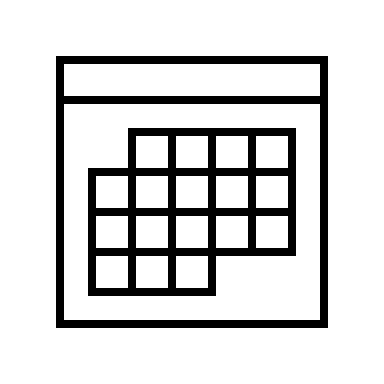 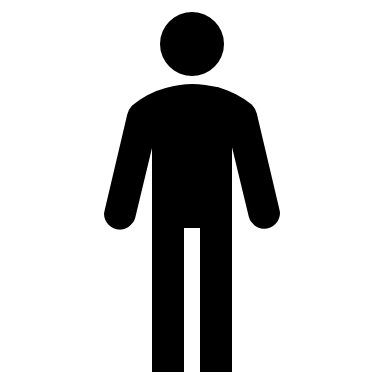 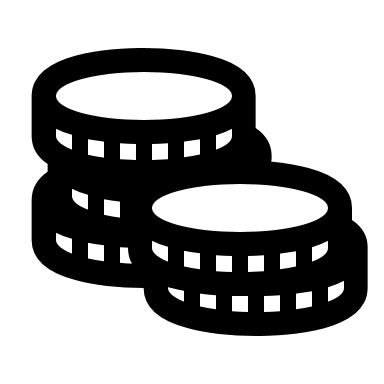 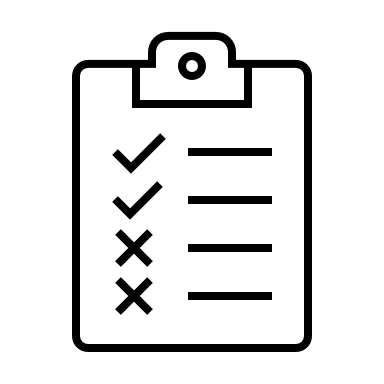 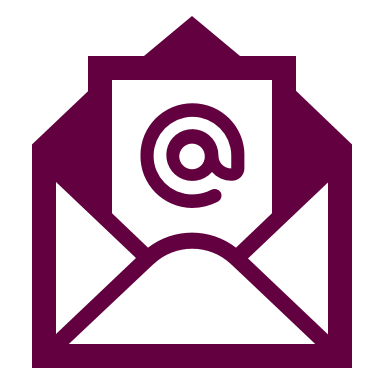 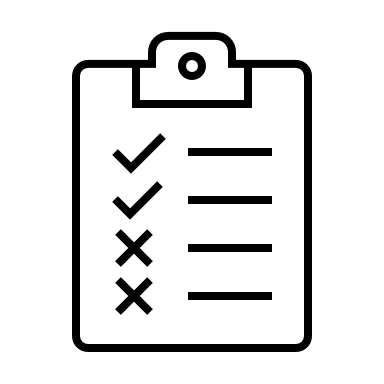 [Speaker Notes: Vi lägger till Ana, Gullan och löneenheten och tittar på hela DÅ

Löneheten anställer tillfällig personal för registrering av över 1000 anställningsavtal i lönesystemet
Ana’s kollega får lägga ordinarie arbete åt sidan för att bistå när arbetad tid ska registreras i lönesystemet.

Att det är mer än en månad mellan erbjudande och avtalsskrivning gör att det lätt blir fel
Man glömmer bort tiden, glömmer erbjudandebrevet med samtycket osv

Ana lägger tid på …]
Feriepraktik 2019
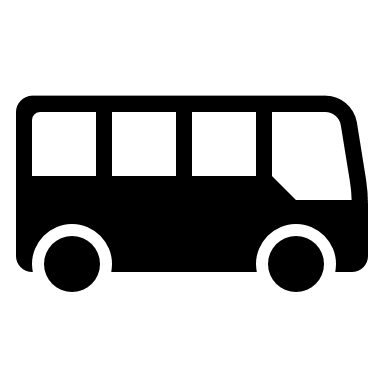 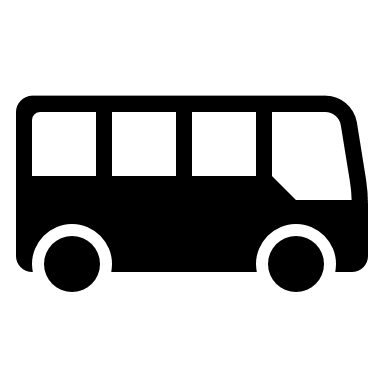 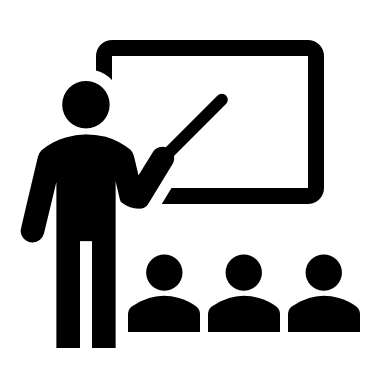 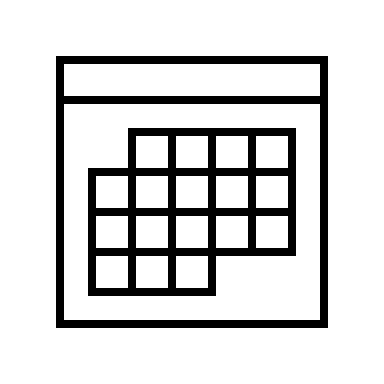 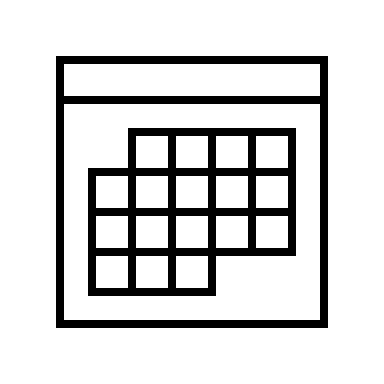 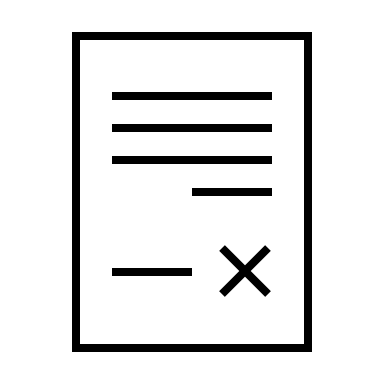 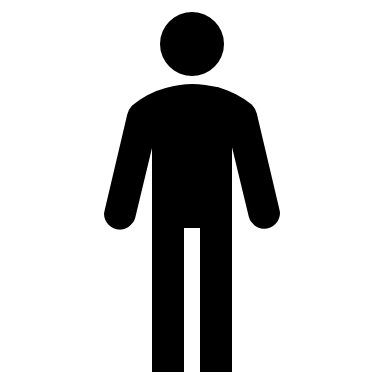 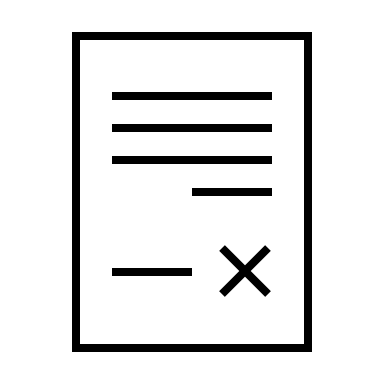 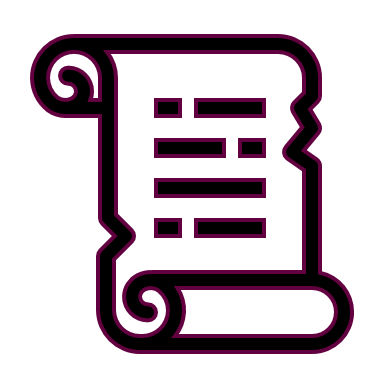 Start
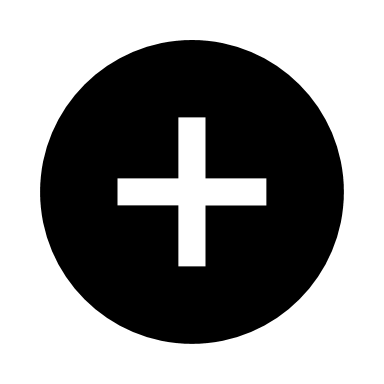 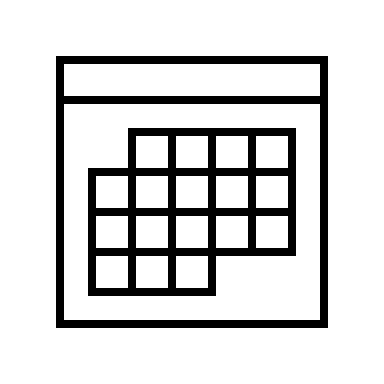 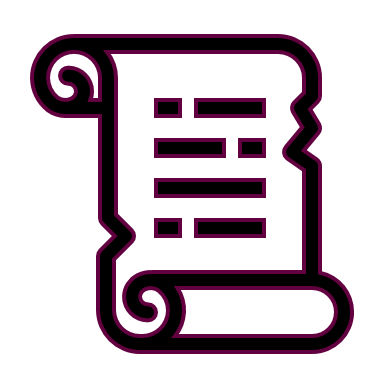 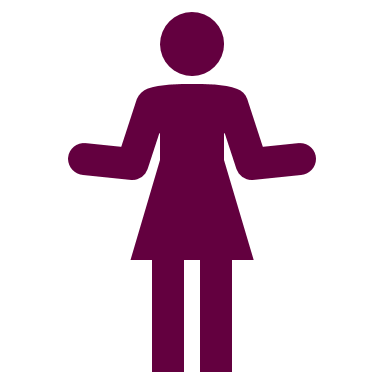 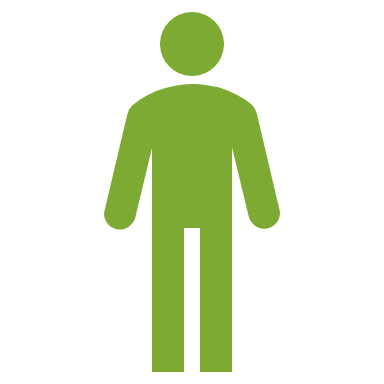 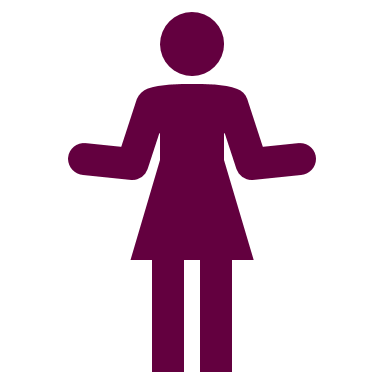 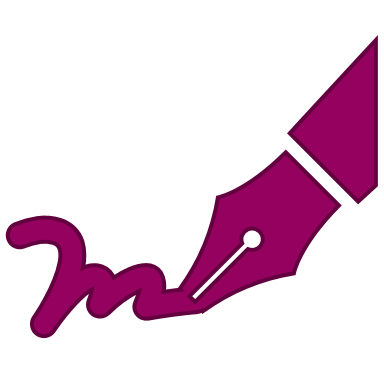 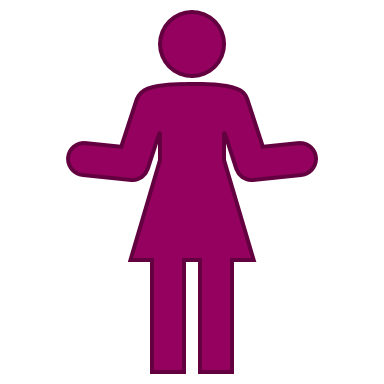 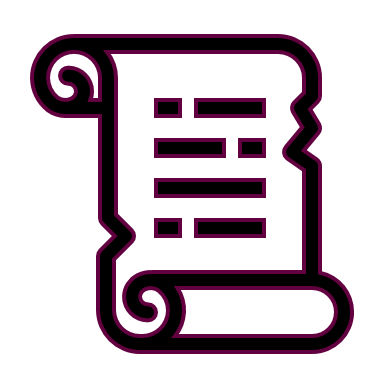 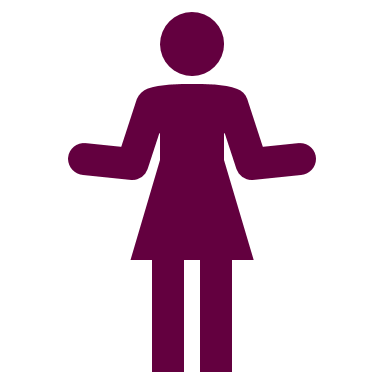 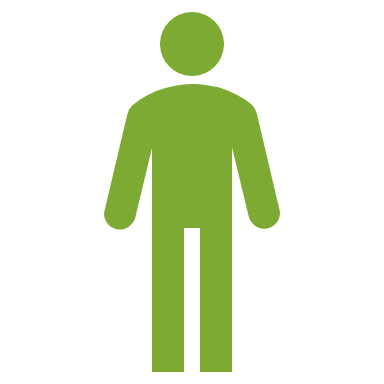 x 3
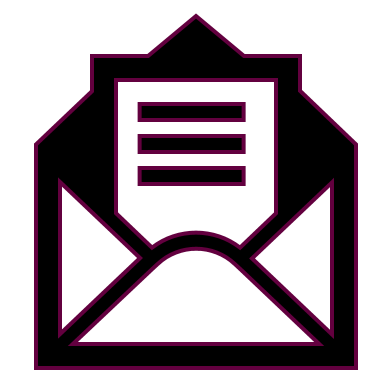 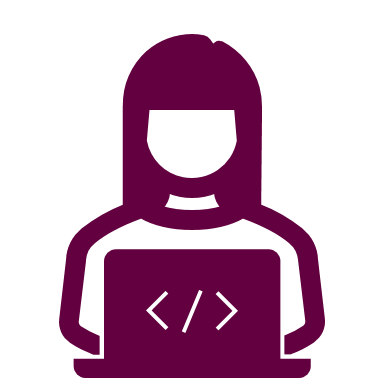 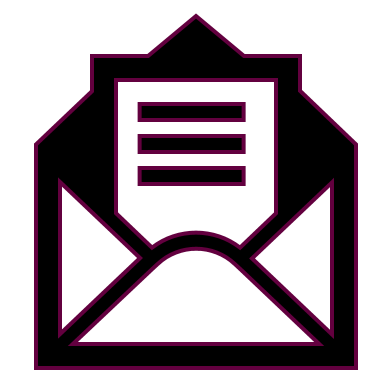 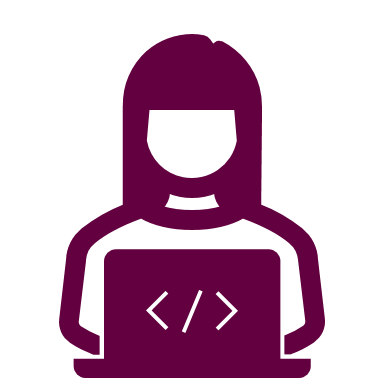 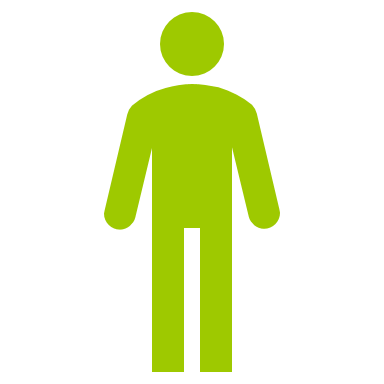 x >1000
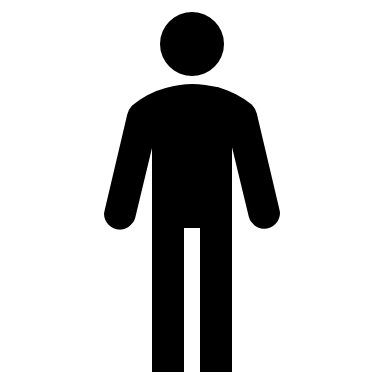 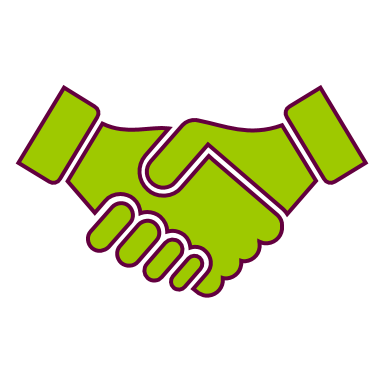 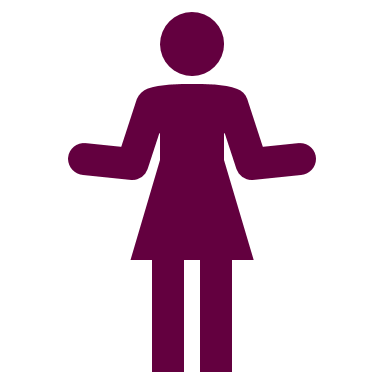 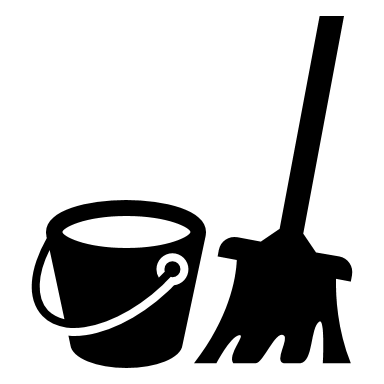 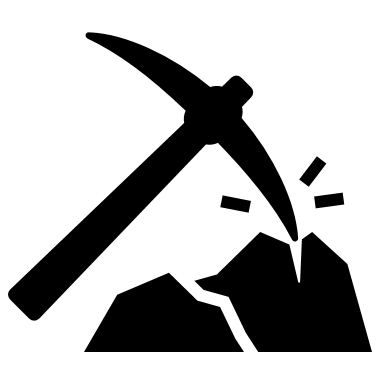 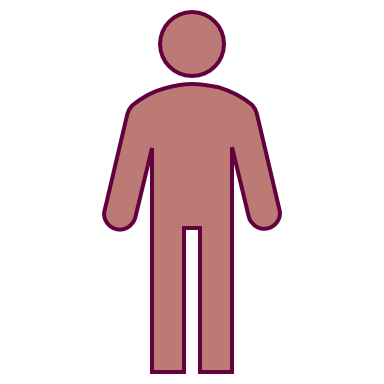 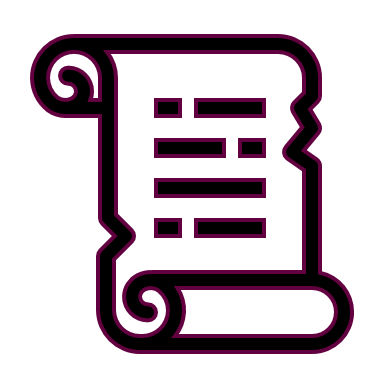 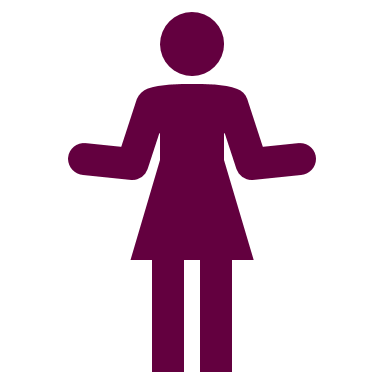 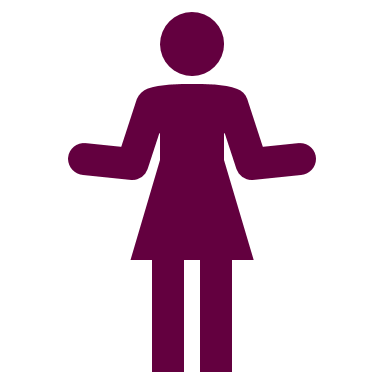 Klart
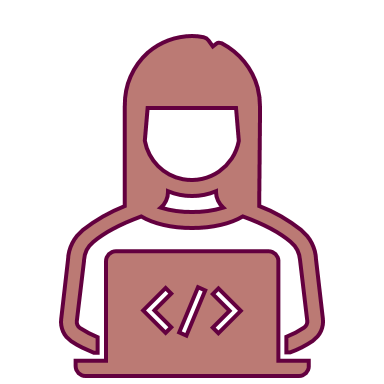 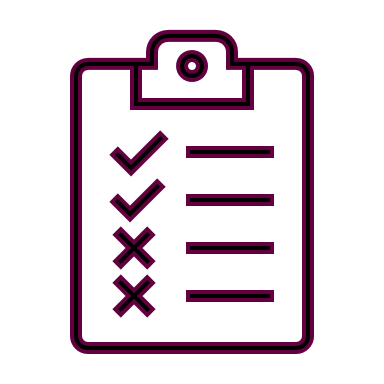 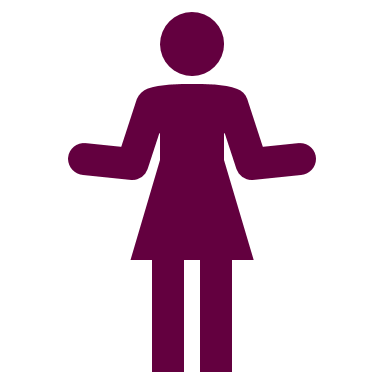 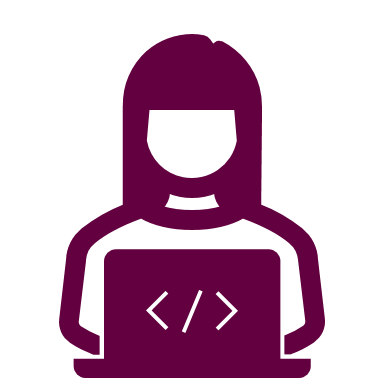 x 1000
x 1000
x 1000
x 1000
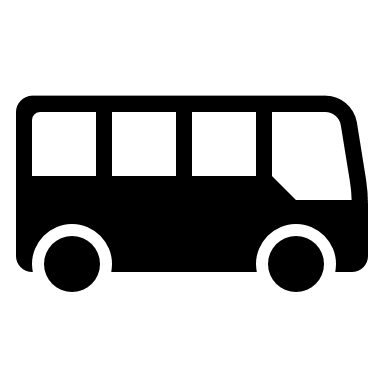 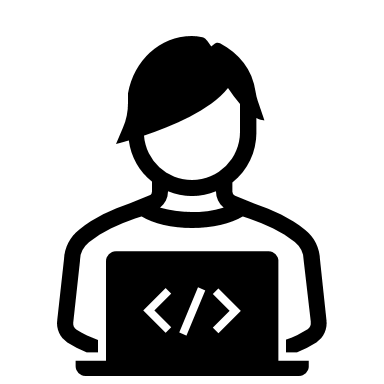 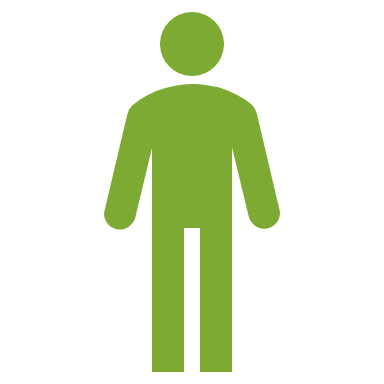 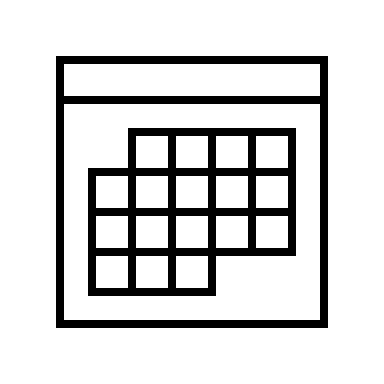 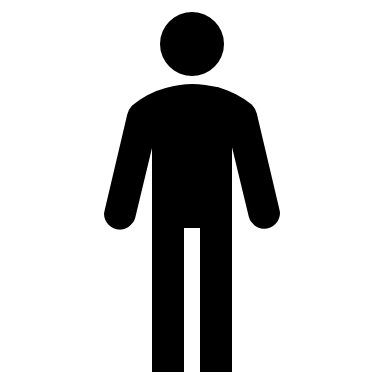 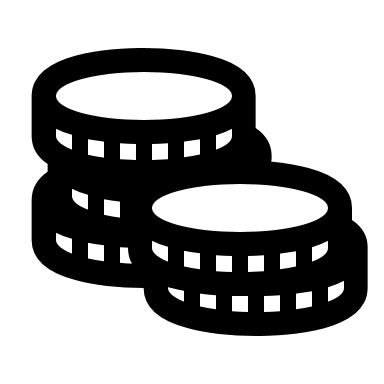 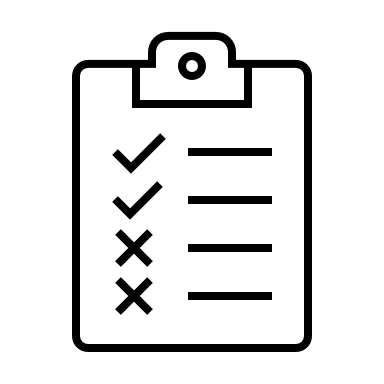 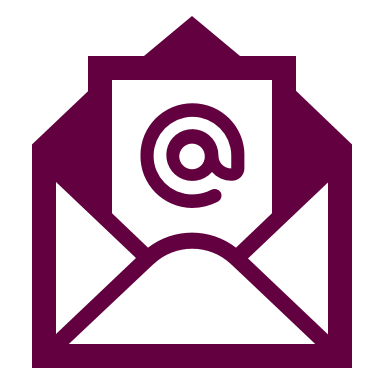 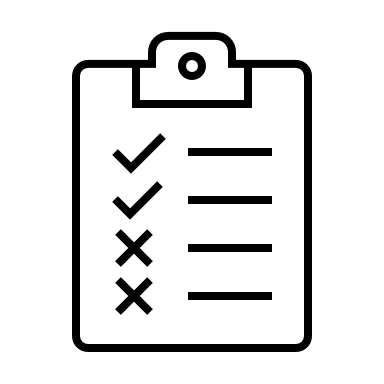 Mycket manuell inmatning och avprickning mot listor, många påminnelser, mycket papper, personberoende,
Kort tid för ommatchning av platser
[Speaker Notes: Ana lägger tid på :
Att registrera information från blanketter och listor in i systemet
Att påminna om ej inlämnade papper
Och kontrollera inlämnade papper
Gullan måste använda Ana som ombud både för att registrera platser och för att få information om vilka ungdomar som kommer genomför praktik hos henne]
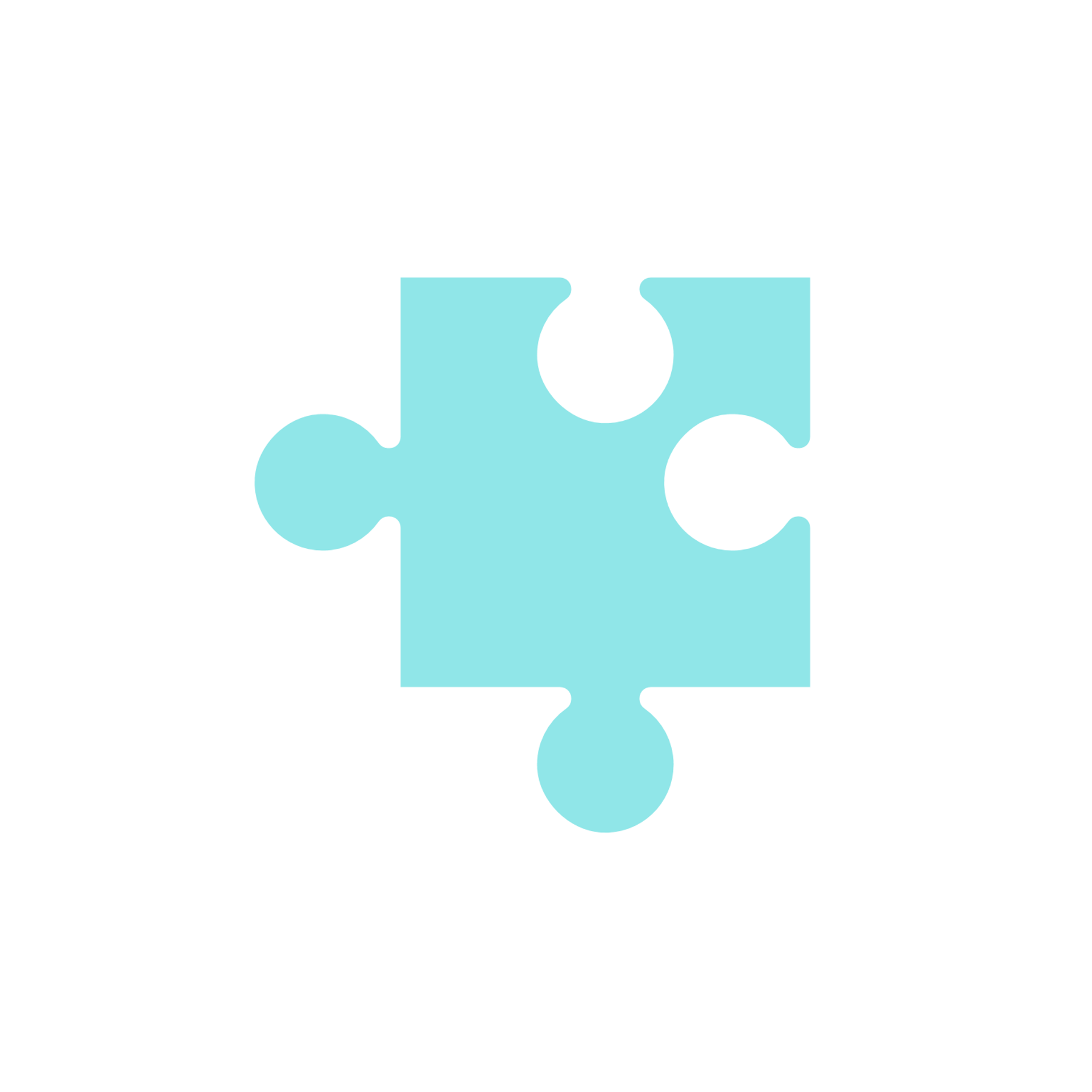 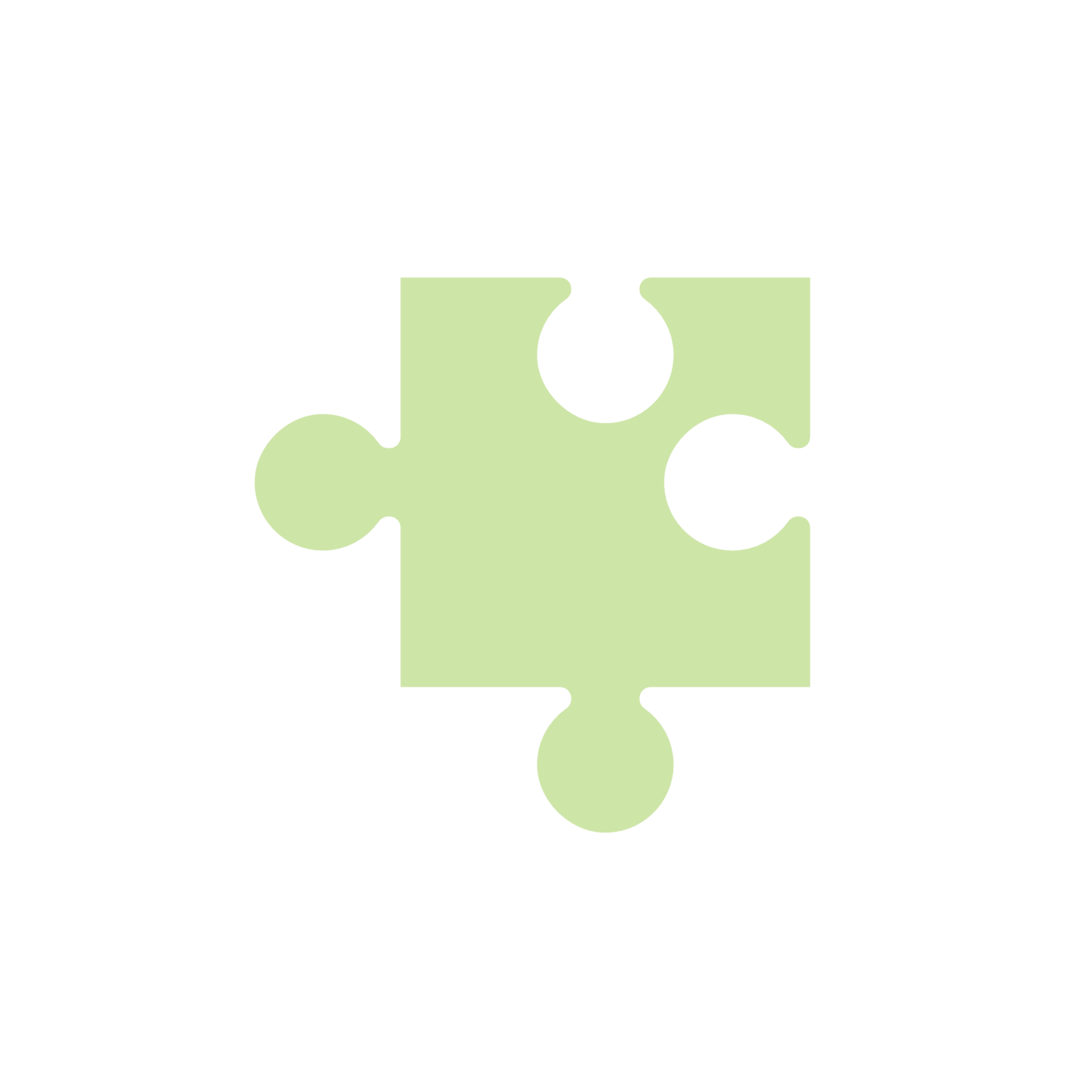 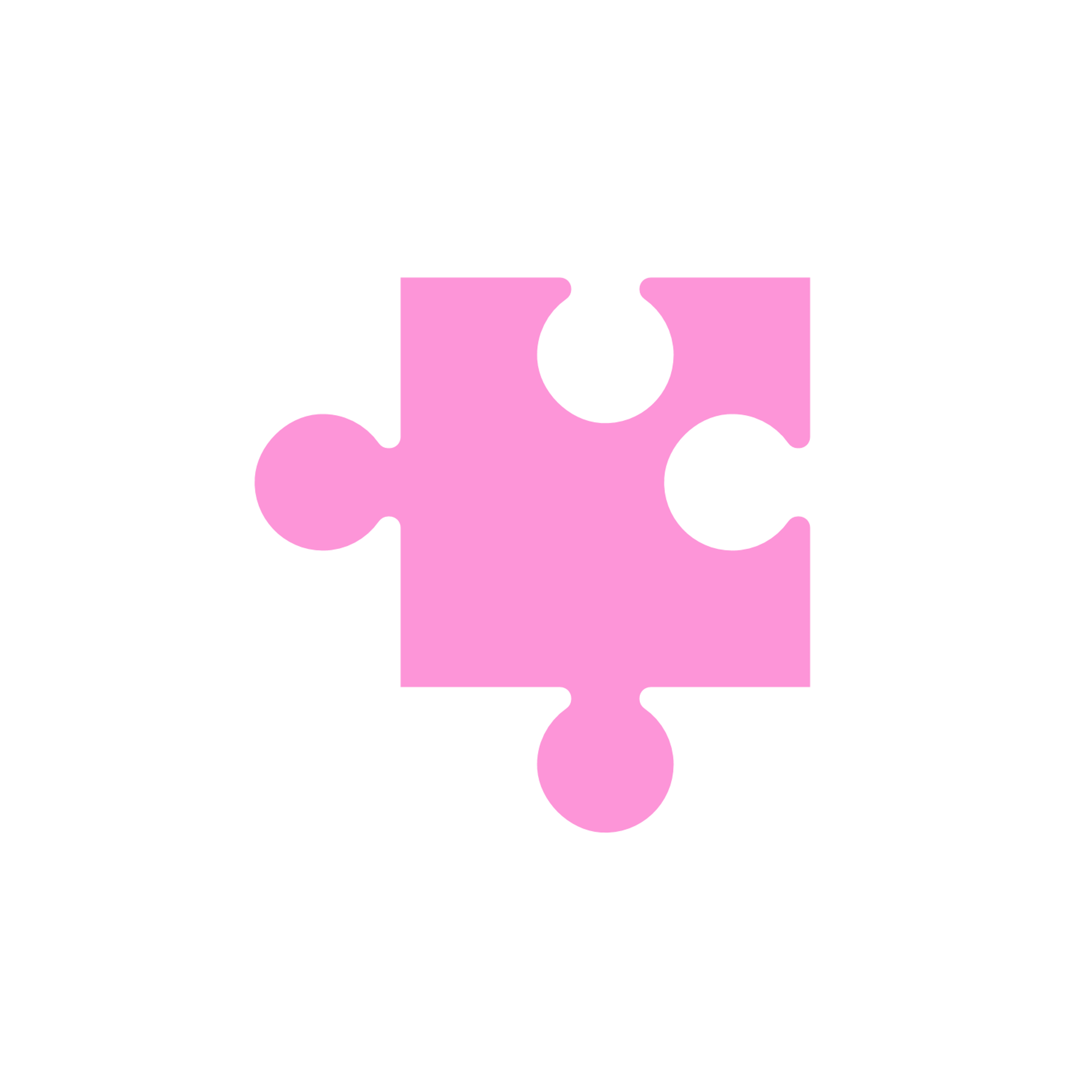 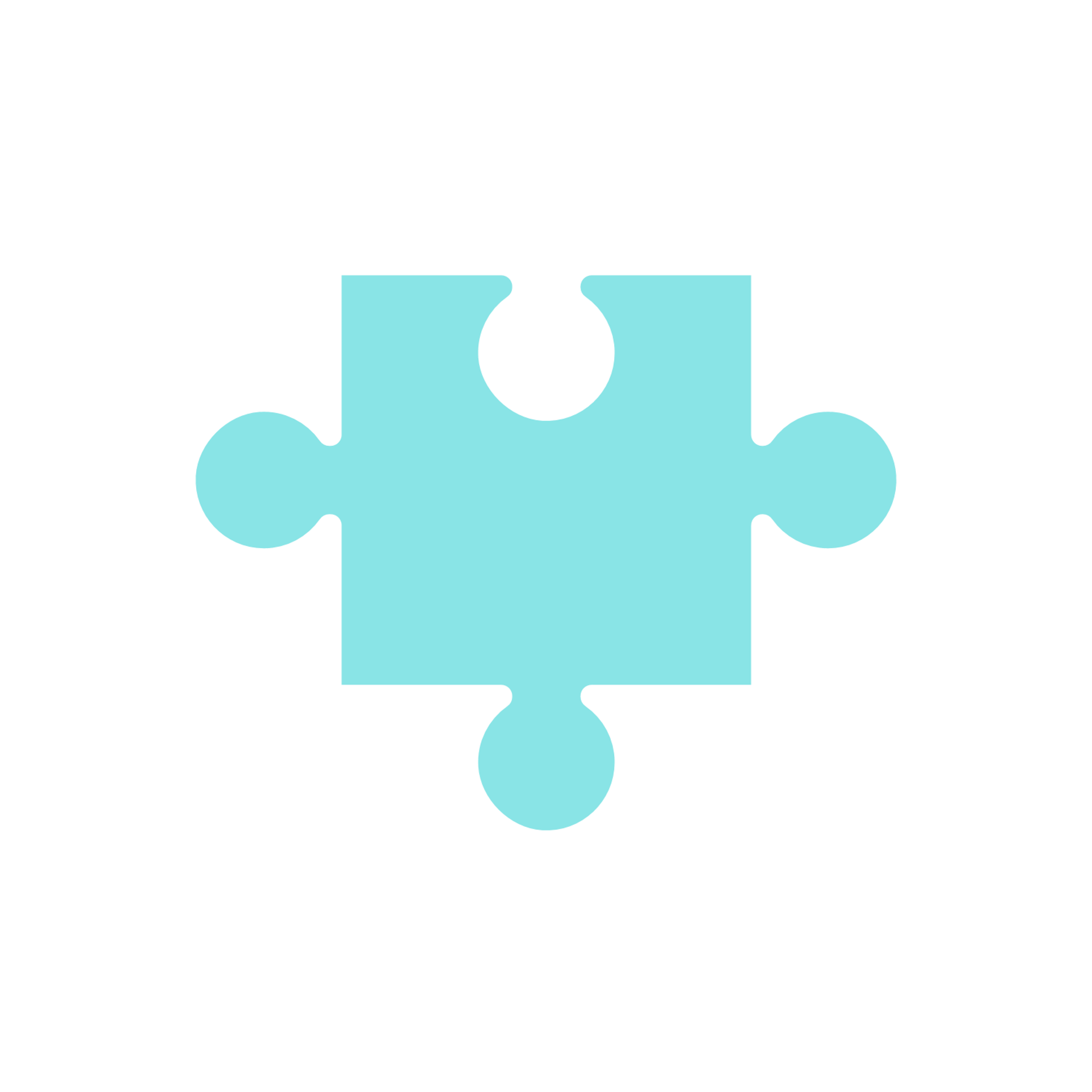 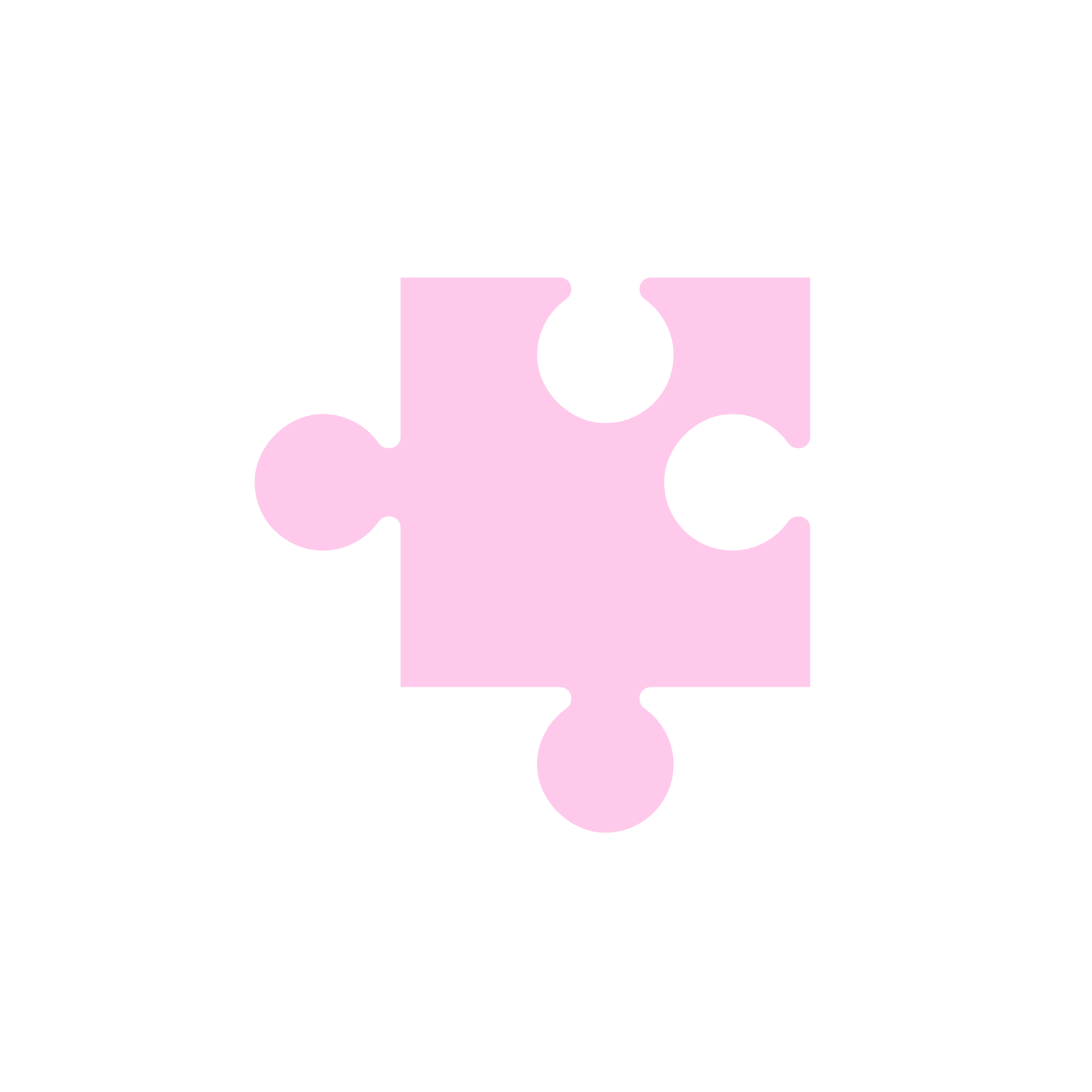 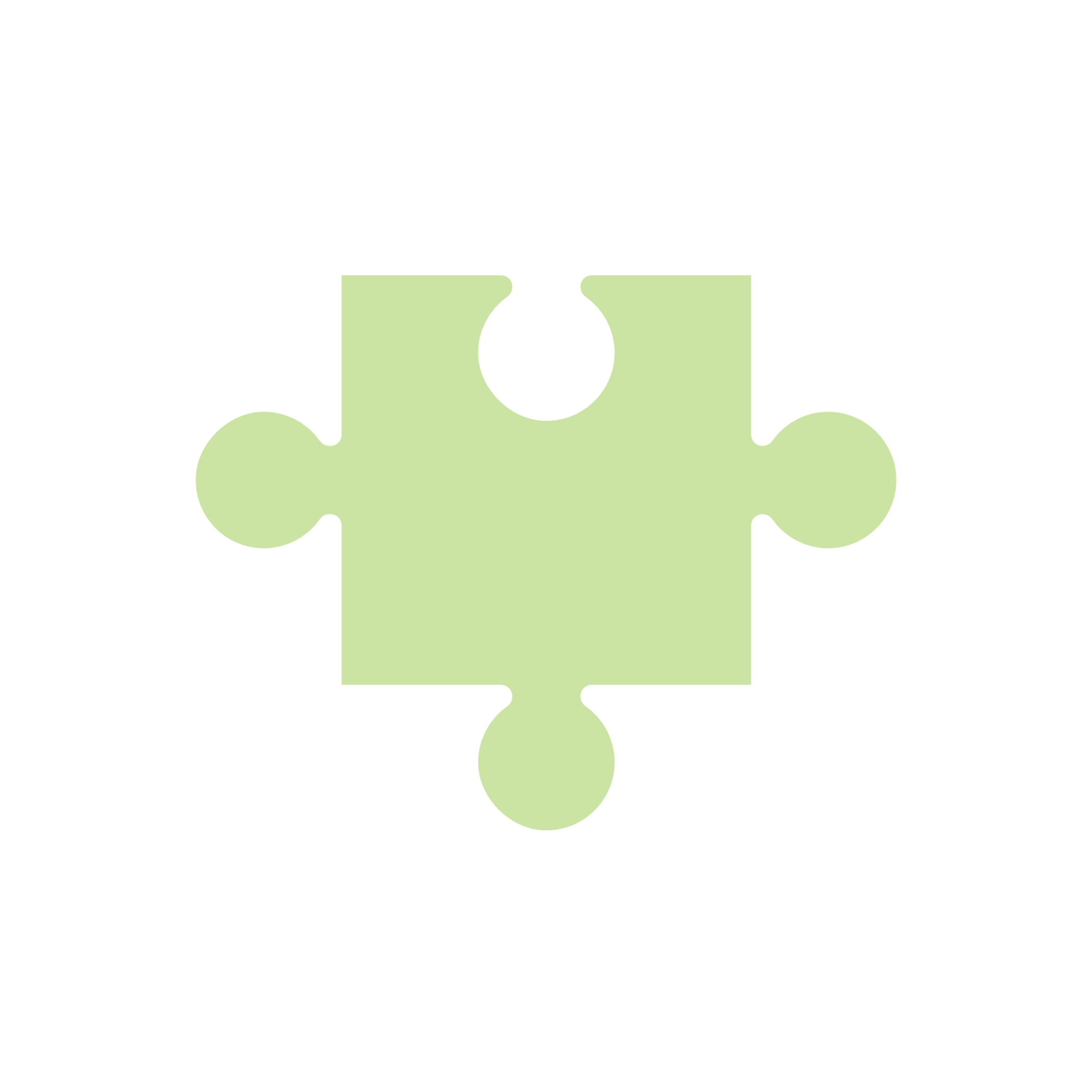 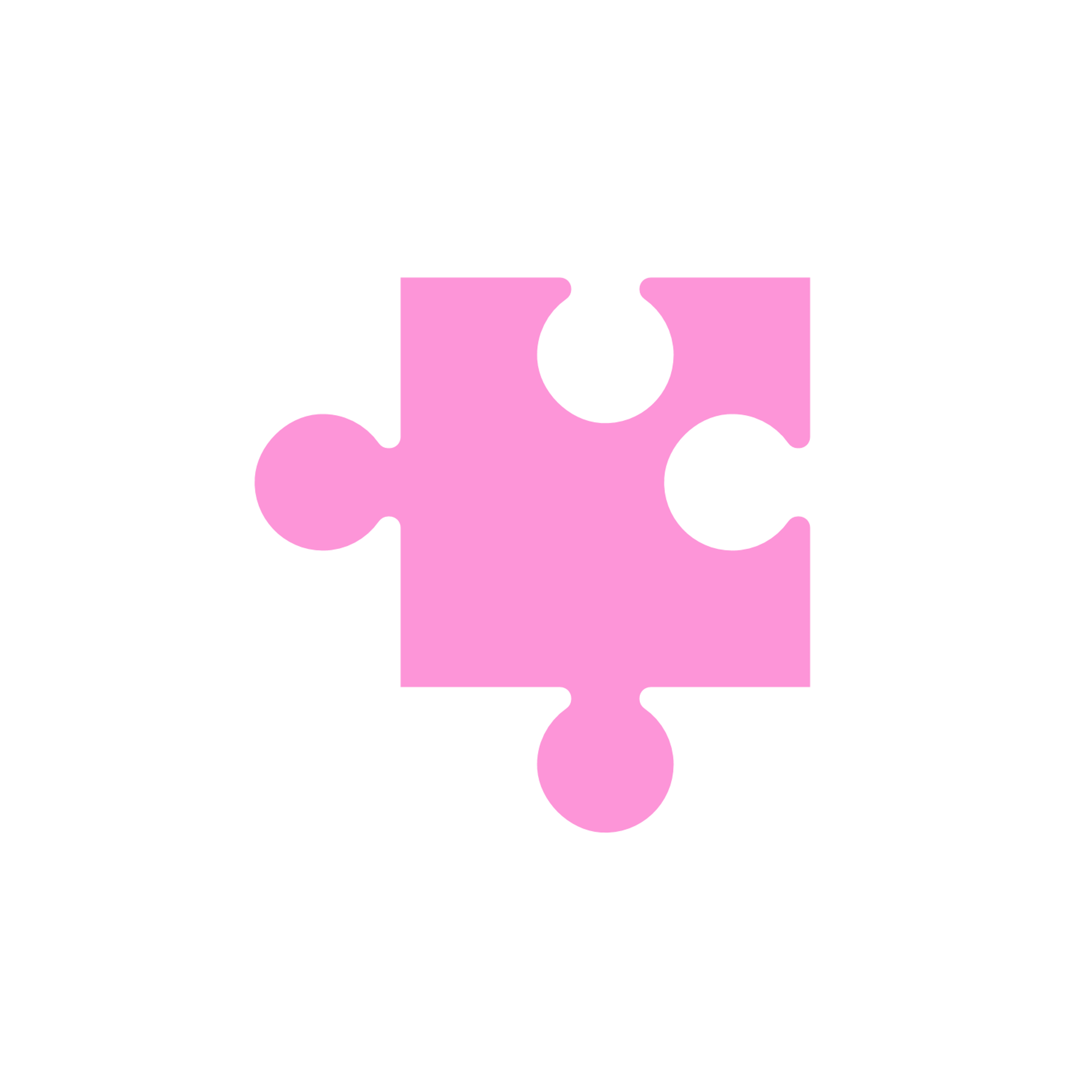 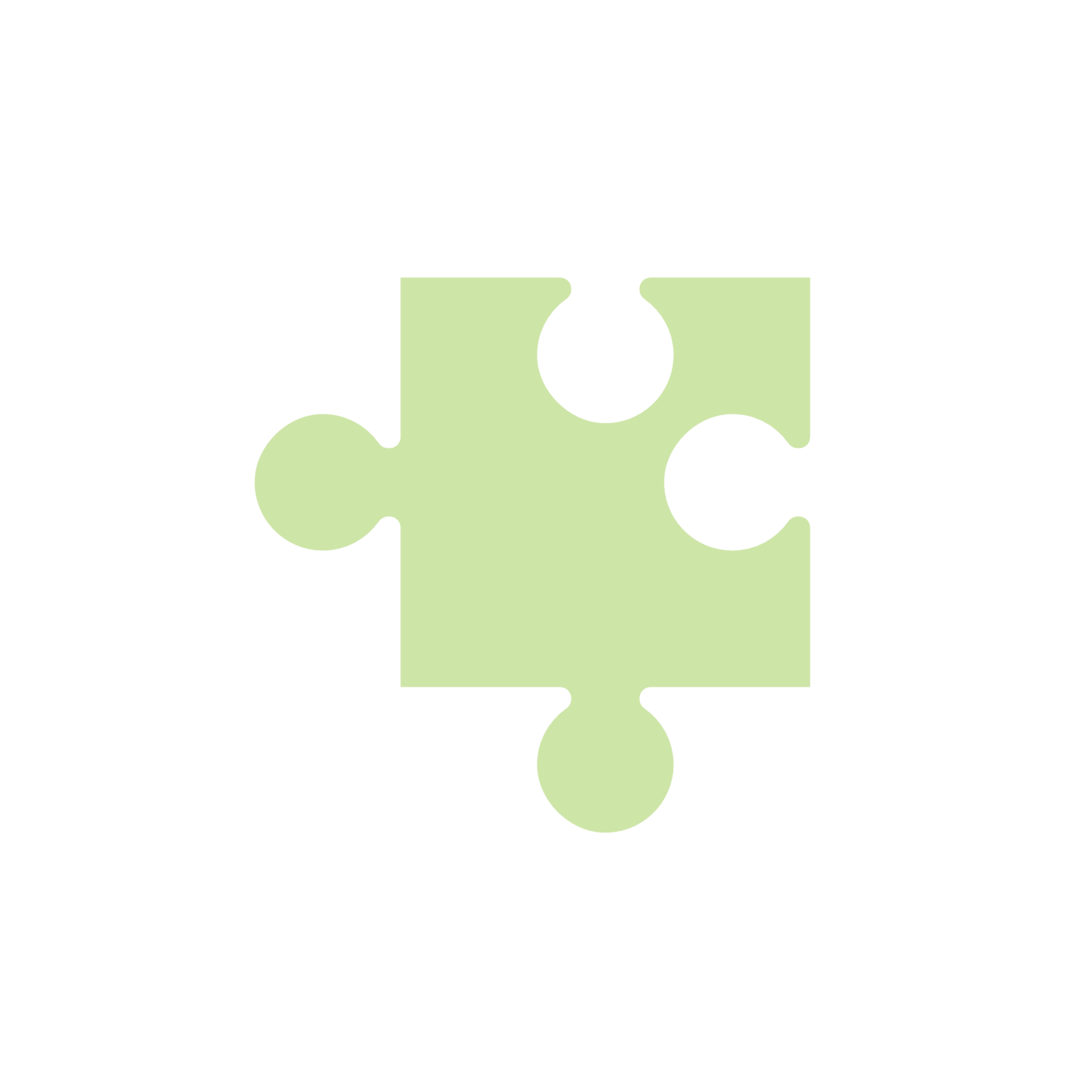 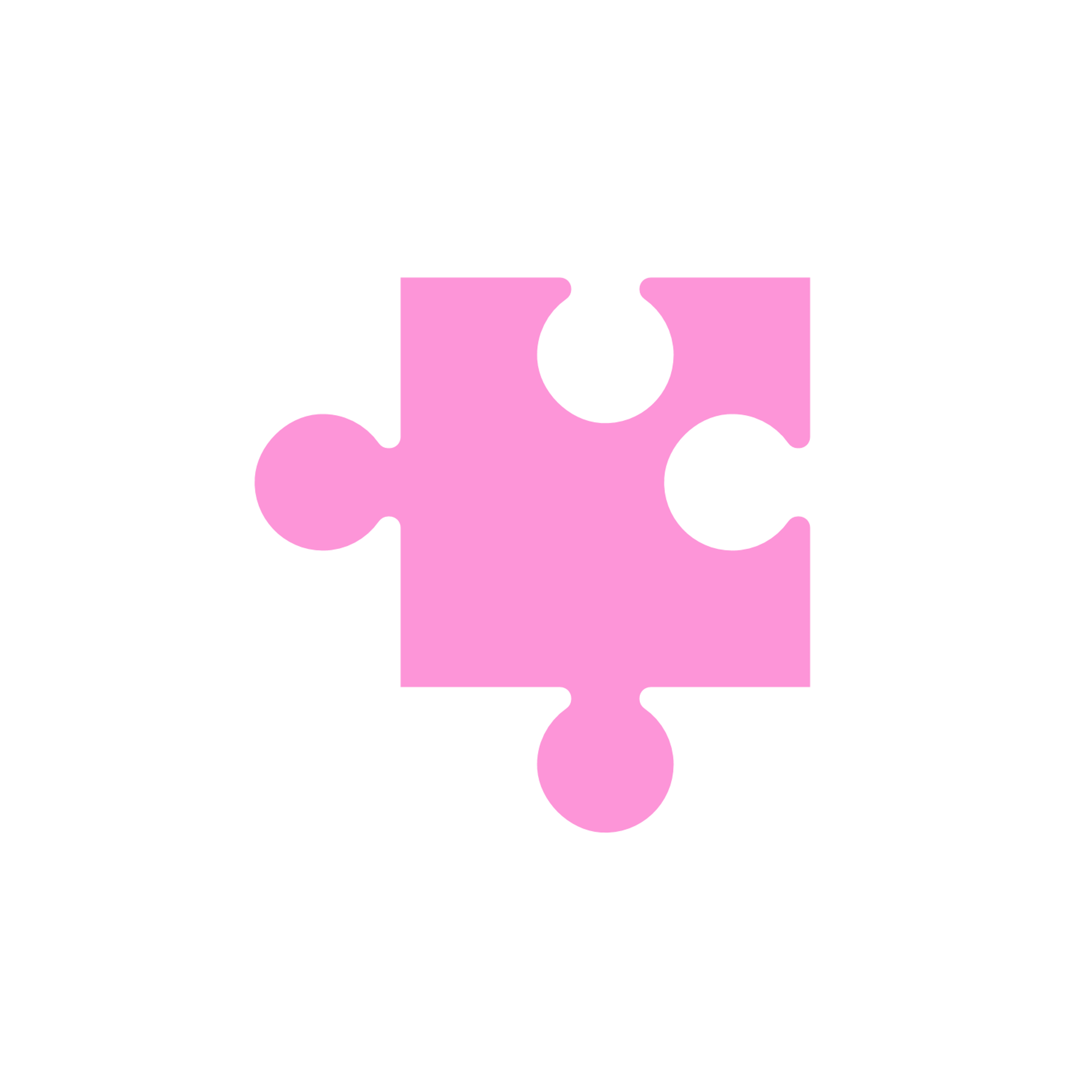 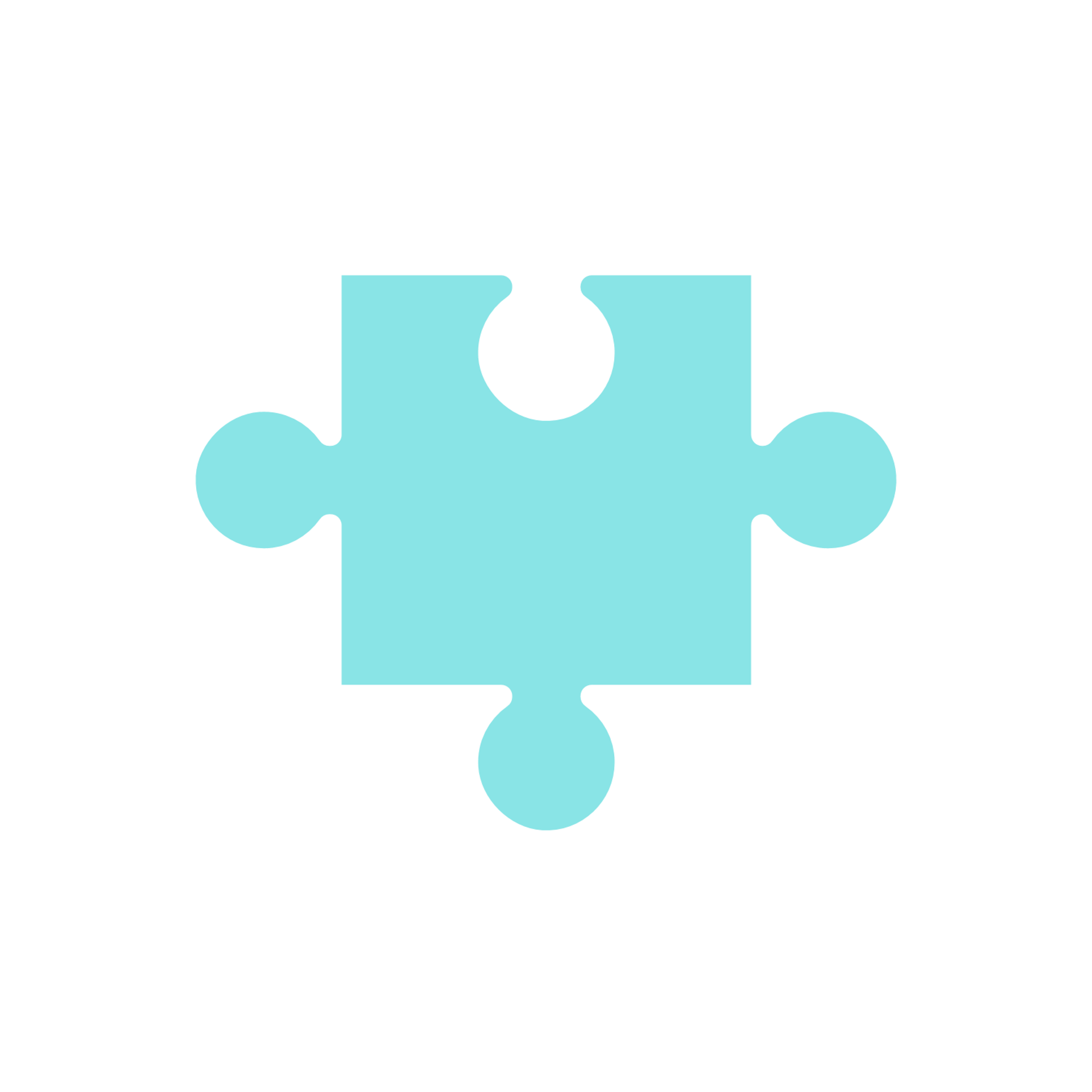 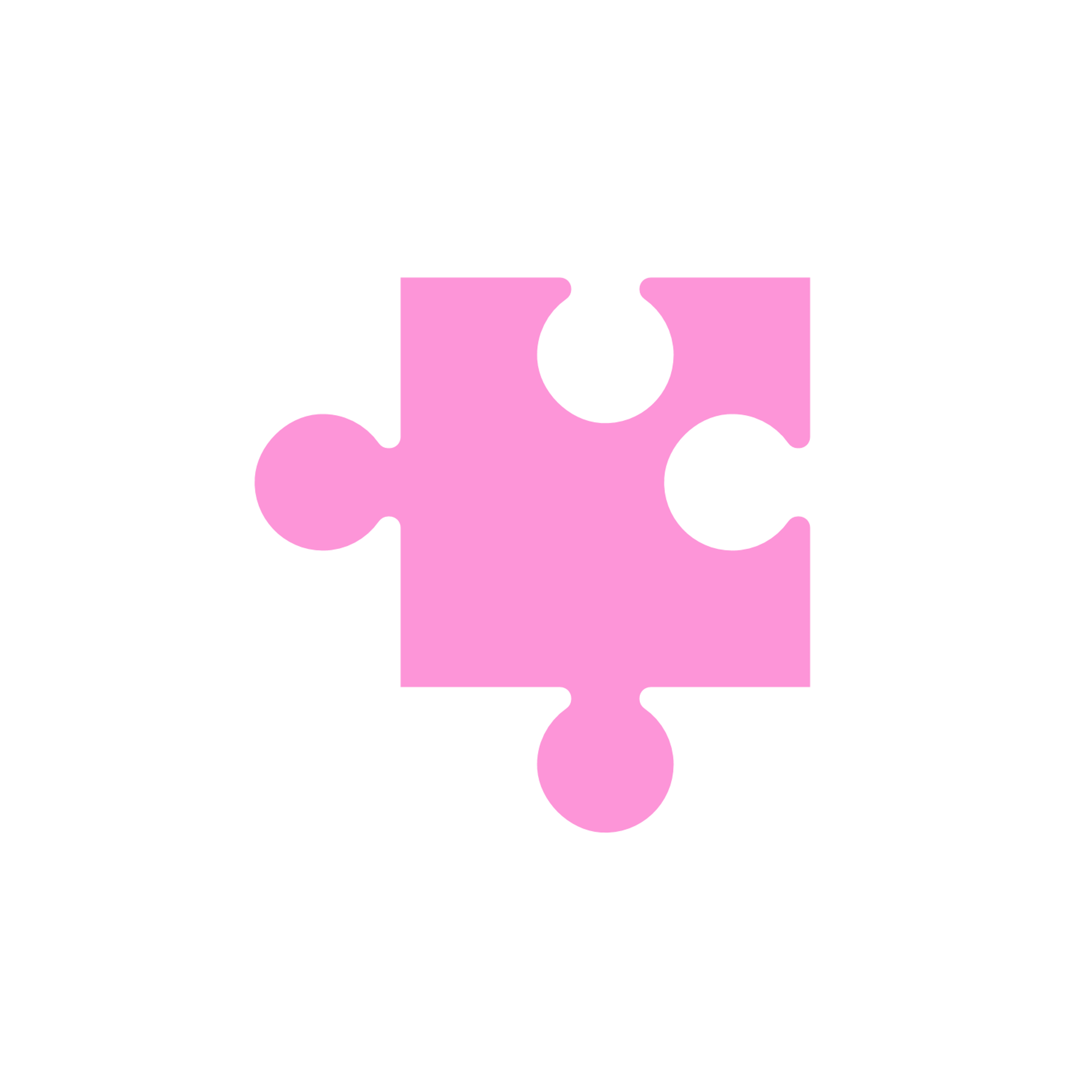 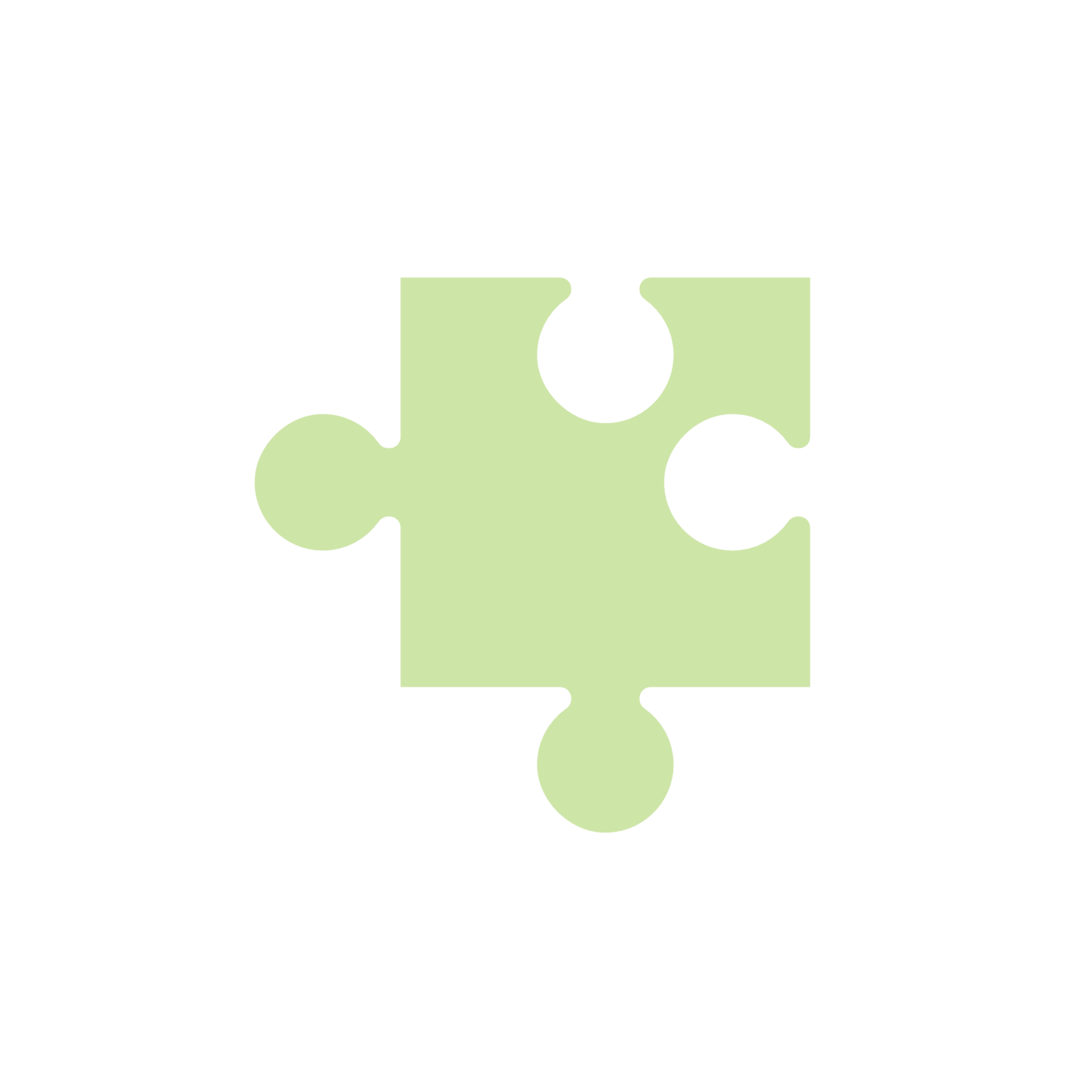 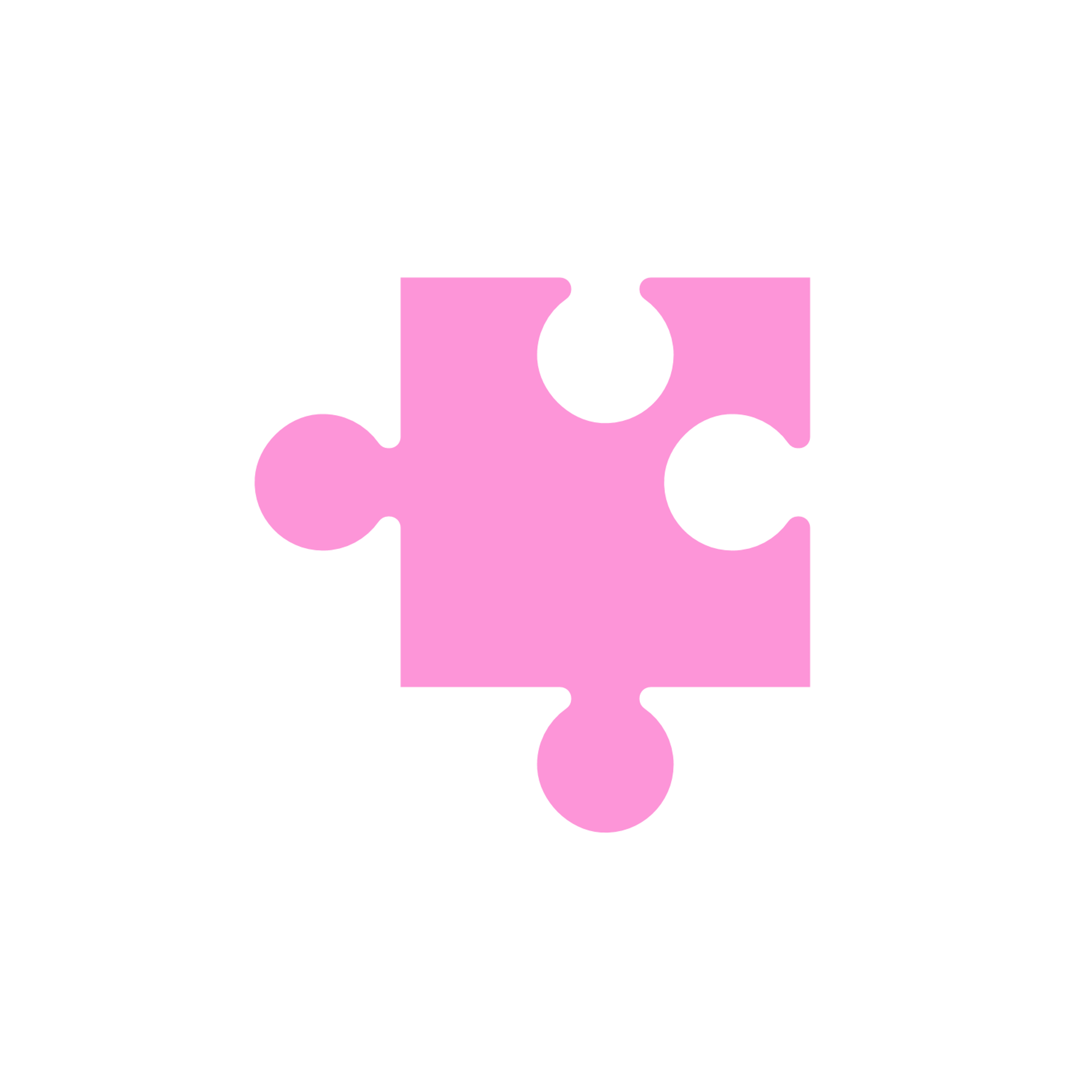 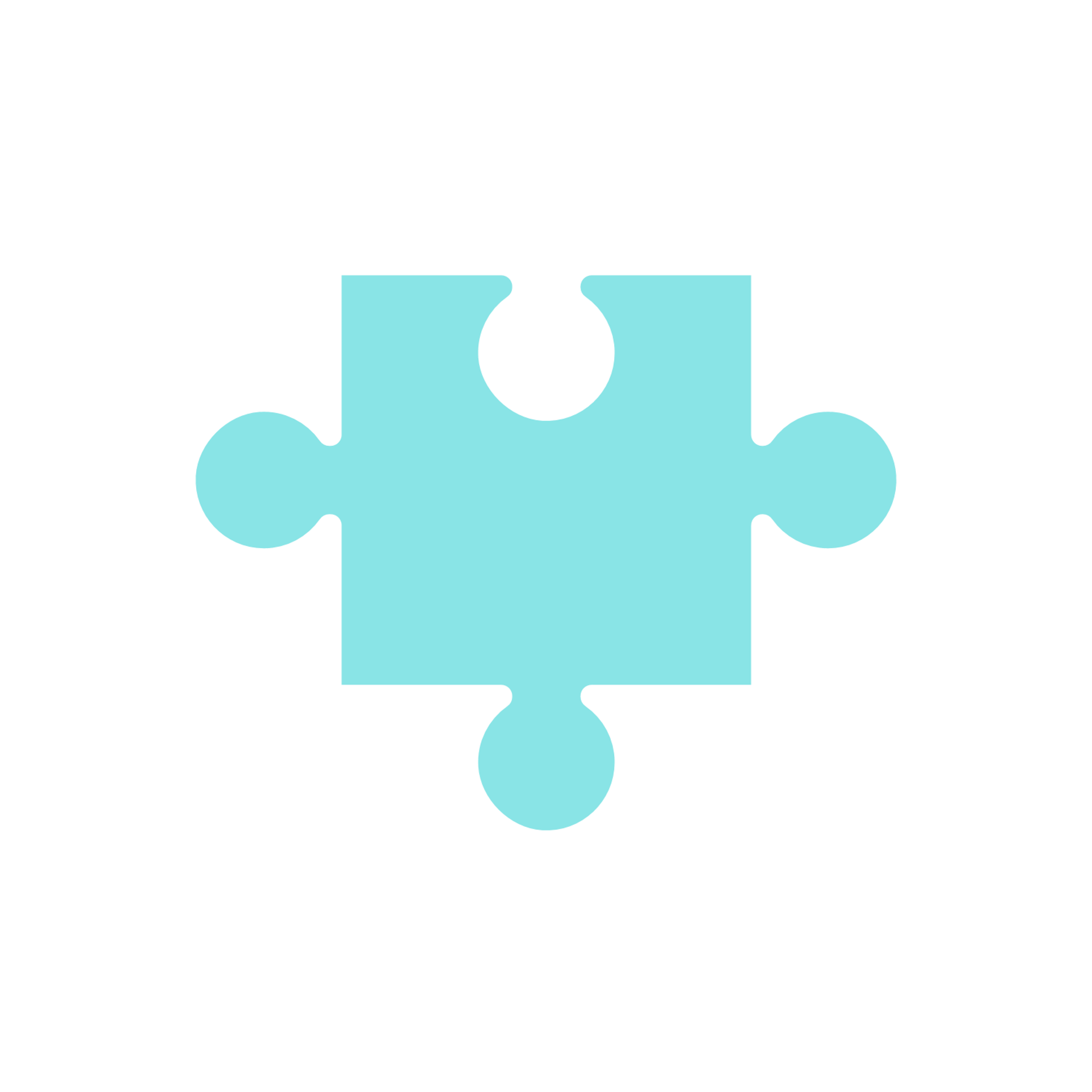 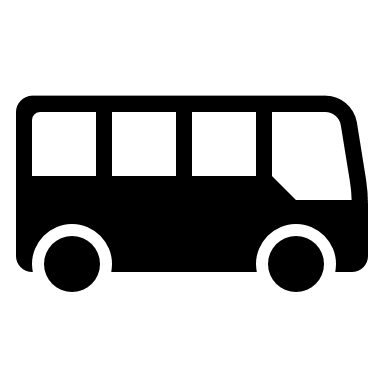 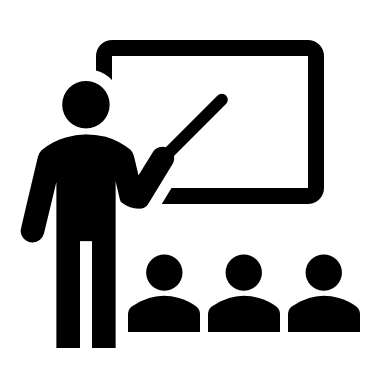 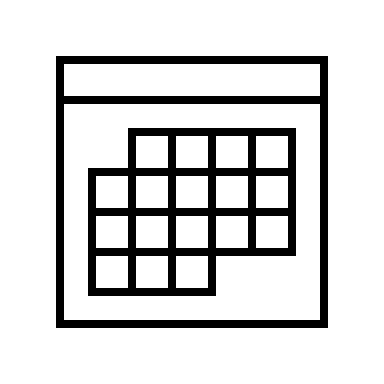 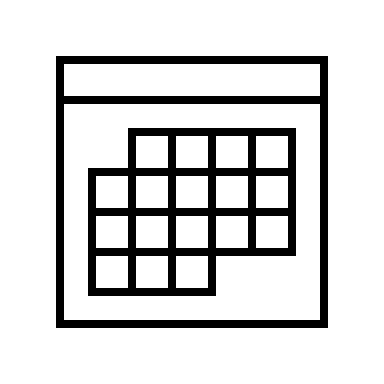 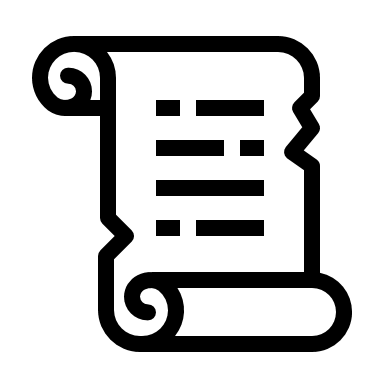 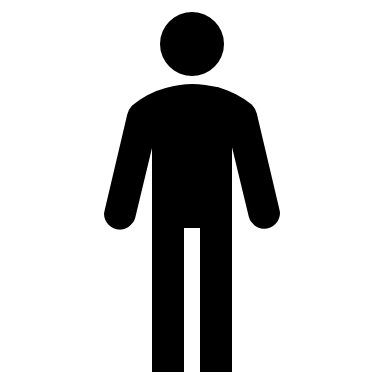 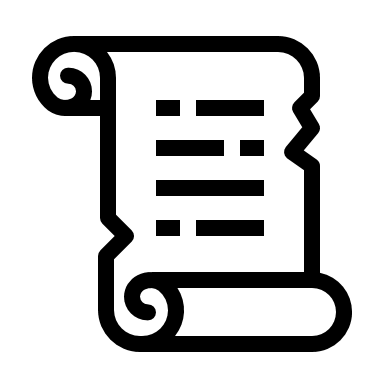 Start
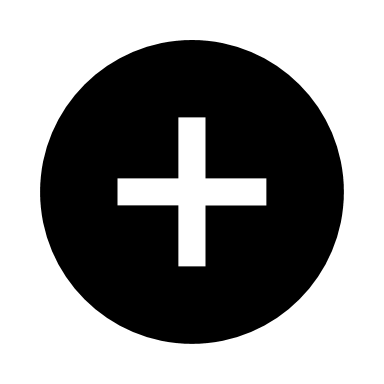 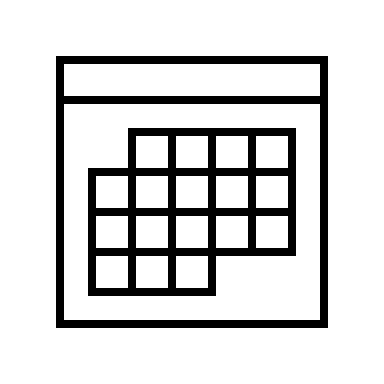 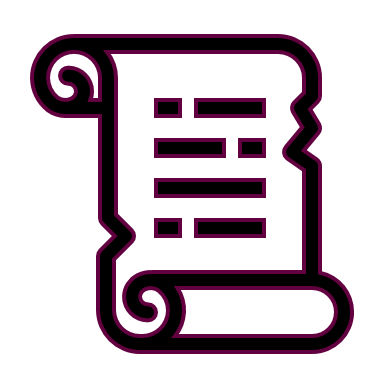 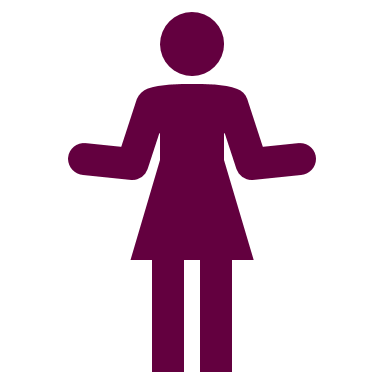 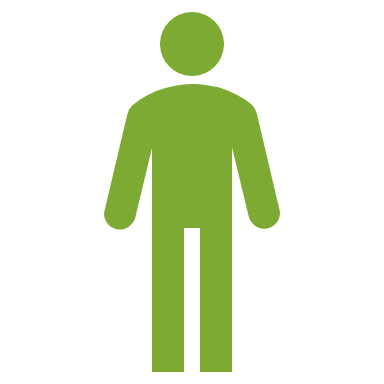 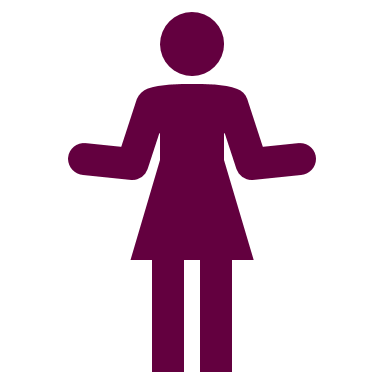 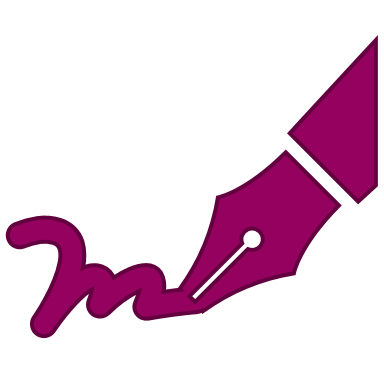 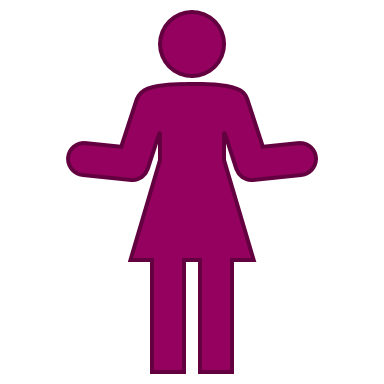 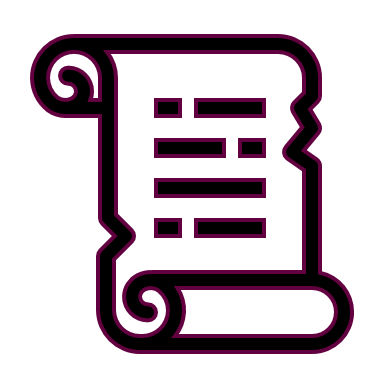 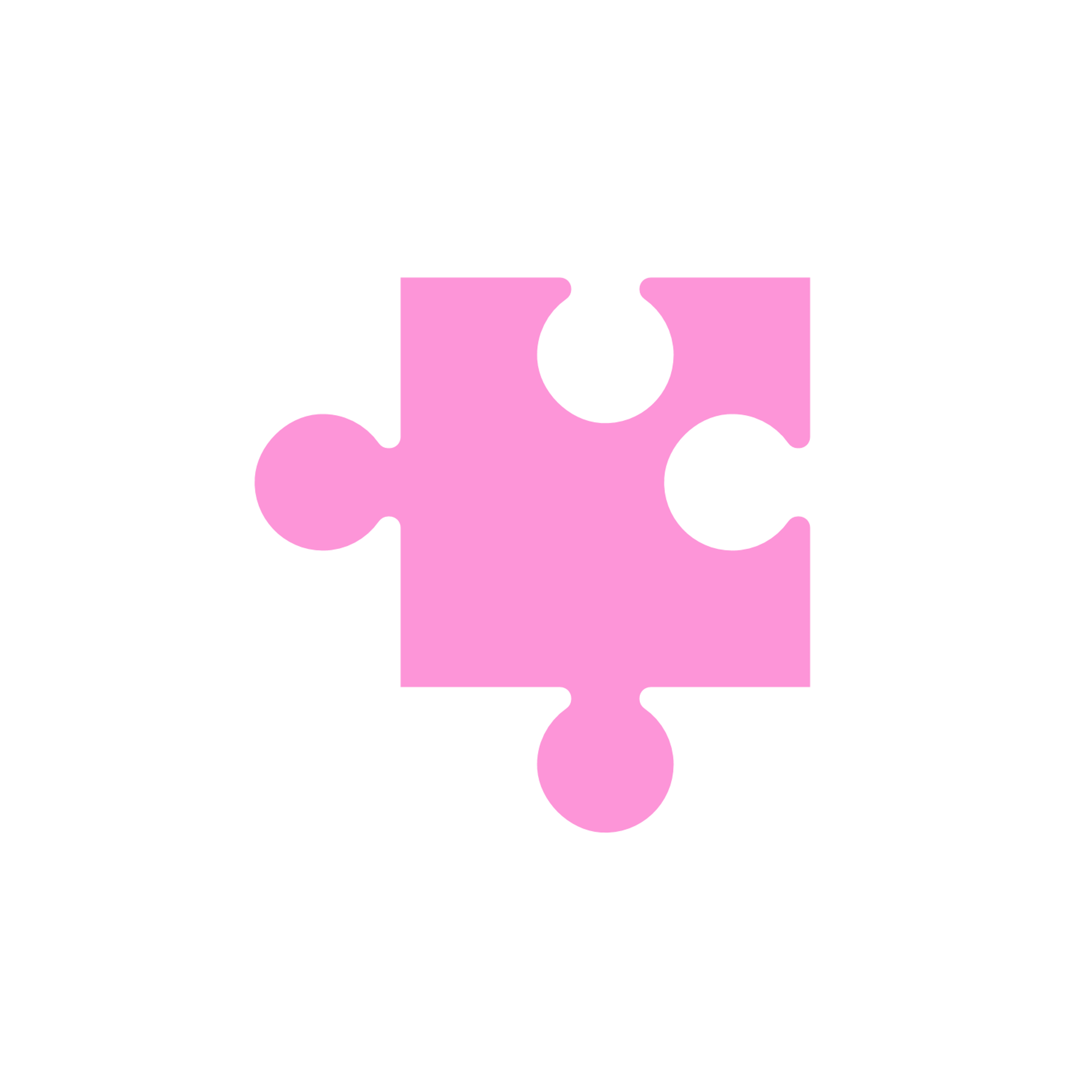 Det är 2023 nuVad har hänt sen 2019?
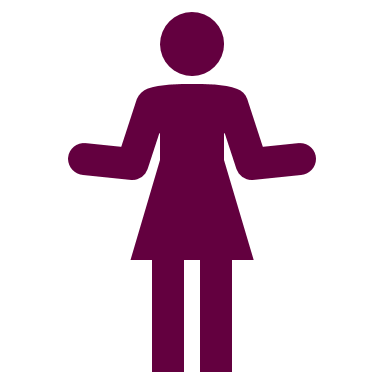 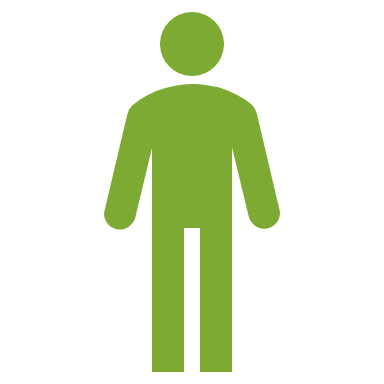 x 3
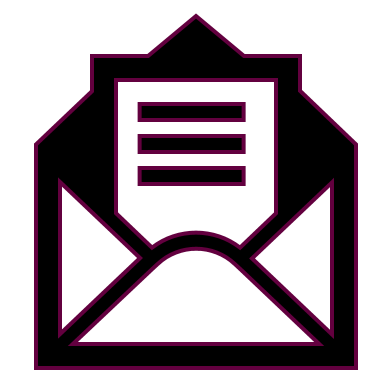 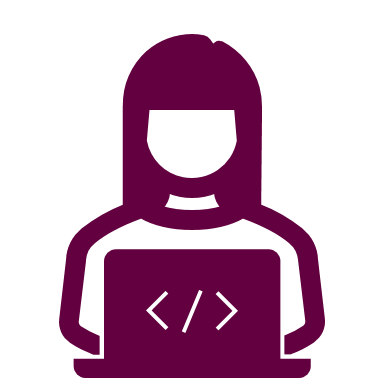 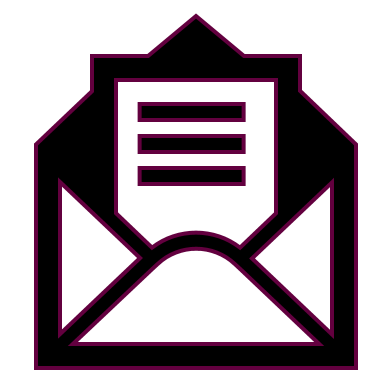 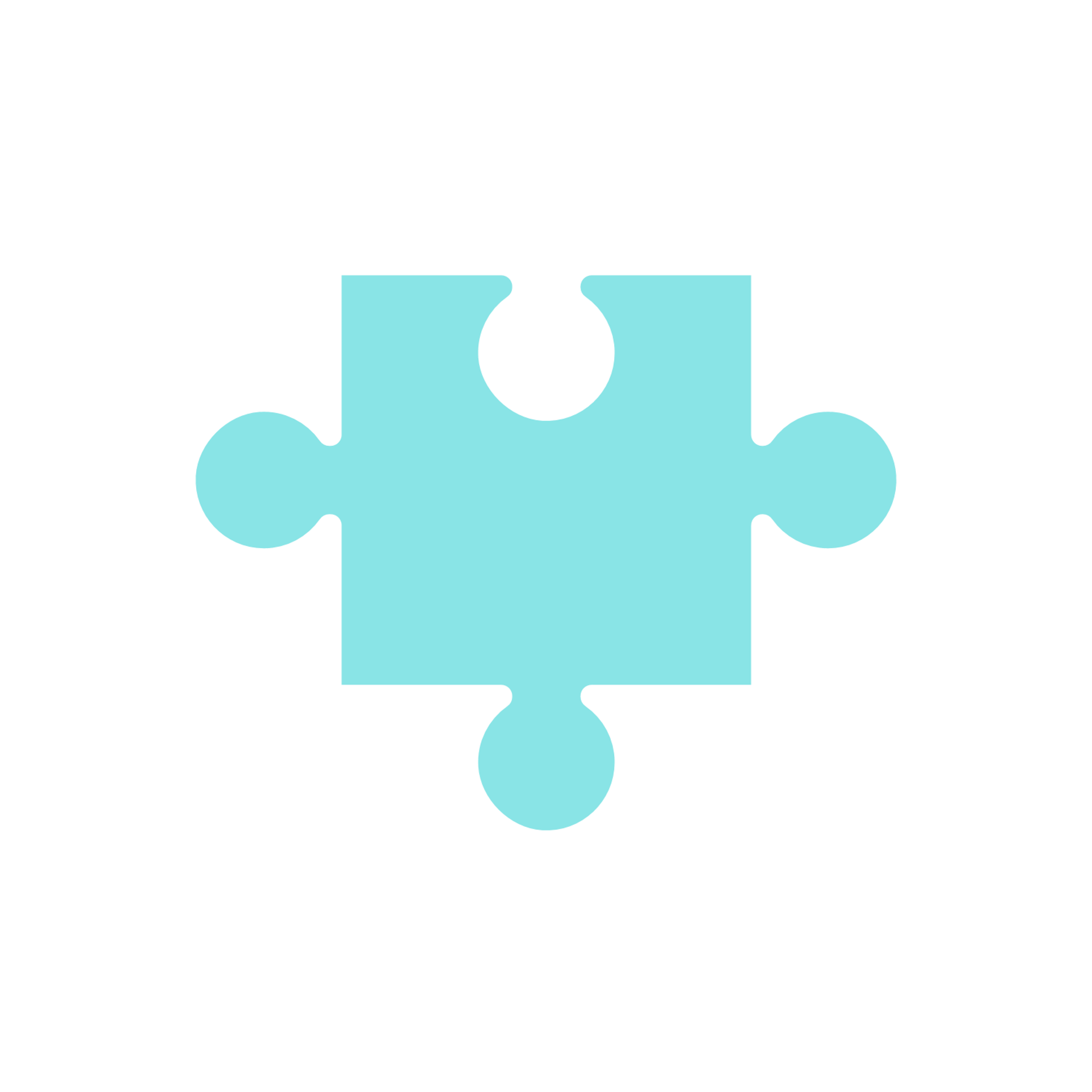 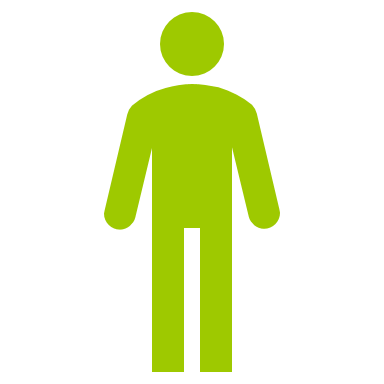 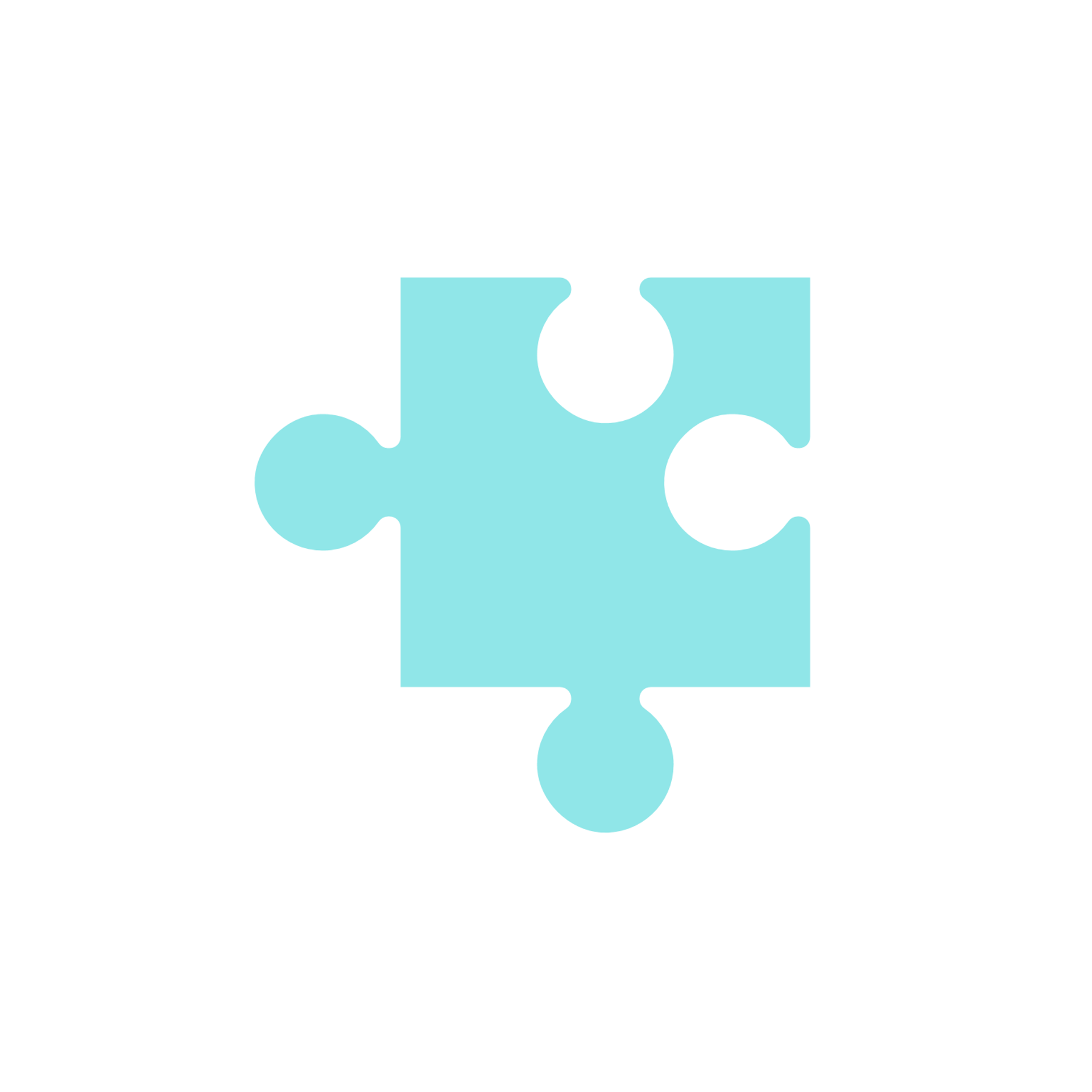 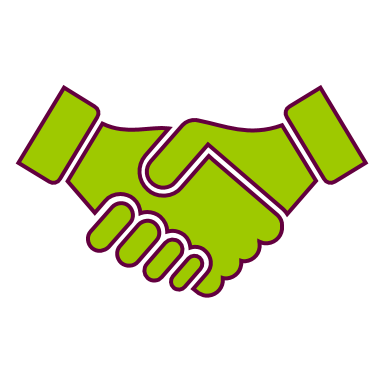 x >1000
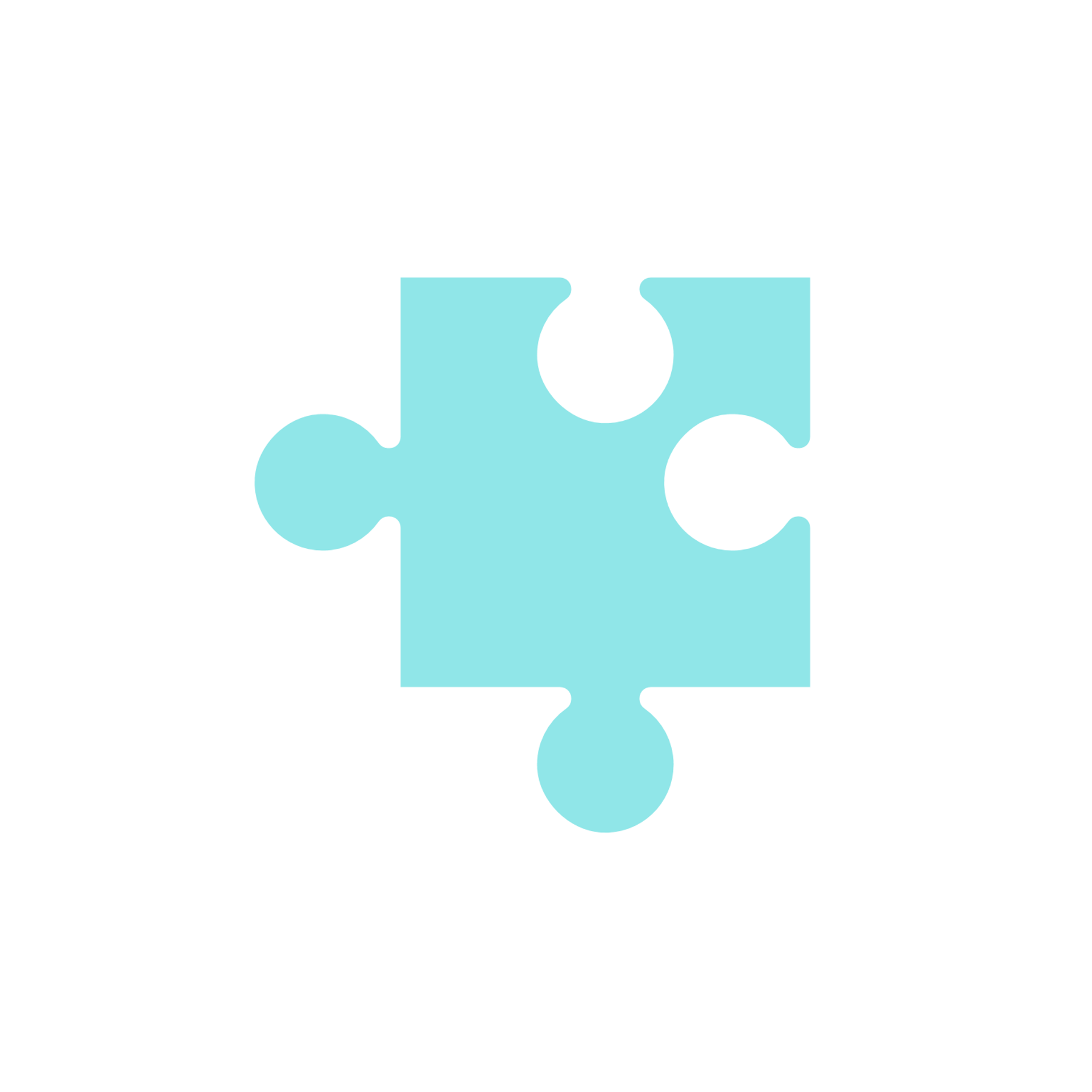 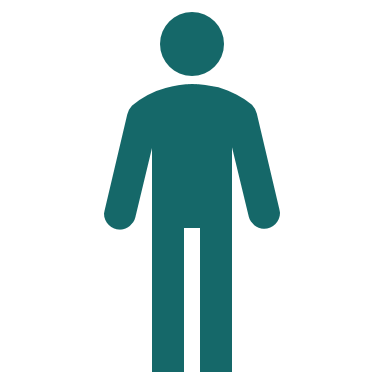 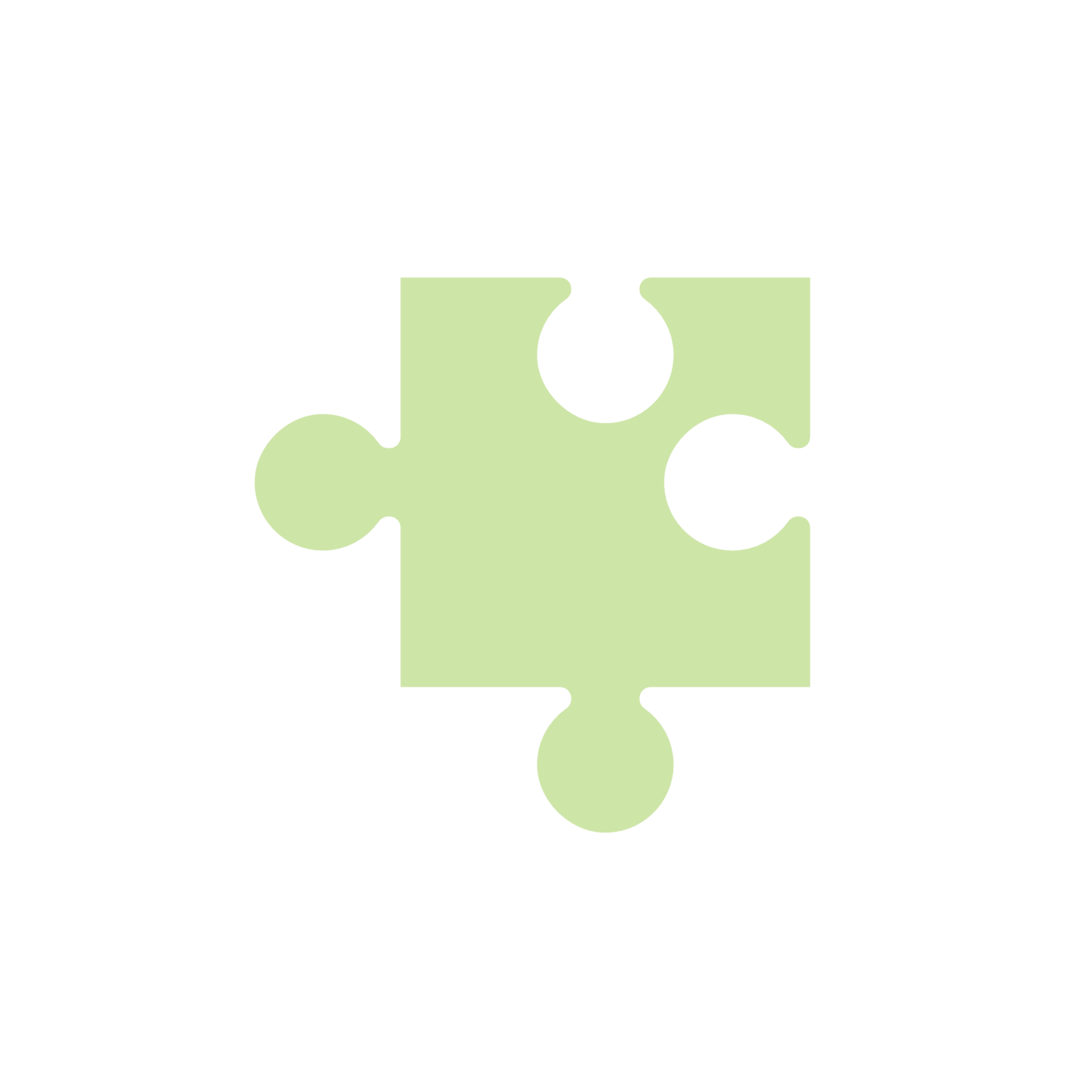 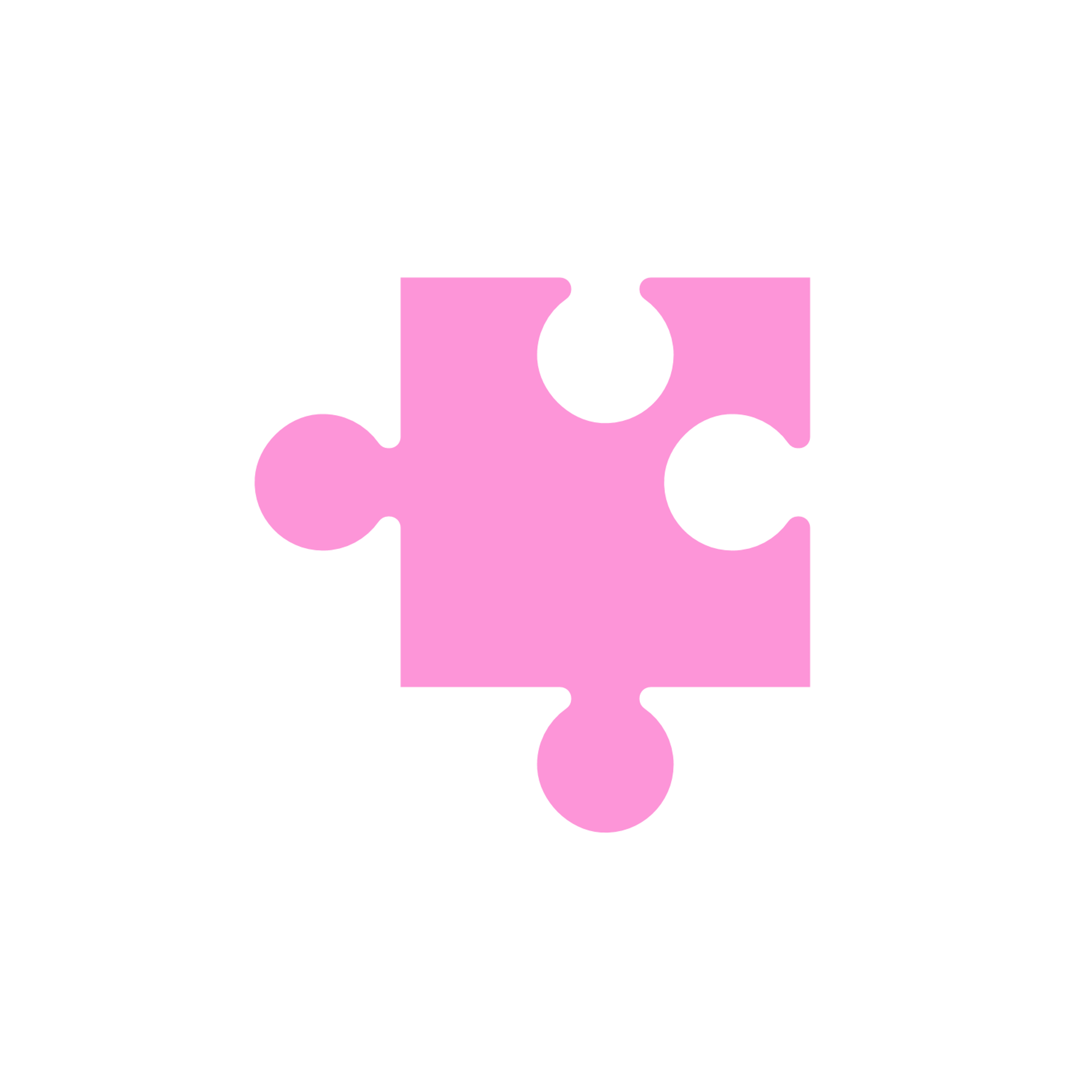 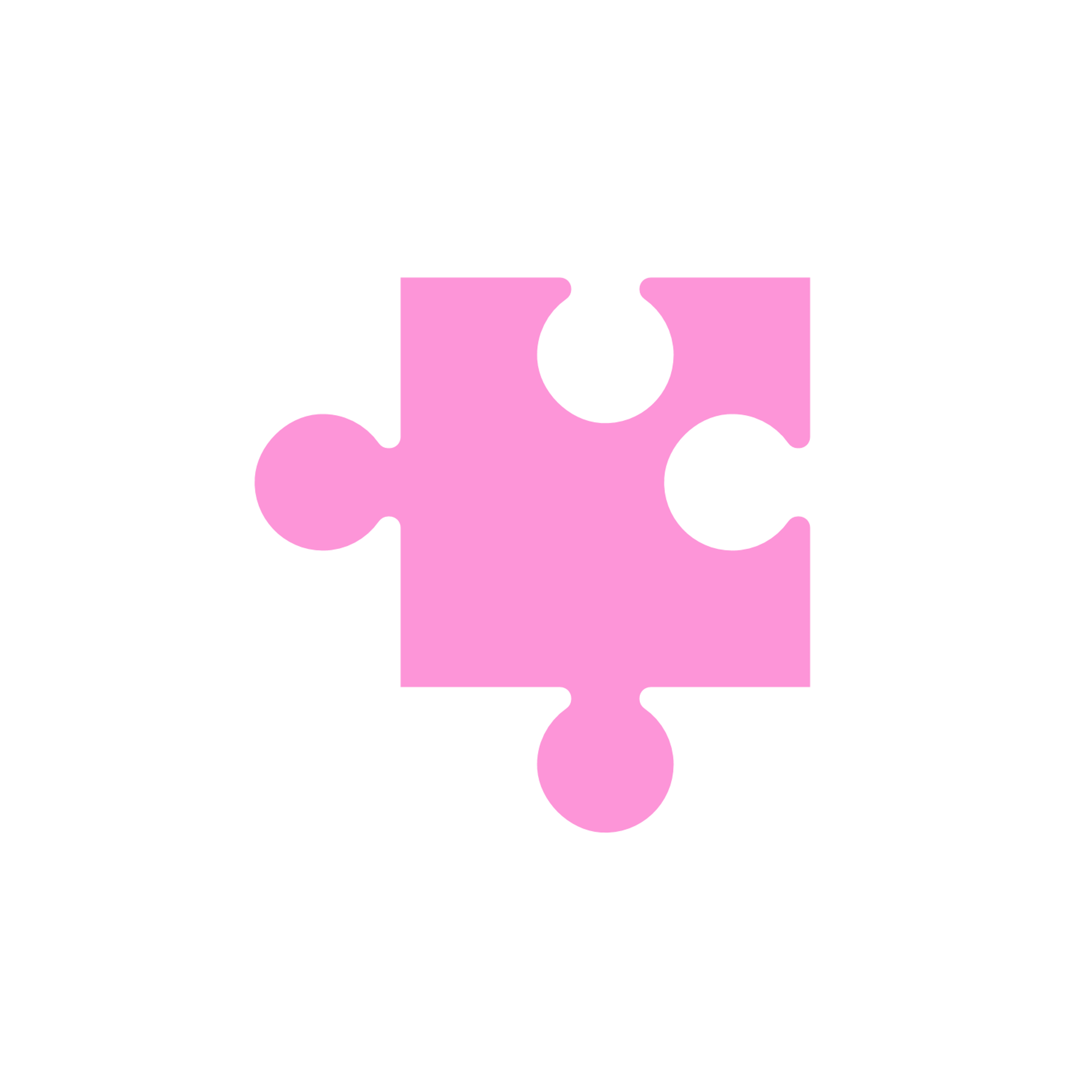 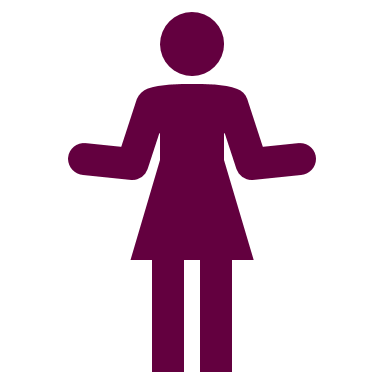 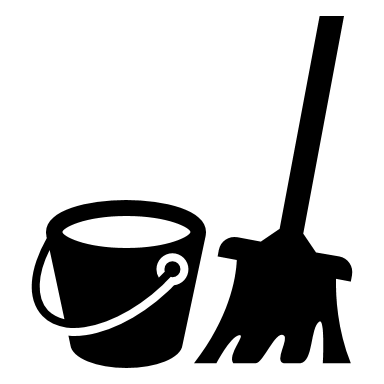 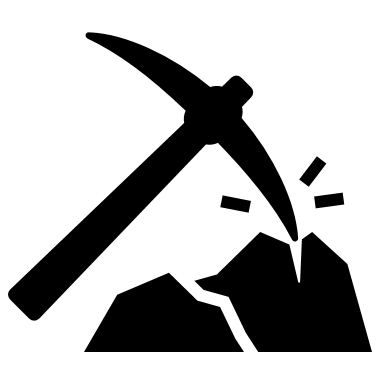 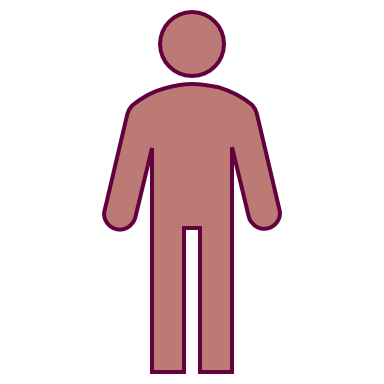 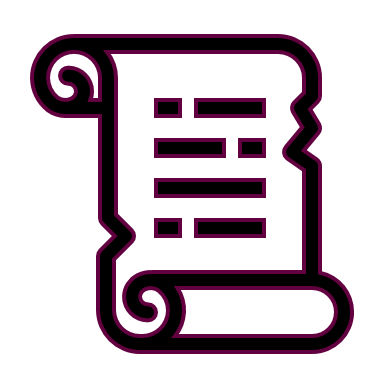 Häng på! 
Nu lyfter vi pusselbitarnaVi börjar med Ana och Gullan
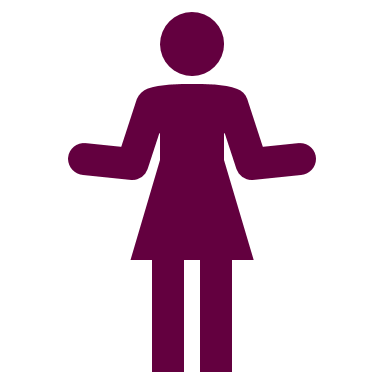 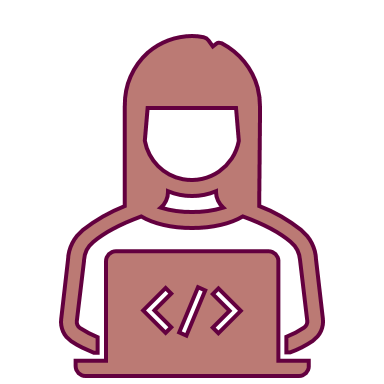 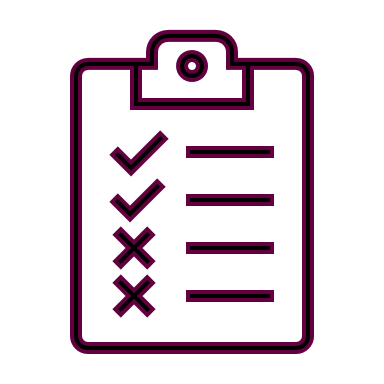 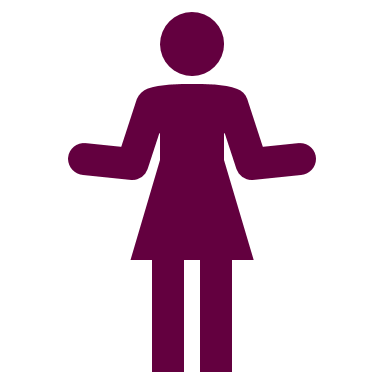 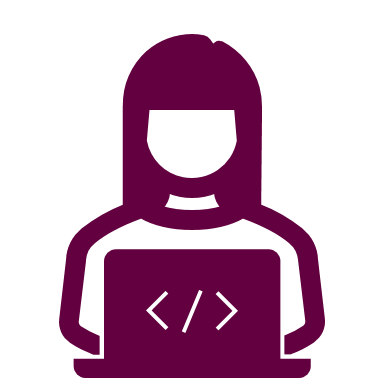 x 1000
x 1000
x 1000
x 1000
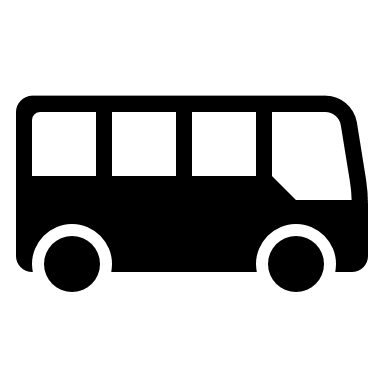 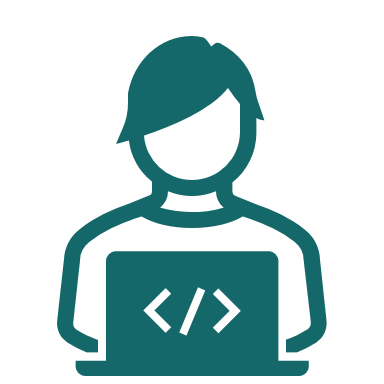 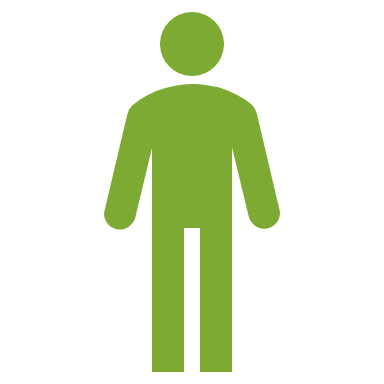 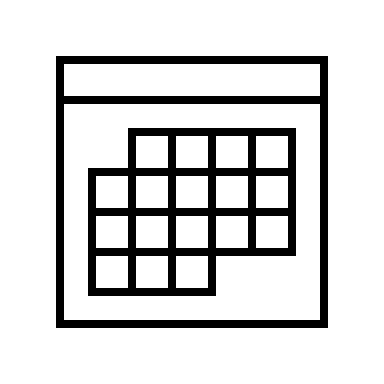 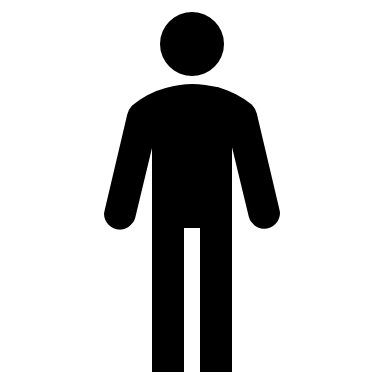 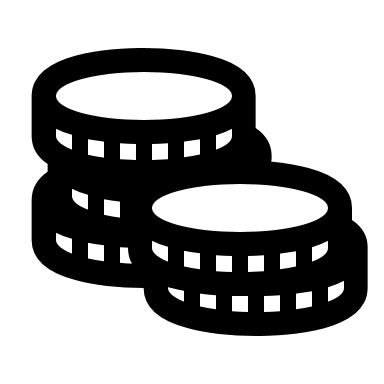 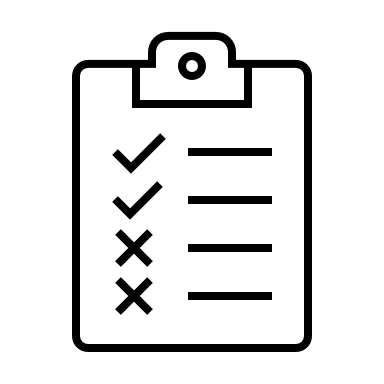 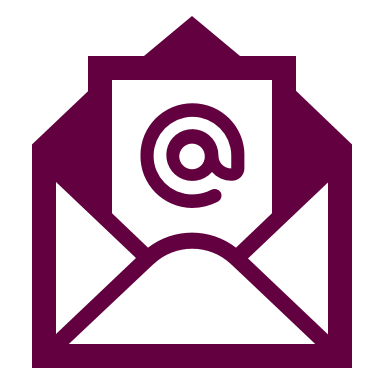 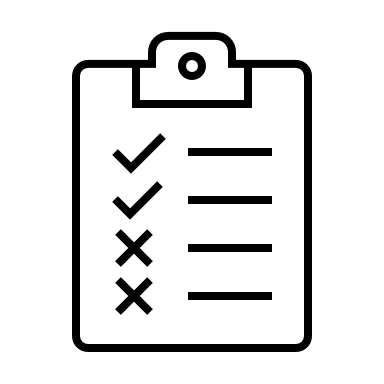 [Speaker Notes: Men det är 2023 nu
Vad har hänt sen 2019?

Häng på!
Nu lyfter vi pusselbitarna
Vi börjar med Ana och Gullan]
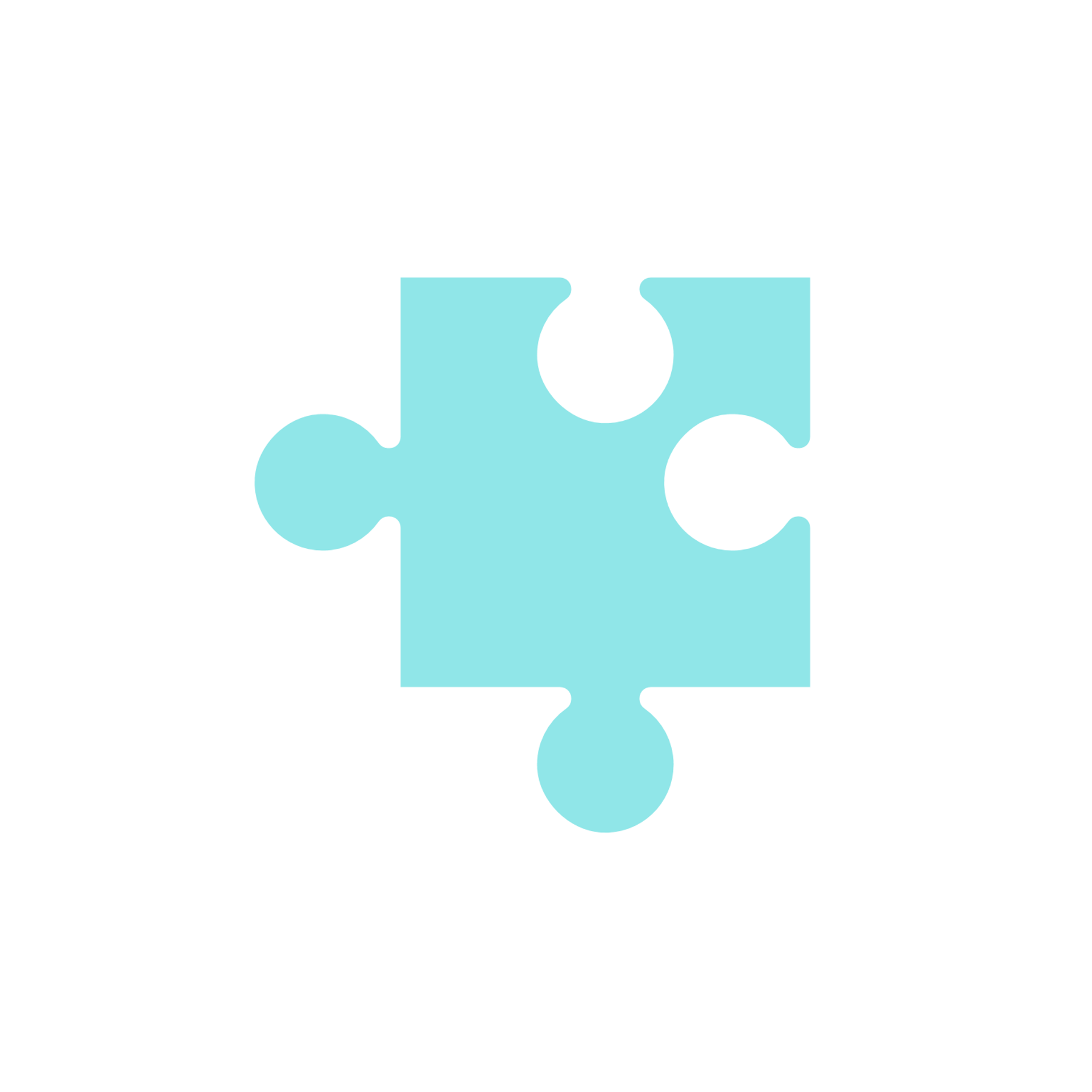 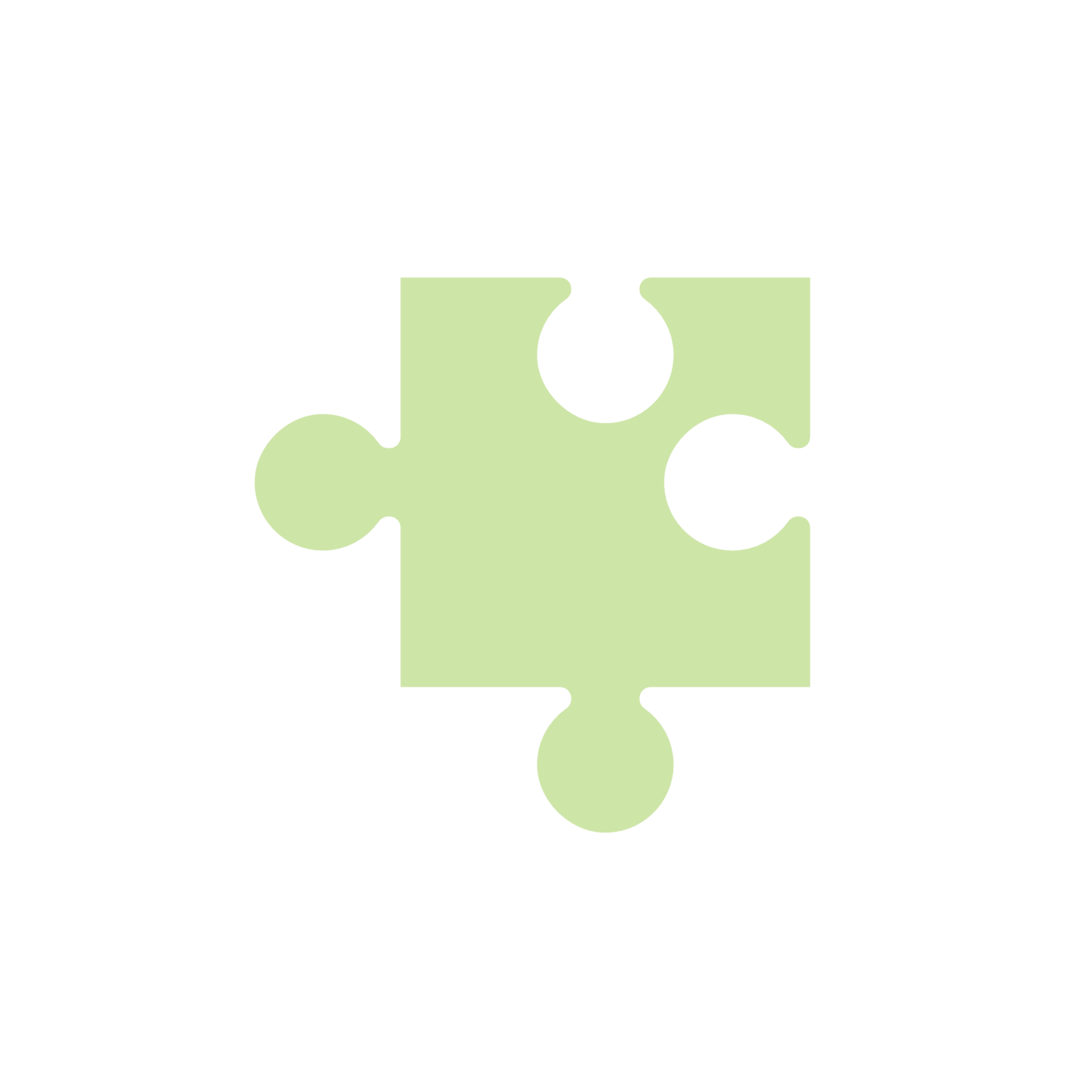 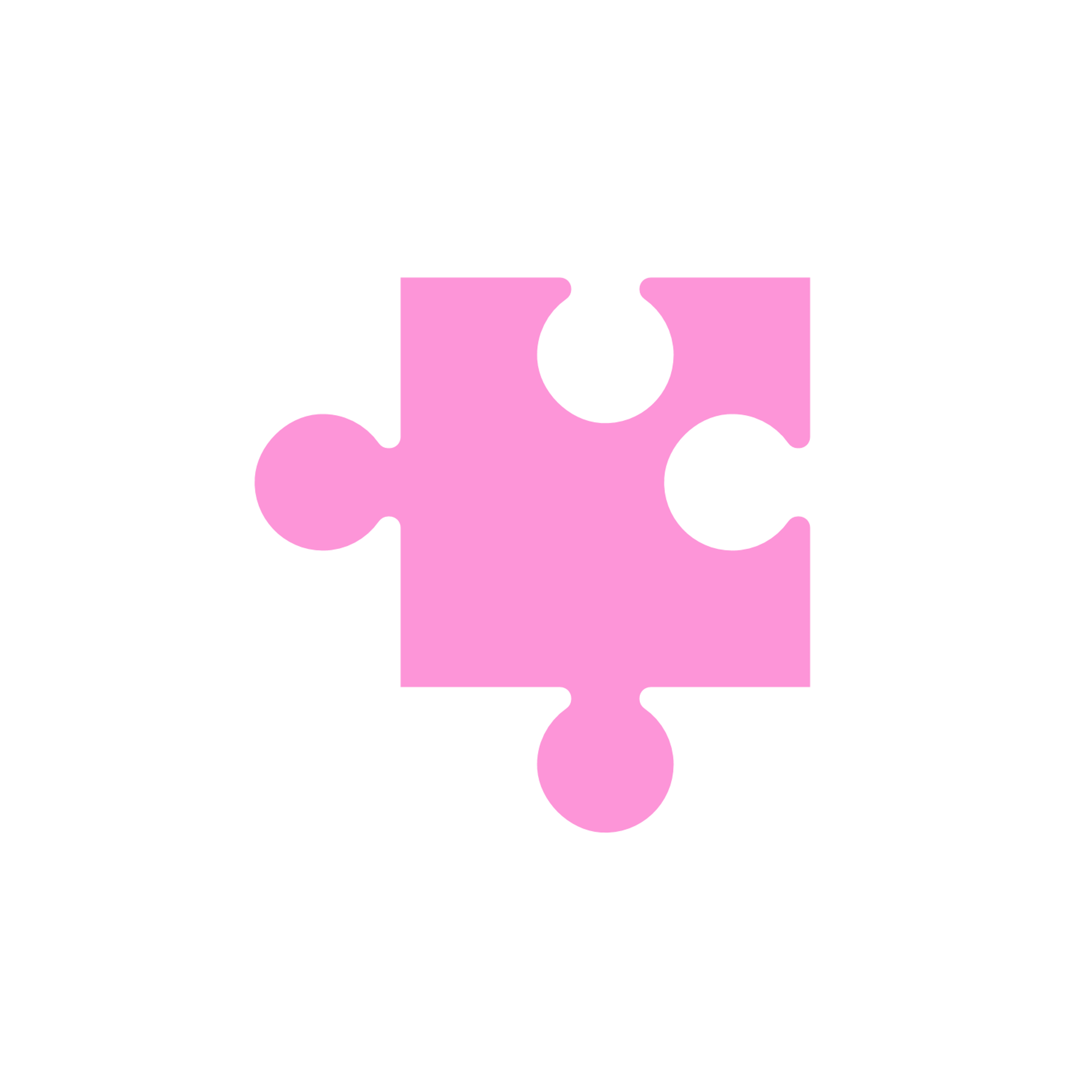 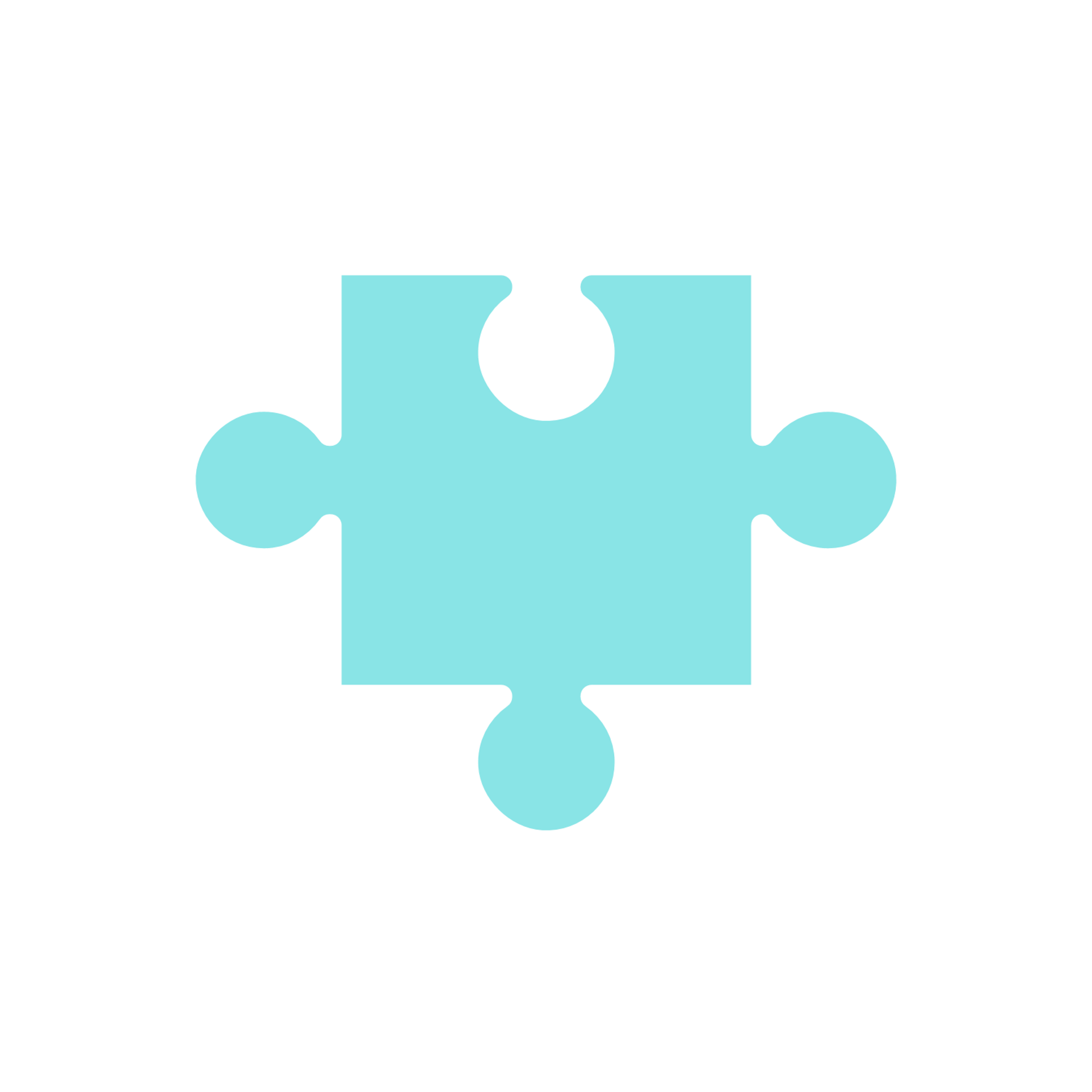 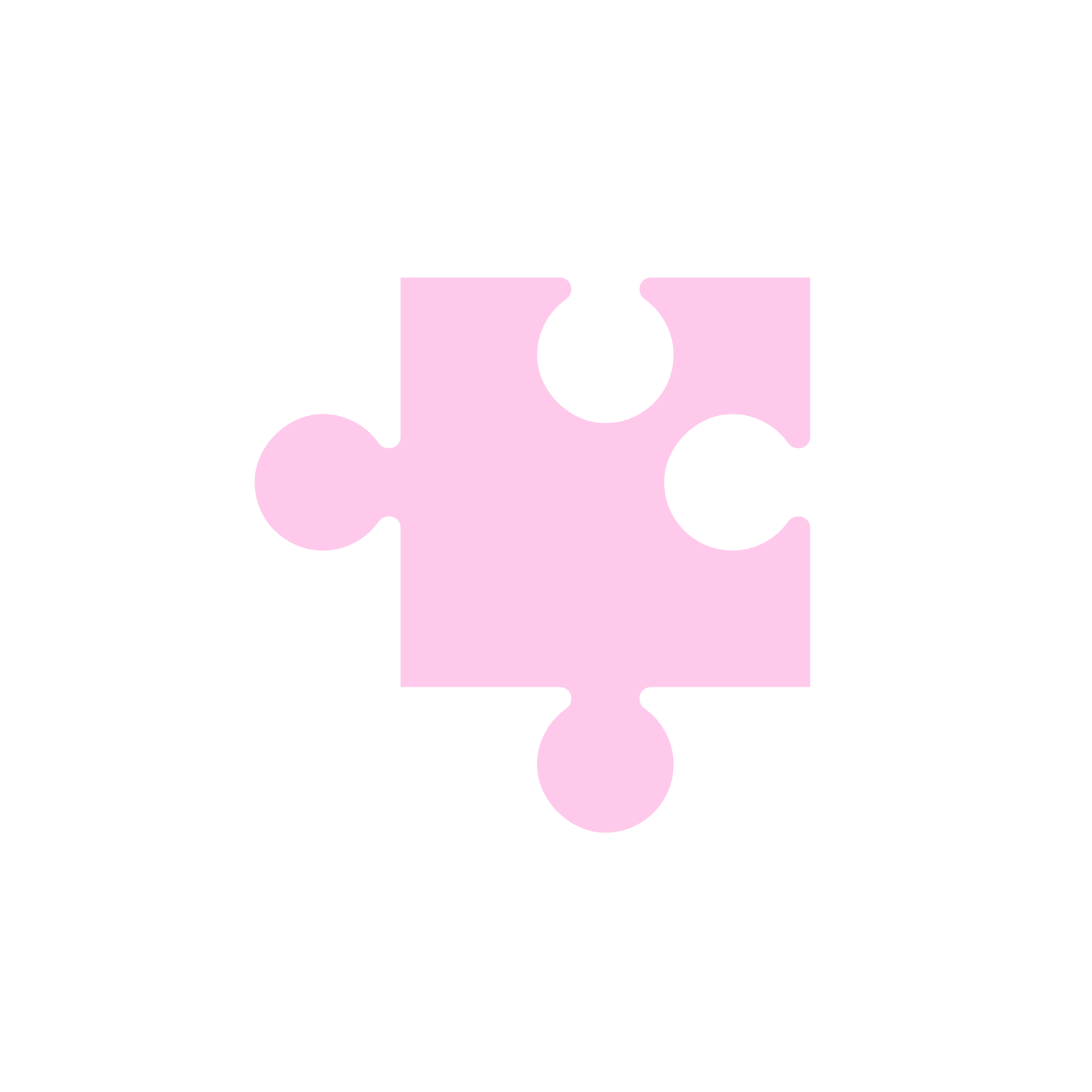 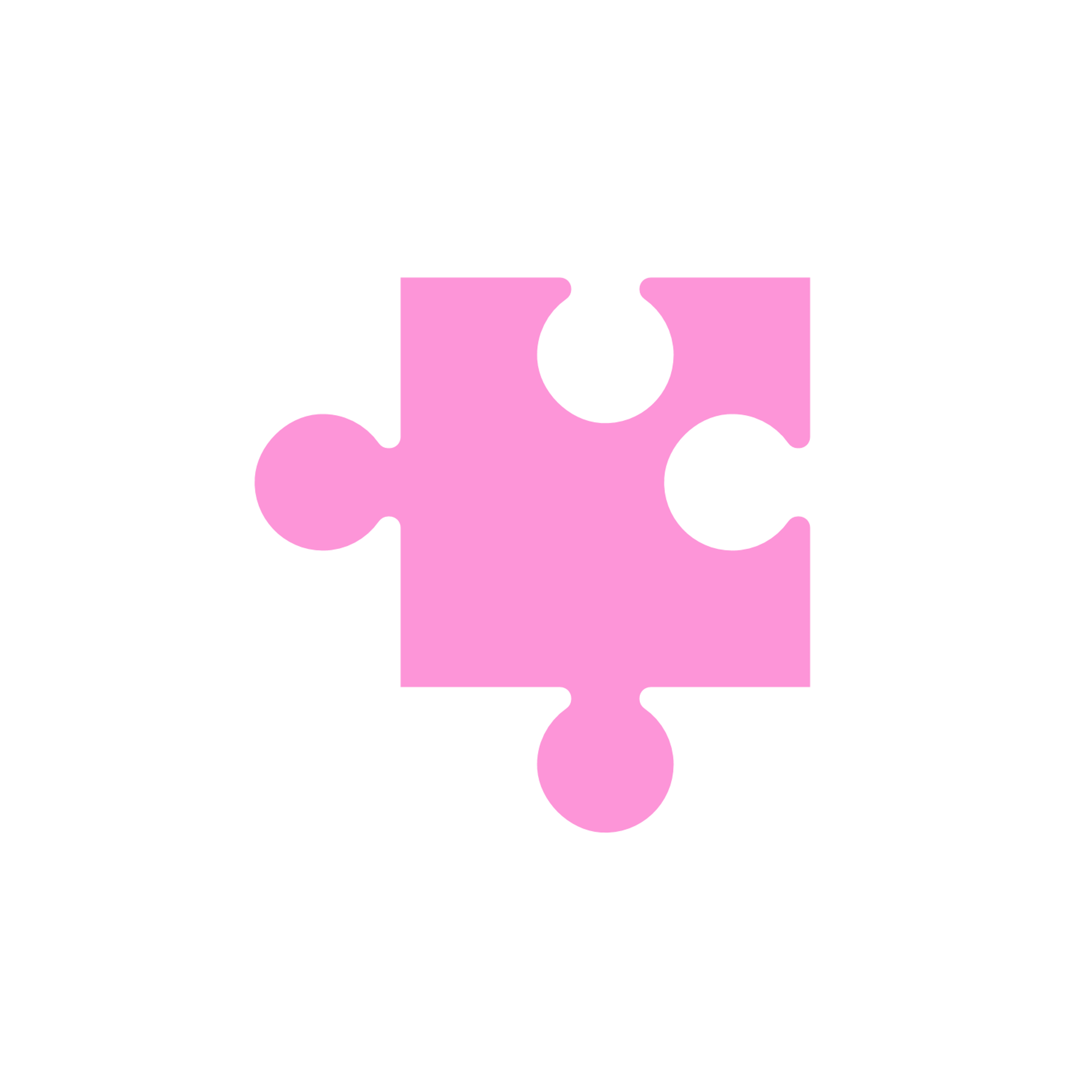 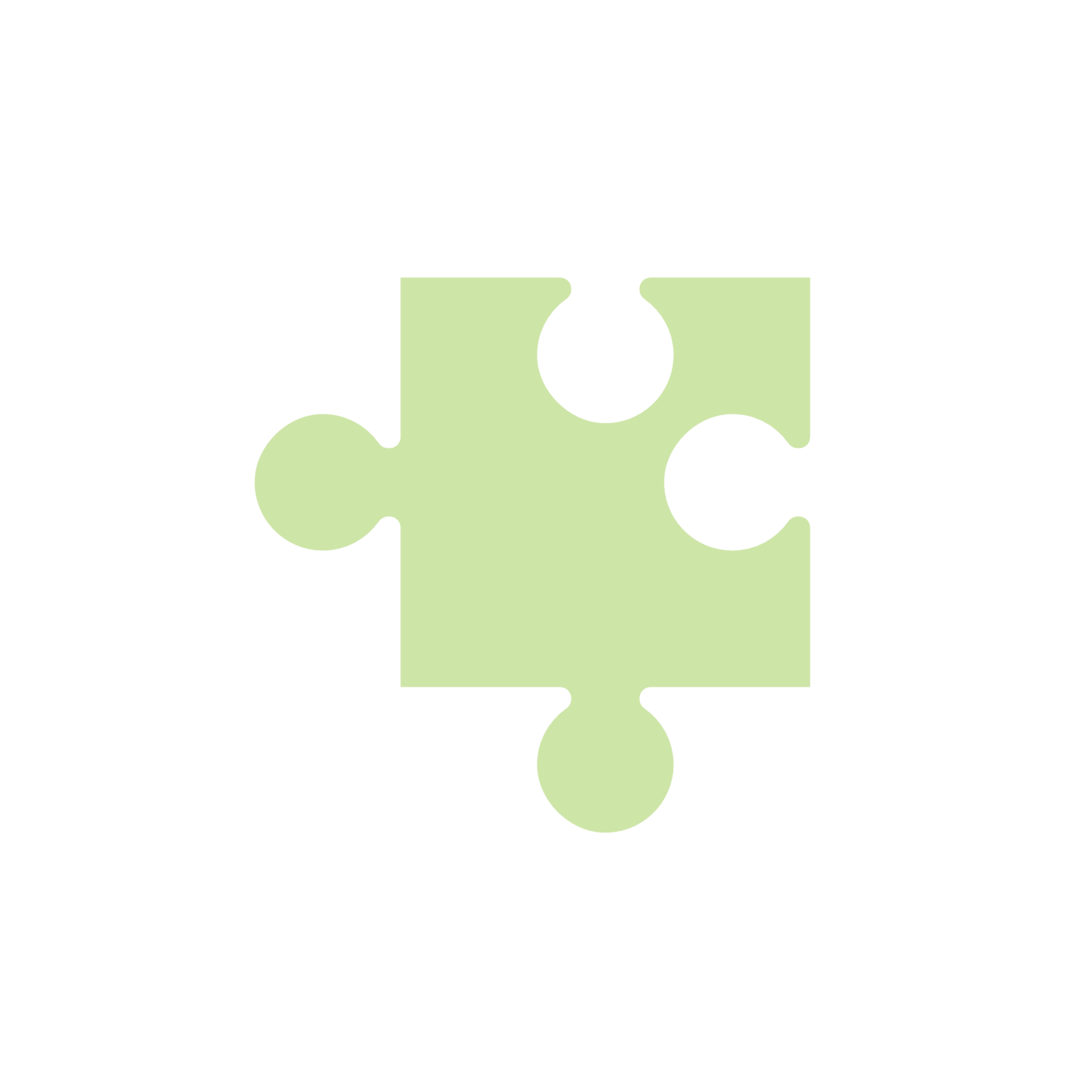 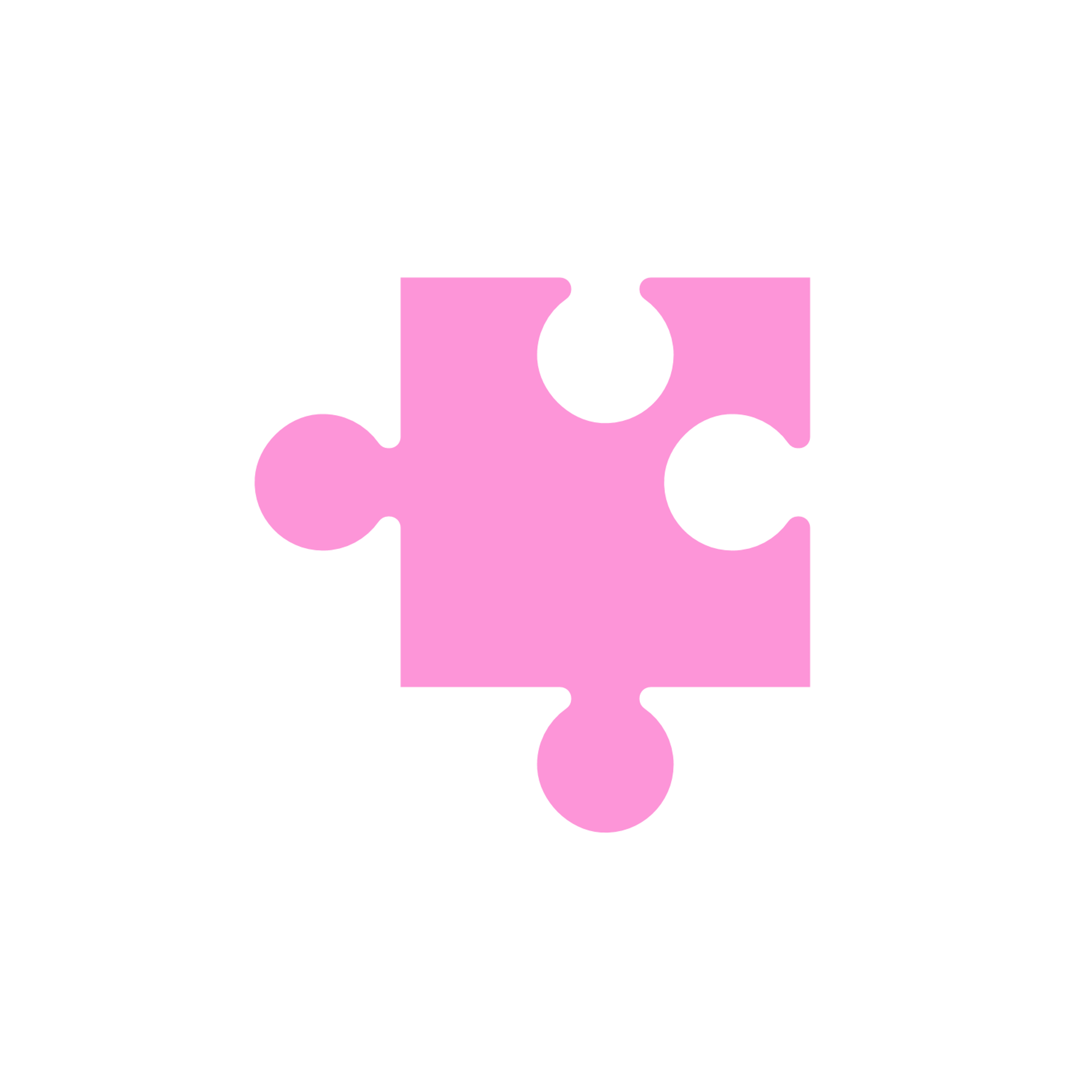 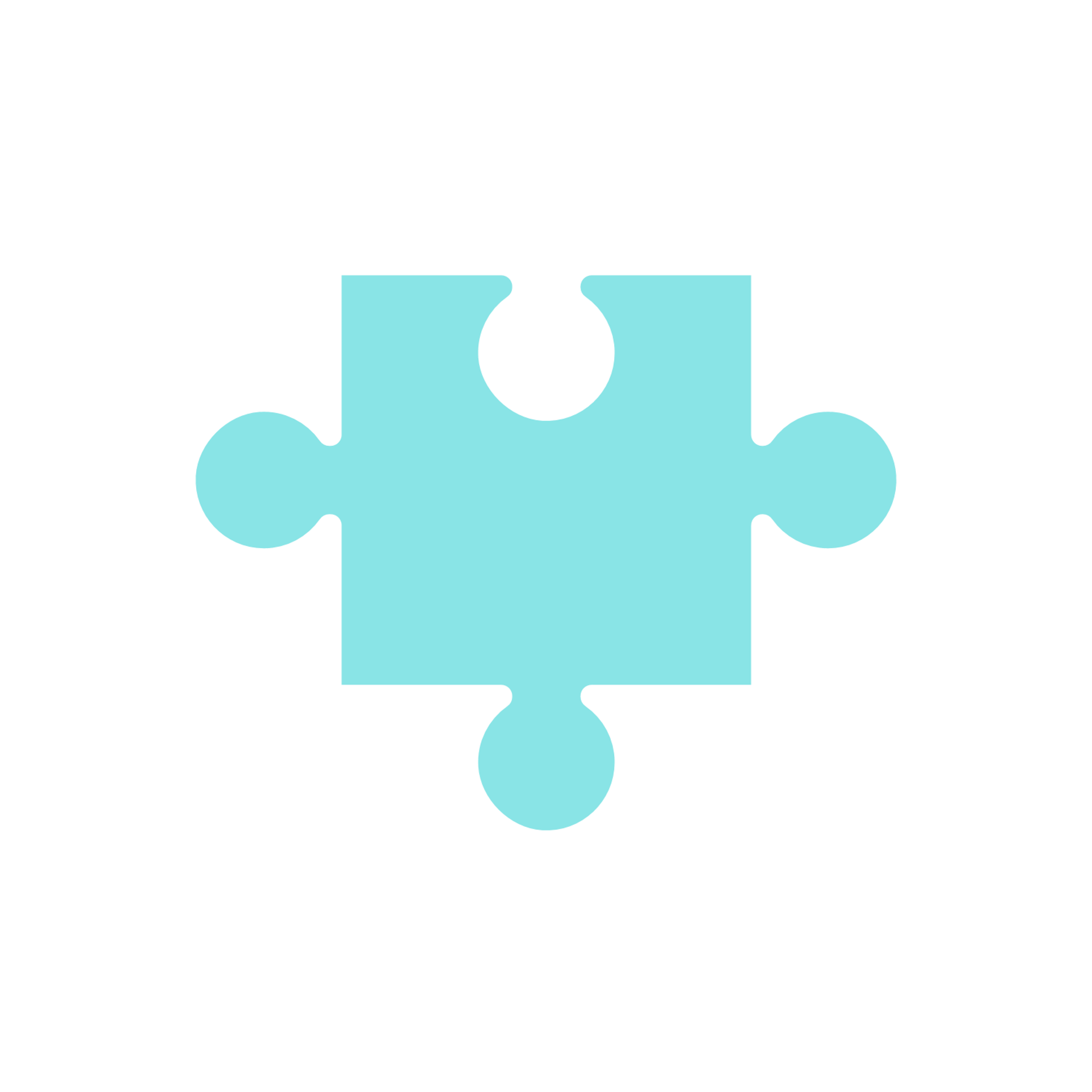 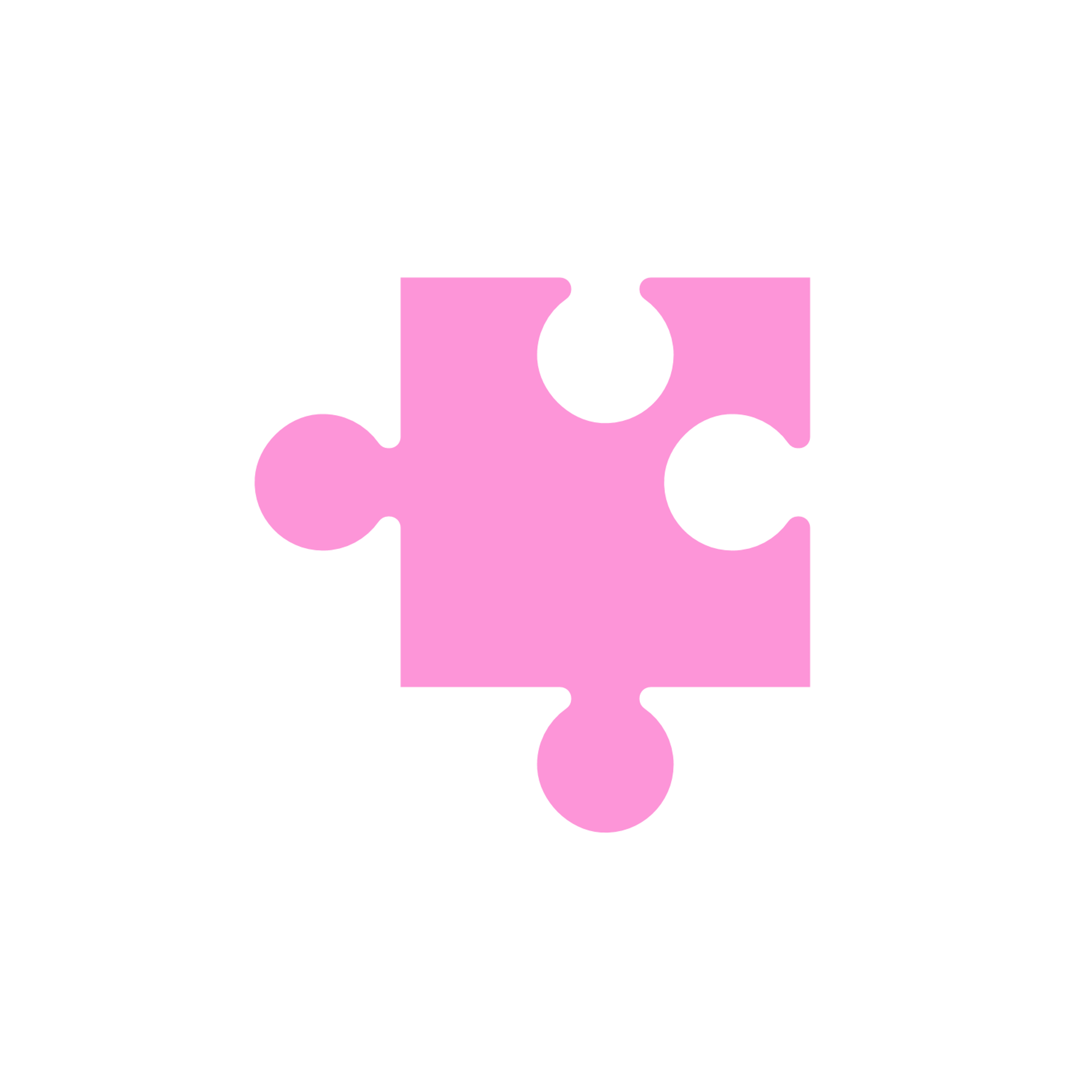 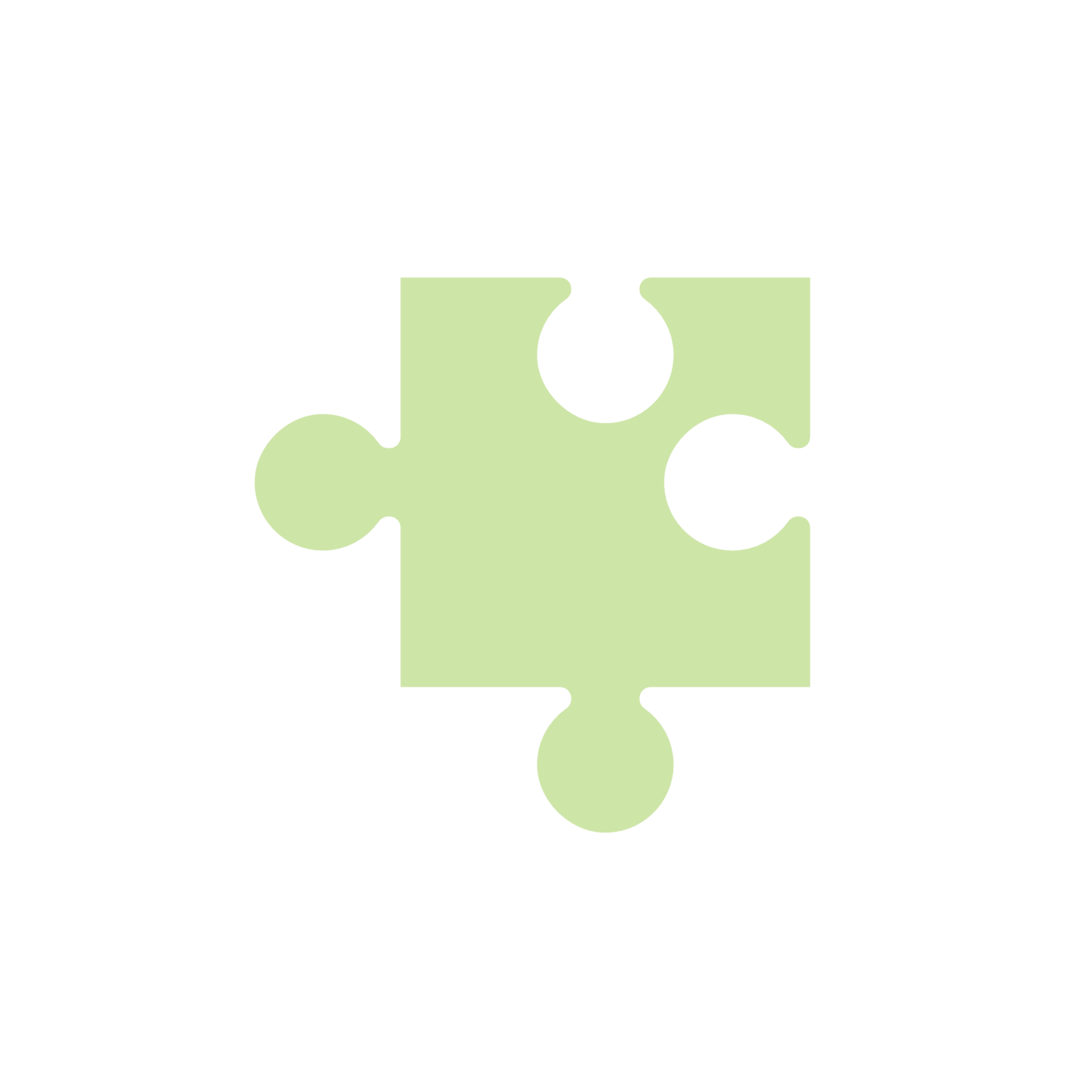 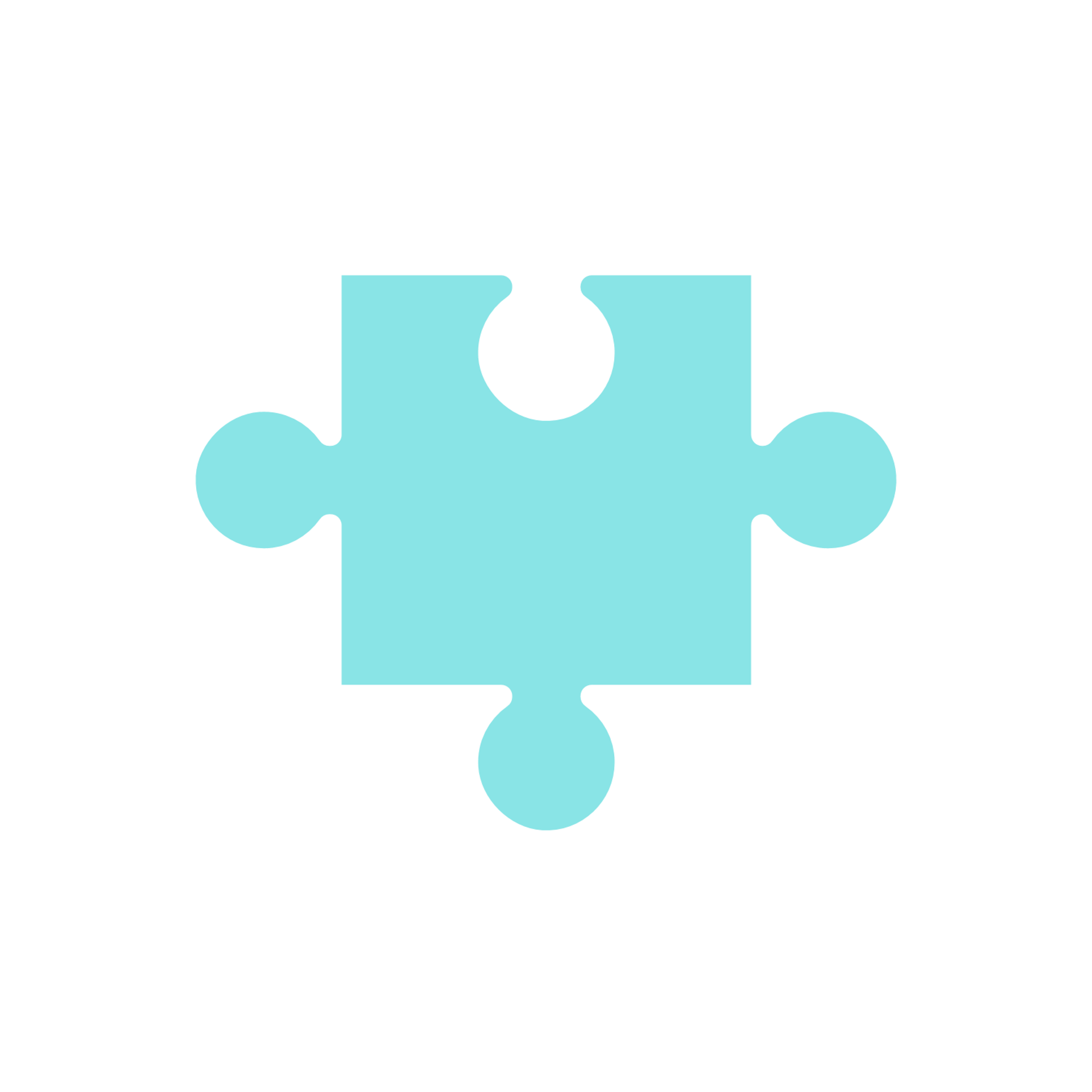 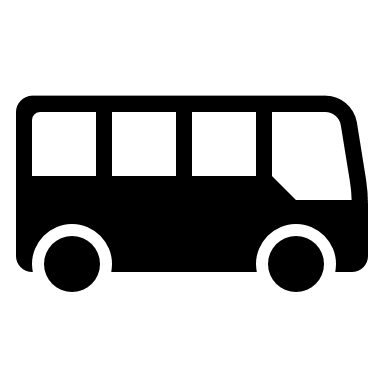 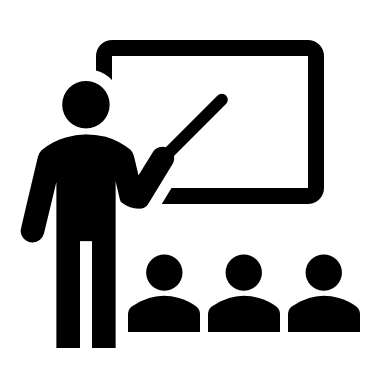 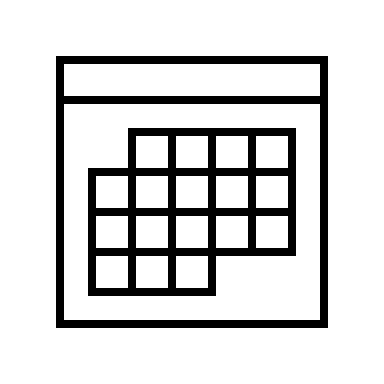 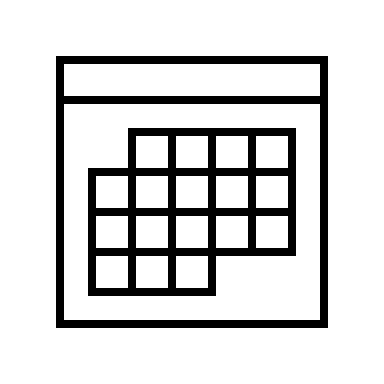 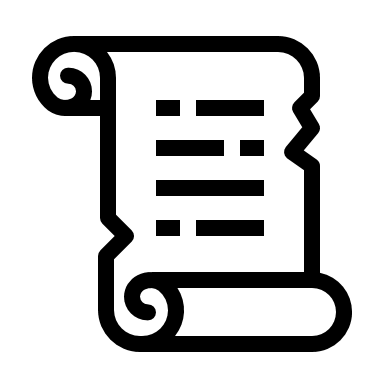 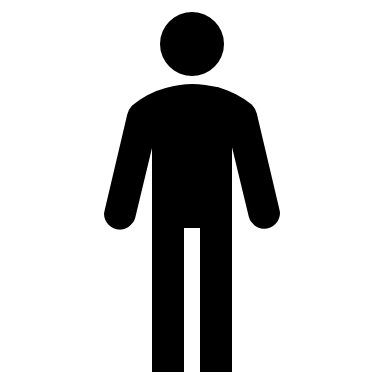 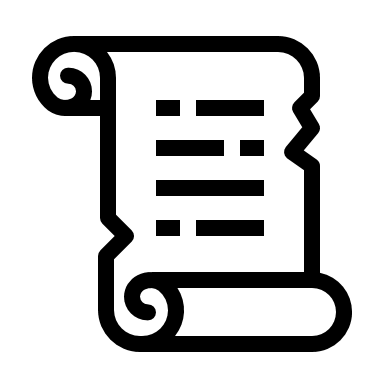 Start
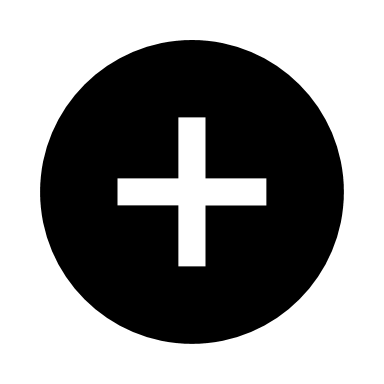 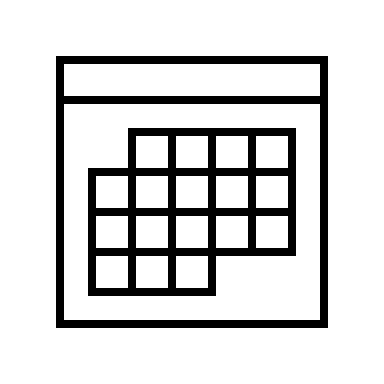 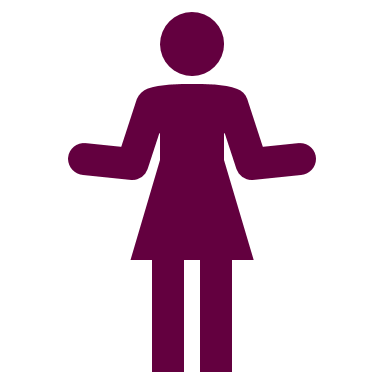 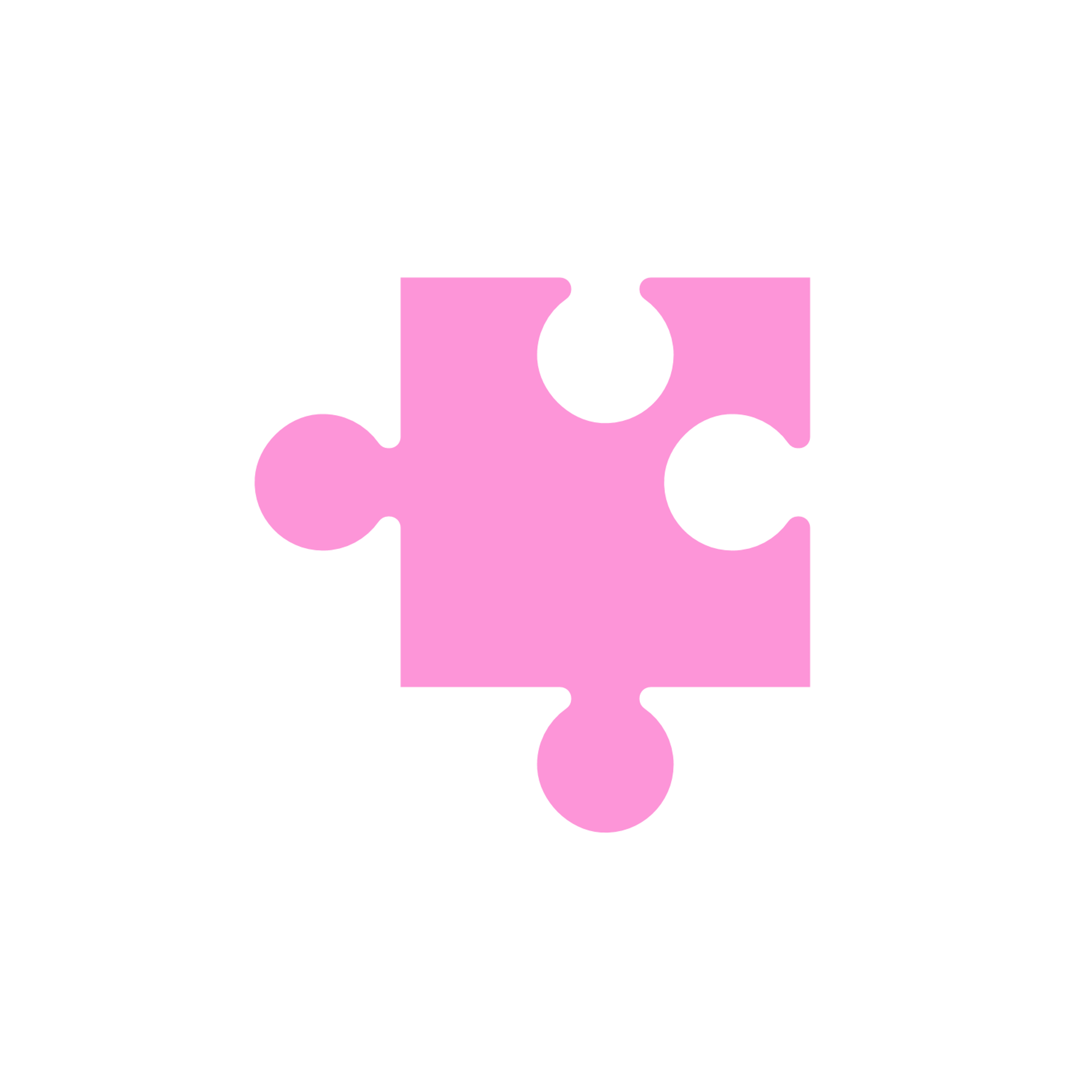 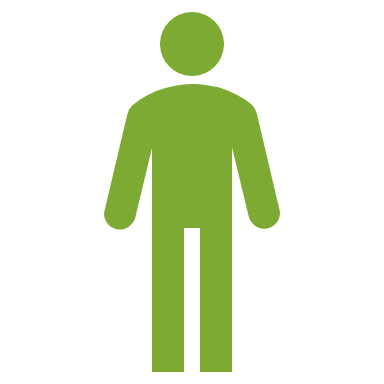 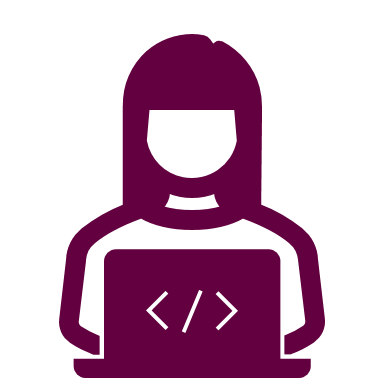 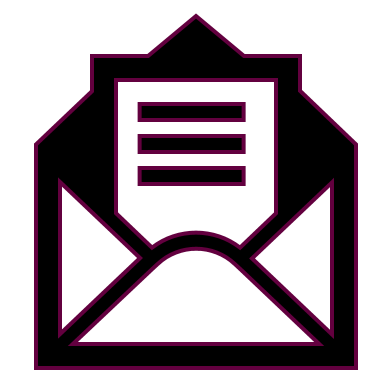 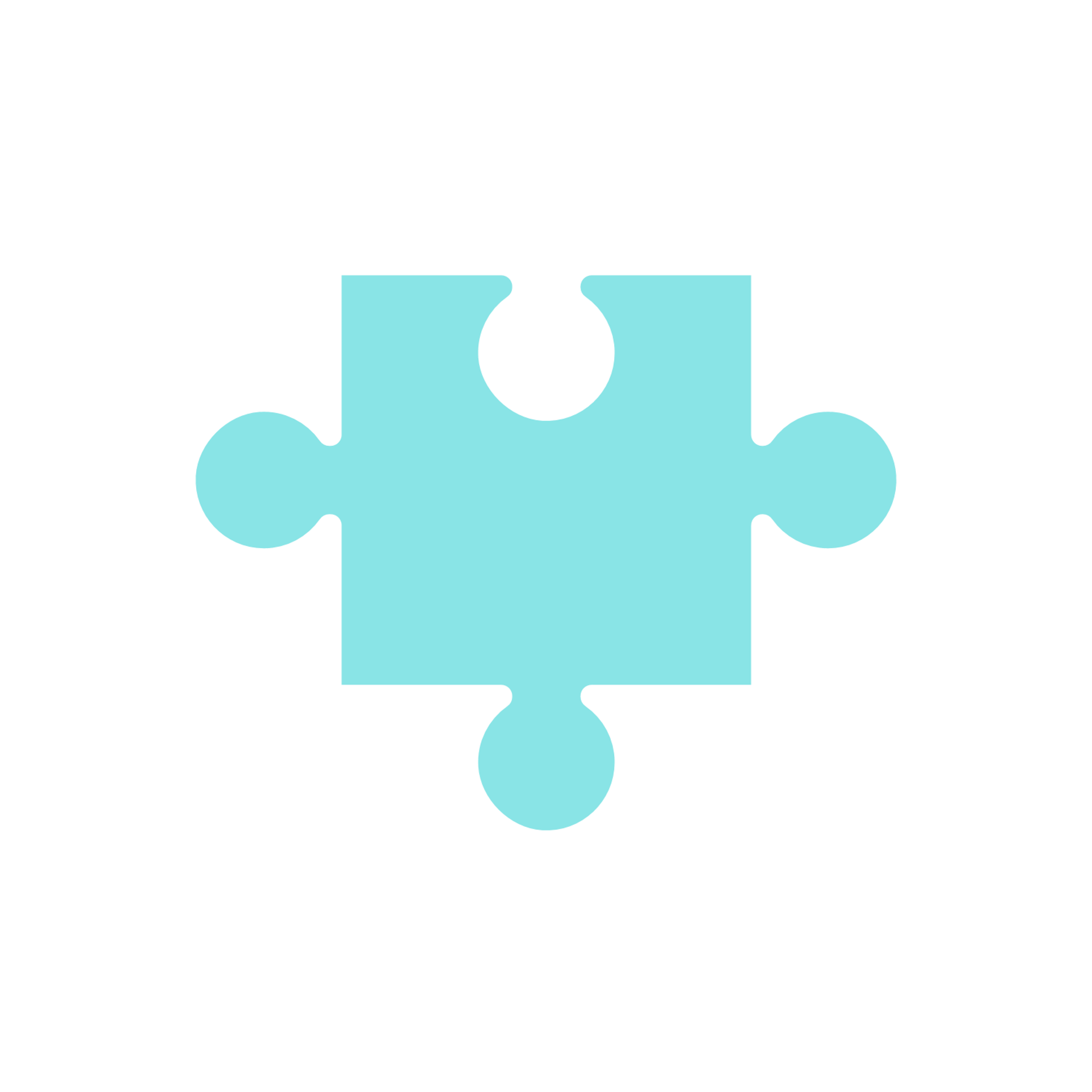 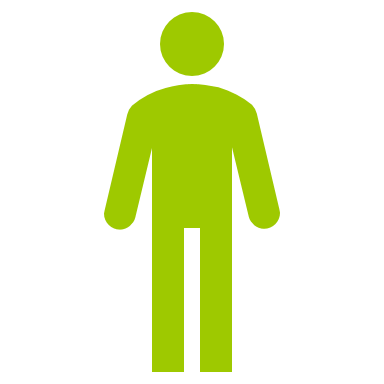 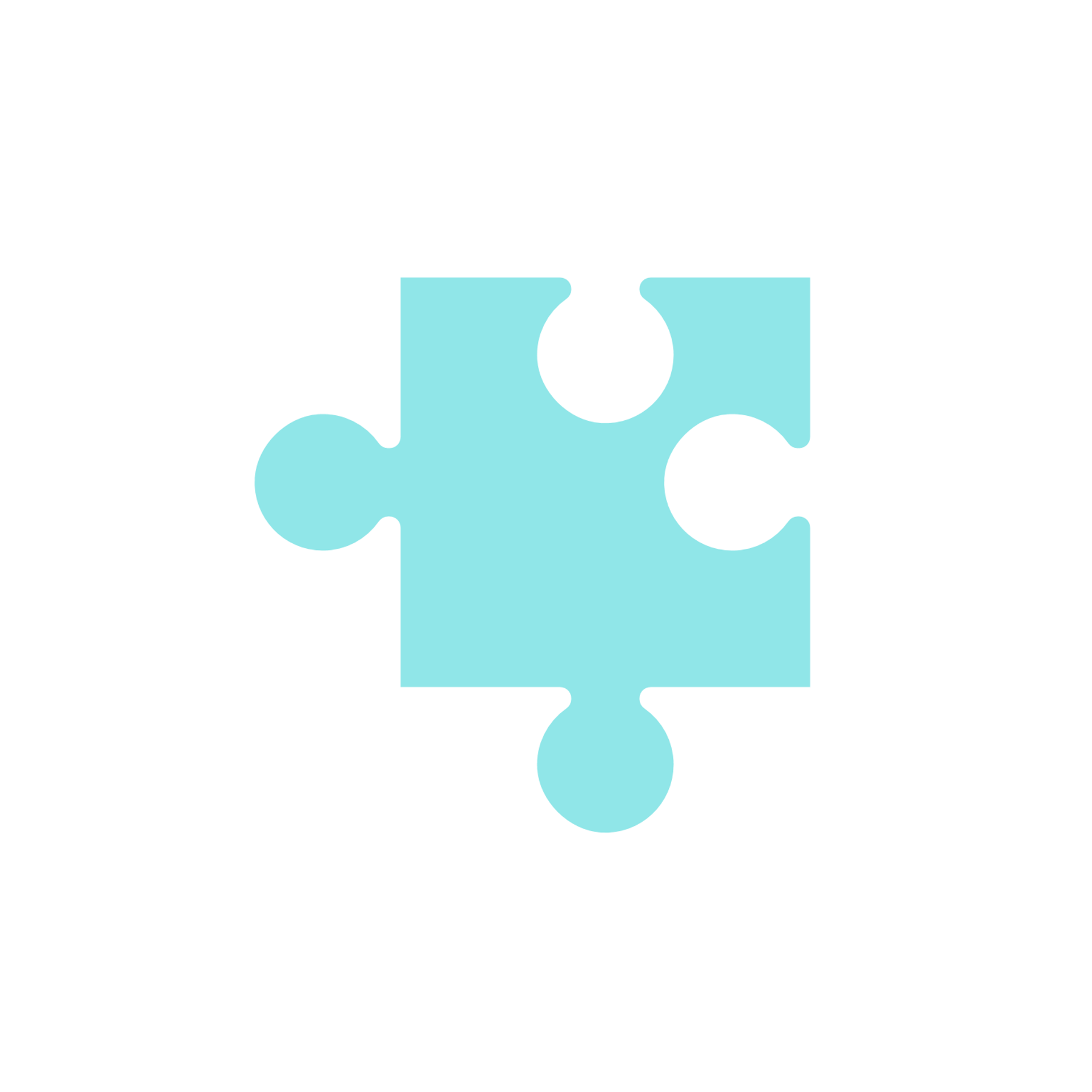 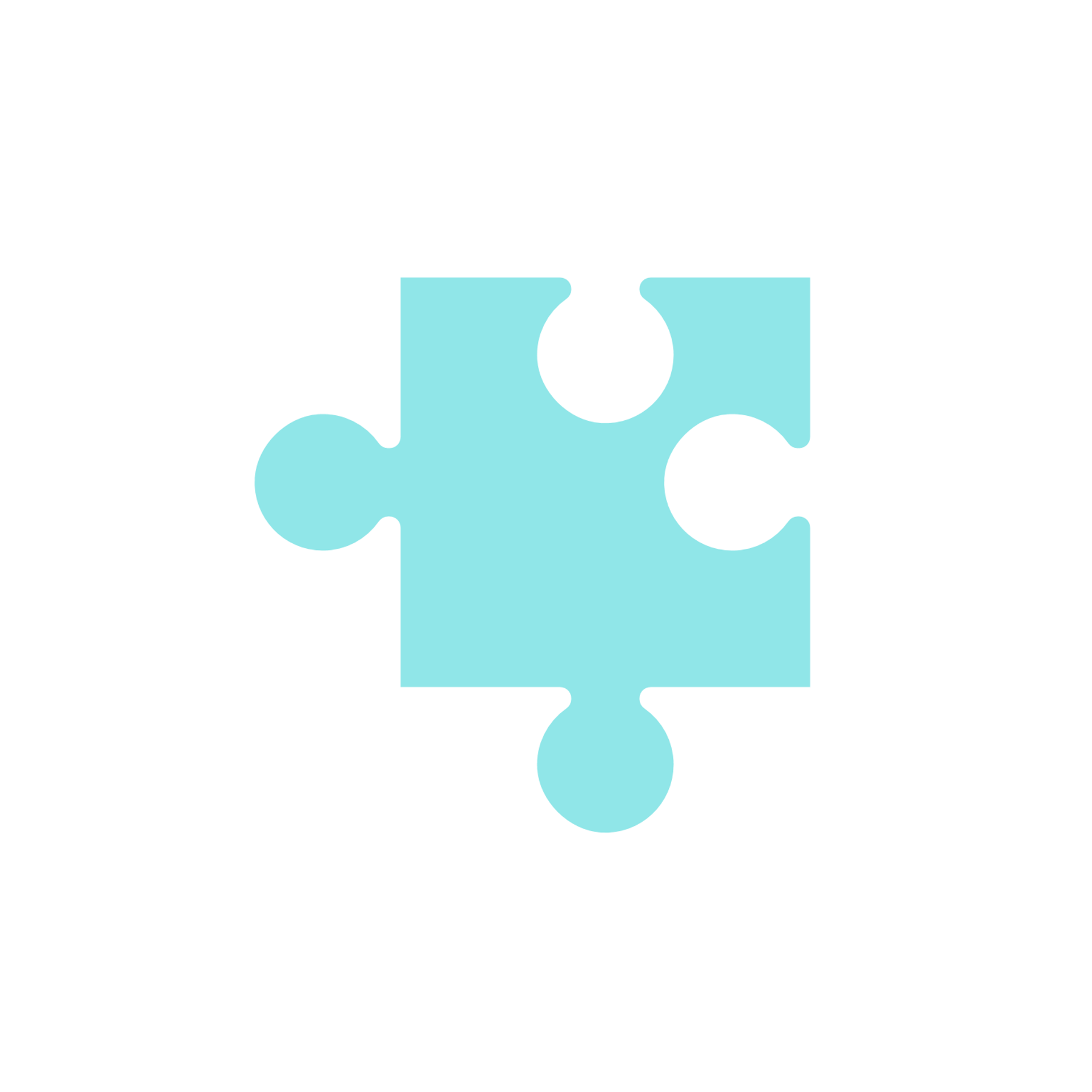 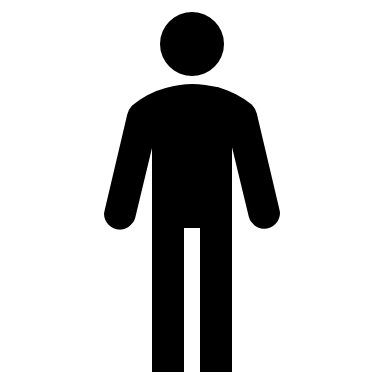 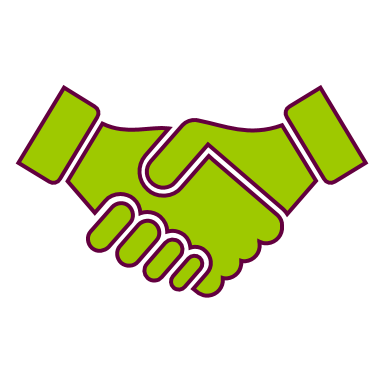 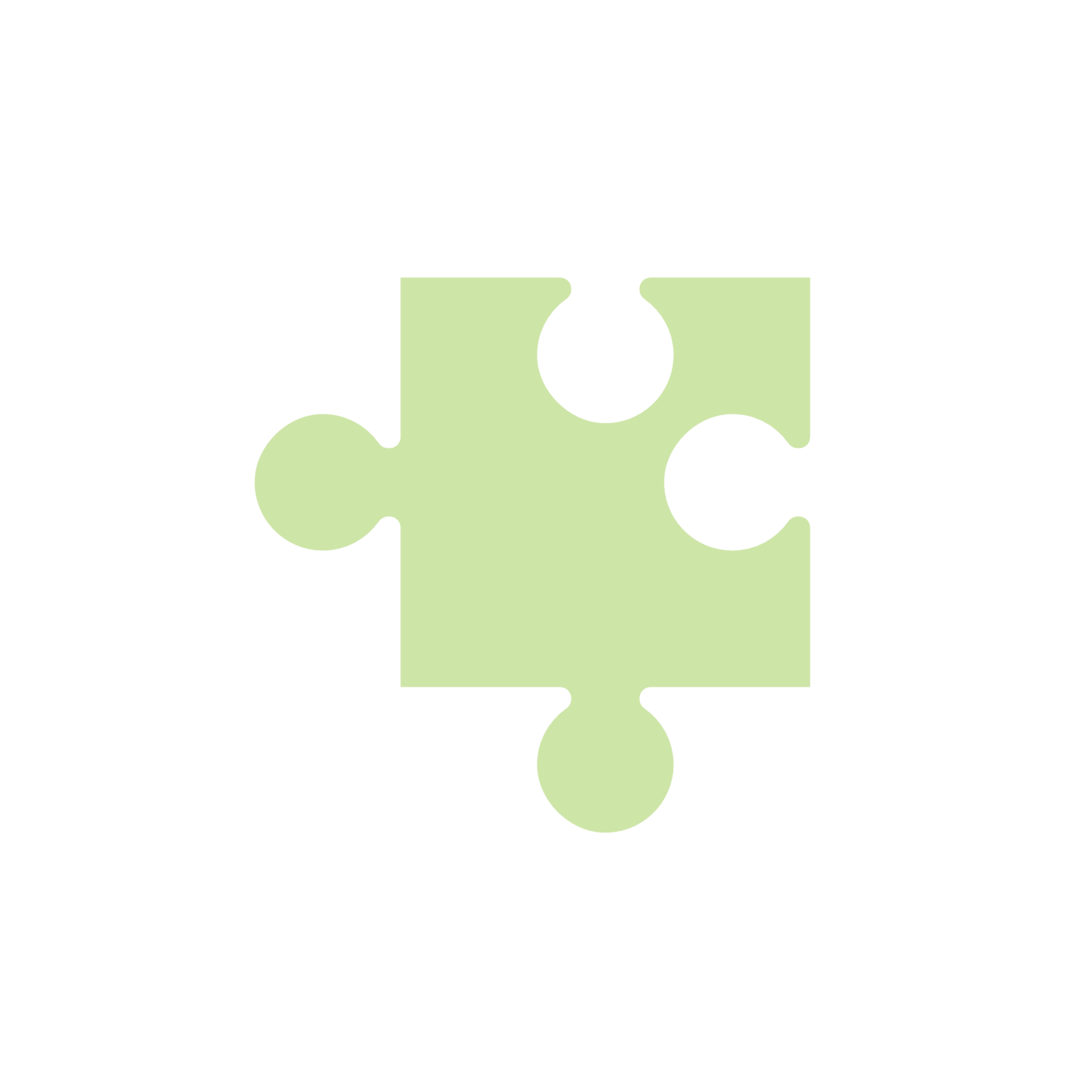 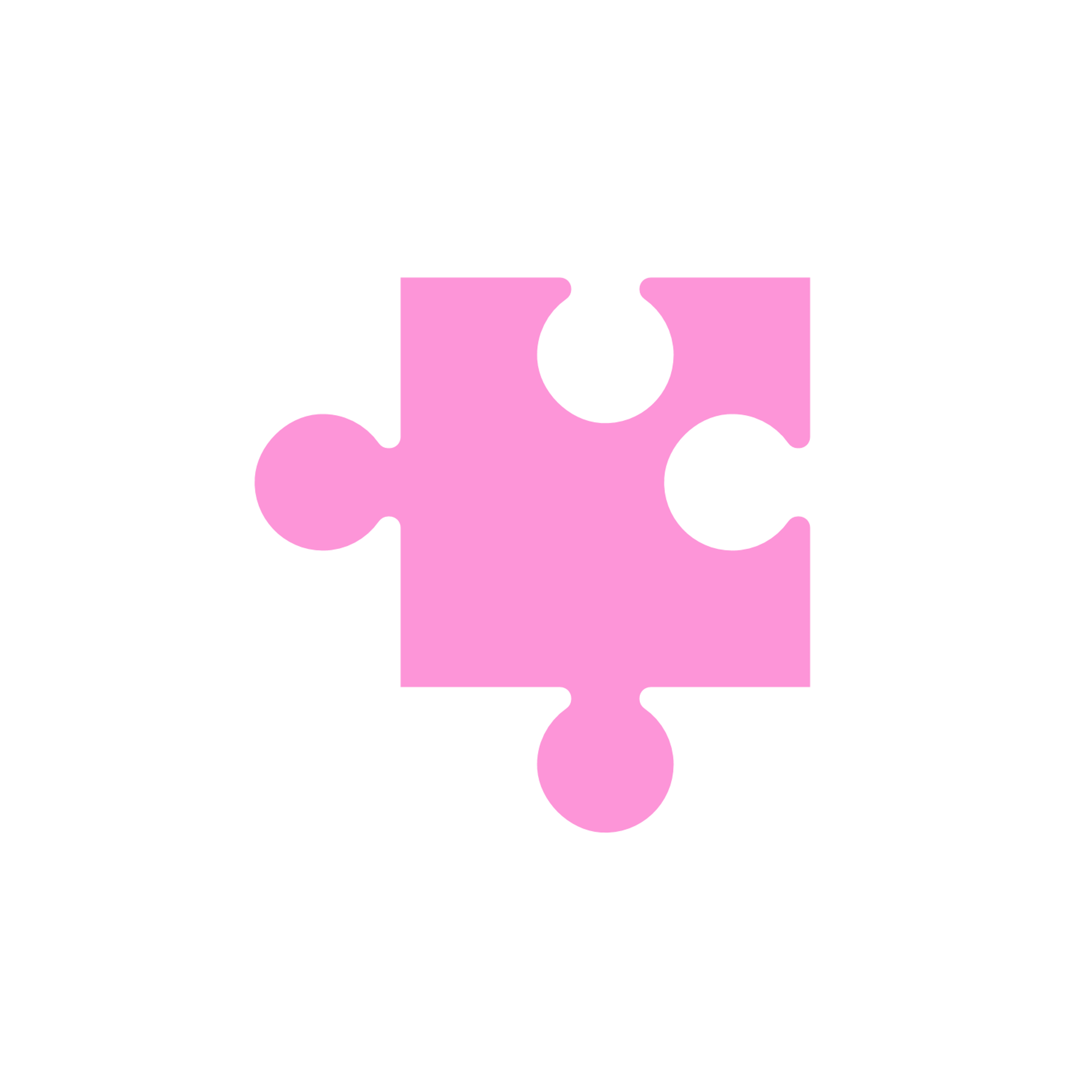 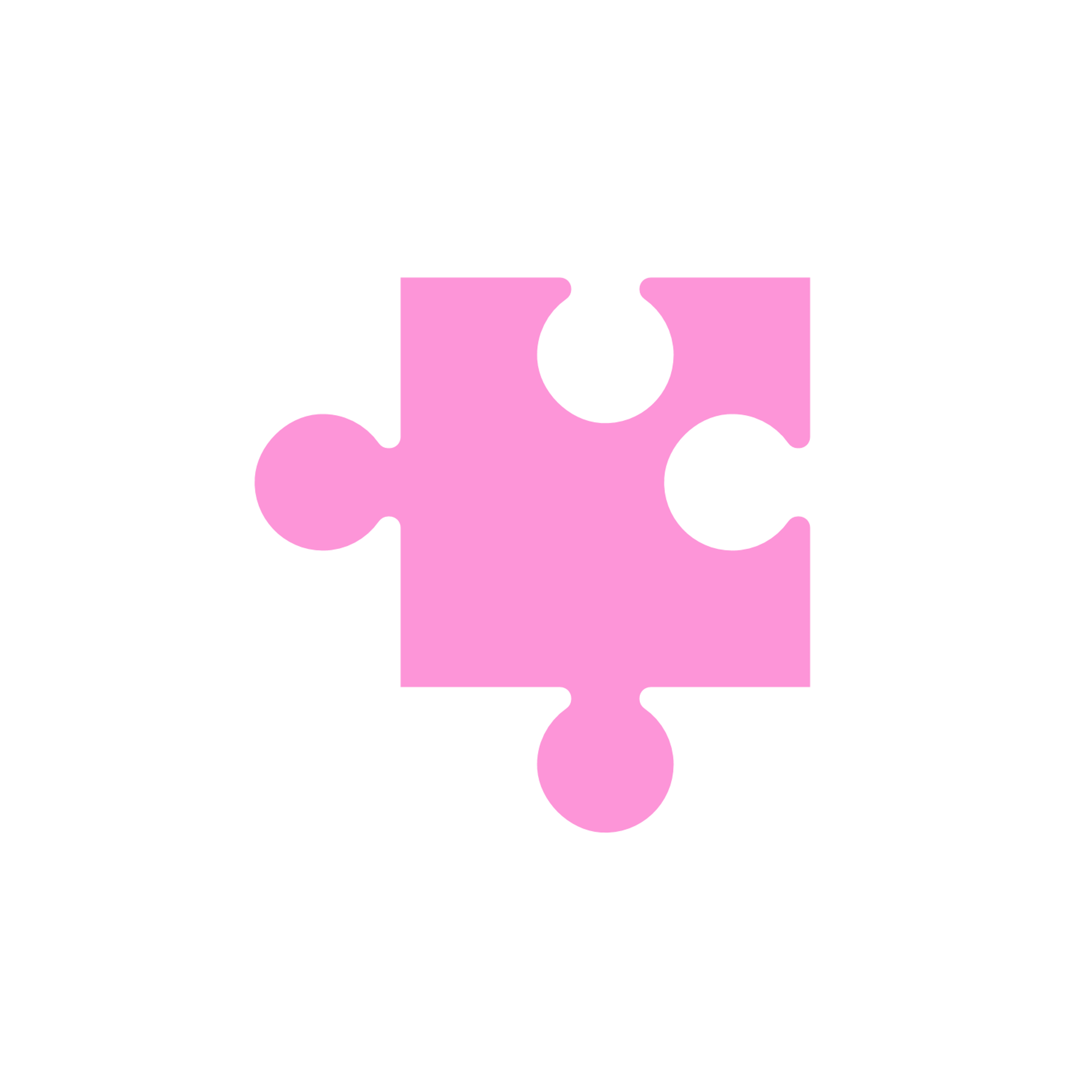 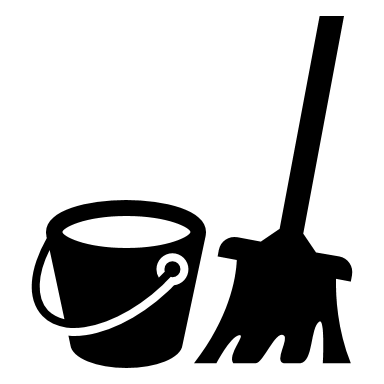 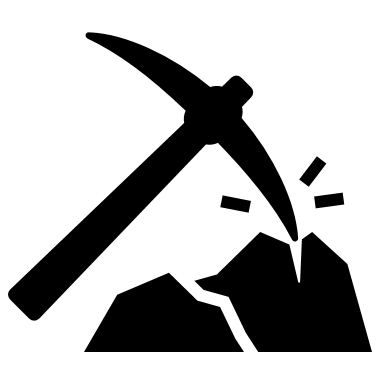 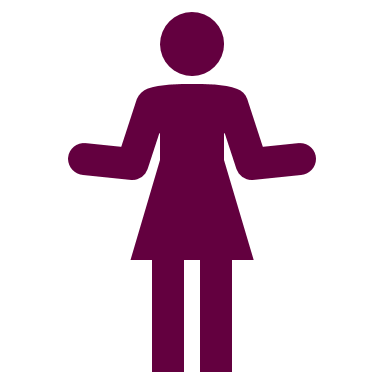 Klart
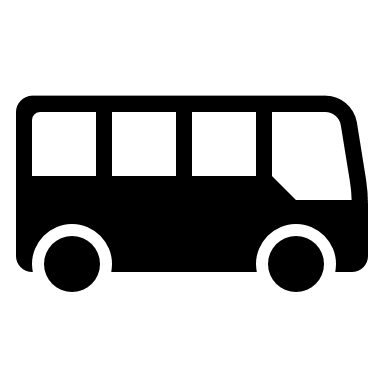 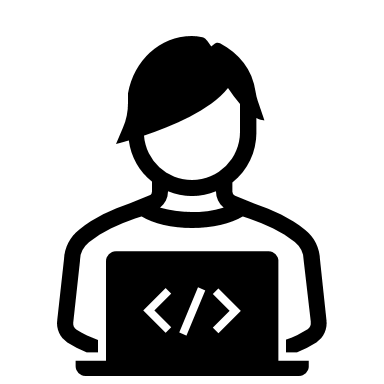 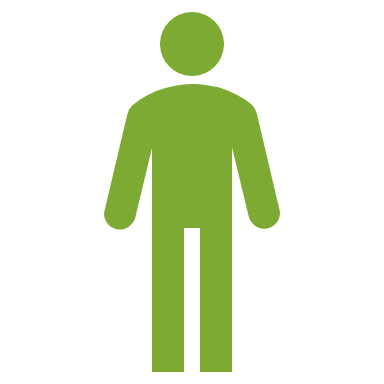 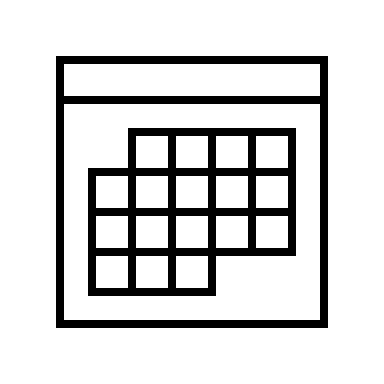 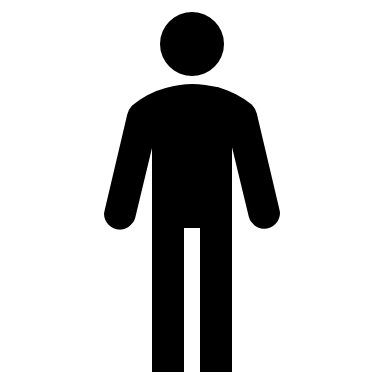 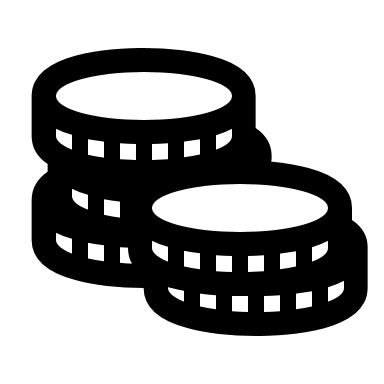 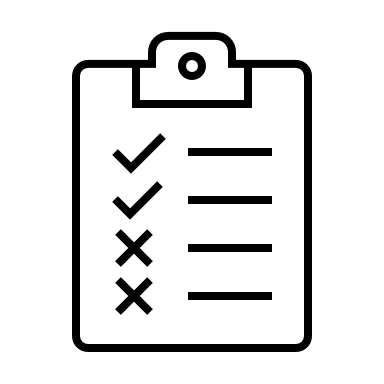 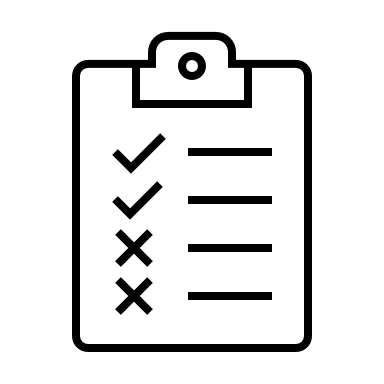 Då: Gullan måste använda Ana som ombud för att registrera platser 
Nu: Gullan registrerar sina platser och handledare själv
[Speaker Notes: Feriepraktik utan praktikplatser- Det går ju inte
DÅ Ana mötte företrädare för arbetsställen och fick information av dem som hon sedan registrerade in i vårt system Feriebas]
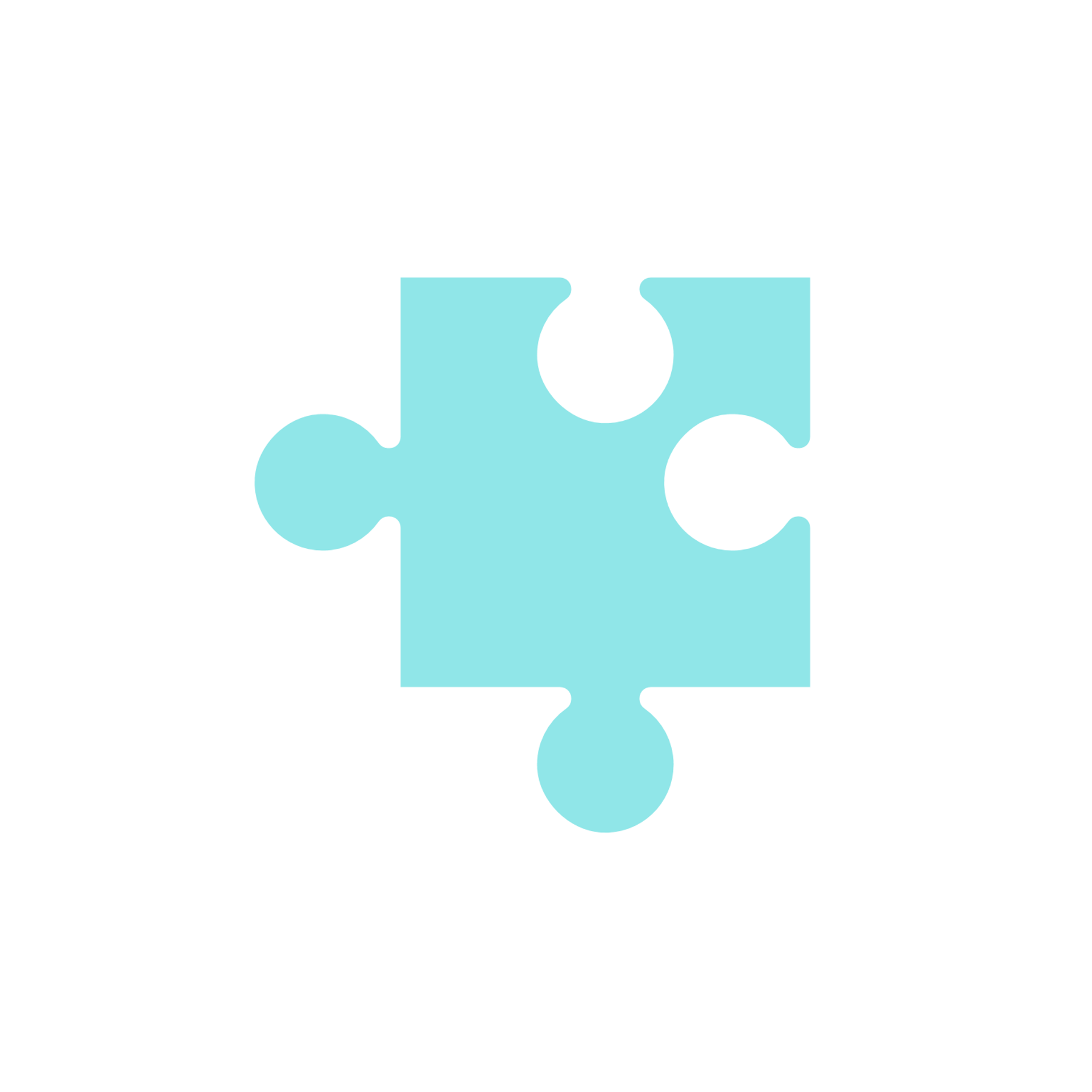 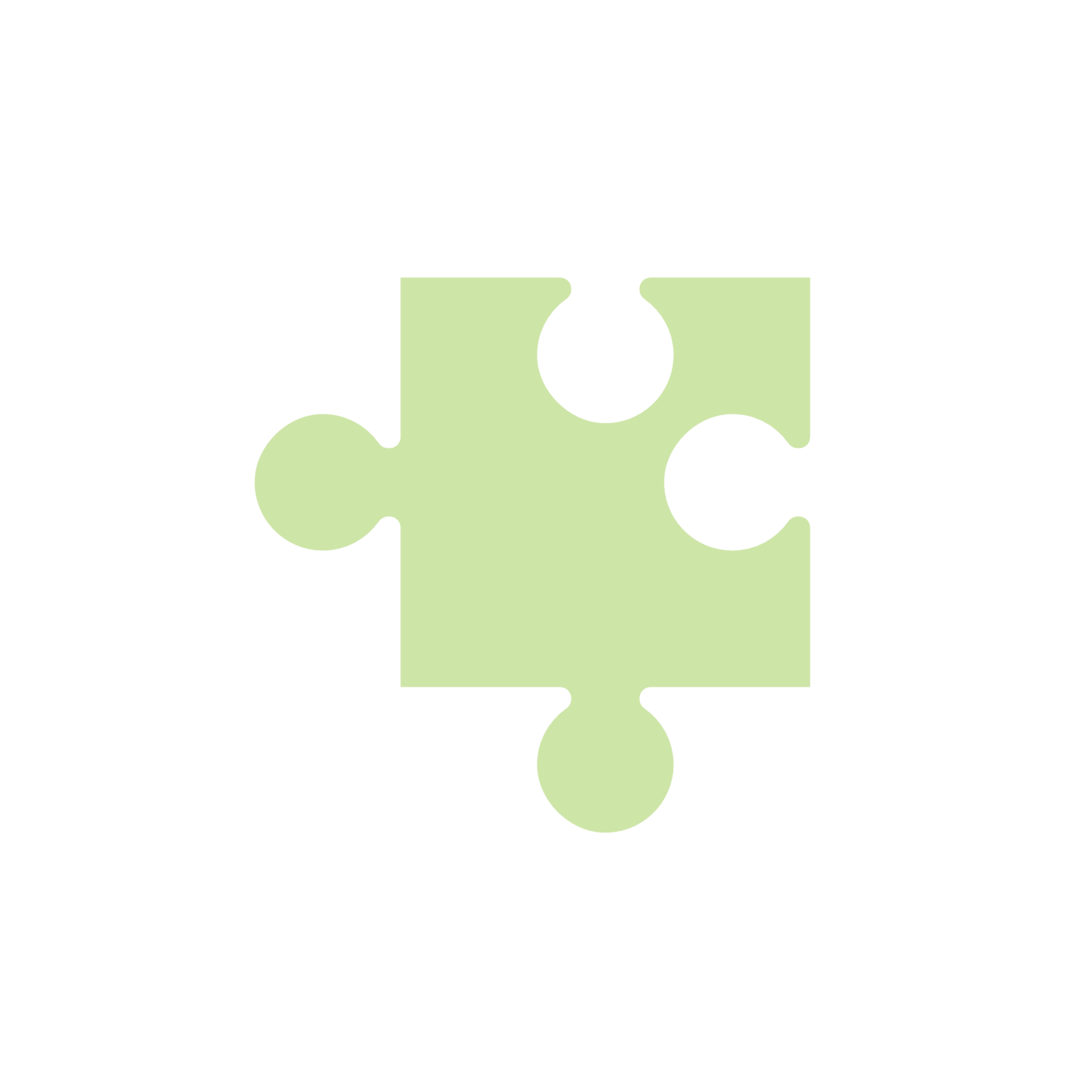 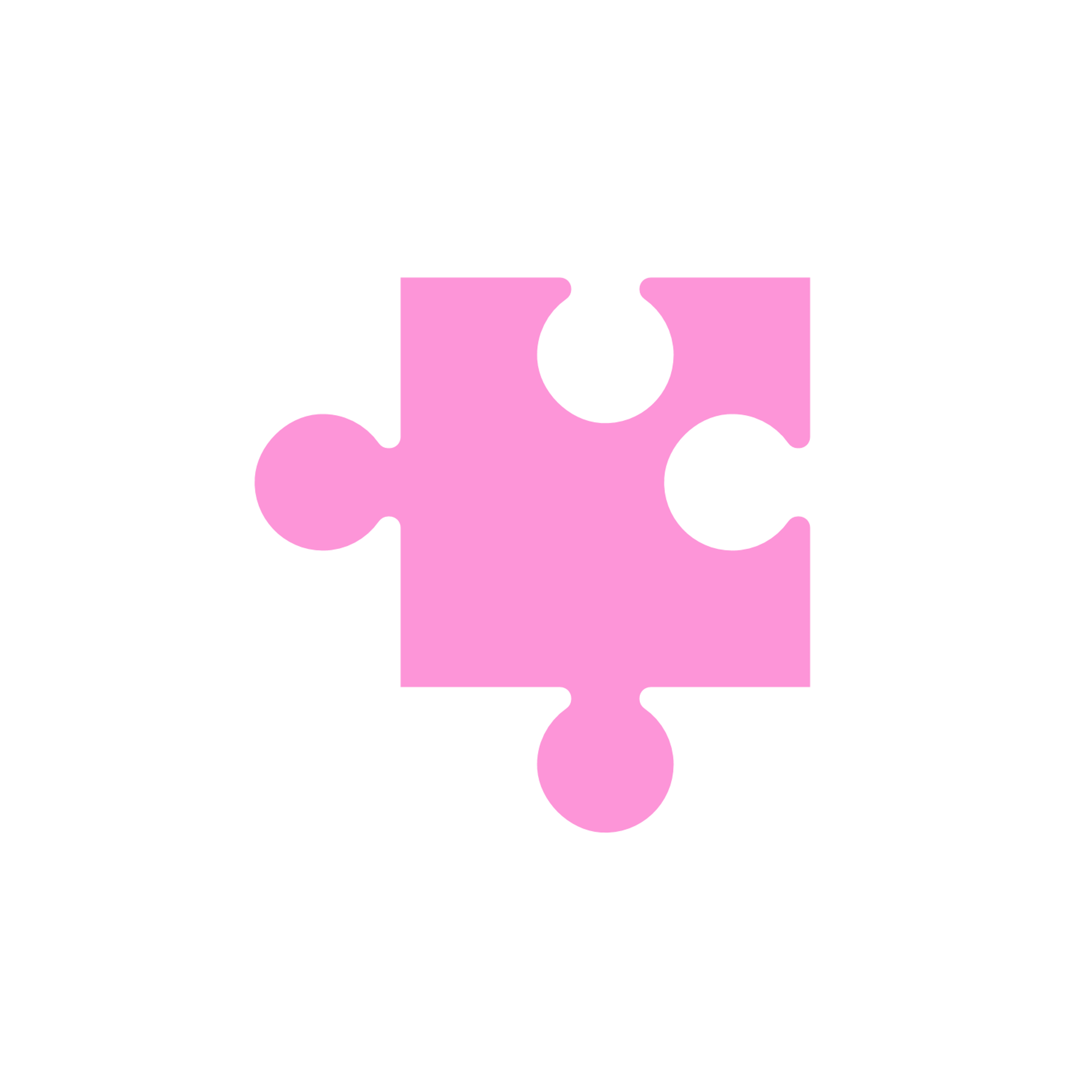 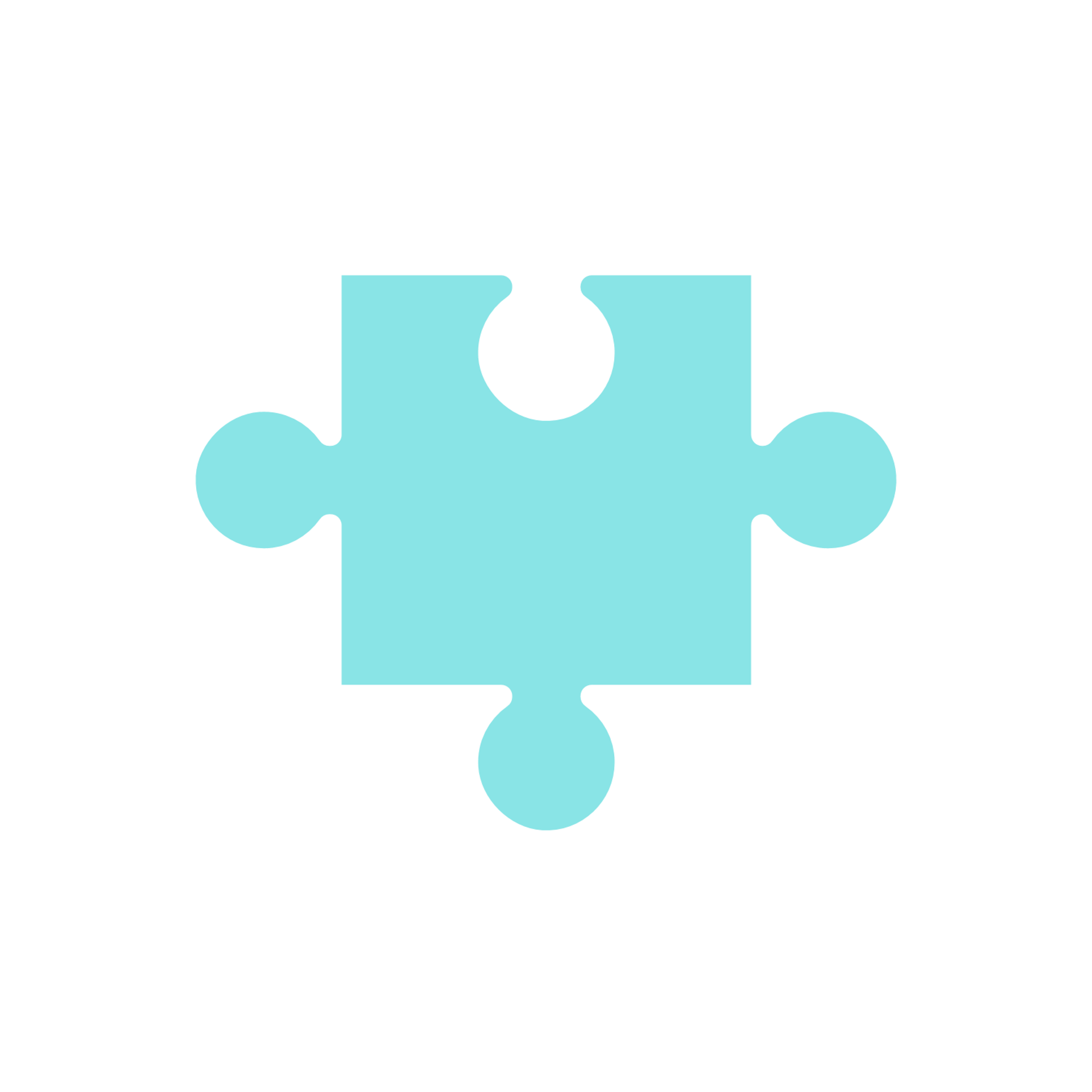 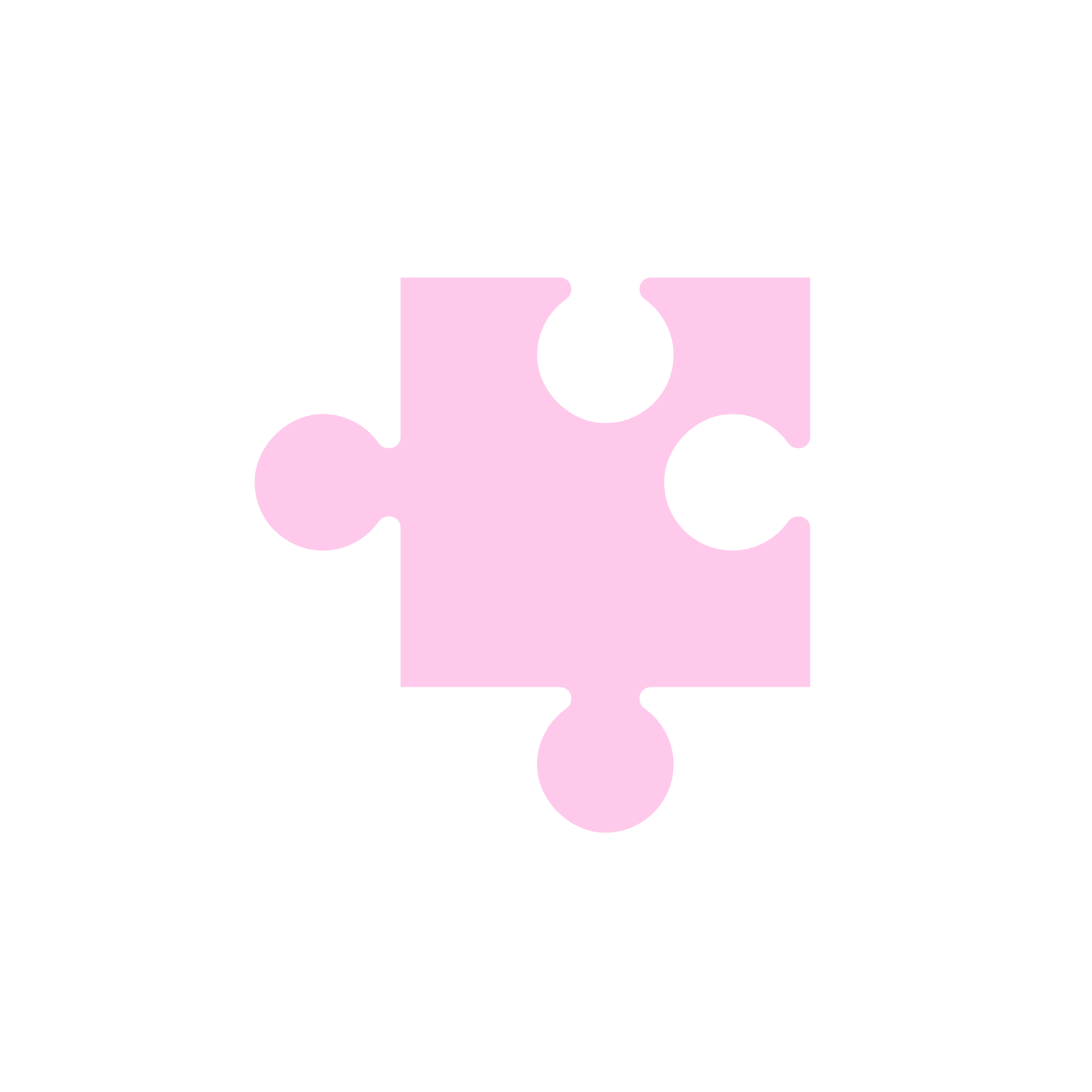 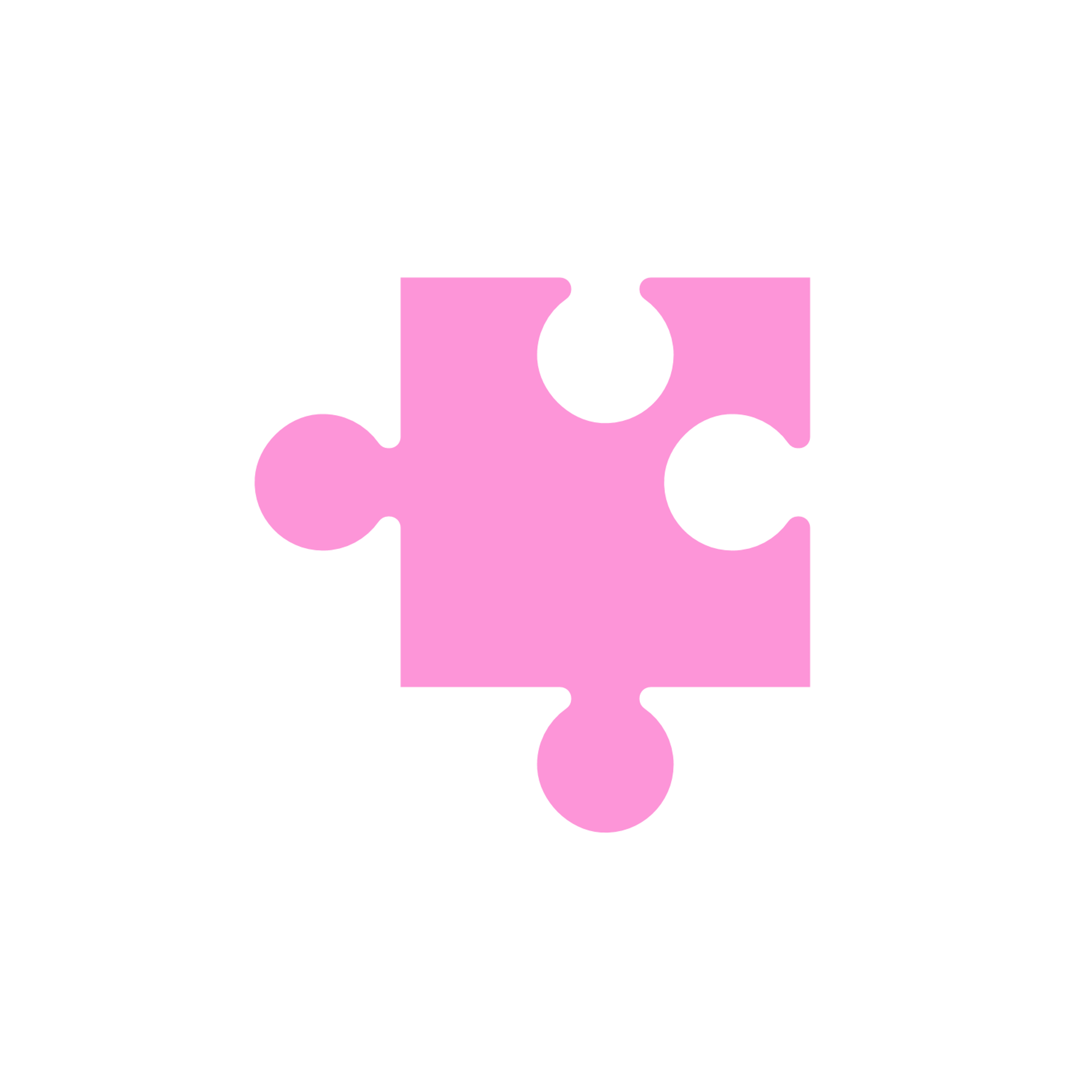 2021
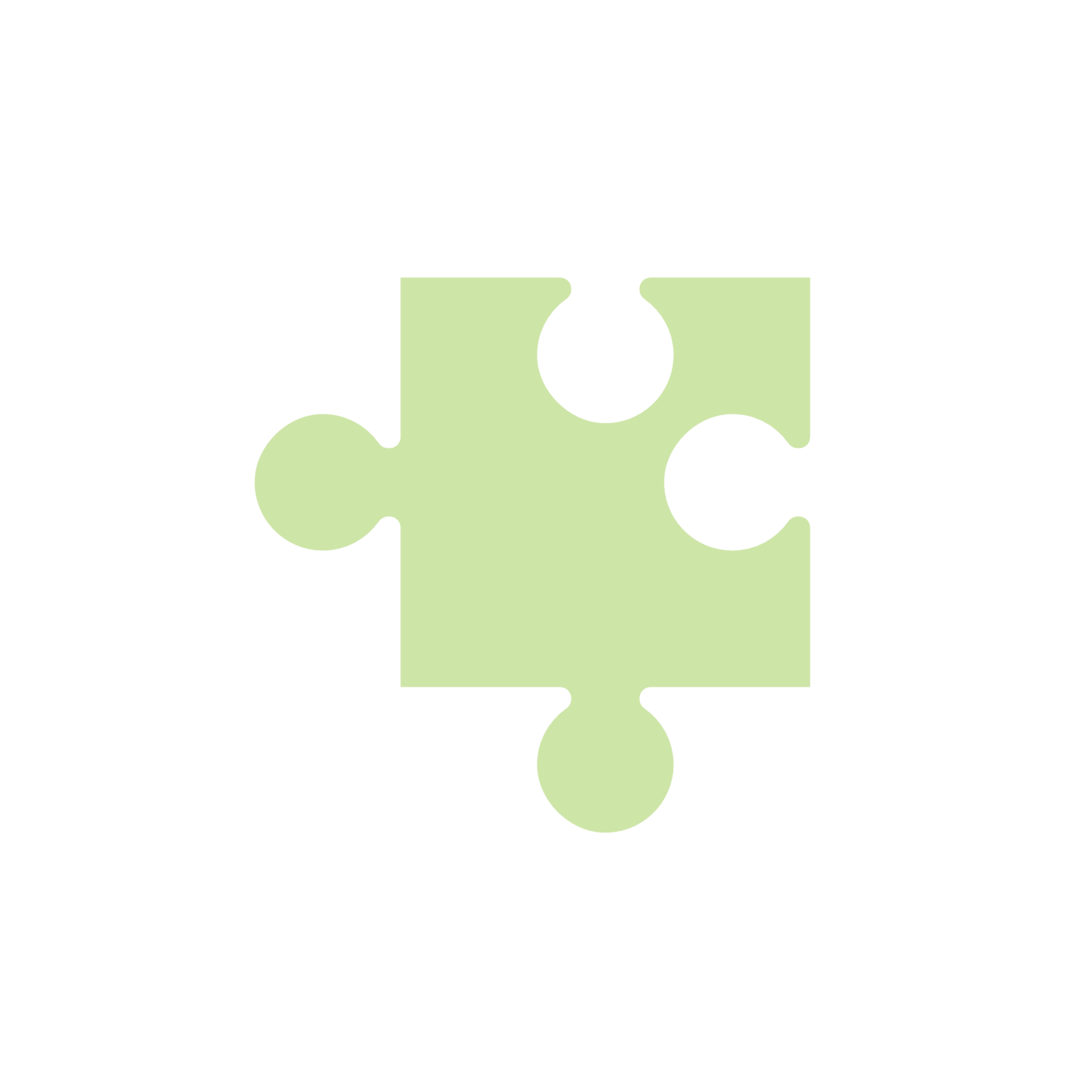 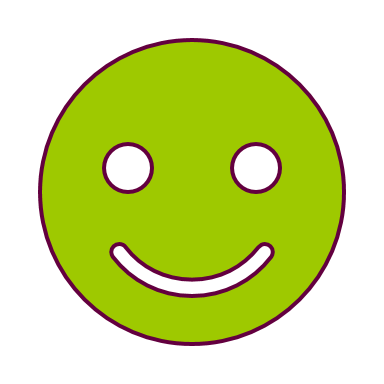 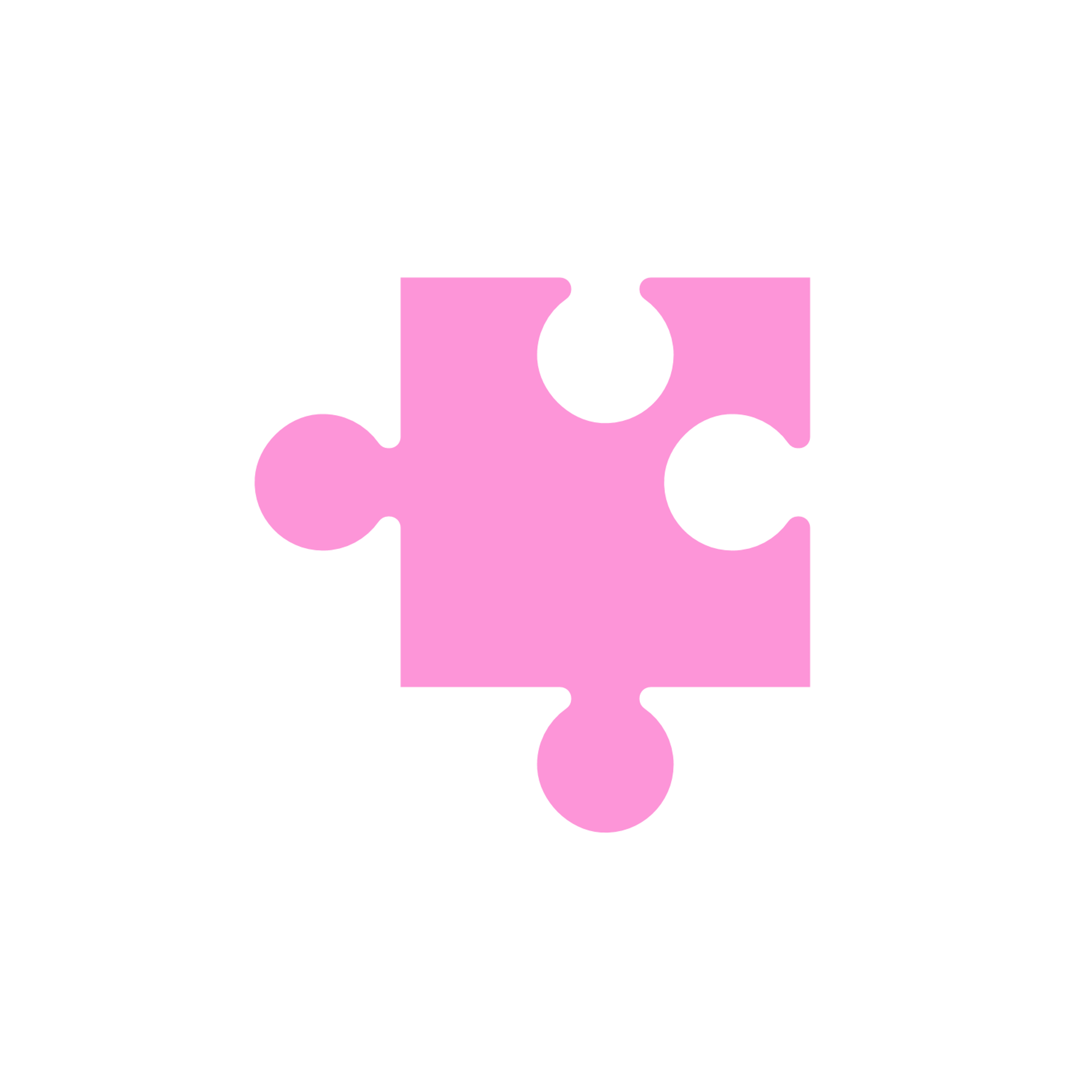 93%
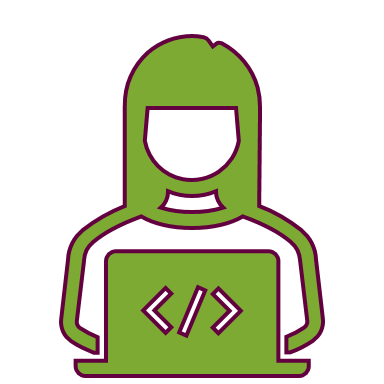 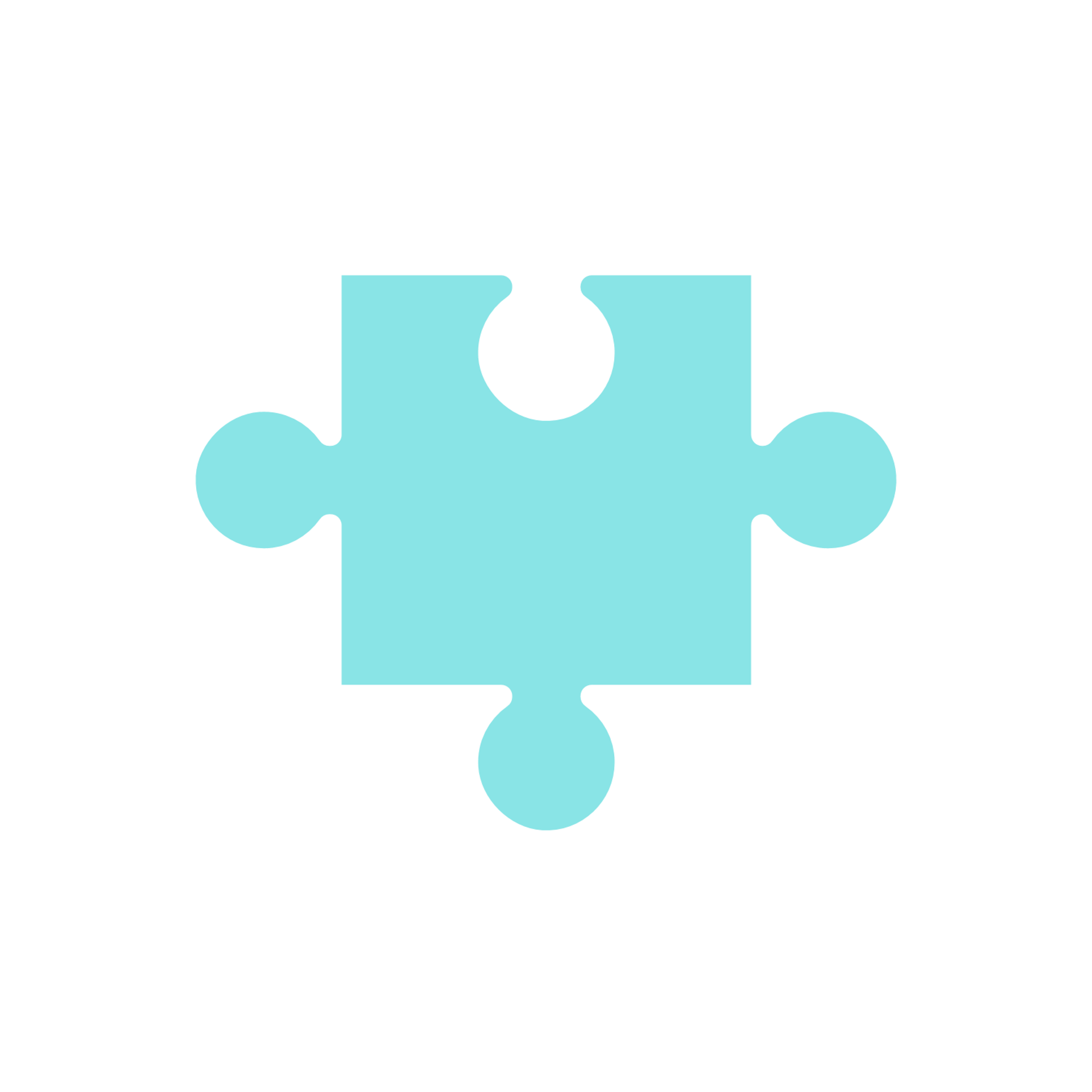 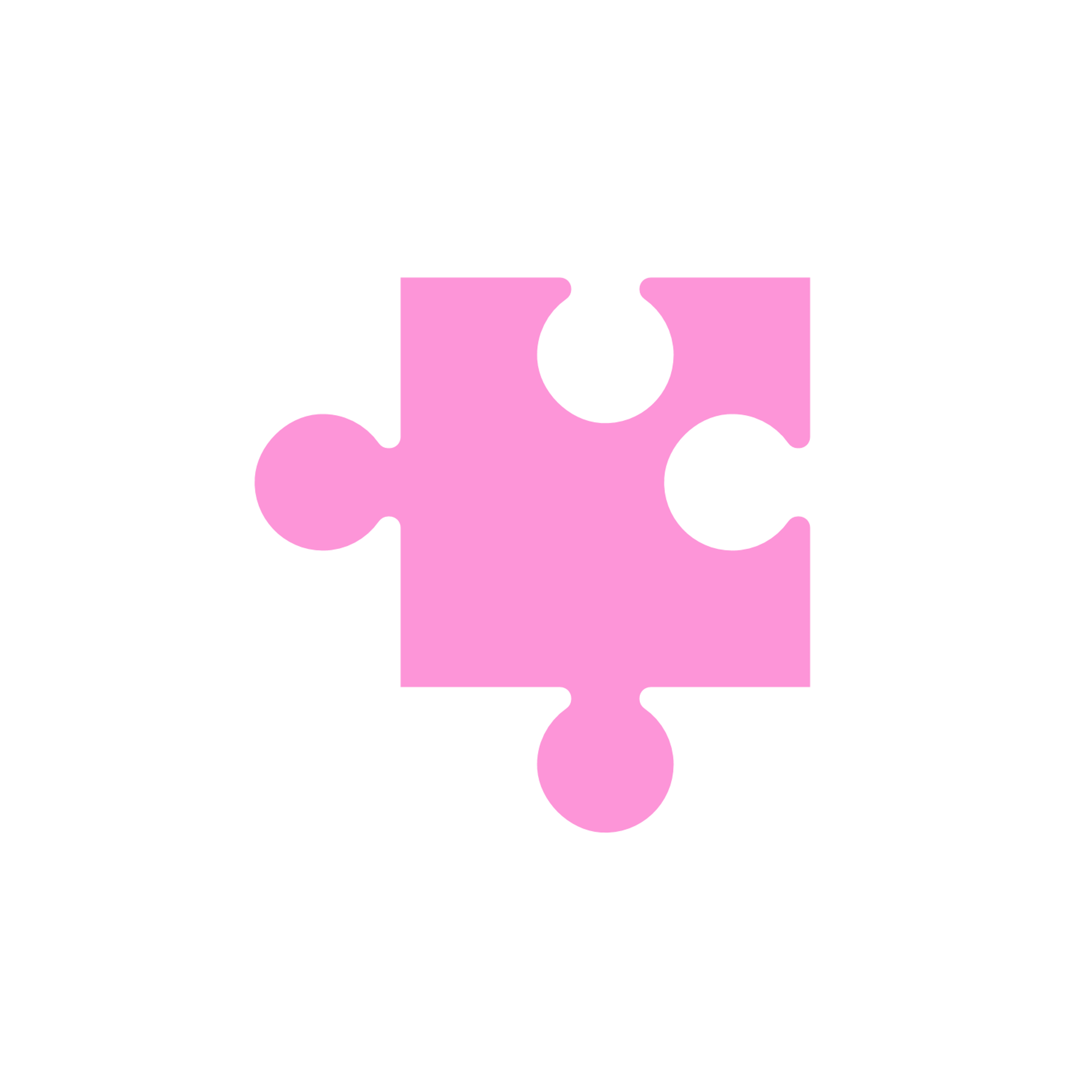 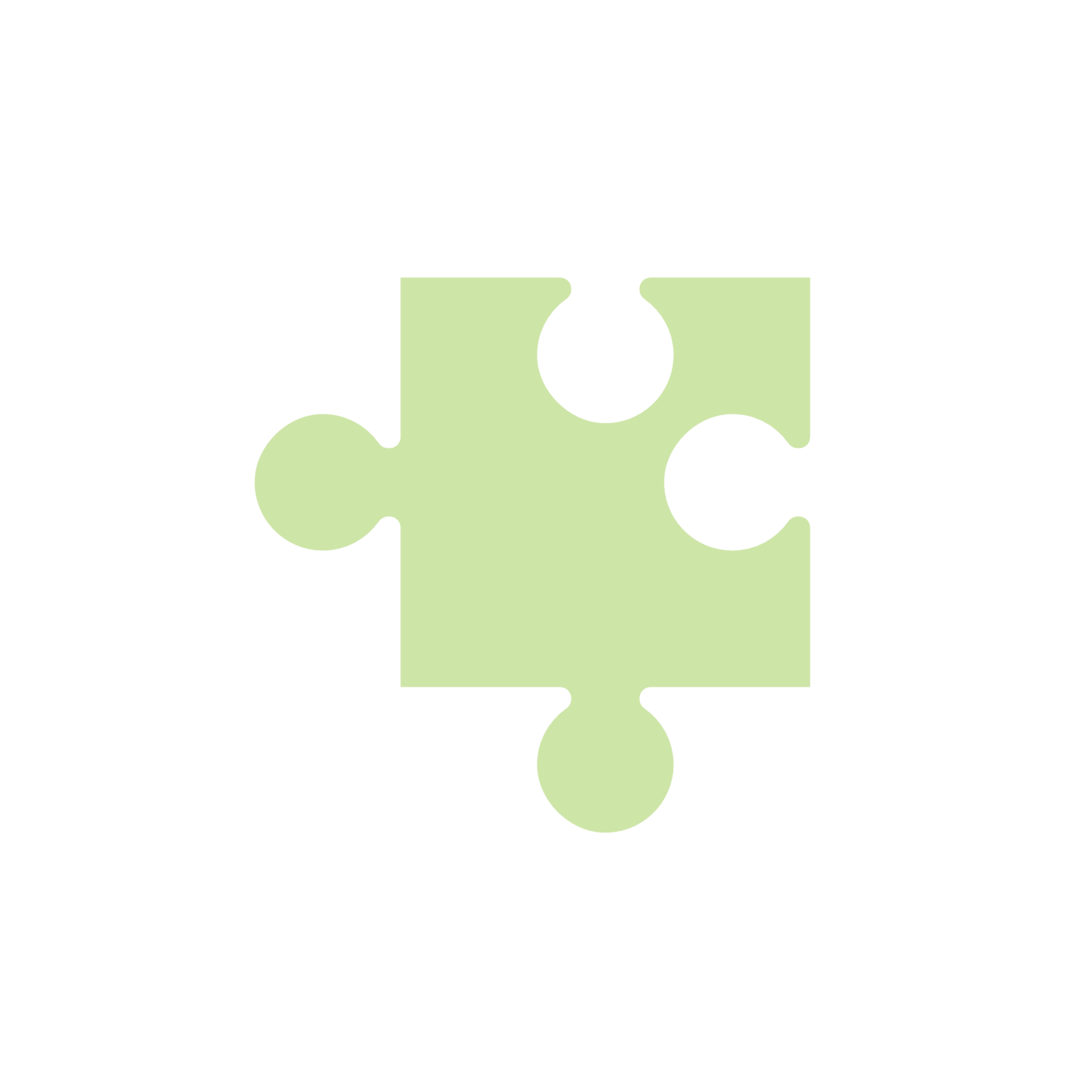 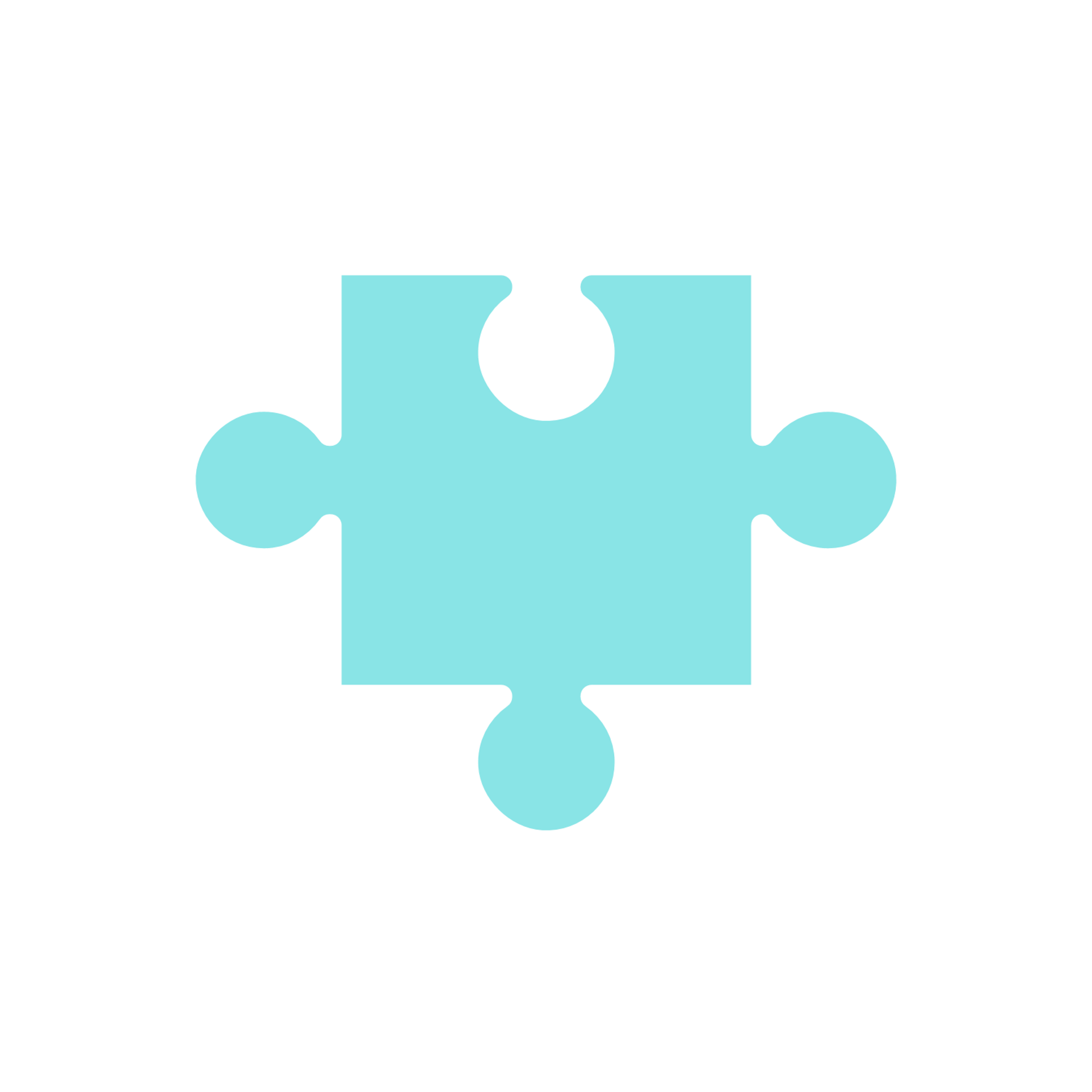 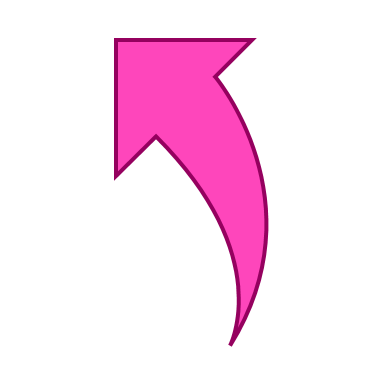 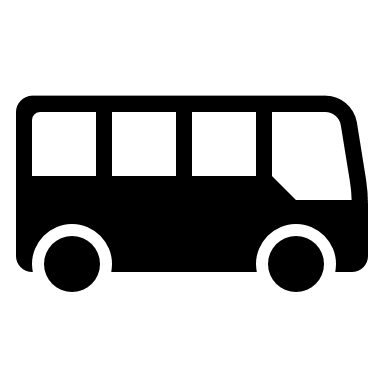 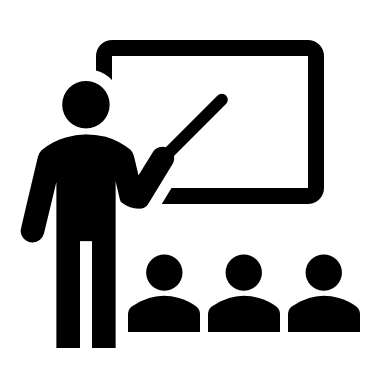 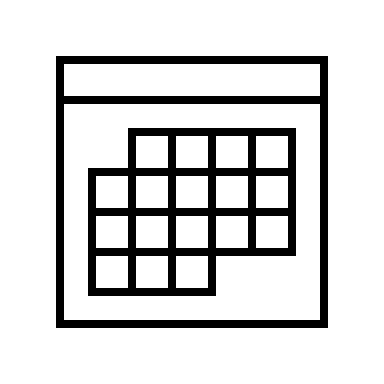 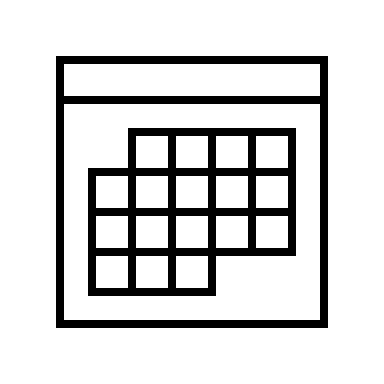 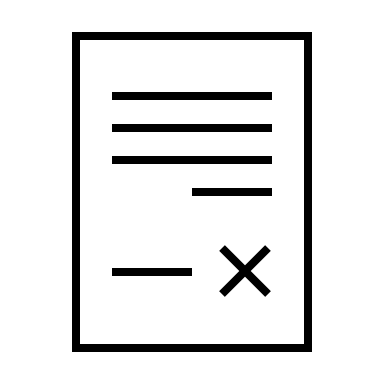 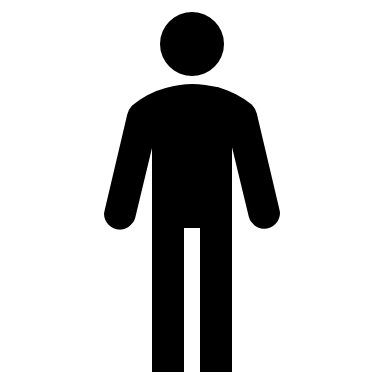 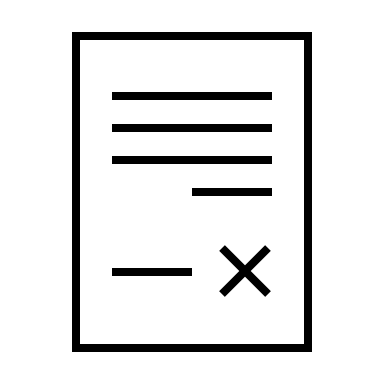 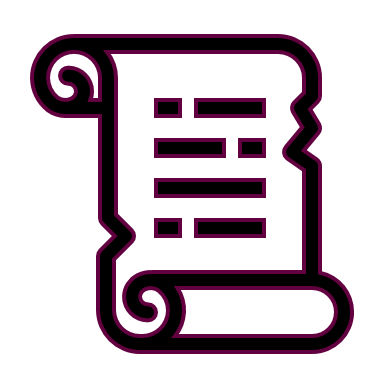 Start
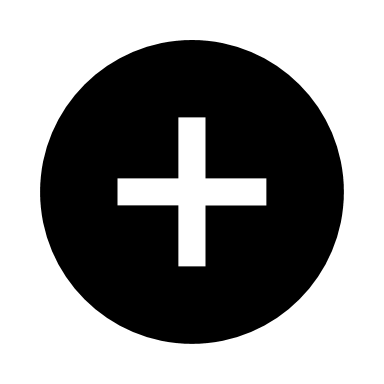 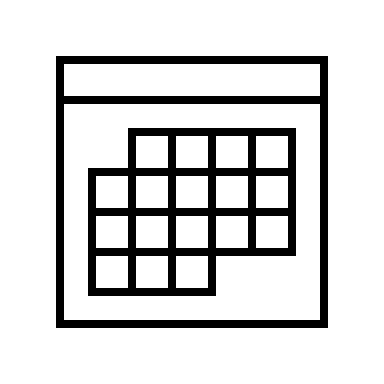 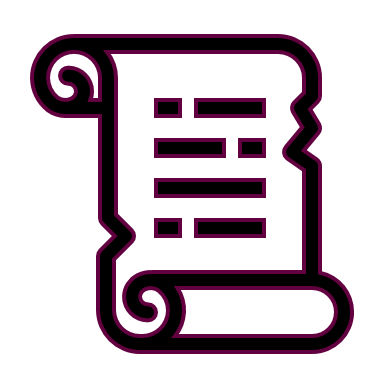 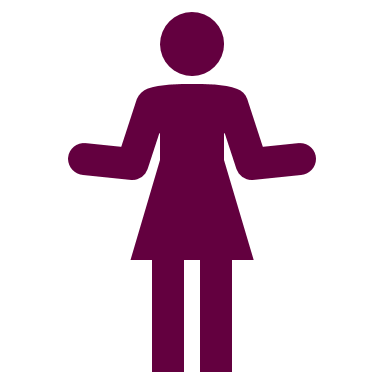 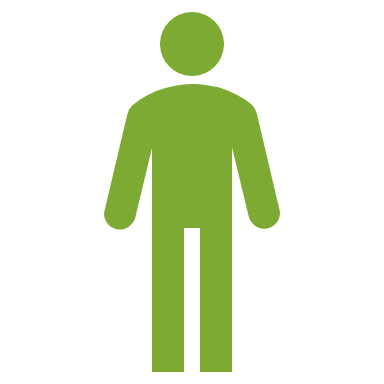 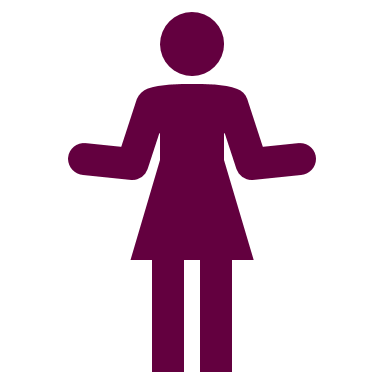 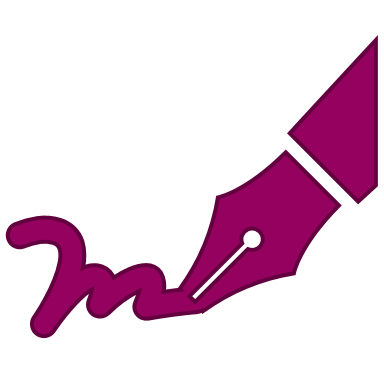 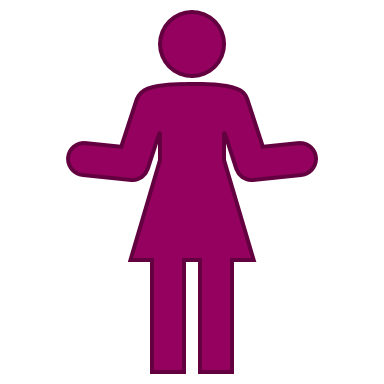 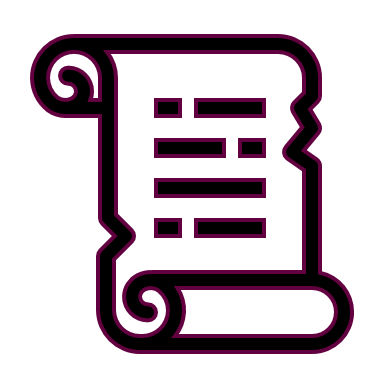 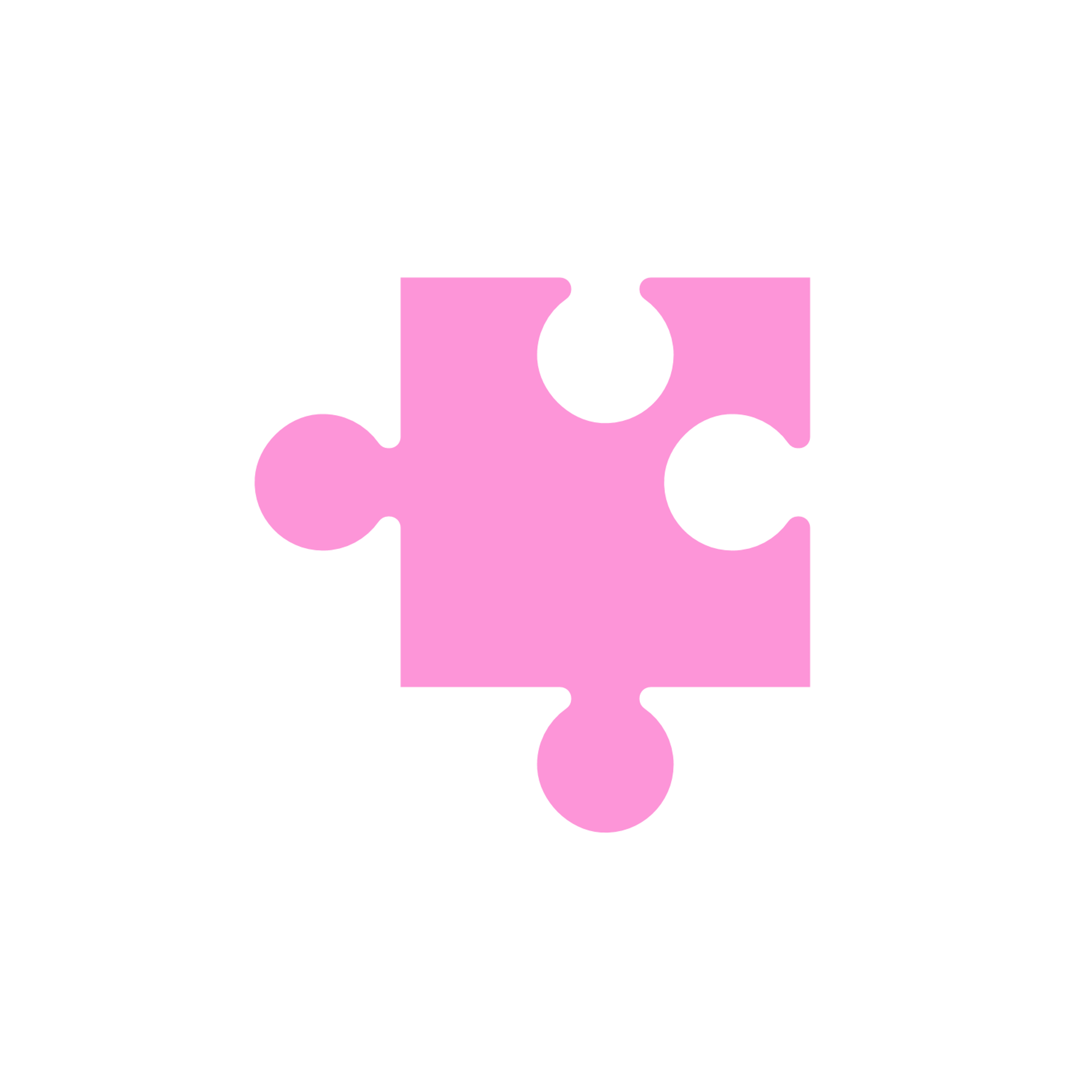 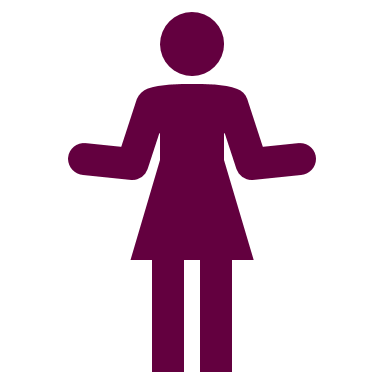 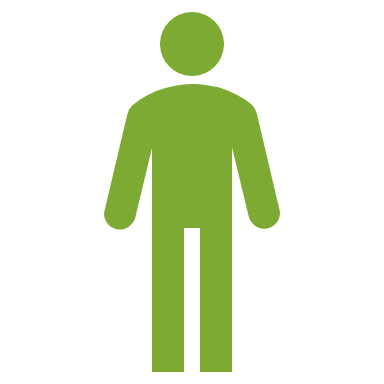 x 3
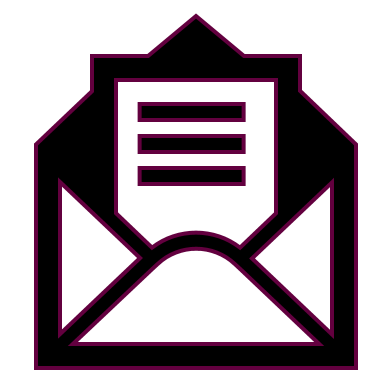 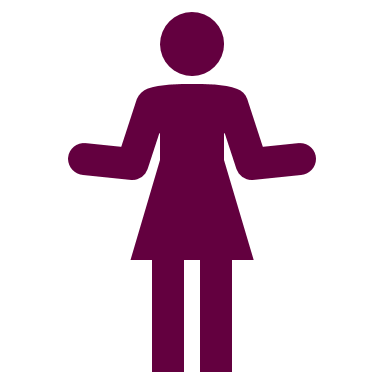 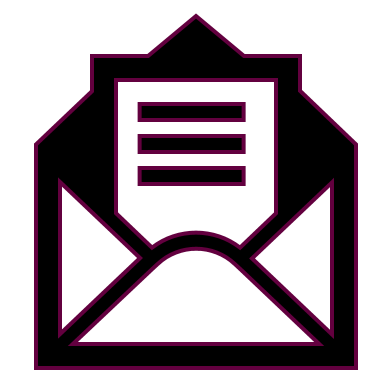 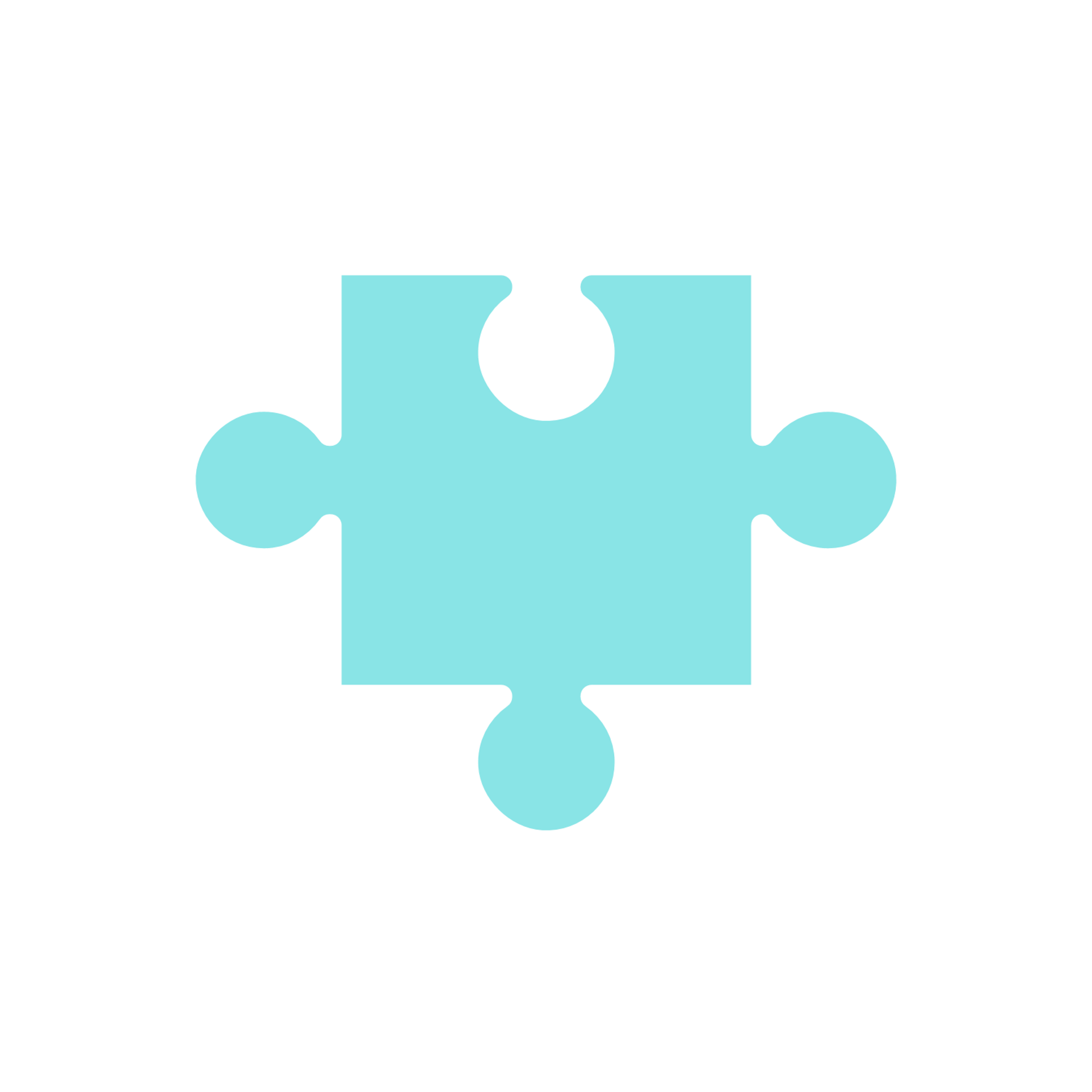 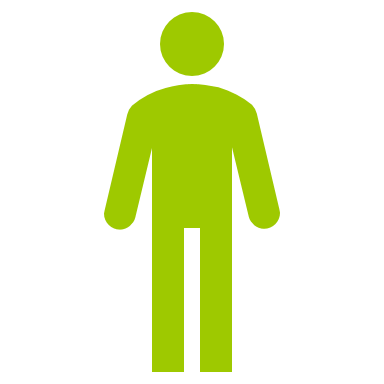 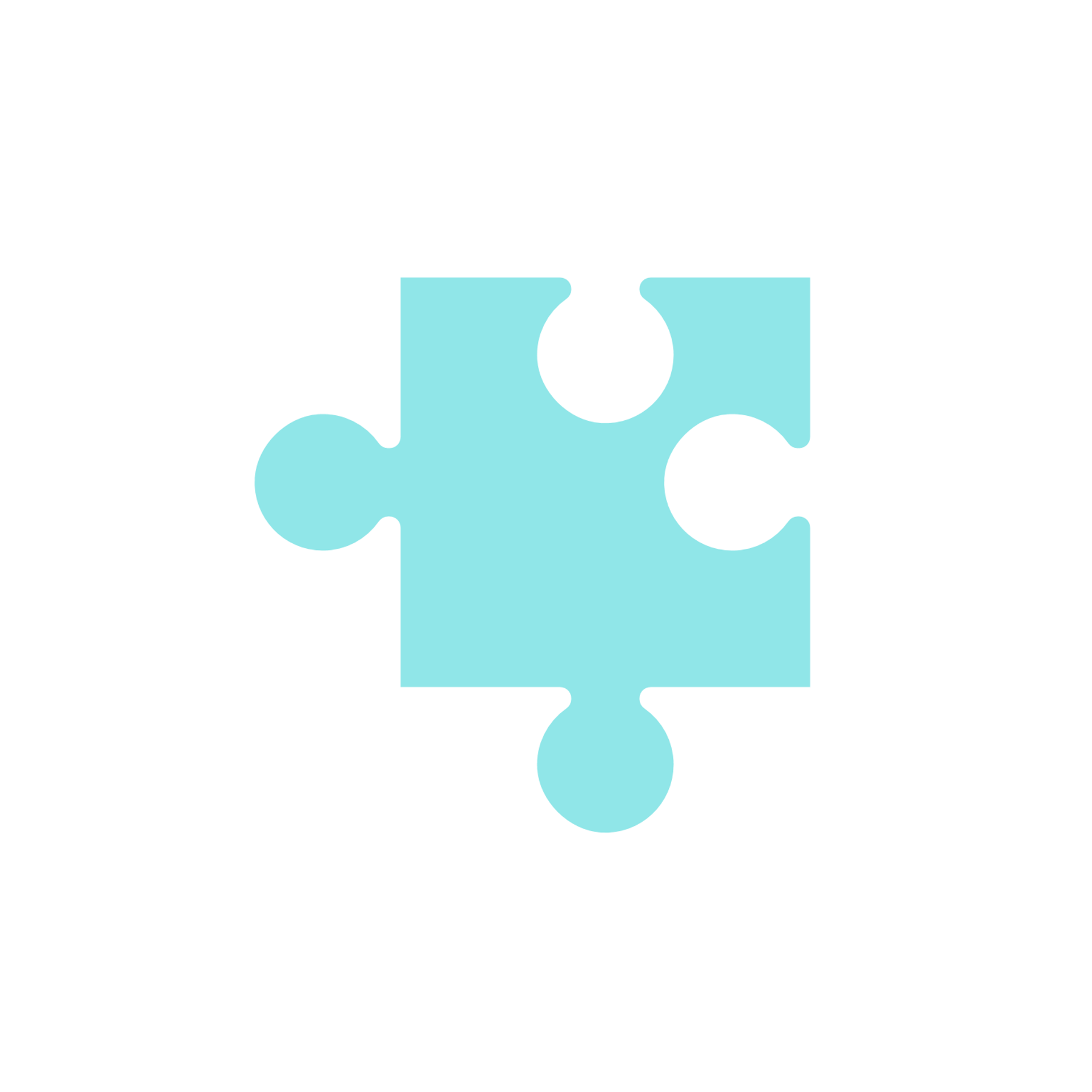 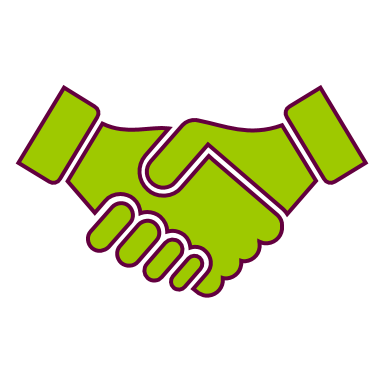 x >1000
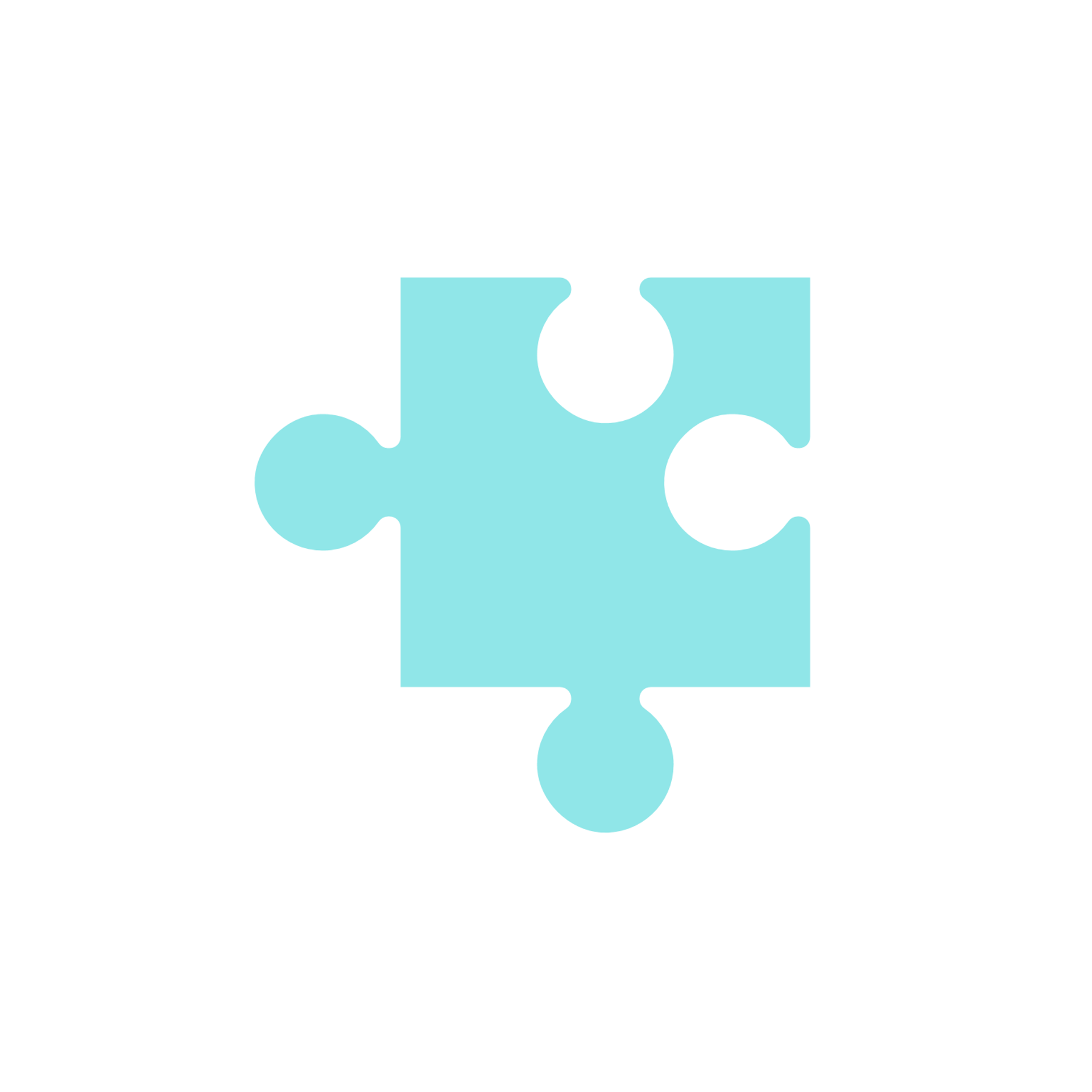 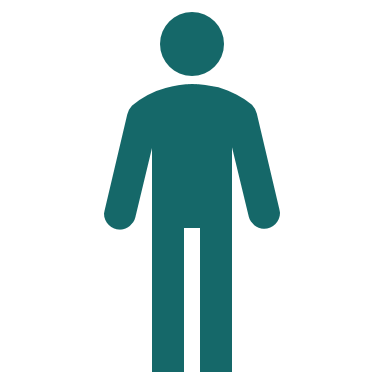 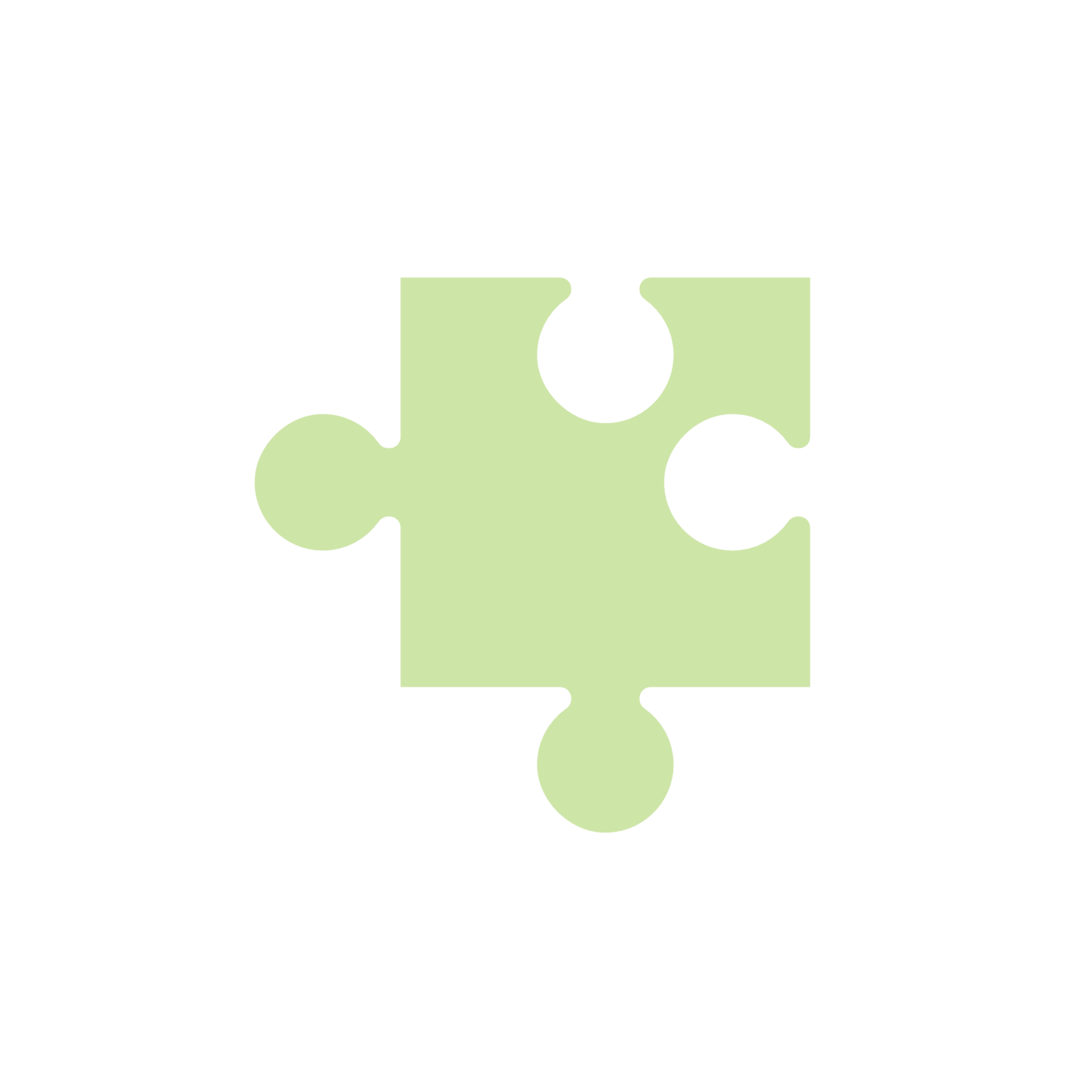 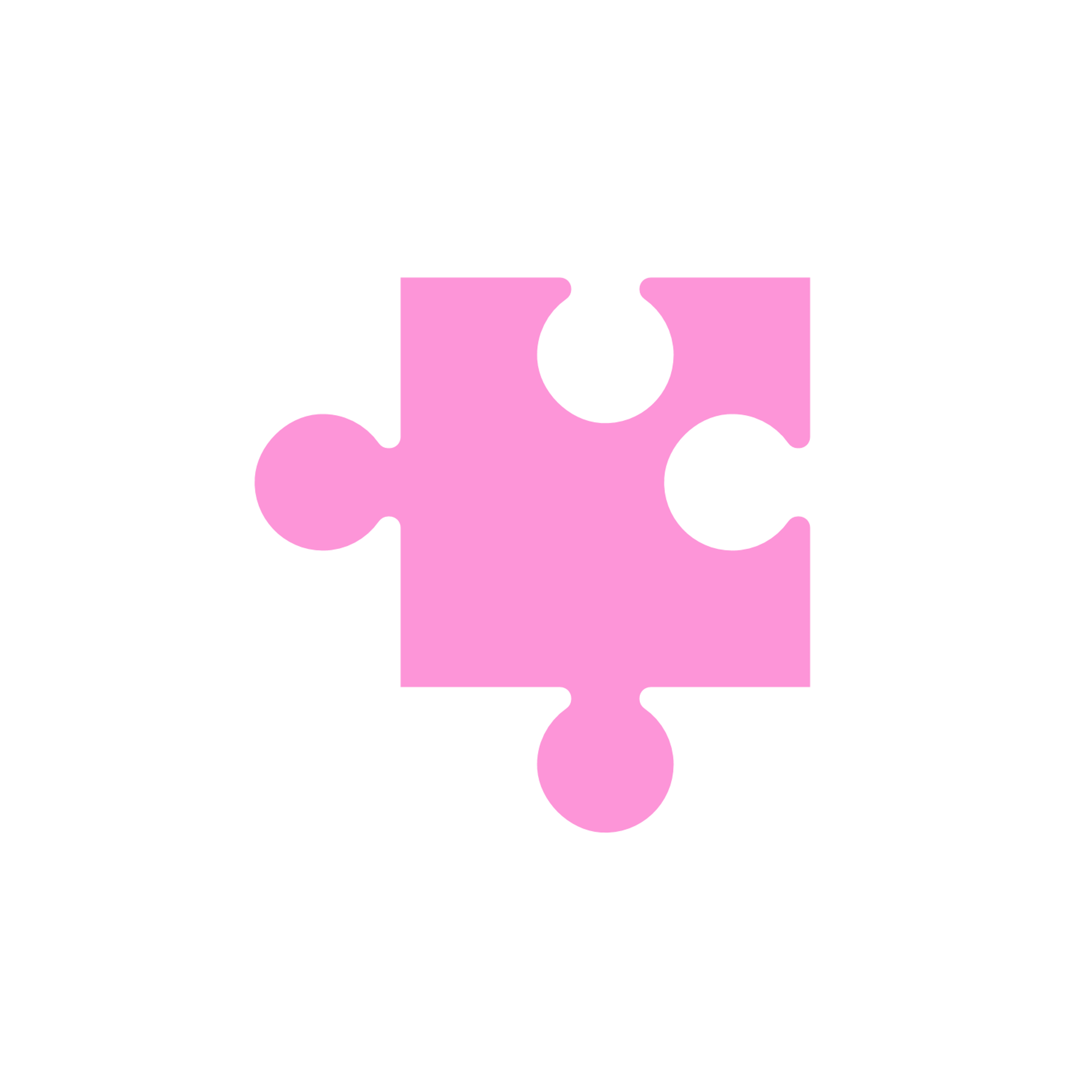 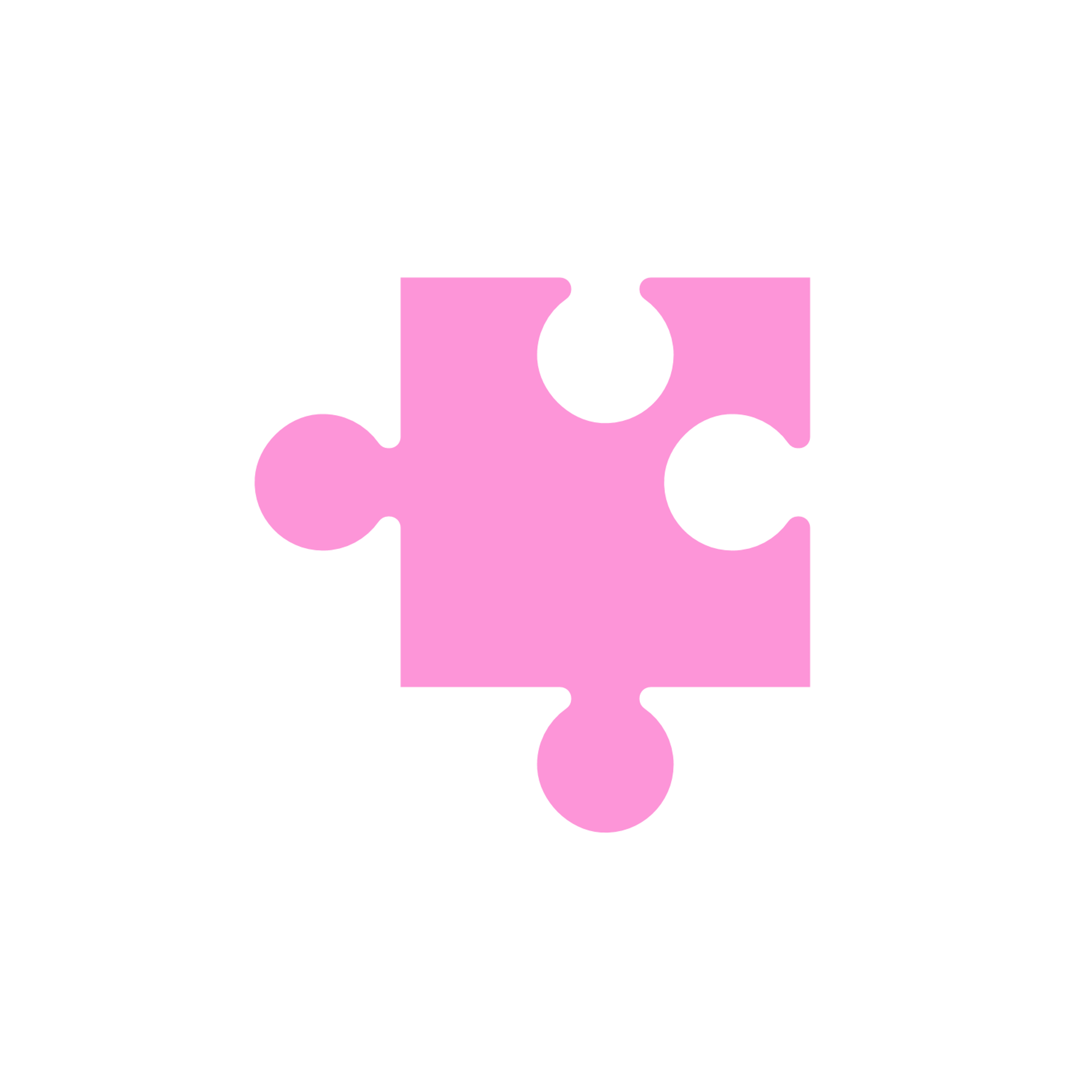 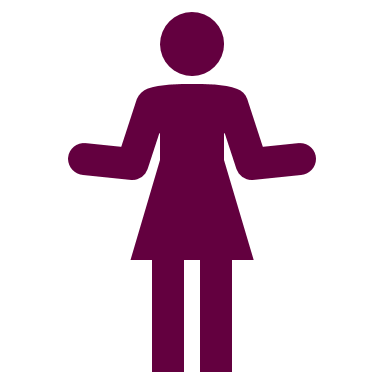 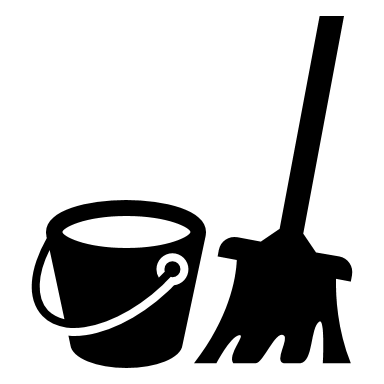 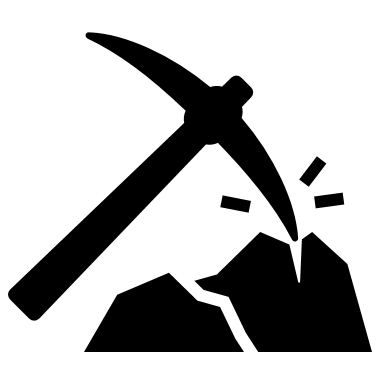 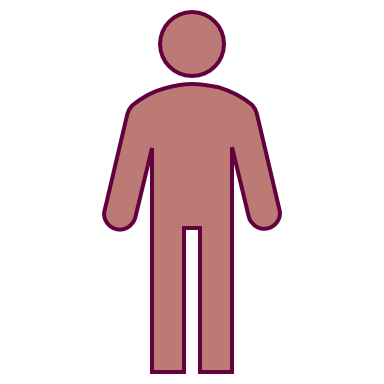 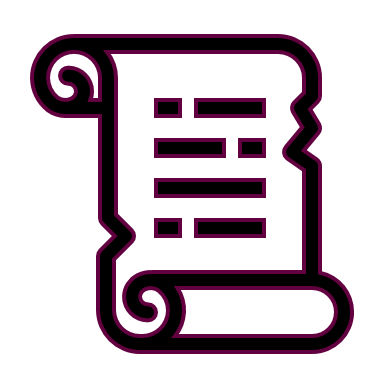 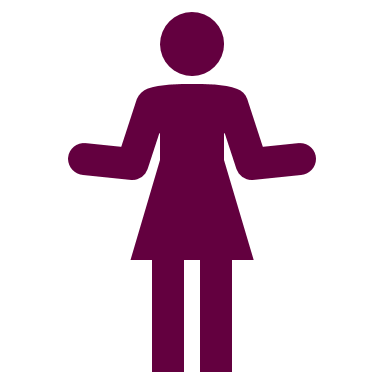 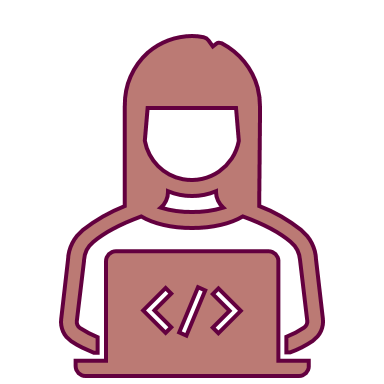 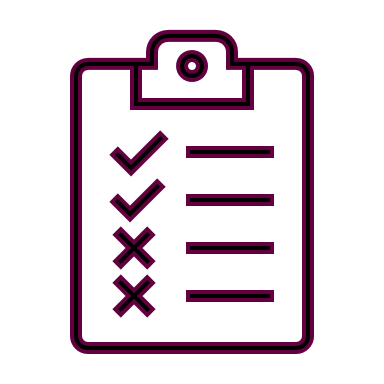 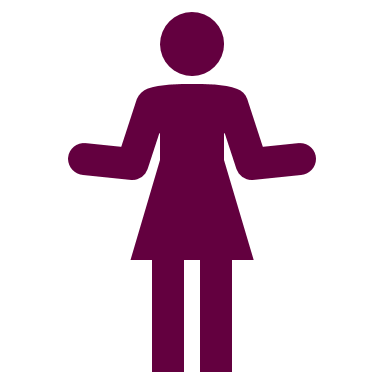 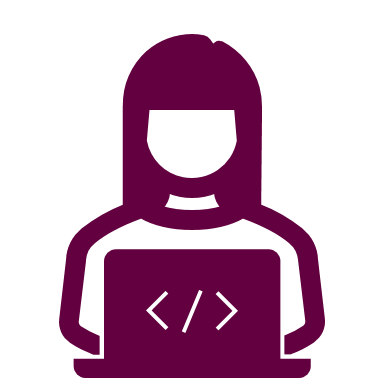 x 1000
x 1000
x 1000
x 1000
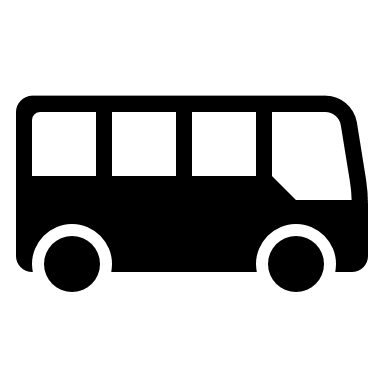 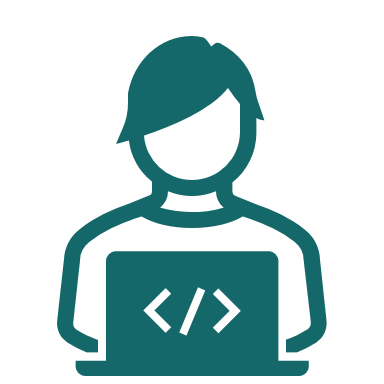 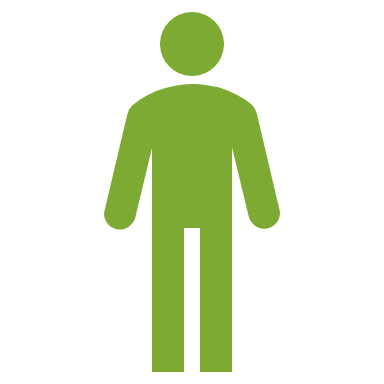 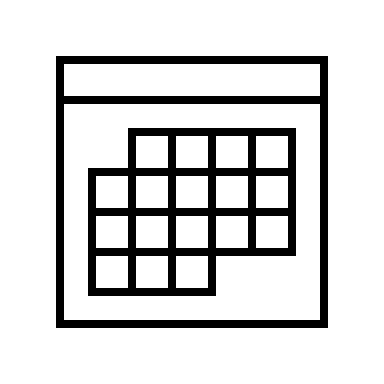 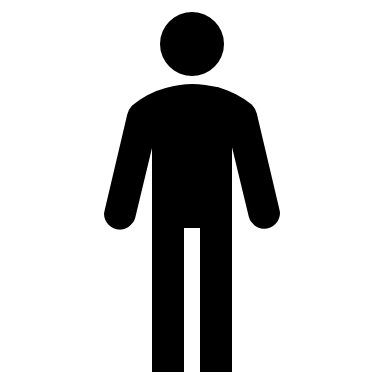 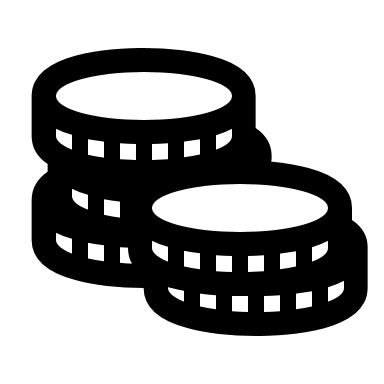 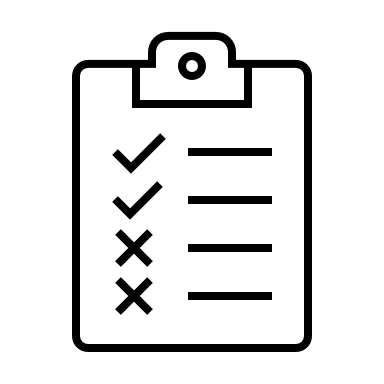 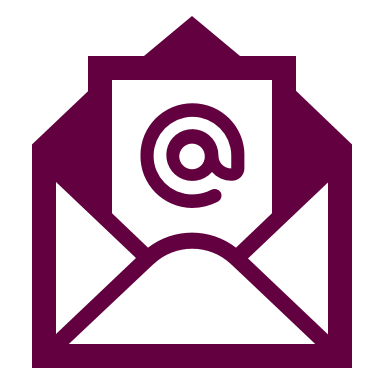 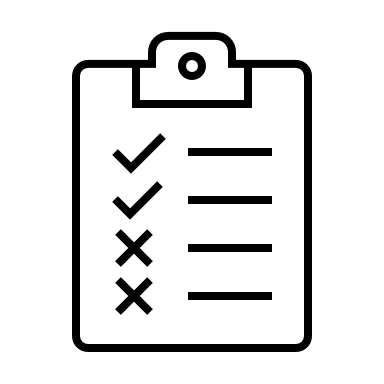 Januari-Mars Registrering av feriepraktikplatser.Då: Ana registrerar i Feriebas Nu: Gullan registrerar sina platser och handledare själv
[Speaker Notes: NU registrerar Gullan själv sitt arbetsställe, information om feriepraktikplatserna och handledare. Hon kan uppdatera viss information utan att behöva kontakta Ana. 
Ana kan fokusera på att svara på frågor, kontrollera arbetsställen och …..

2021 då vi lanserade den här funktionen svarade 93% av handledarna att de var positiva till den här funktionen]
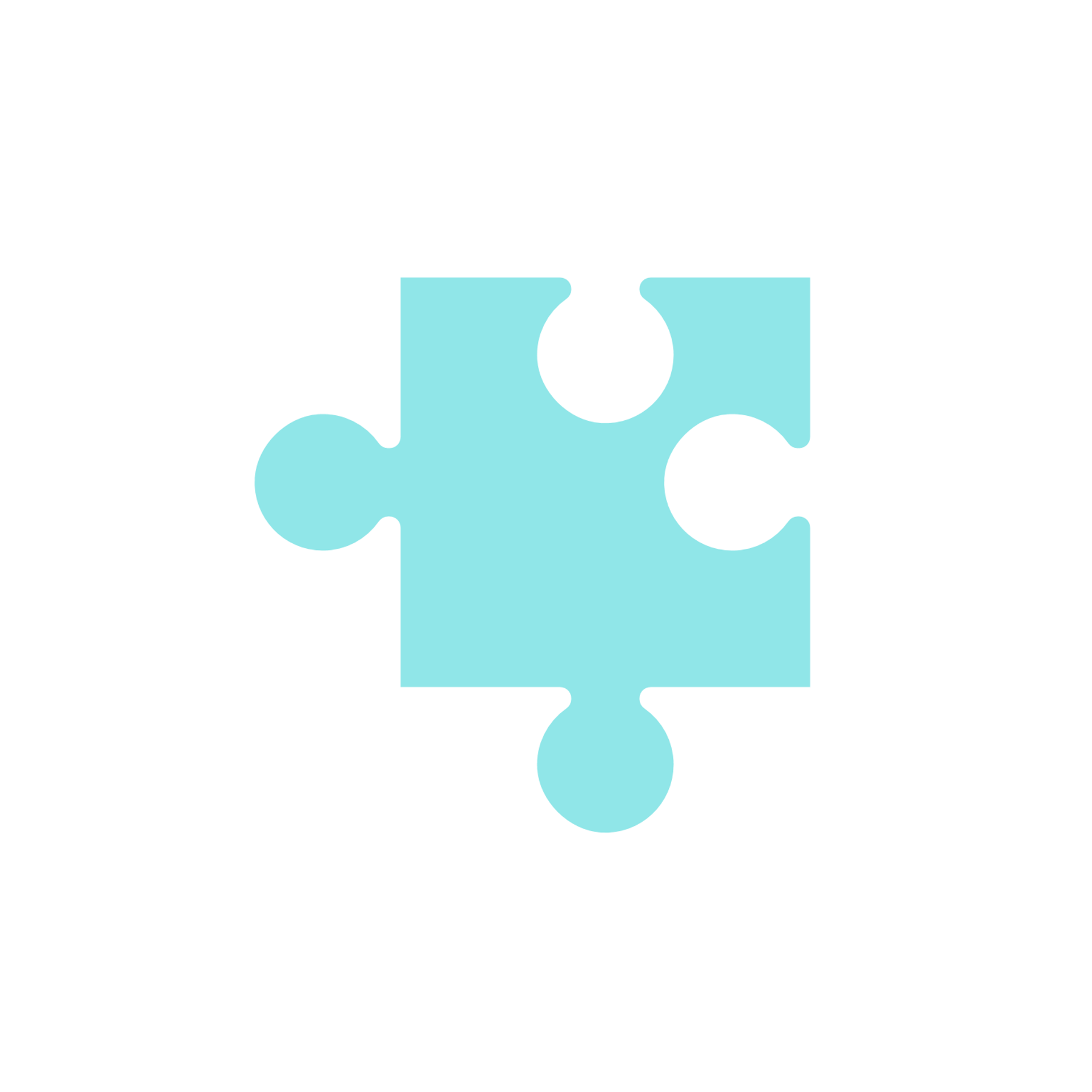 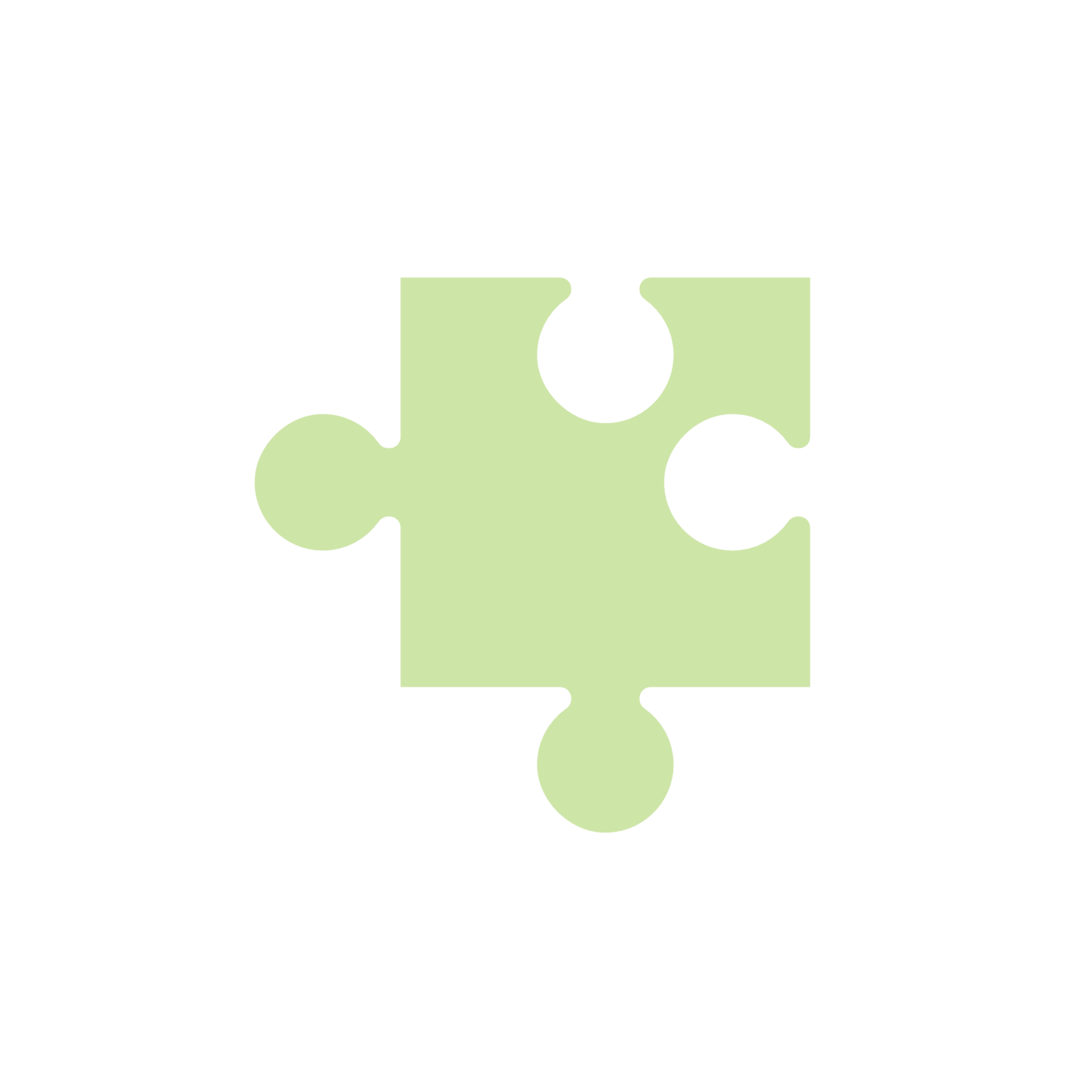 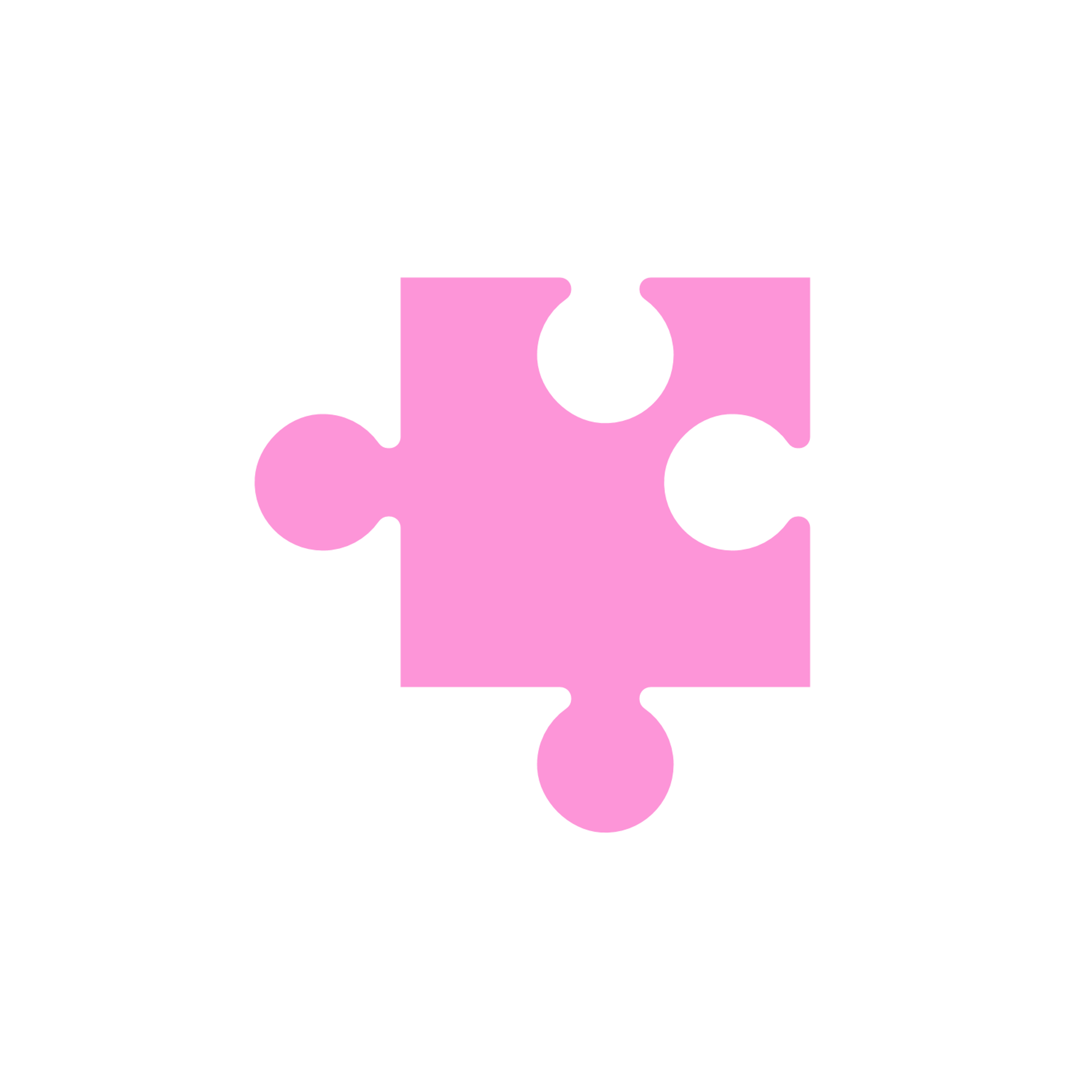 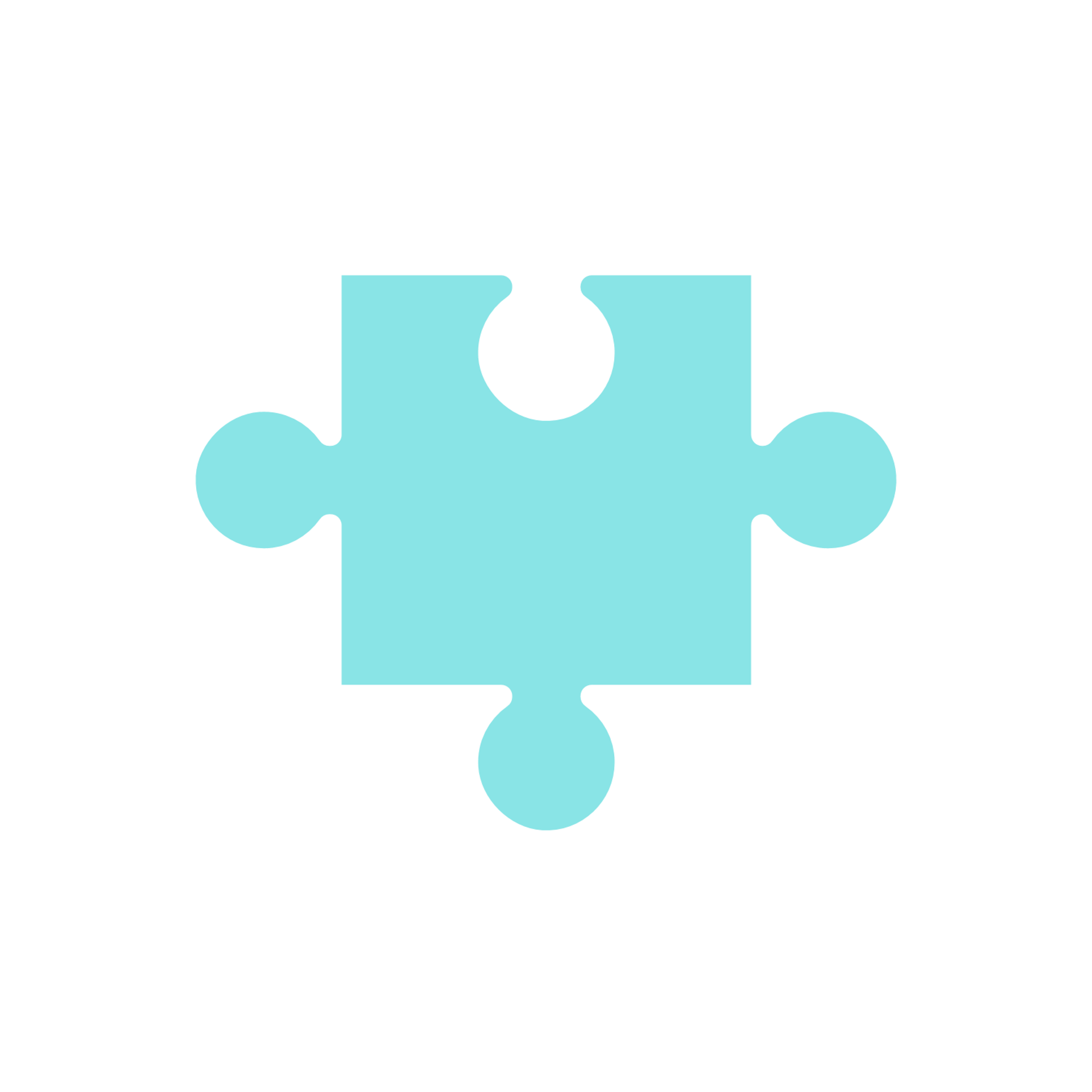 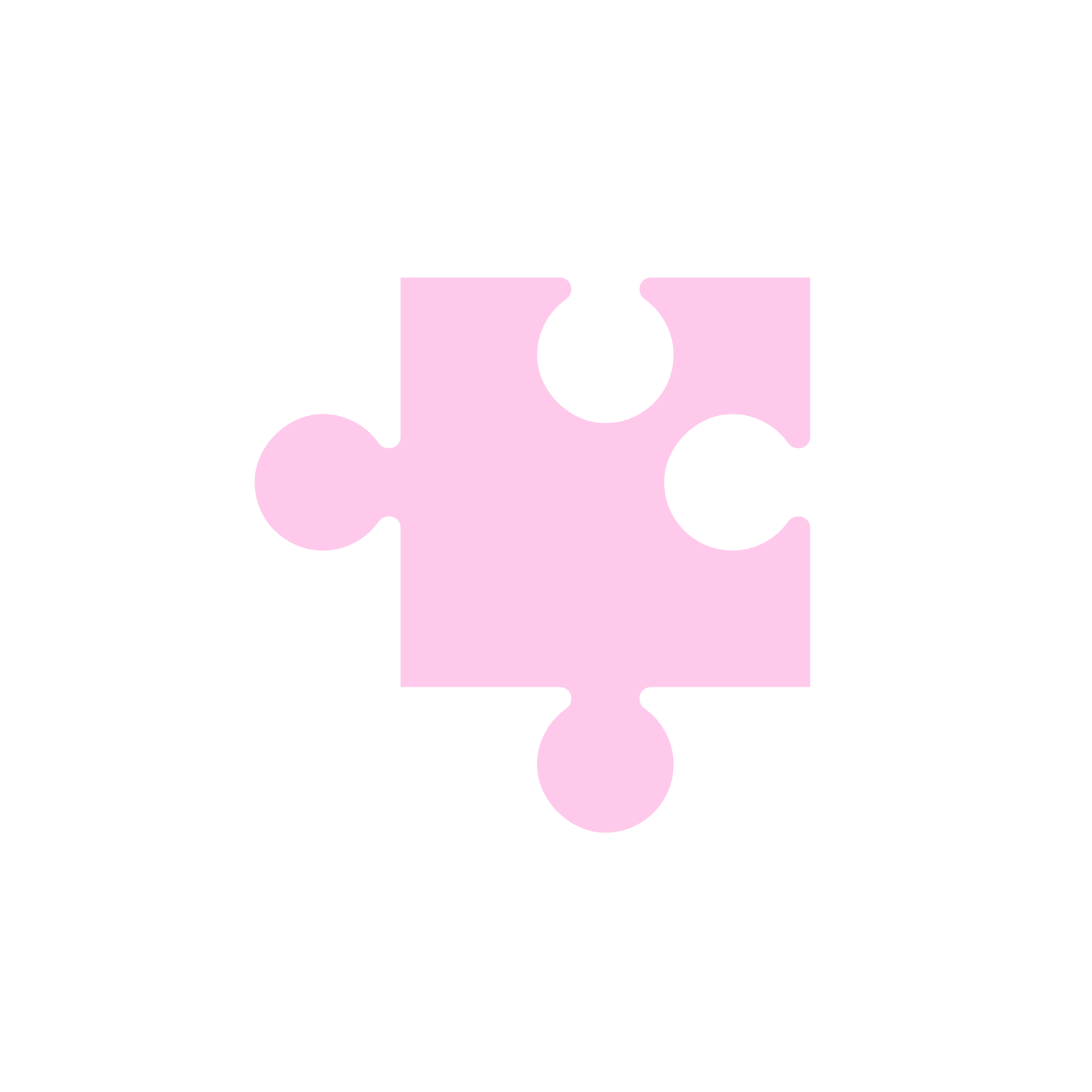 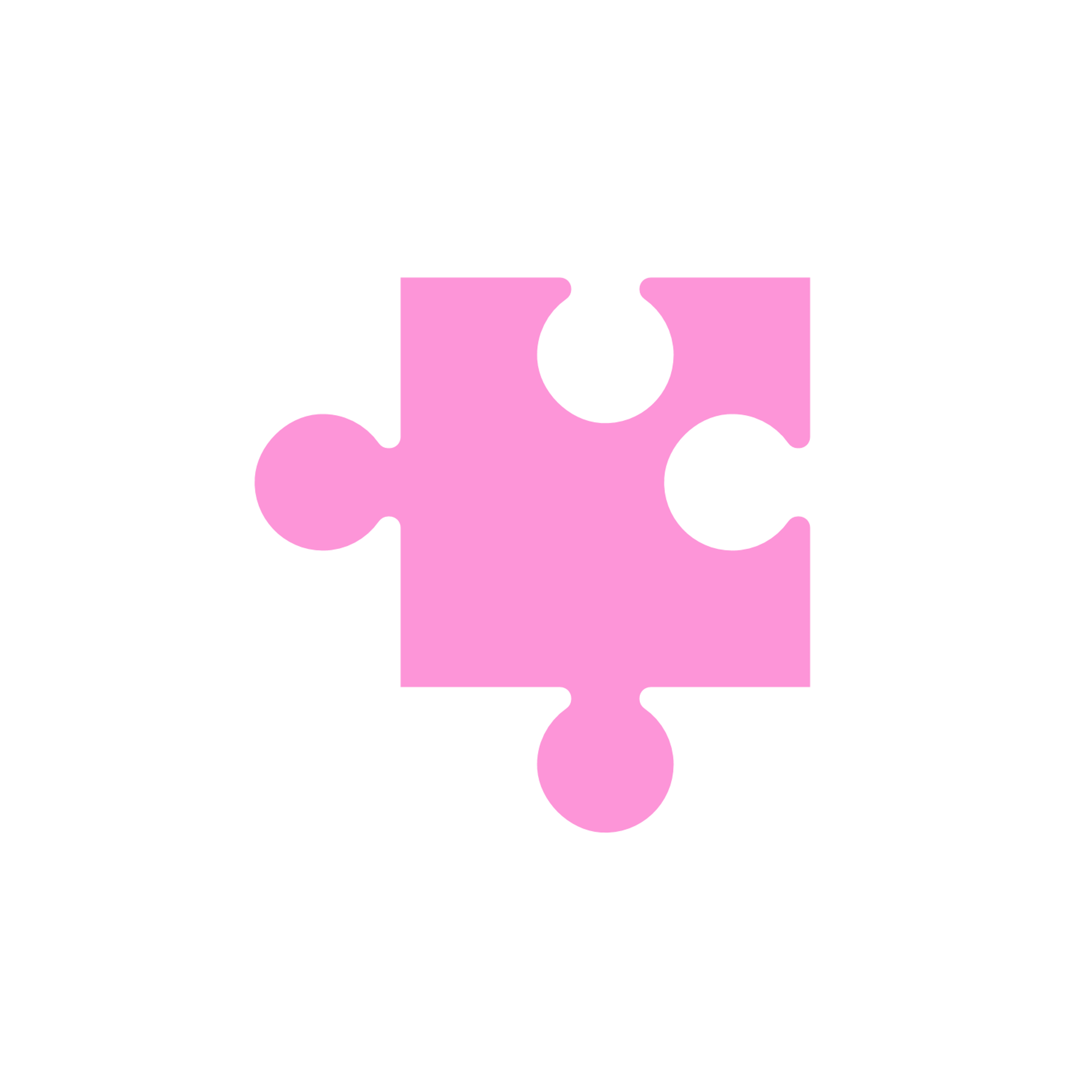 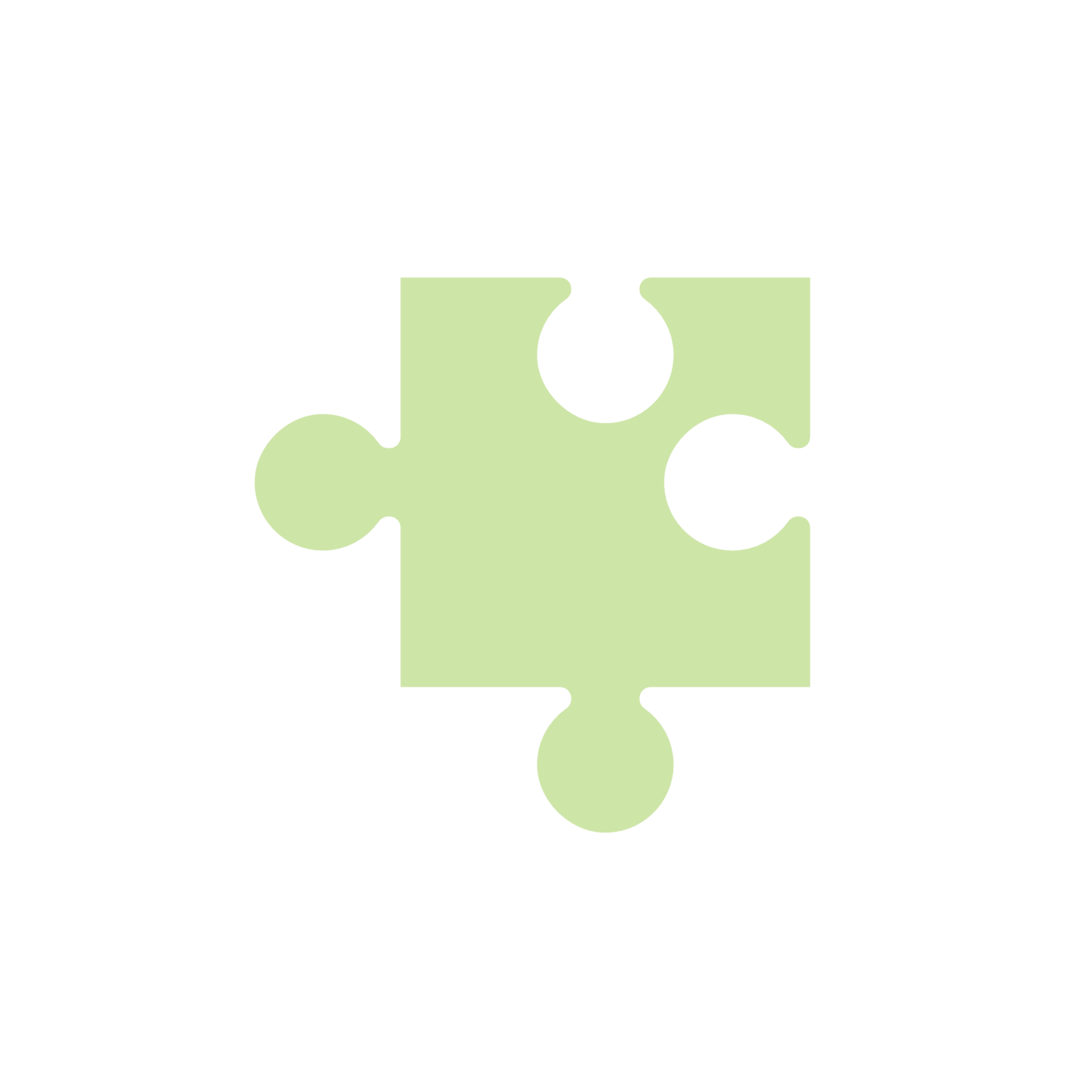 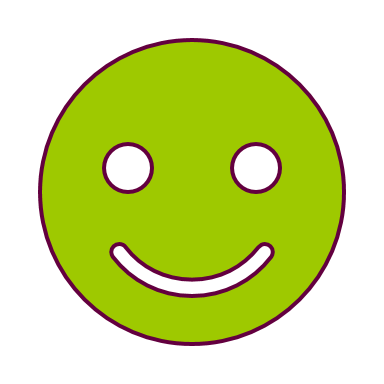 93%
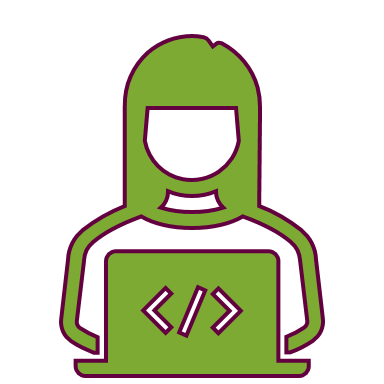 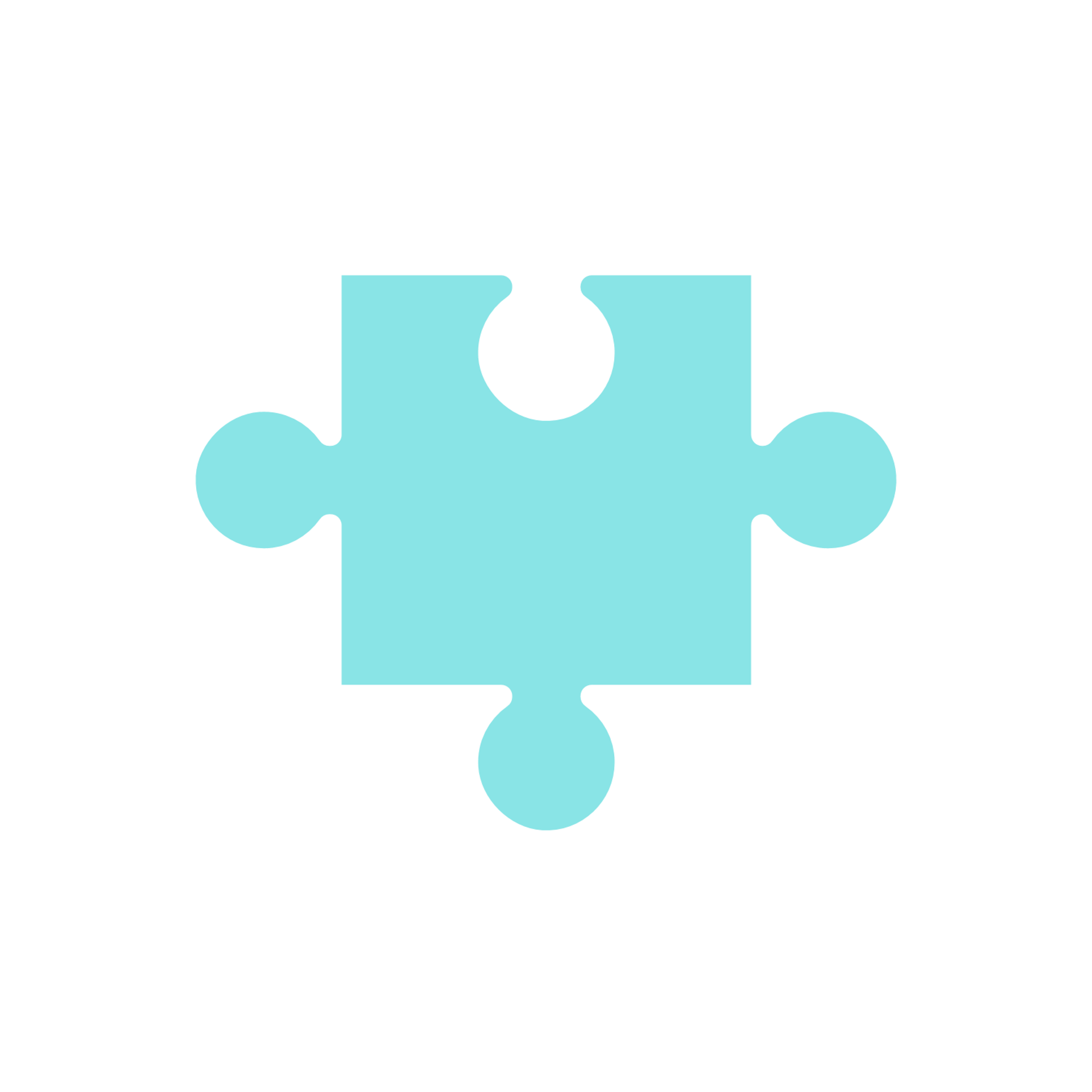 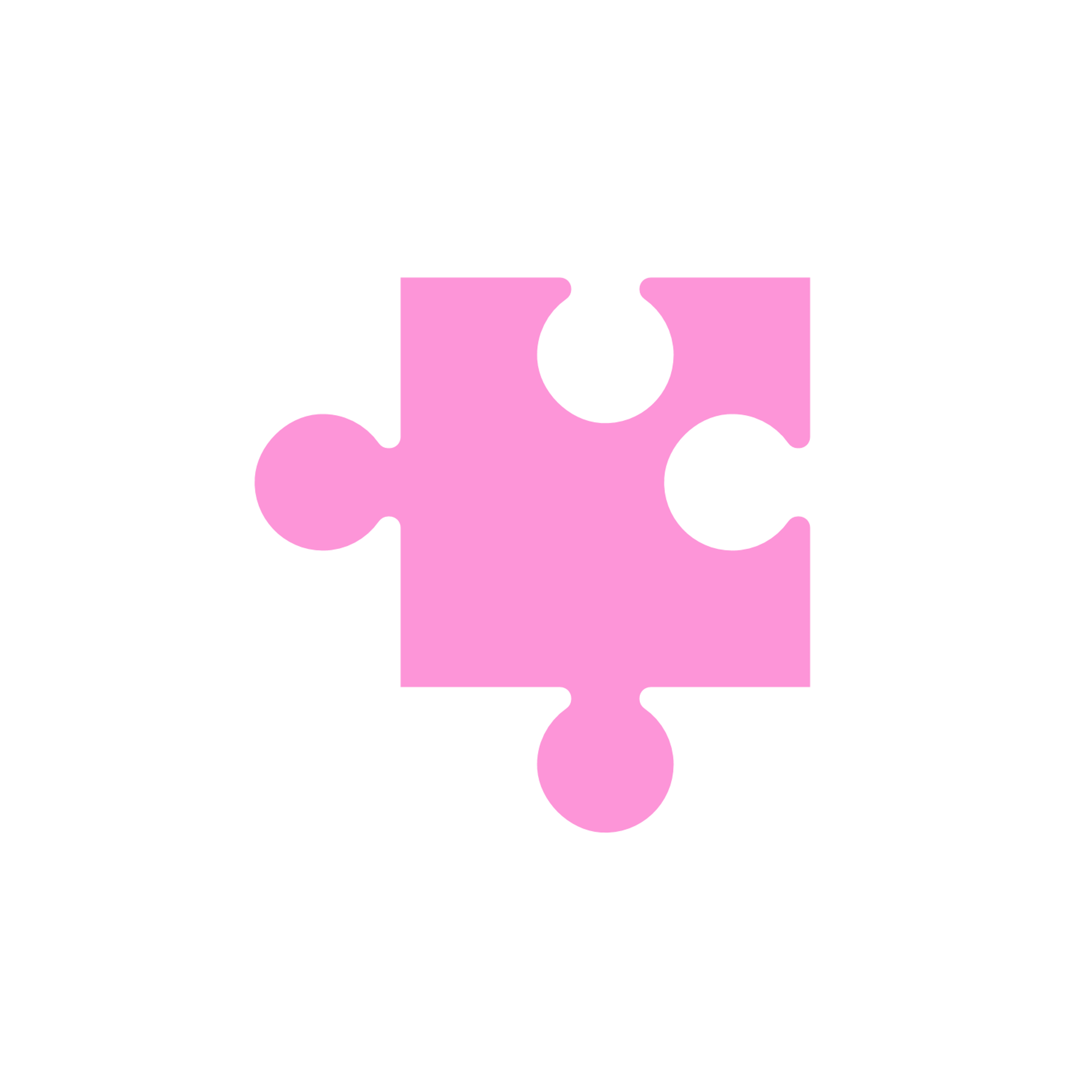 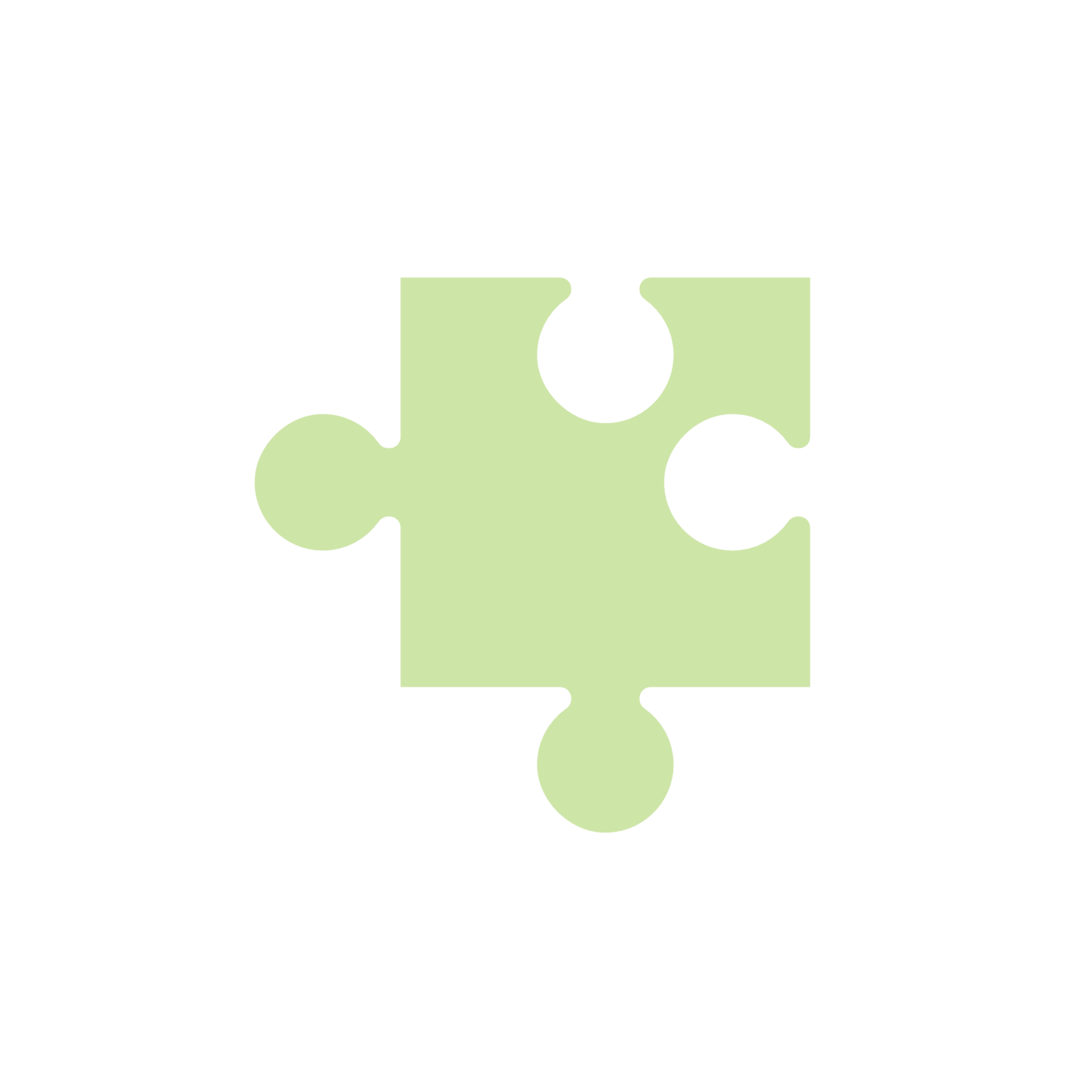 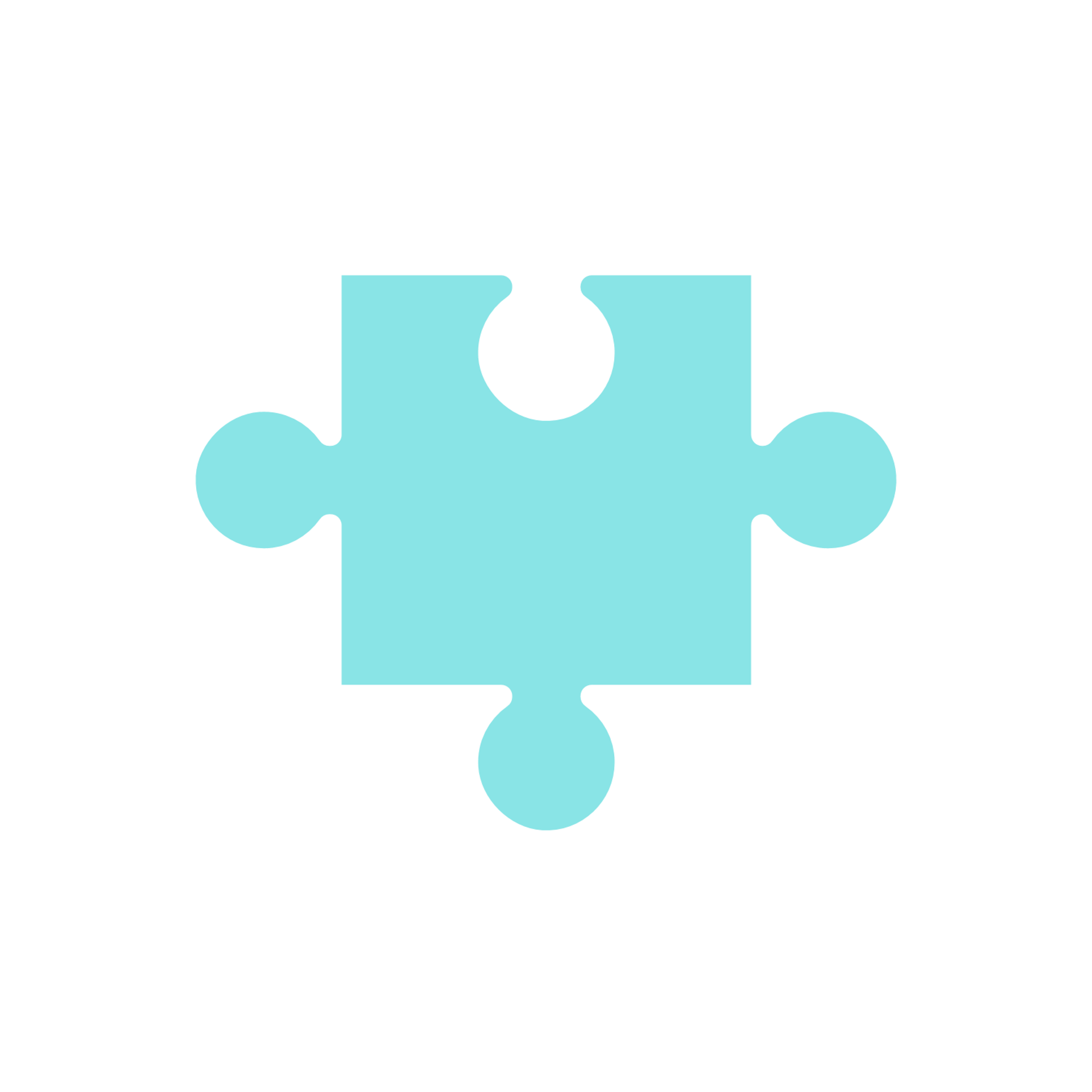 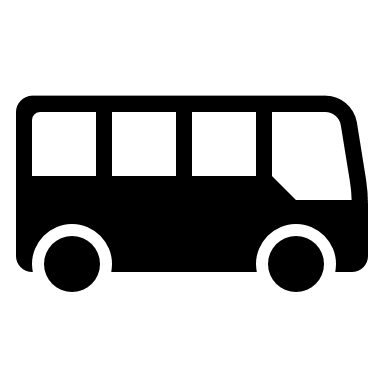 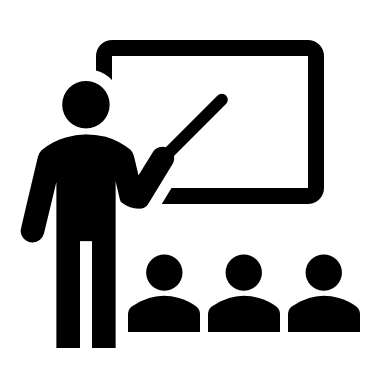 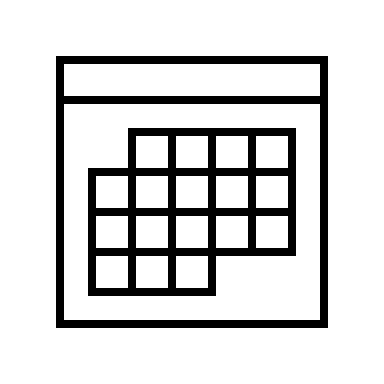 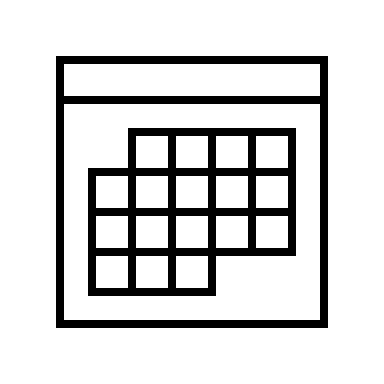 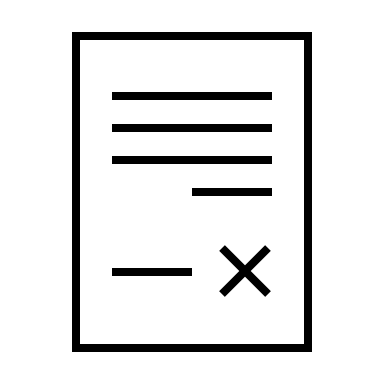 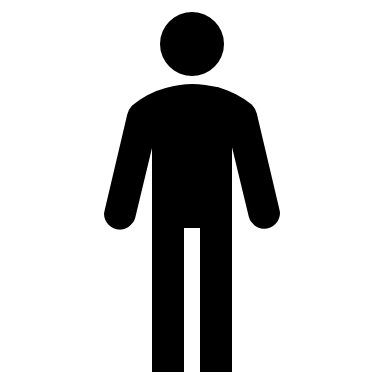 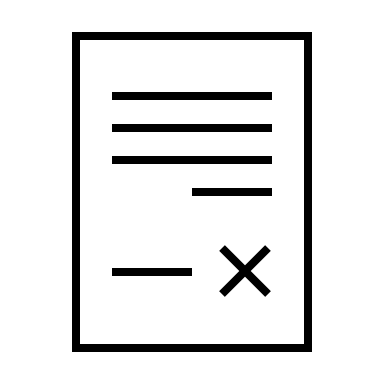 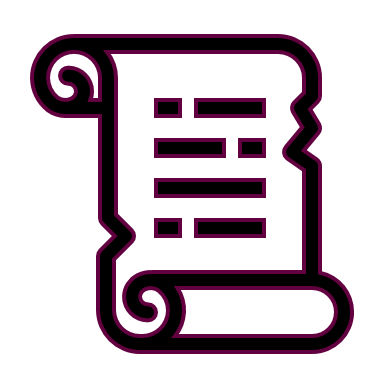 Start
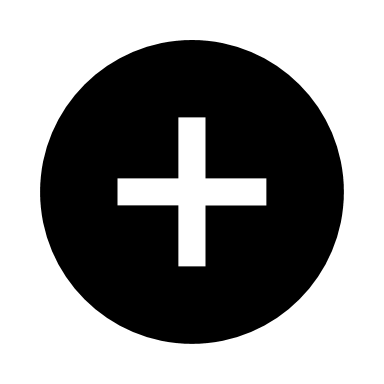 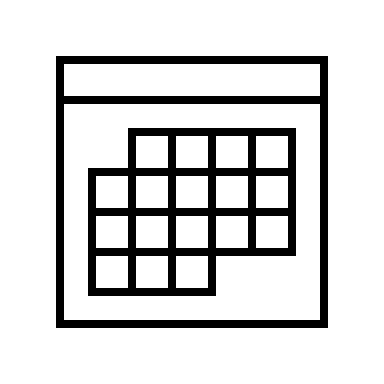 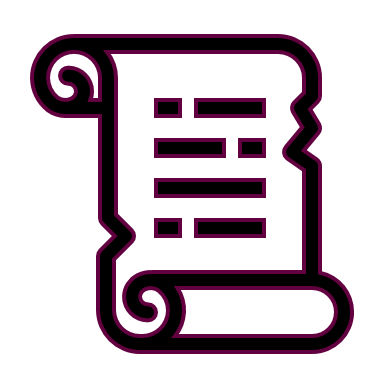 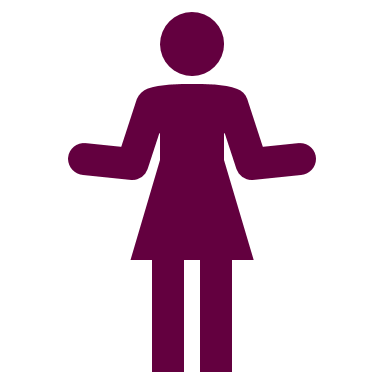 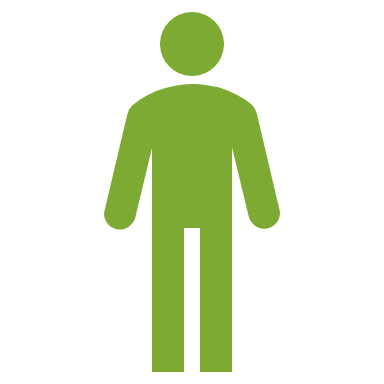 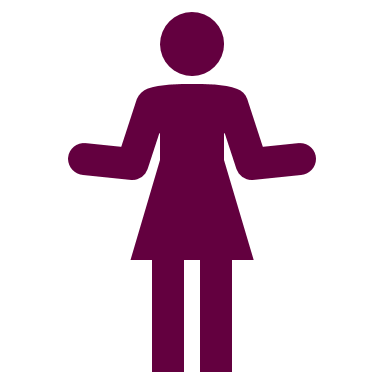 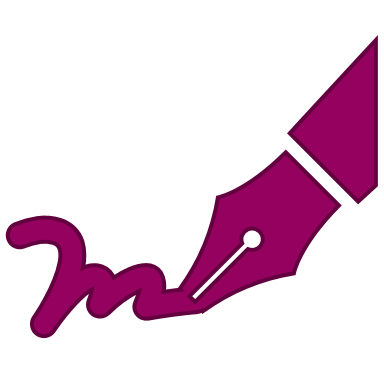 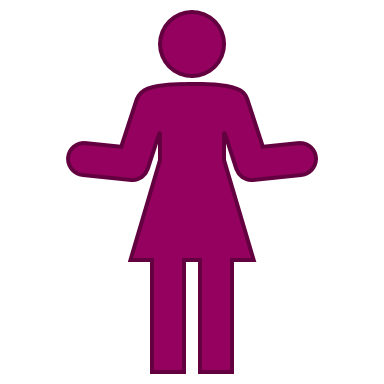 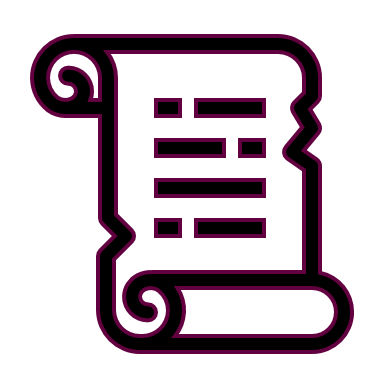 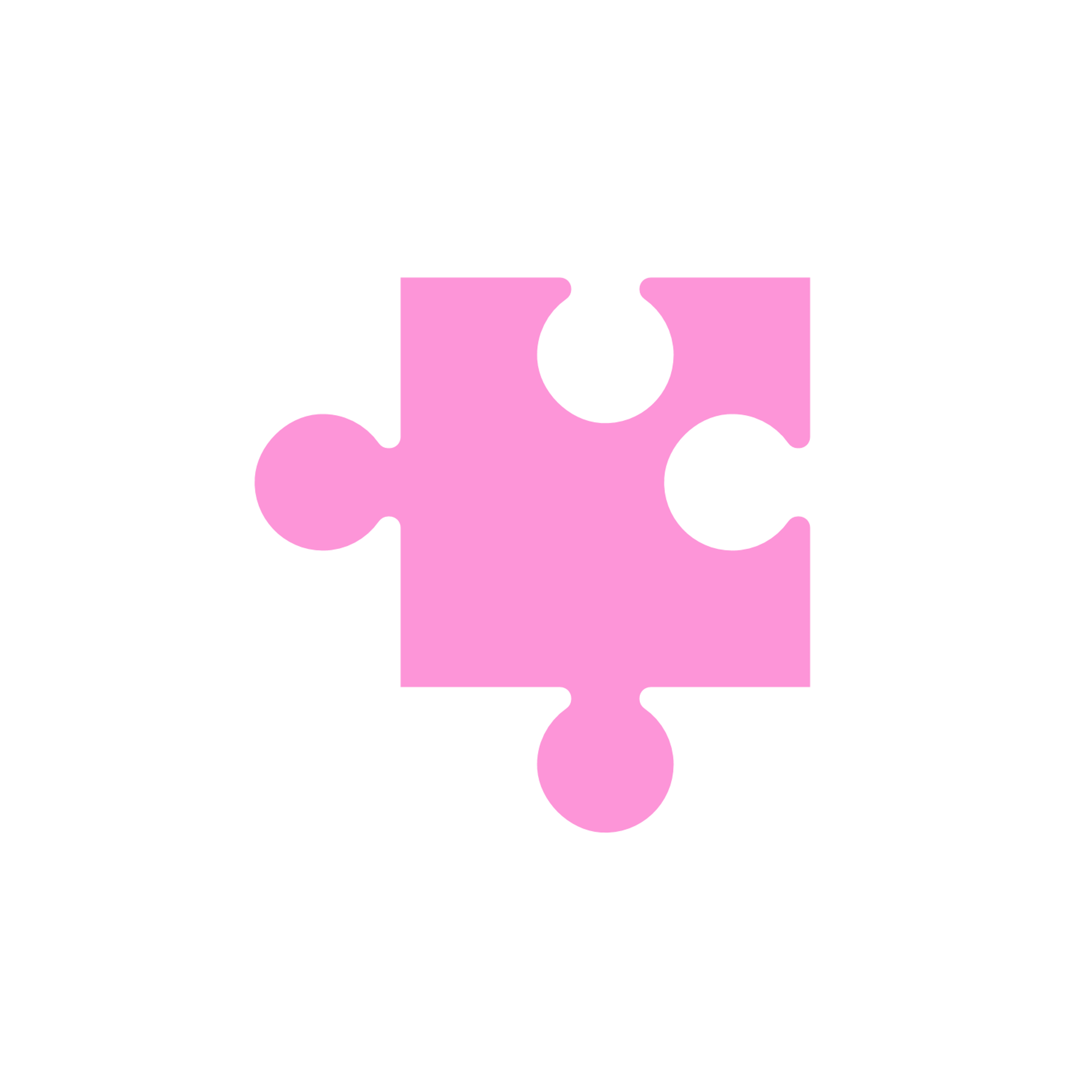 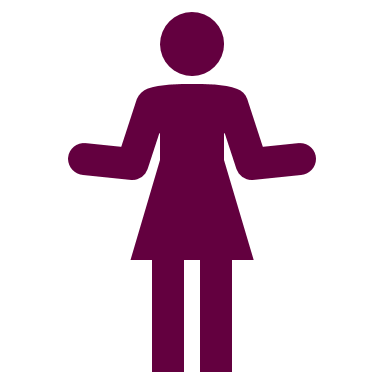 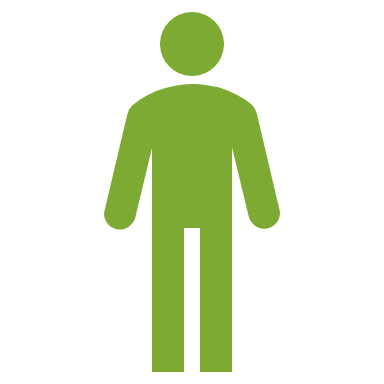 x 3
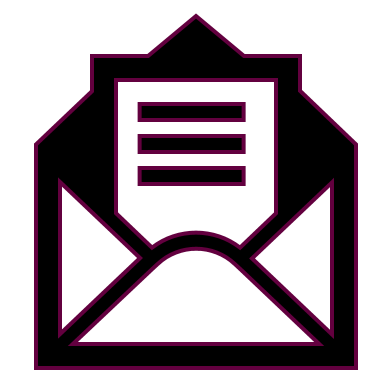 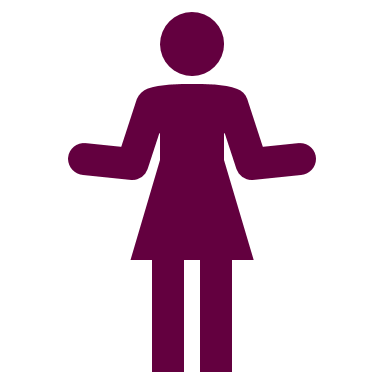 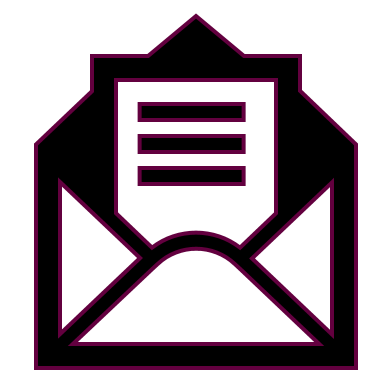 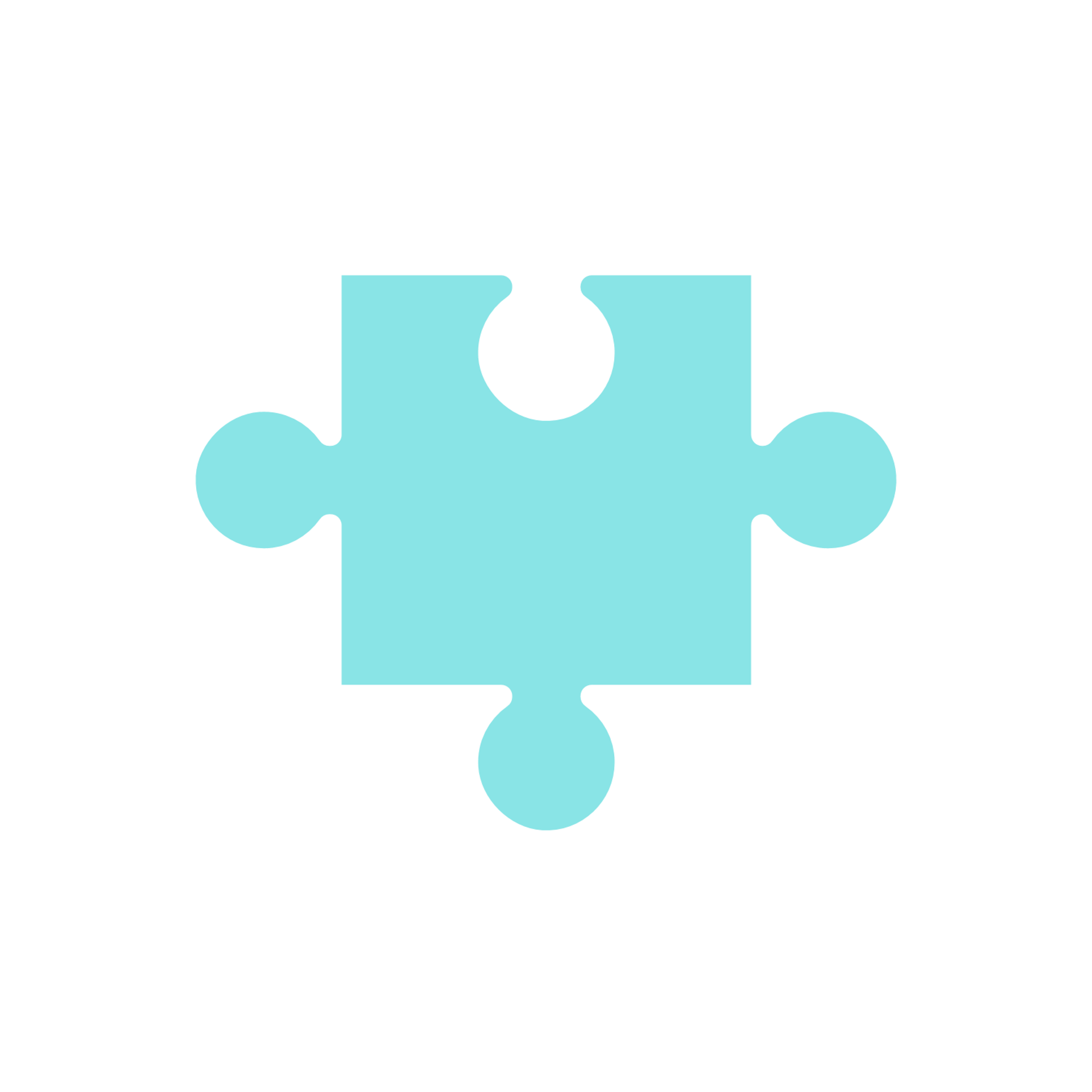 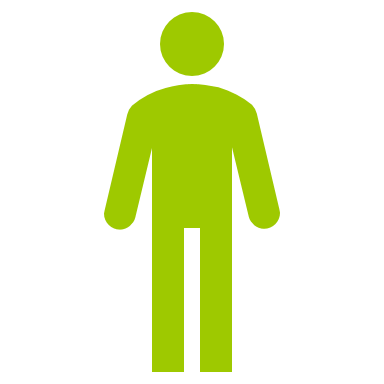 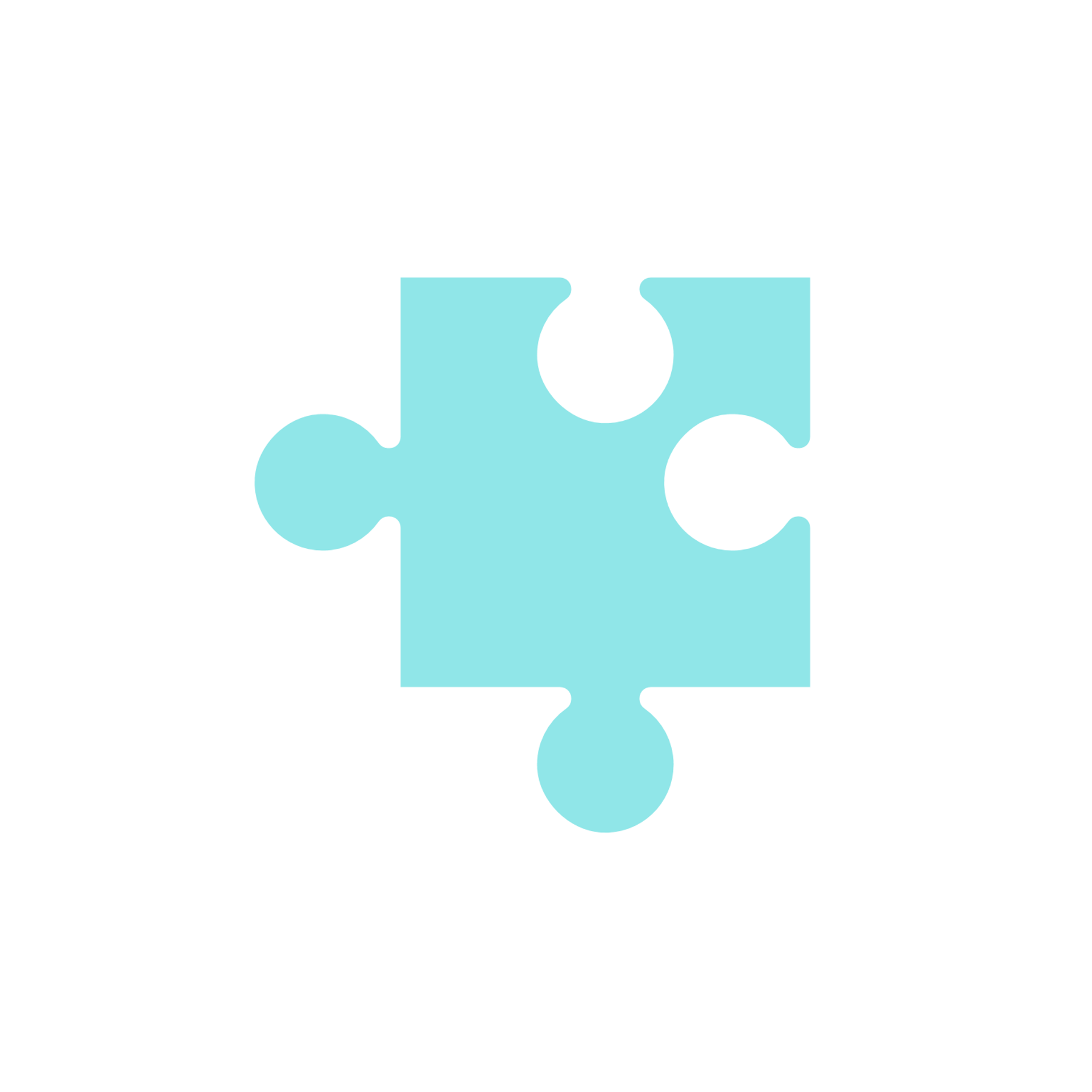 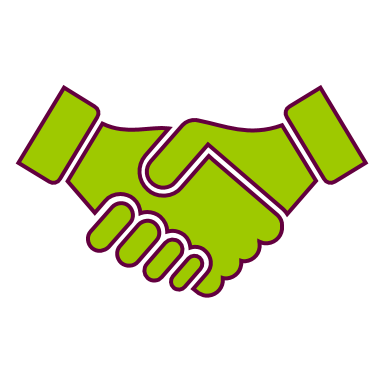 x >1000
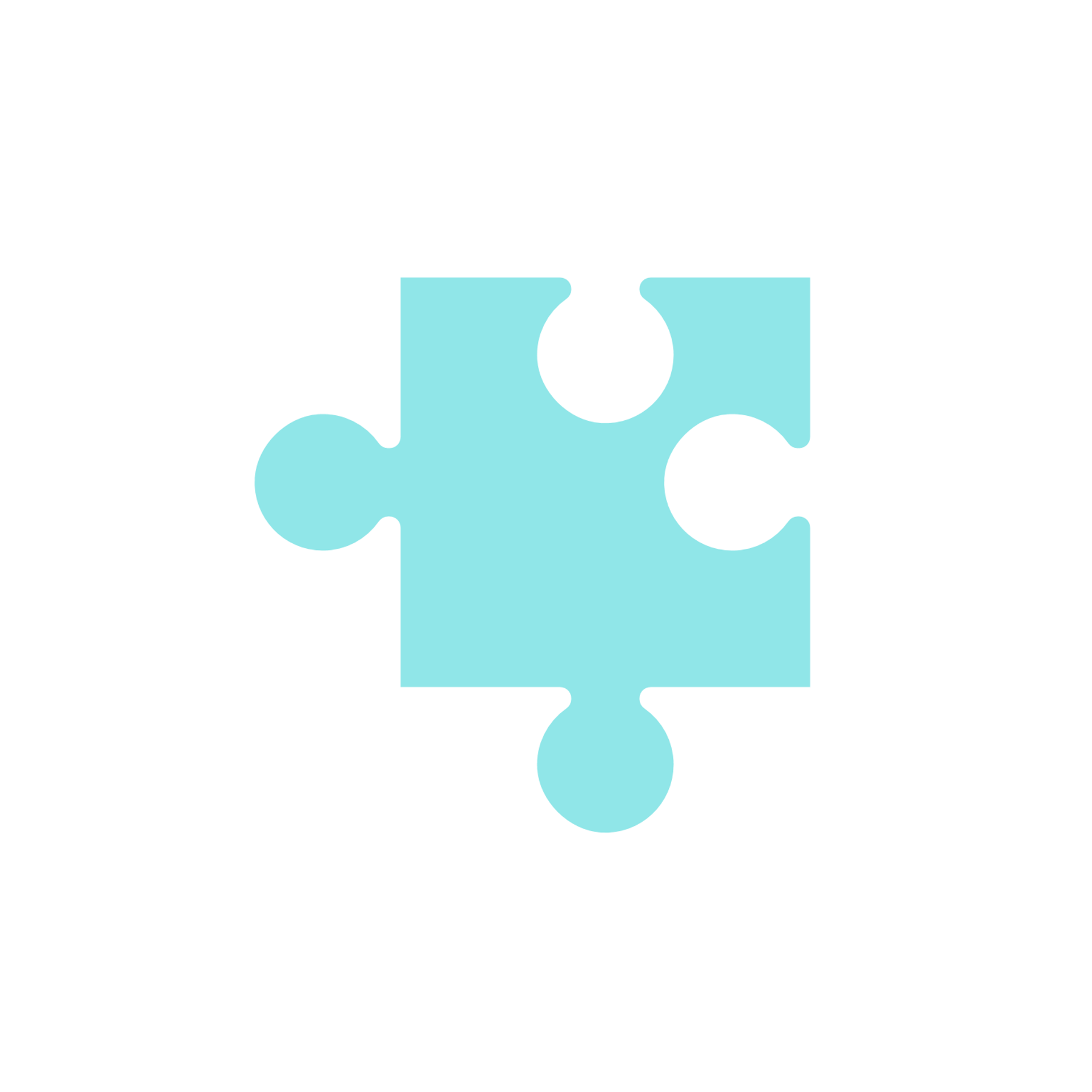 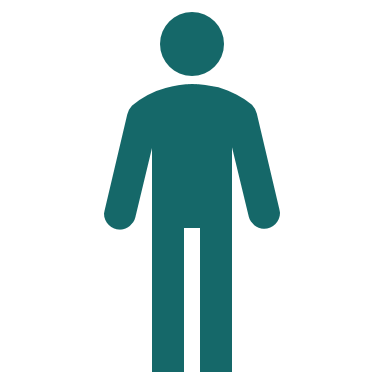 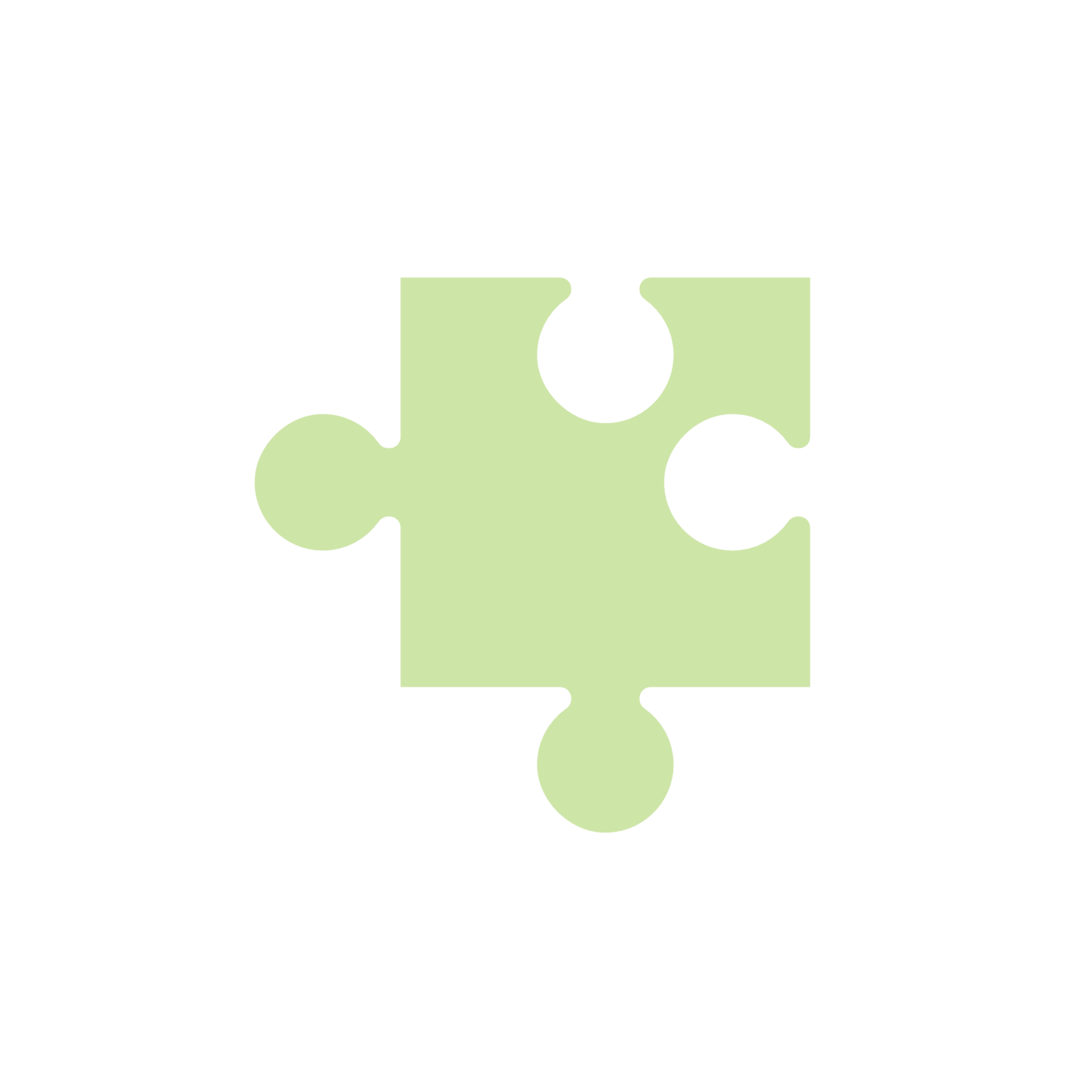 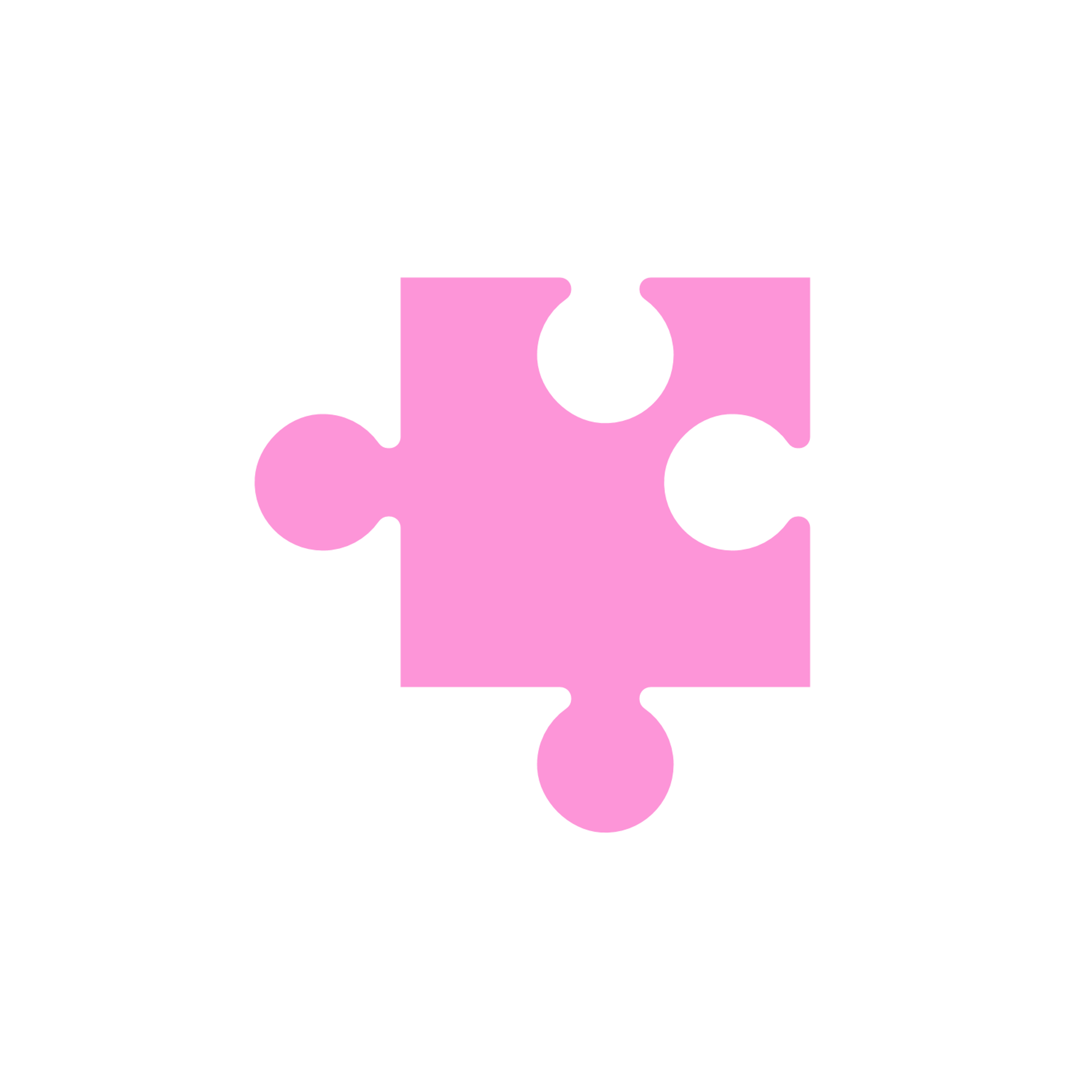 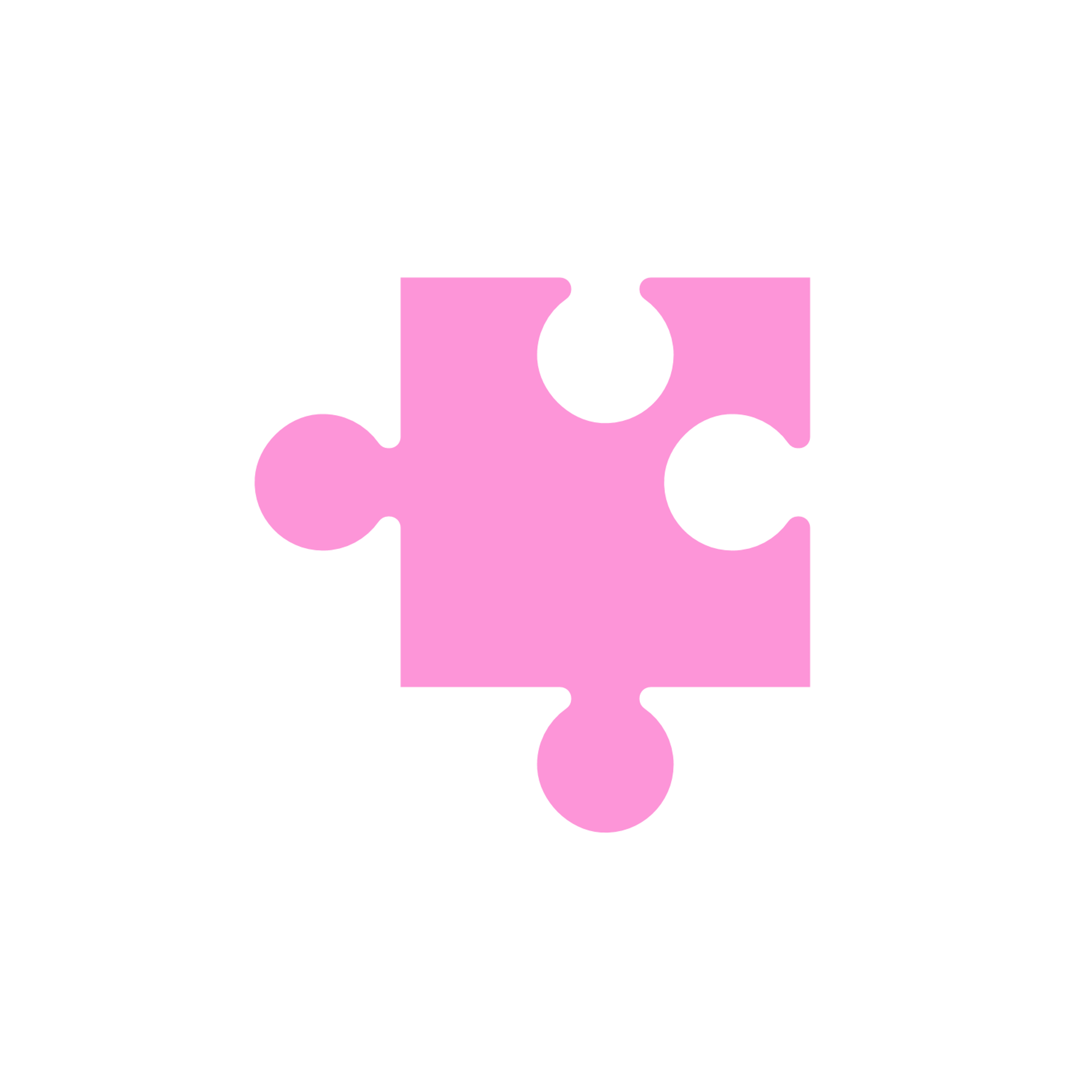 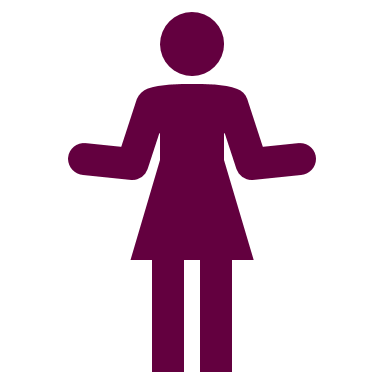 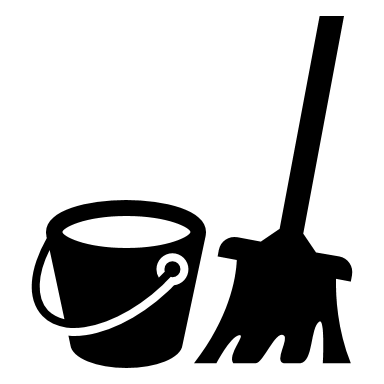 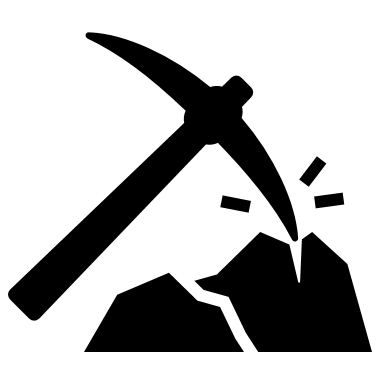 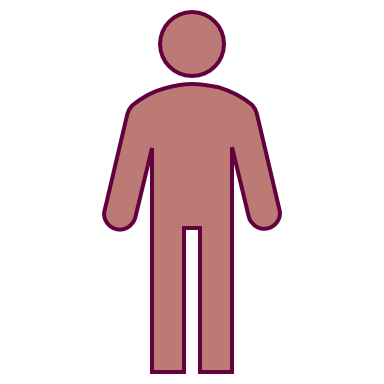 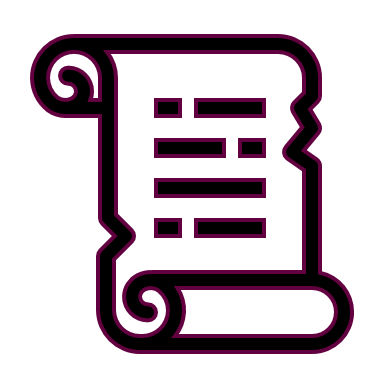 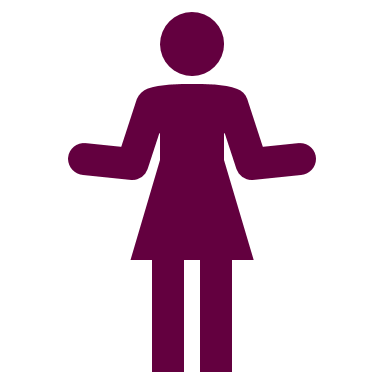 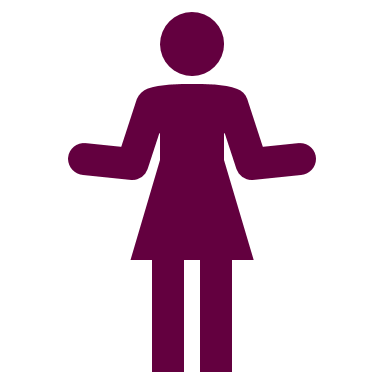 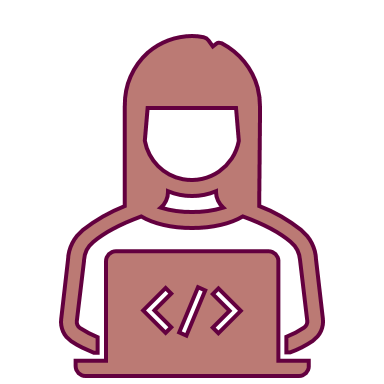 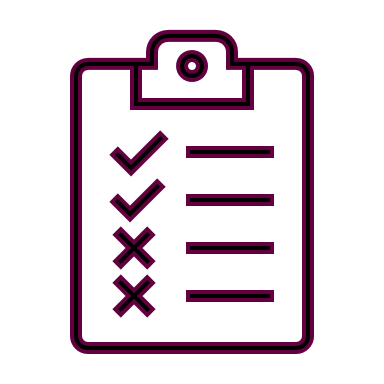 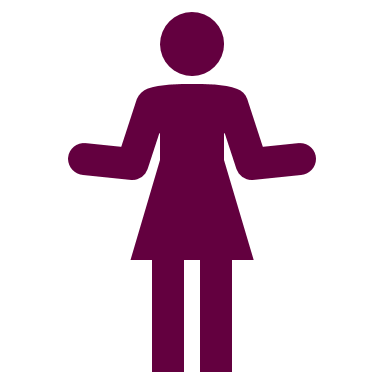 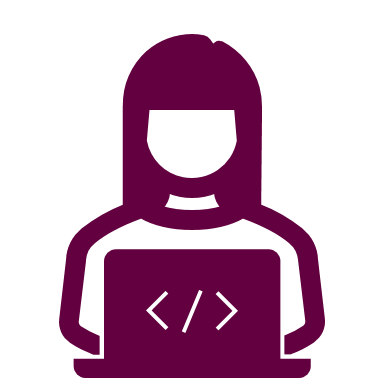 x 1000
x 1000
x 1000
x 1000
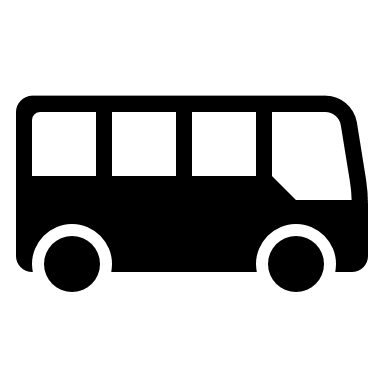 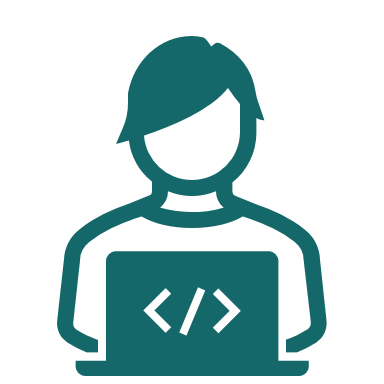 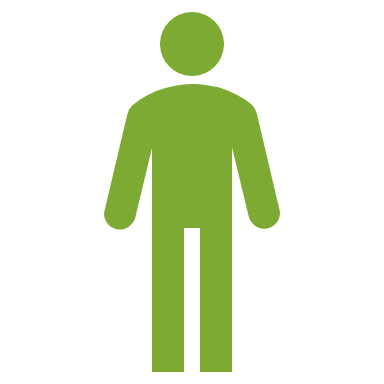 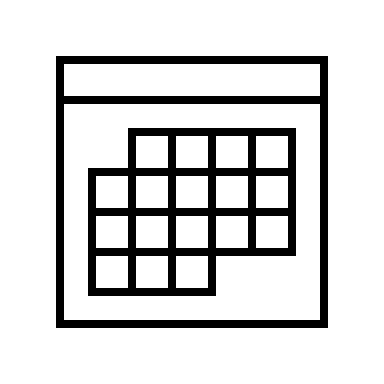 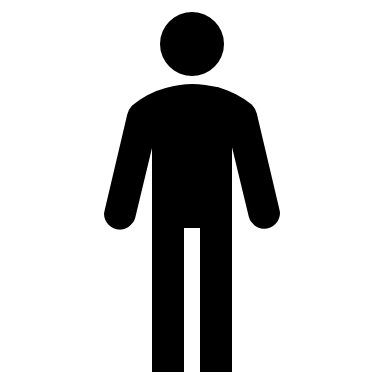 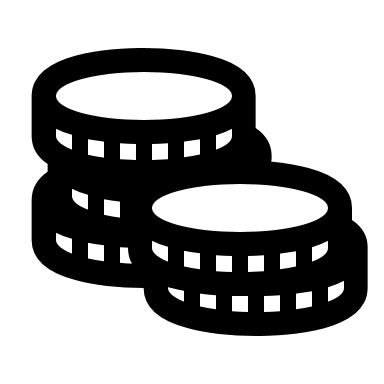 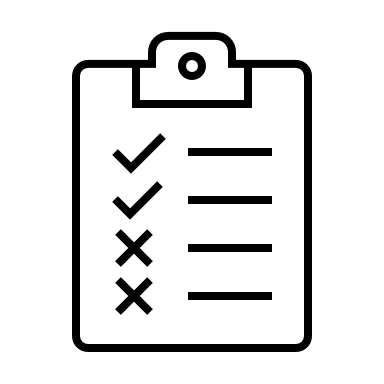 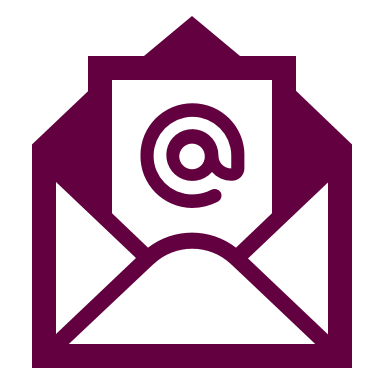 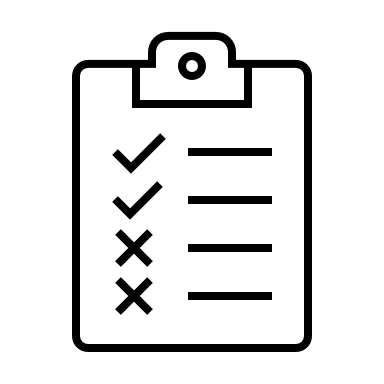 Då: Oskar ansöker via systemet, Ana kontrollerar senare hemkommunNu: Kalle ansöker via systemet, Automatisk kontroll görs via navet. Icke Botkyrkabor uppmanas söka i hemkommun
[Speaker Notes: 1 februari öppnar ansökningen till årets feriepraktik
DÅ Oskar ansöker via Feriebas.  Ana kommer kontrollerar i ett senare skede att sökande är Botkyrka bor

Från och med i år…]
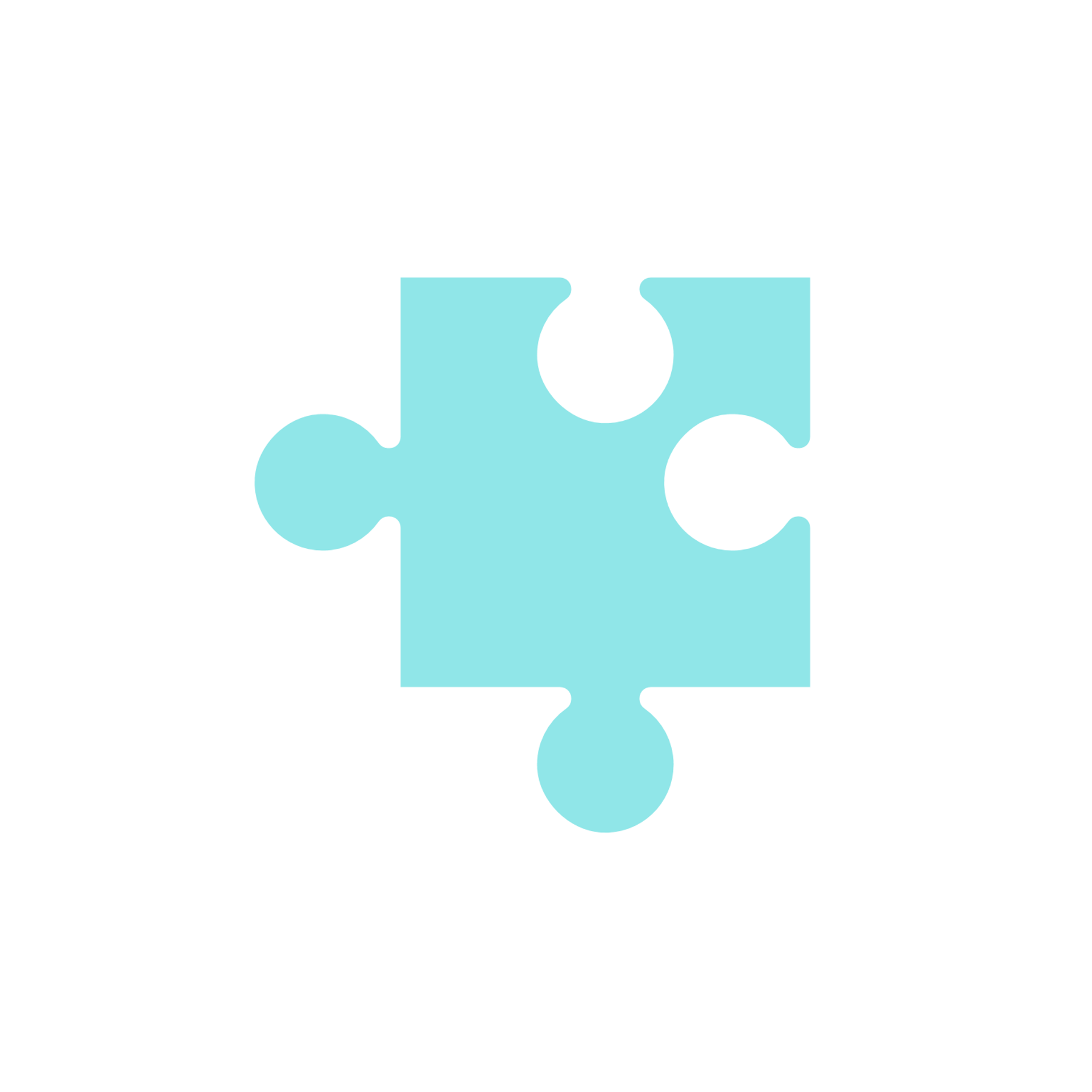 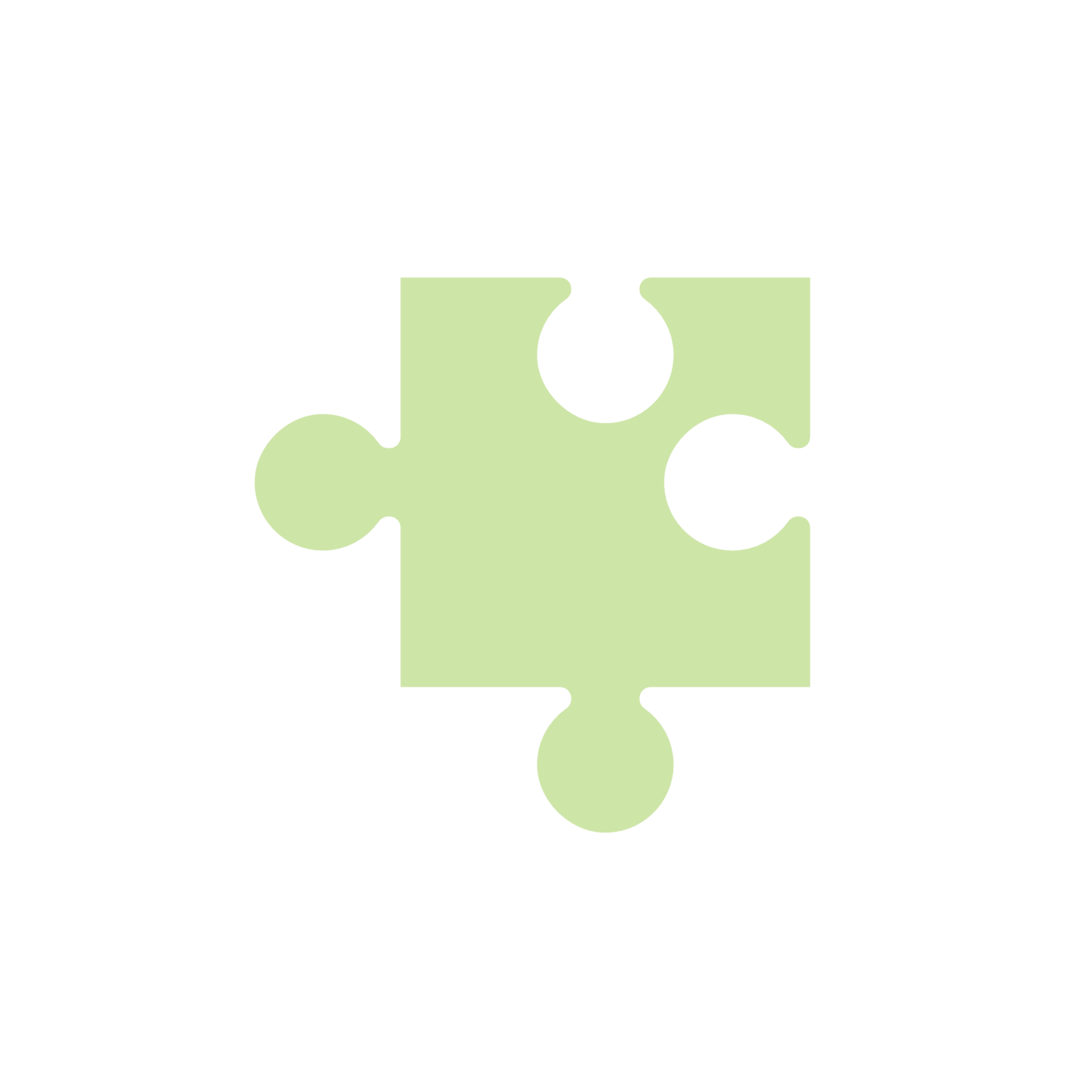 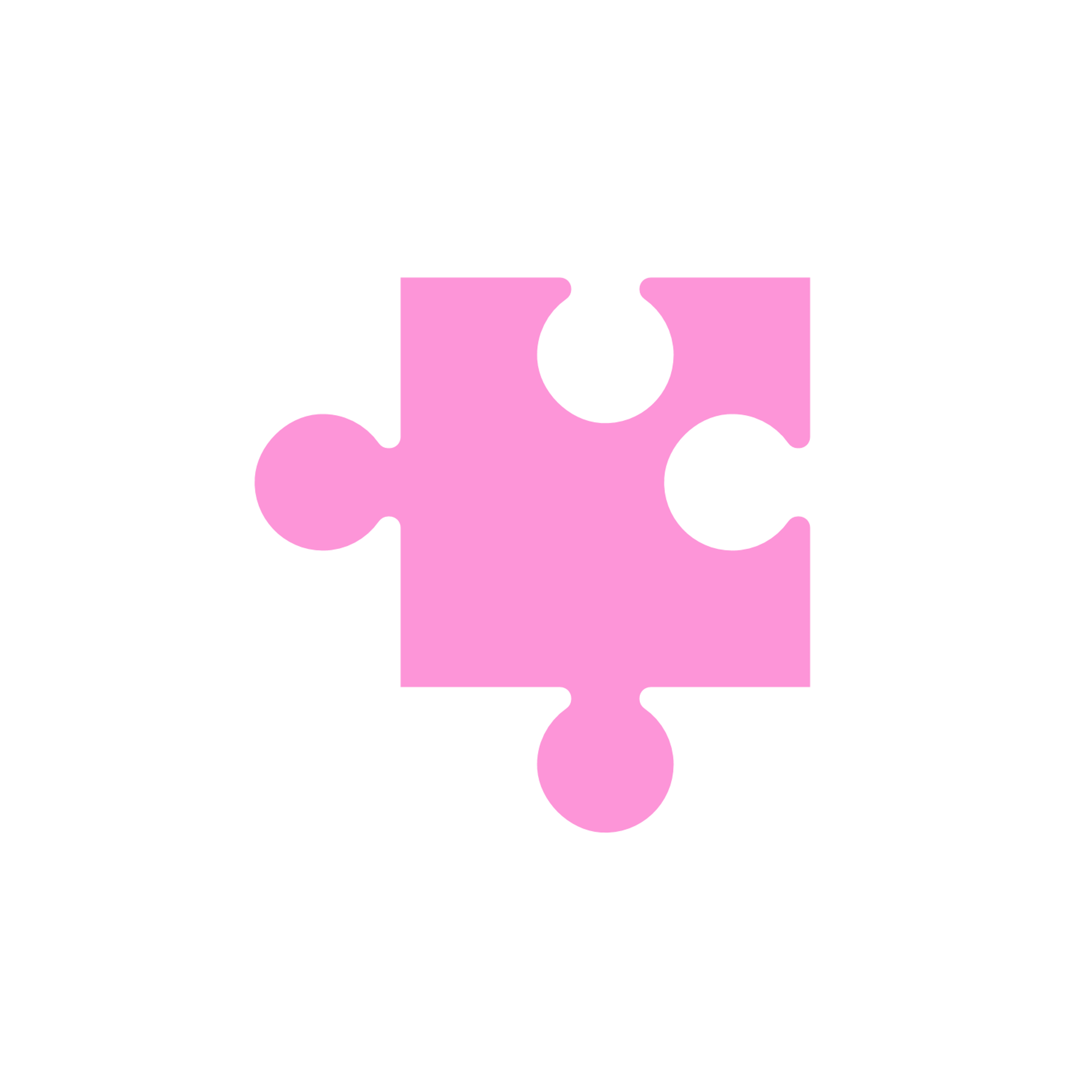 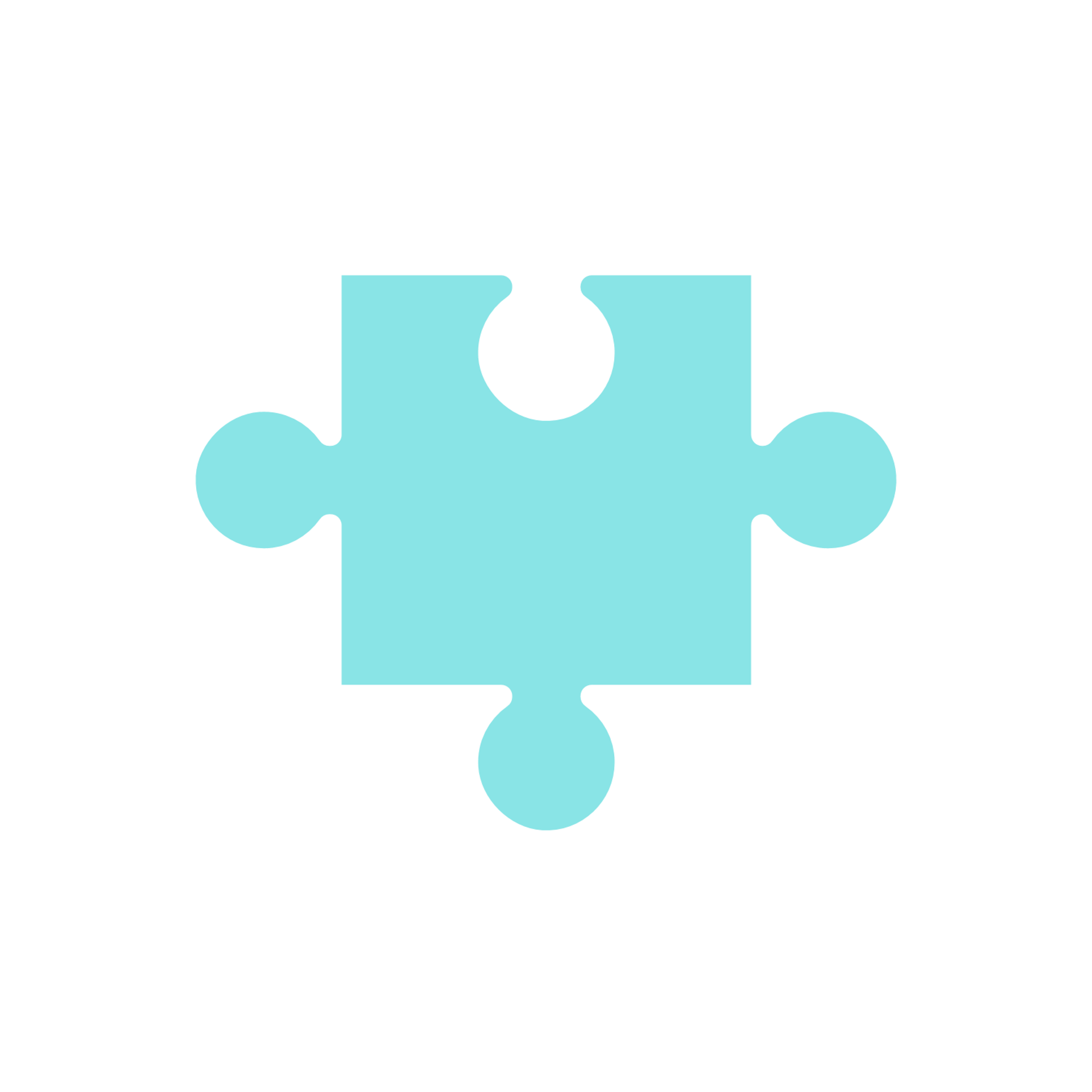 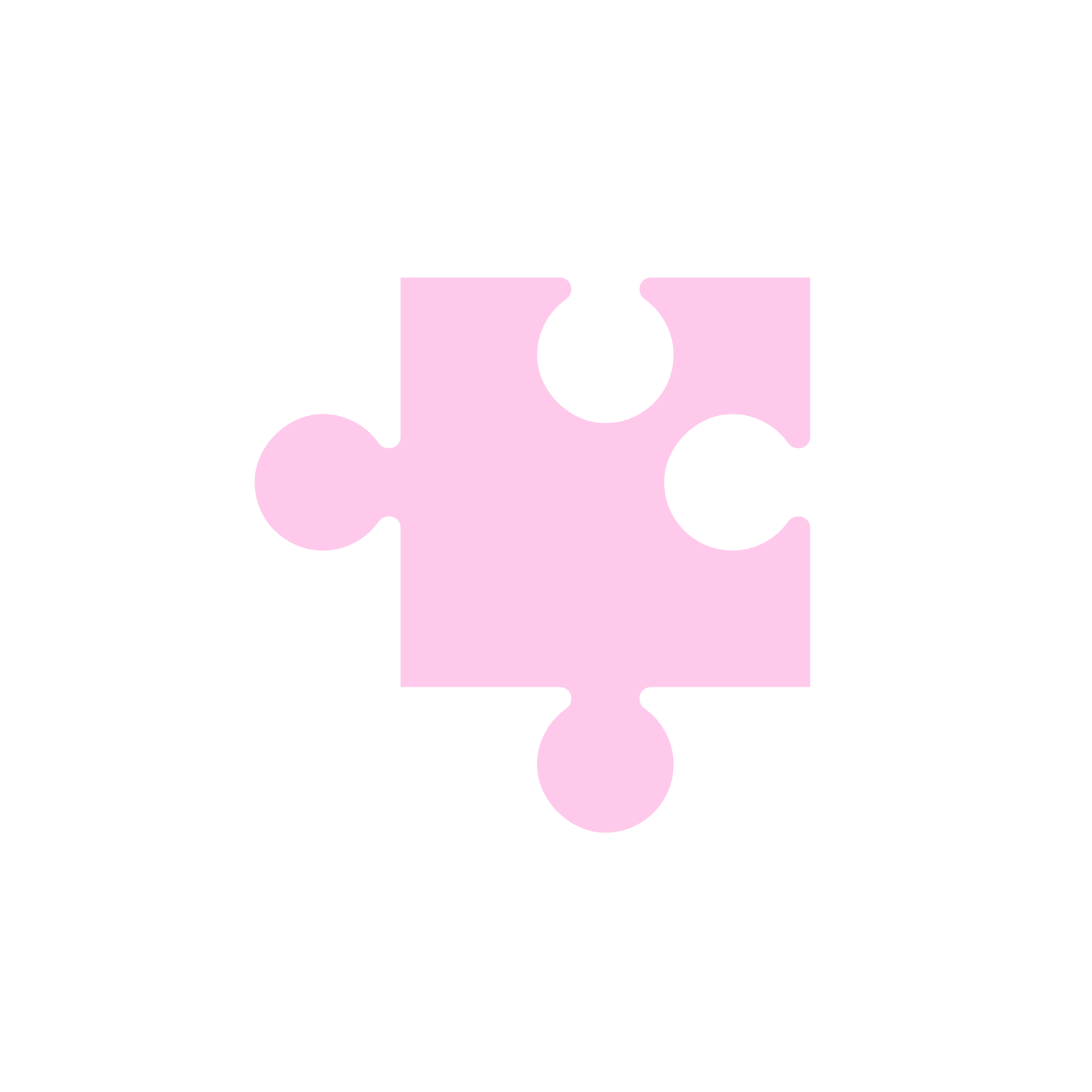 2023
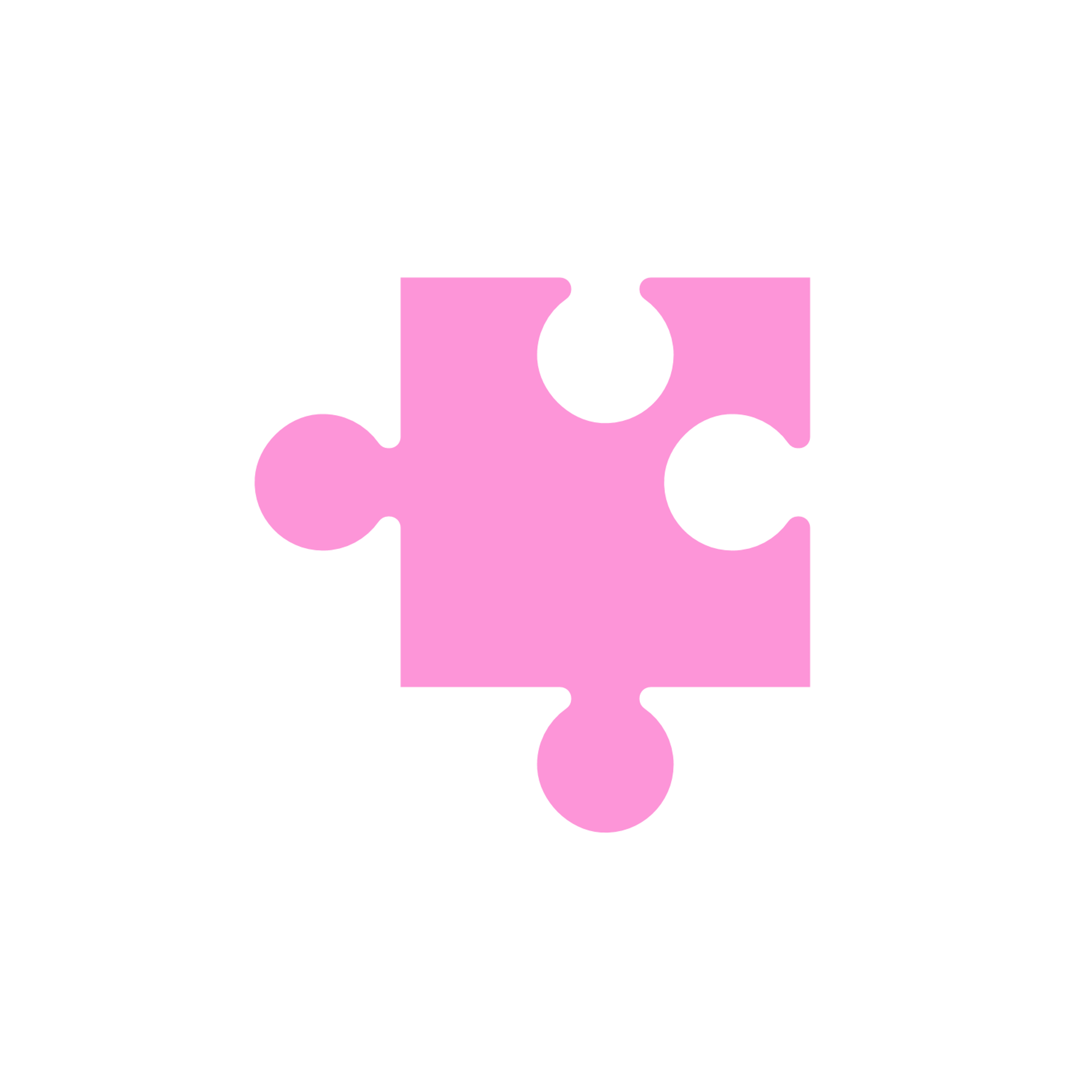 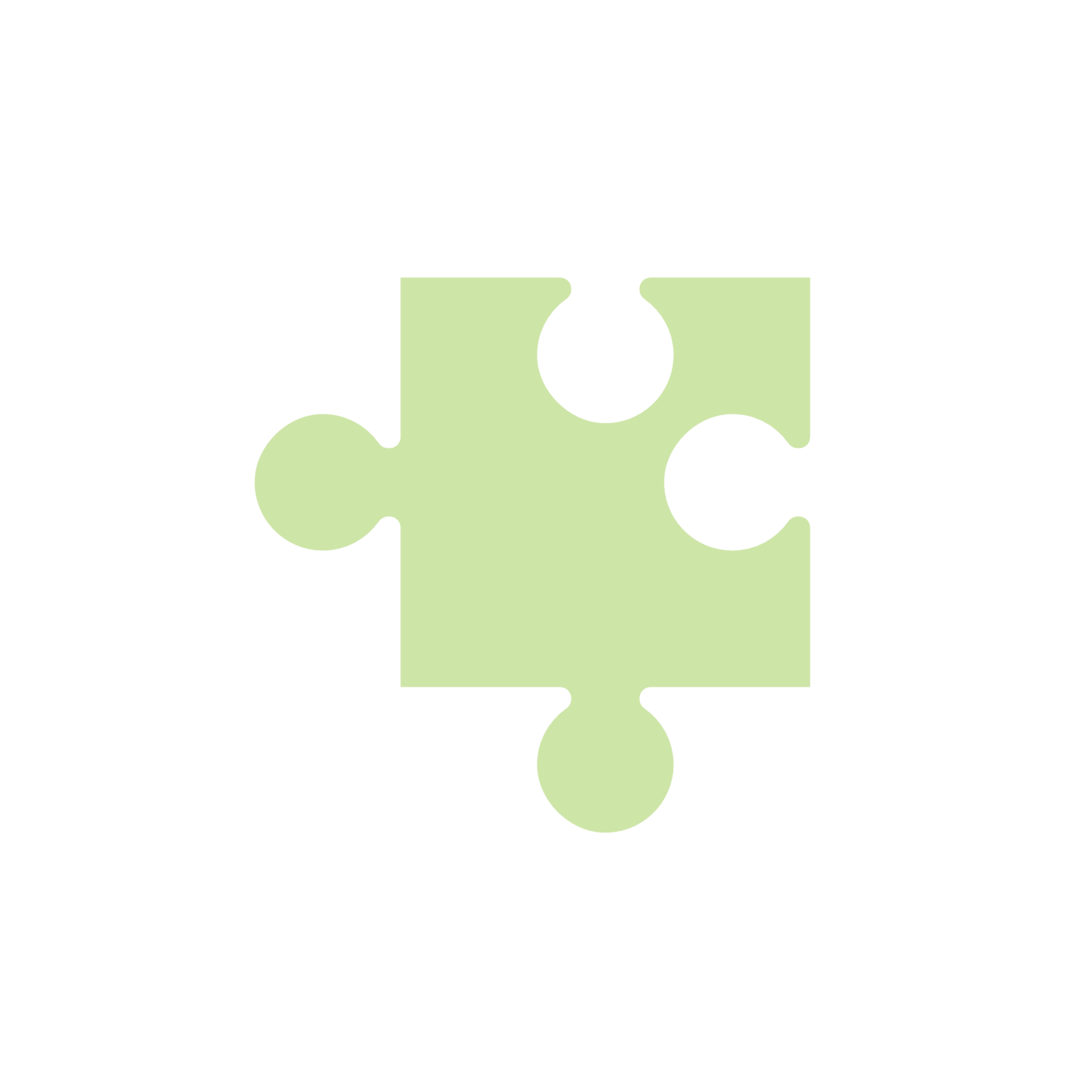 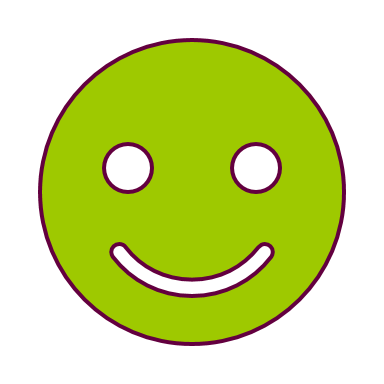 93%
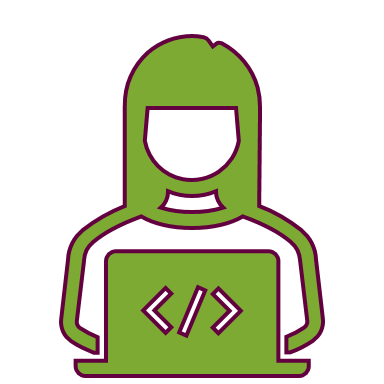 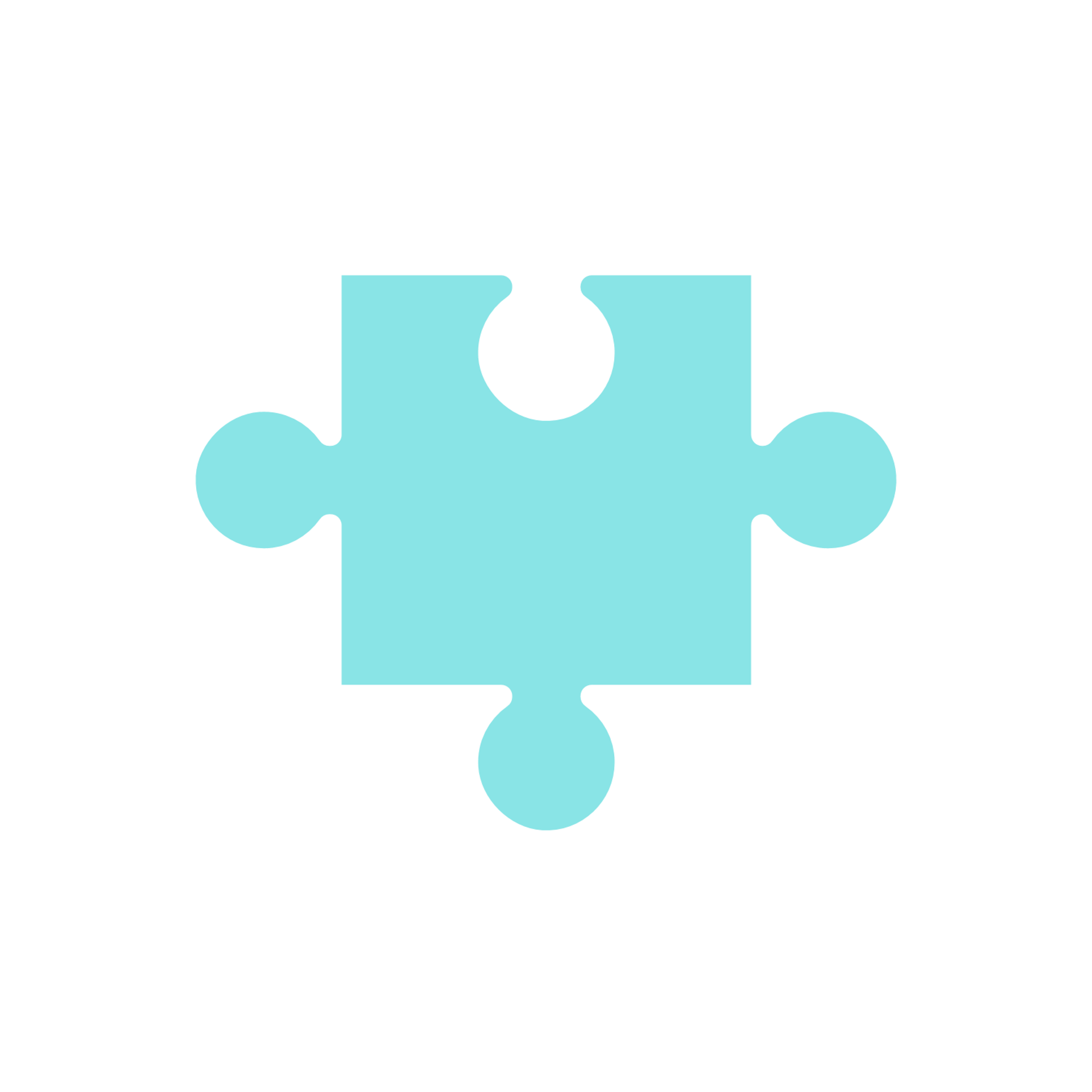 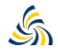 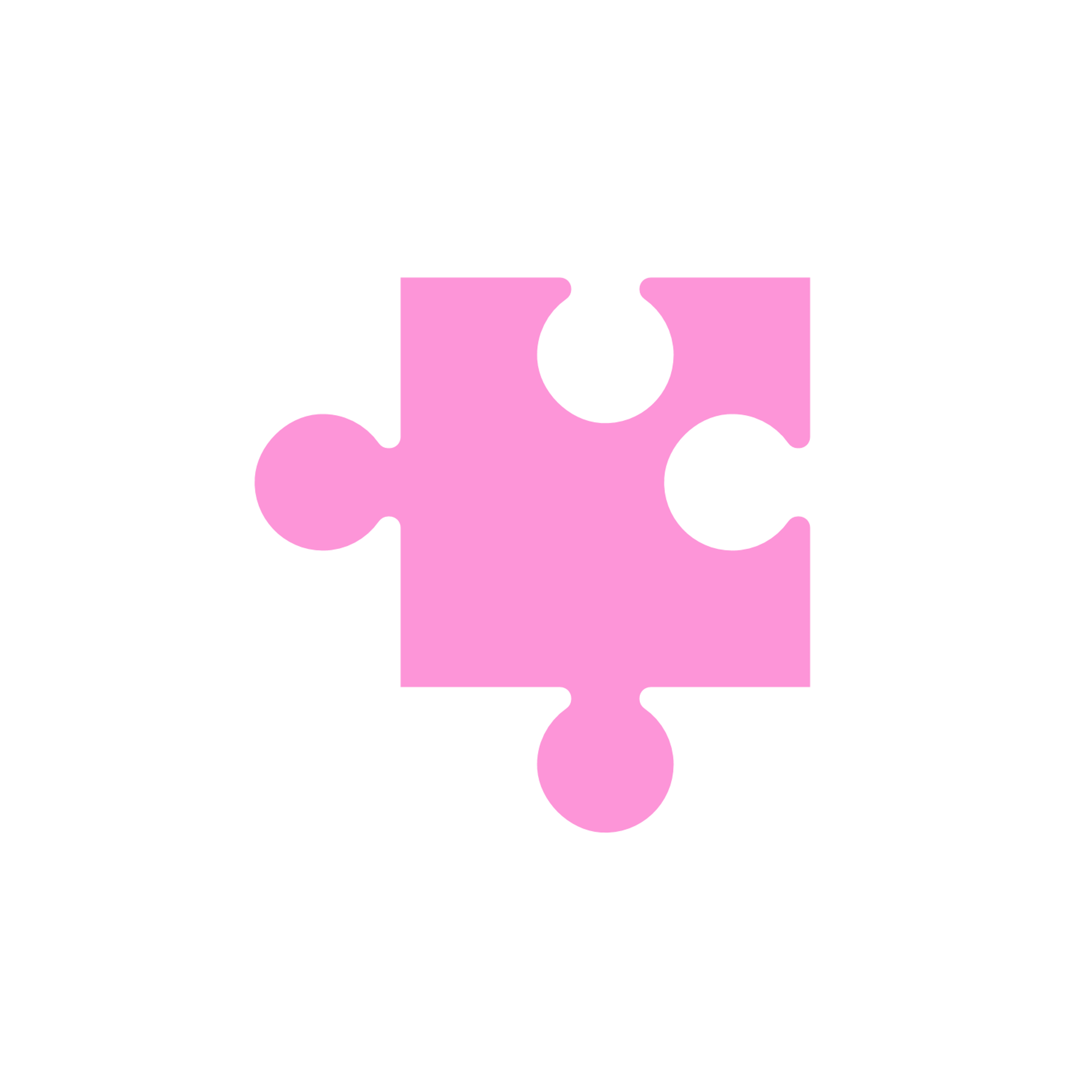 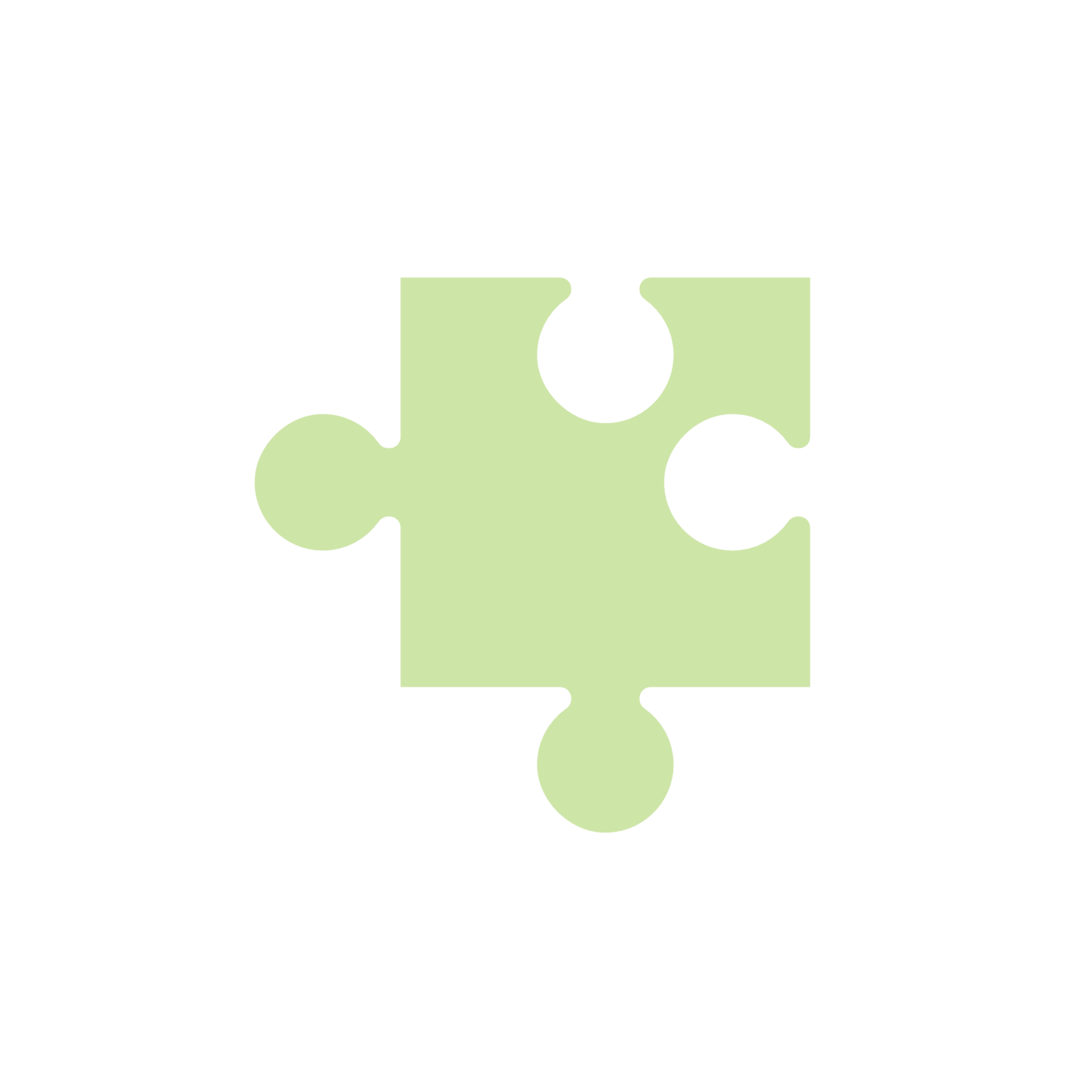 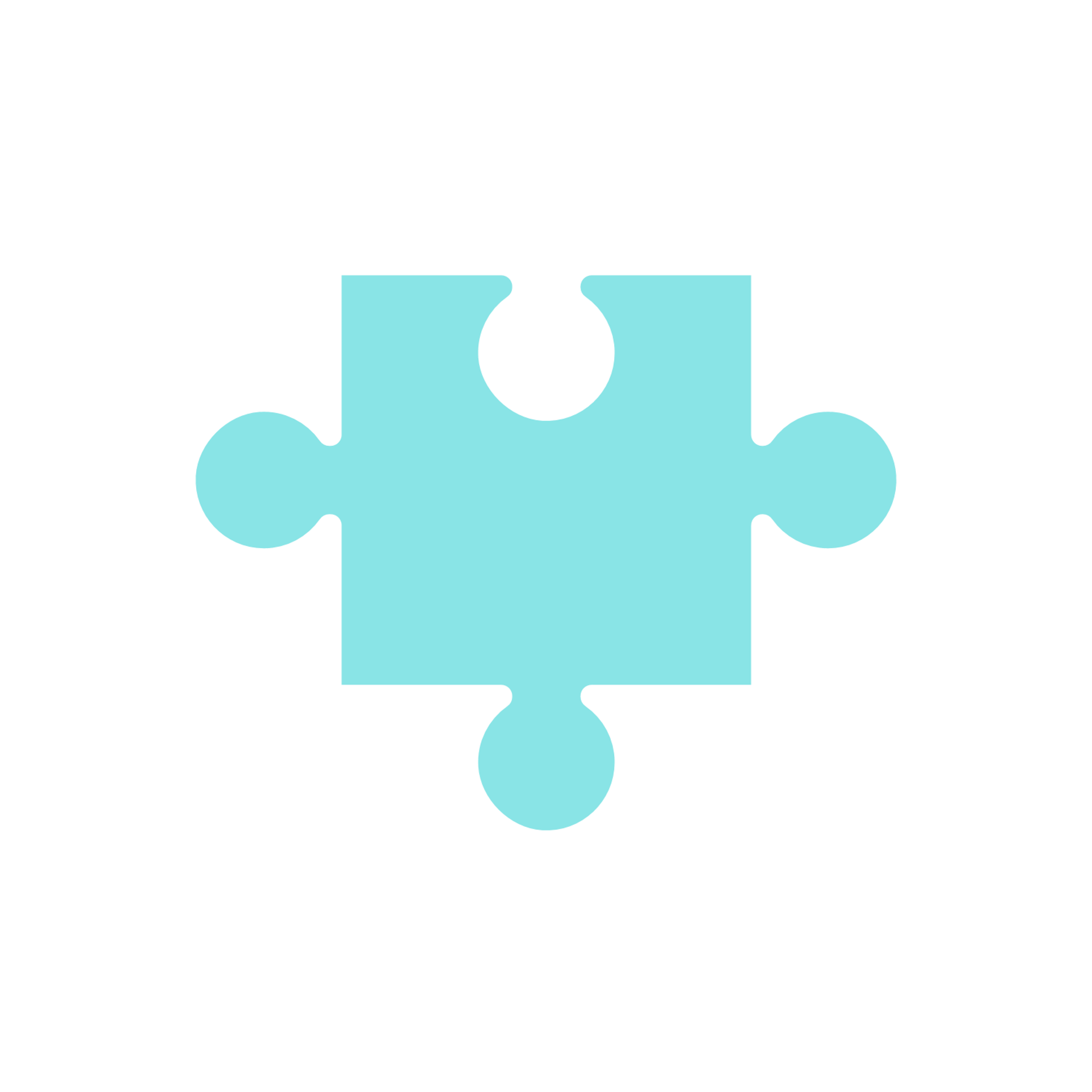 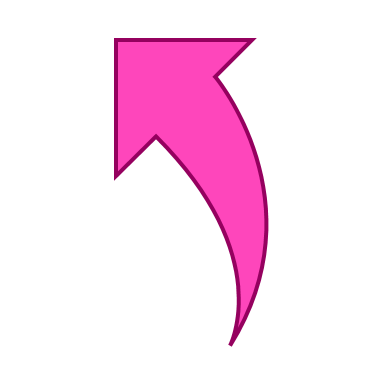 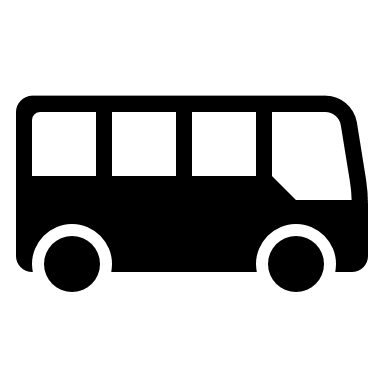 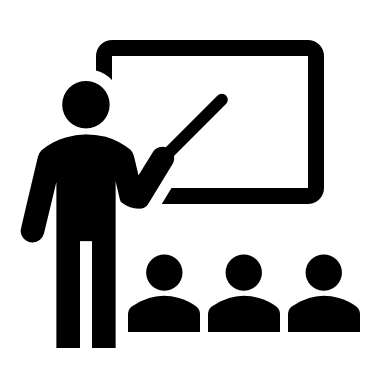 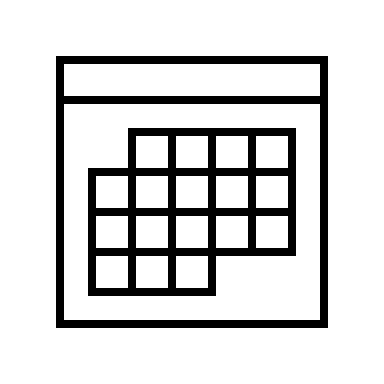 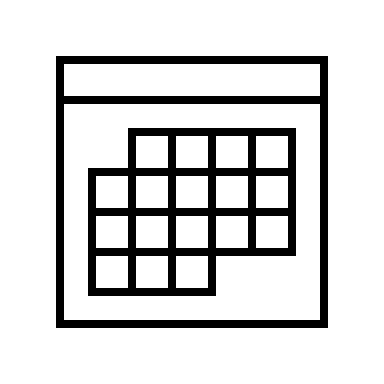 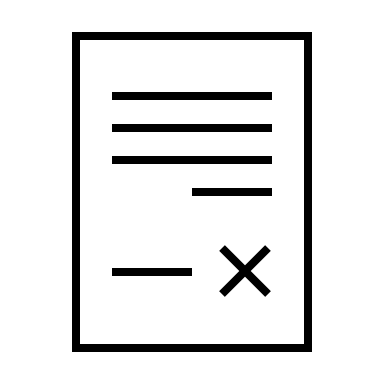 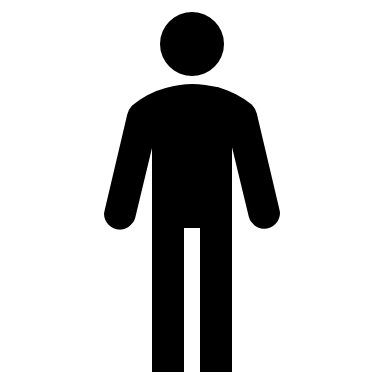 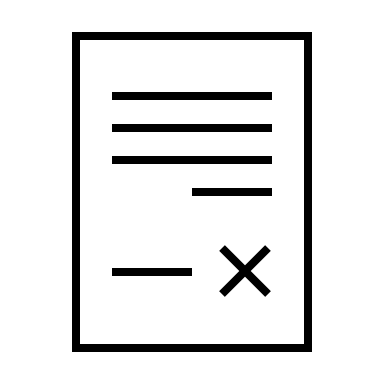 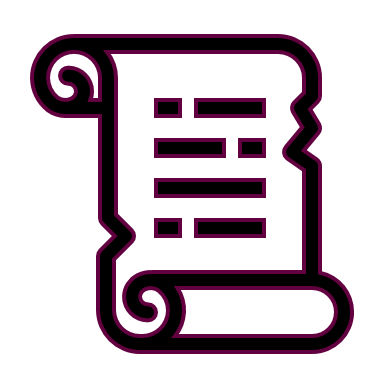 Start
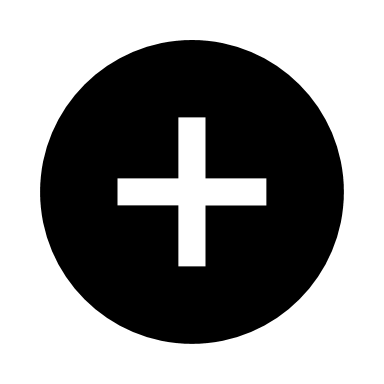 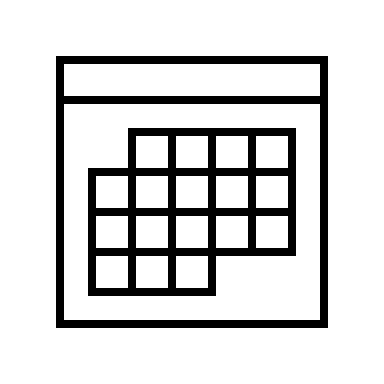 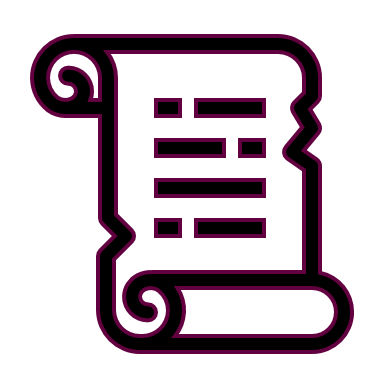 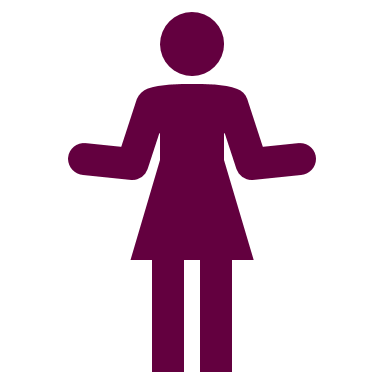 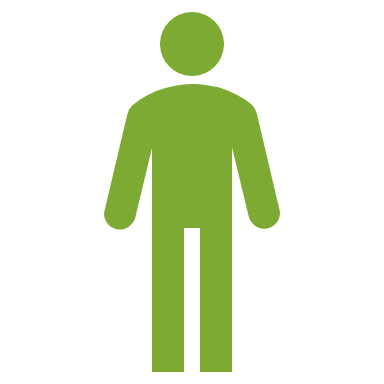 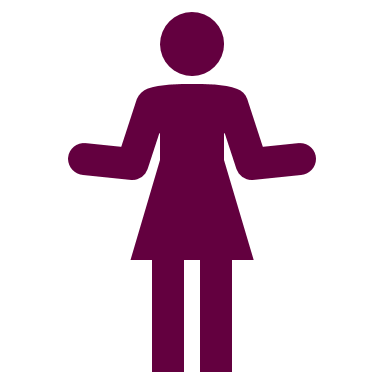 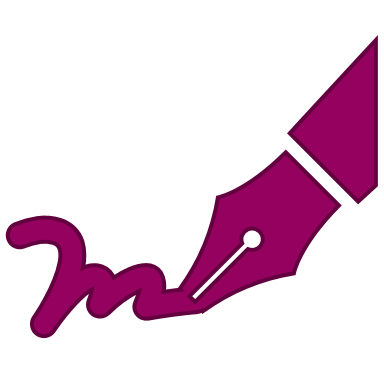 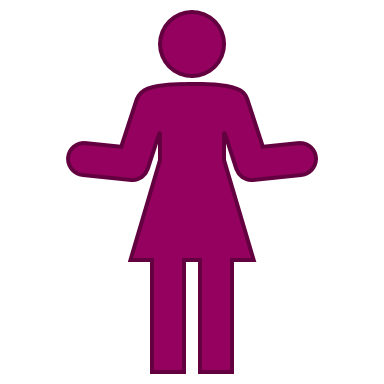 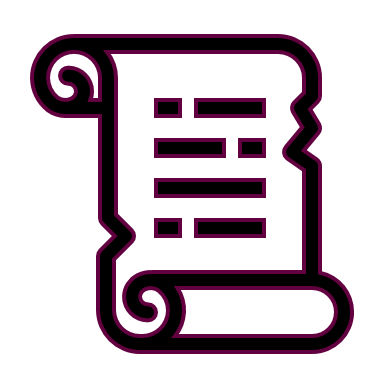 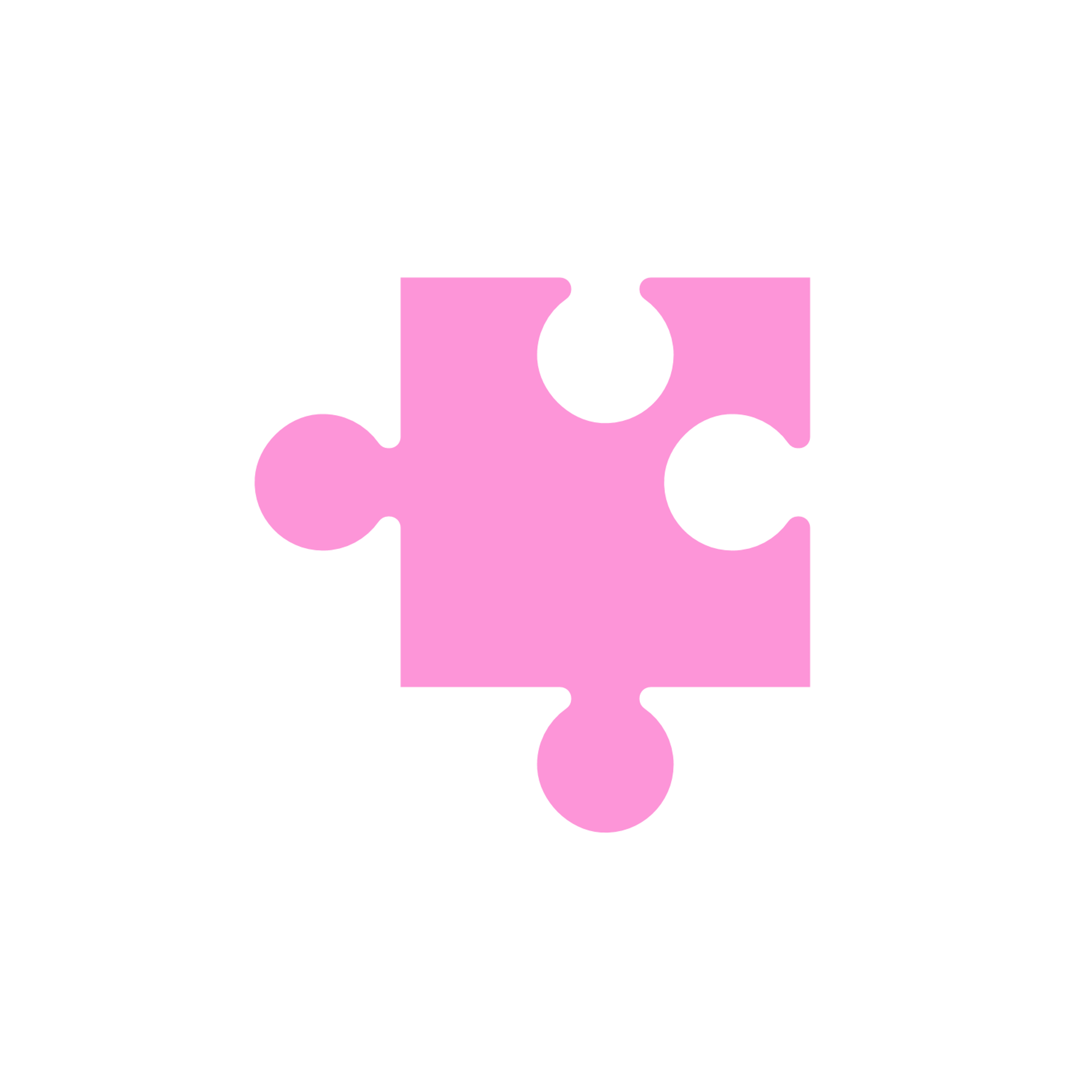 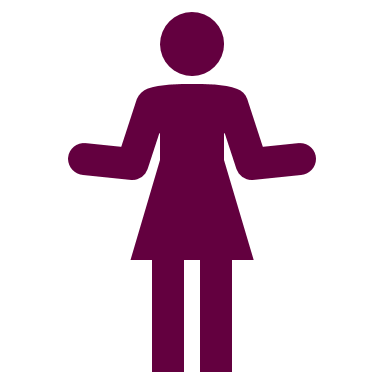 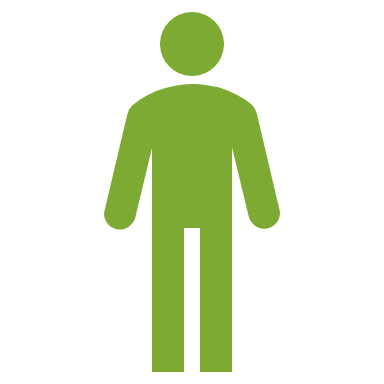 x 3
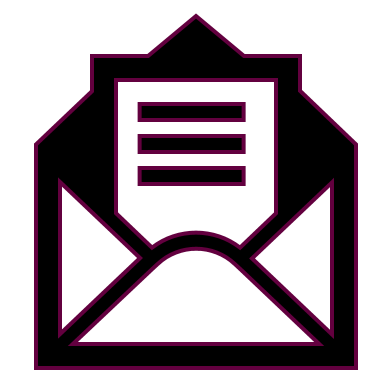 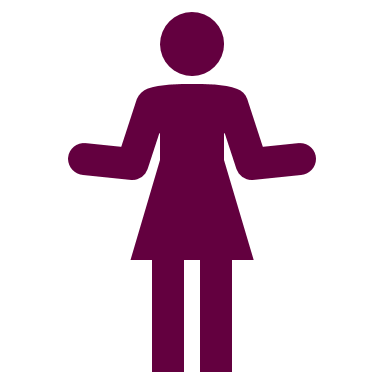 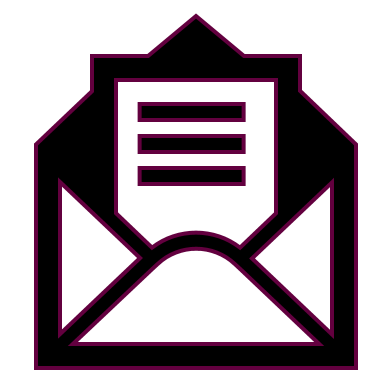 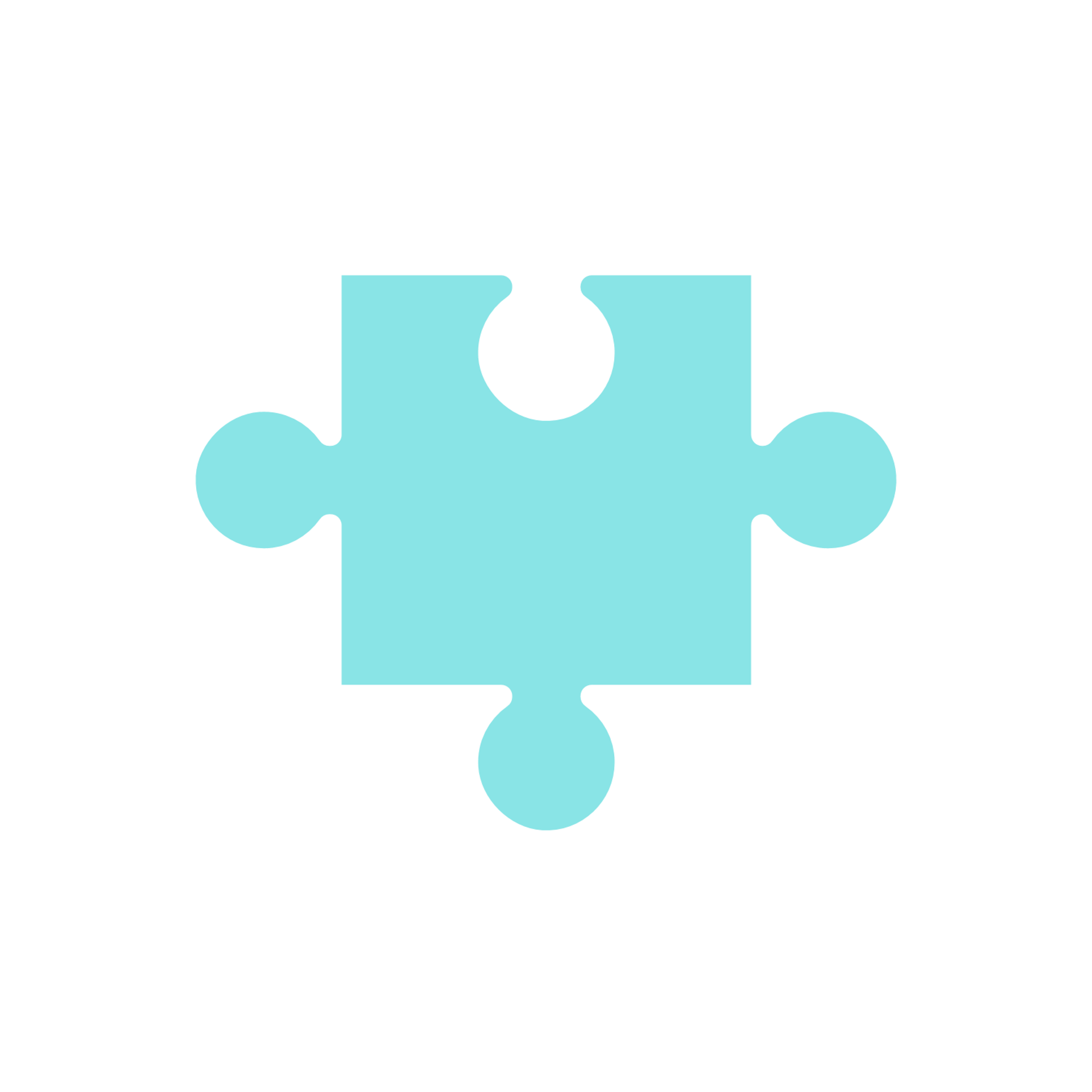 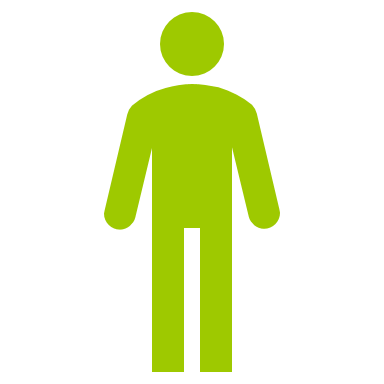 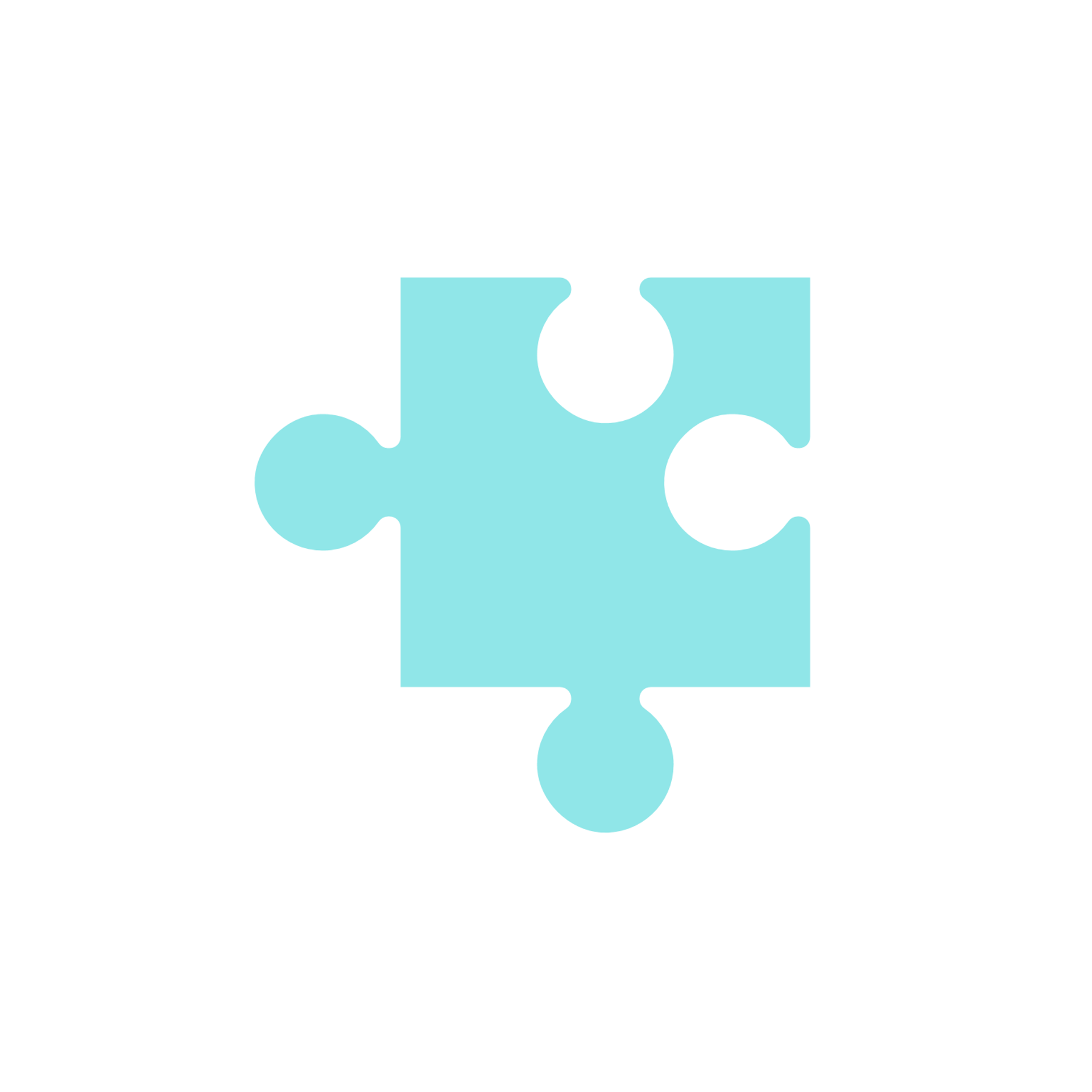 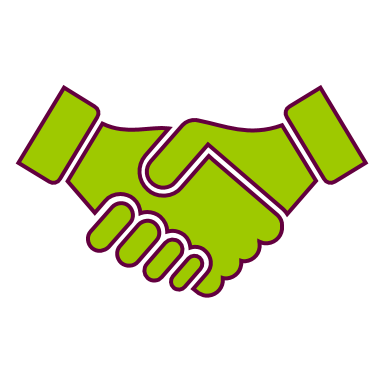 x >1000
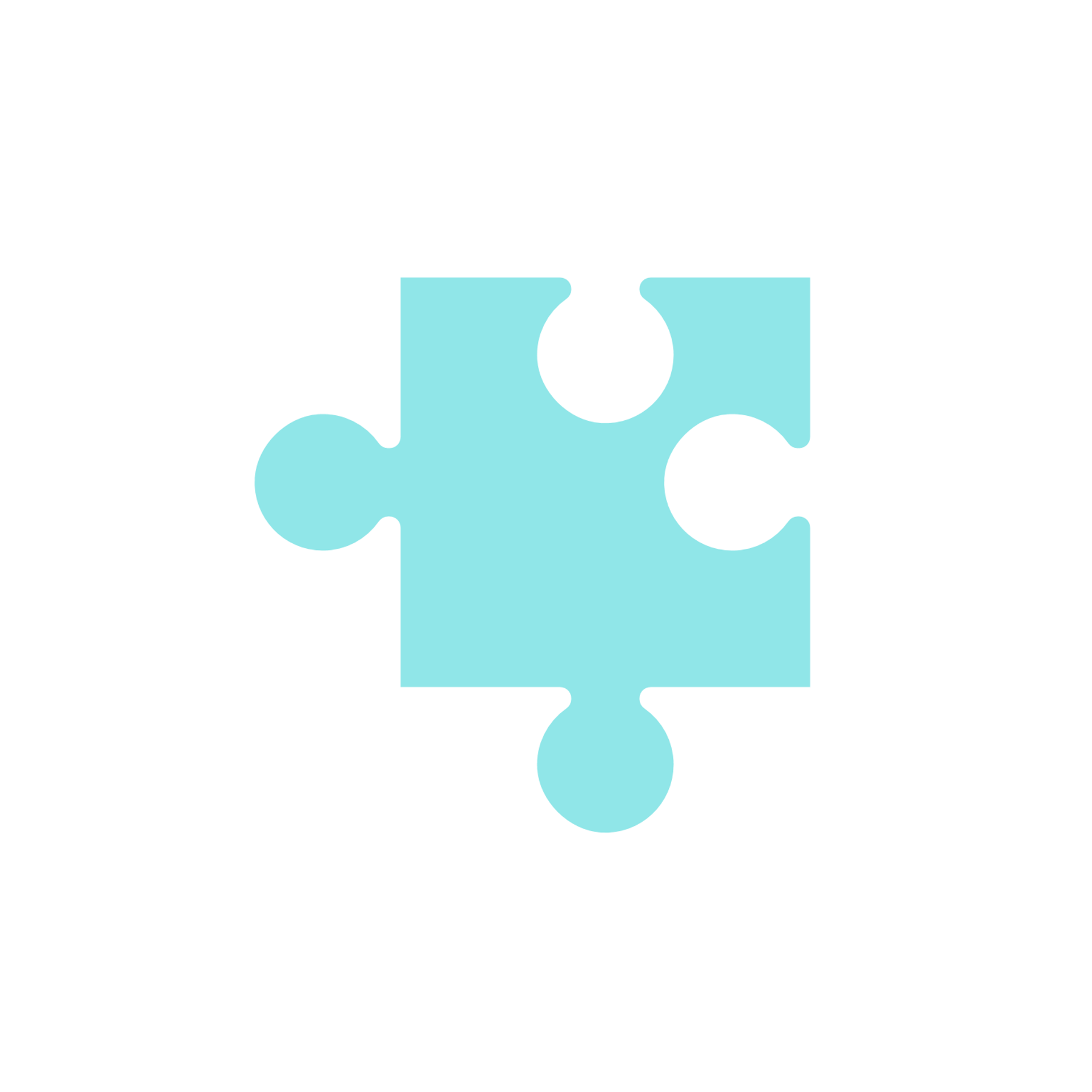 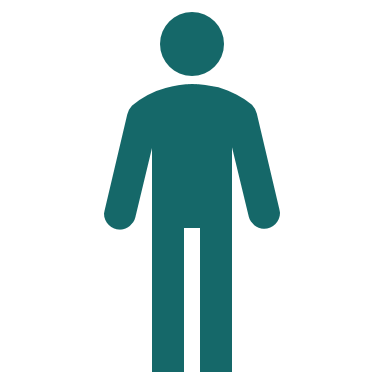 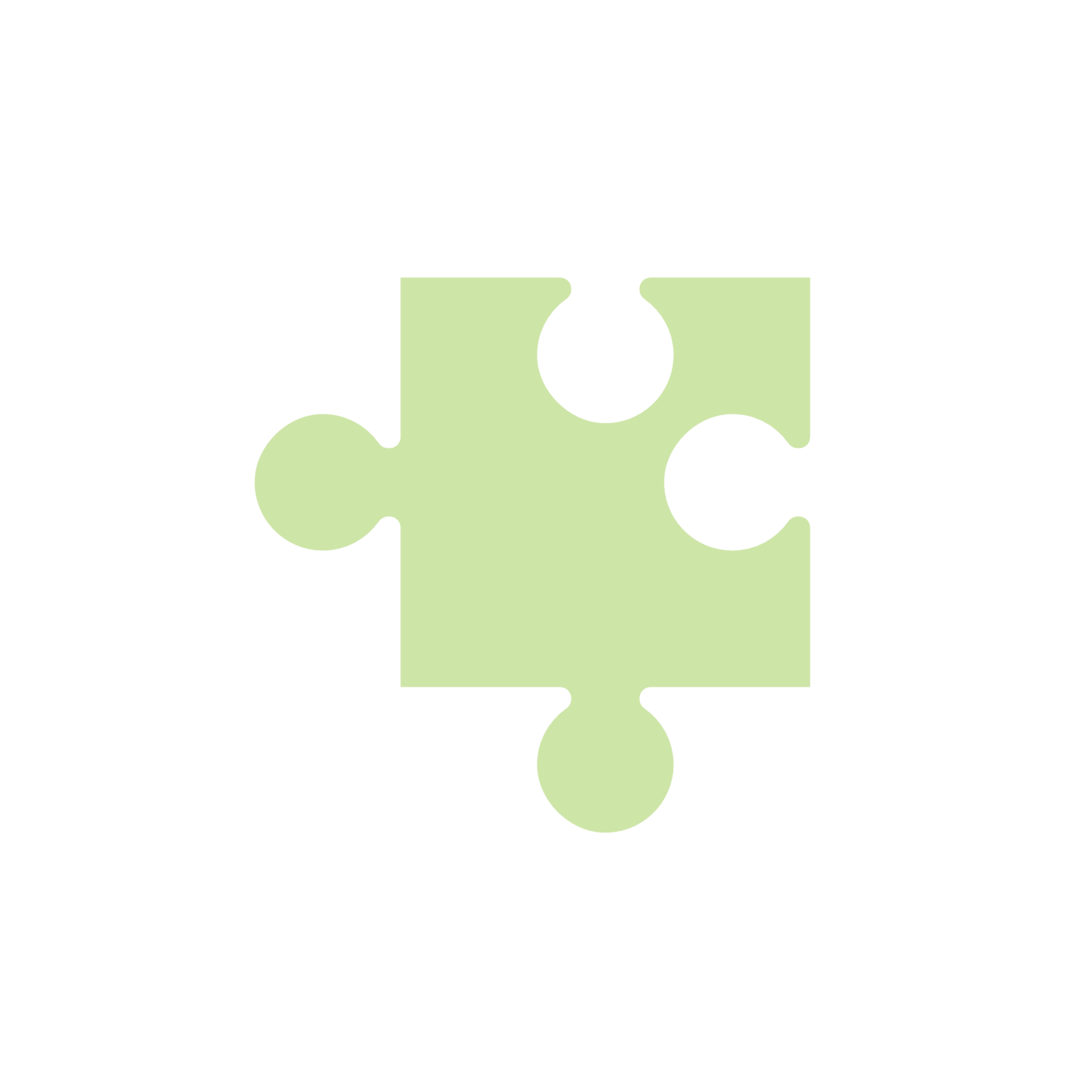 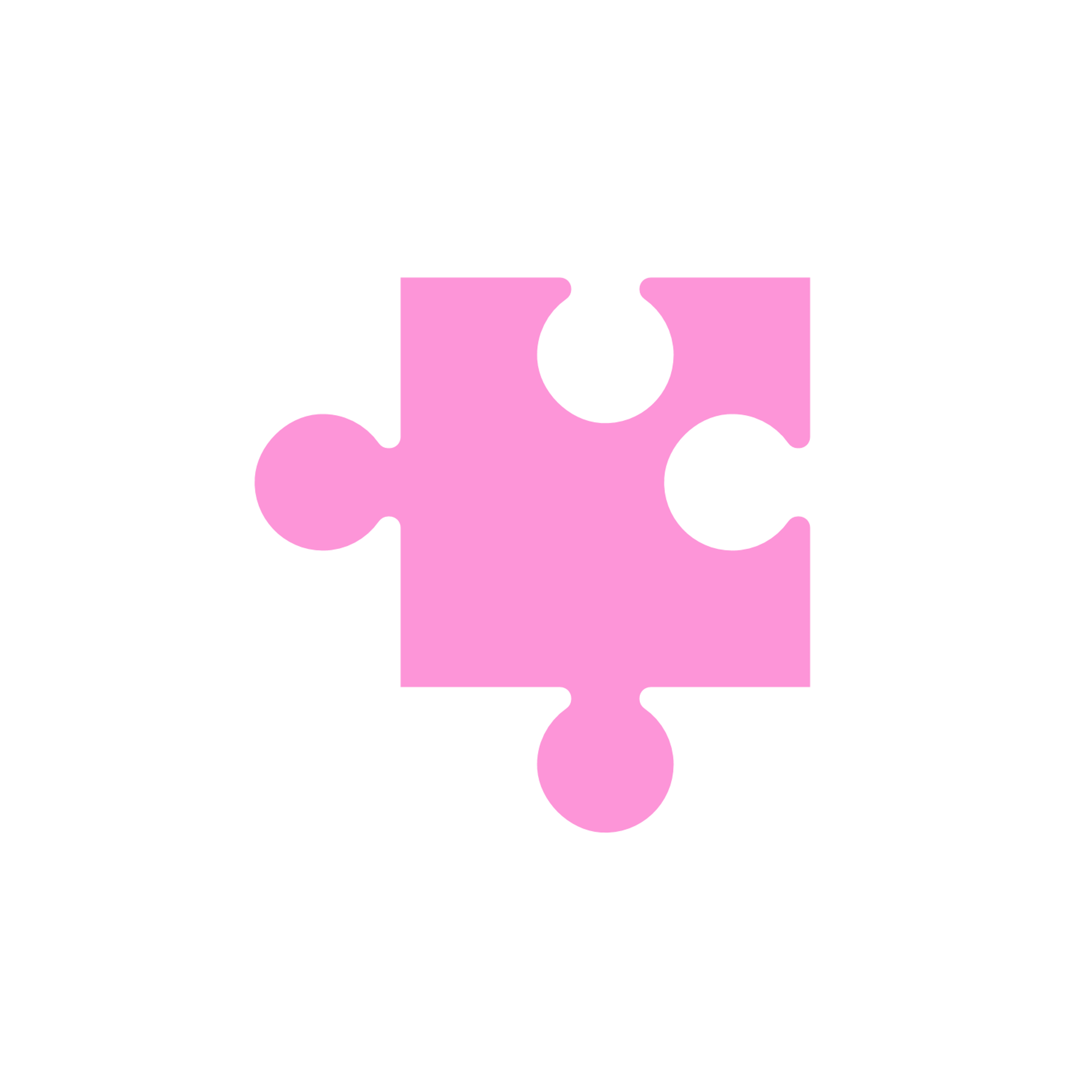 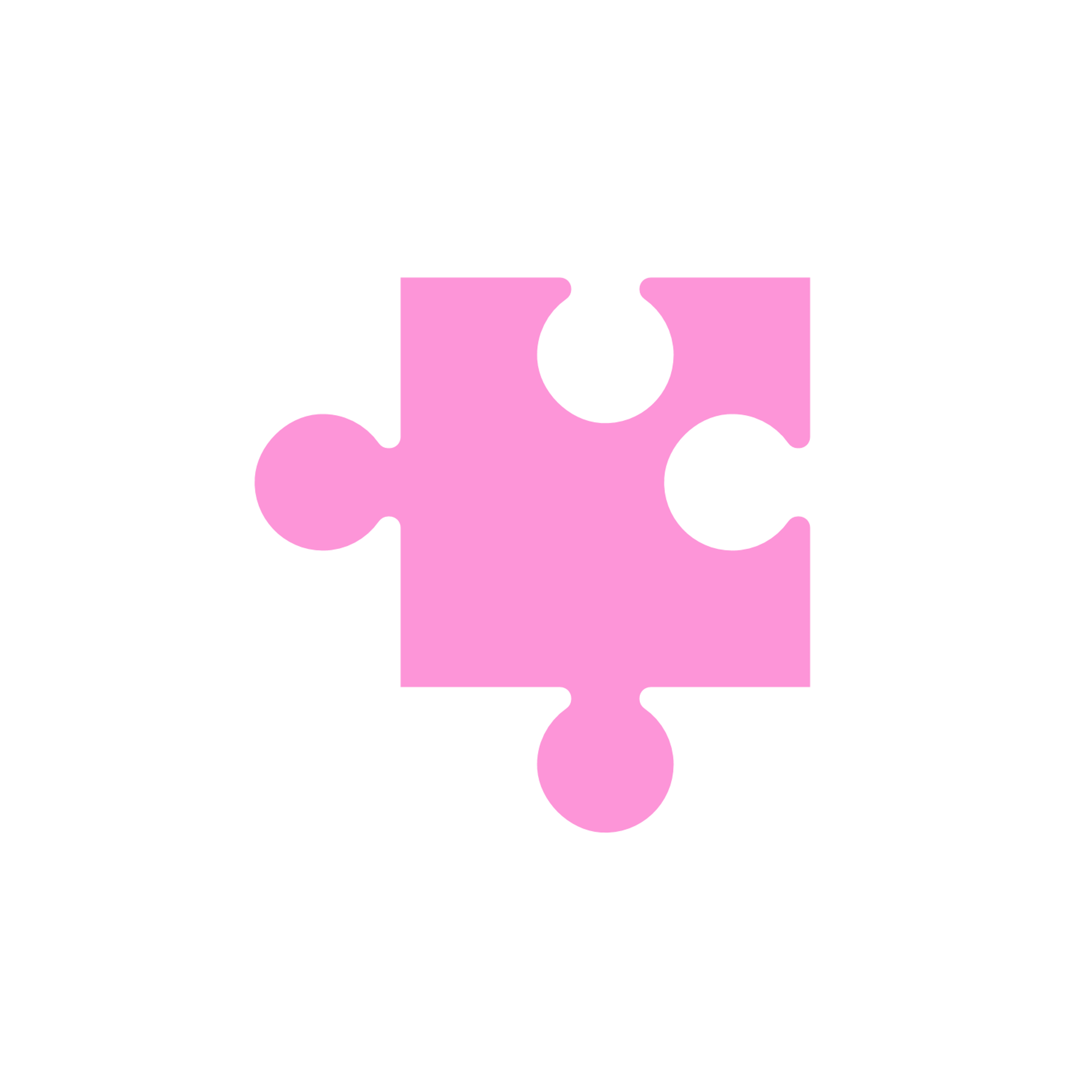 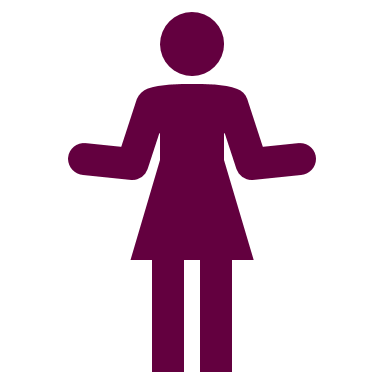 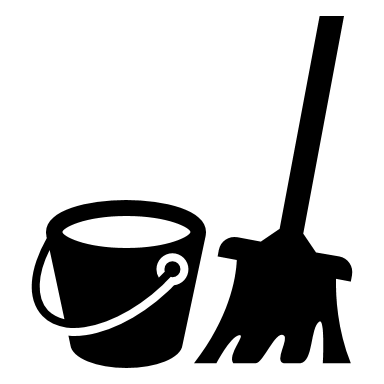 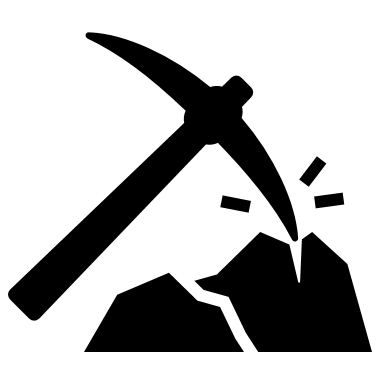 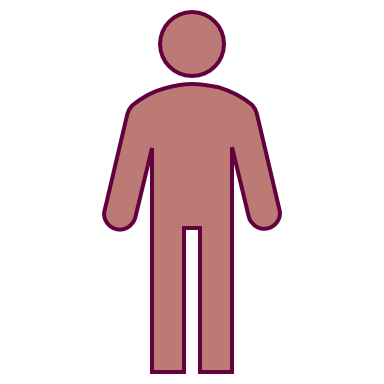 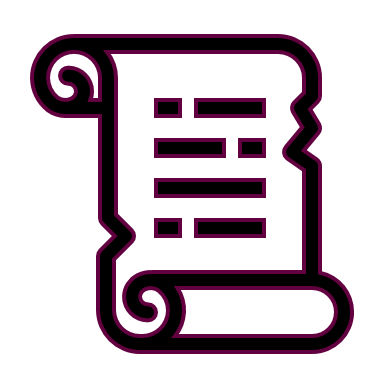 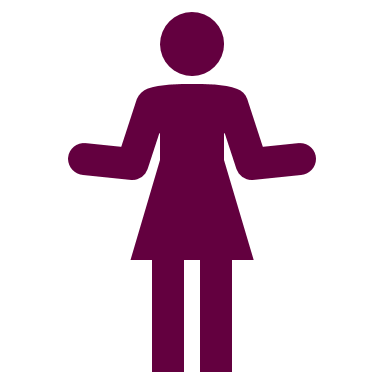 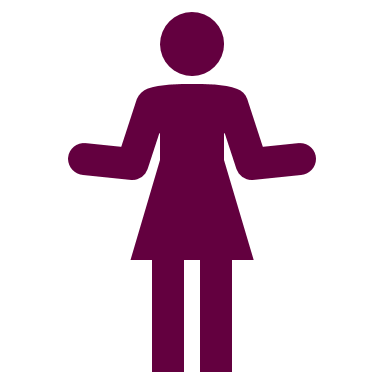 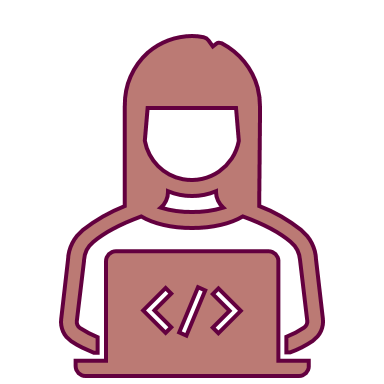 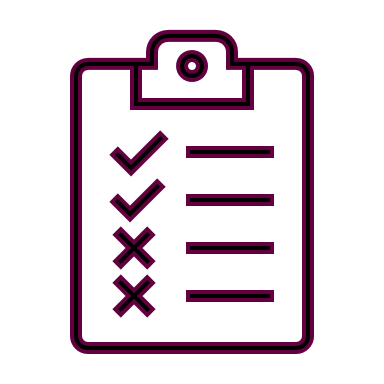 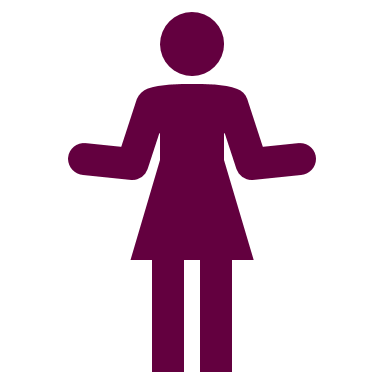 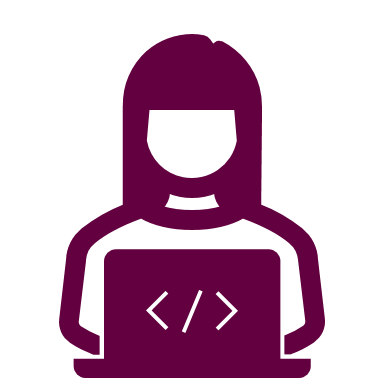 x 1000
x 1000
x 1000
x 1000
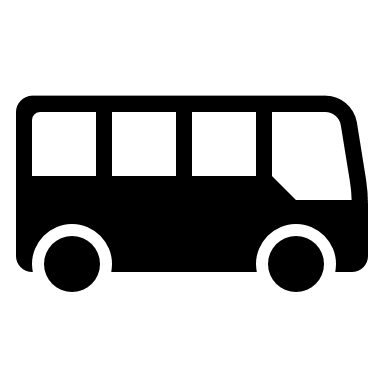 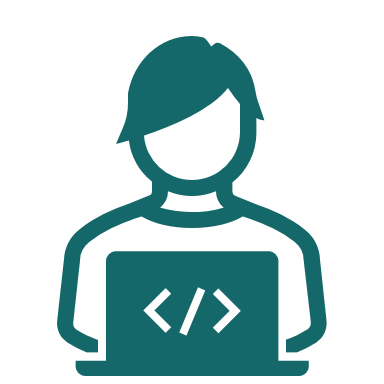 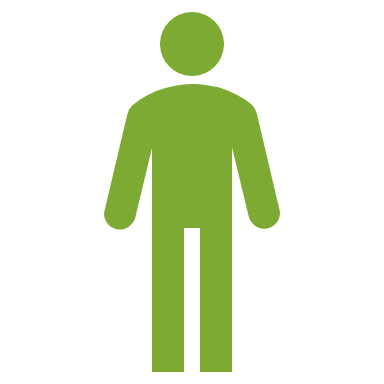 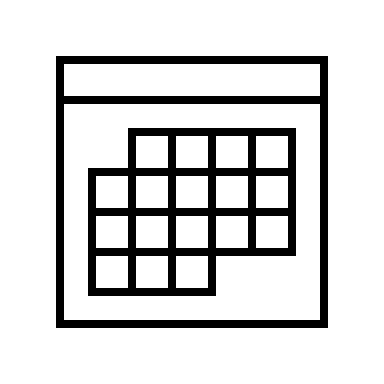 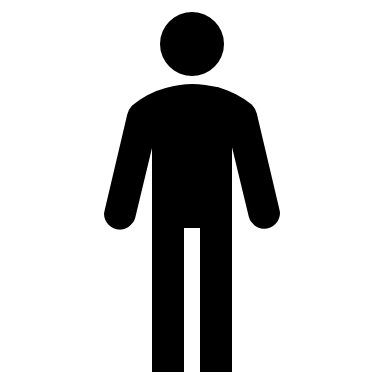 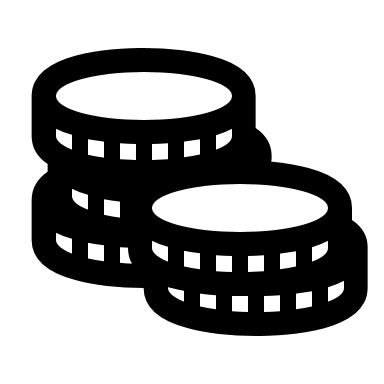 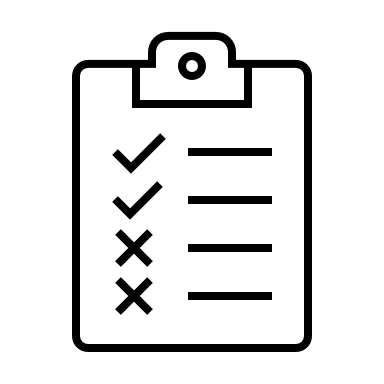 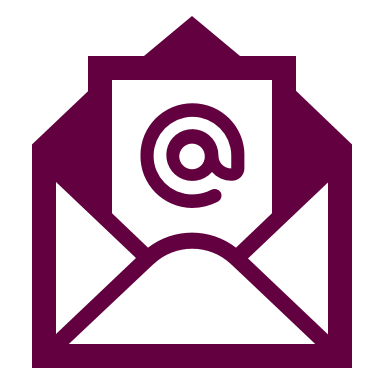 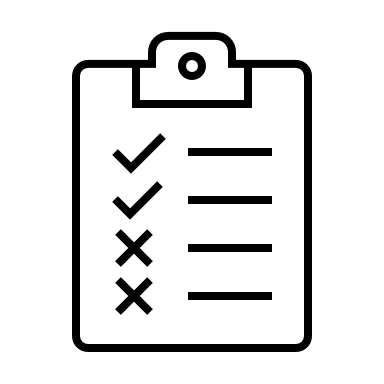 Då: Oskar ansöker via systemet, Ana kontrollerar senare hemkommunNu: Kalle ansöker via systemet, Automatisk kontroll görs via Navet. Icke Botkyrkabor uppmanas söka i hemkommun
[Speaker Notes: Från och med i år…
Kommer automatisk kontroll av hemkommun göras via Navet vid ansökningstillfället.
Om ungdomen inte är folkbokförd i Botkyrka möts denne av en uppmaning att söka i sin hemkommun

För Botkyrkaungdomar görs även en kontroll av adressen så att rätt uppgifter kommer in i systemet]
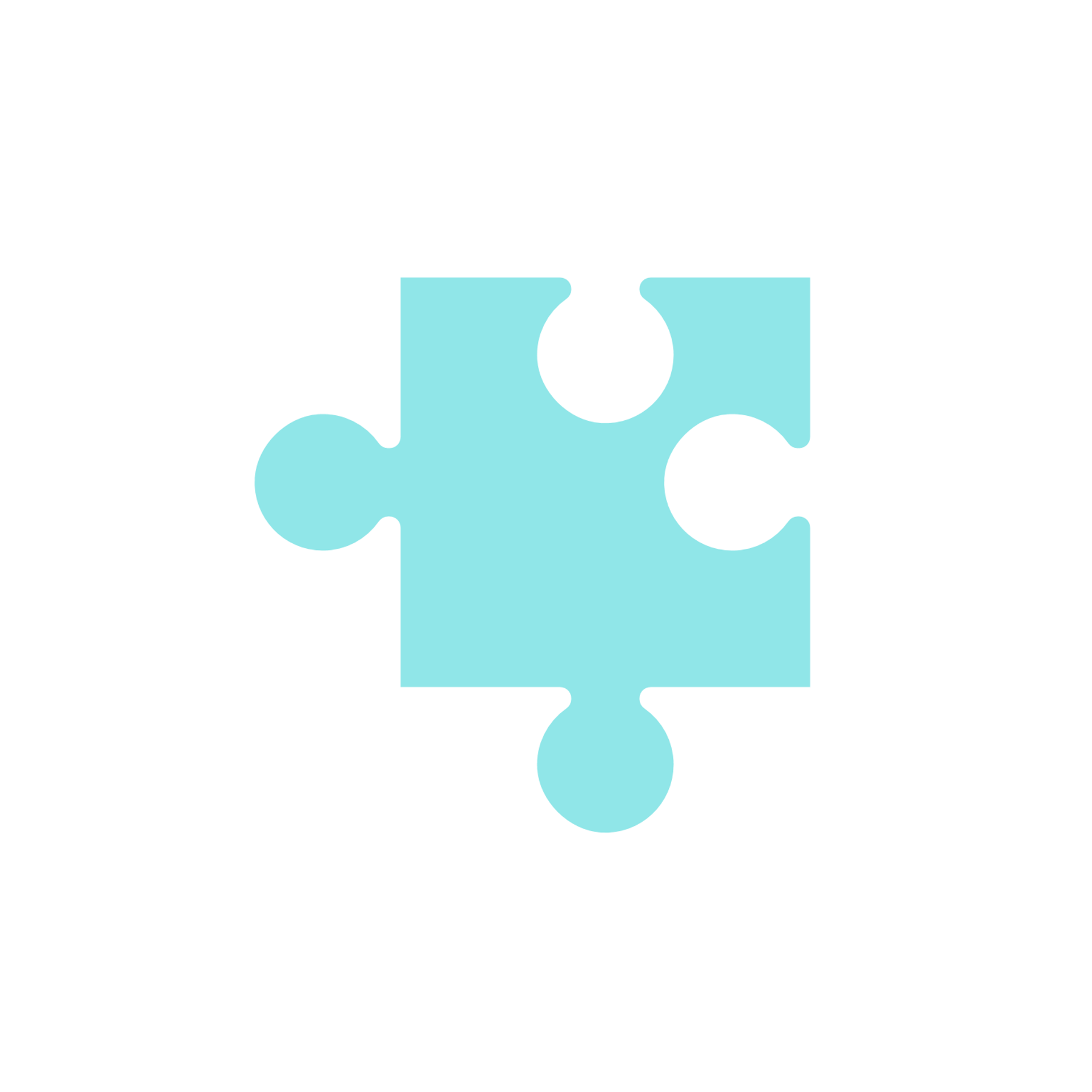 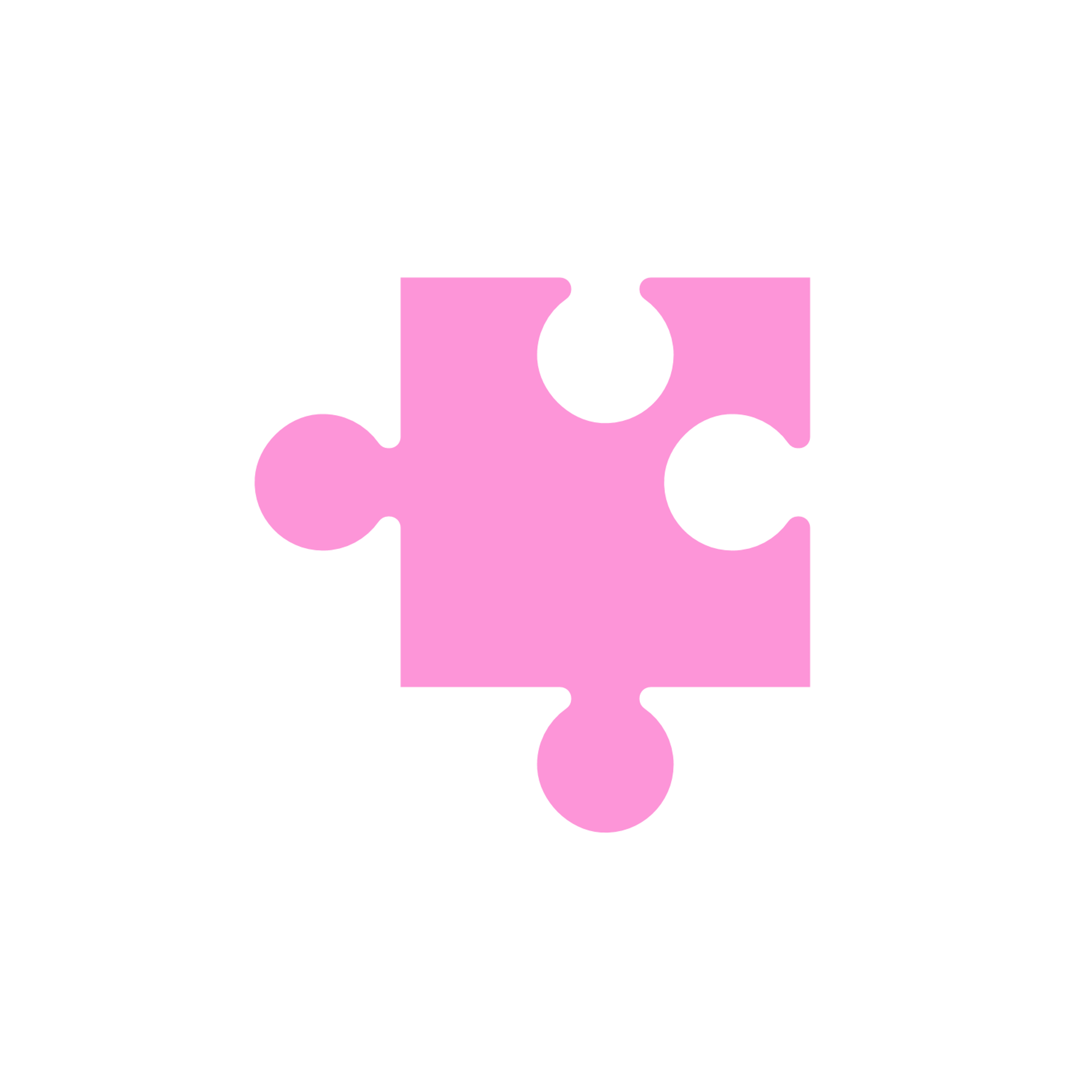 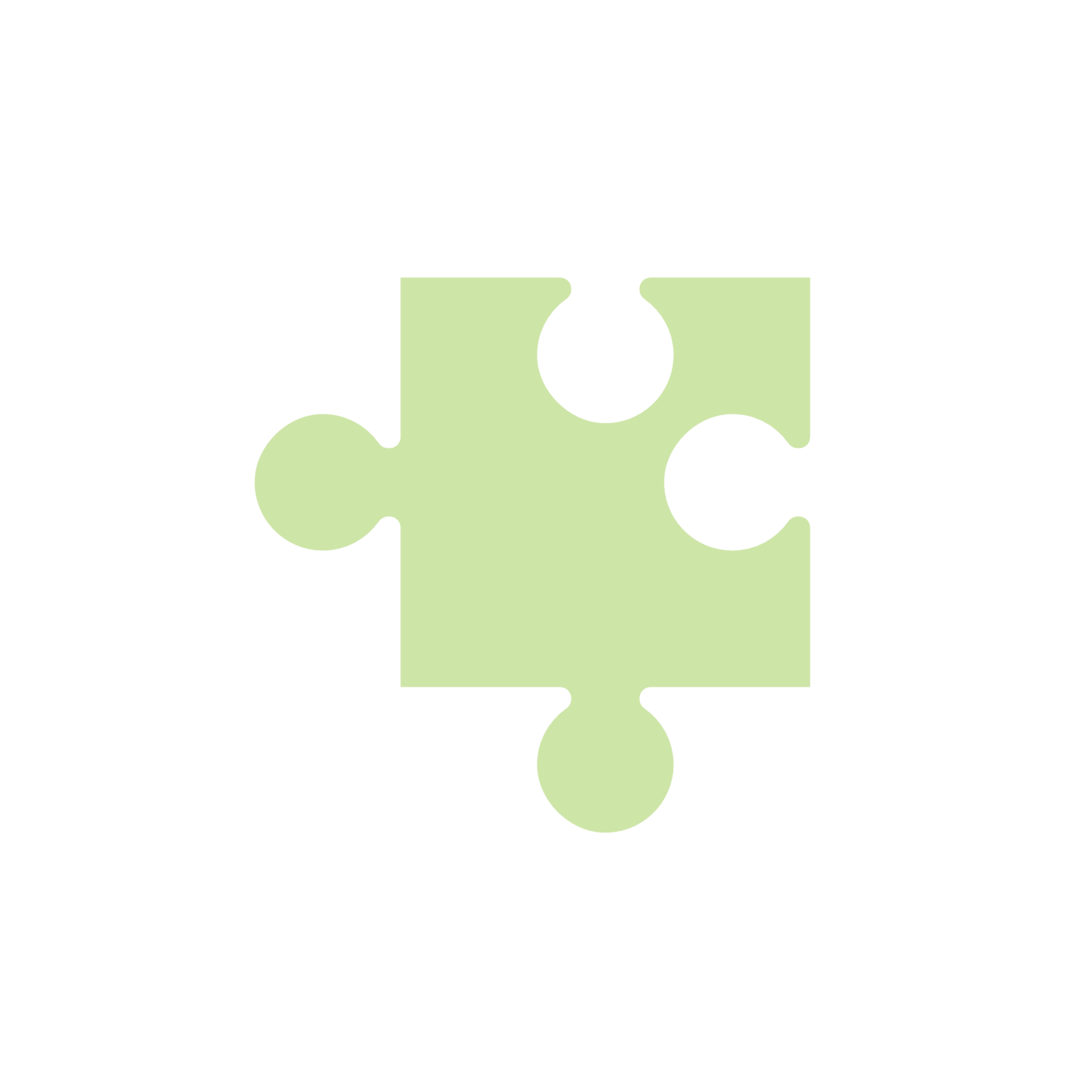 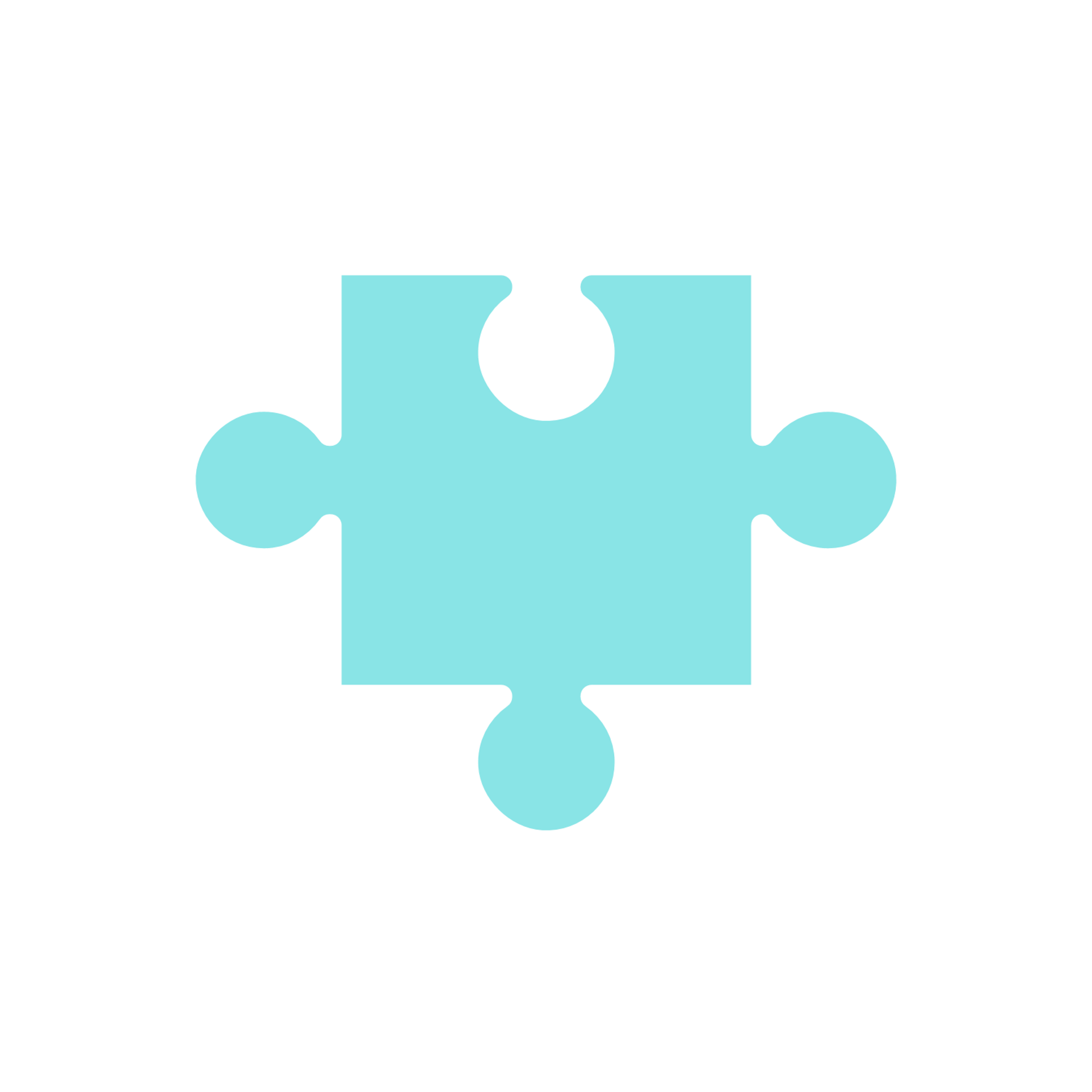 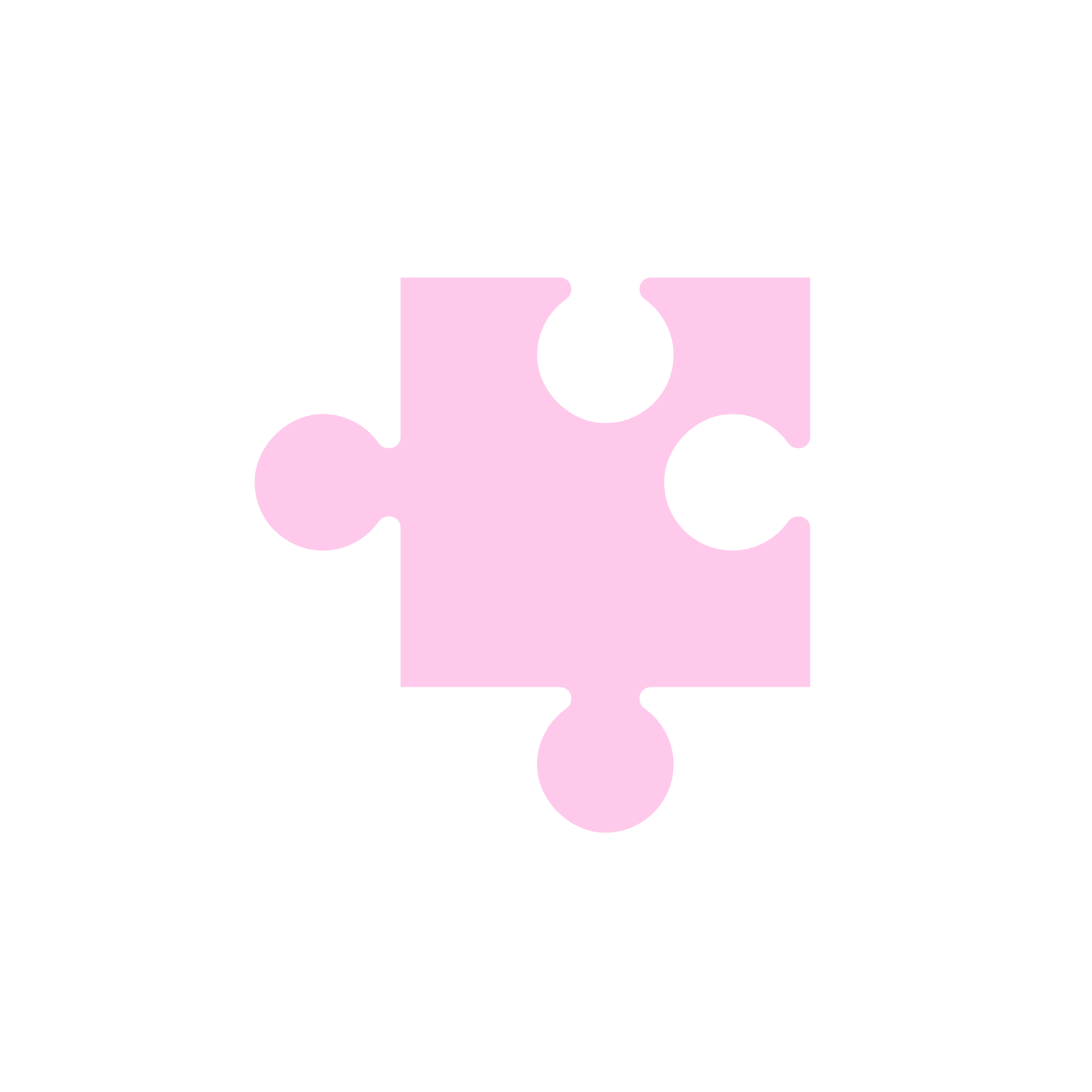 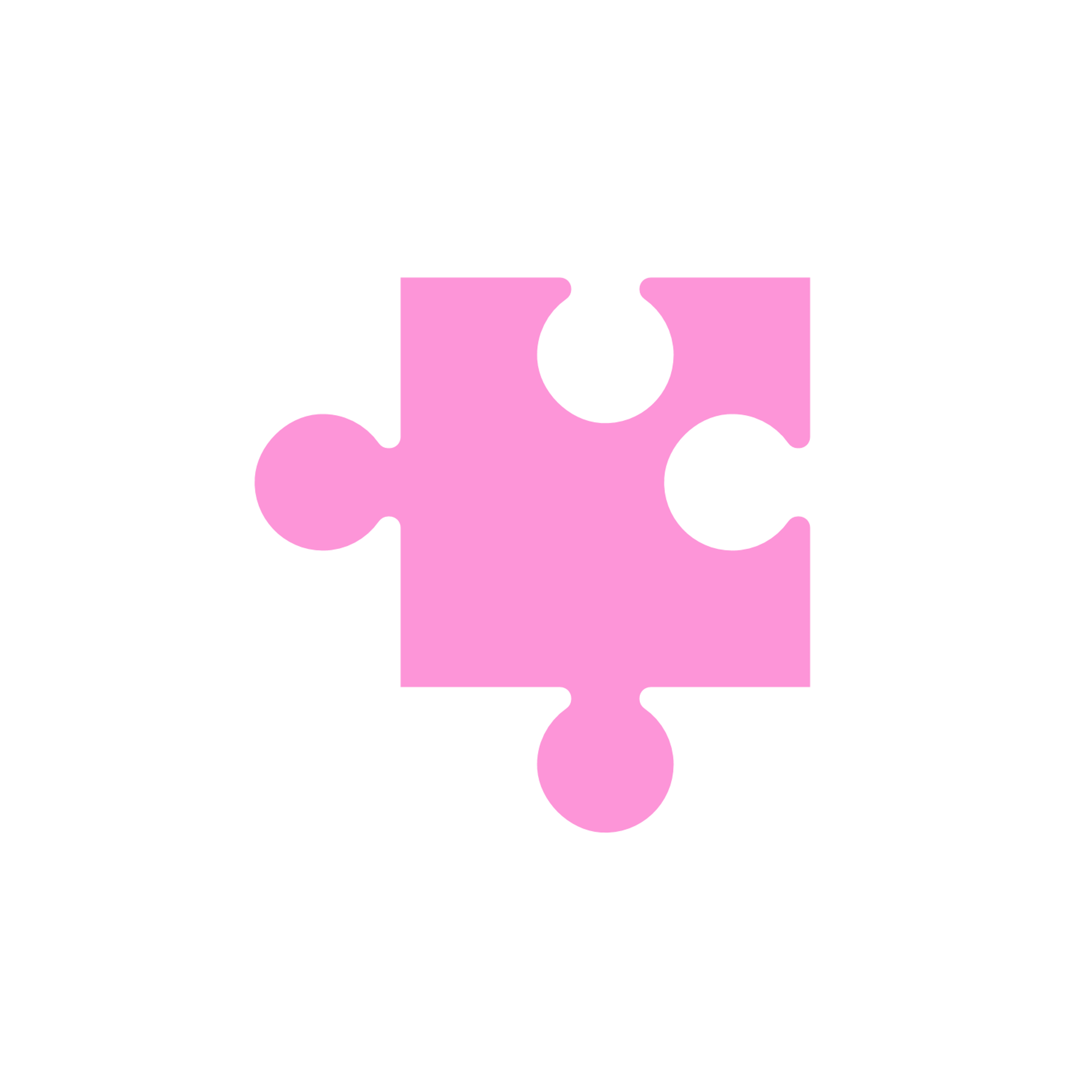 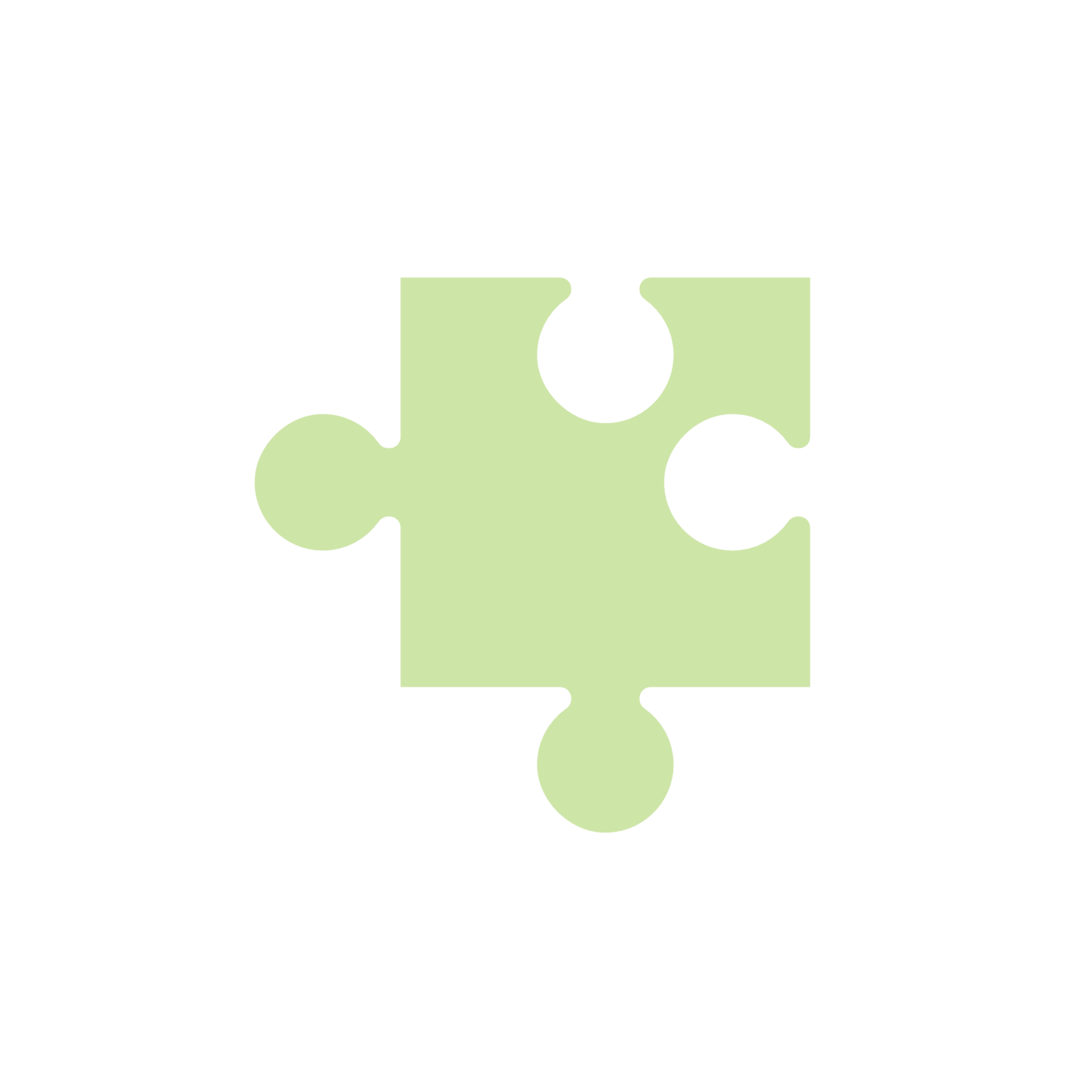 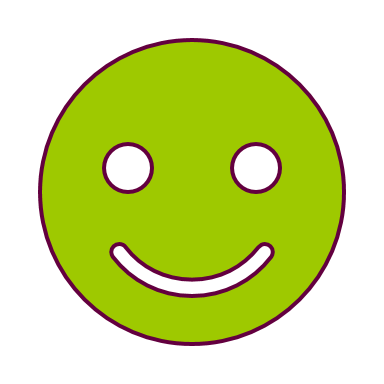 93%
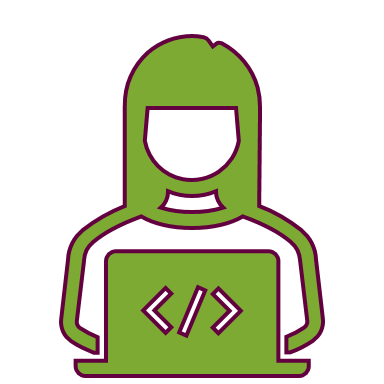 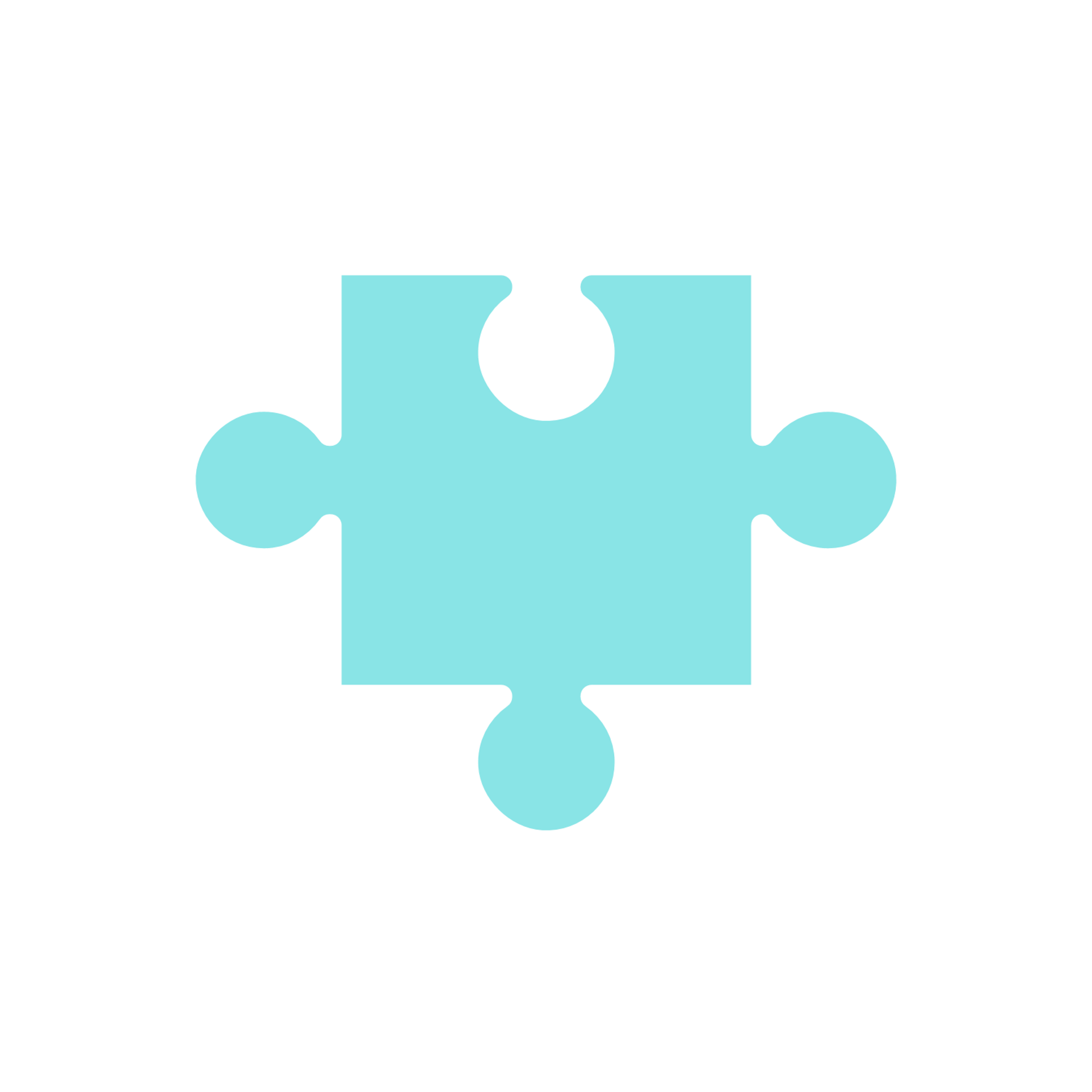 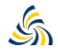 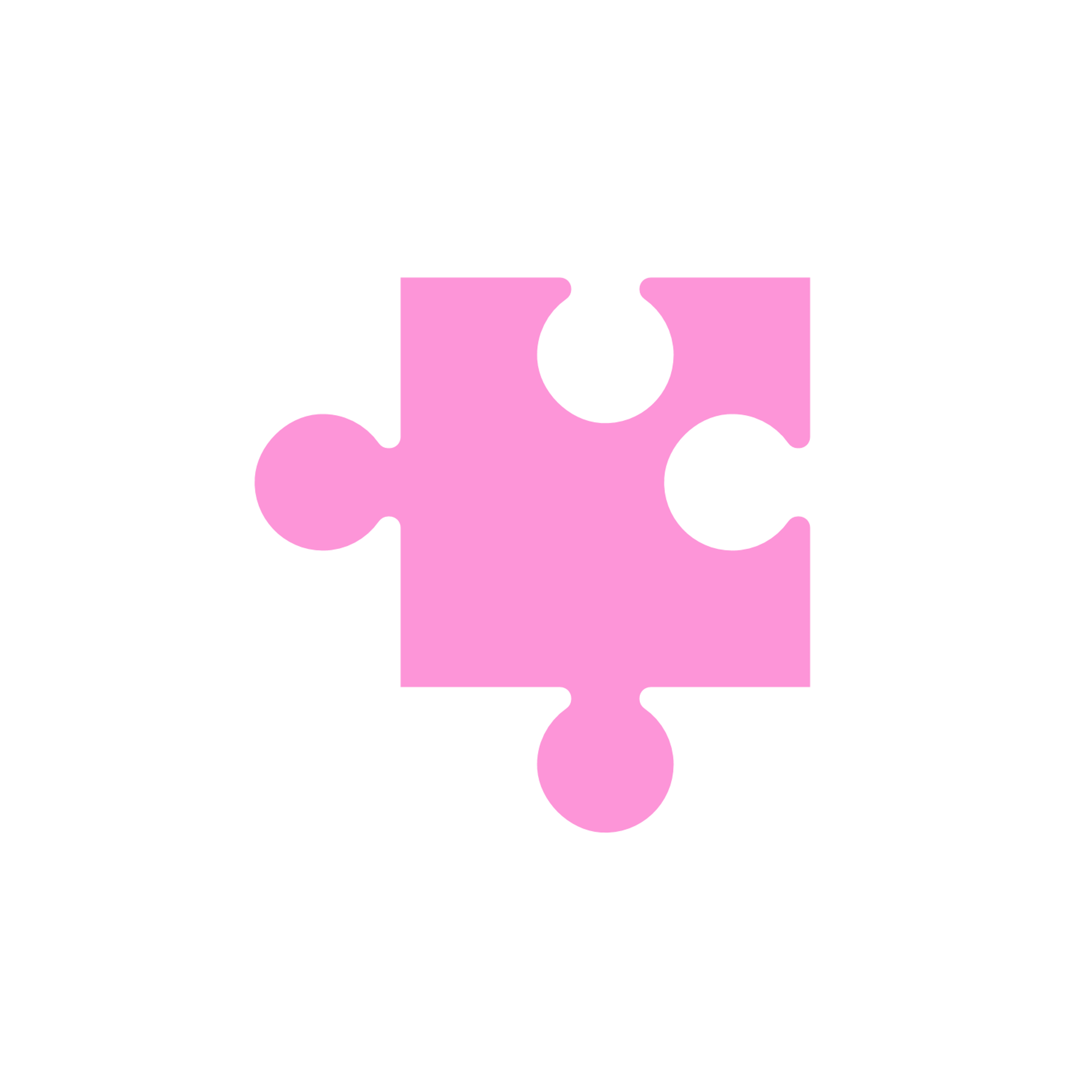 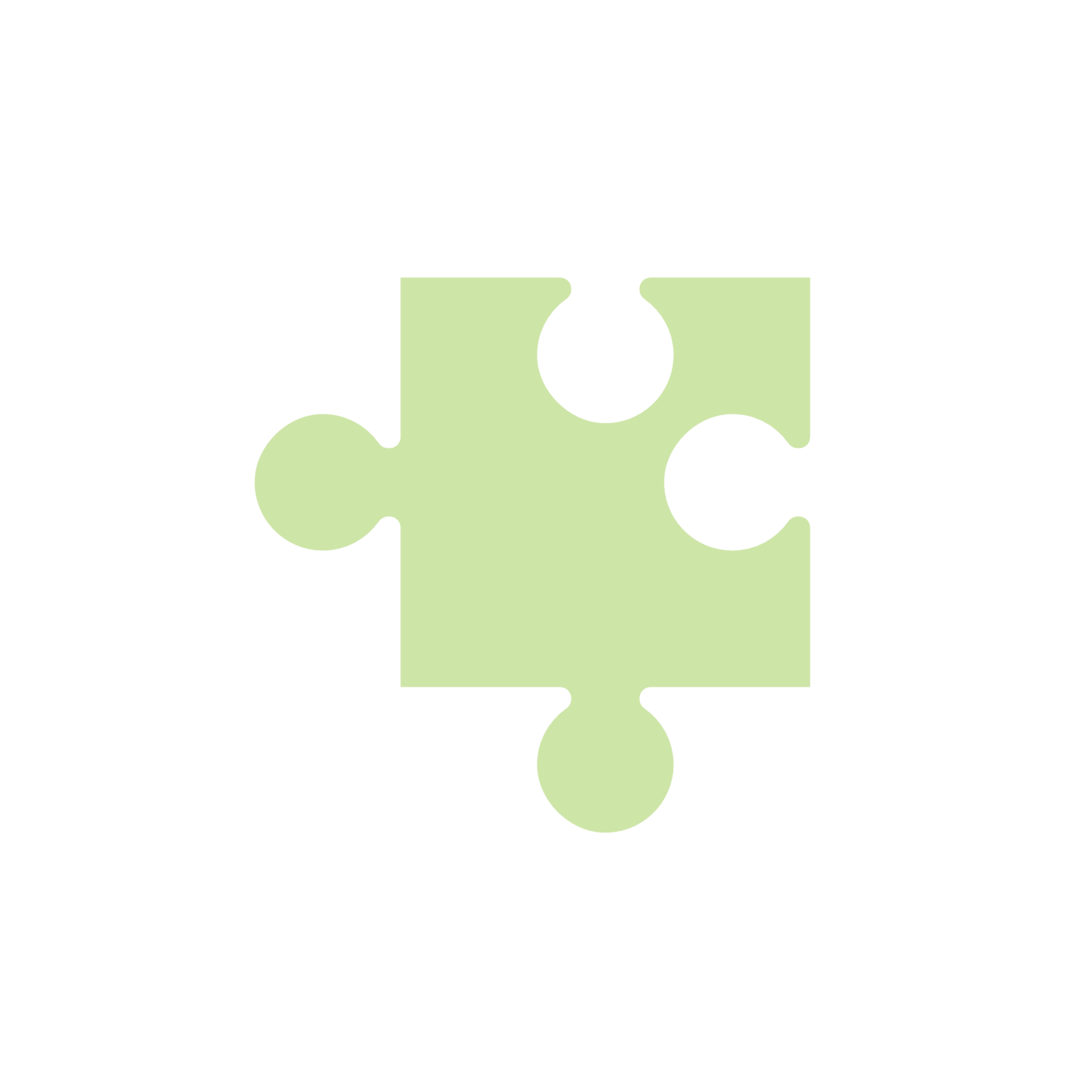 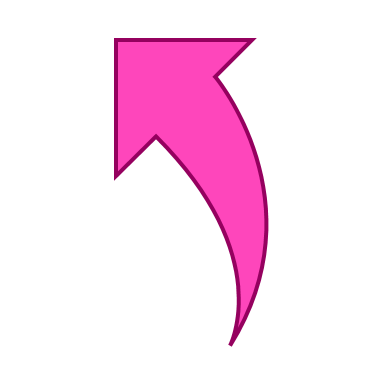 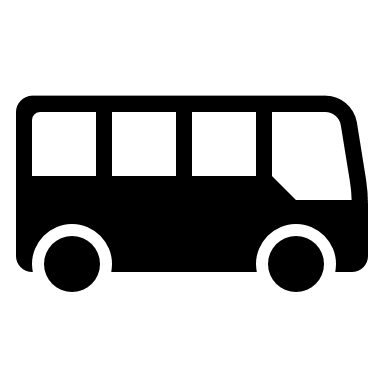 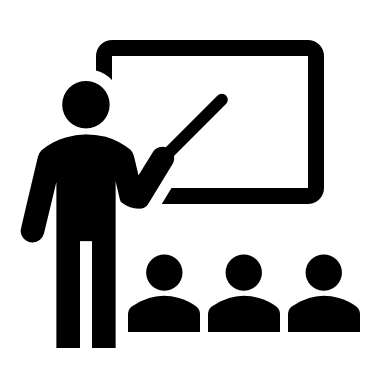 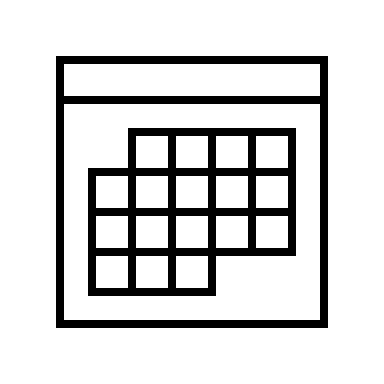 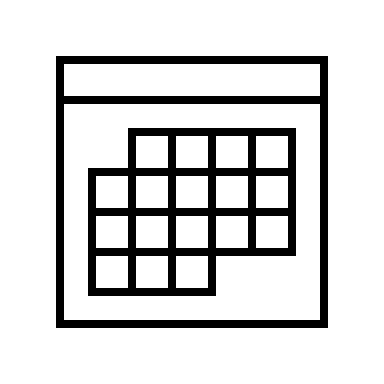 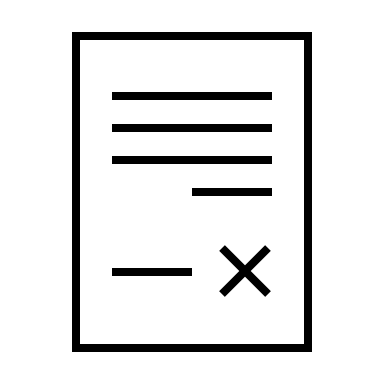 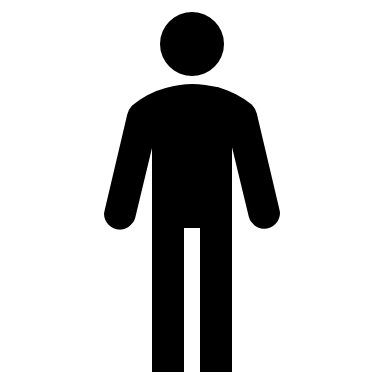 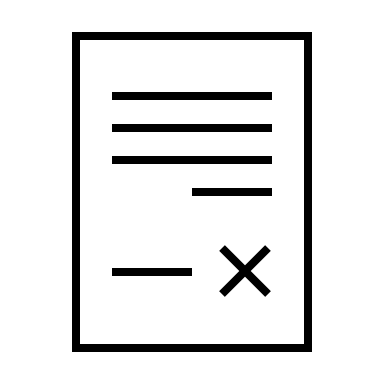 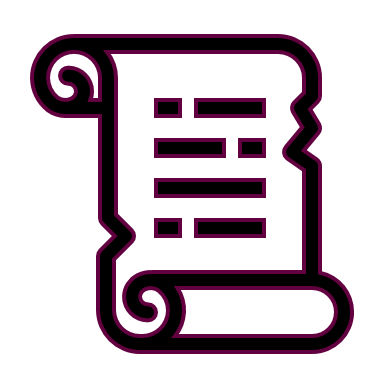 Start
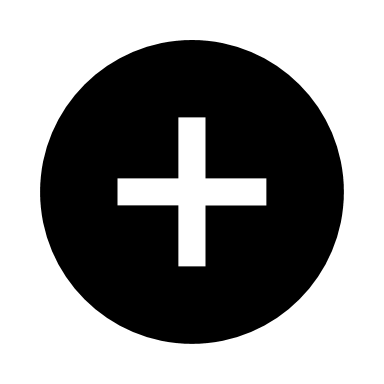 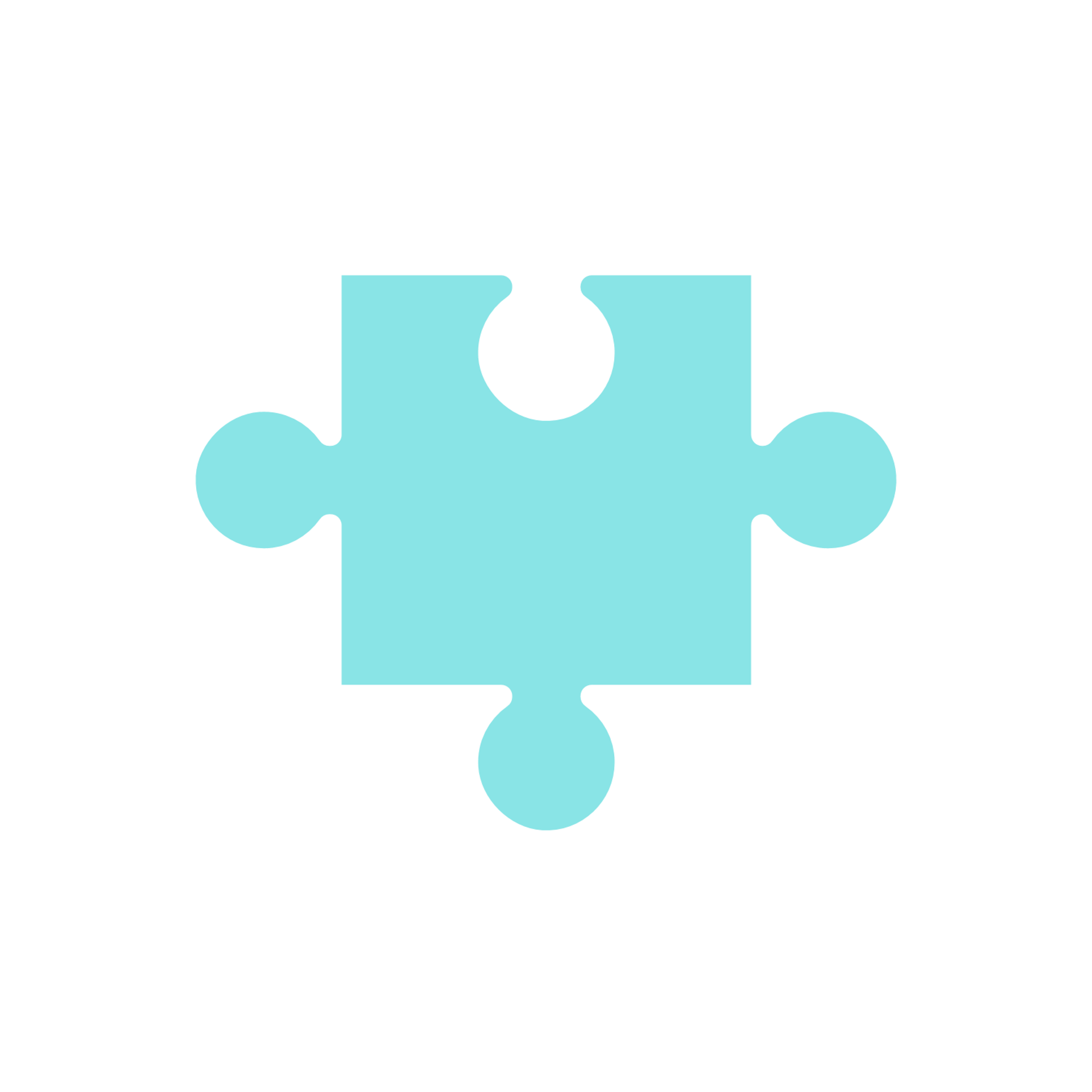 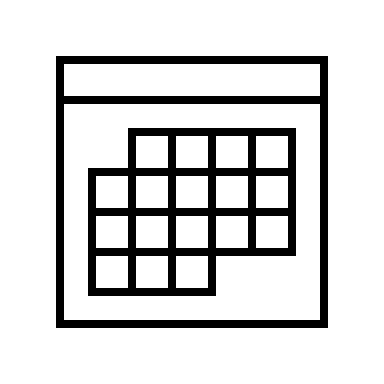 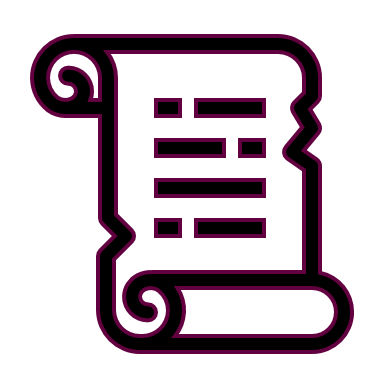 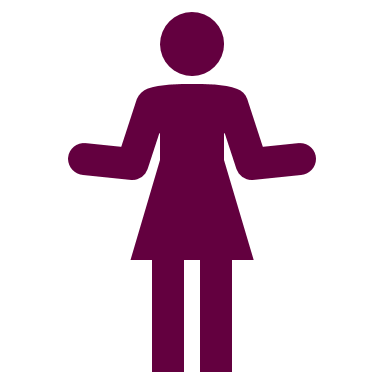 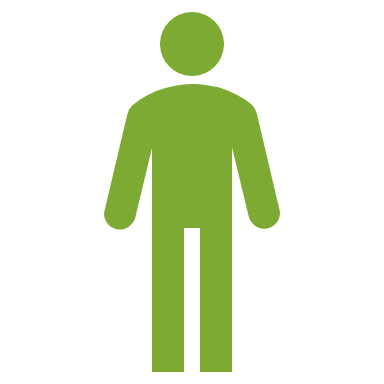 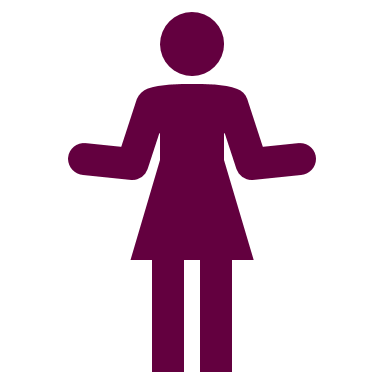 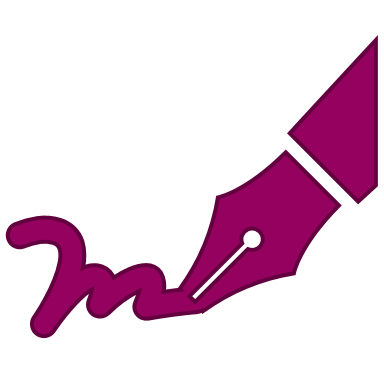 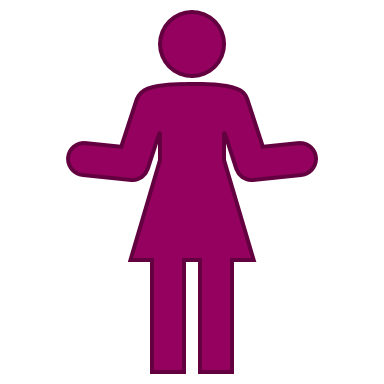 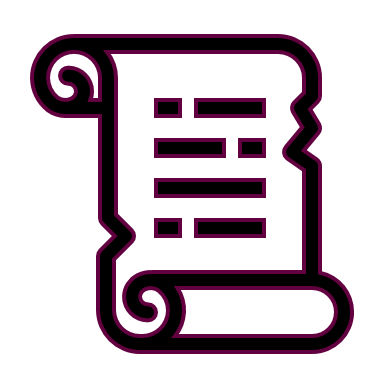 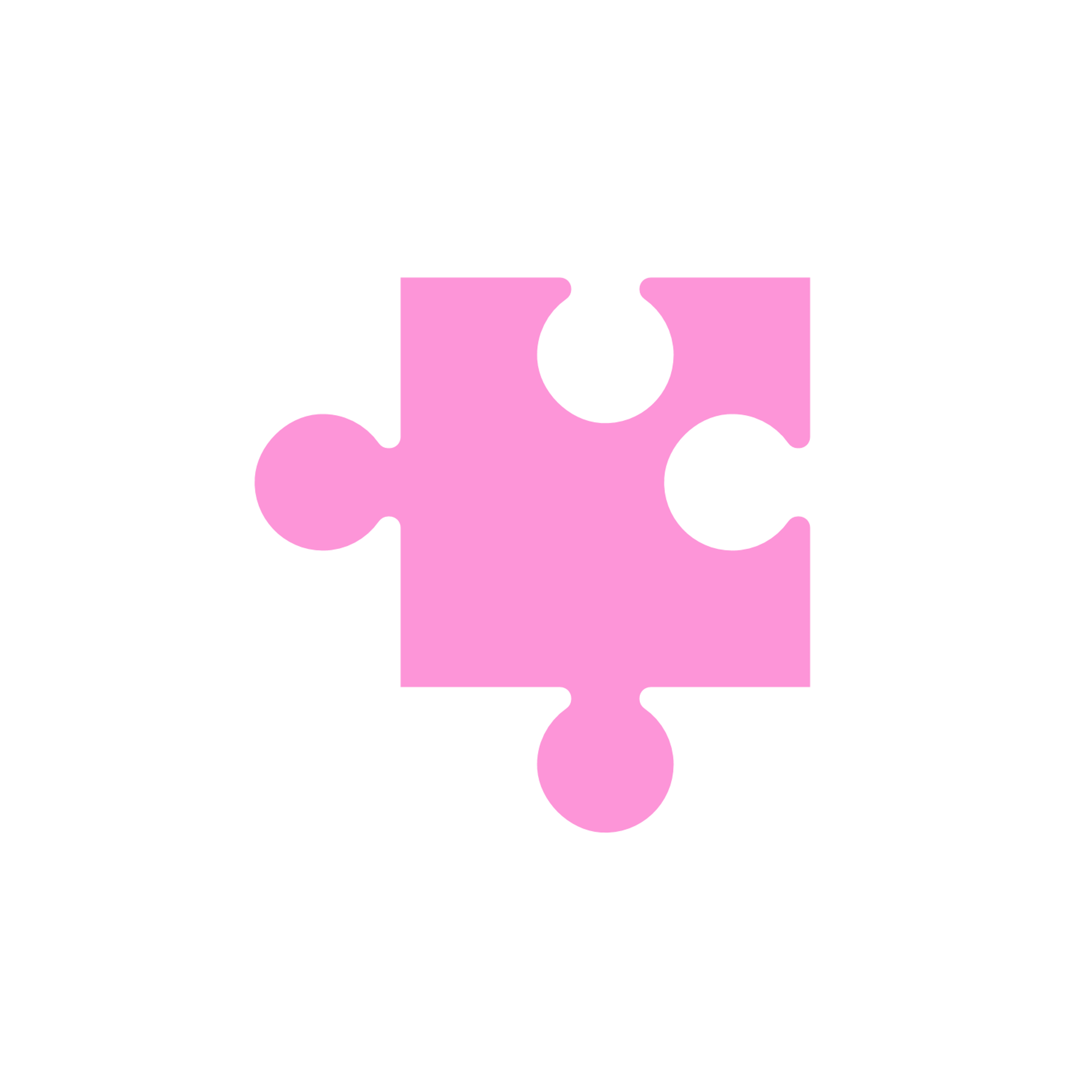 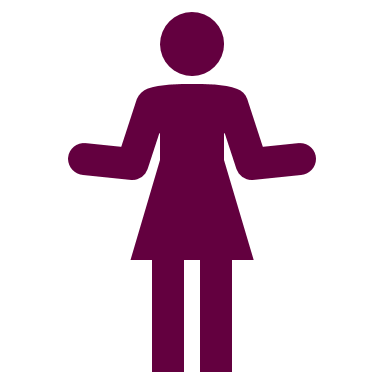 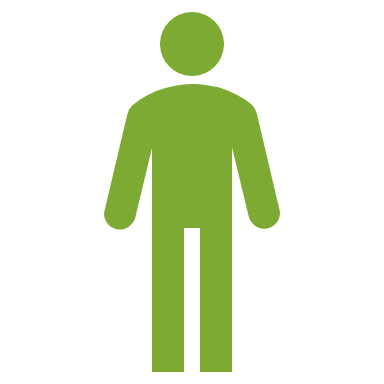 x 3
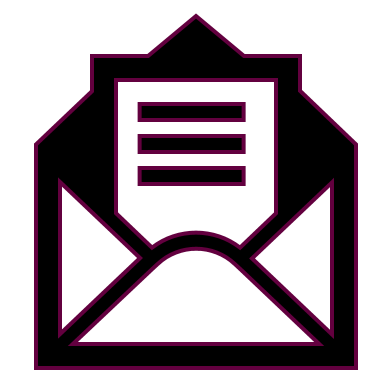 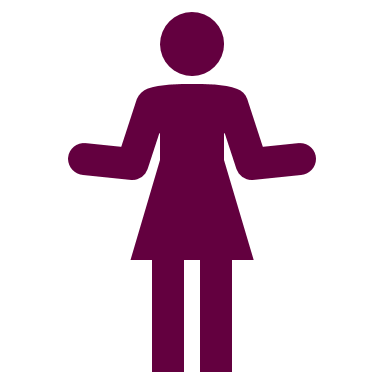 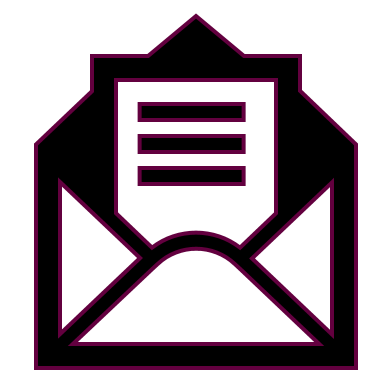 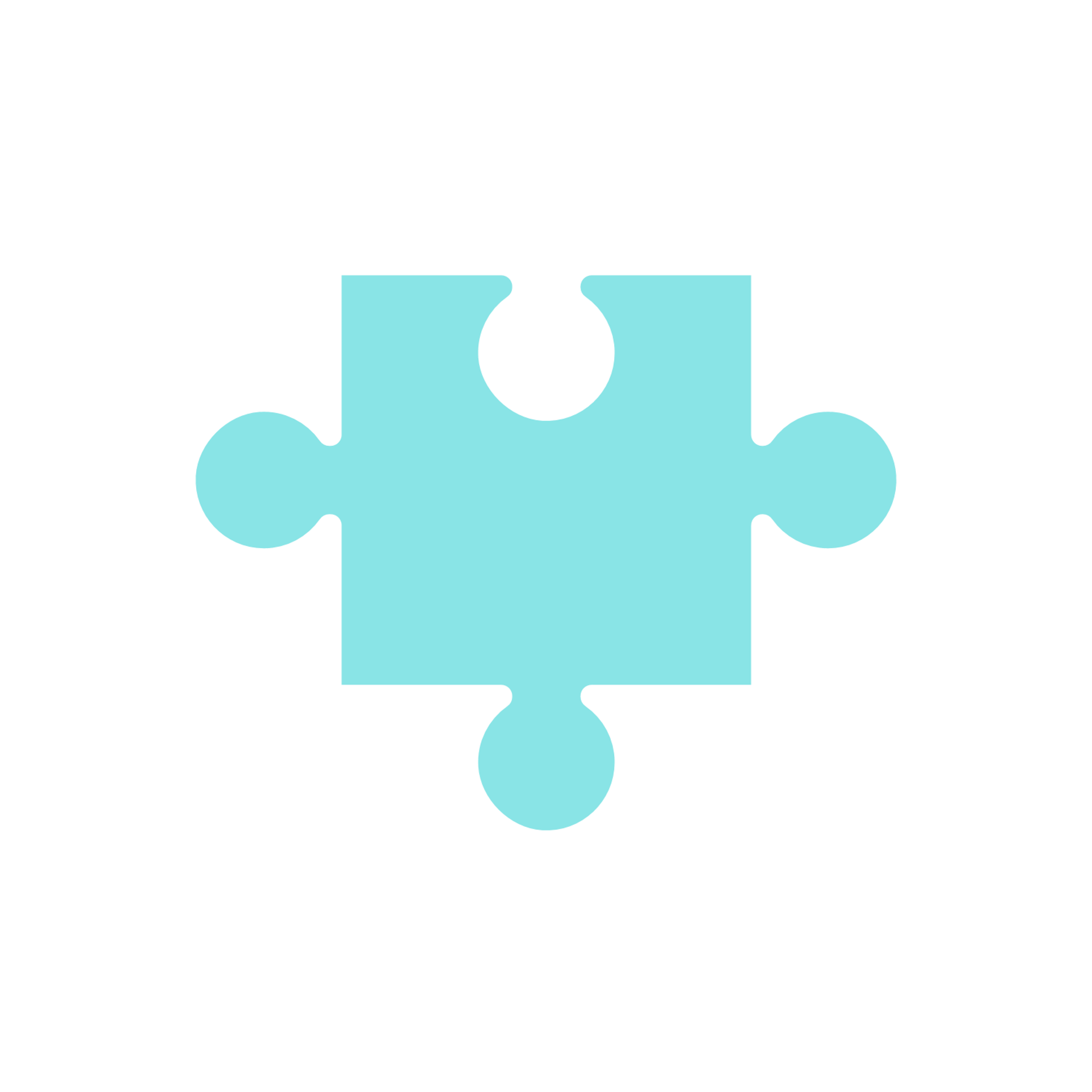 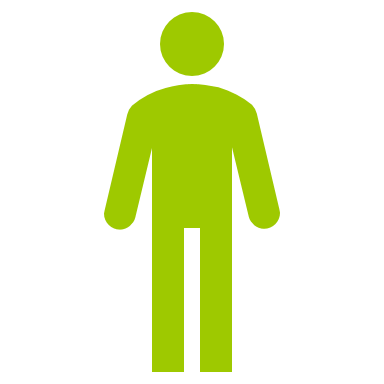 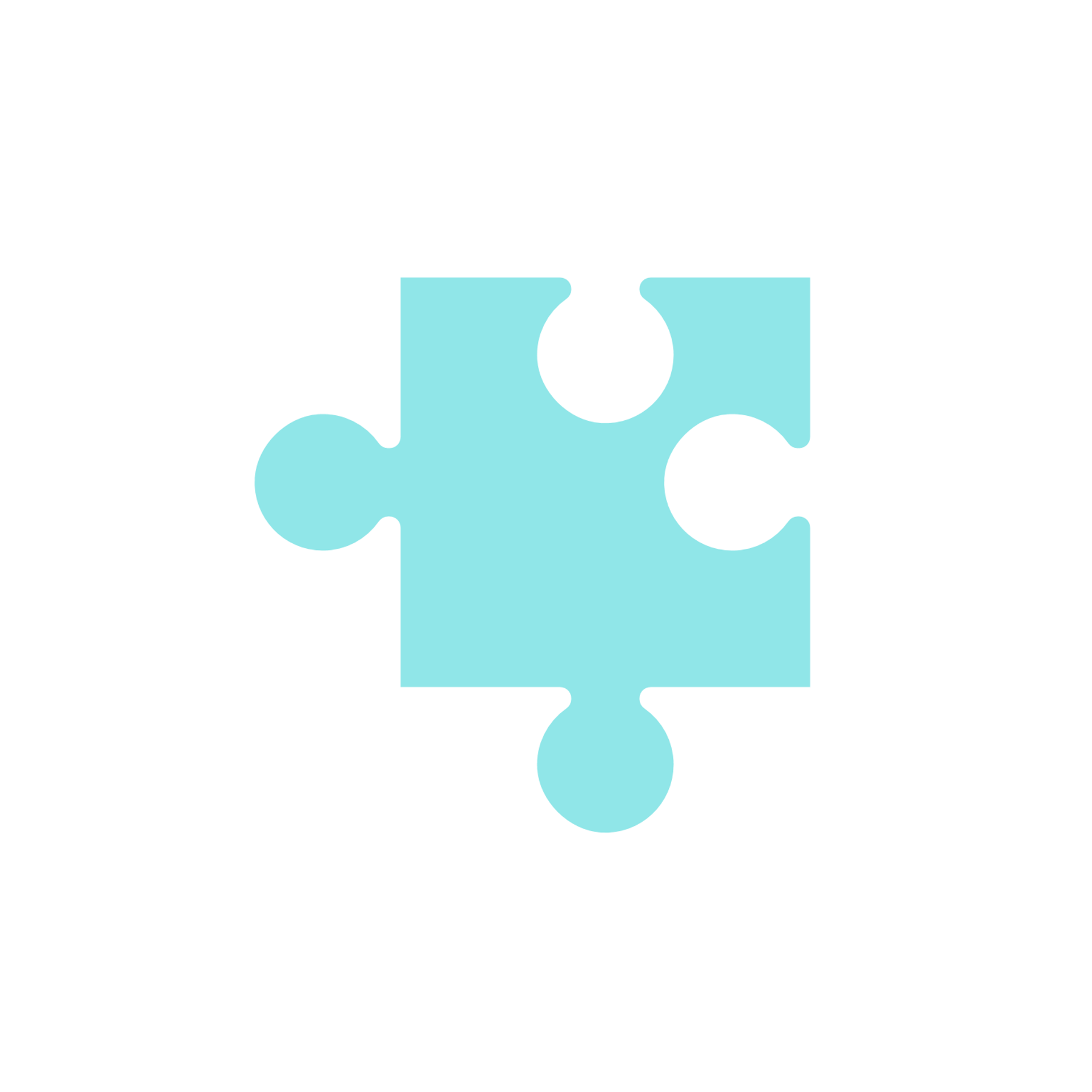 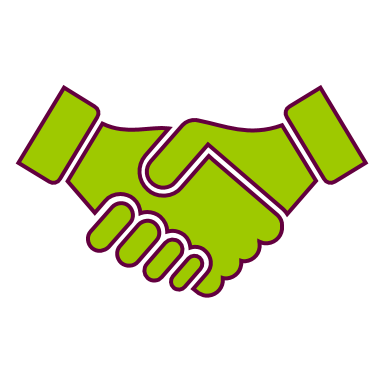 x >1000
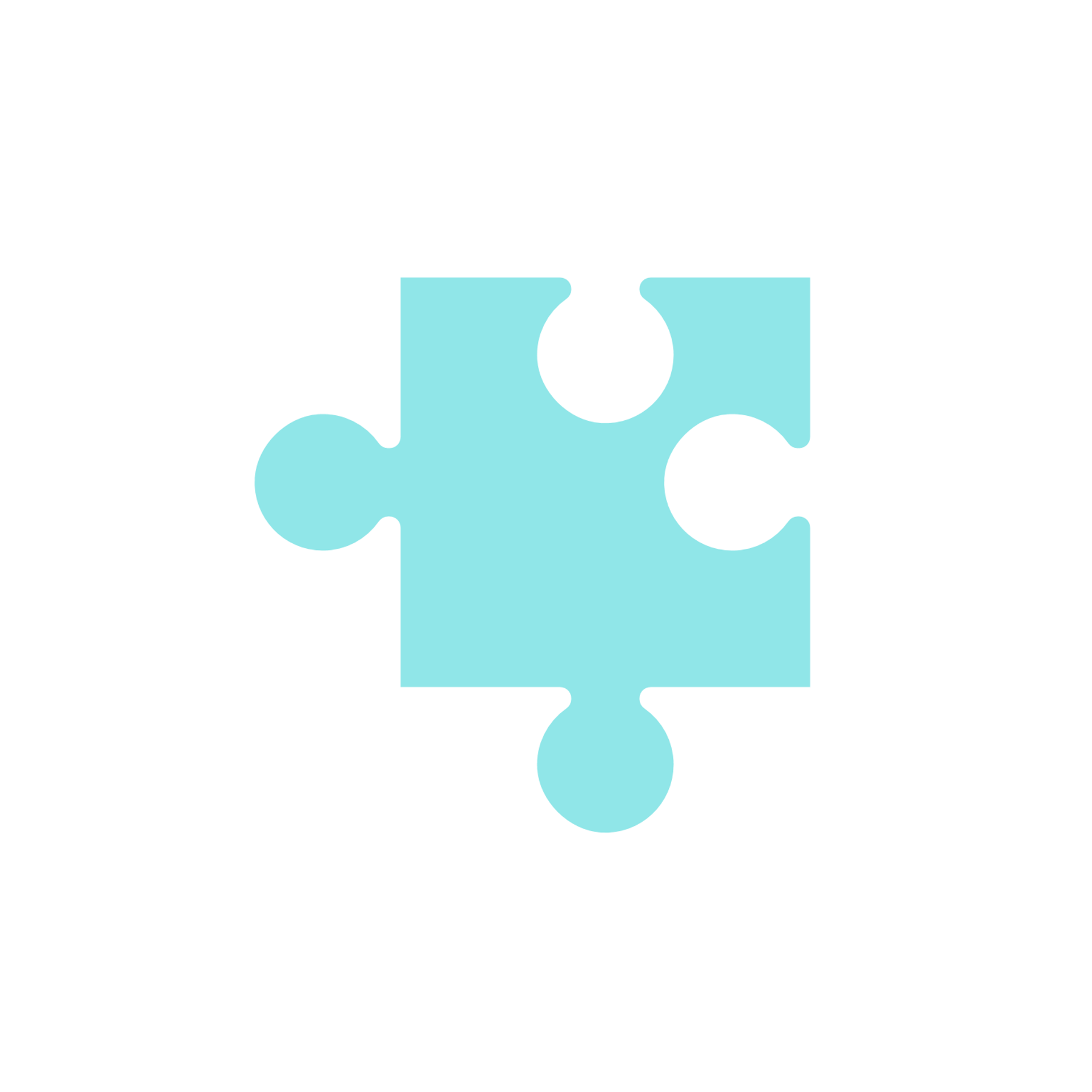 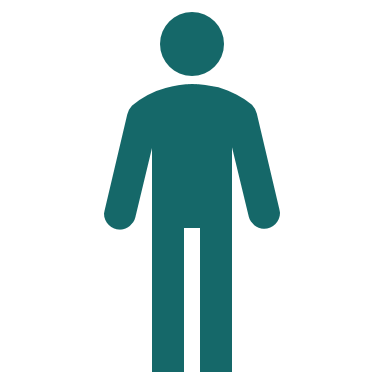 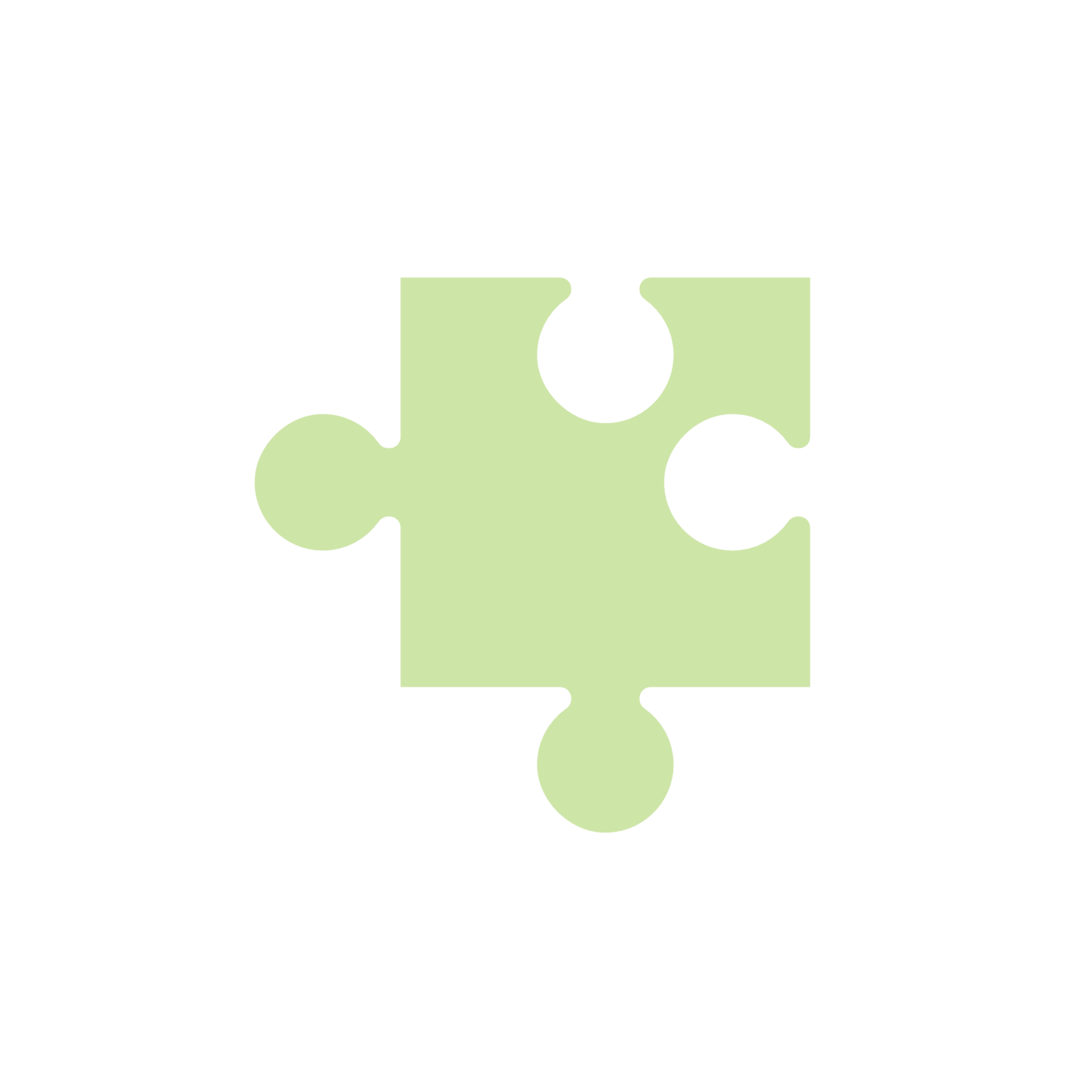 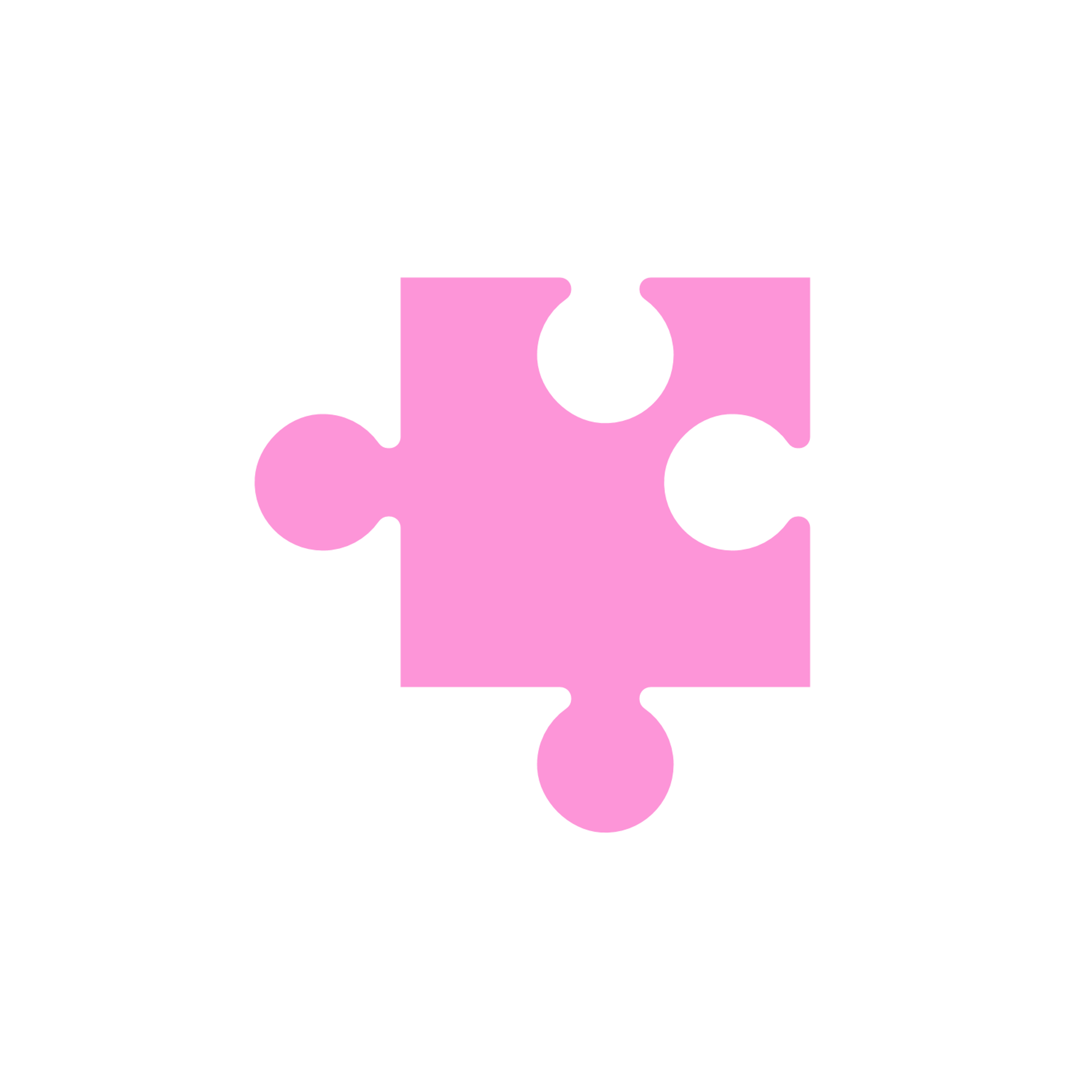 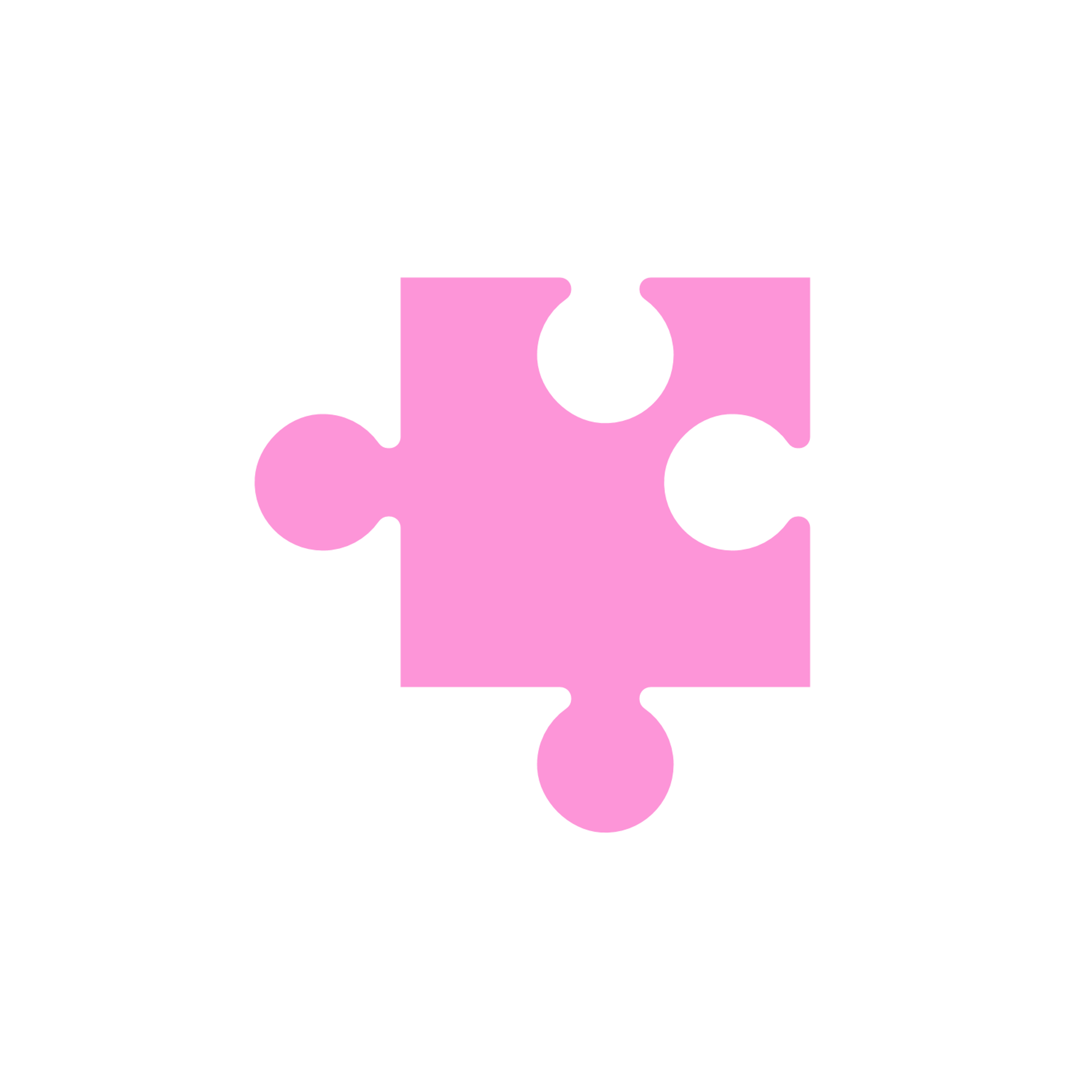 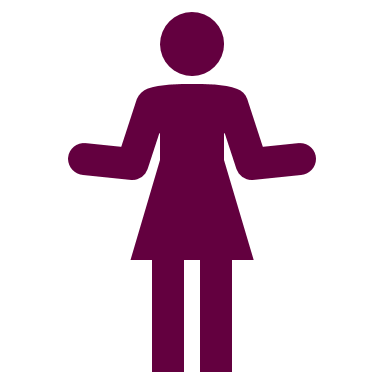 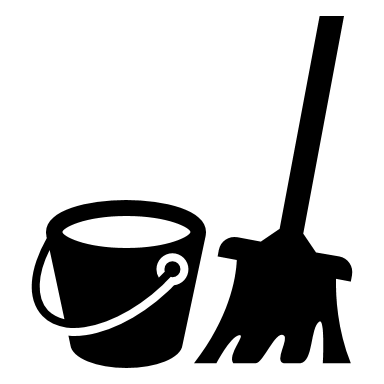 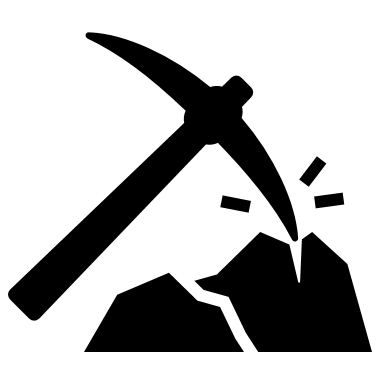 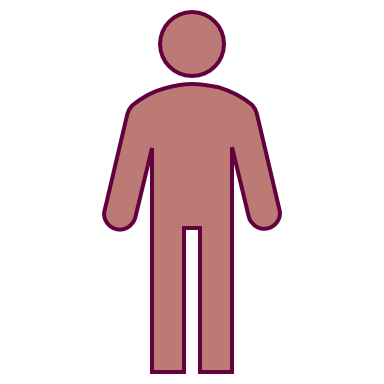 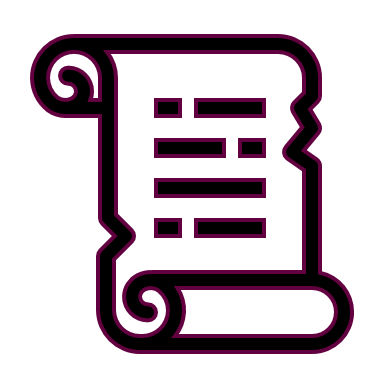 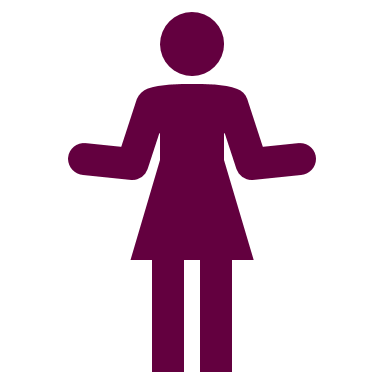 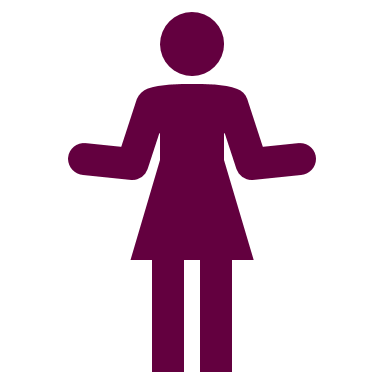 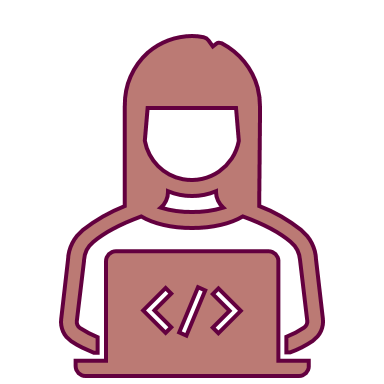 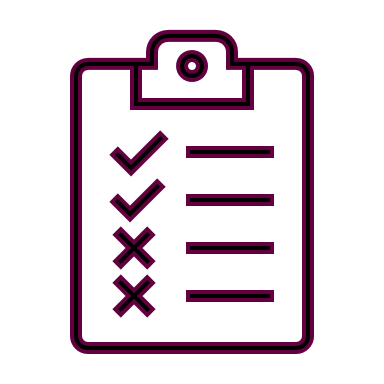 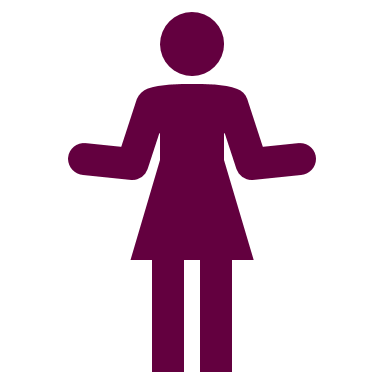 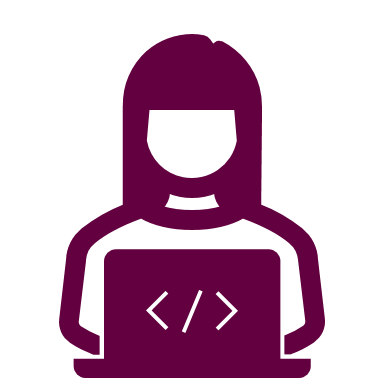 x 1000
x 1000
x 1000
x 1000
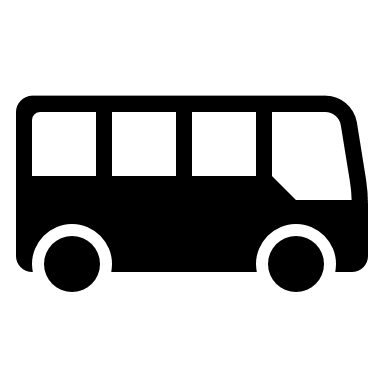 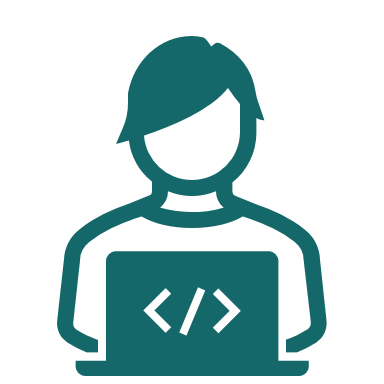 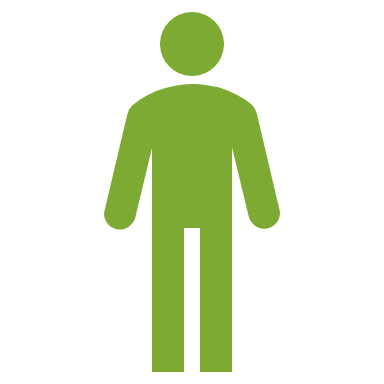 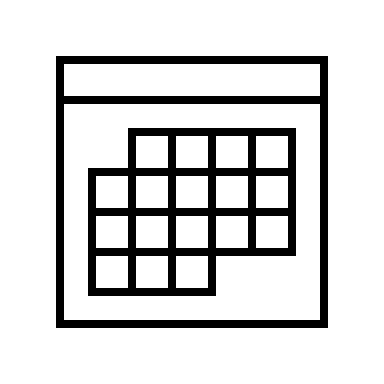 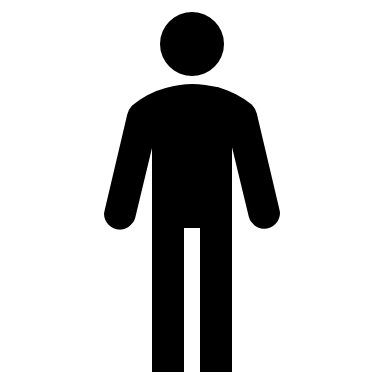 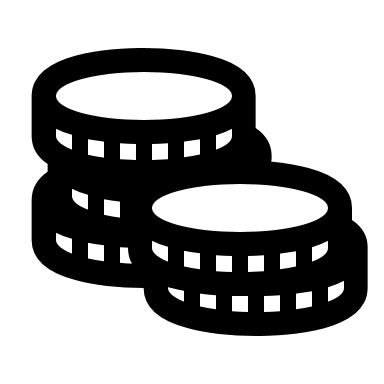 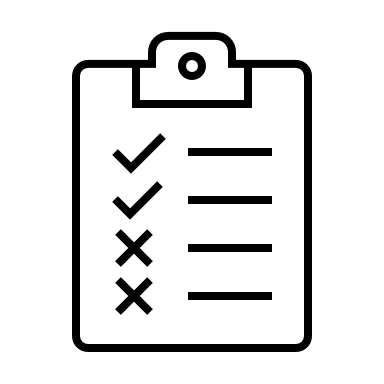 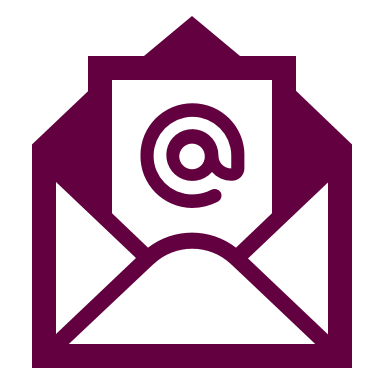 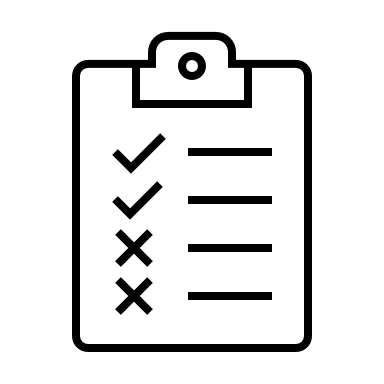 Matchning är klar.  Då: Ana sänder erbjudandebrev till Oskar 
Nu: Ana sänder meddelande till Kalle via Feriebas ”du har ett erbjudande, logga in och kolla…”
[Speaker Notes: Ana matchar praktikplatser med ungdomarna i första hand efter de önskemål de angav i ansökan. DÅ när matchningen var klar skrev Ana ut erbjudande brev och sände till Oskar per post

Nu…]
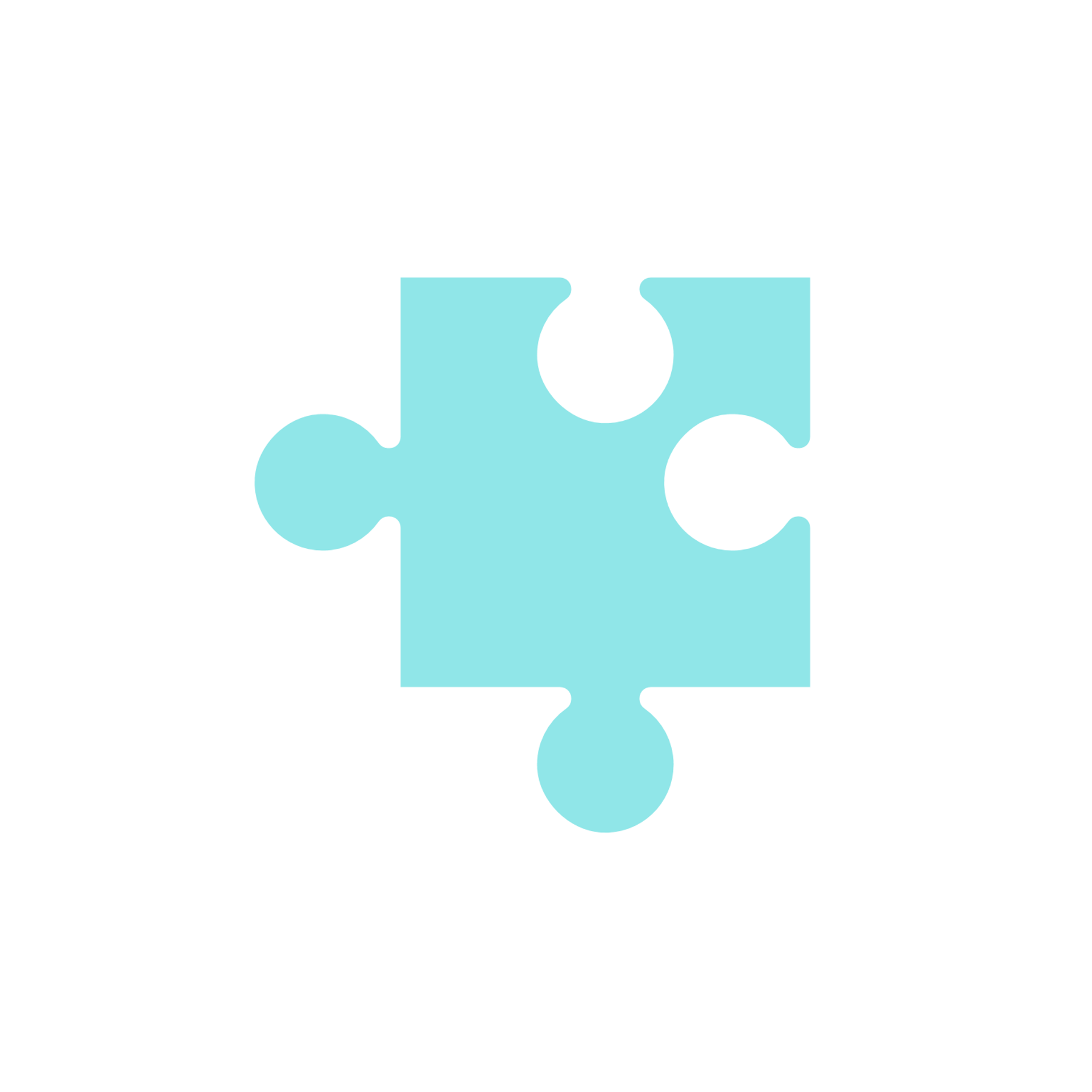 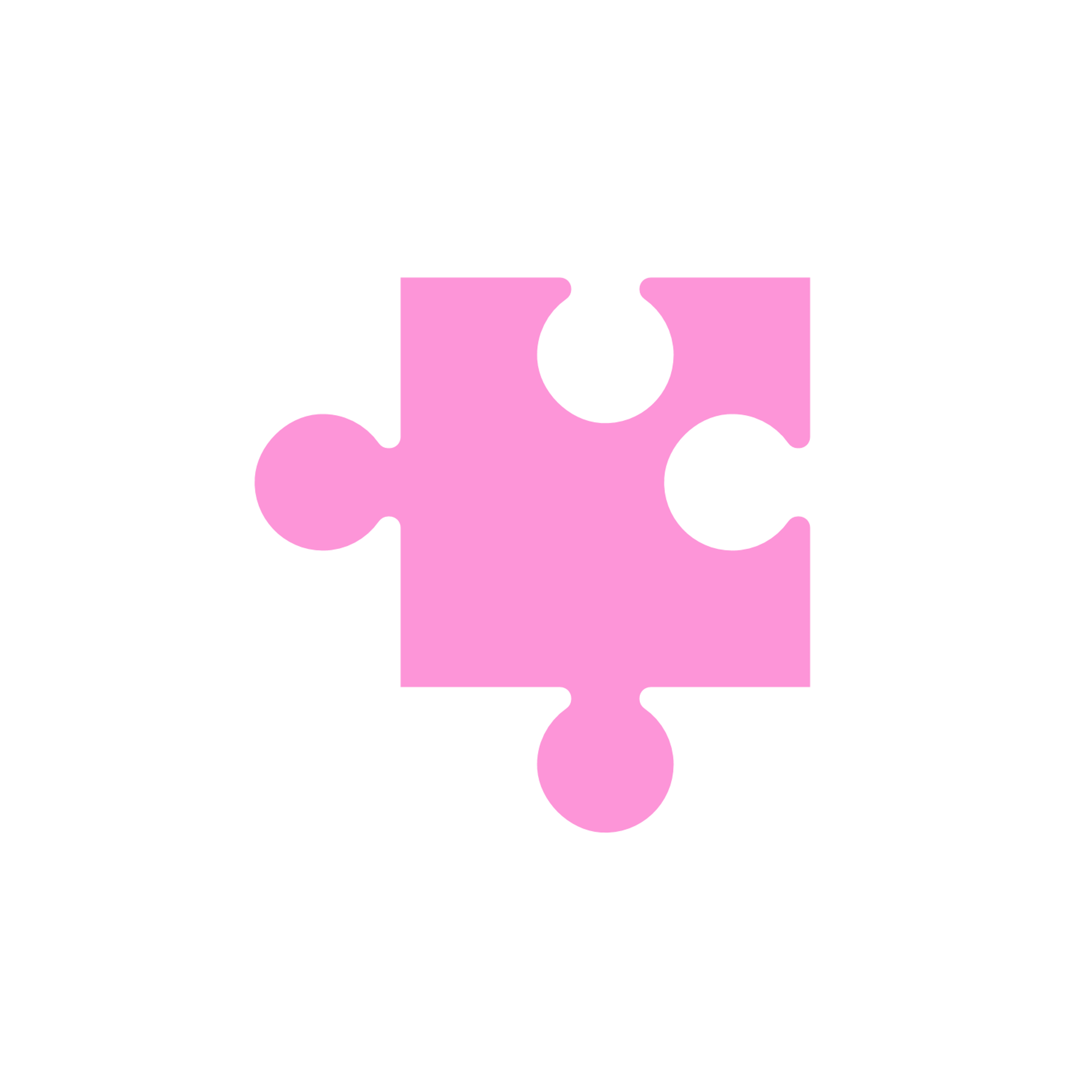 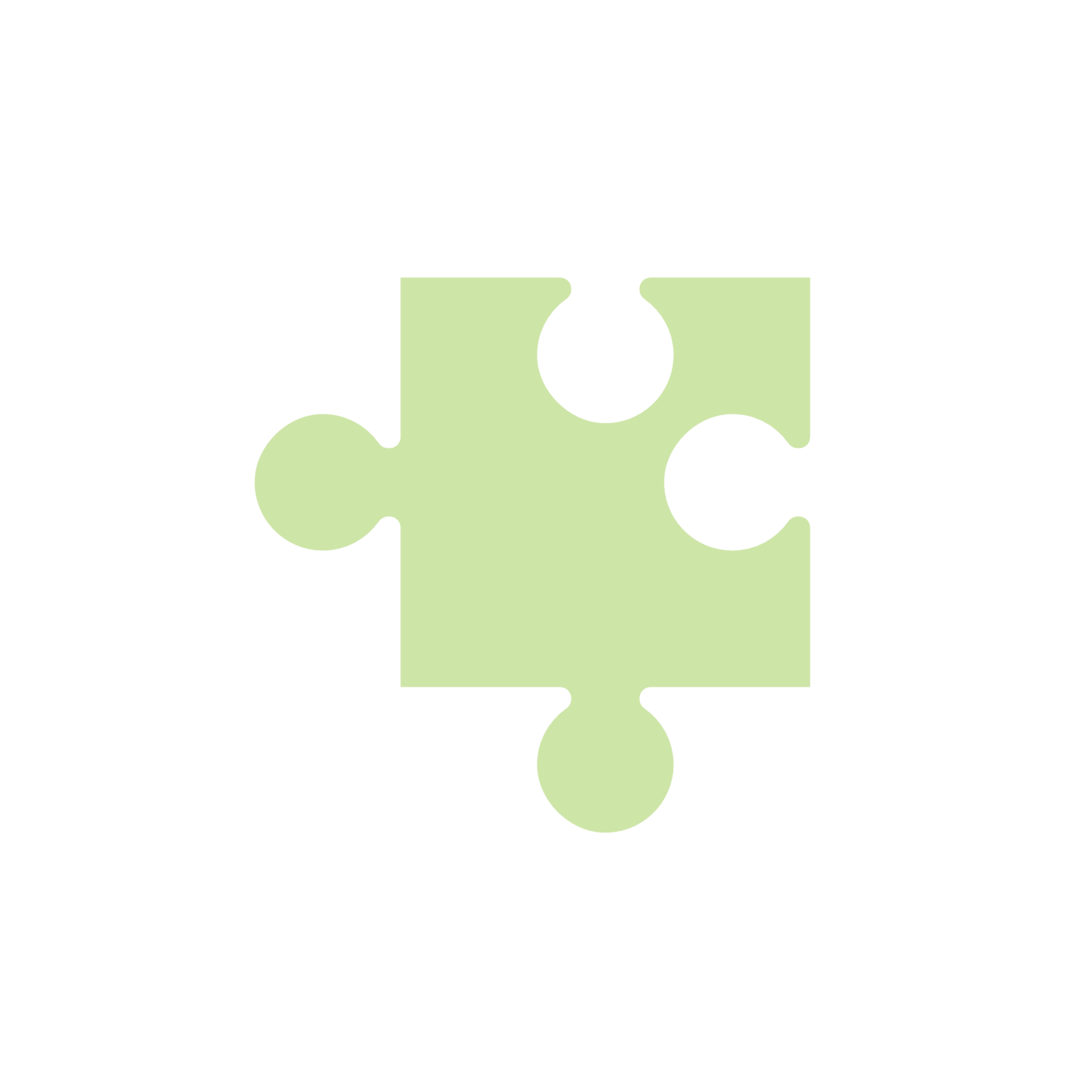 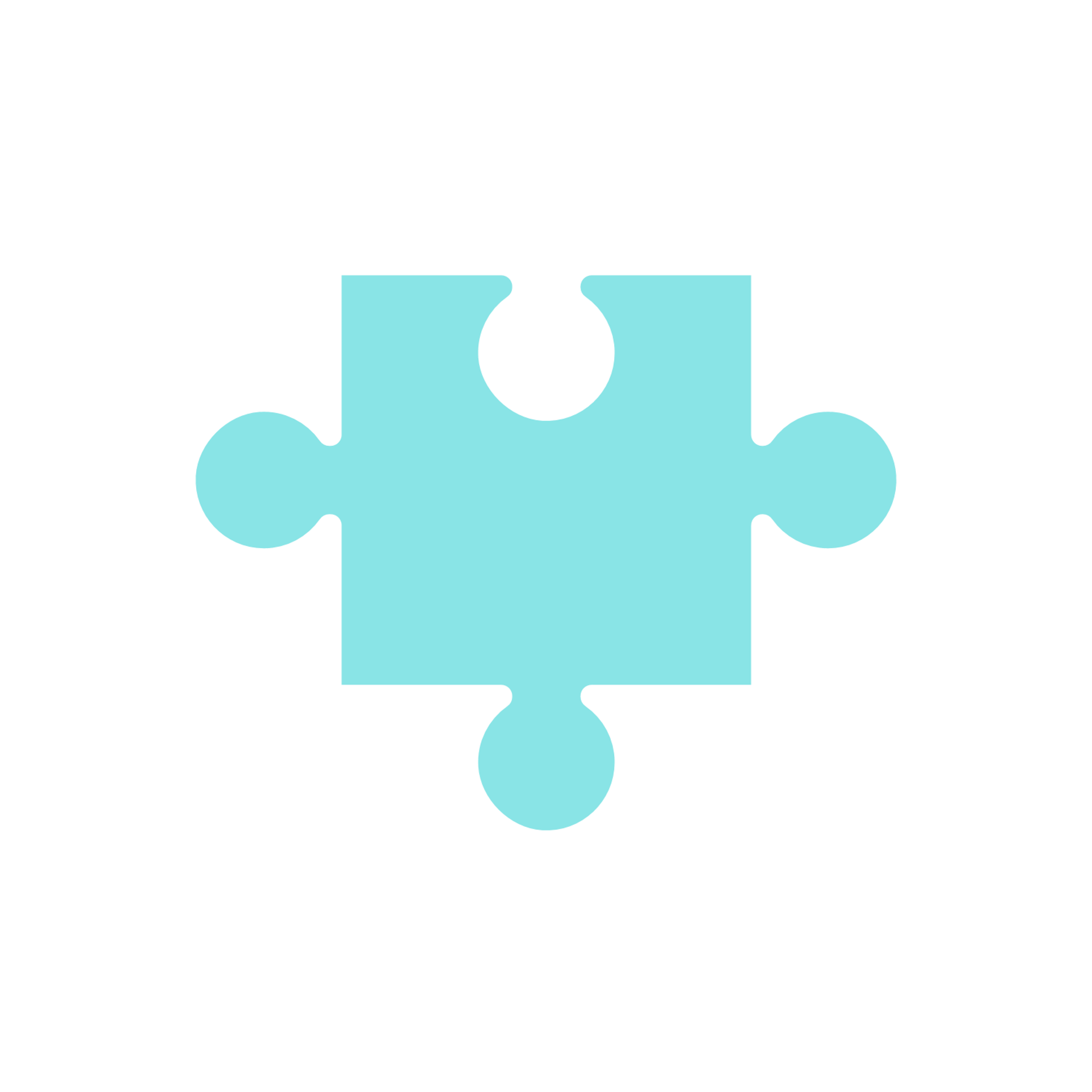 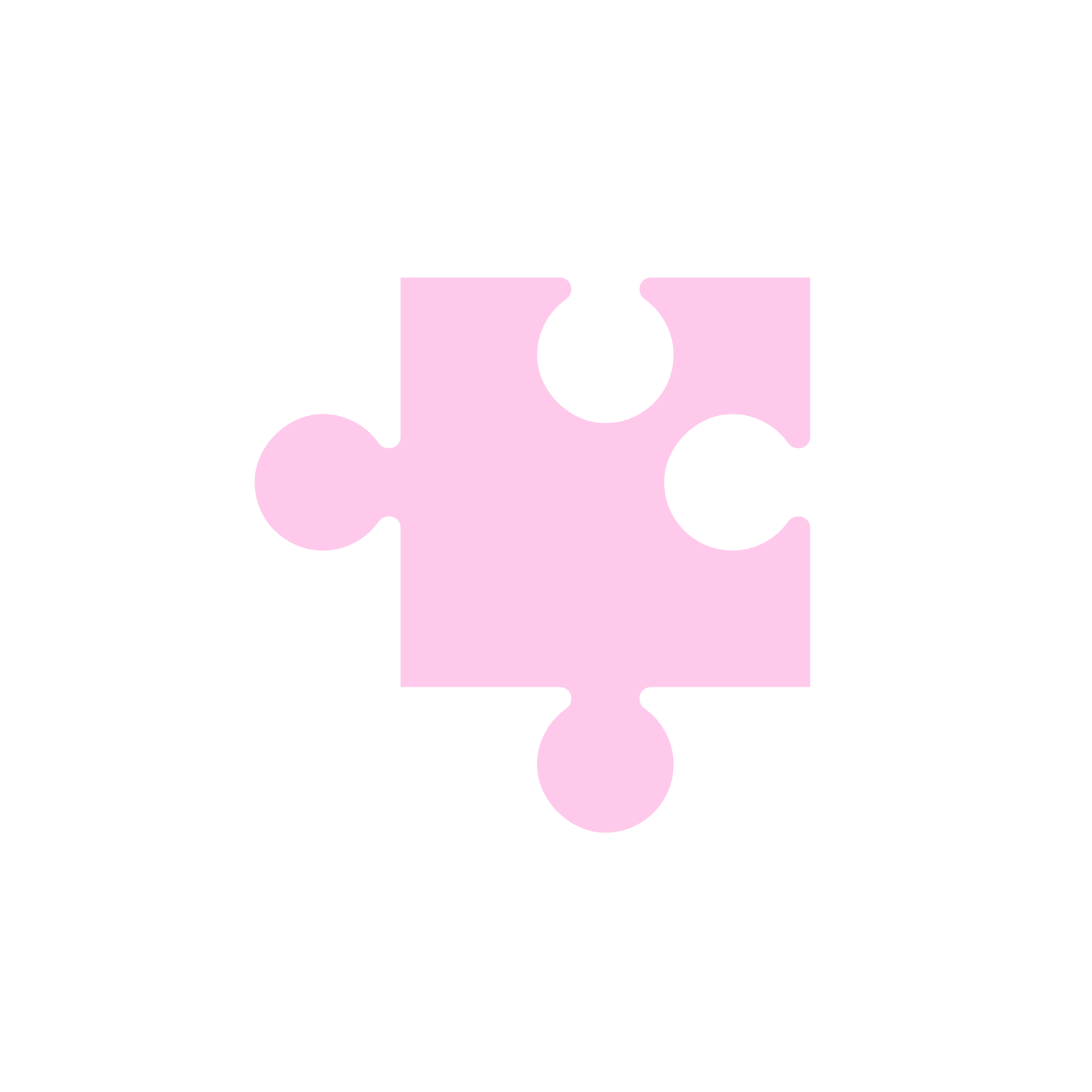 2021
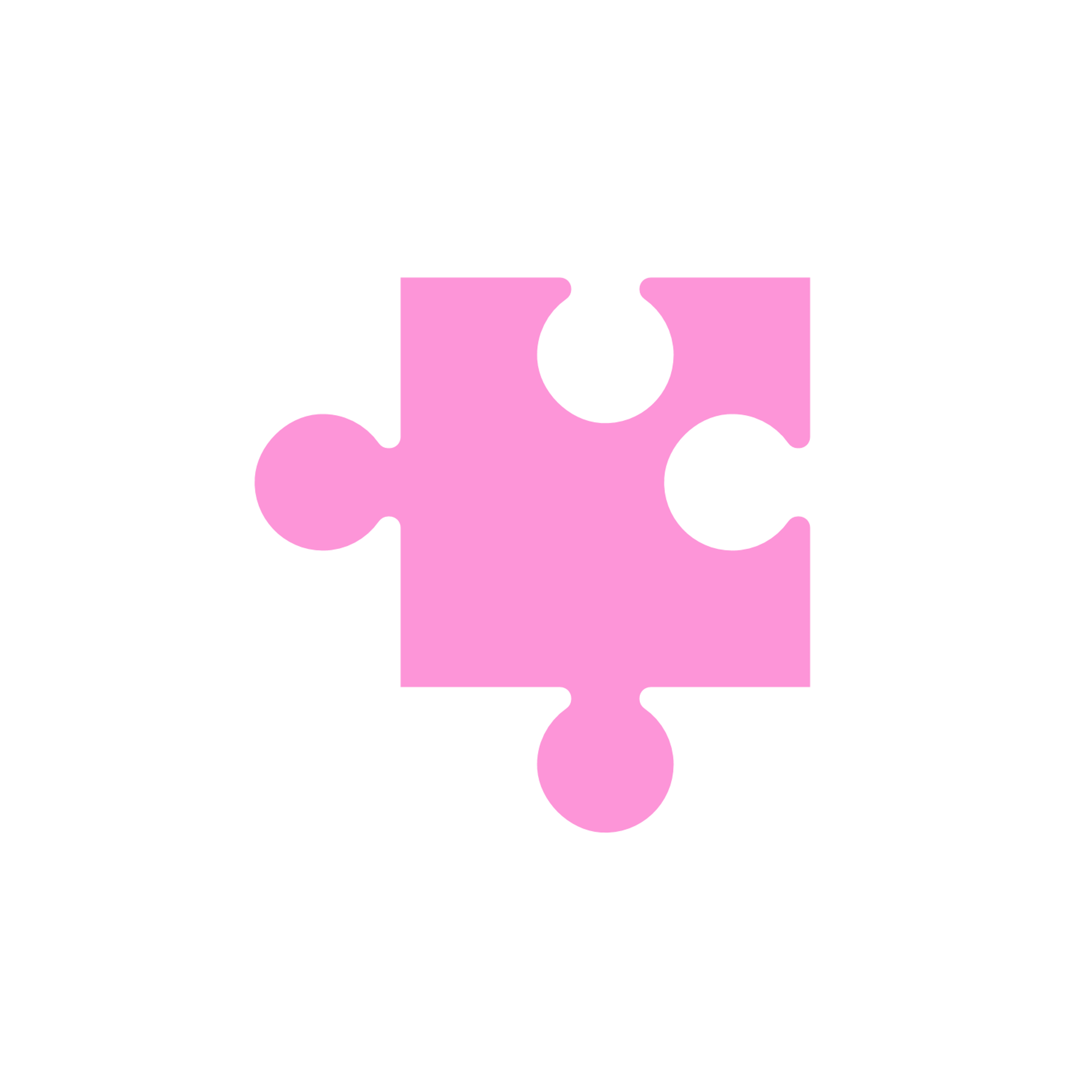 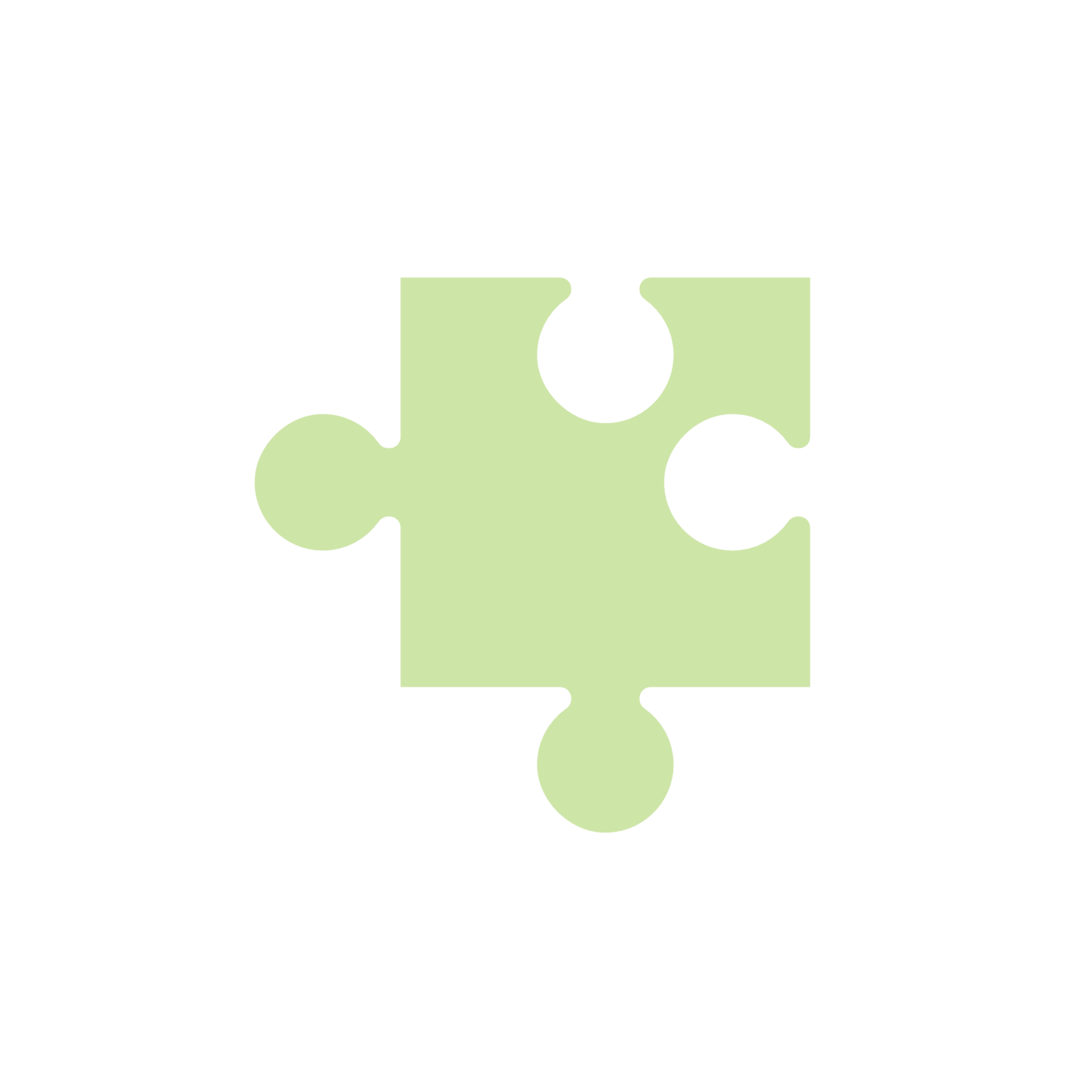 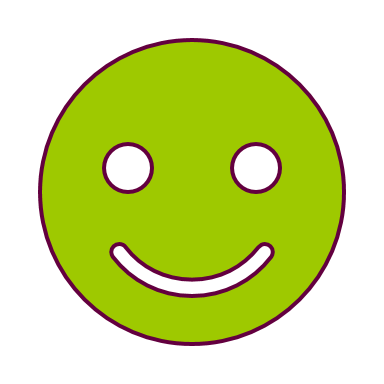 93%
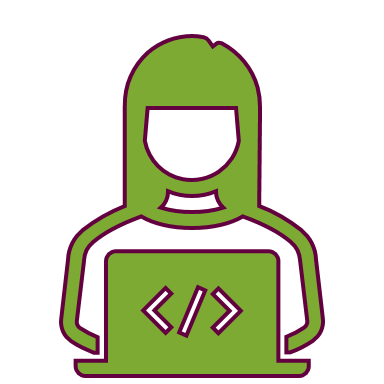 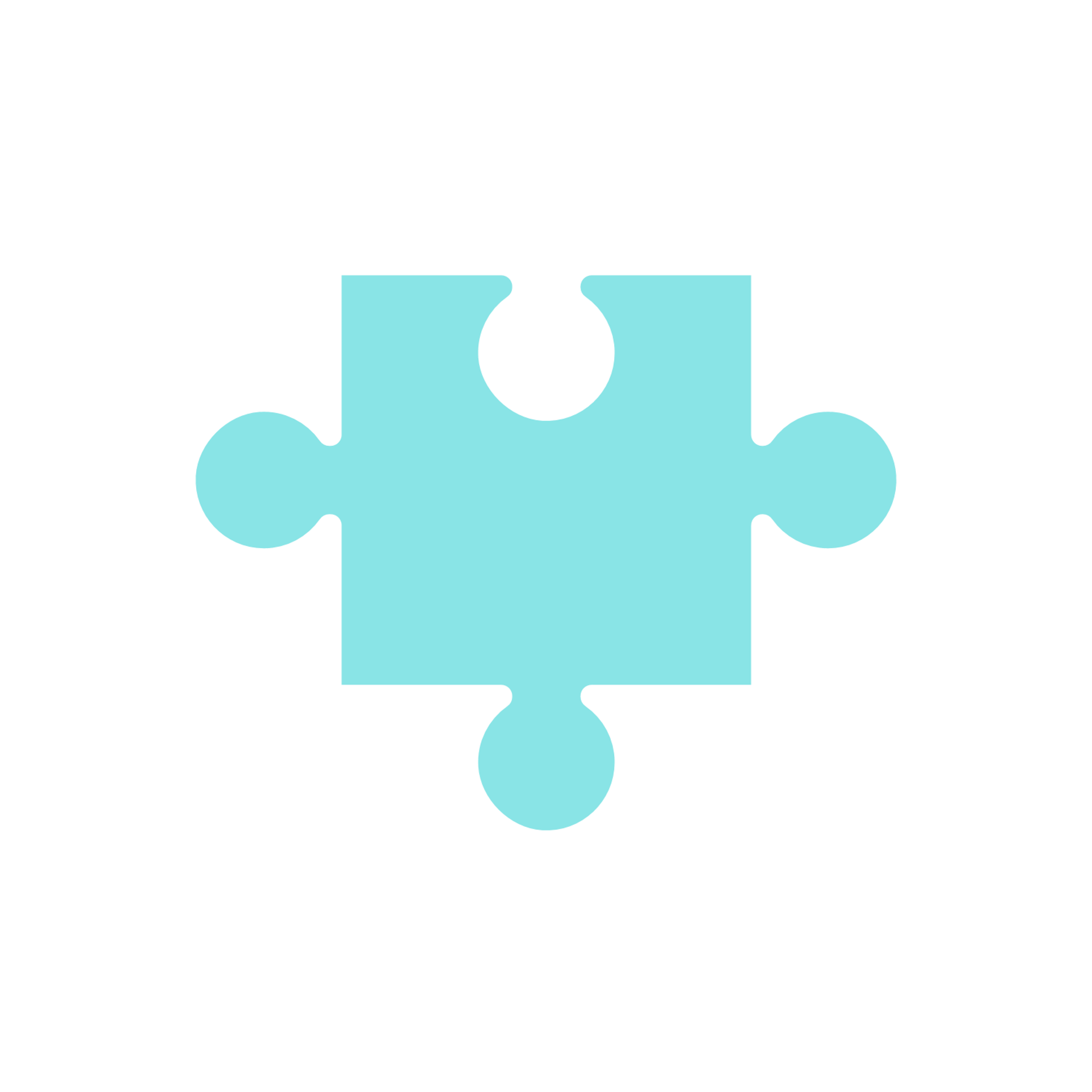 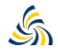 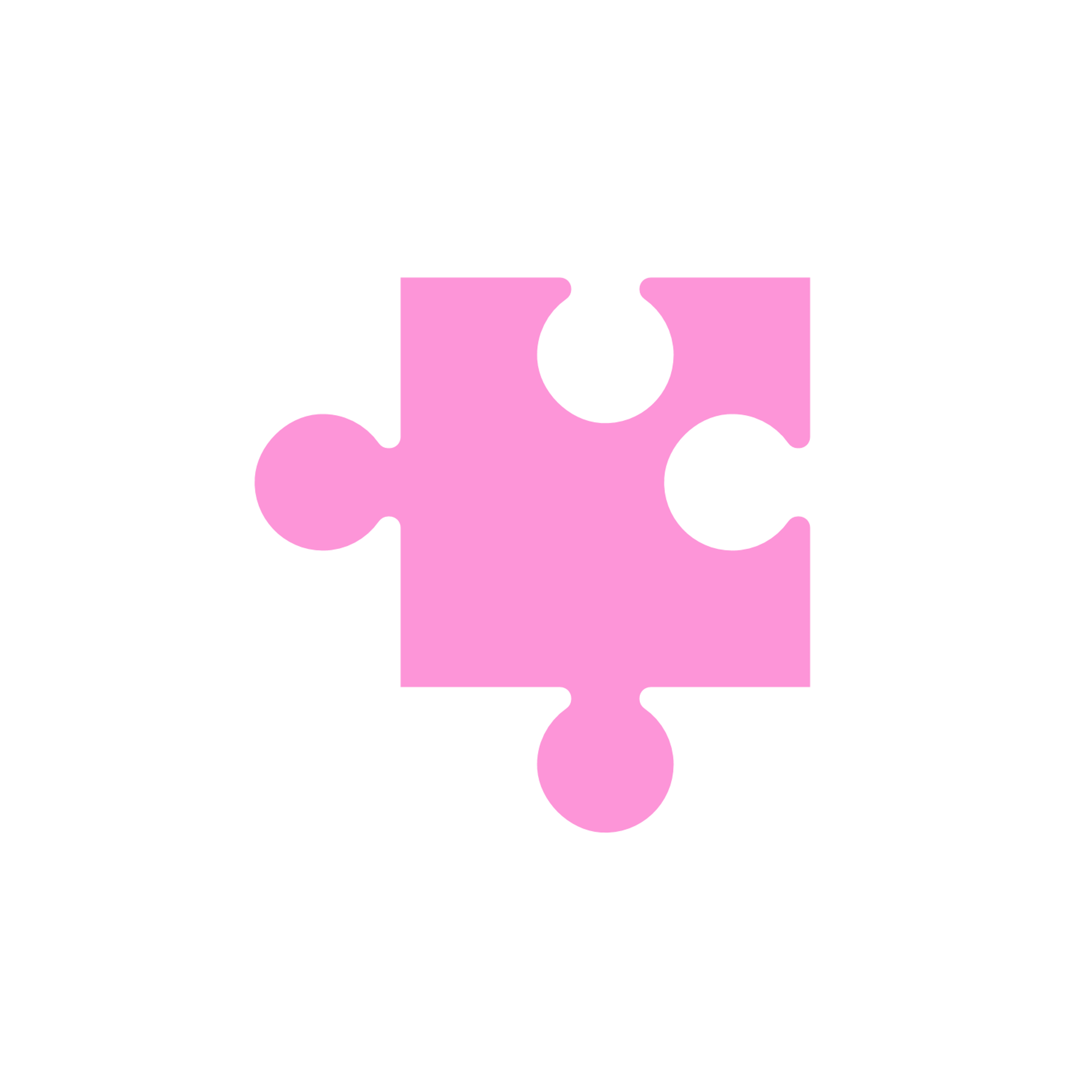 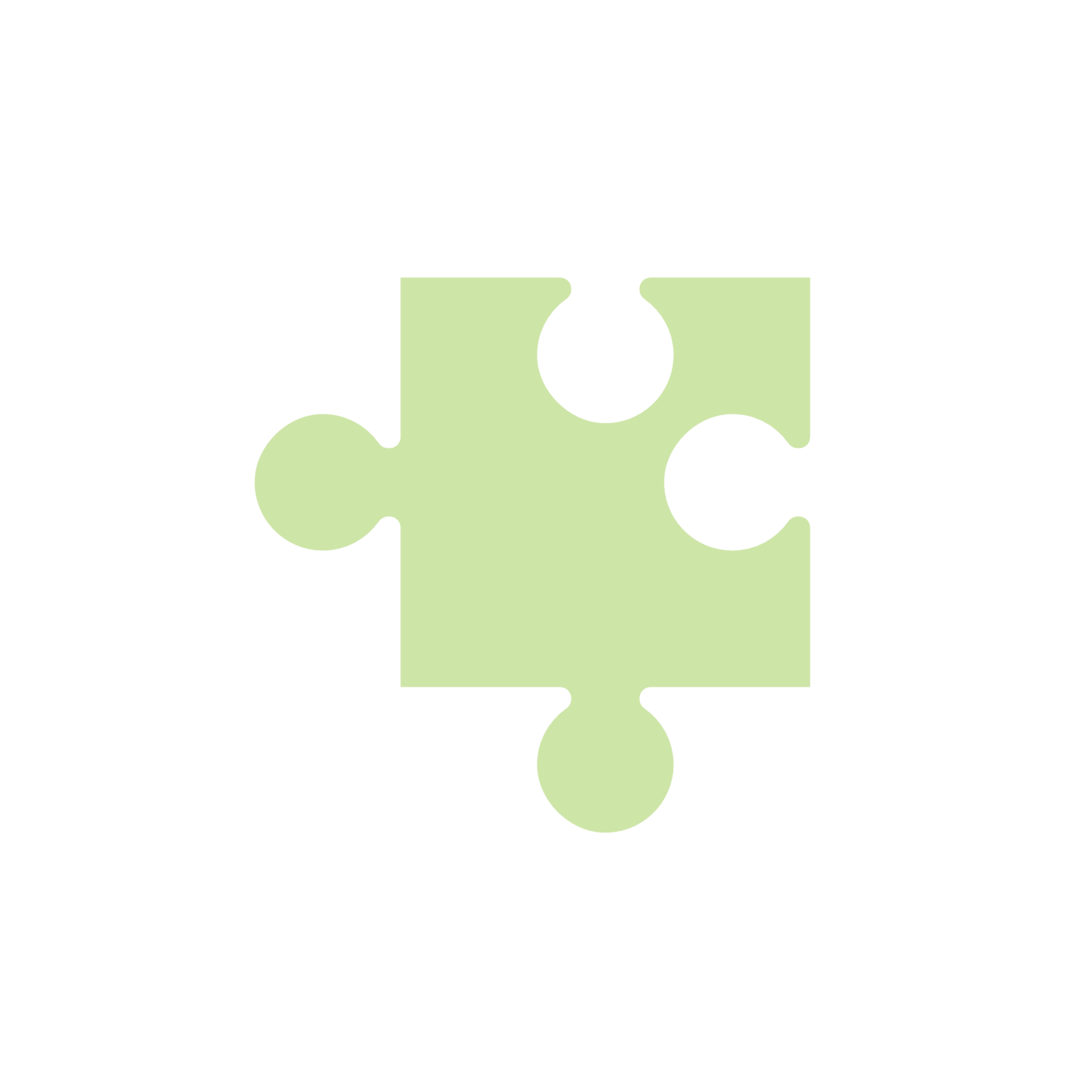 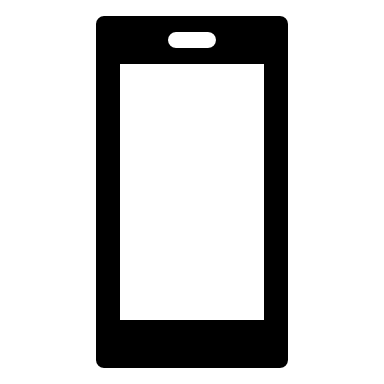 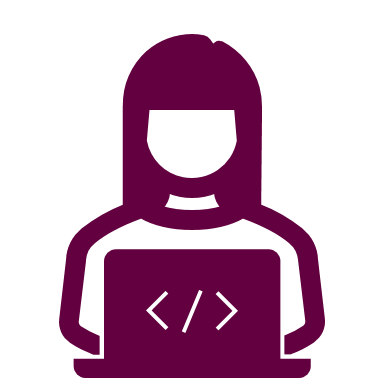 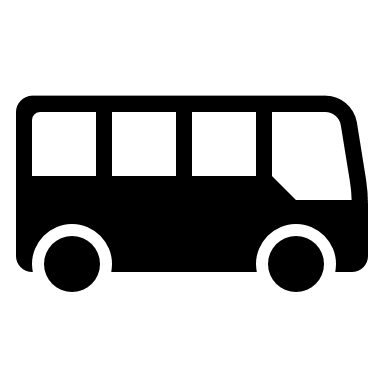 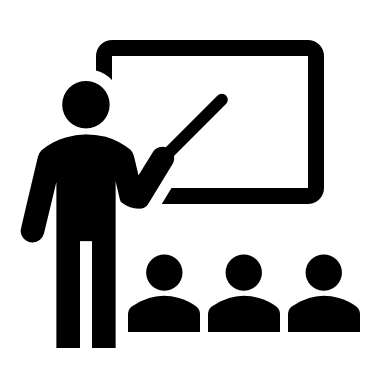 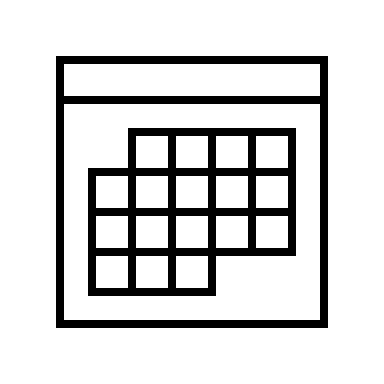 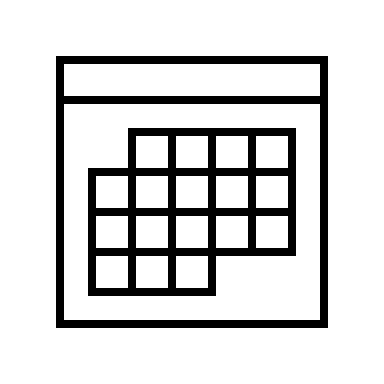 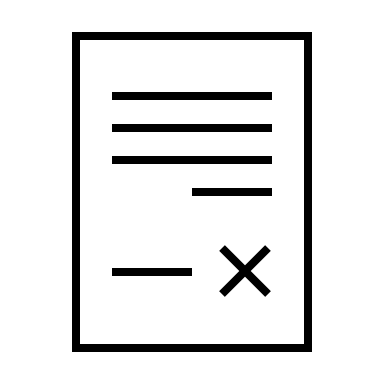 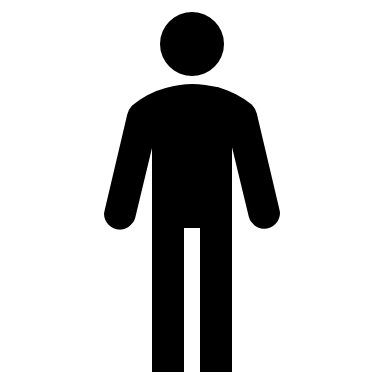 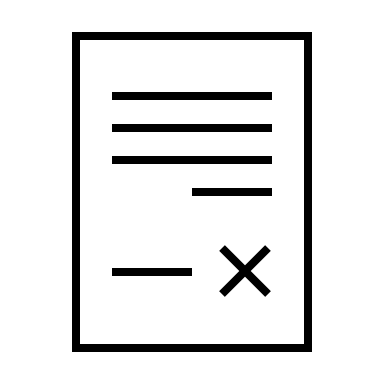 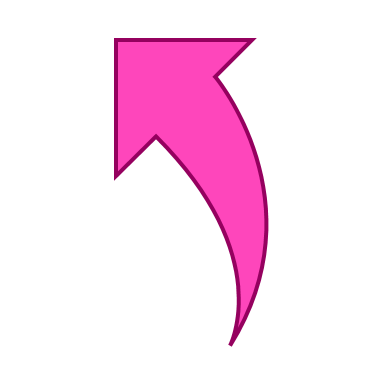 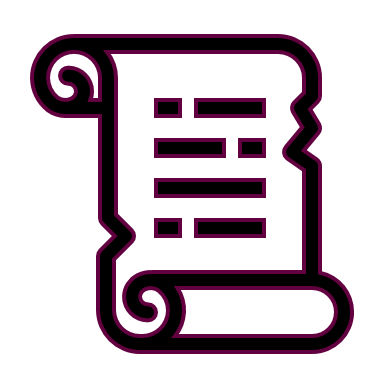 Start
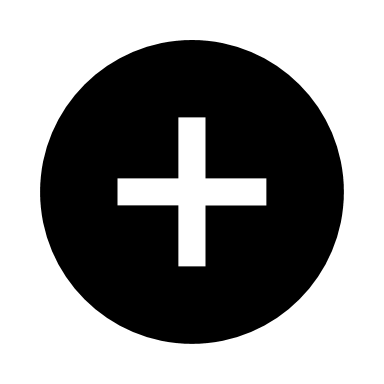 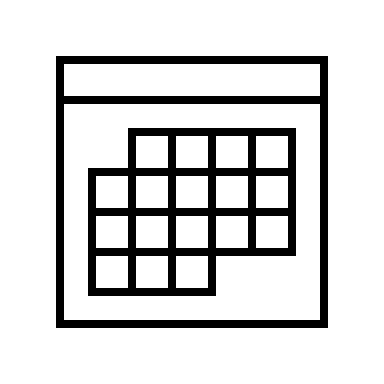 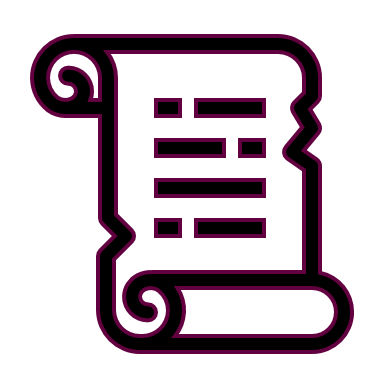 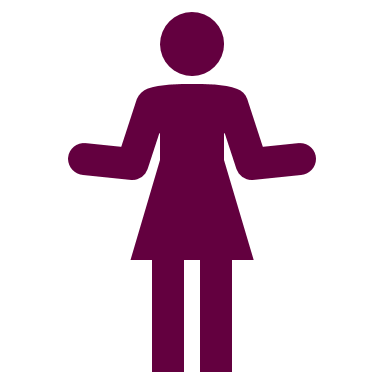 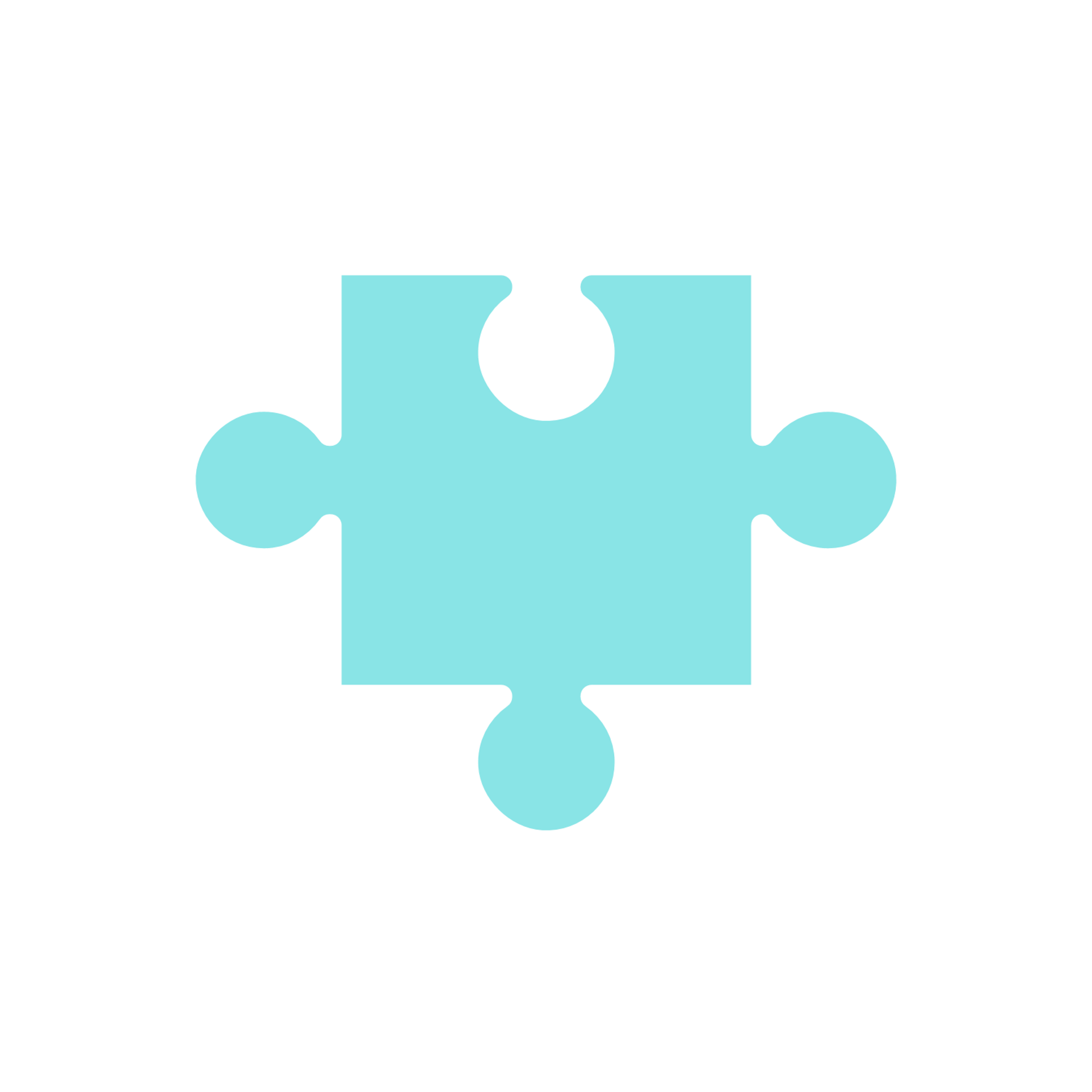 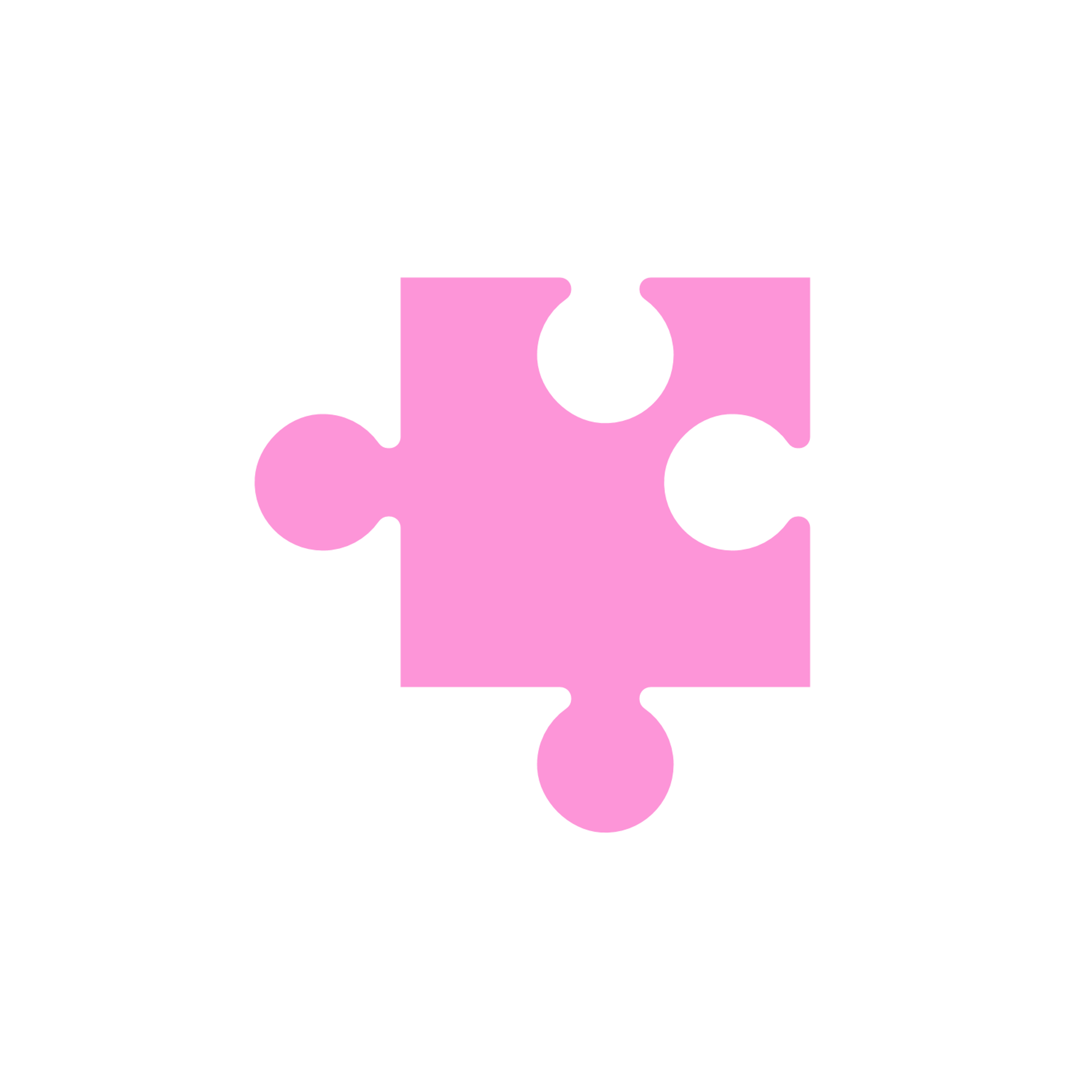 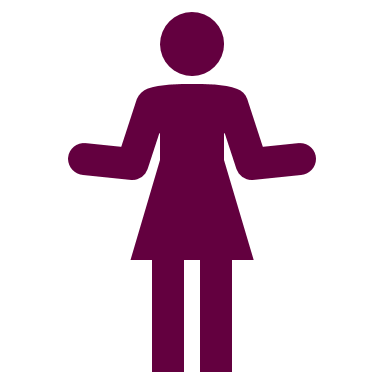 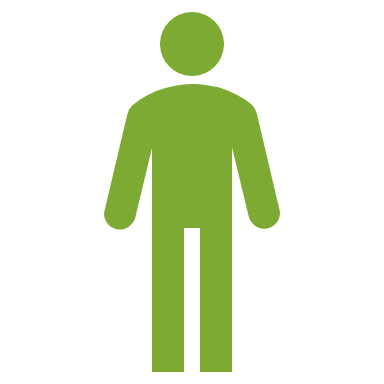 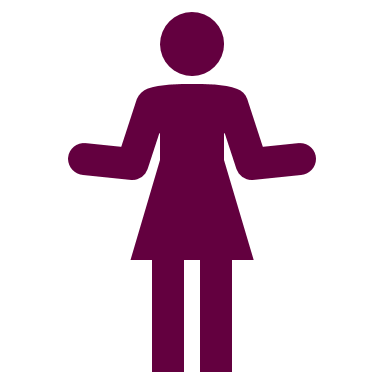 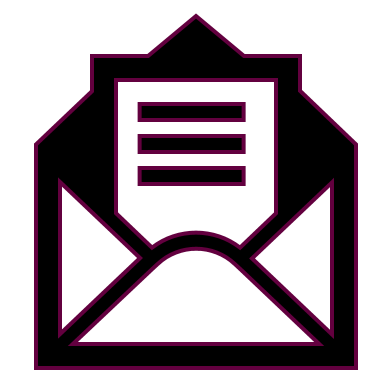 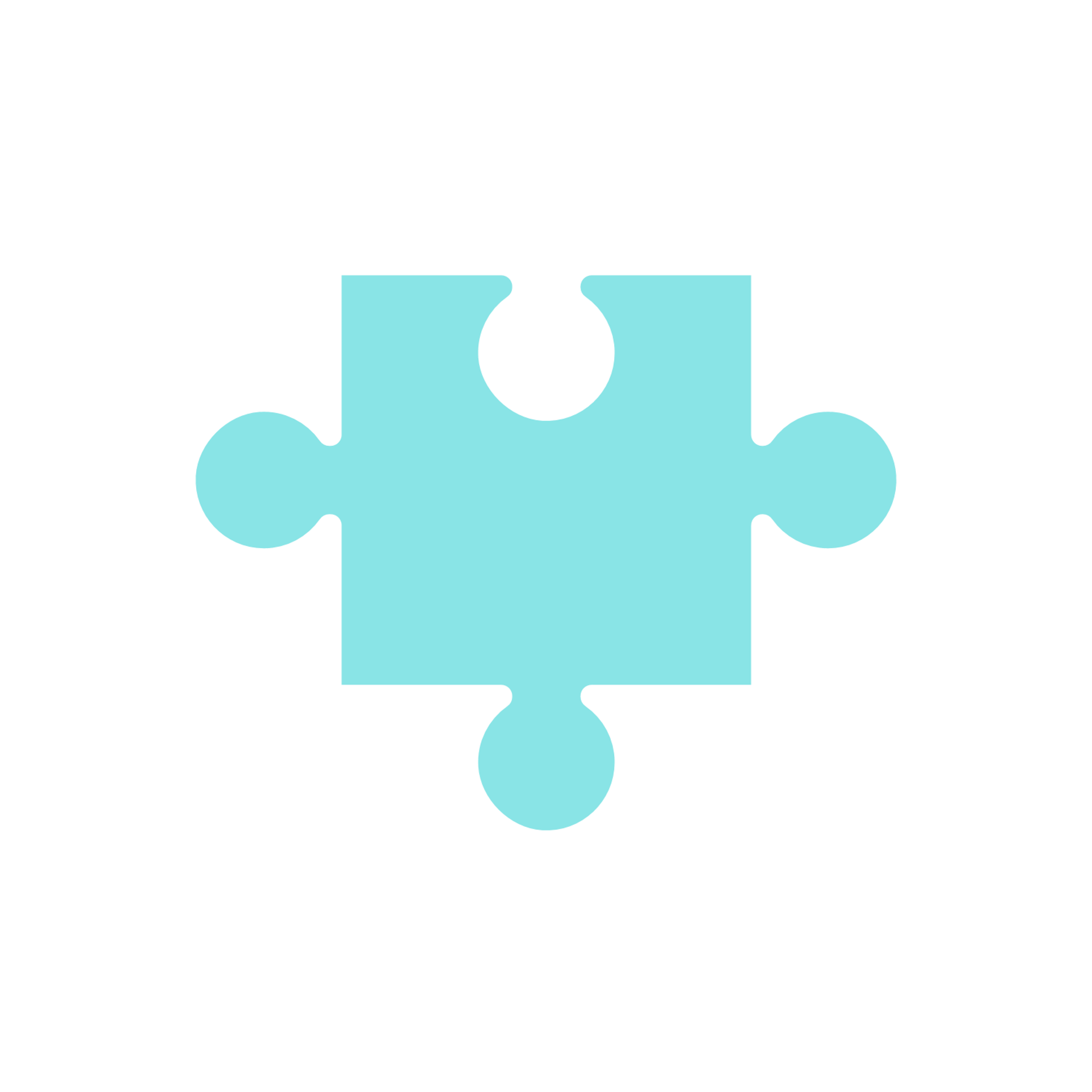 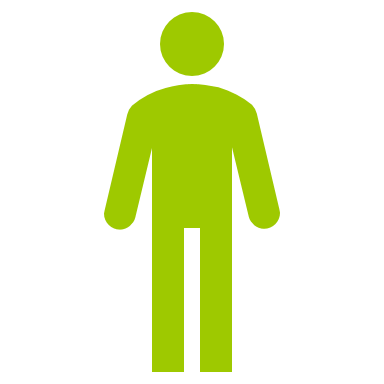 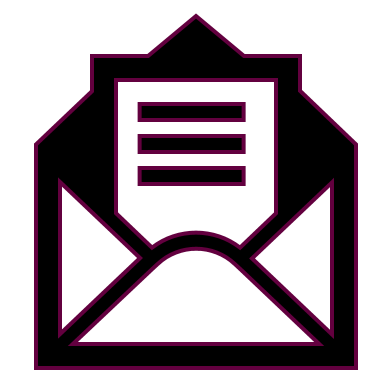 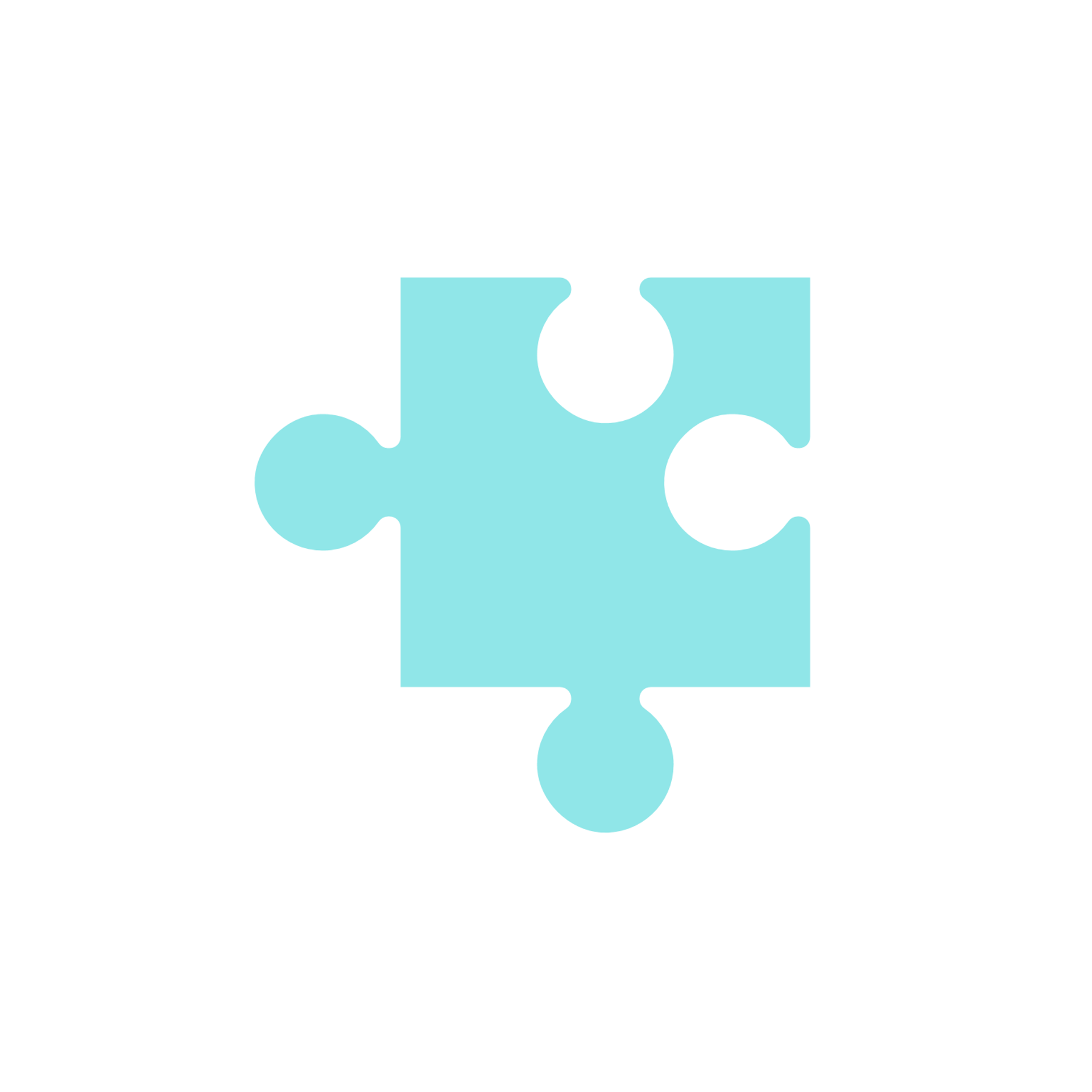 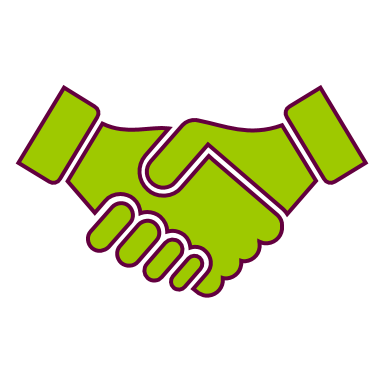 - 1000
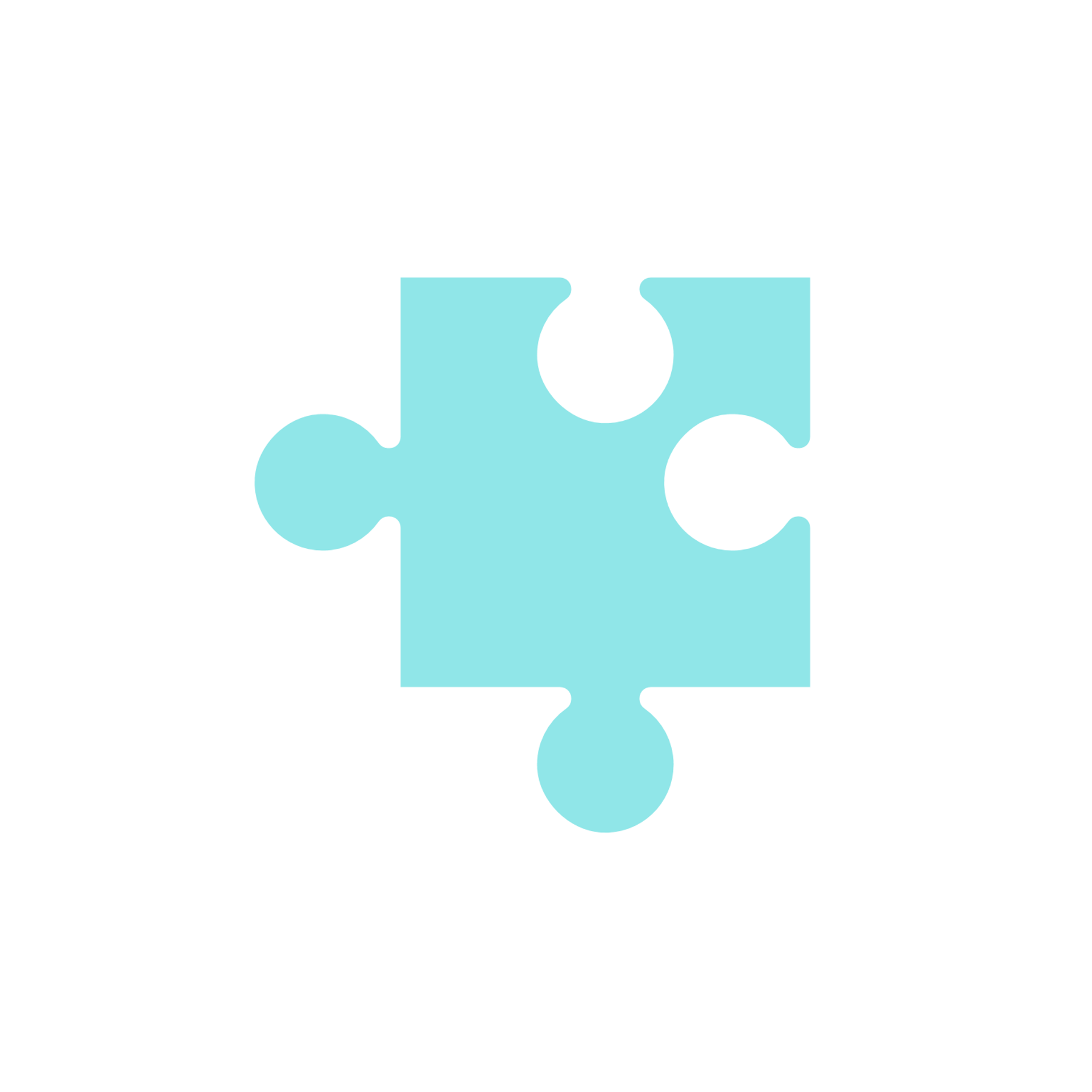 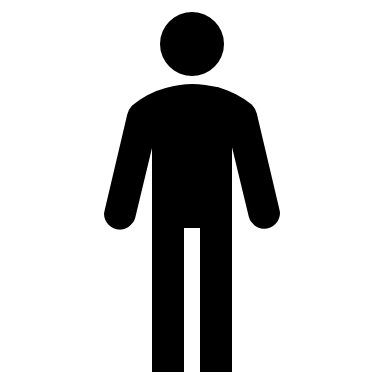 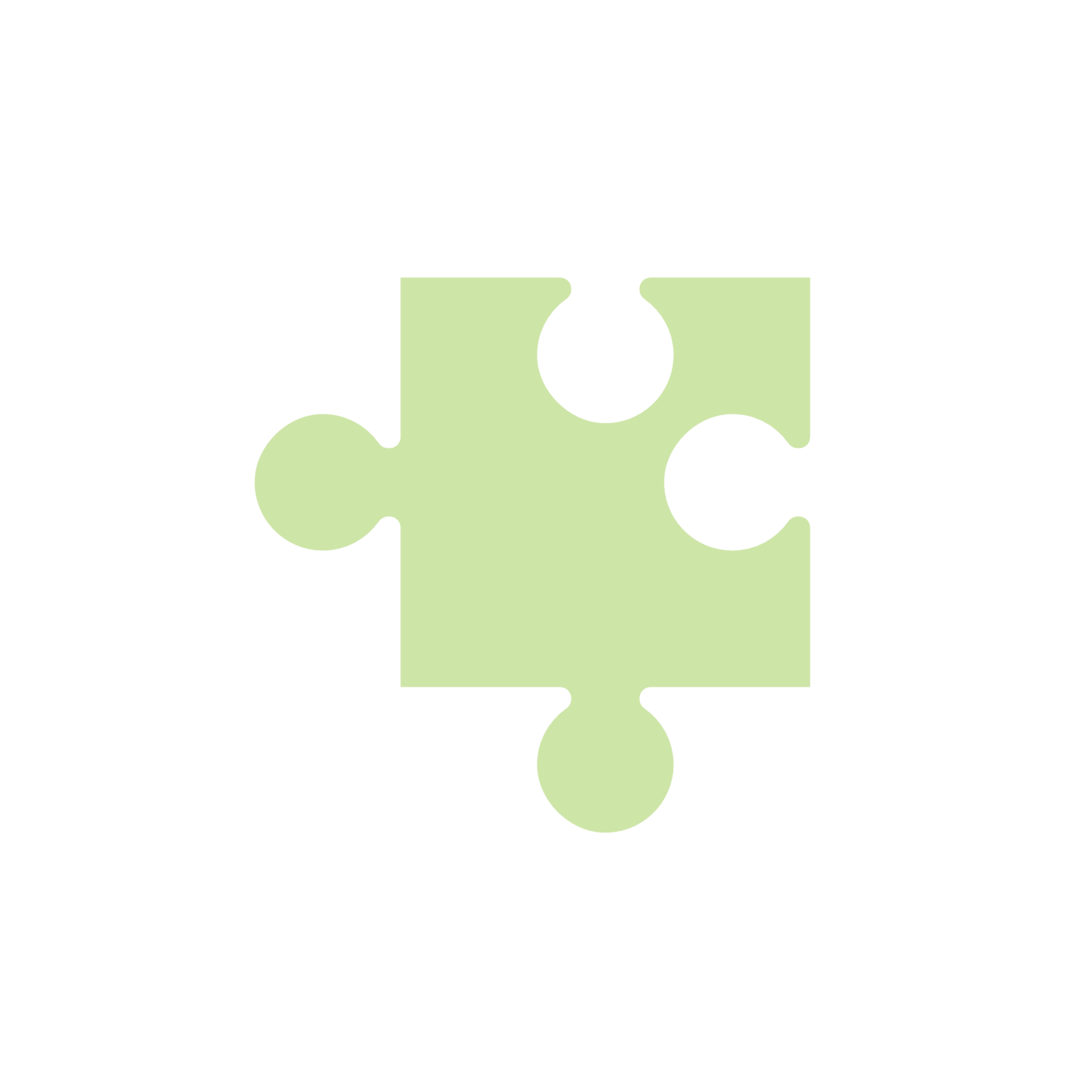 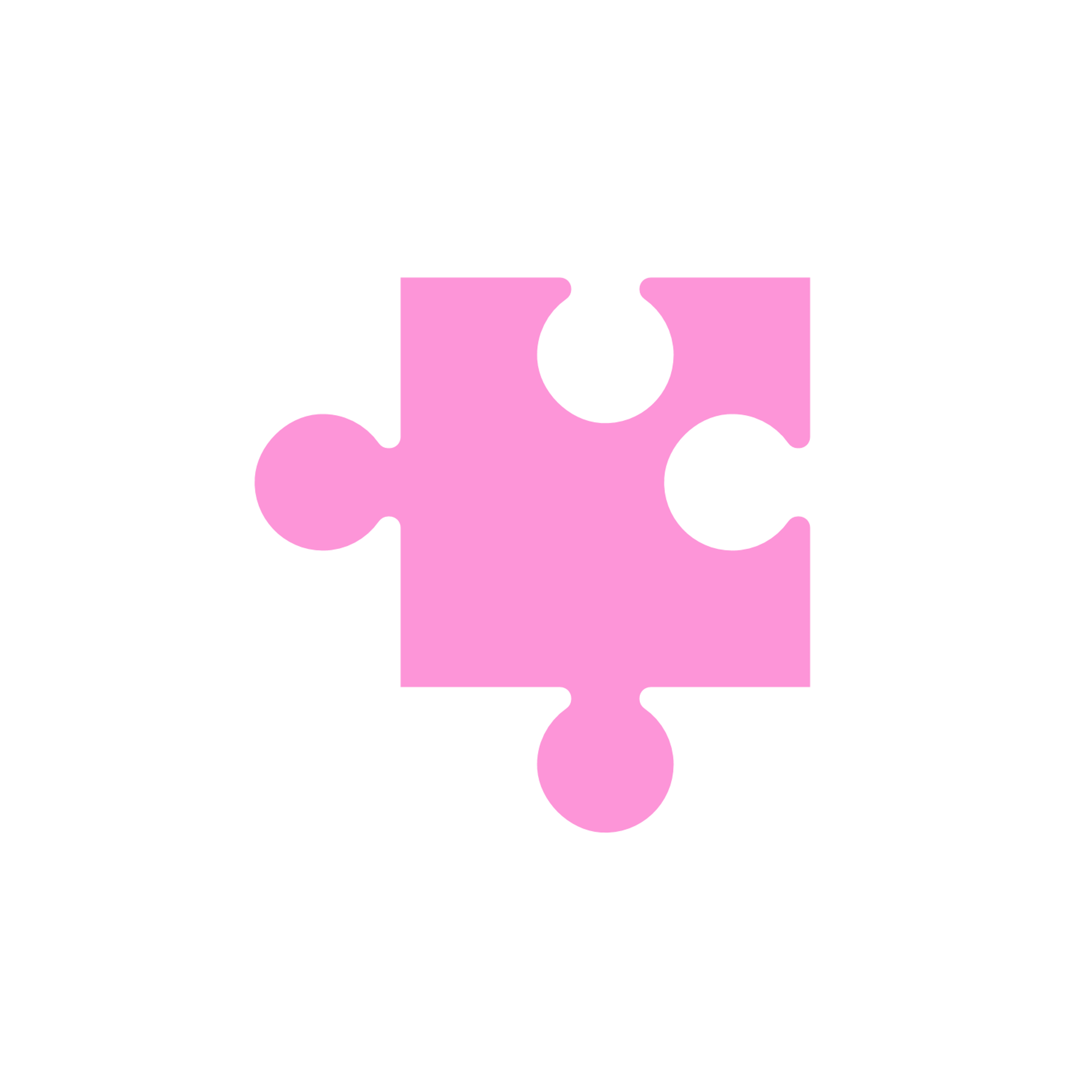 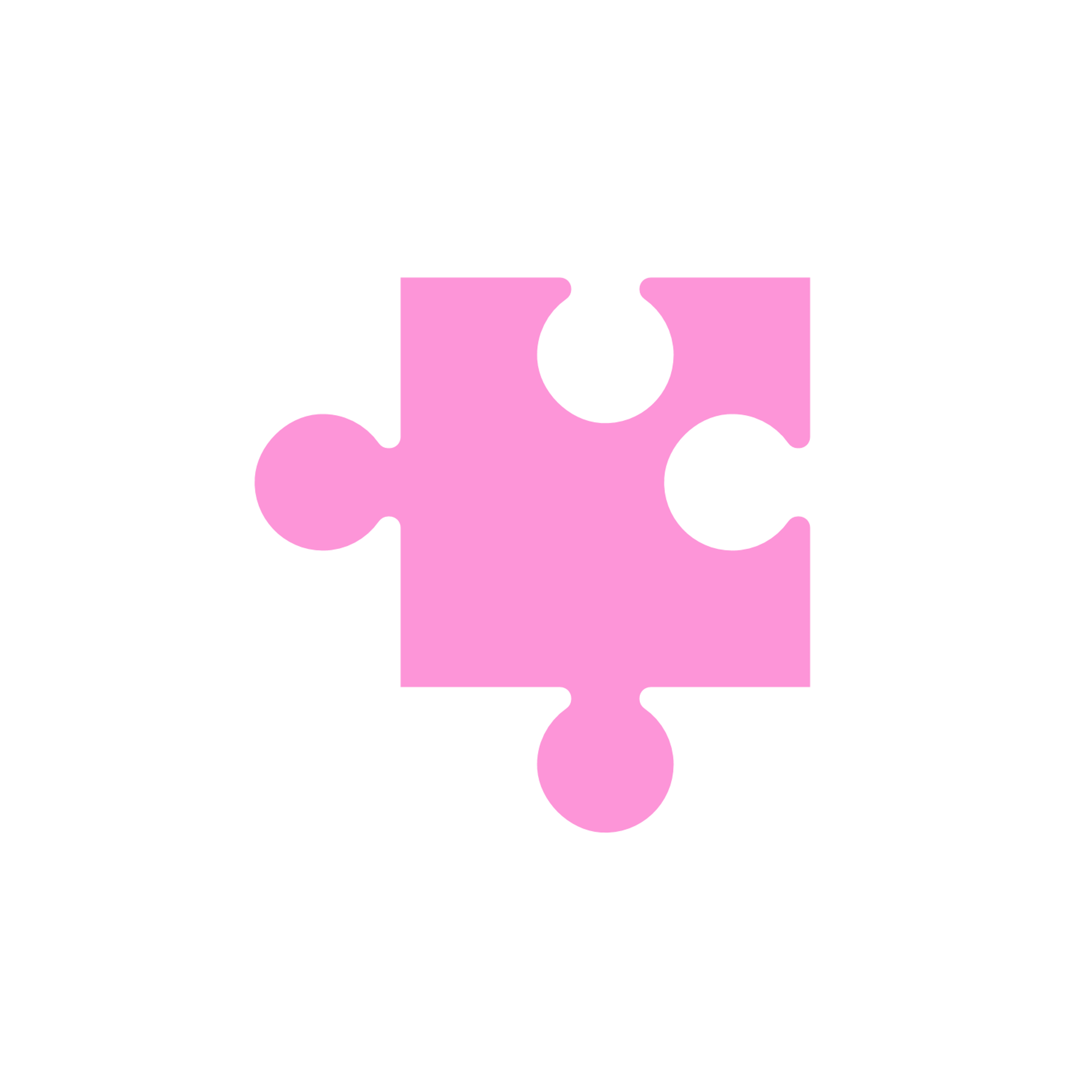 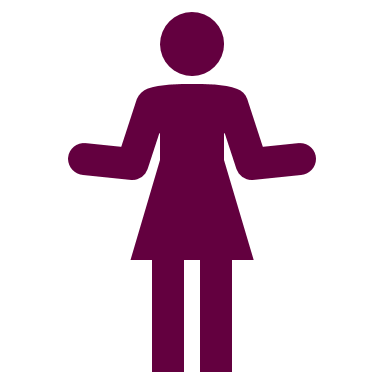 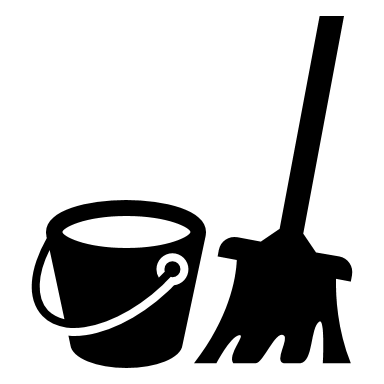 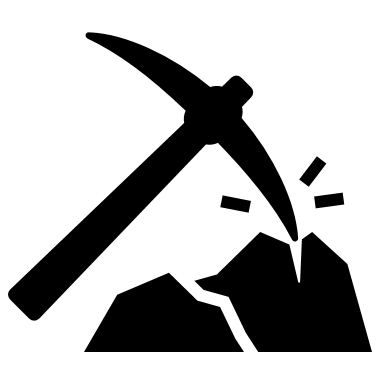 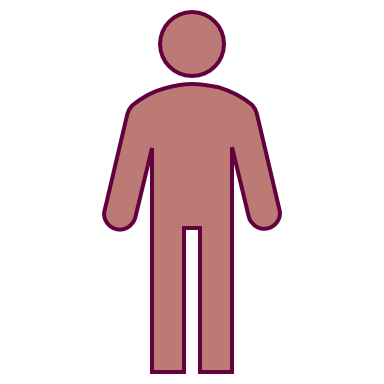 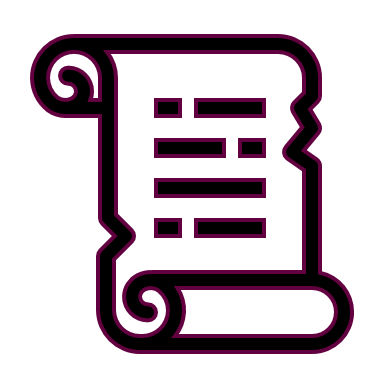 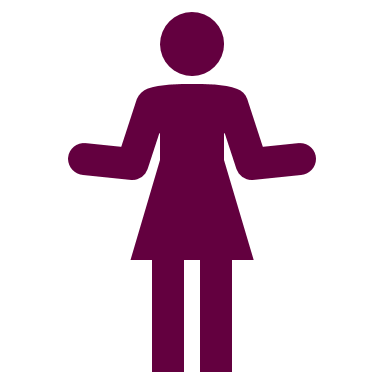 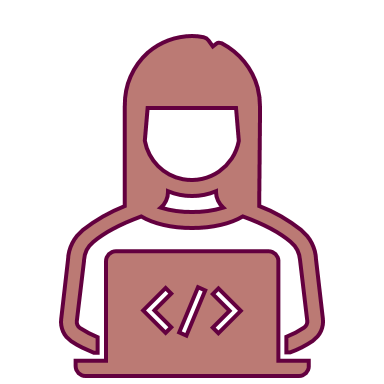 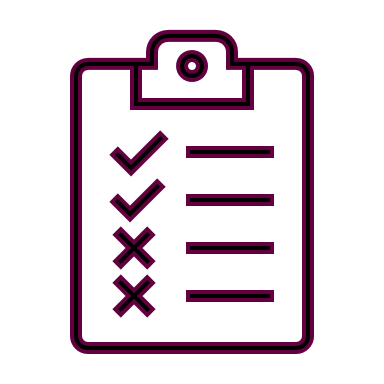 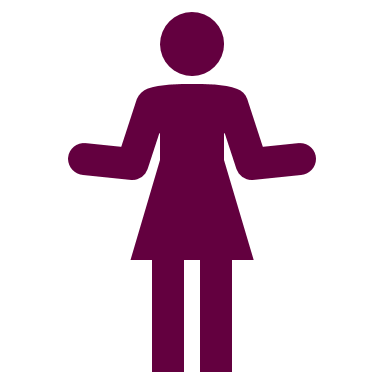 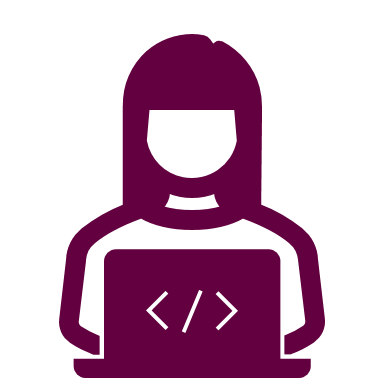 x 1000
x 1000
x 1000
x 1000
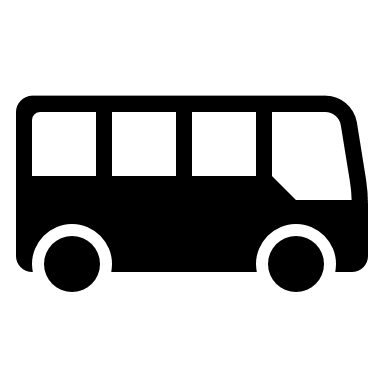 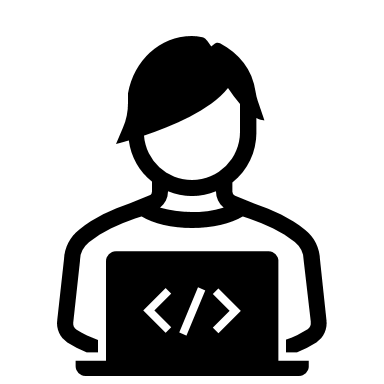 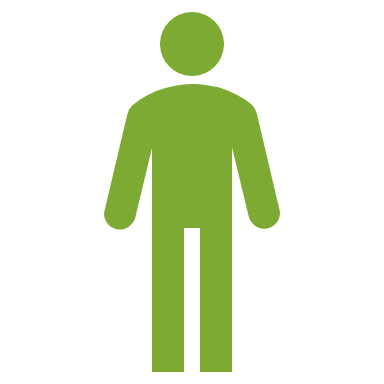 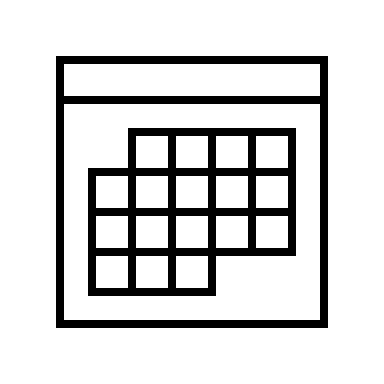 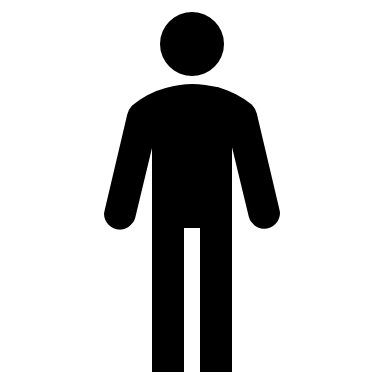 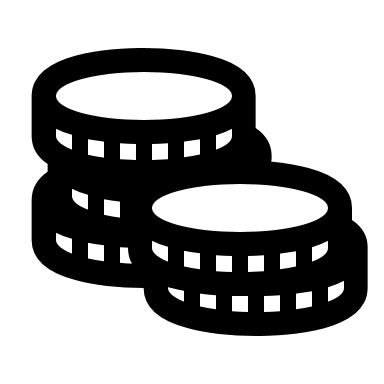 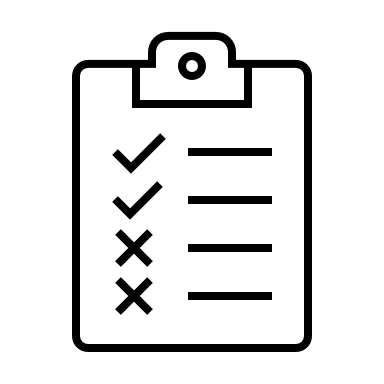 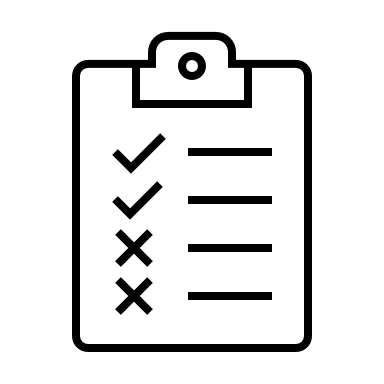 Matchning är klar.  Då: Ana sänder erbjudandebrev till Kalle 
Nu: Ana sänder meddelande till Kalle via Feriebas ”du har ett erbjudande, logga in och kolla…”
[Speaker Notes: NU sänder Ana ett meddelande till Kalle via systemet. 
”Hej du har ett erbjudande, logga in och kolla”]
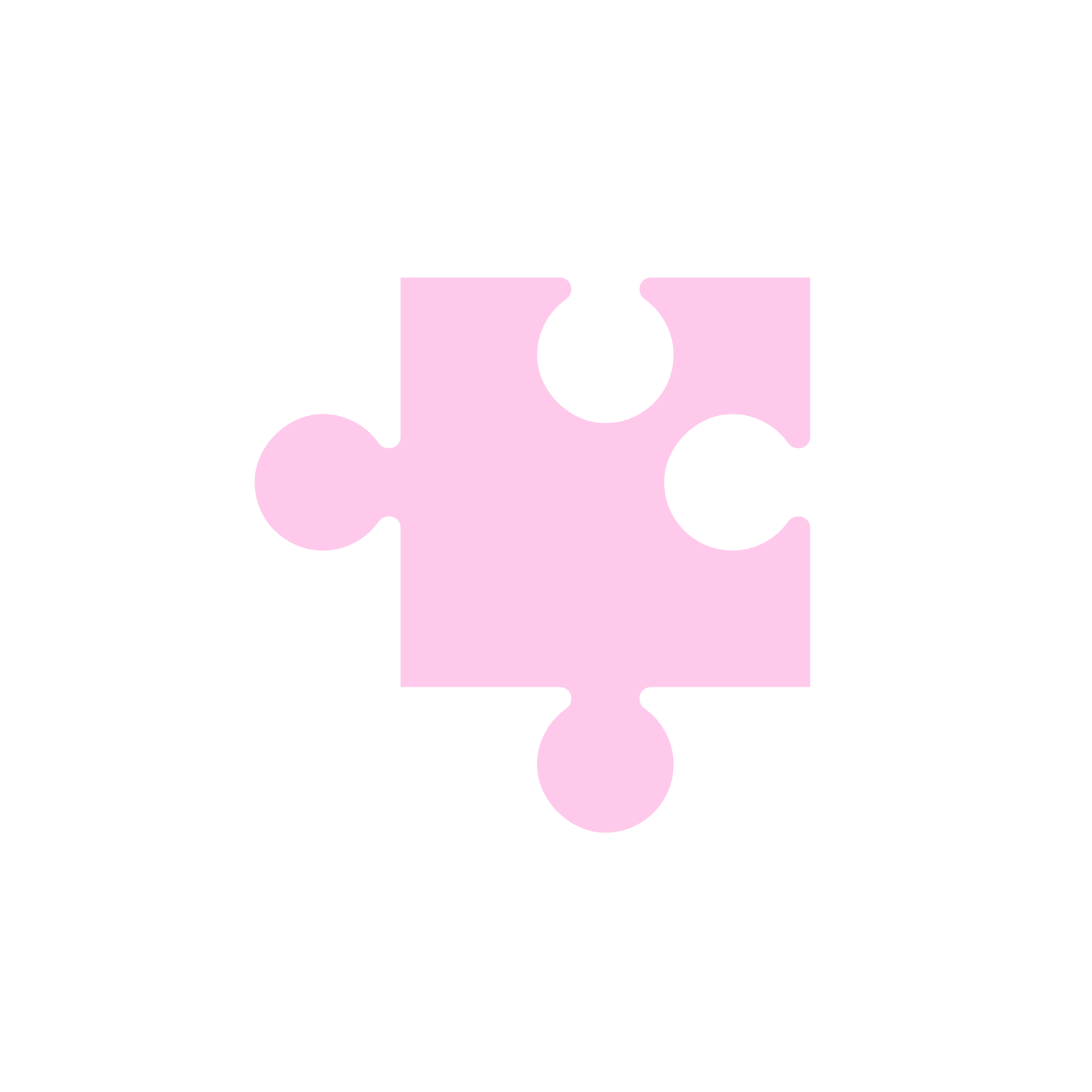 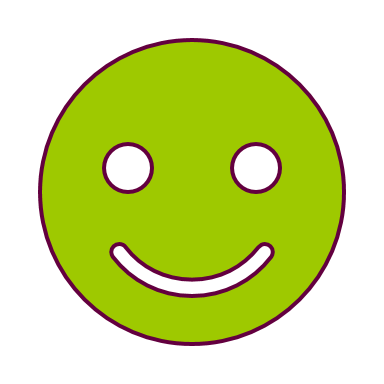 93%
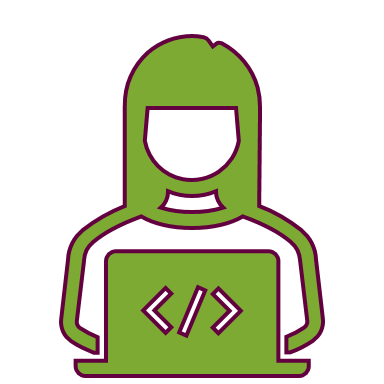 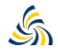 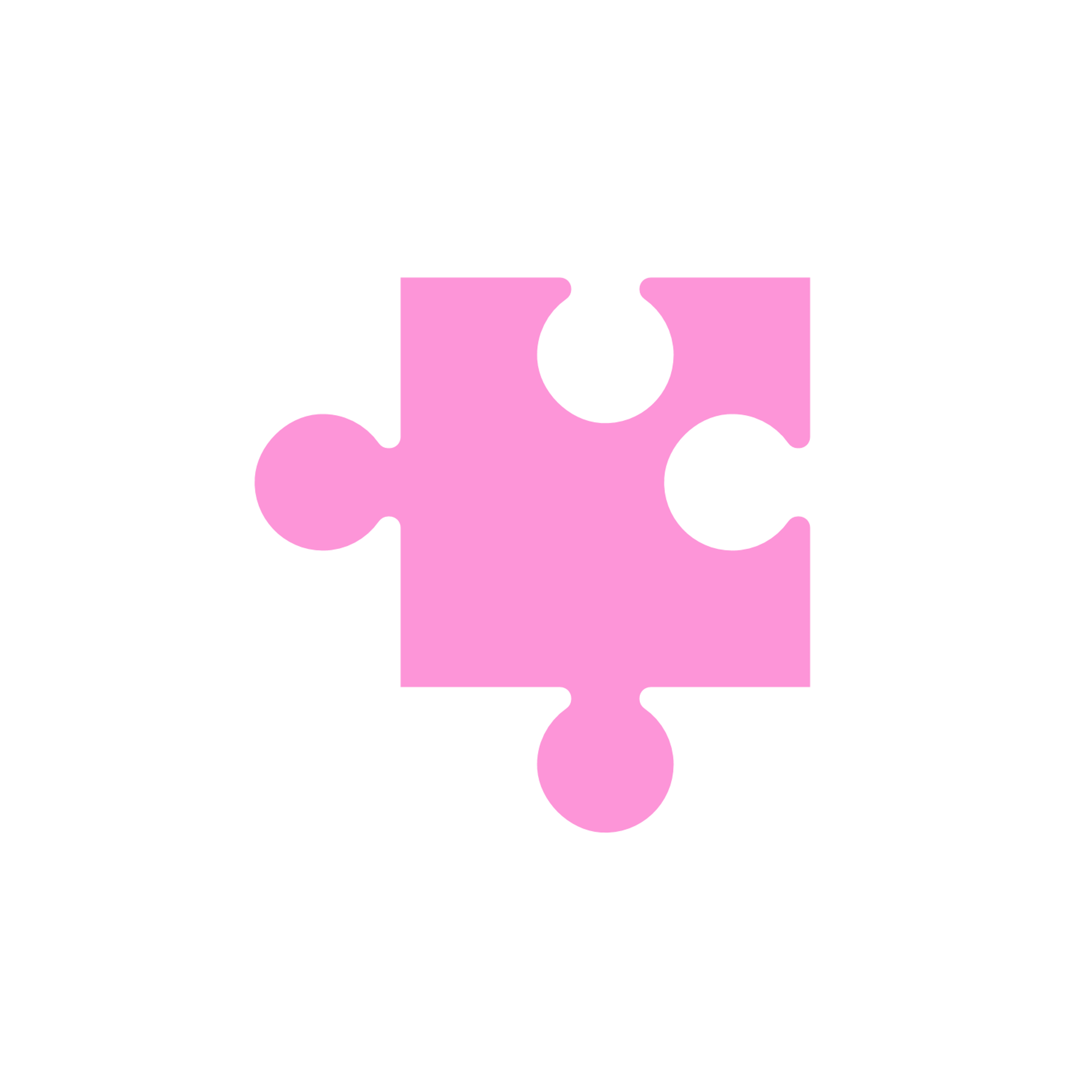 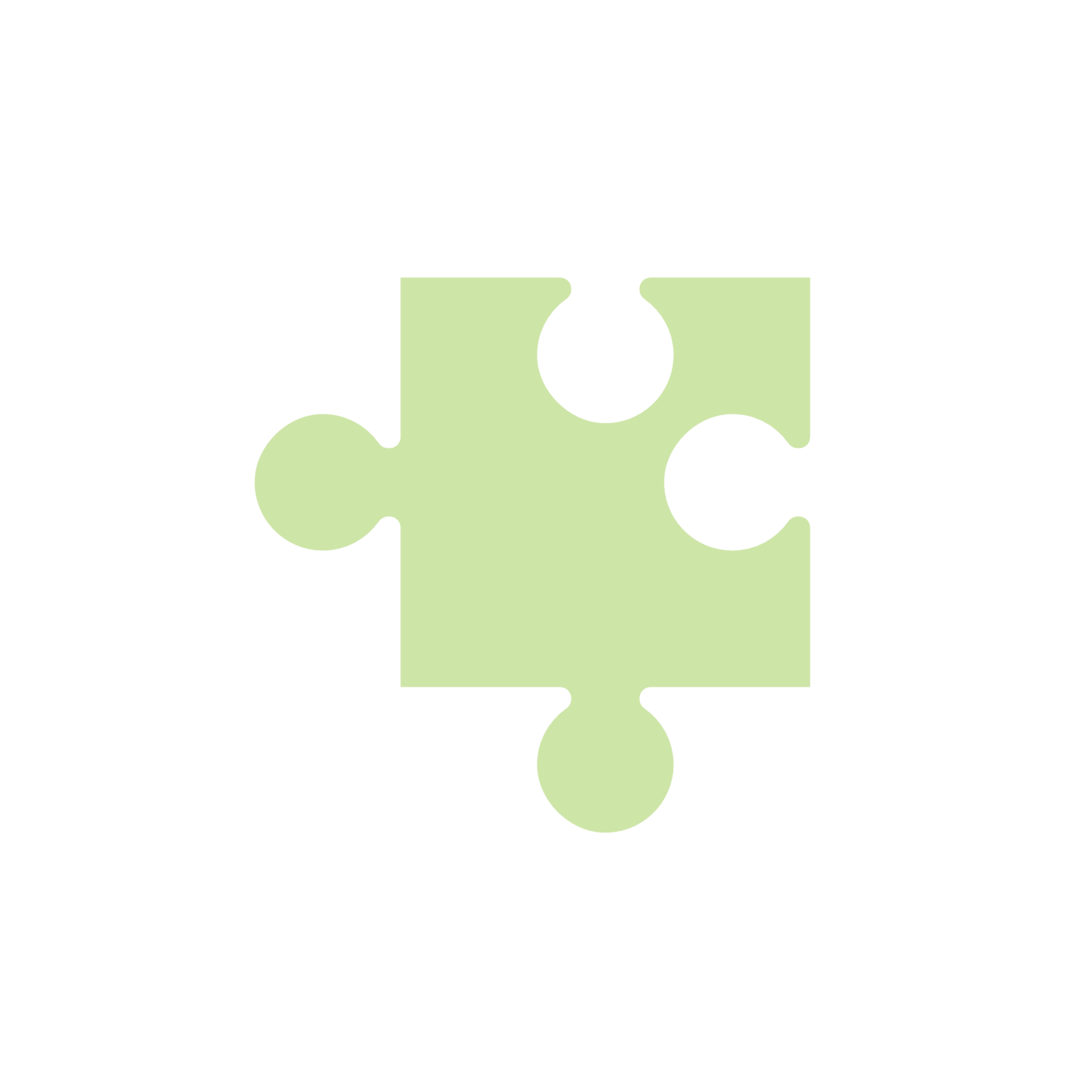 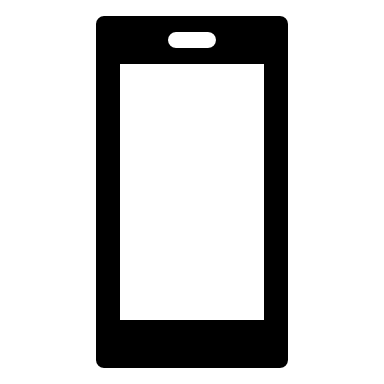 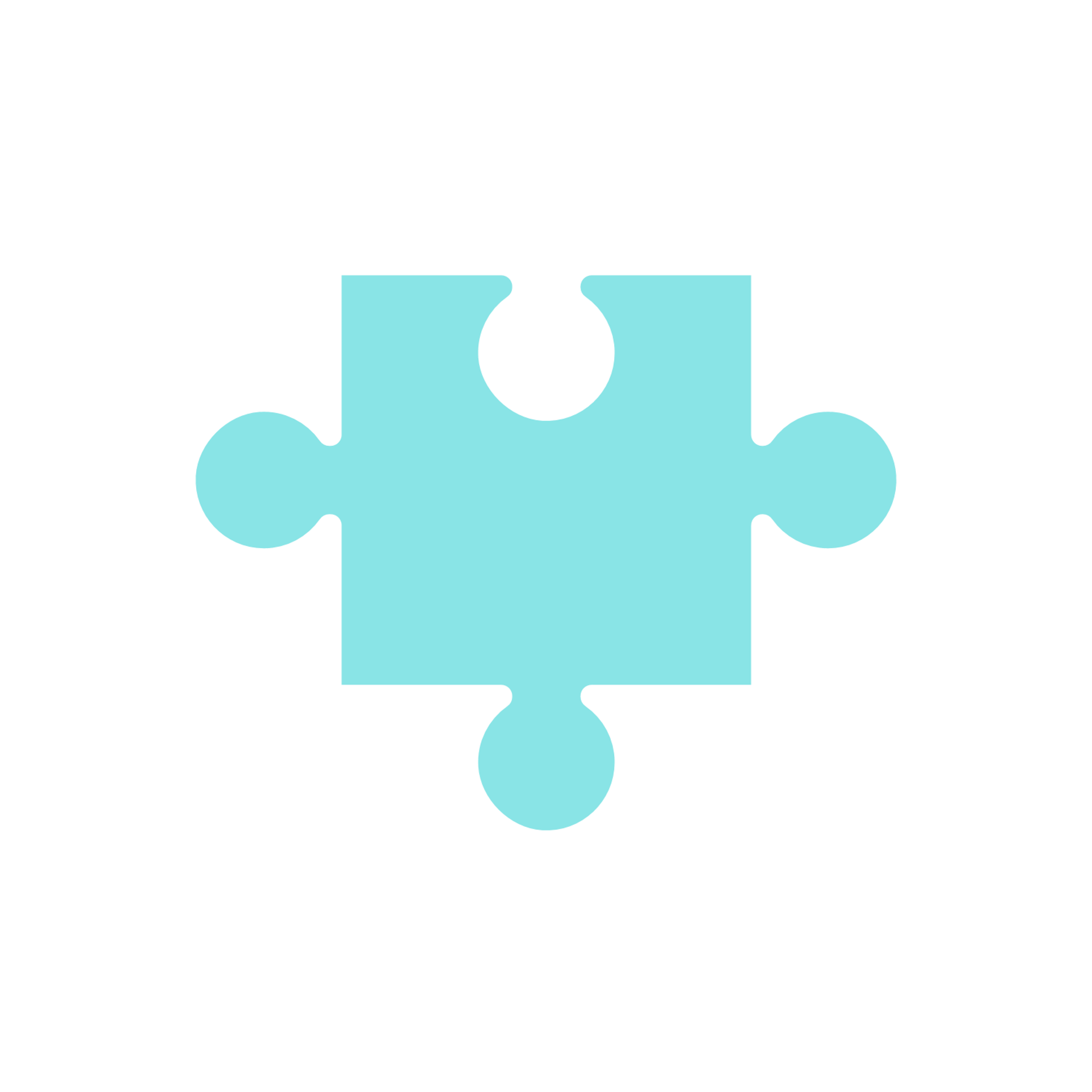 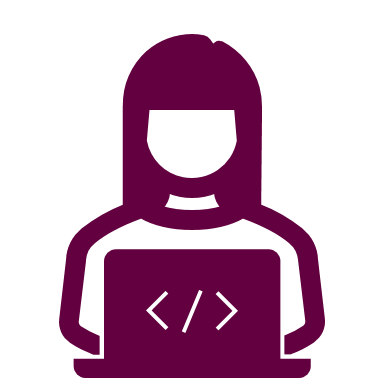 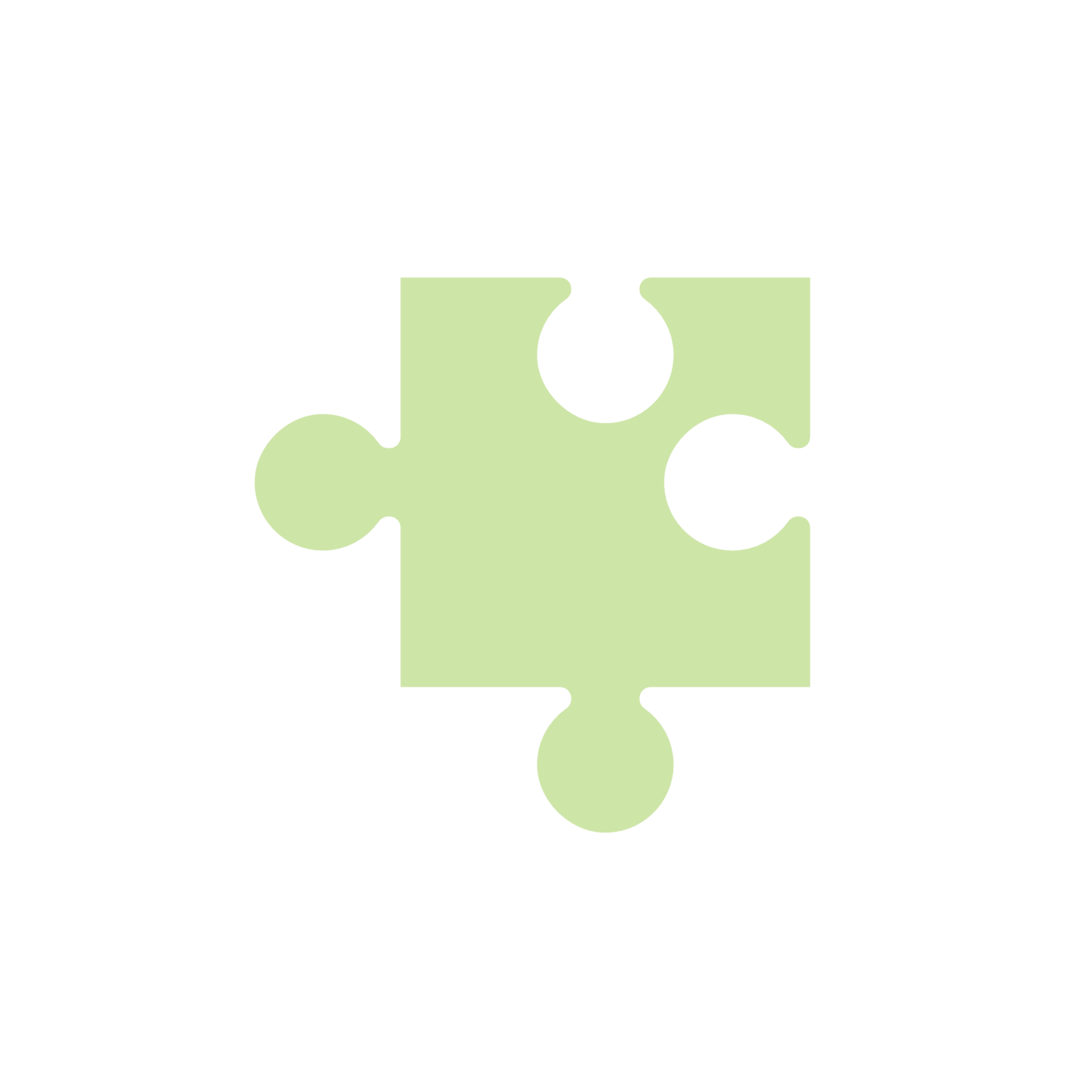 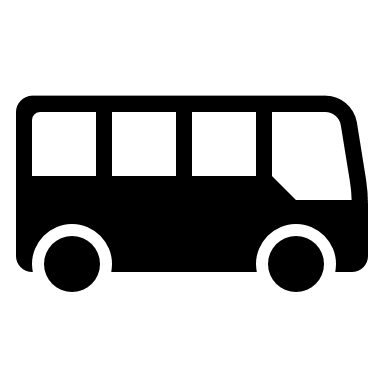 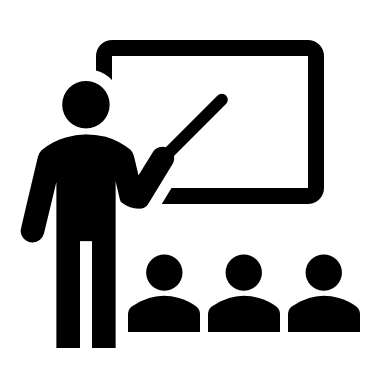 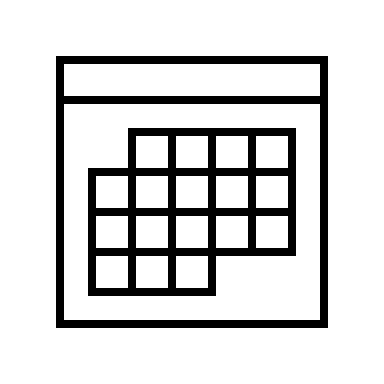 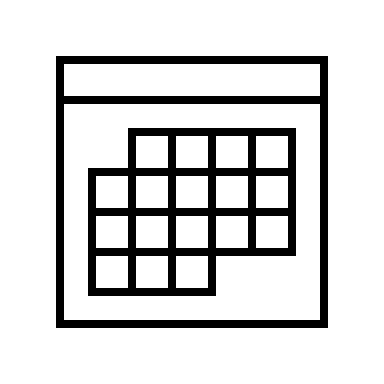 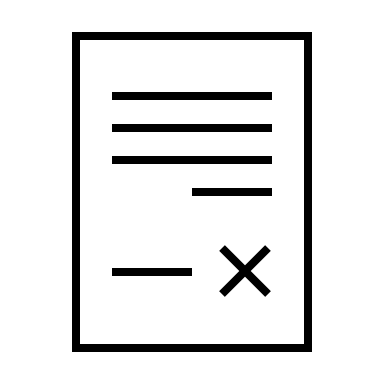 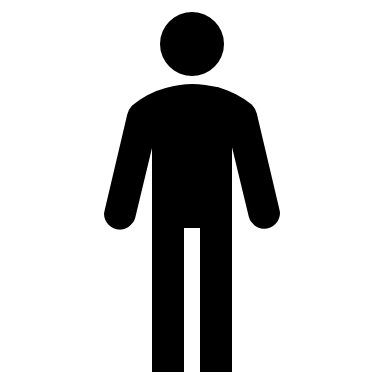 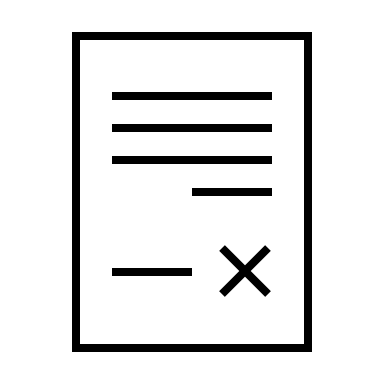 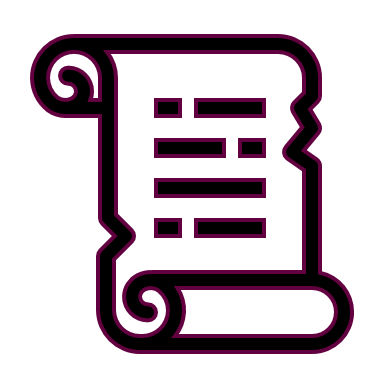 Start
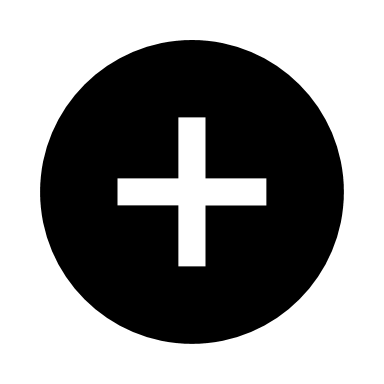 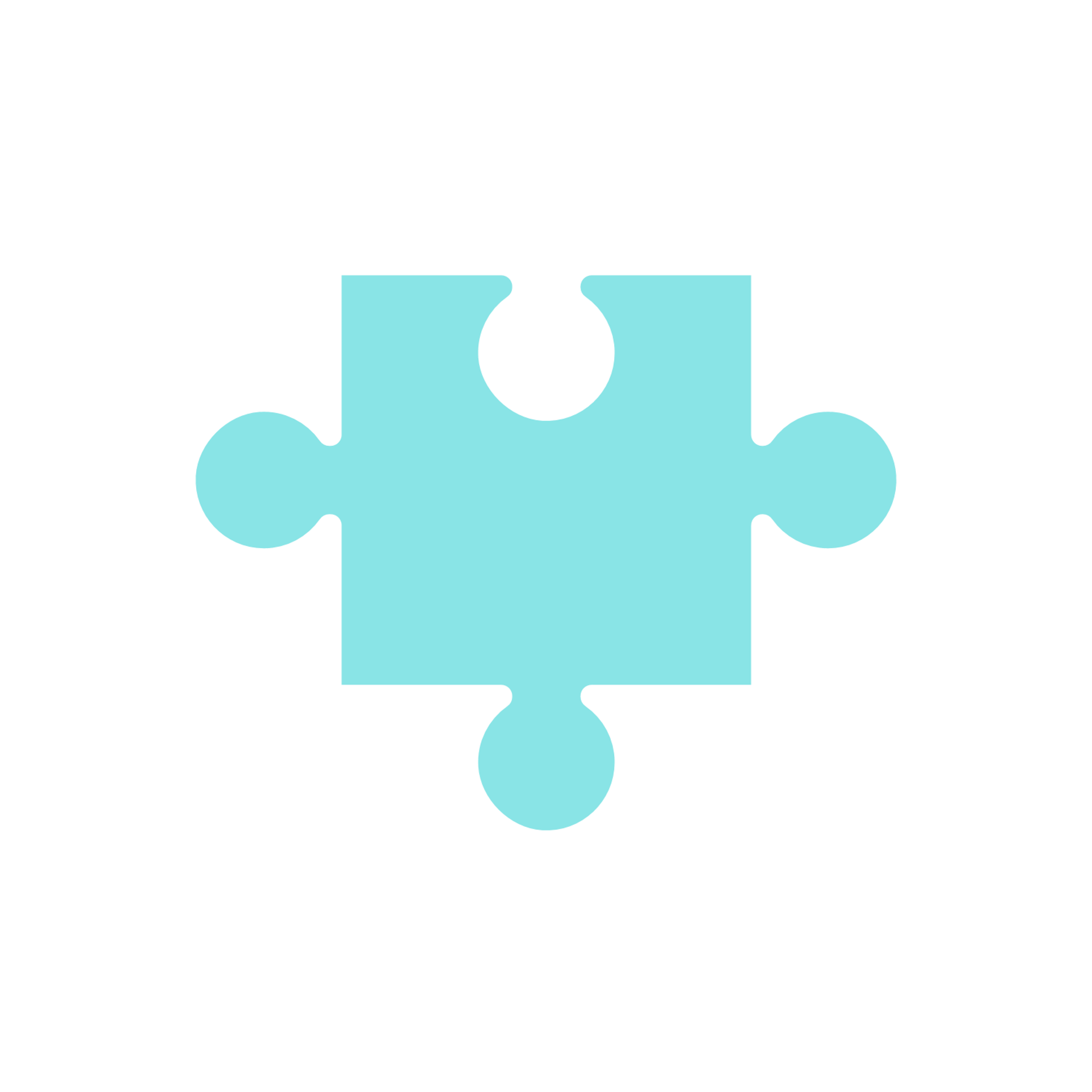 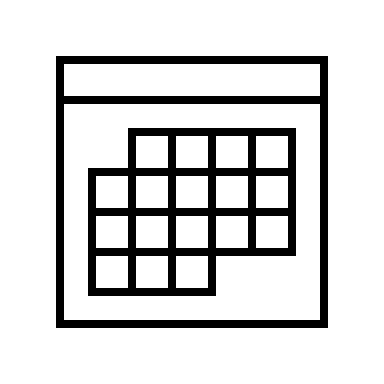 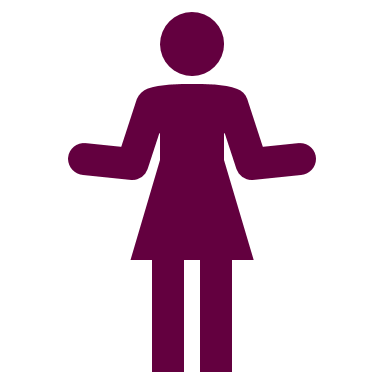 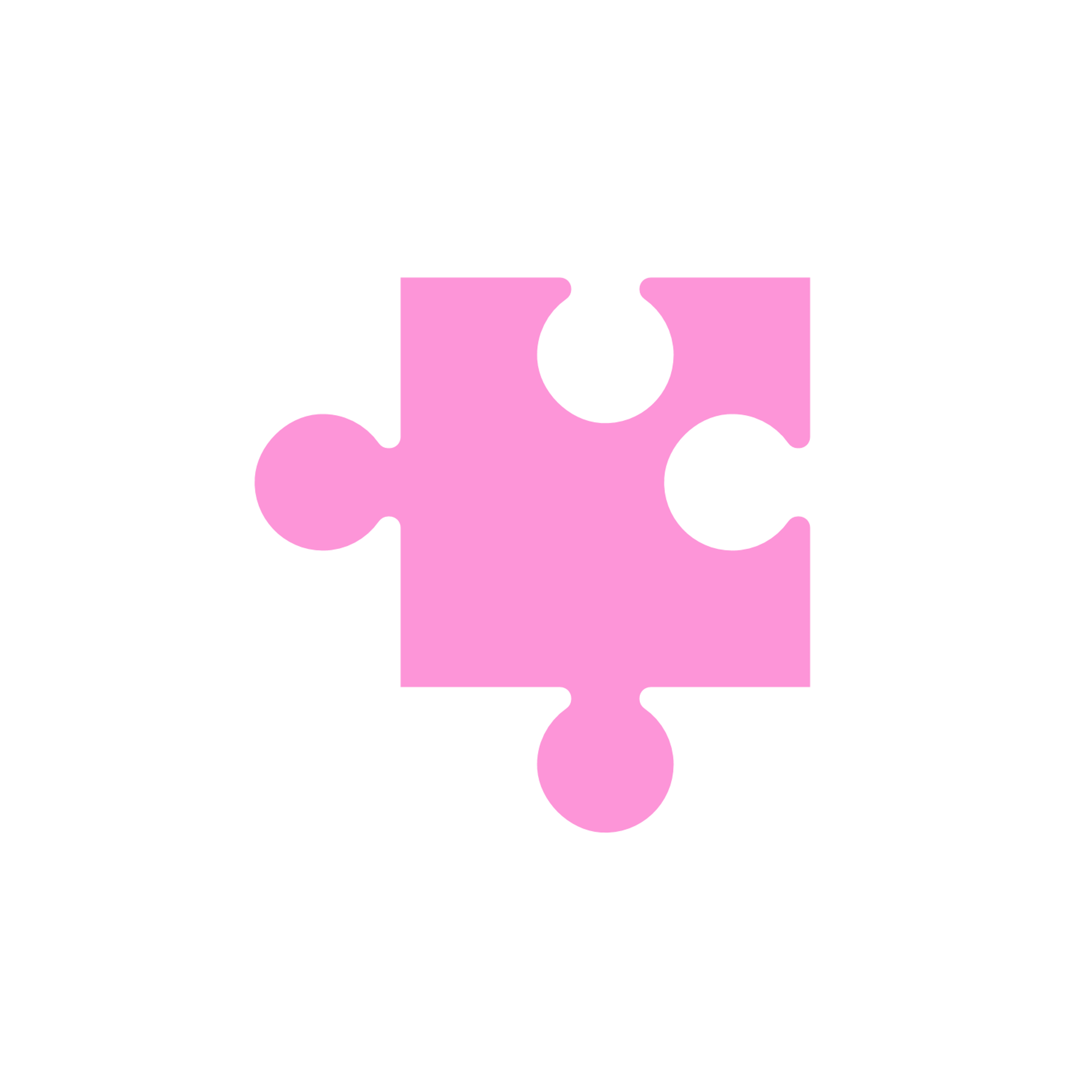 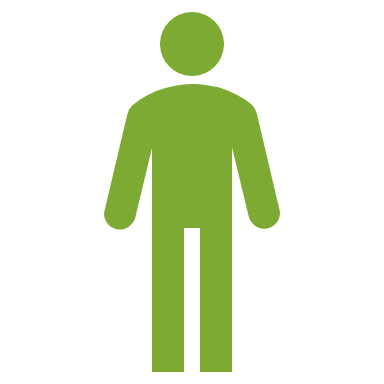 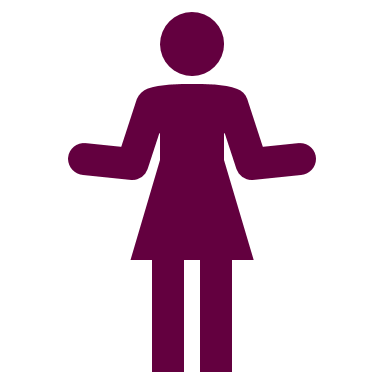 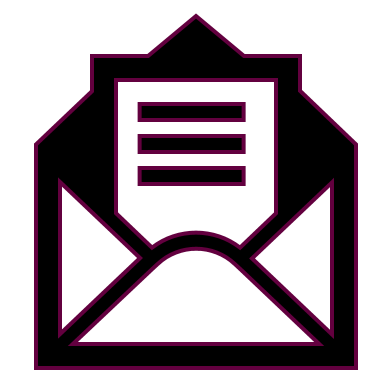 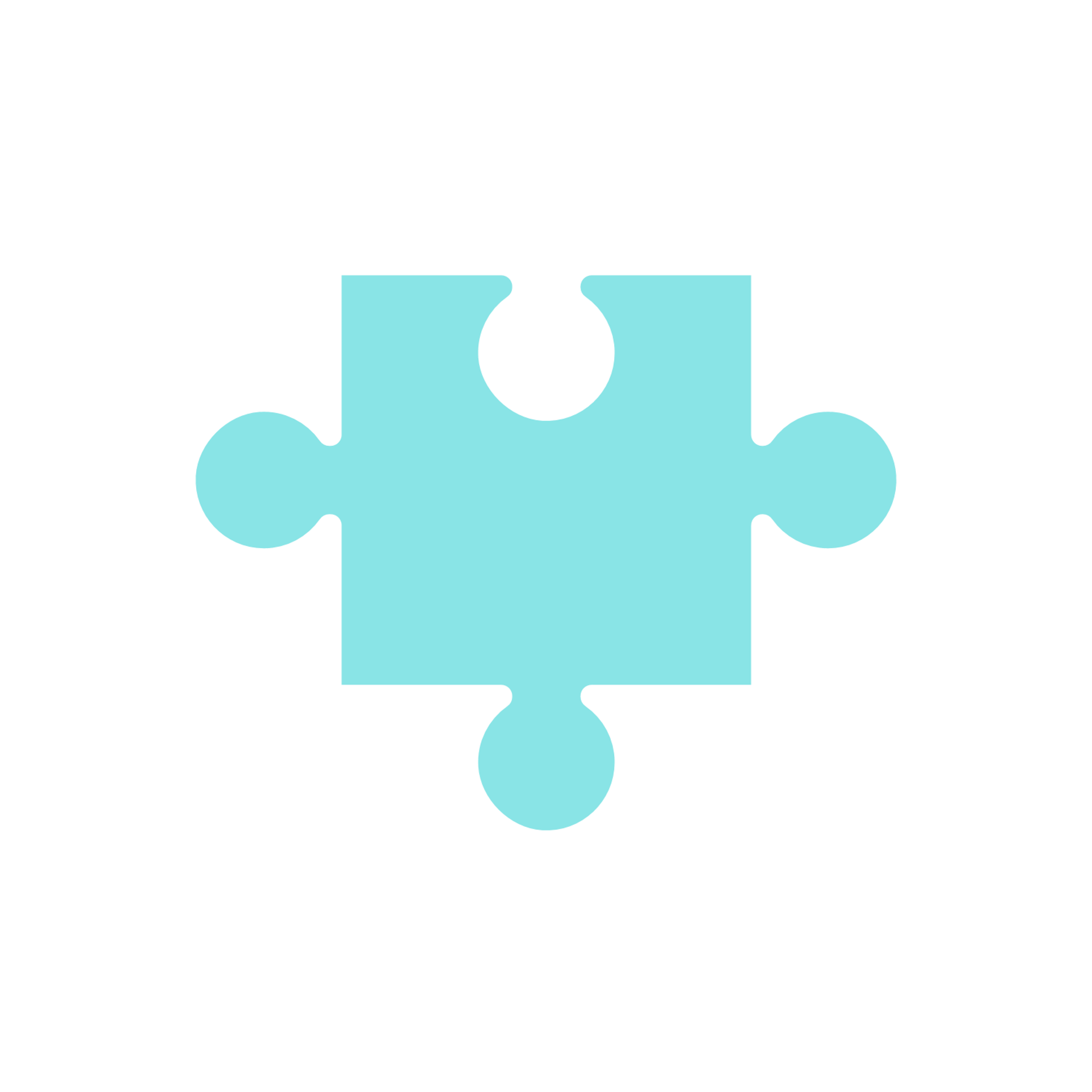 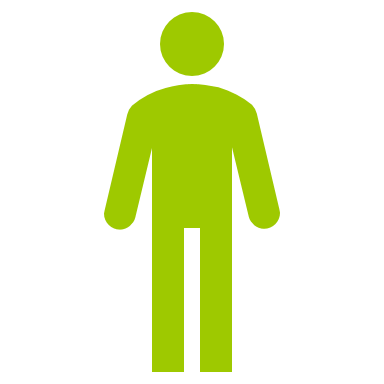 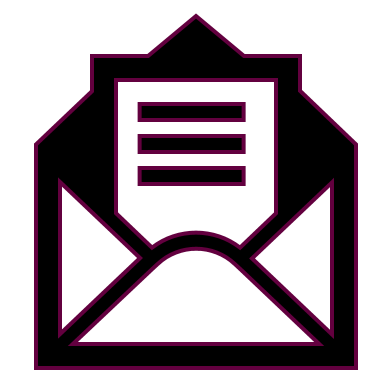 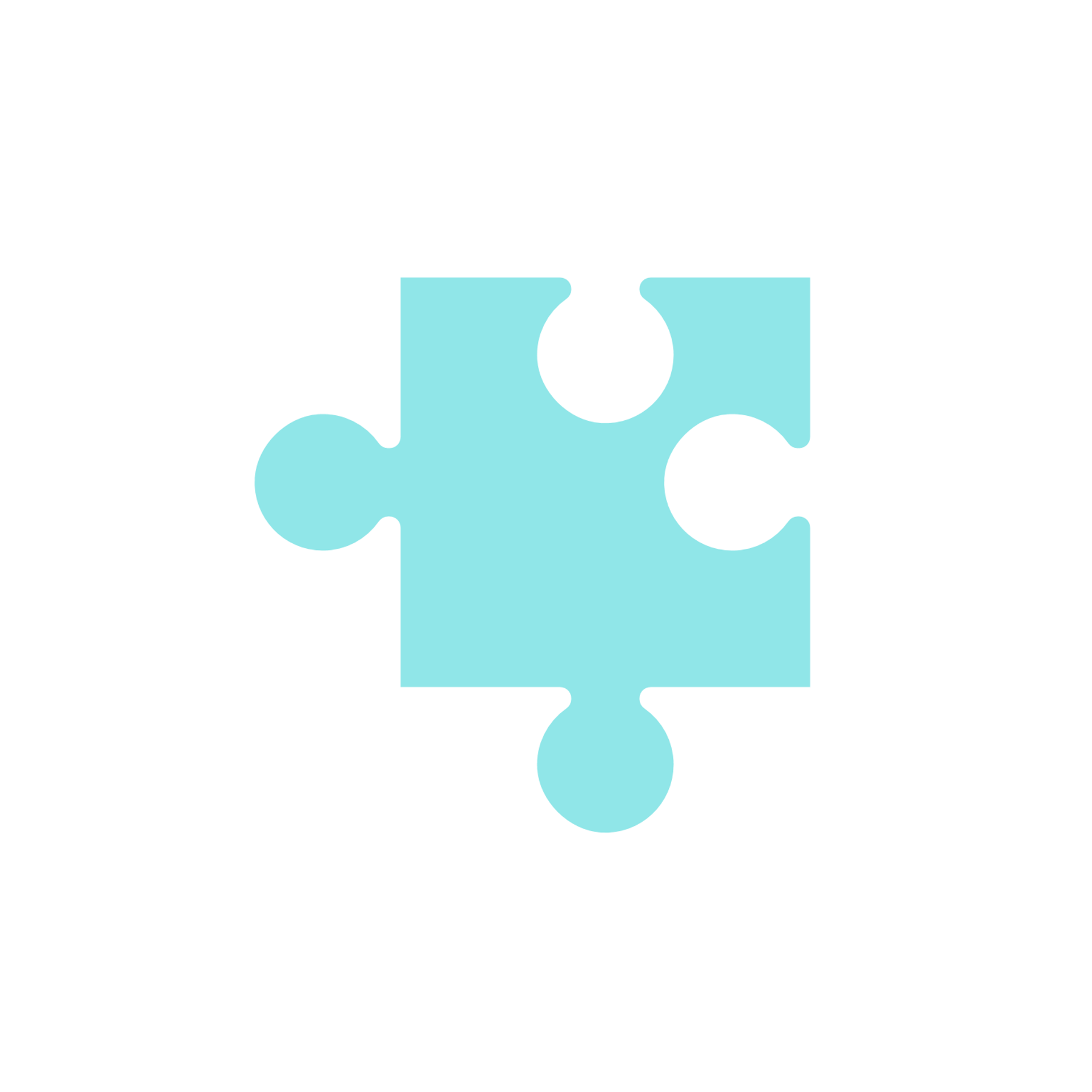 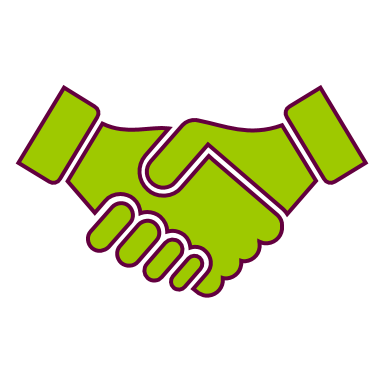 - 1000
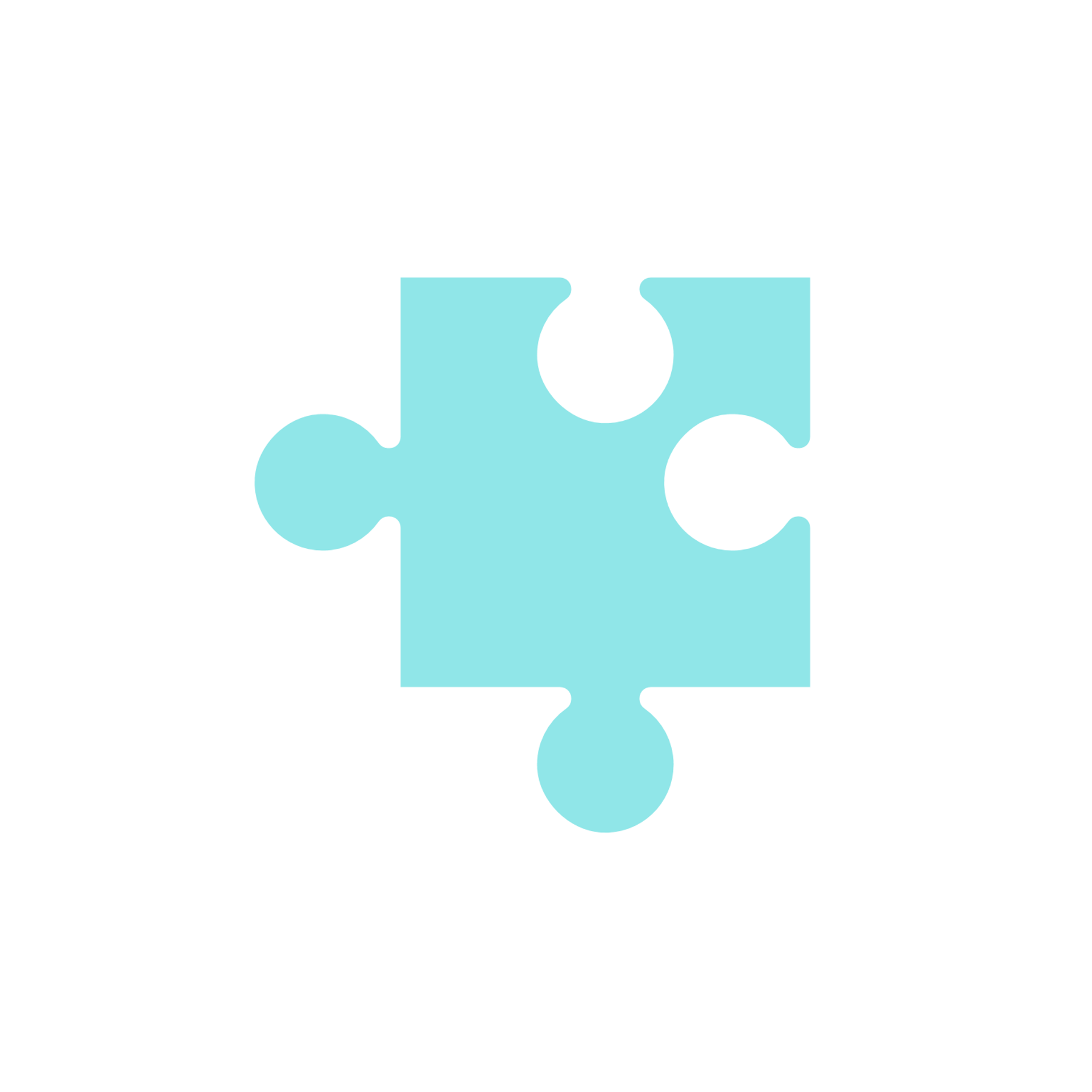 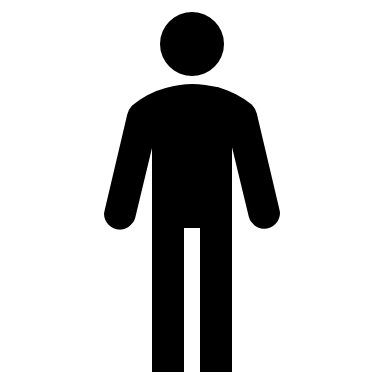 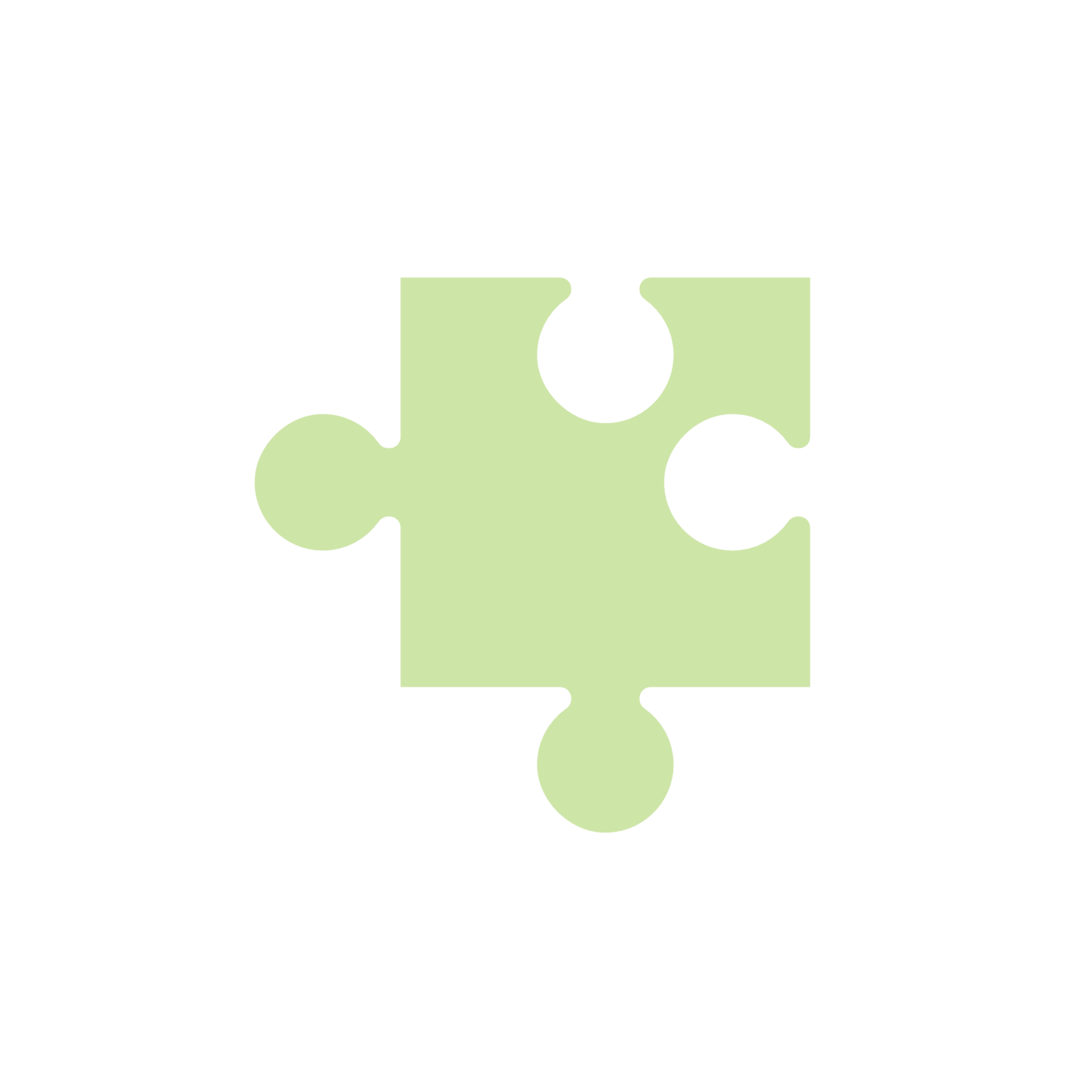 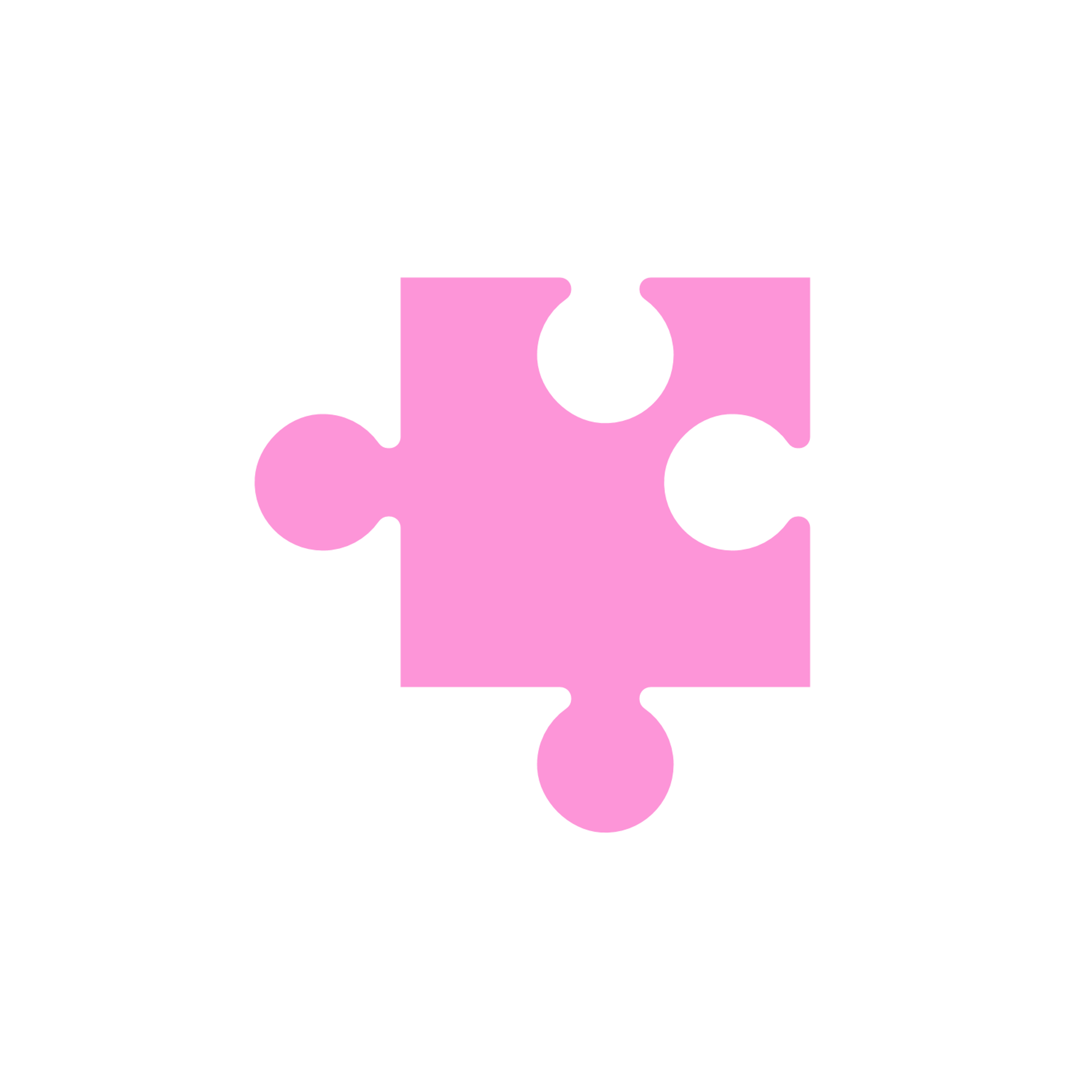 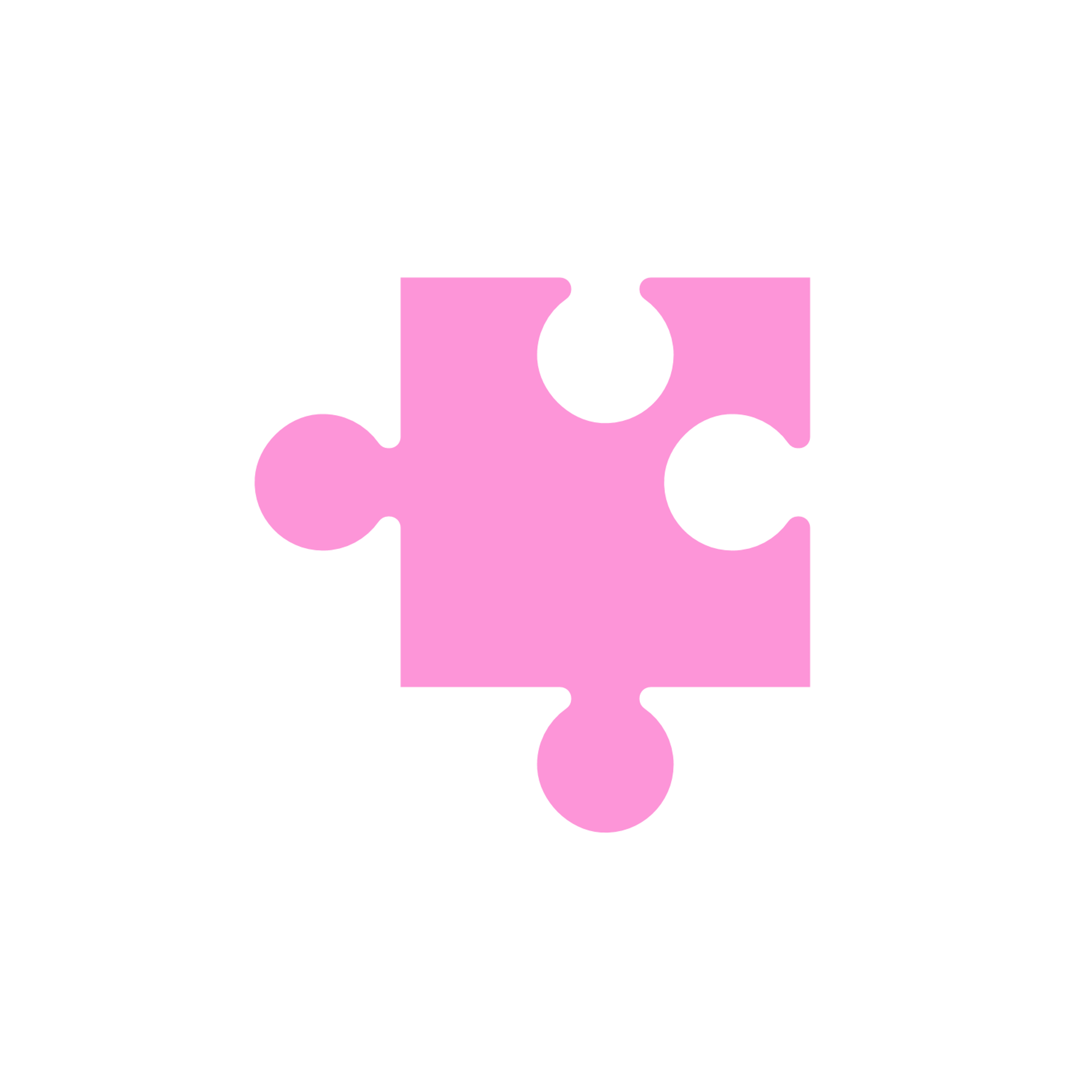 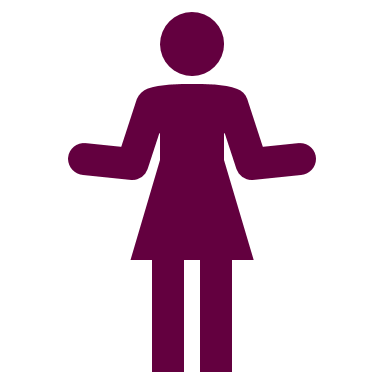 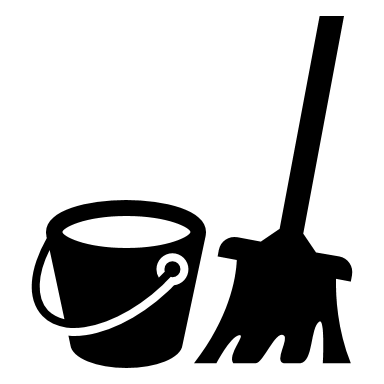 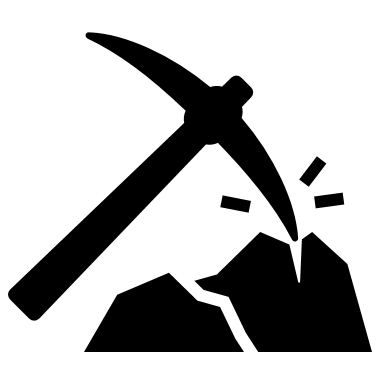 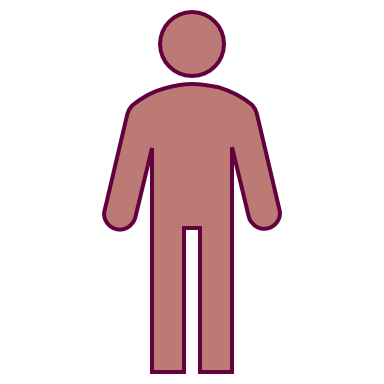 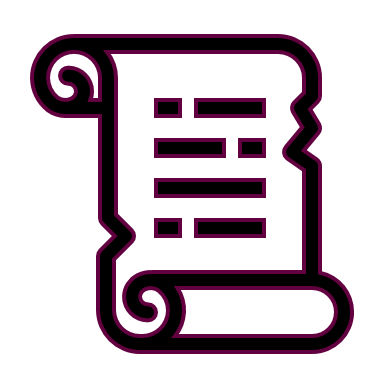 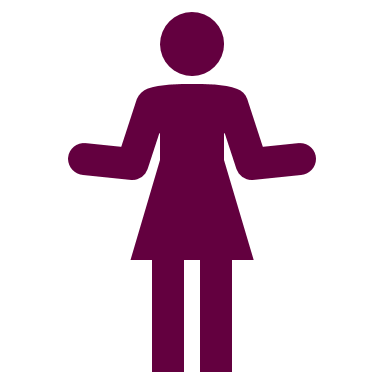 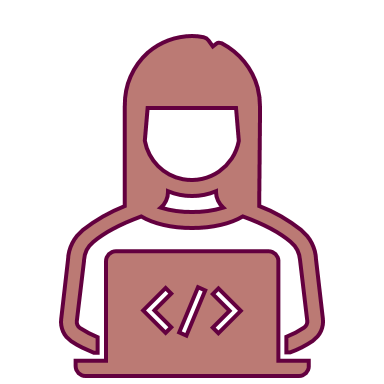 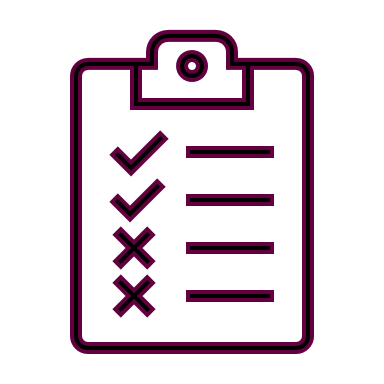 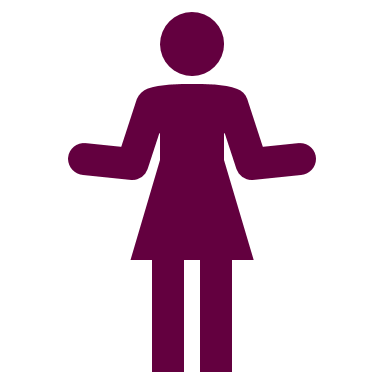 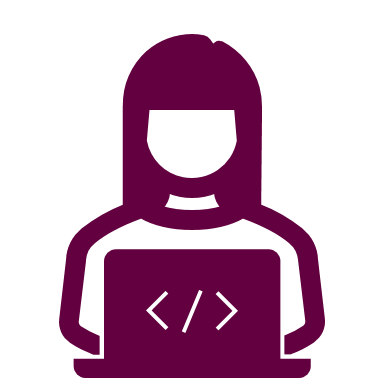 x 1000
x 1000
x 1000
x 1000
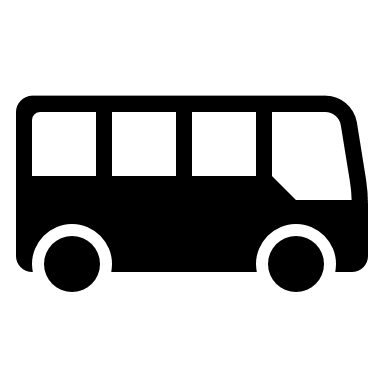 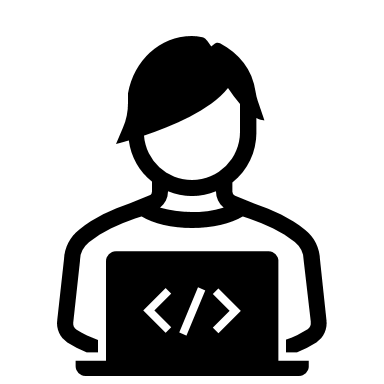 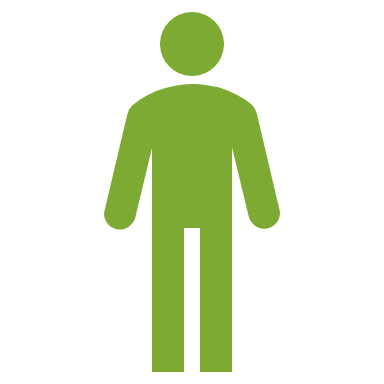 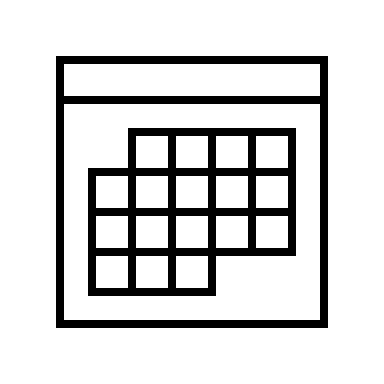 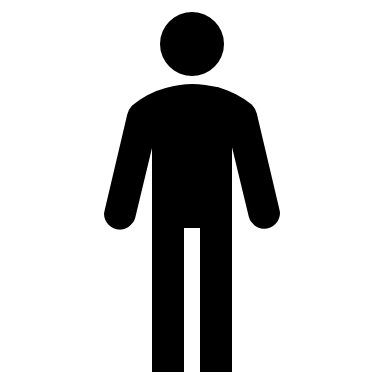 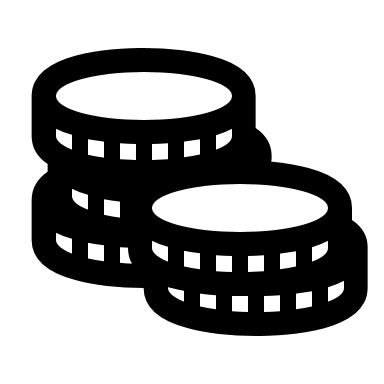 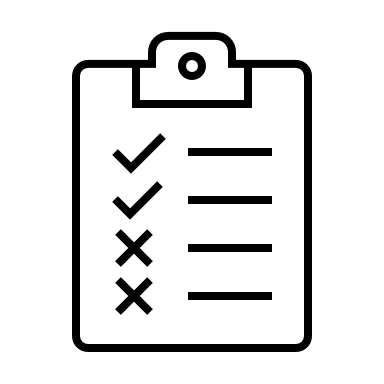 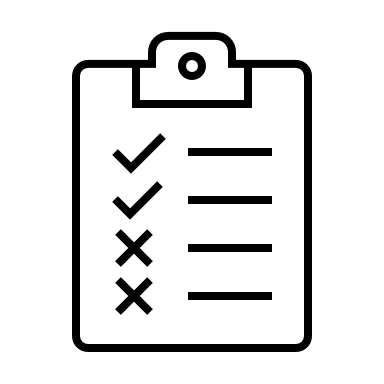 Då: April-Erbjudande inkl samtyckeblankett via brev. Maj- informationsmöte och avtalsskrivning i Tumba
Nu: Erbjudande via systemet, digital information. Löpande avtalsskrivningar och lämnande av samtycke
[Speaker Notes: Ni minns kanske flödet DÅ .
Oskar som fick erbjudandebrev och senare åkte till Tumba för infomöte med avtalsskrivning
OM han kommit ihåg att ta med det undertecknade brevet med pappas samtycke vill säga]
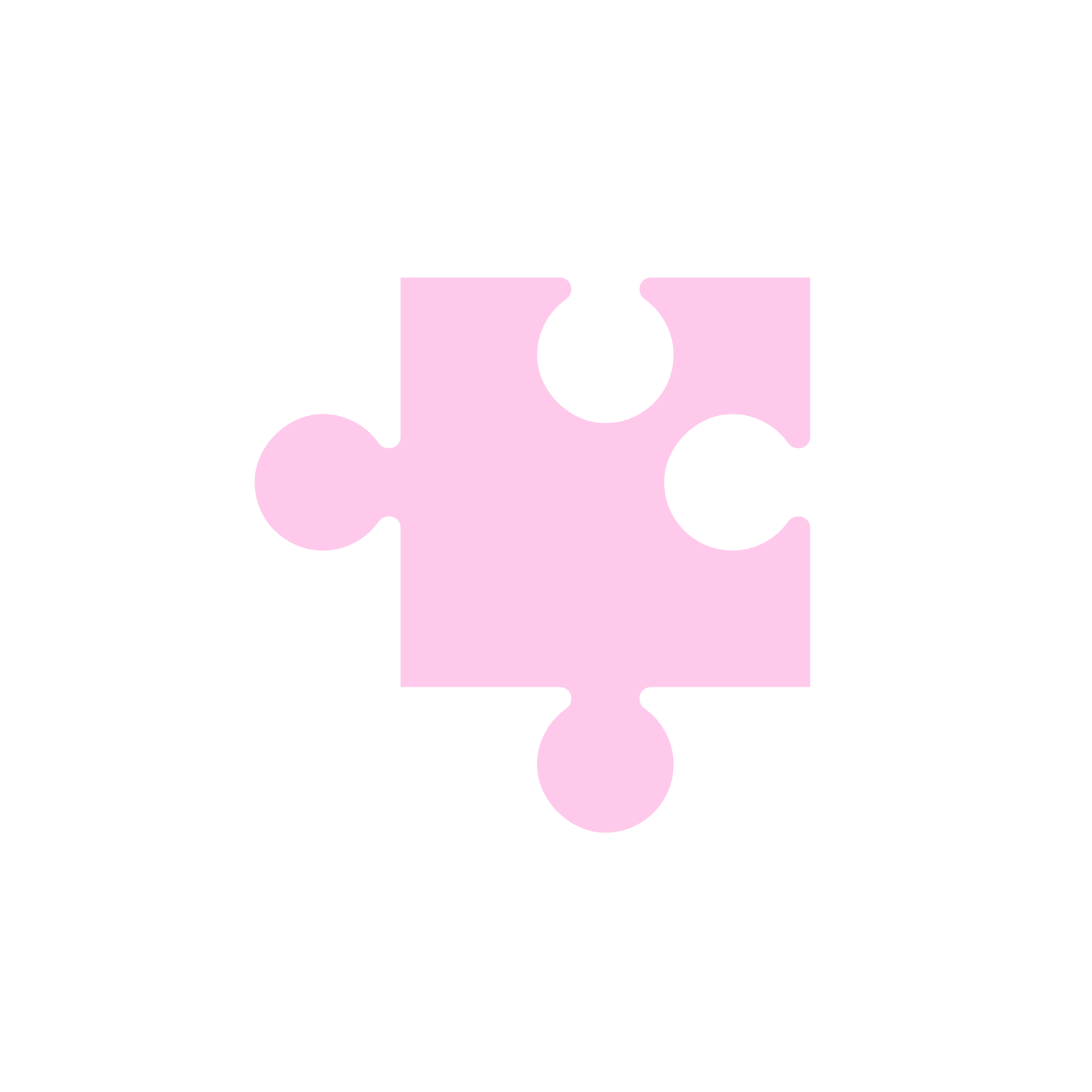 2021
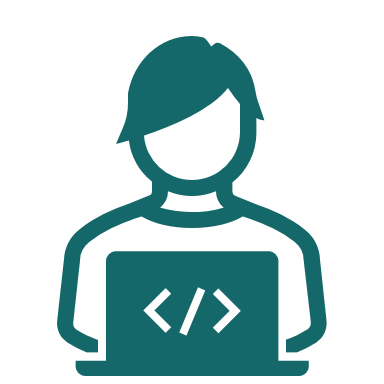 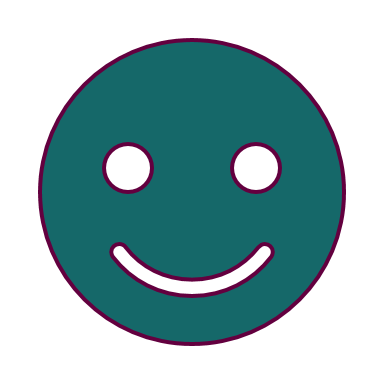 90%
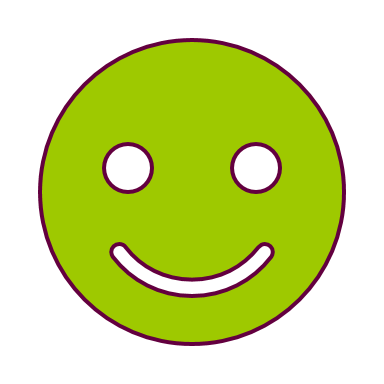 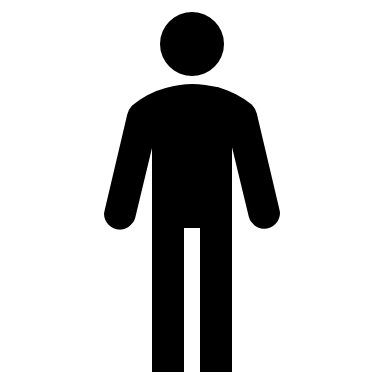 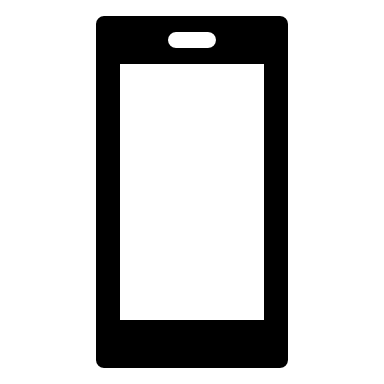 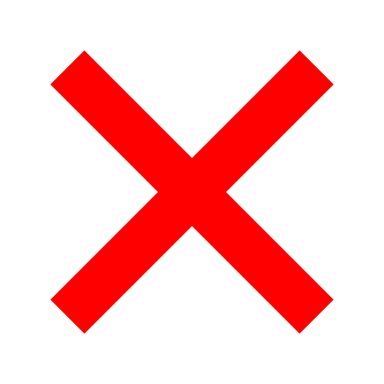 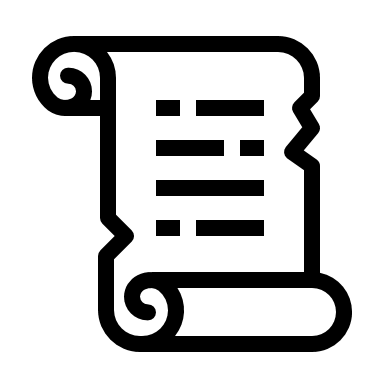 93%
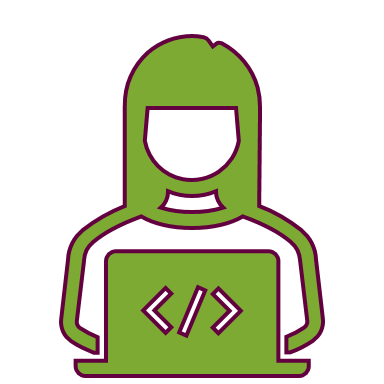 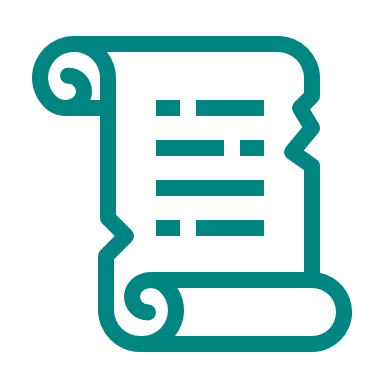 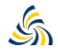 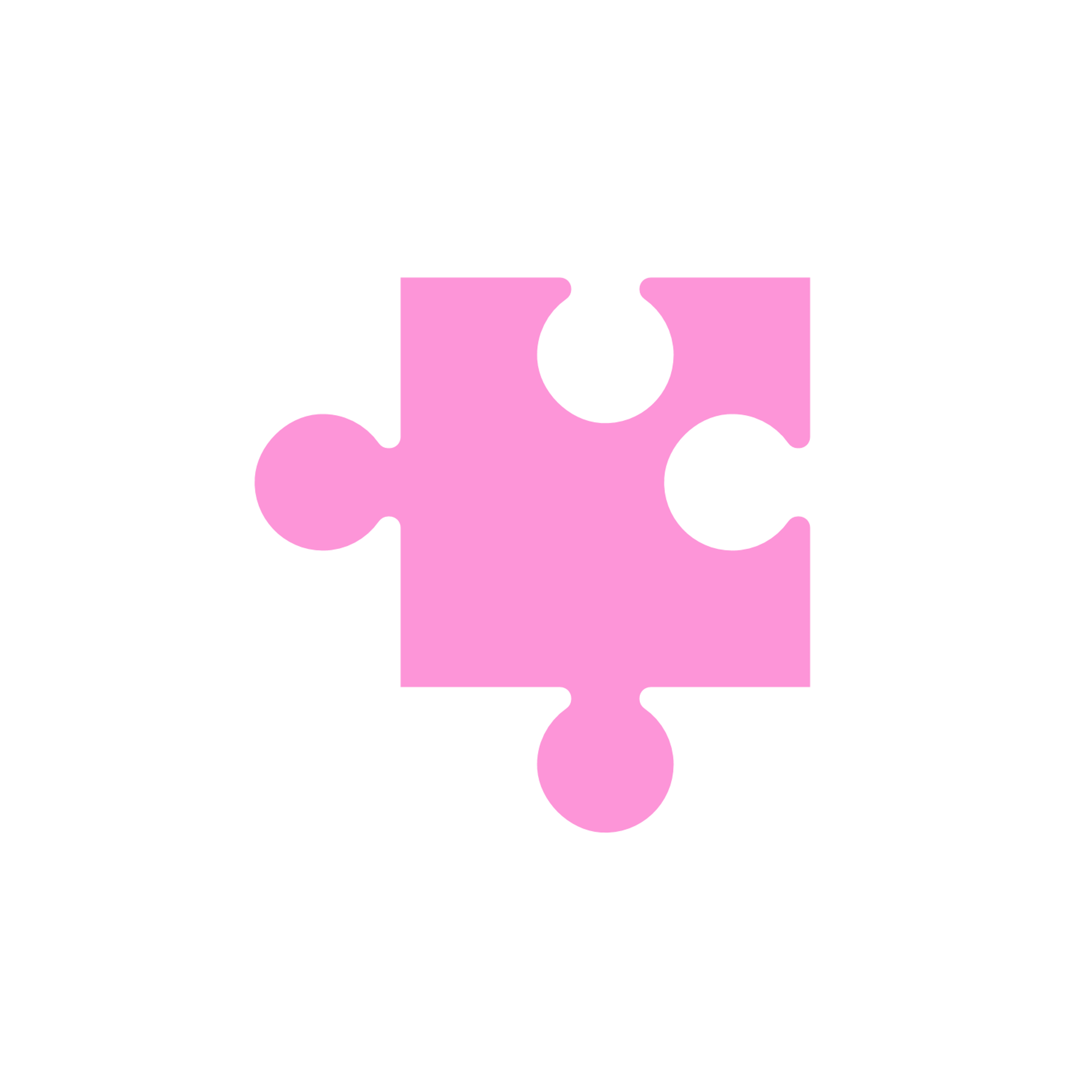 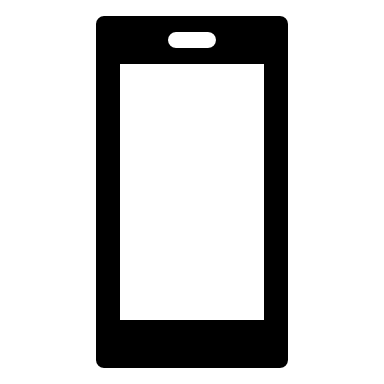 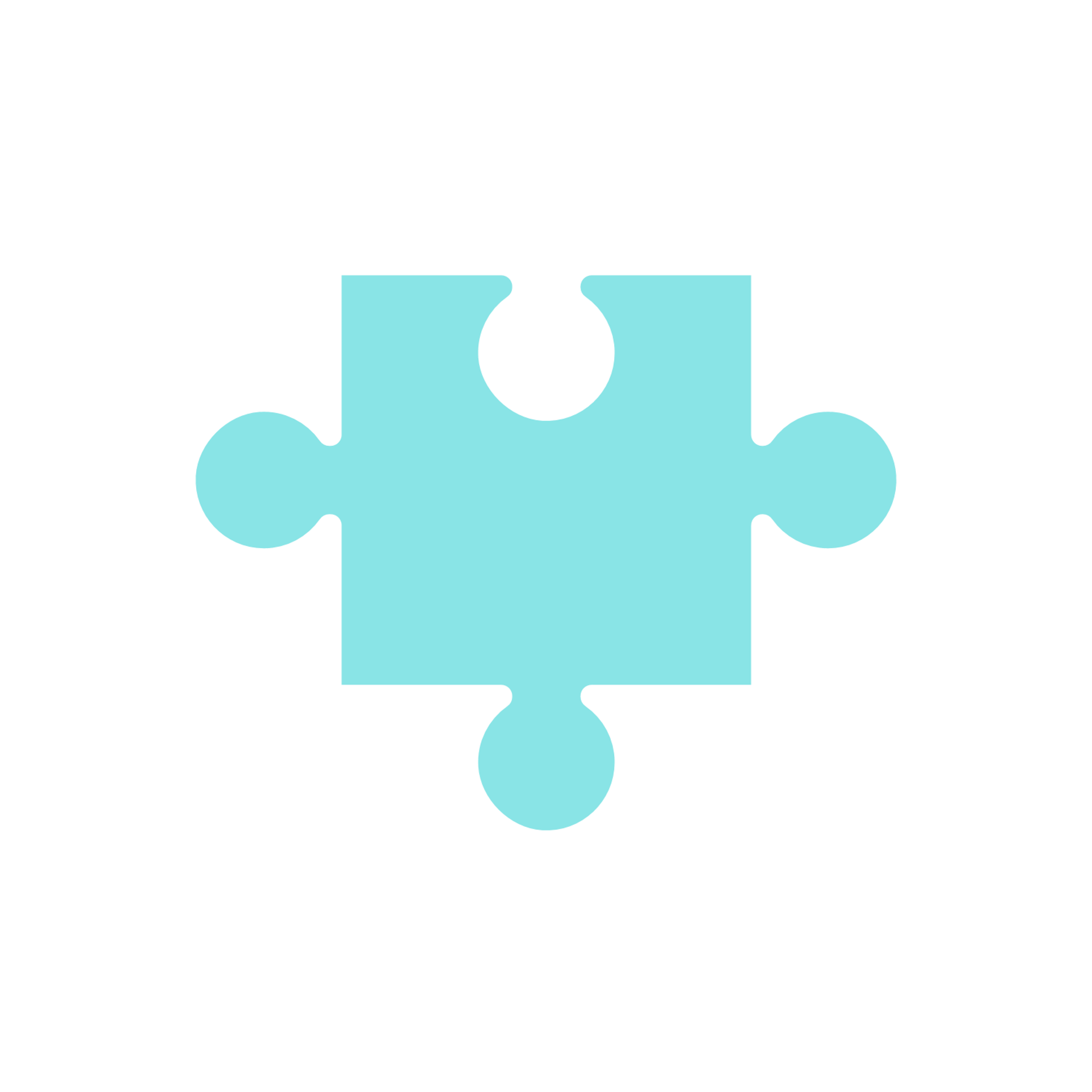 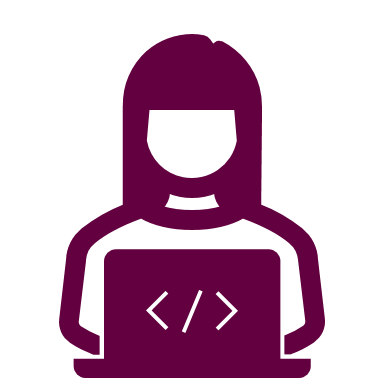 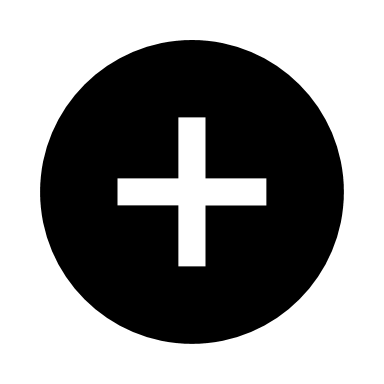 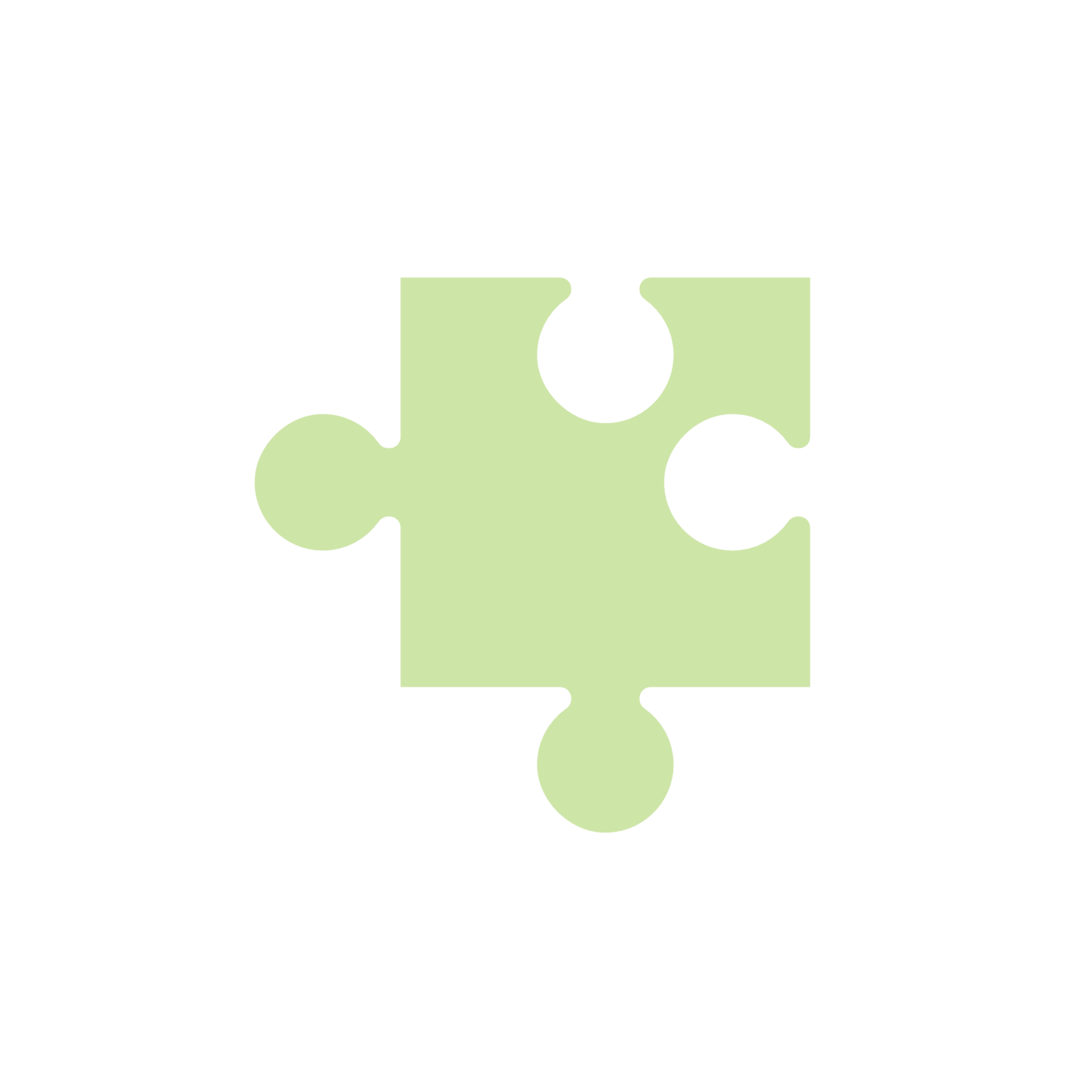 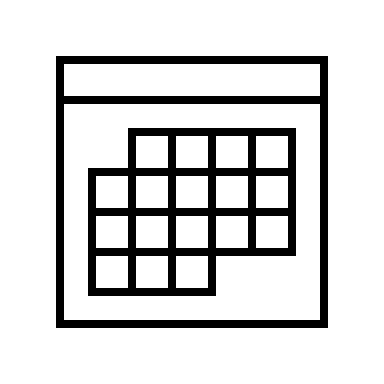 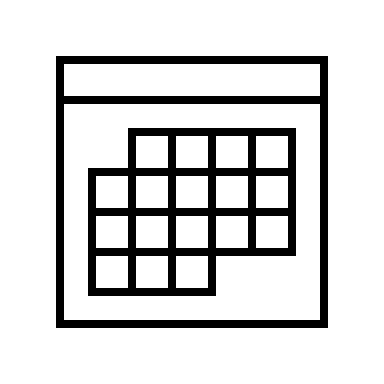 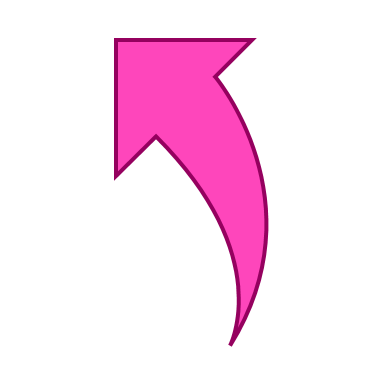 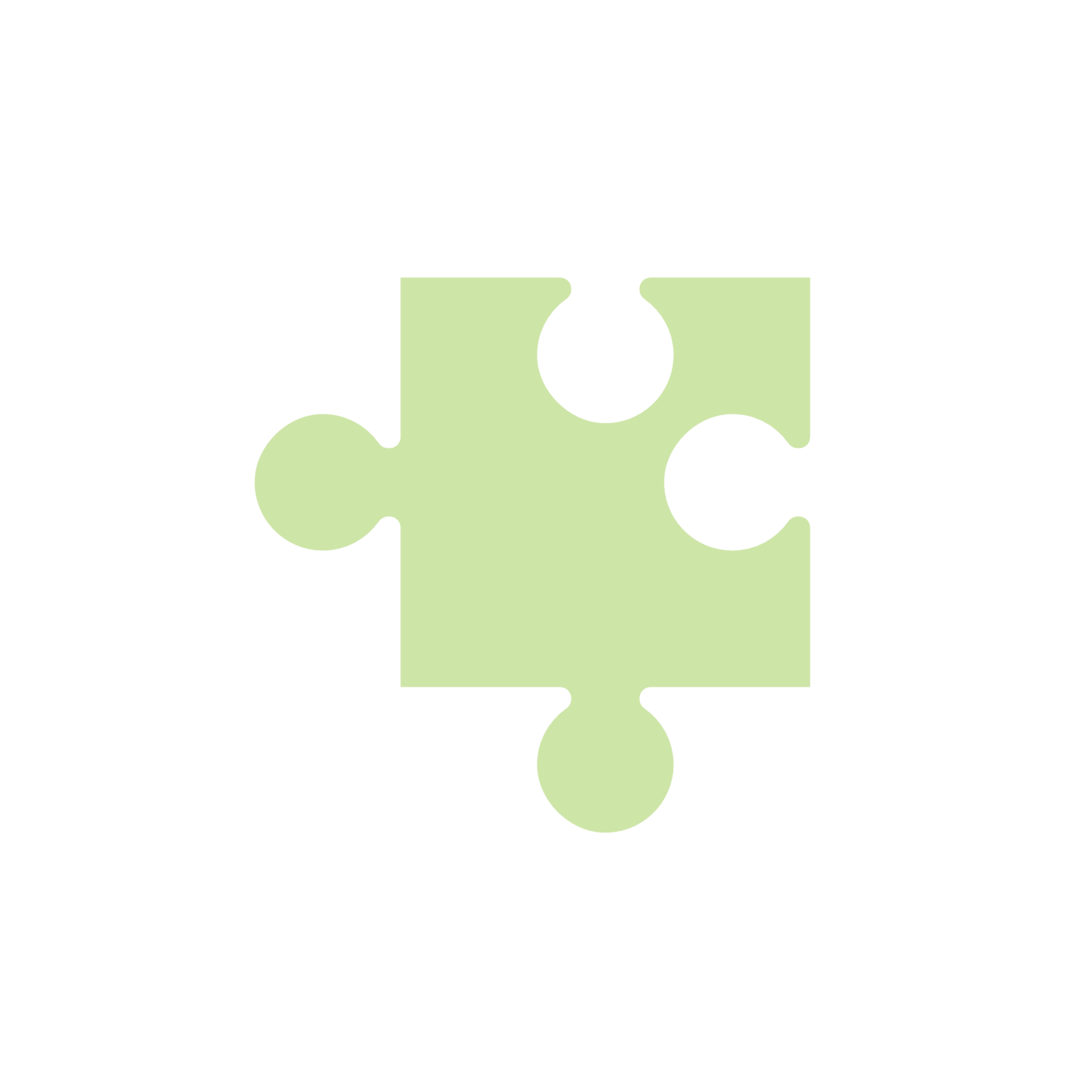 Start
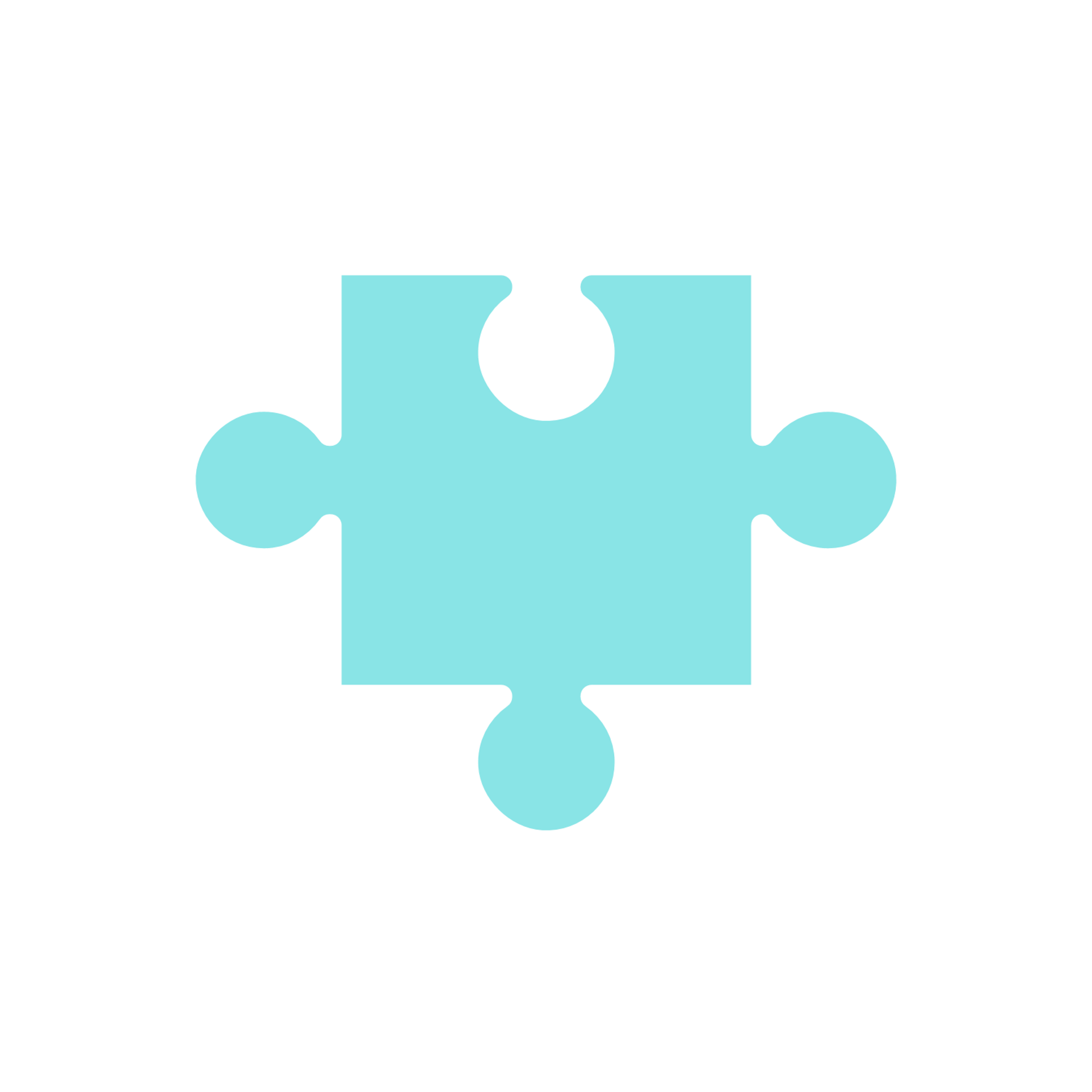 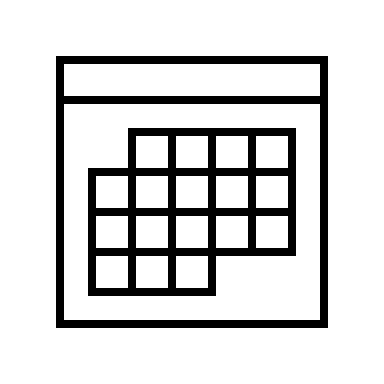 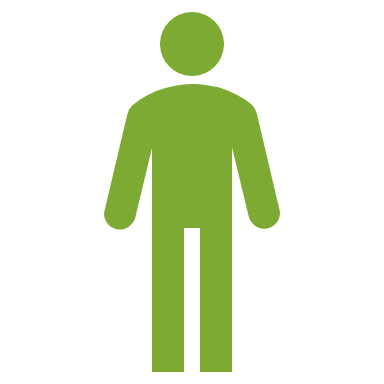 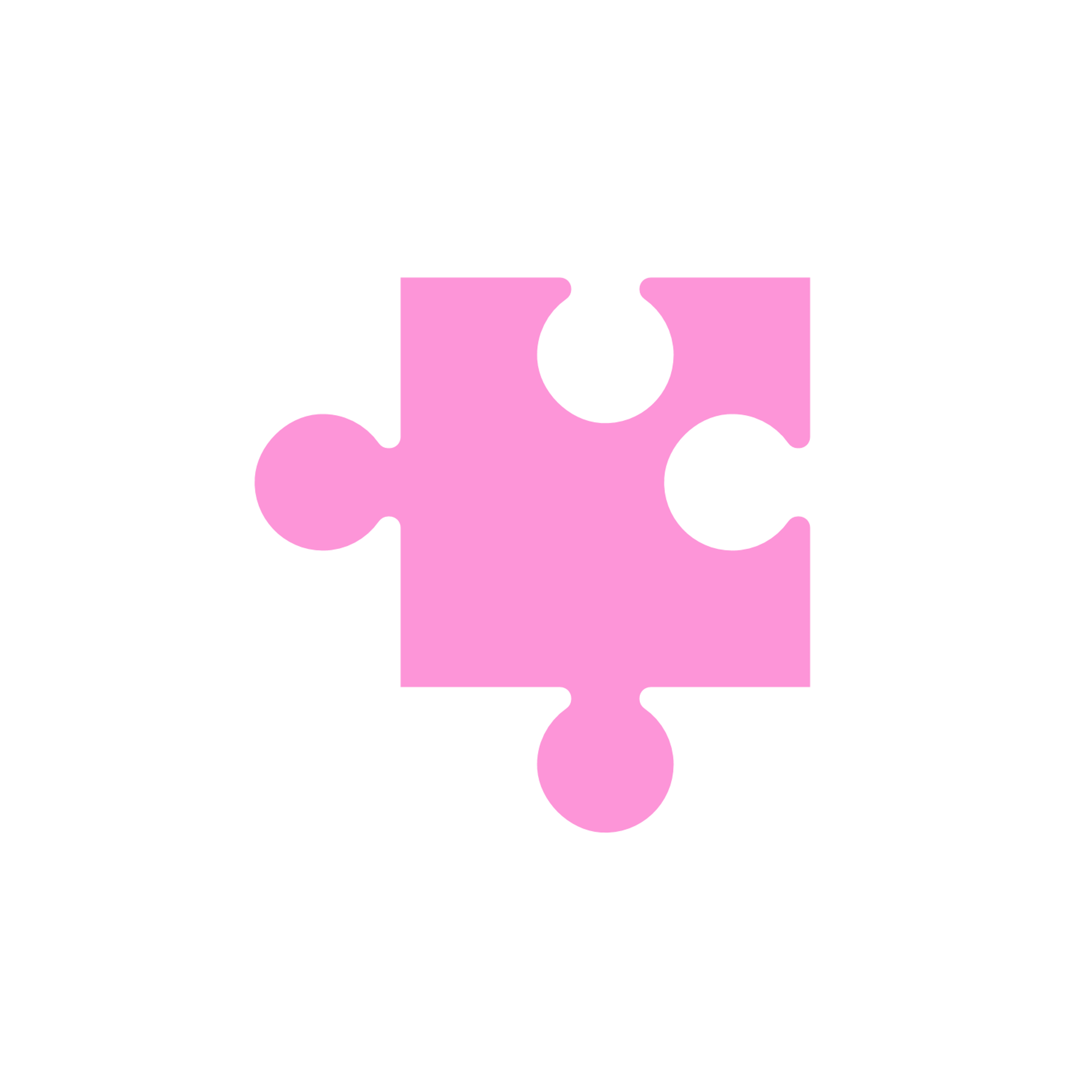 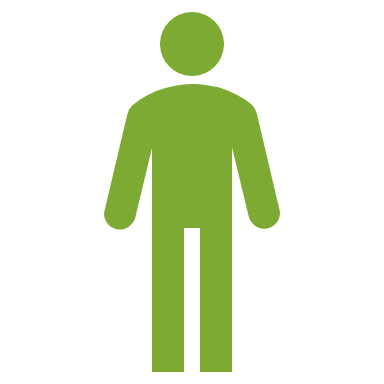 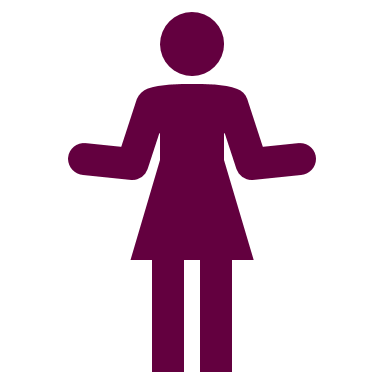 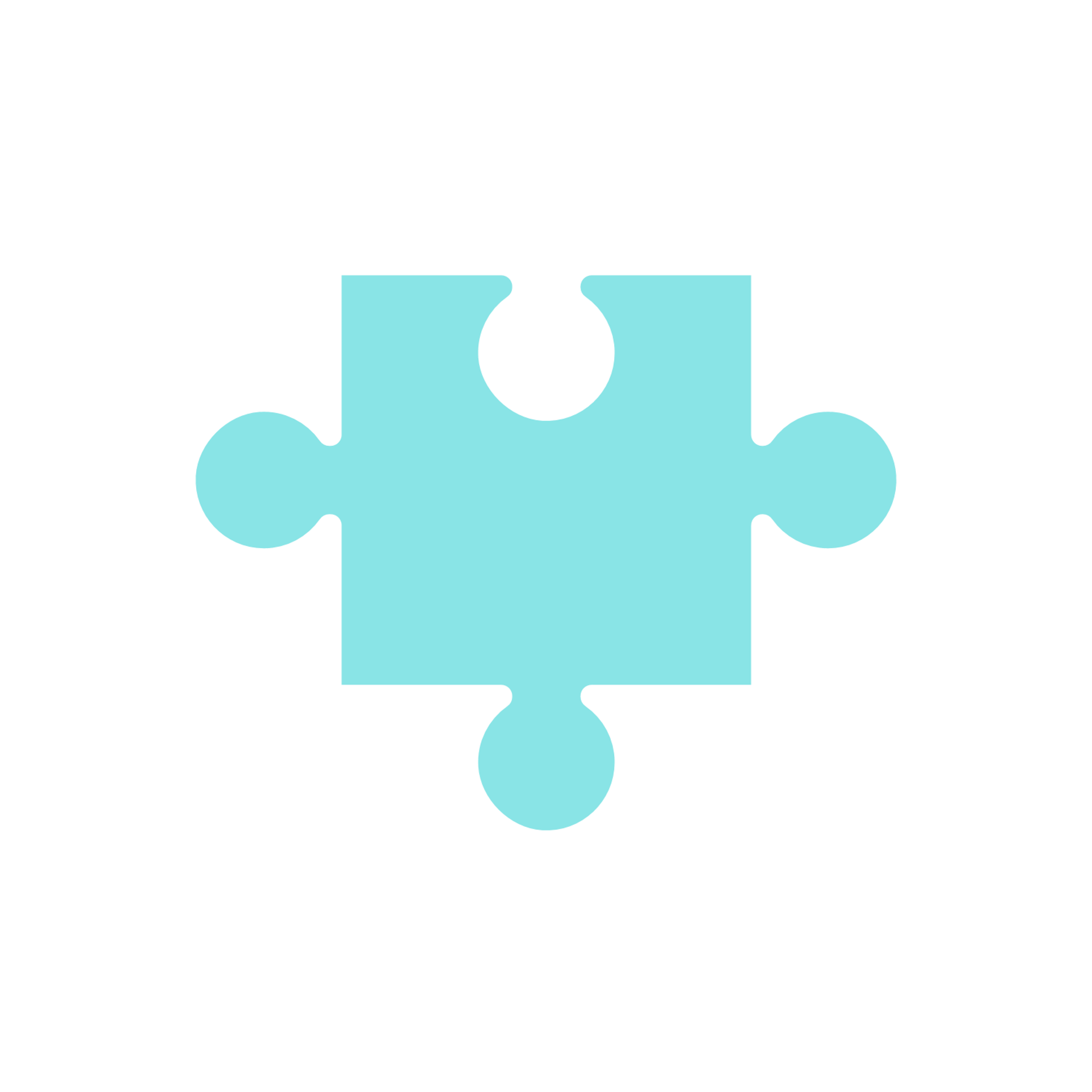 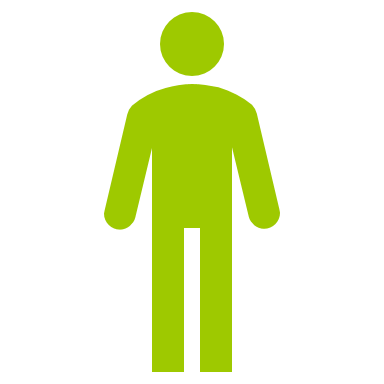 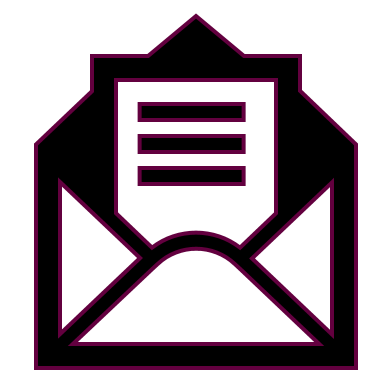 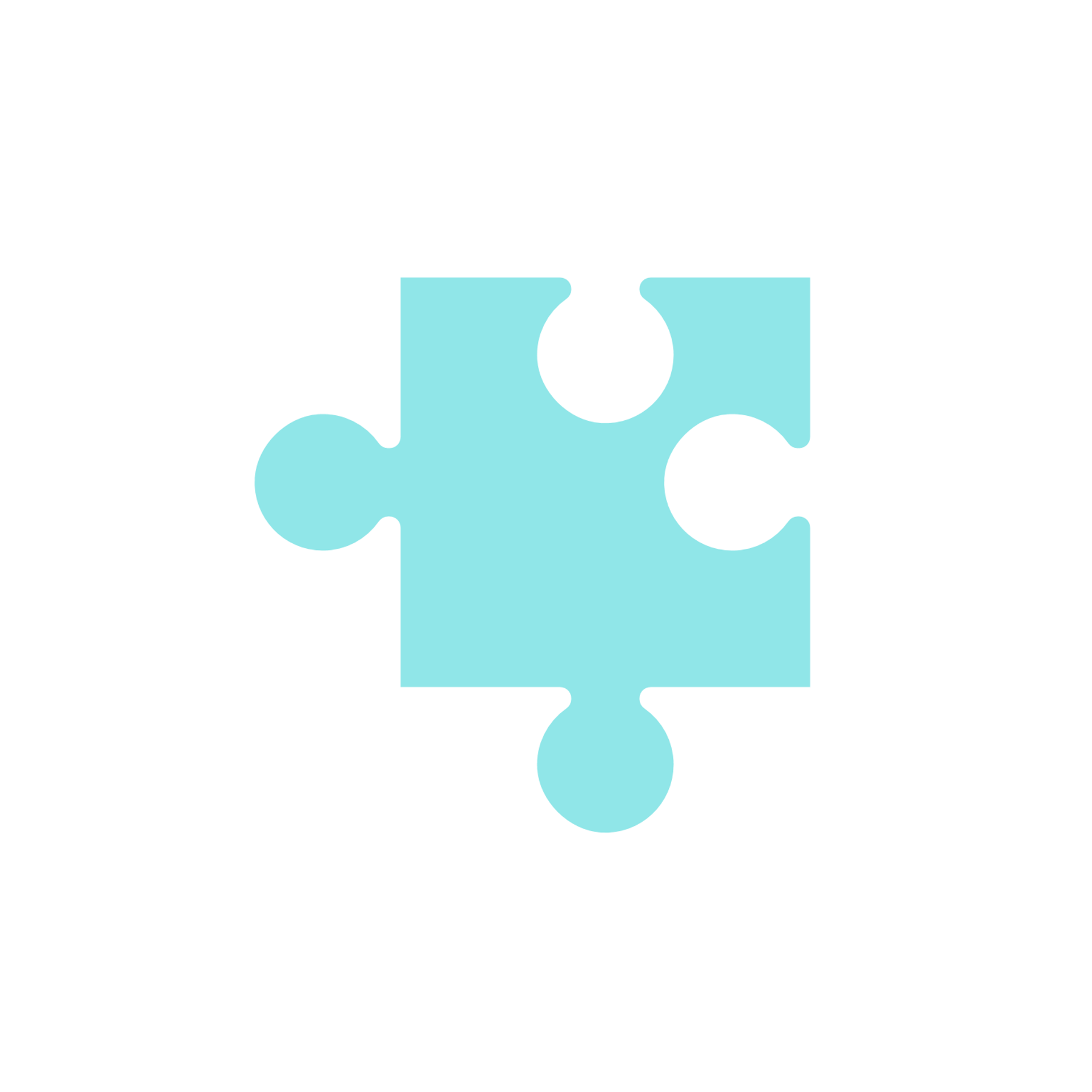 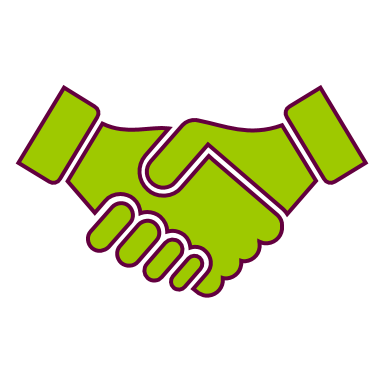 - 1000
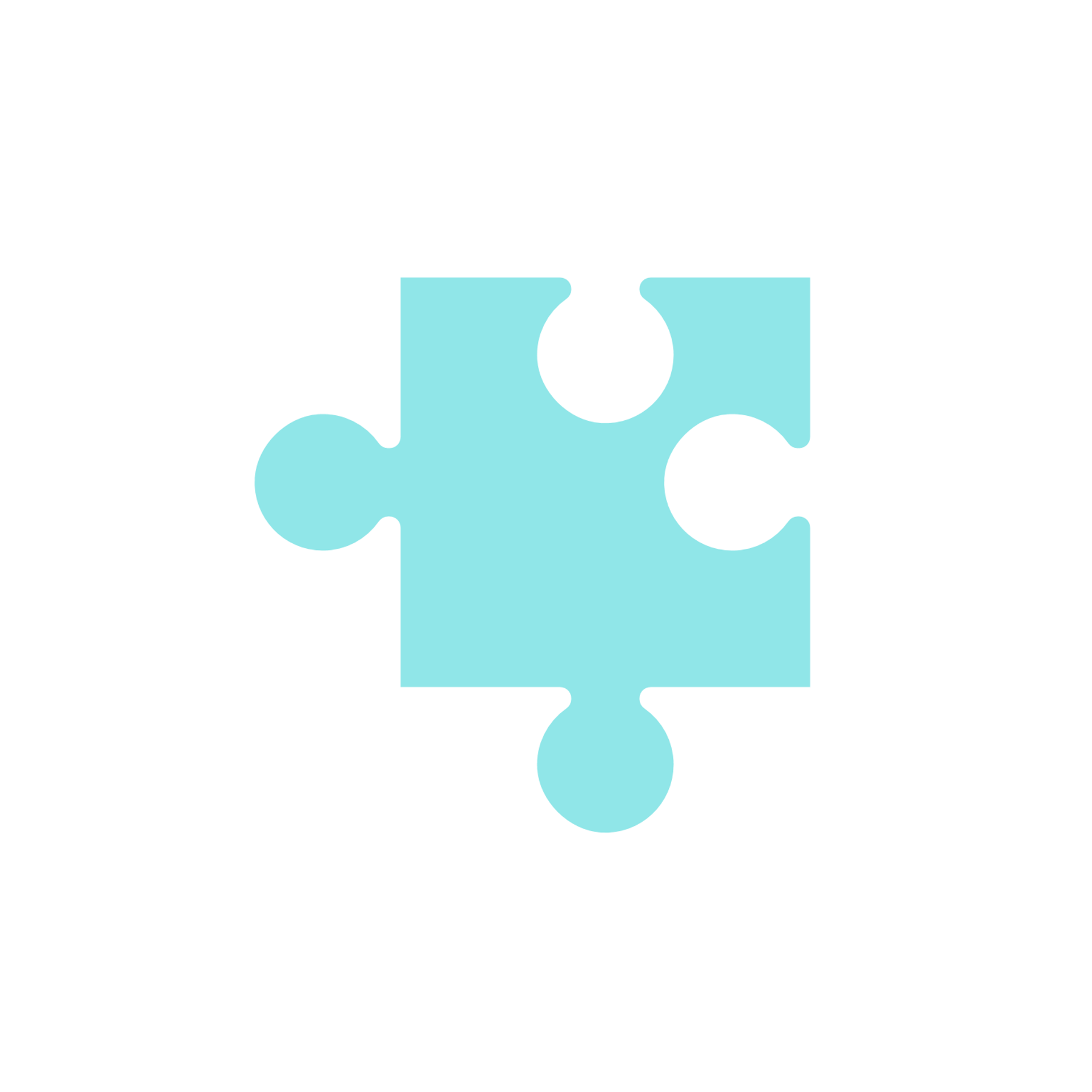 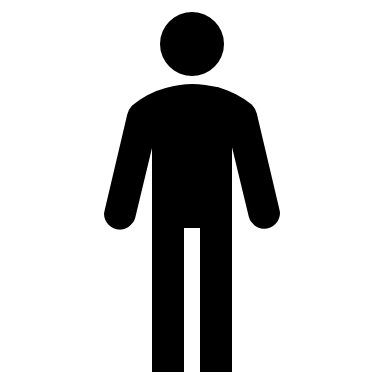 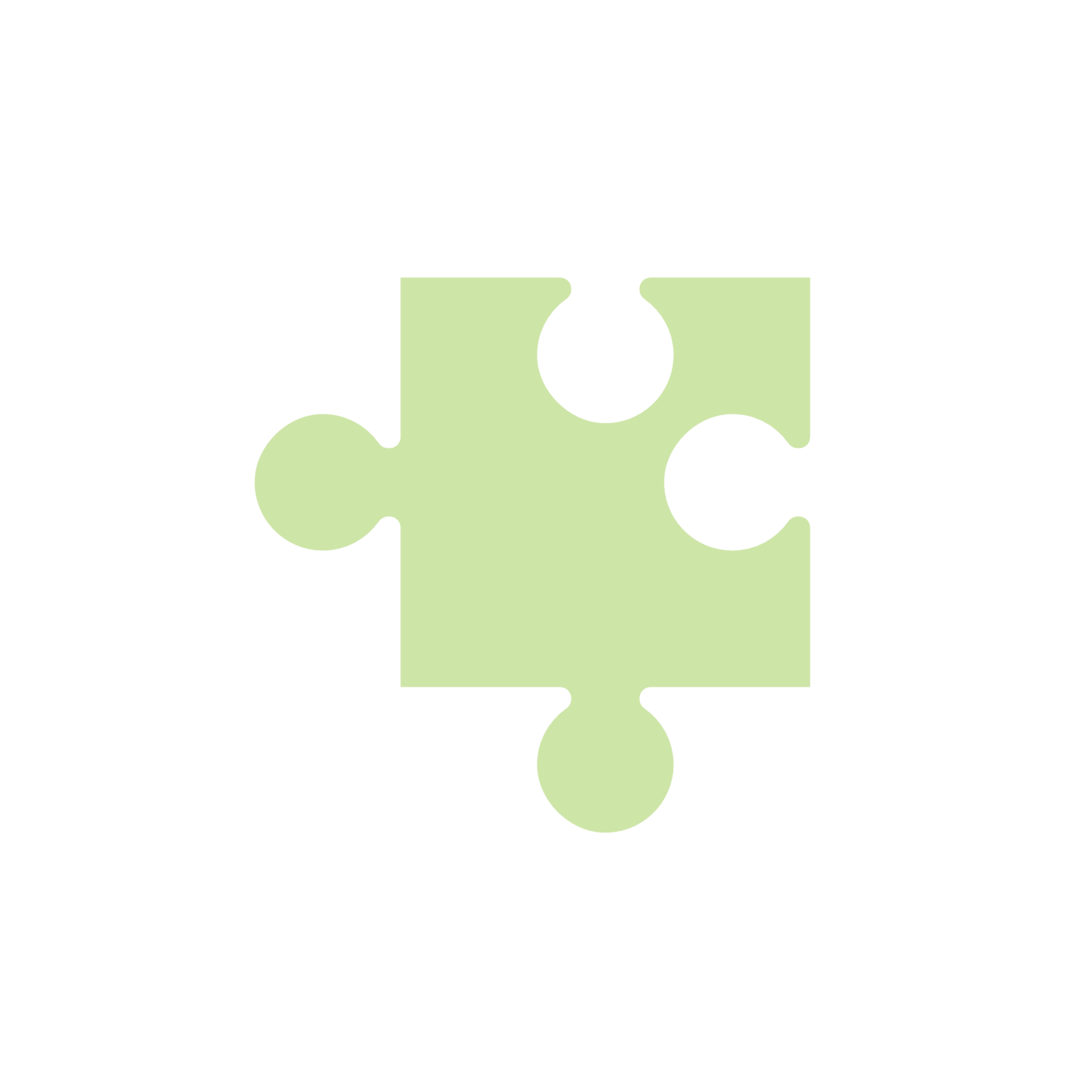 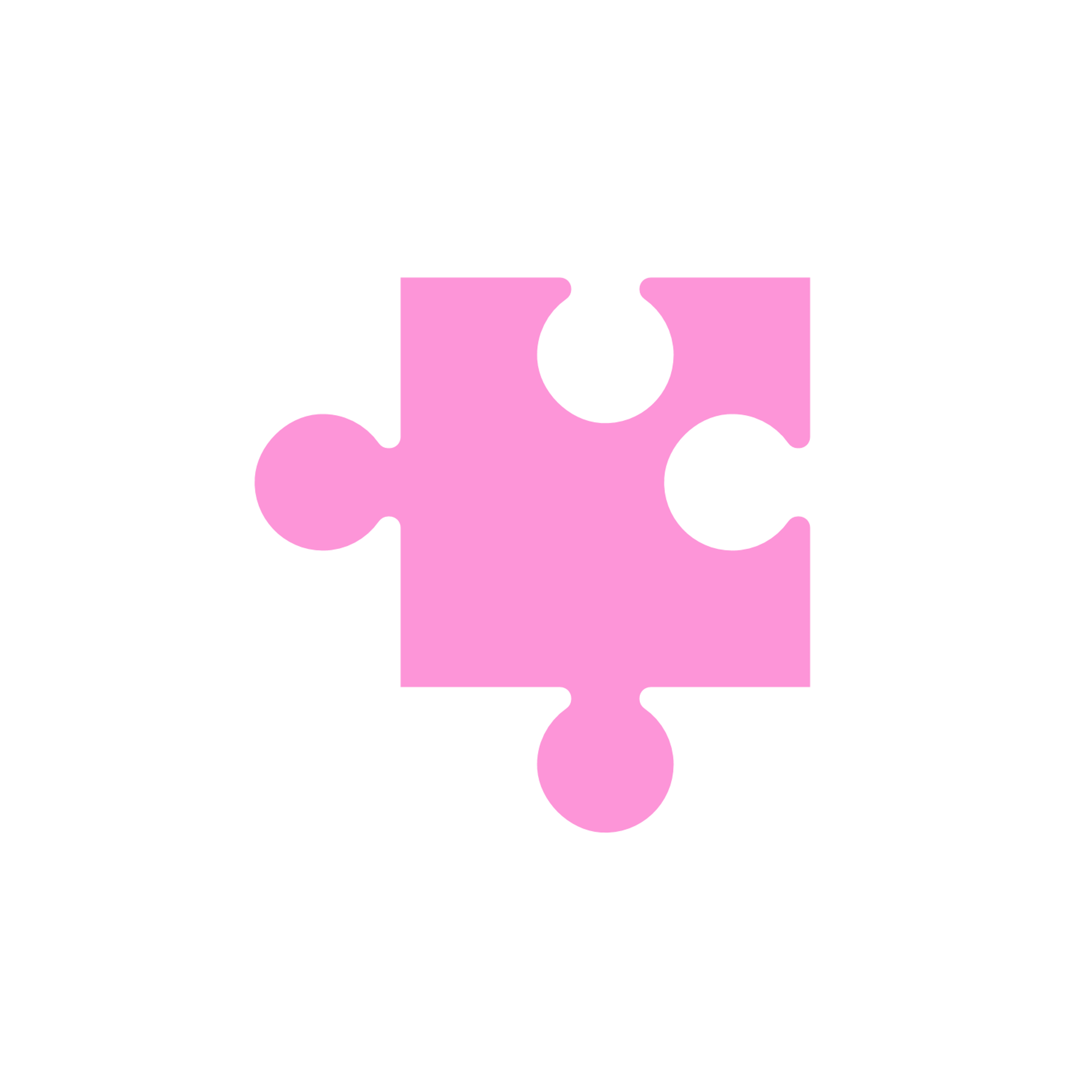 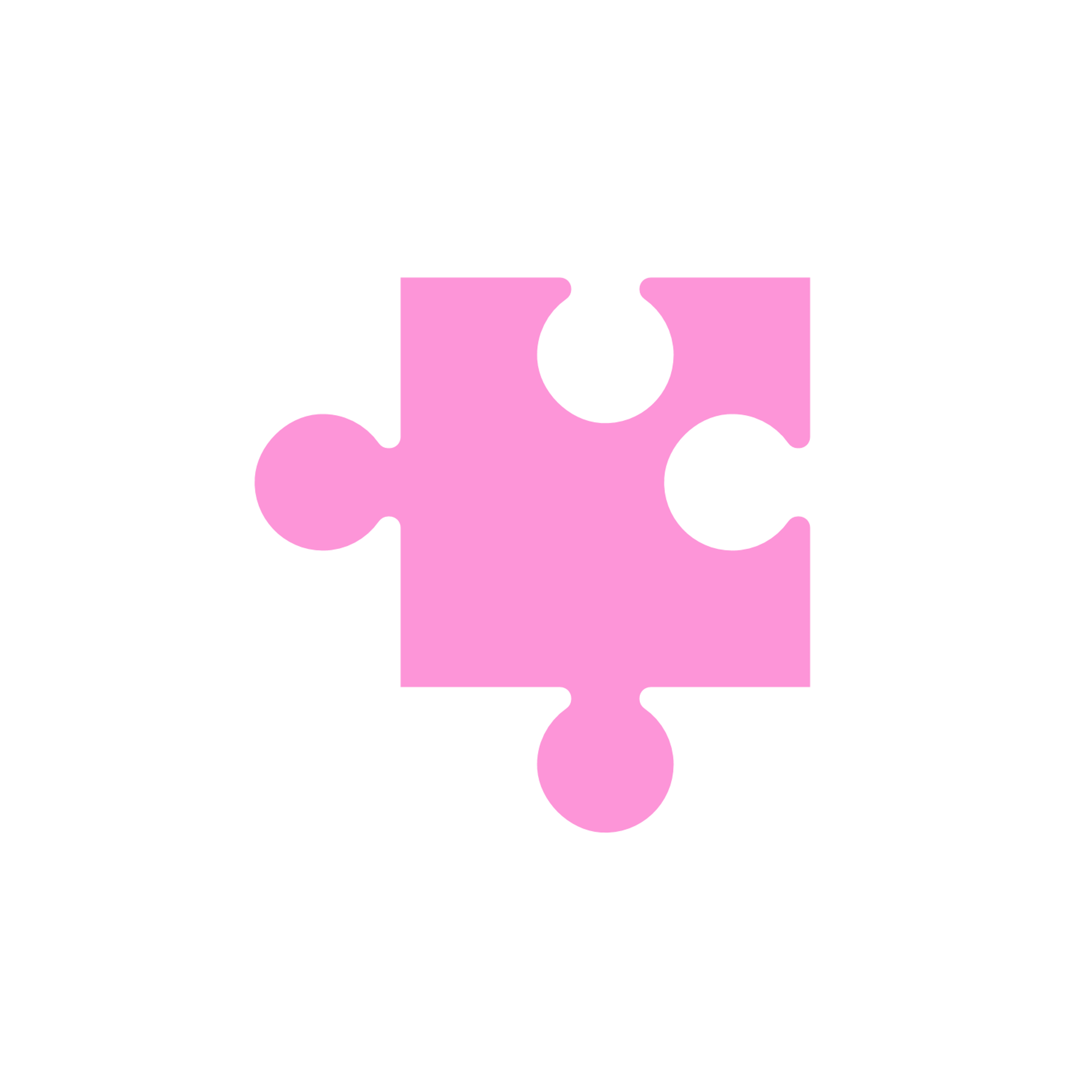 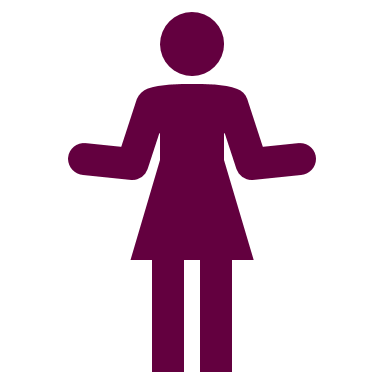 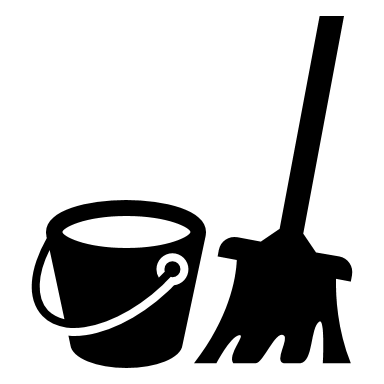 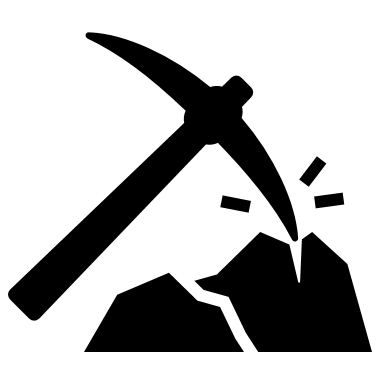 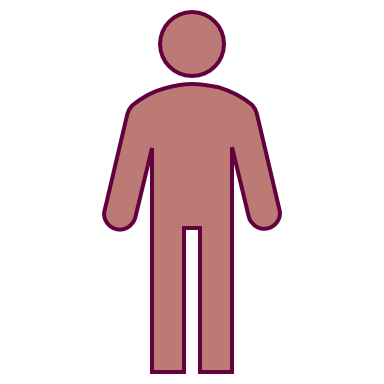 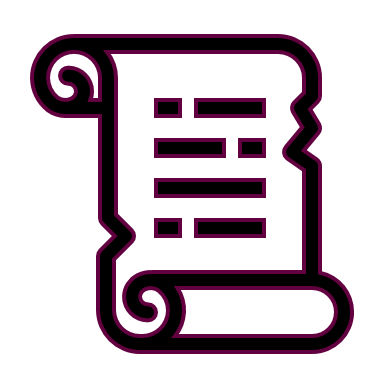 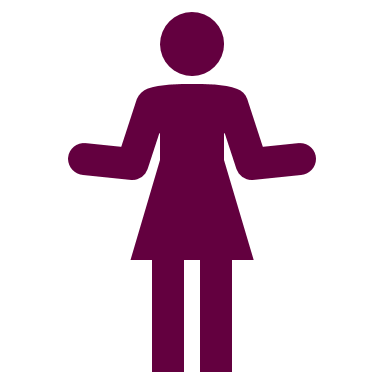 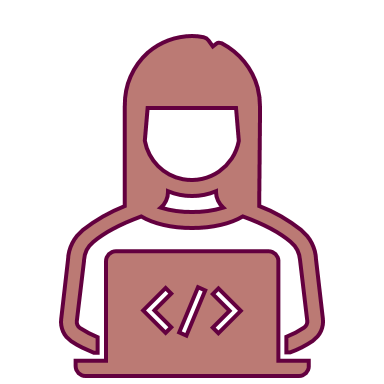 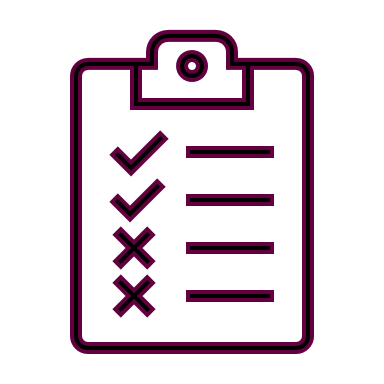 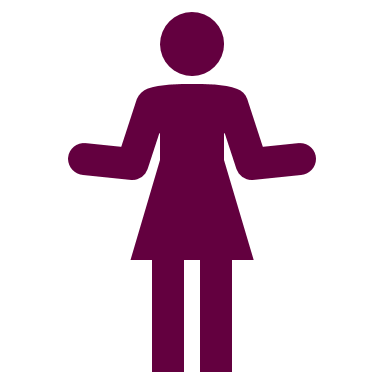 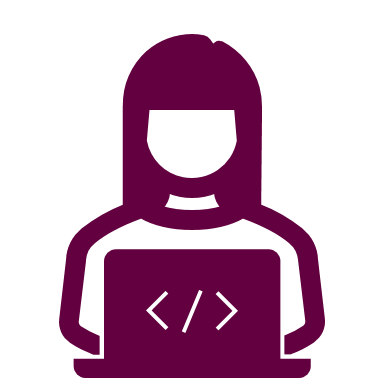 x 1000
x 1000
x 1000
x 1000
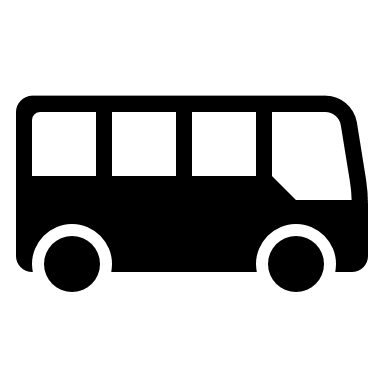 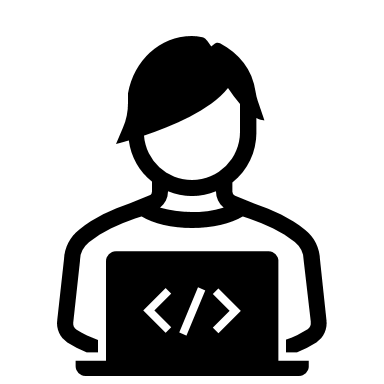 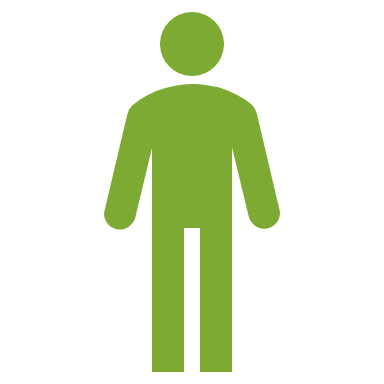 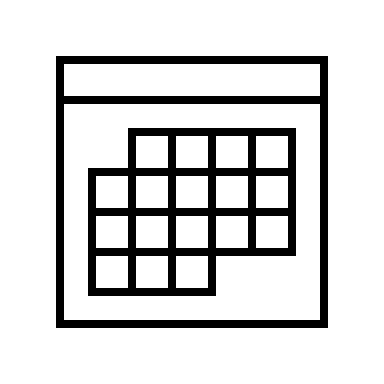 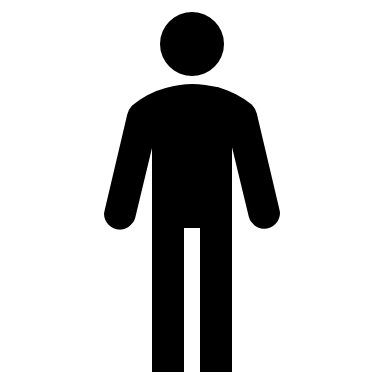 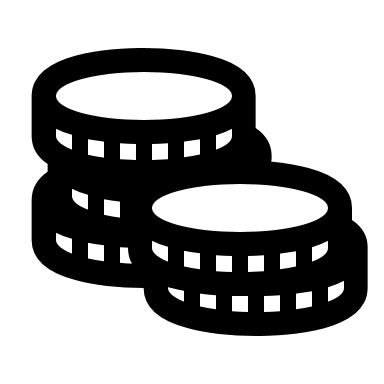 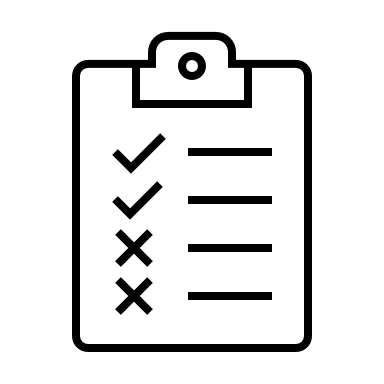 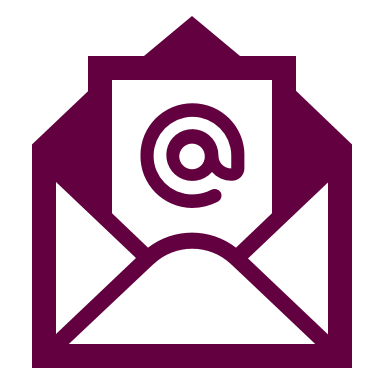 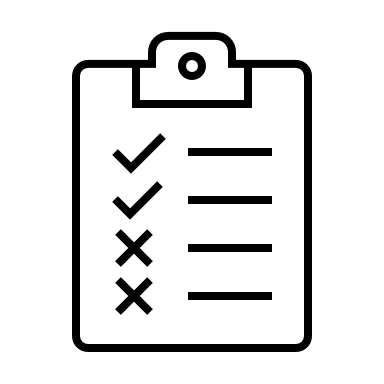 Då: April-Erbjudande inkl samtyckeblankett via brev. Maj- informationsmöte och avtalsskrivning i Tumba
Nu: Erbjudande via systemet, digital information. Löpande avtalsskrivningar och lämnande av samtycke
[Speaker Notes: NU loggar Kalle in i systemet och ser erbjudandet, information om platsen och länk till mer information
Han tackar ja till platsen genom att signera anställningsavtalet digitalt 
Och ..]
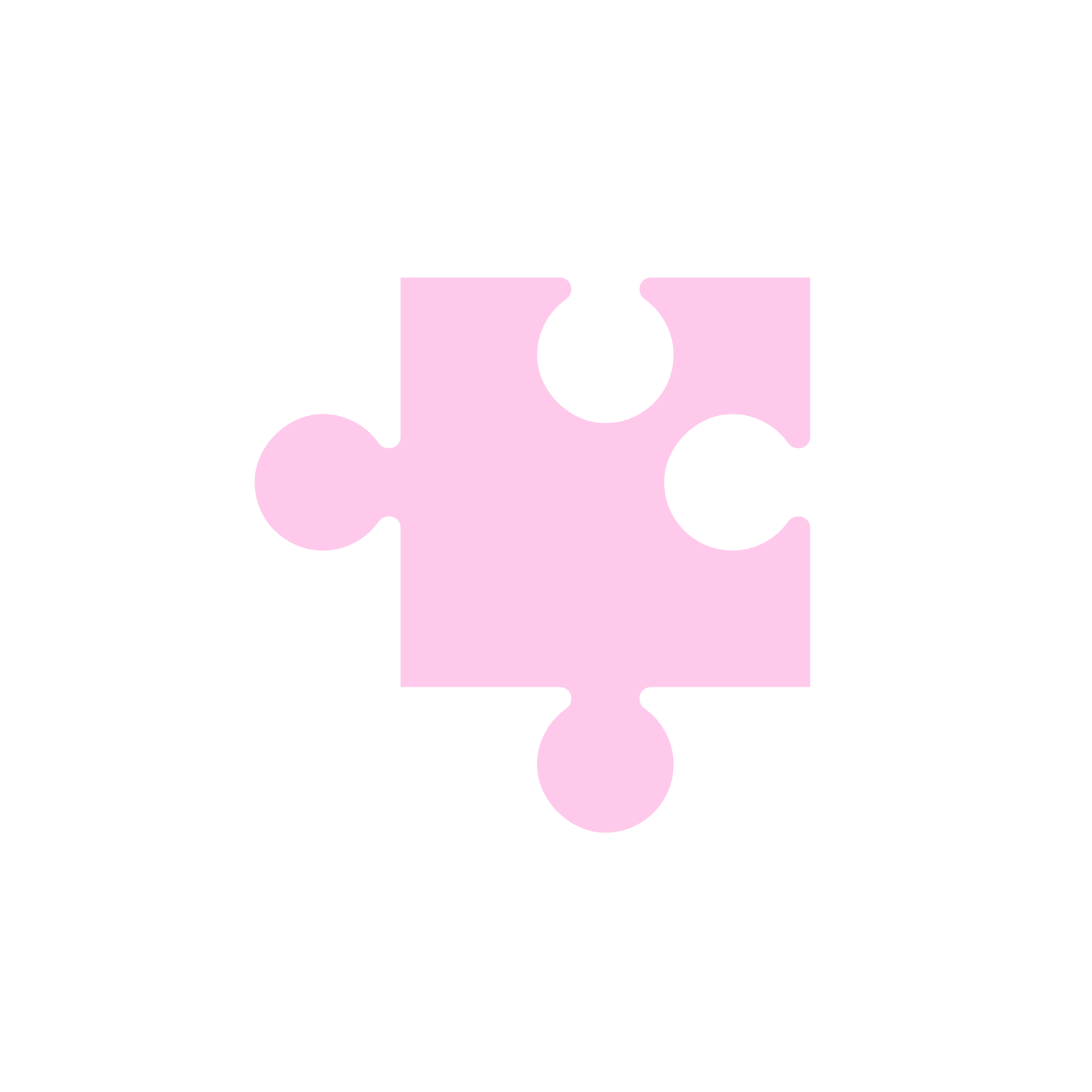 2021 och 2023
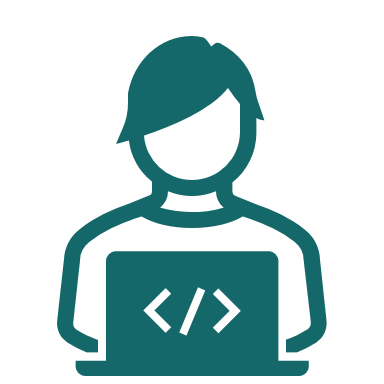 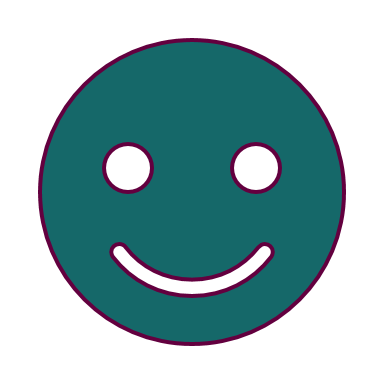 90%
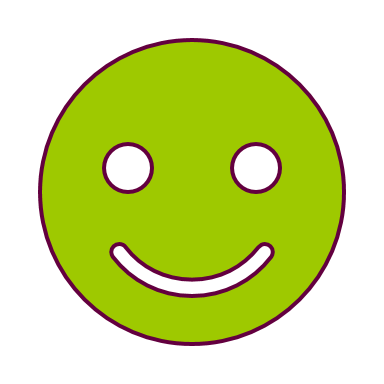 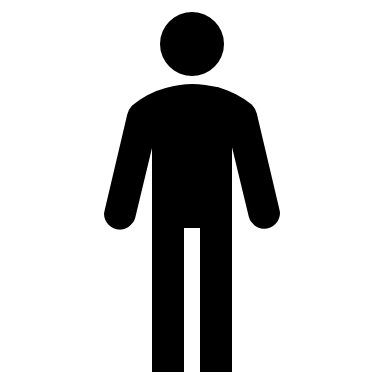 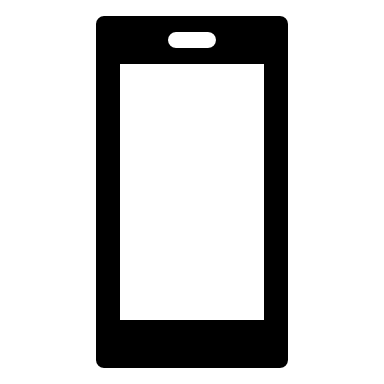 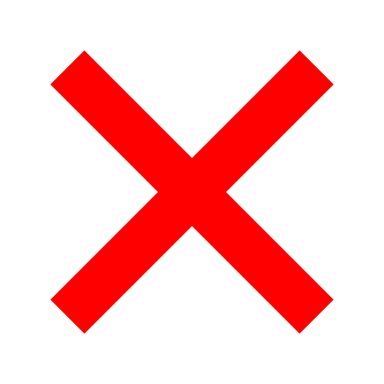 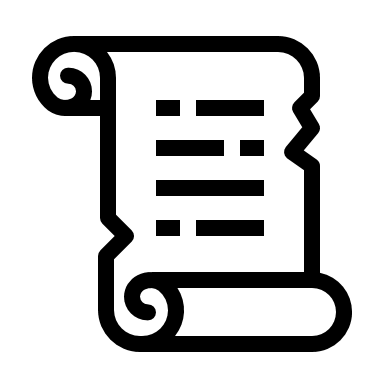 93%
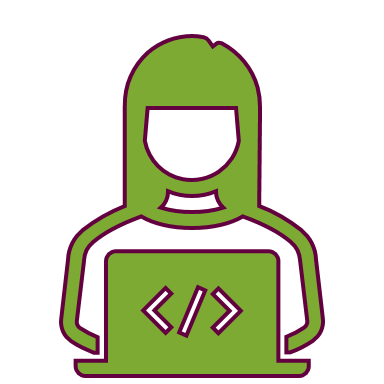 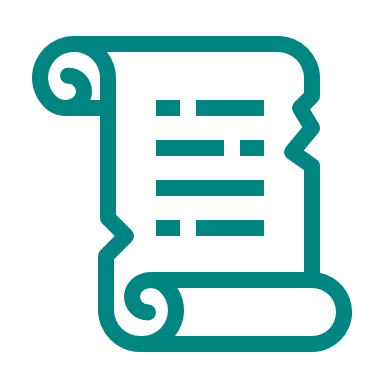 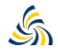 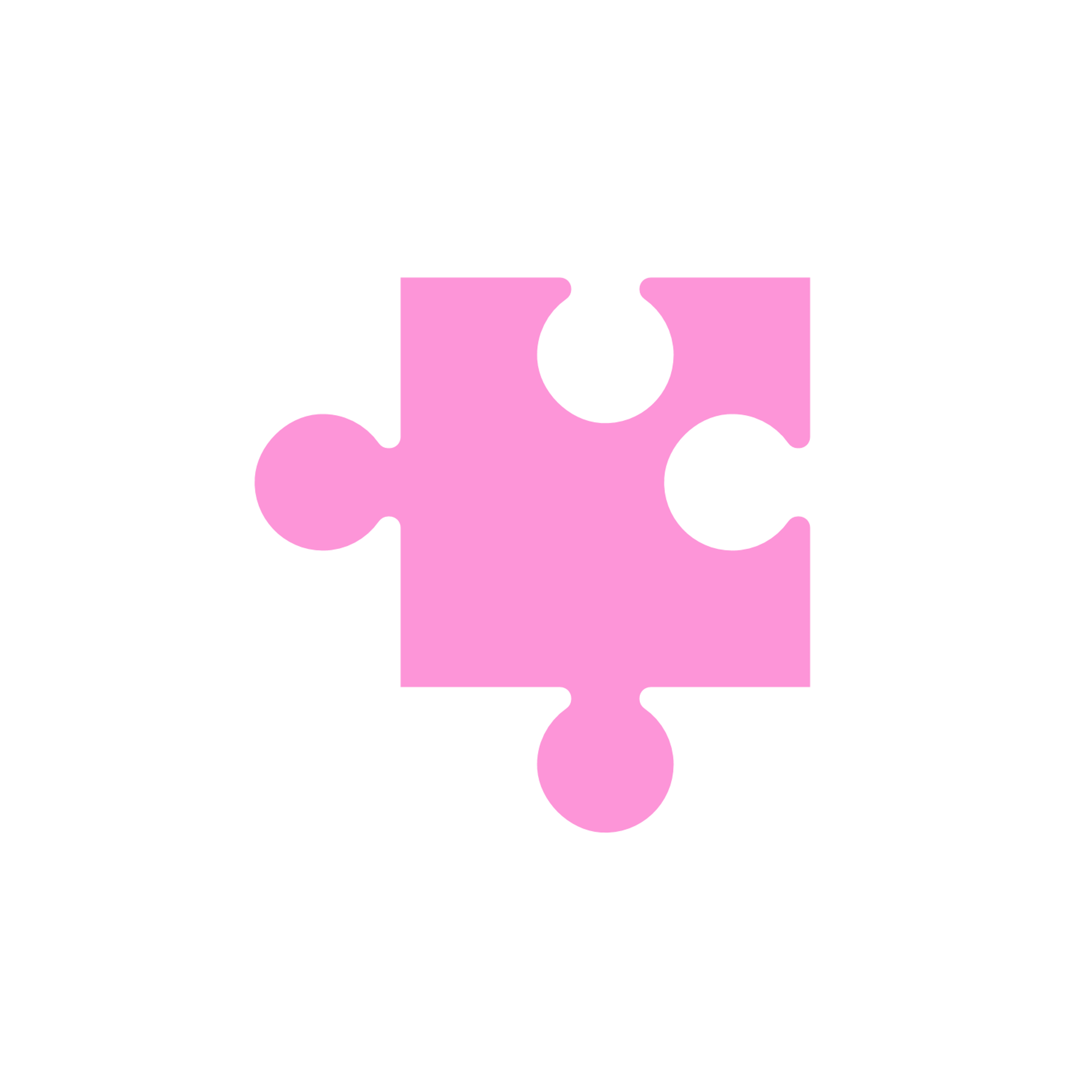 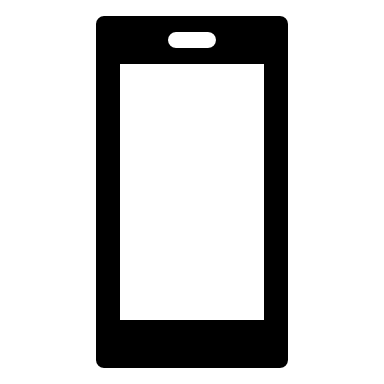 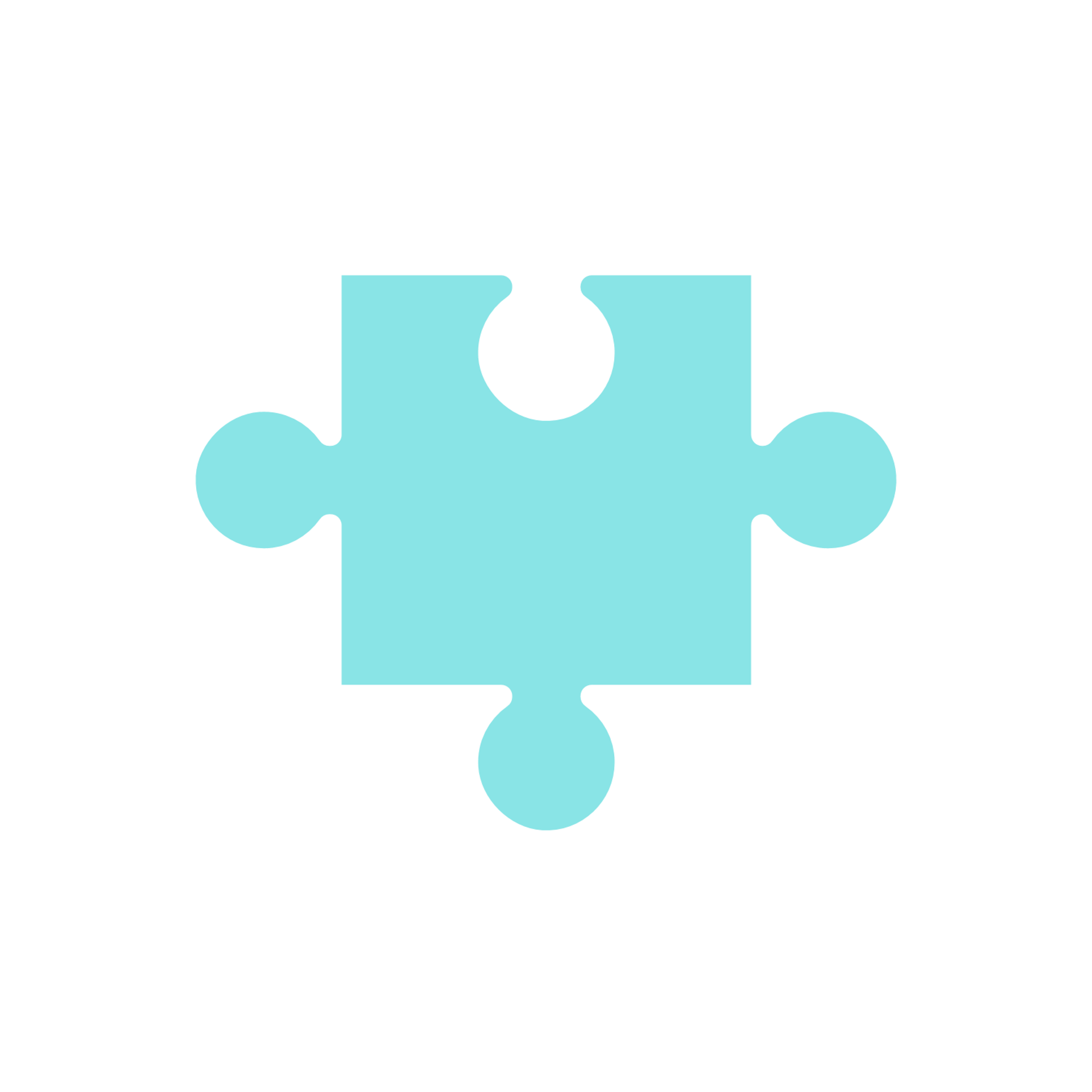 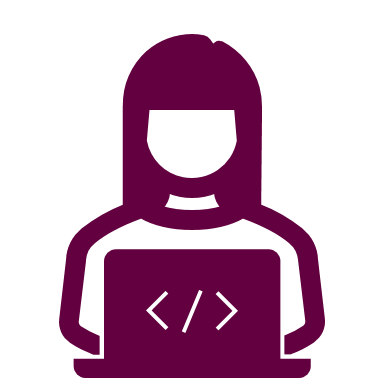 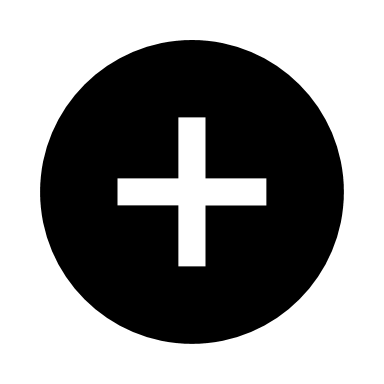 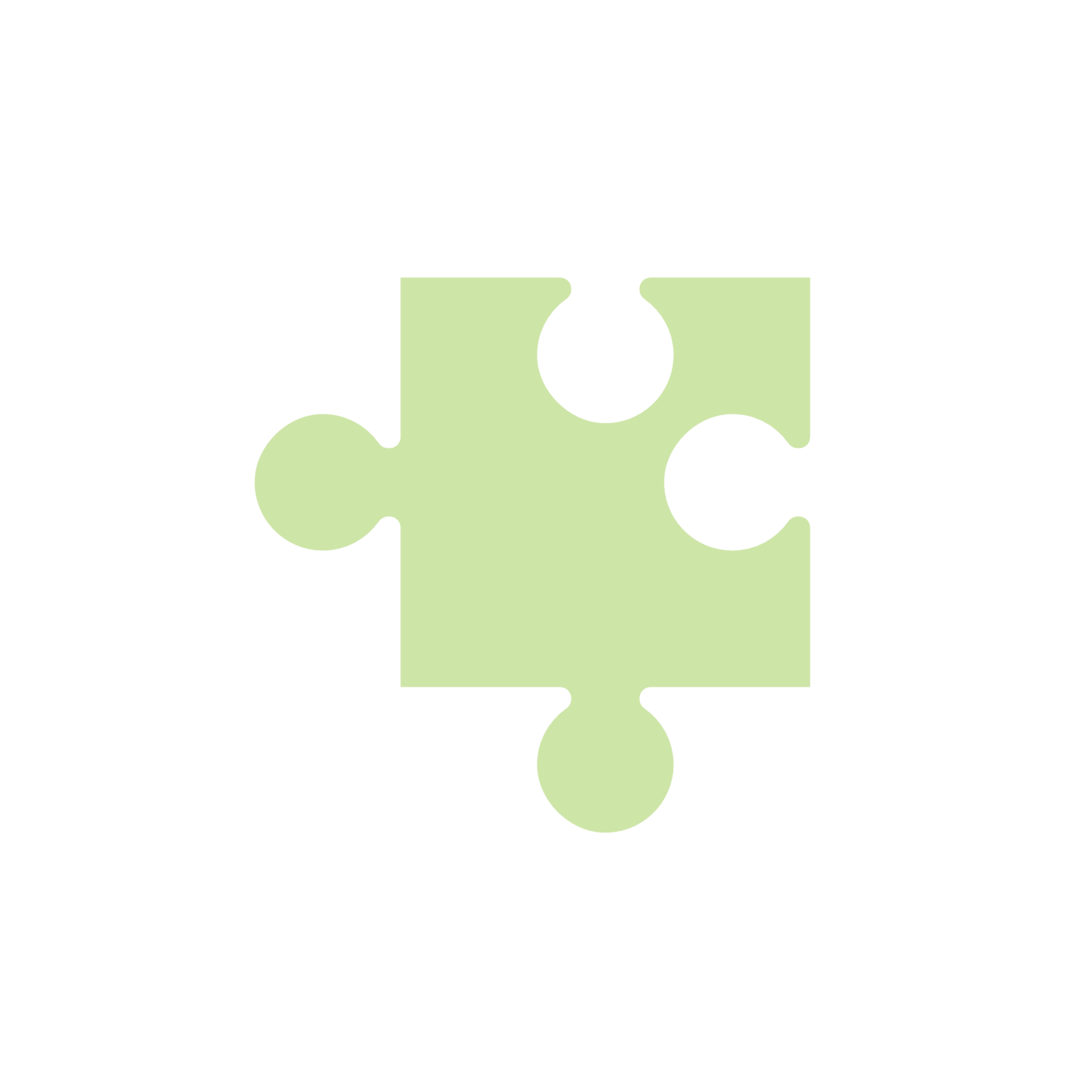 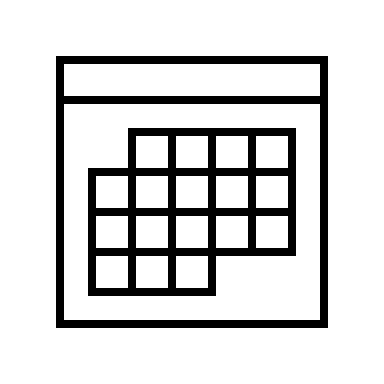 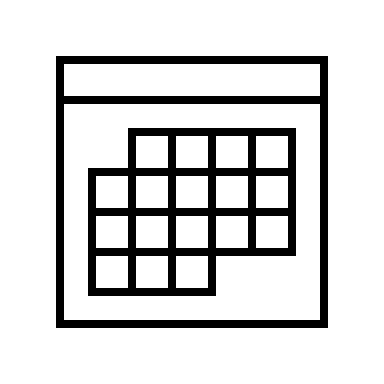 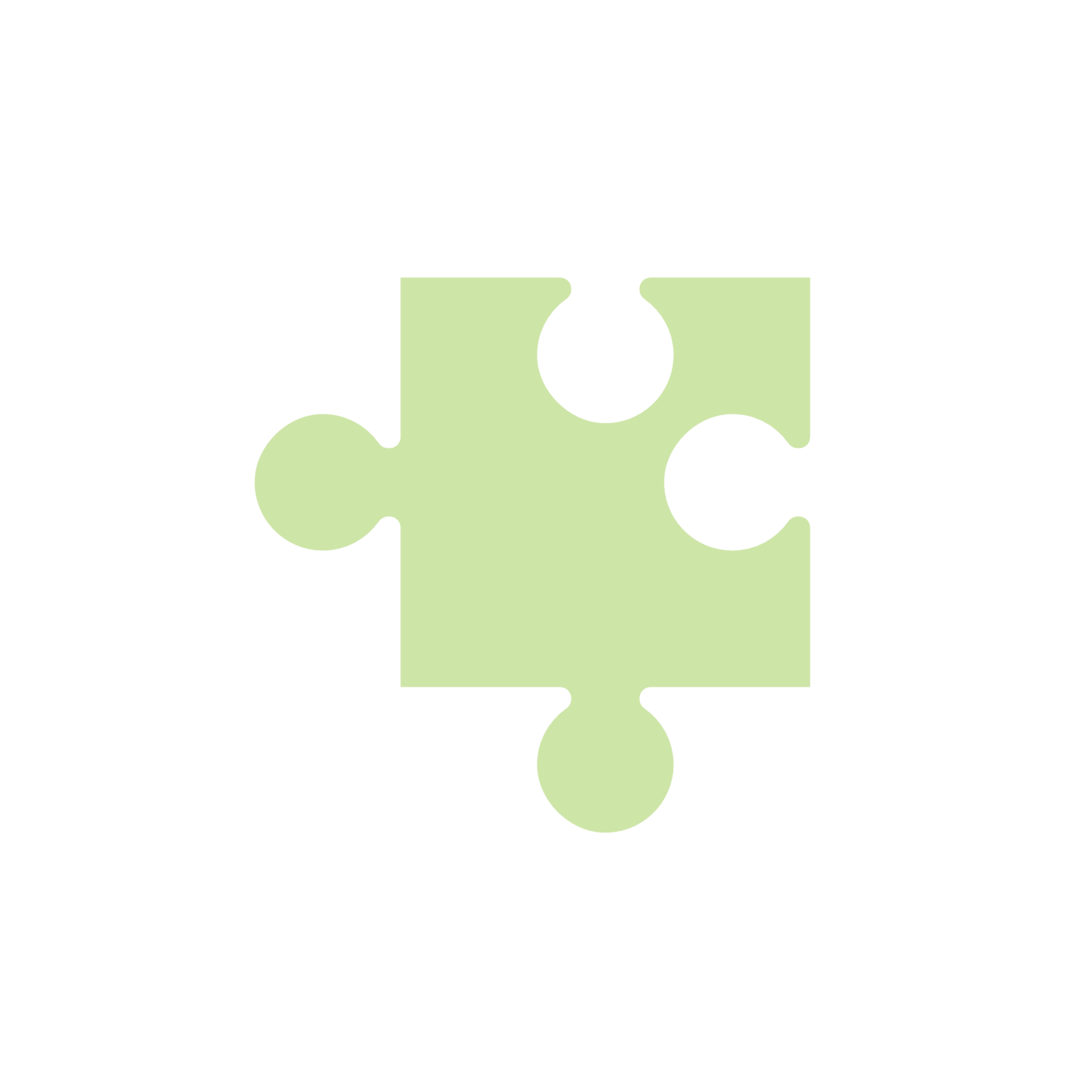 Start
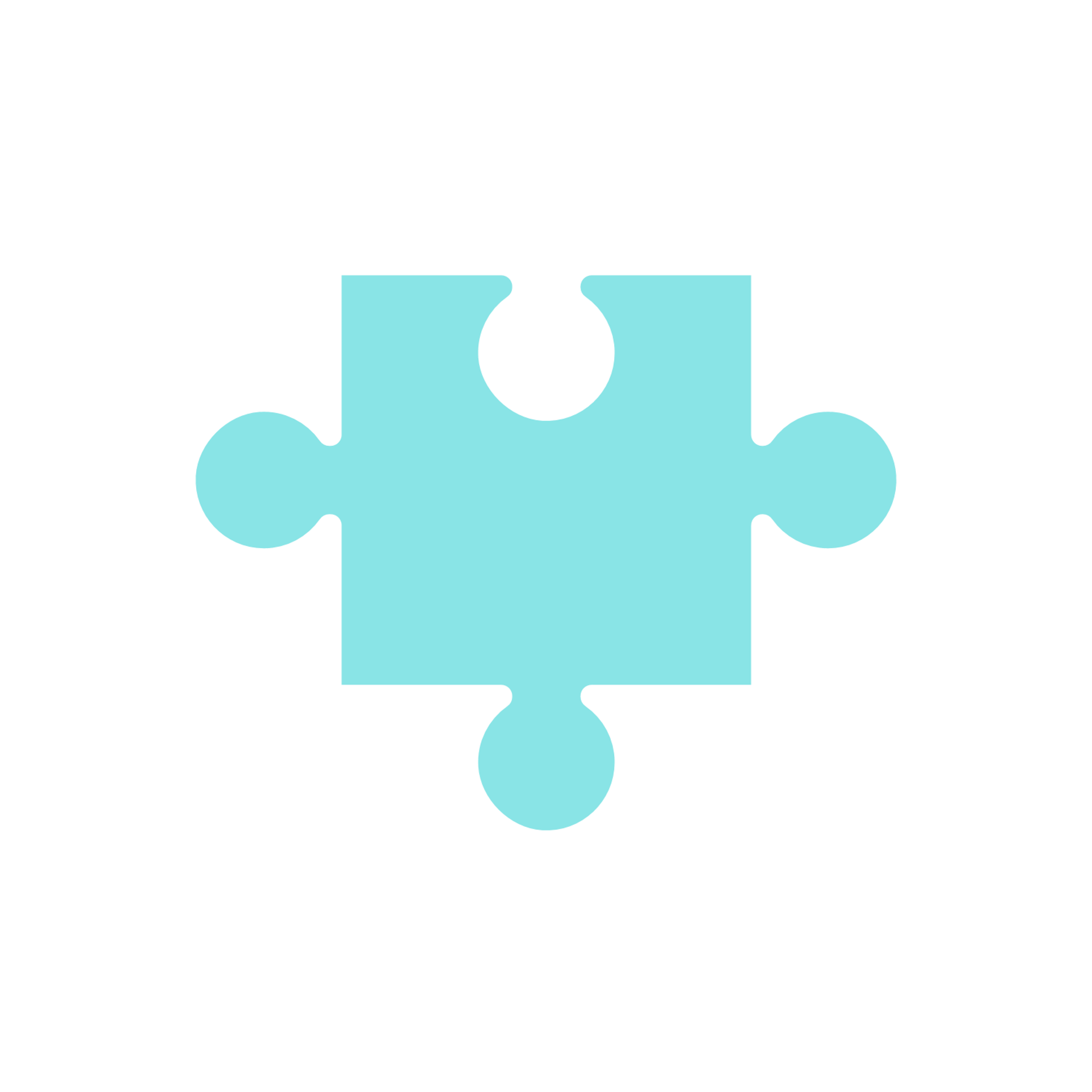 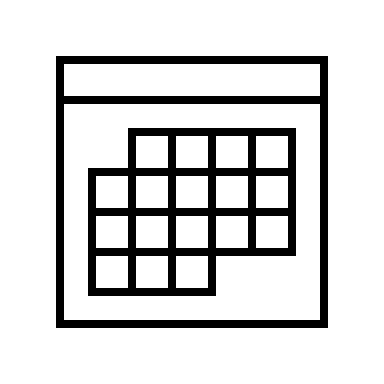 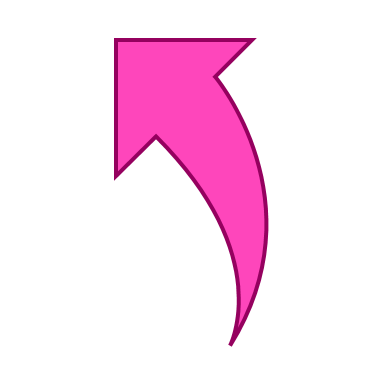 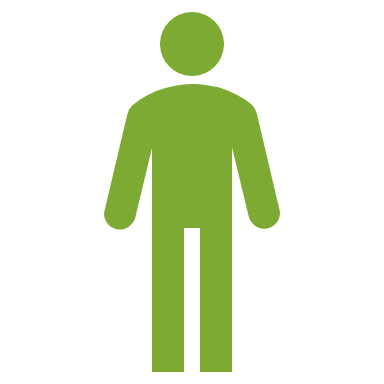 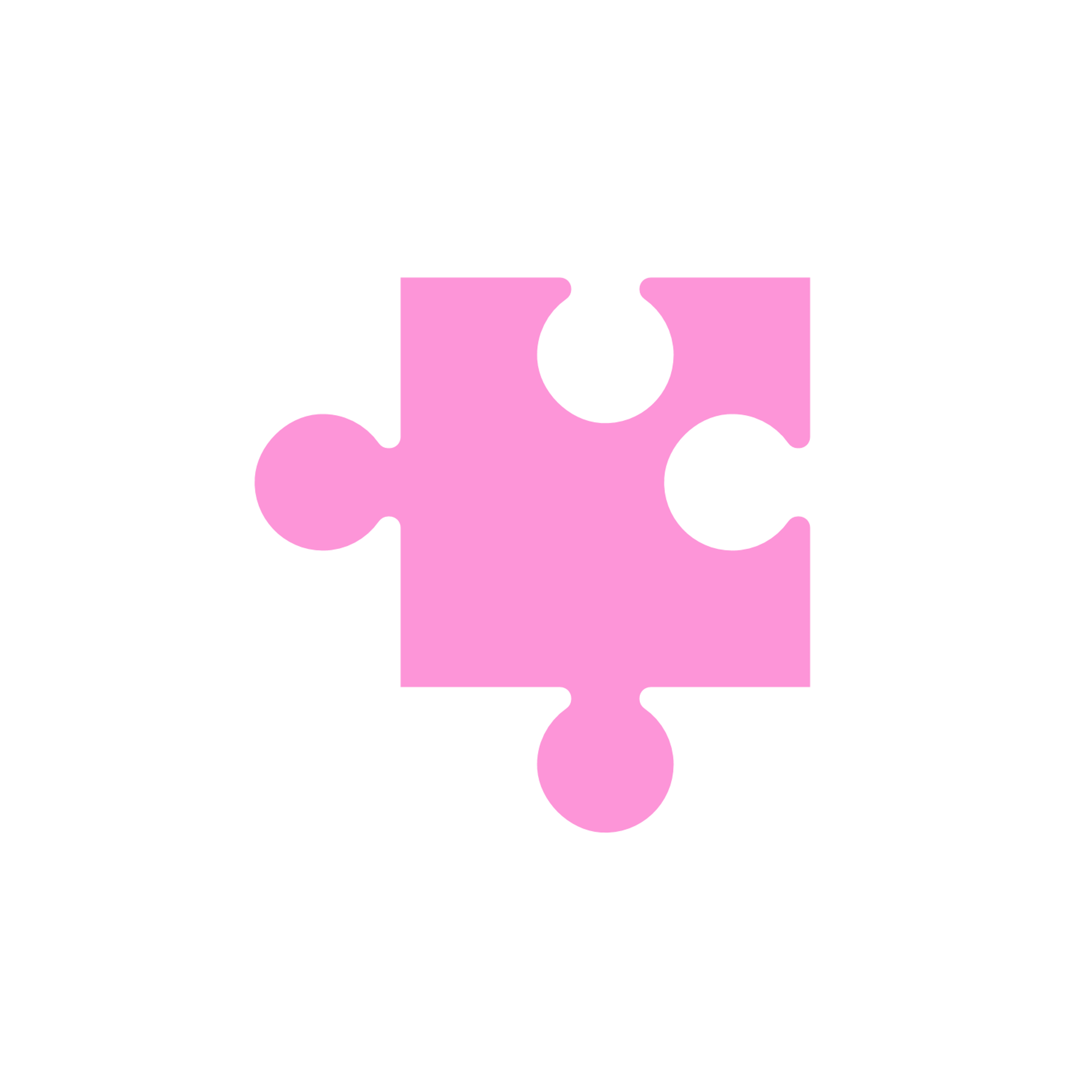 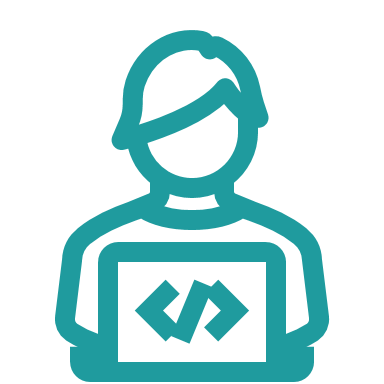 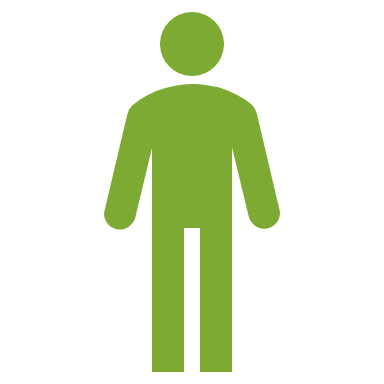 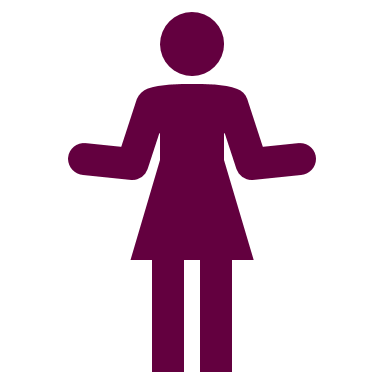 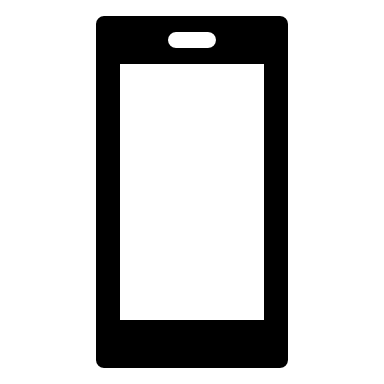 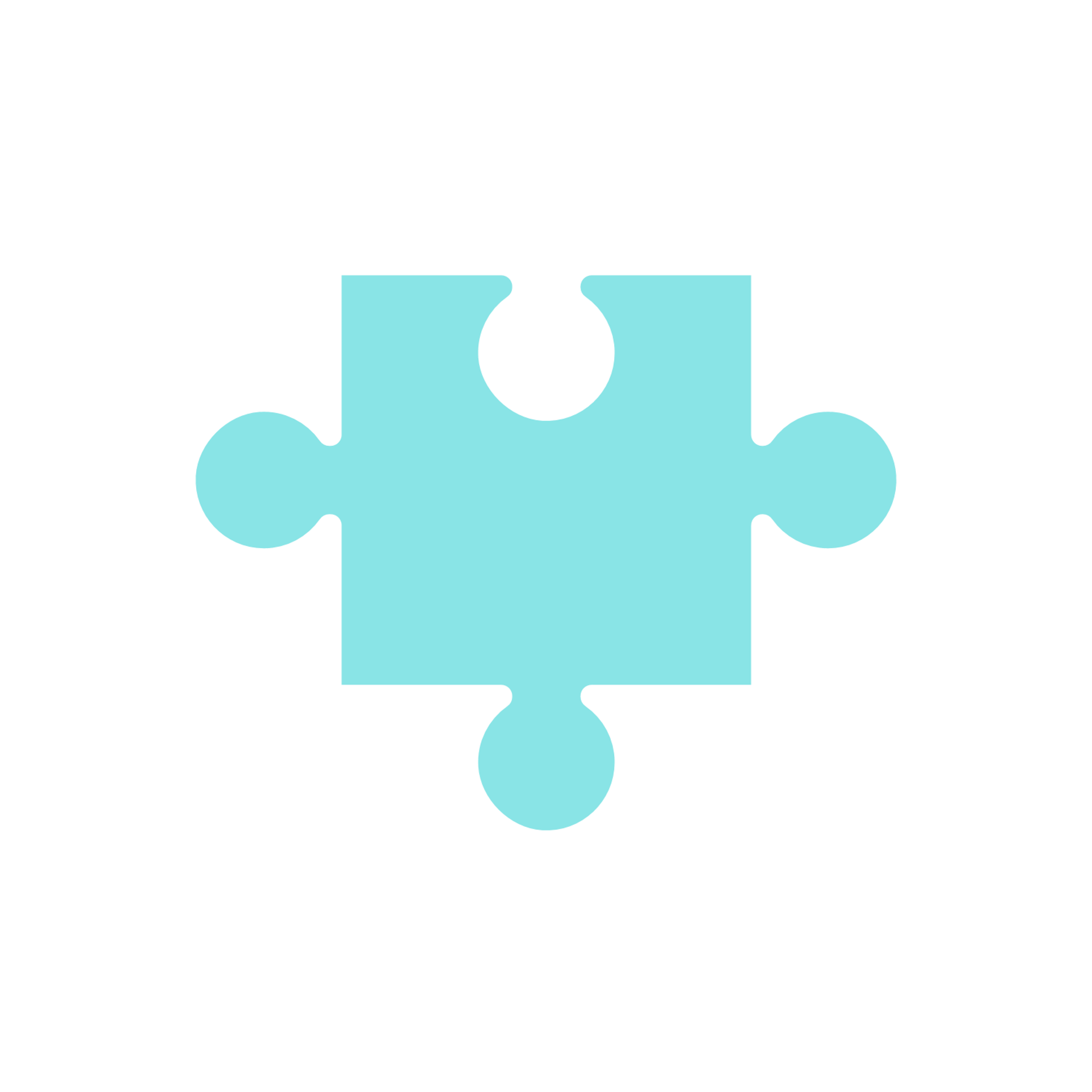 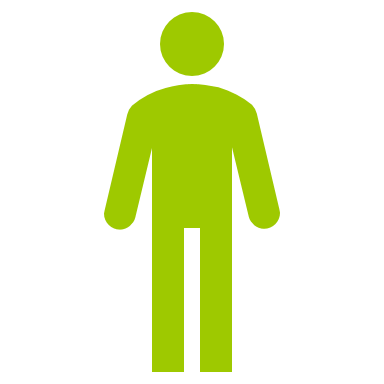 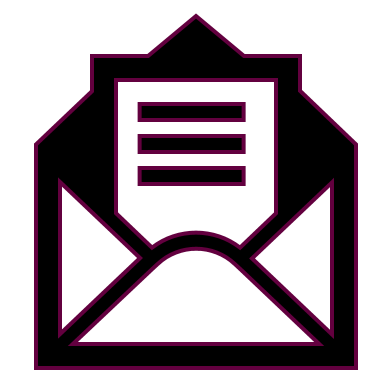 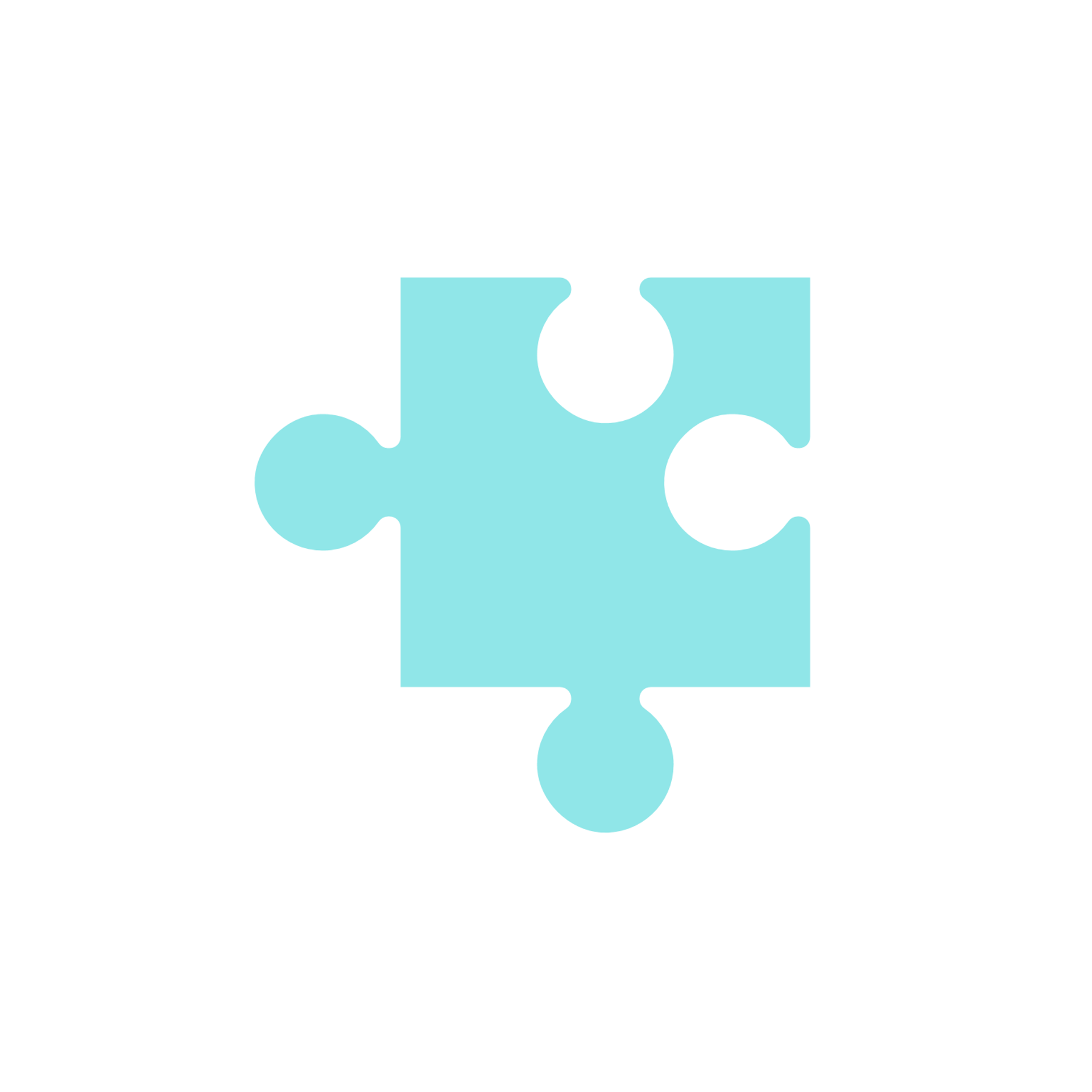 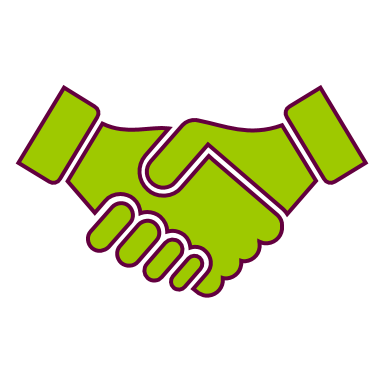 - 1000
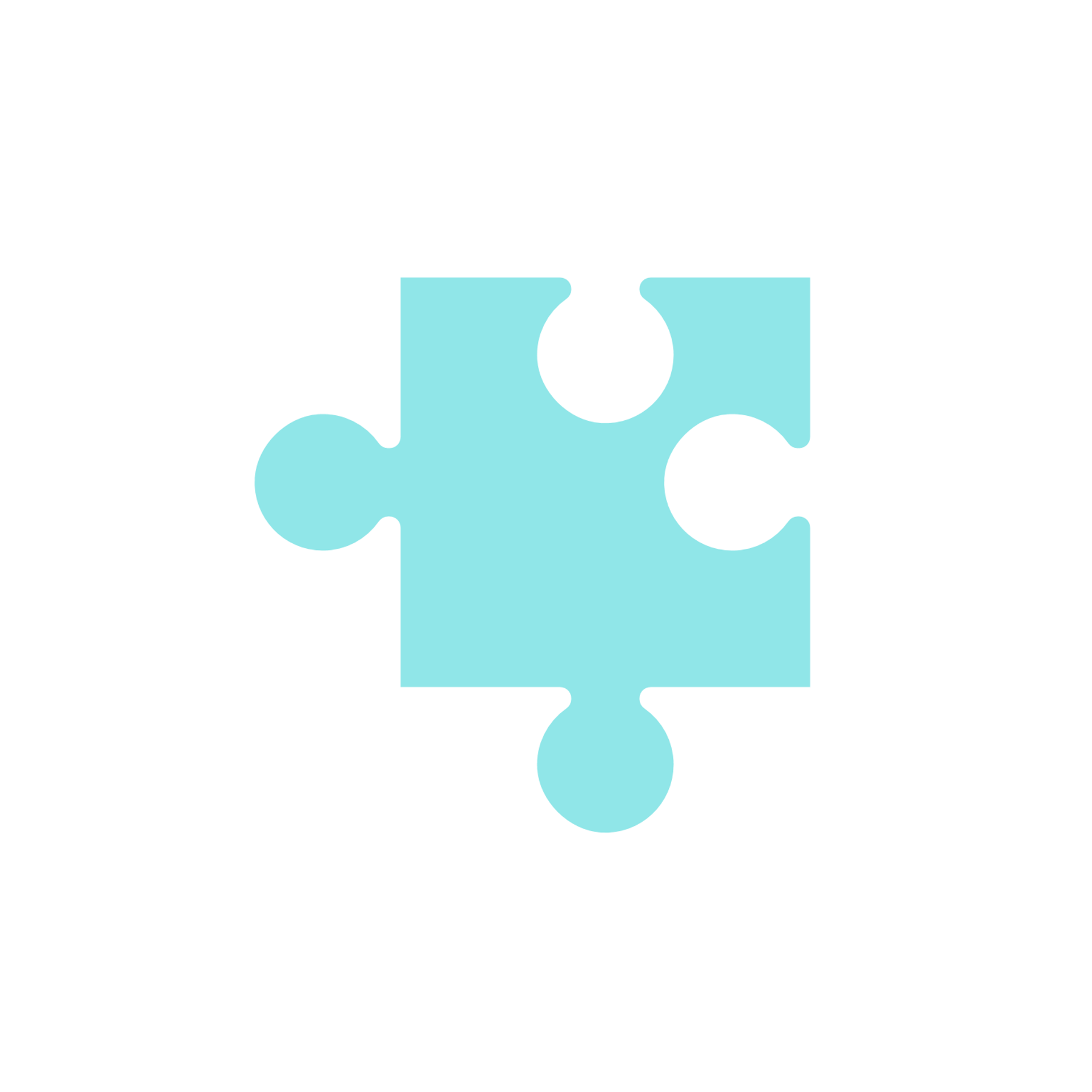 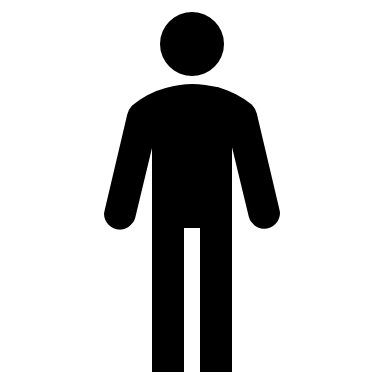 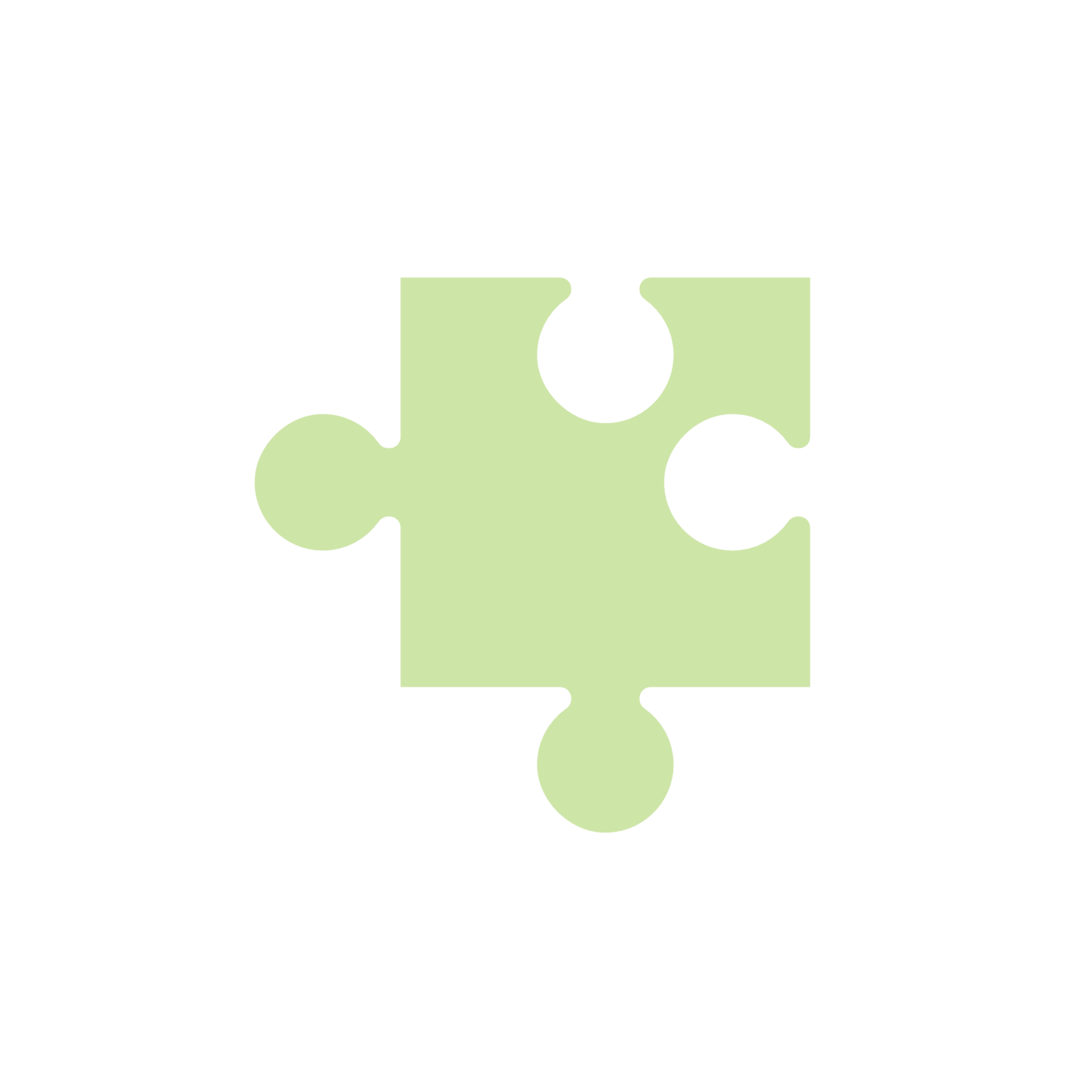 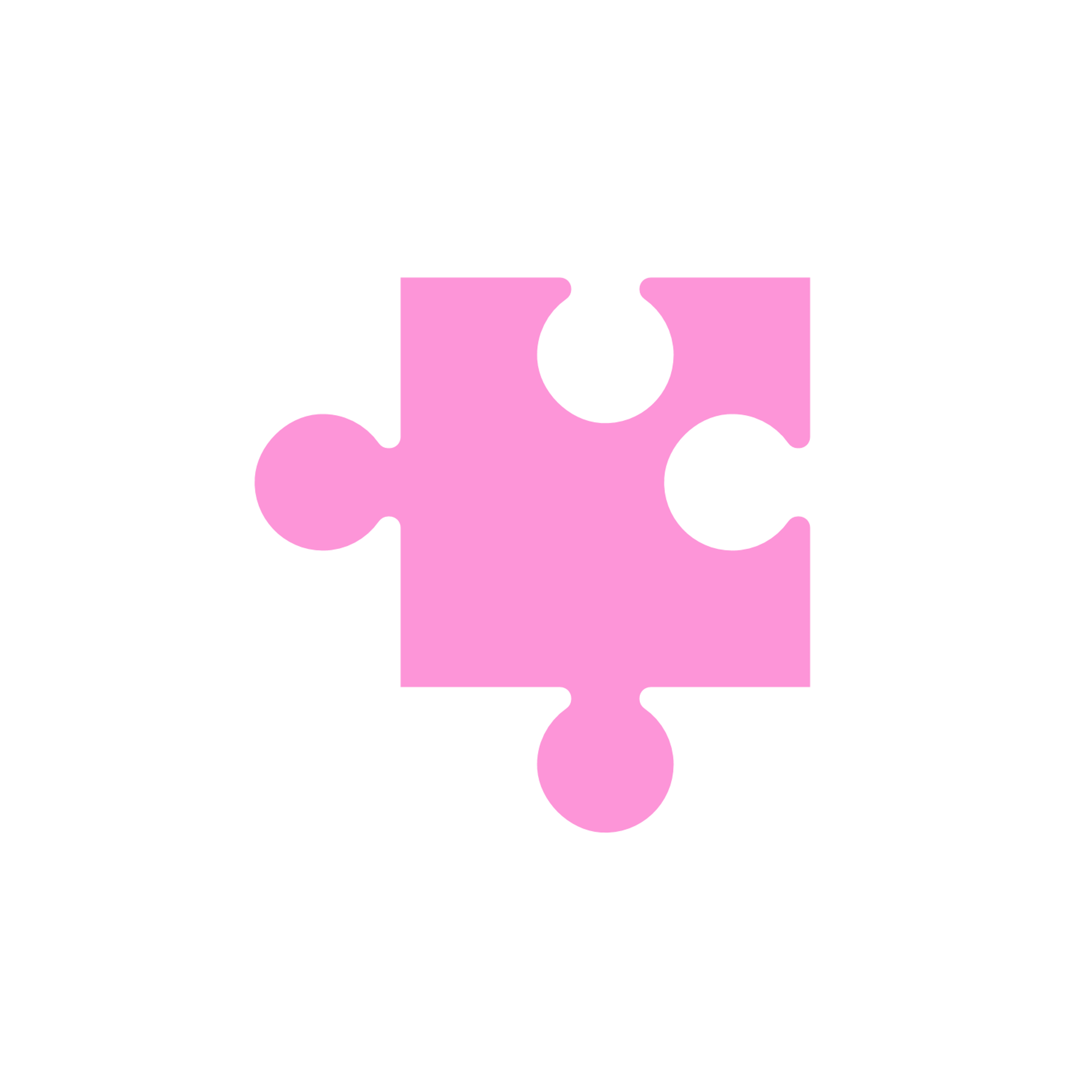 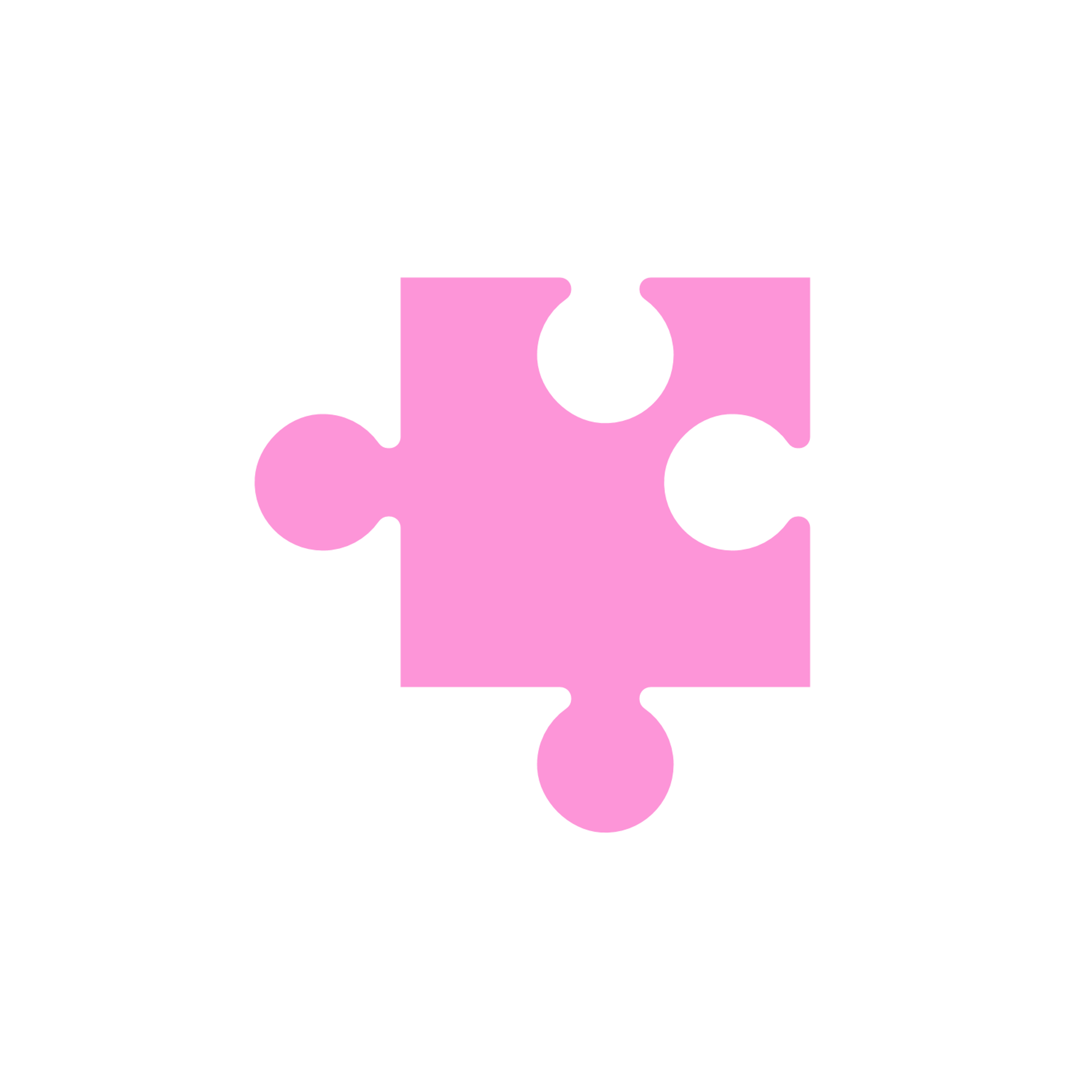 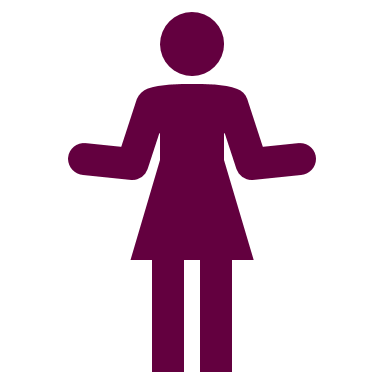 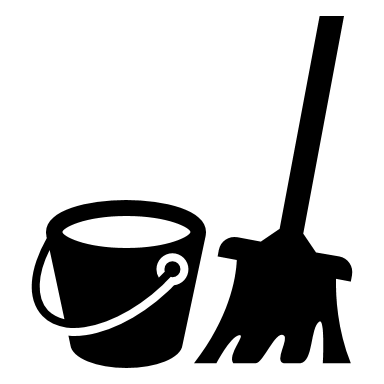 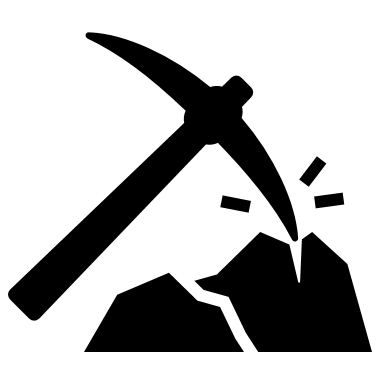 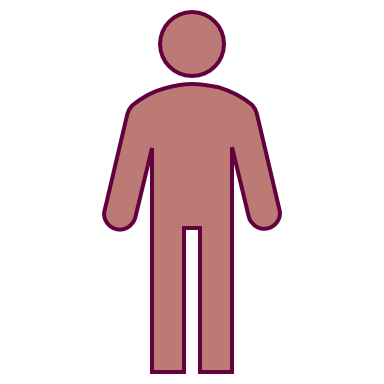 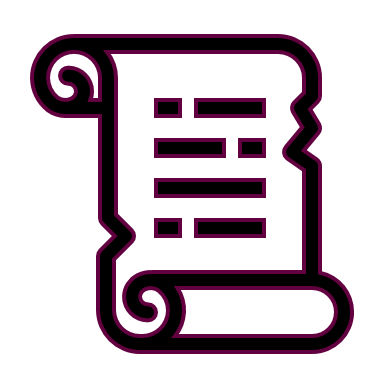 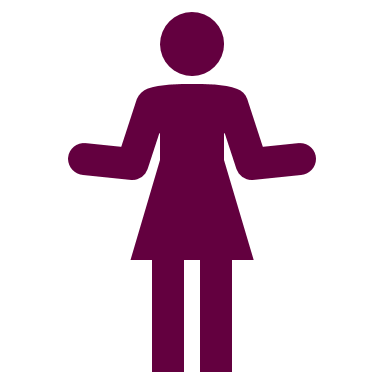 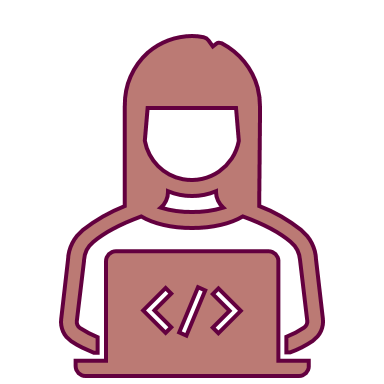 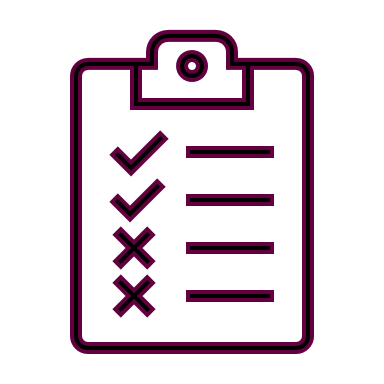 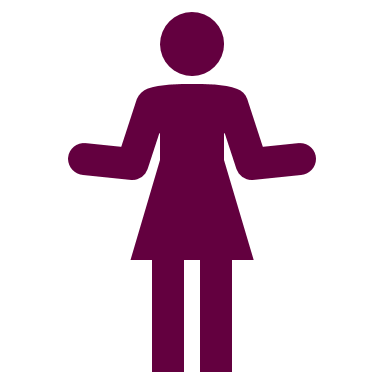 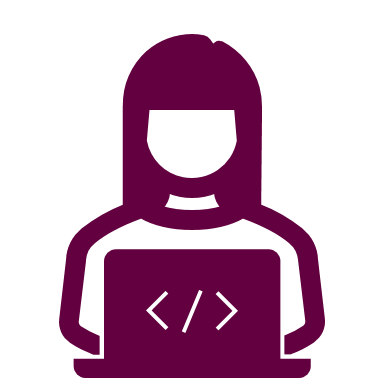 x 1000
x 1000
x 1000
x 1000
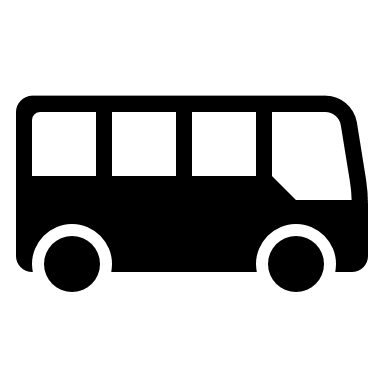 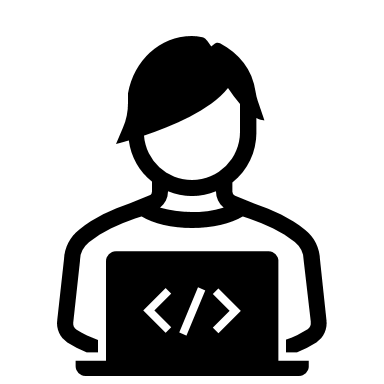 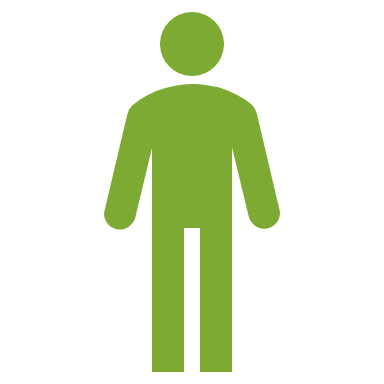 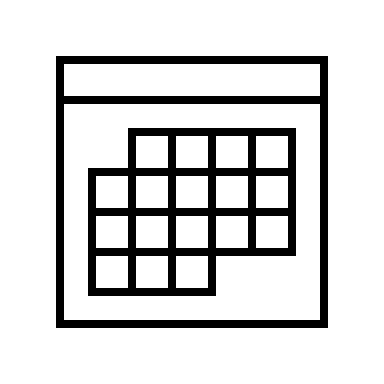 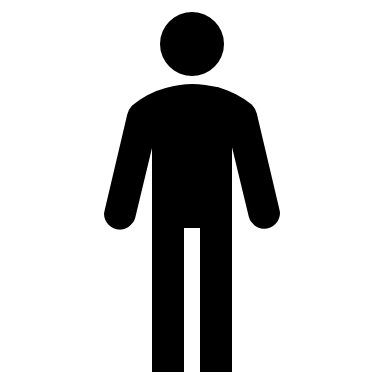 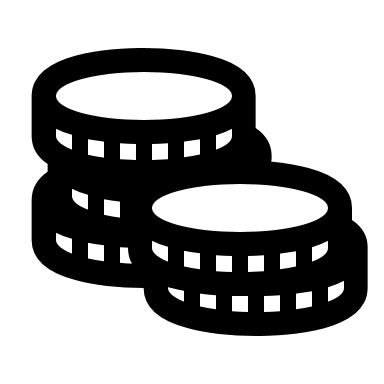 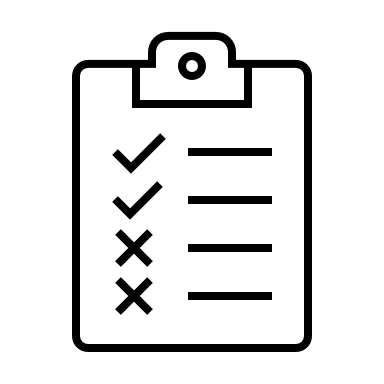 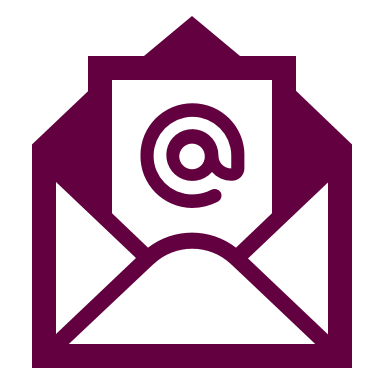 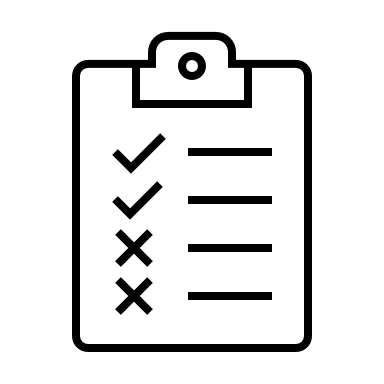 Då: April-Erbjudande inkl samtyckeblankett via brev. Maj- informationsmöte och avtalsskrivning i Tumba
Nu: Erbjudande via systemet, digital information. Löpande avtalsskrivningar och lämnande av samtycke
[Speaker Notes: Och… 
Kalles pappa får ett meddelande med en länk  till e-tjänst där han lämnar ett digitalt samtycke.
Det står både 2021 och 2023 eftersom vi först skapade en separat e-tjänst i Botkyrkas e-tjästeplattform men fr.o.m.  i år är det en integrerad tjänst i Feriebas.

90% av ungdomarna var positiva till det digitala erbjudandet och avtalsskrivningen när vi lanserade det 2021]
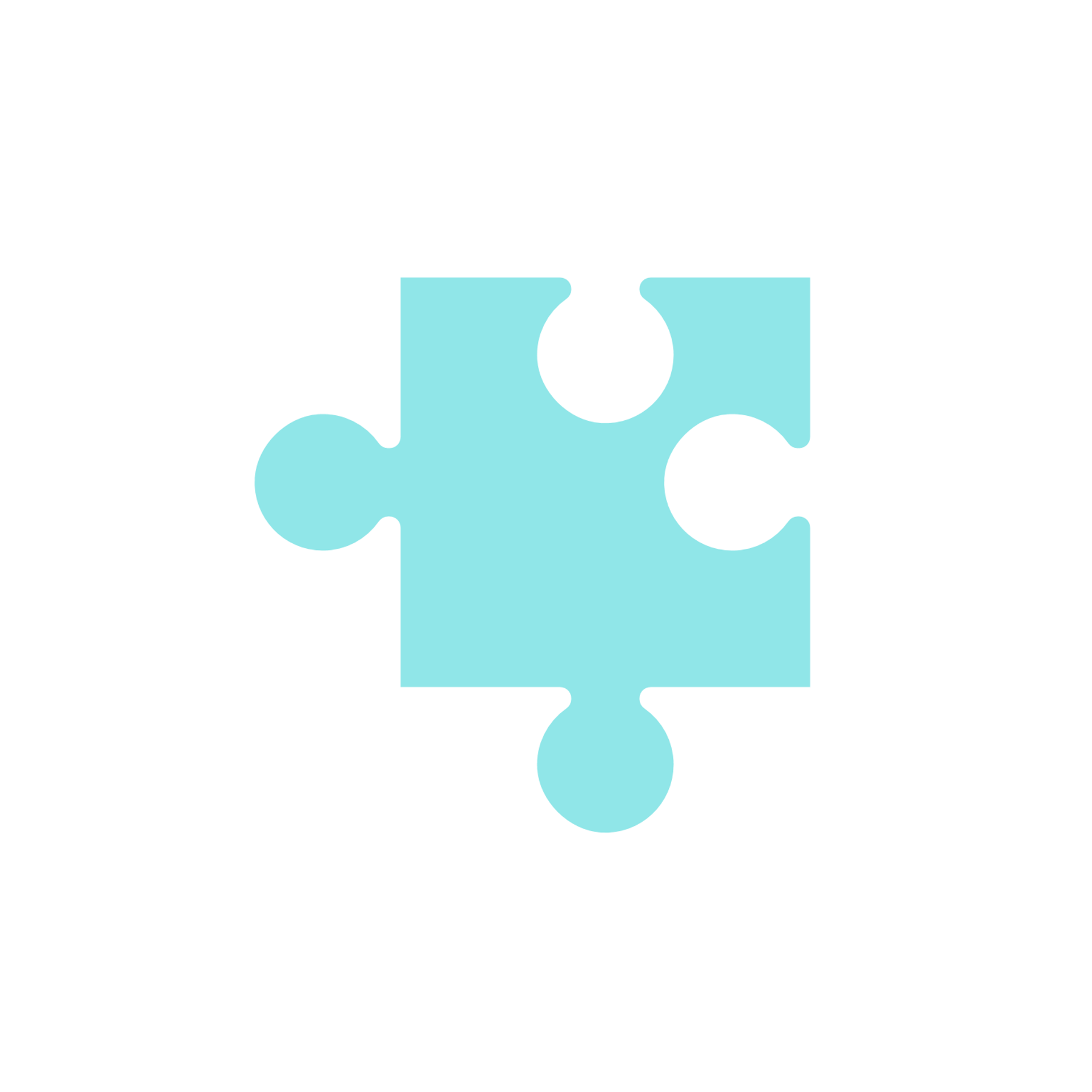 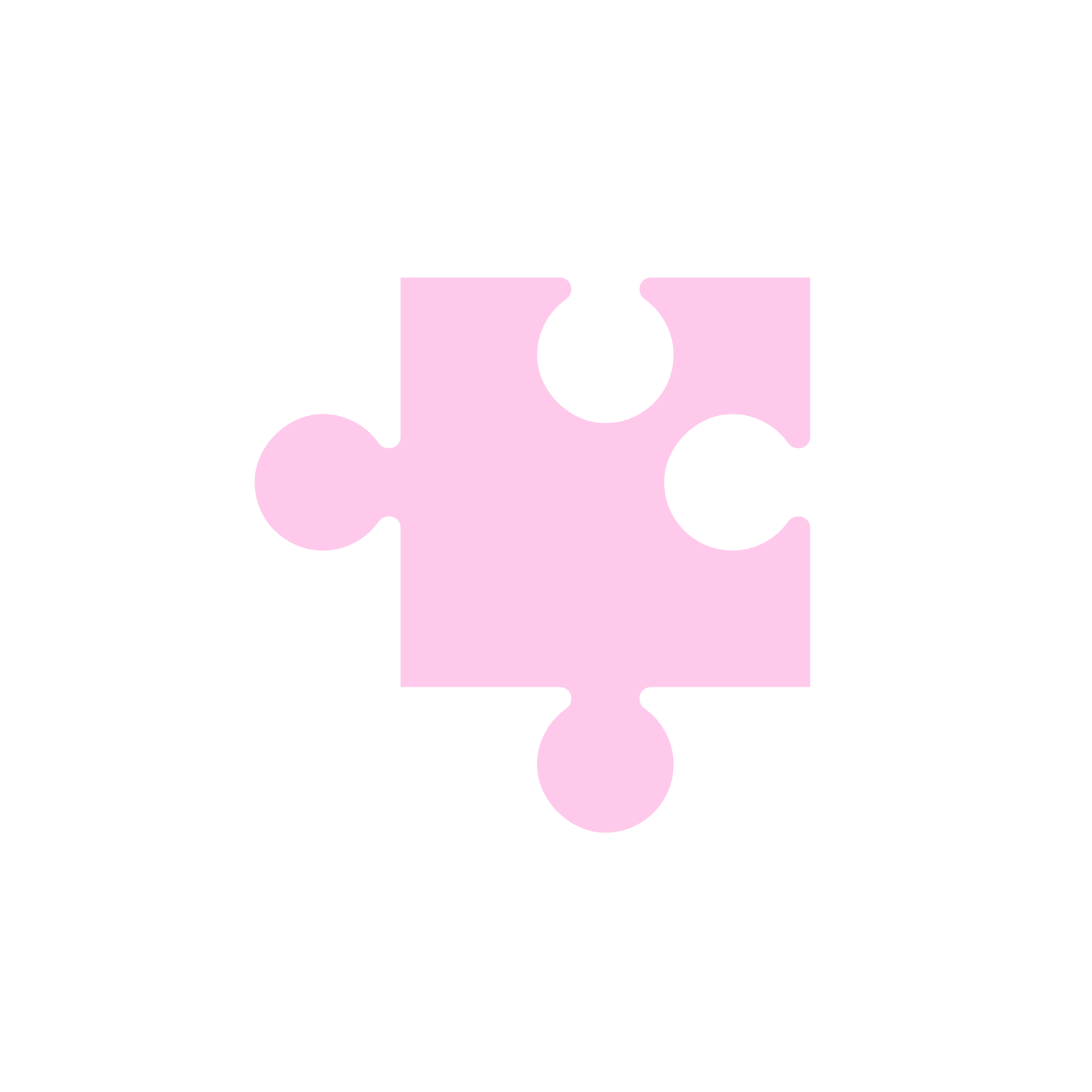 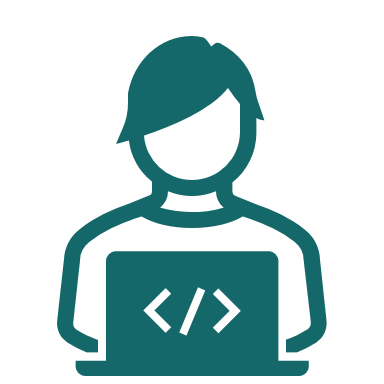 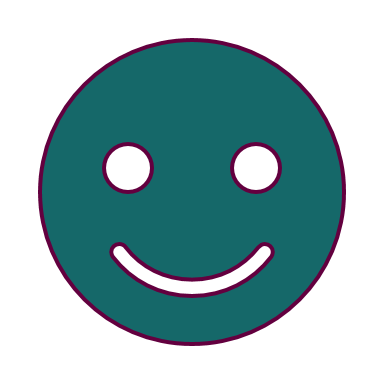 90%
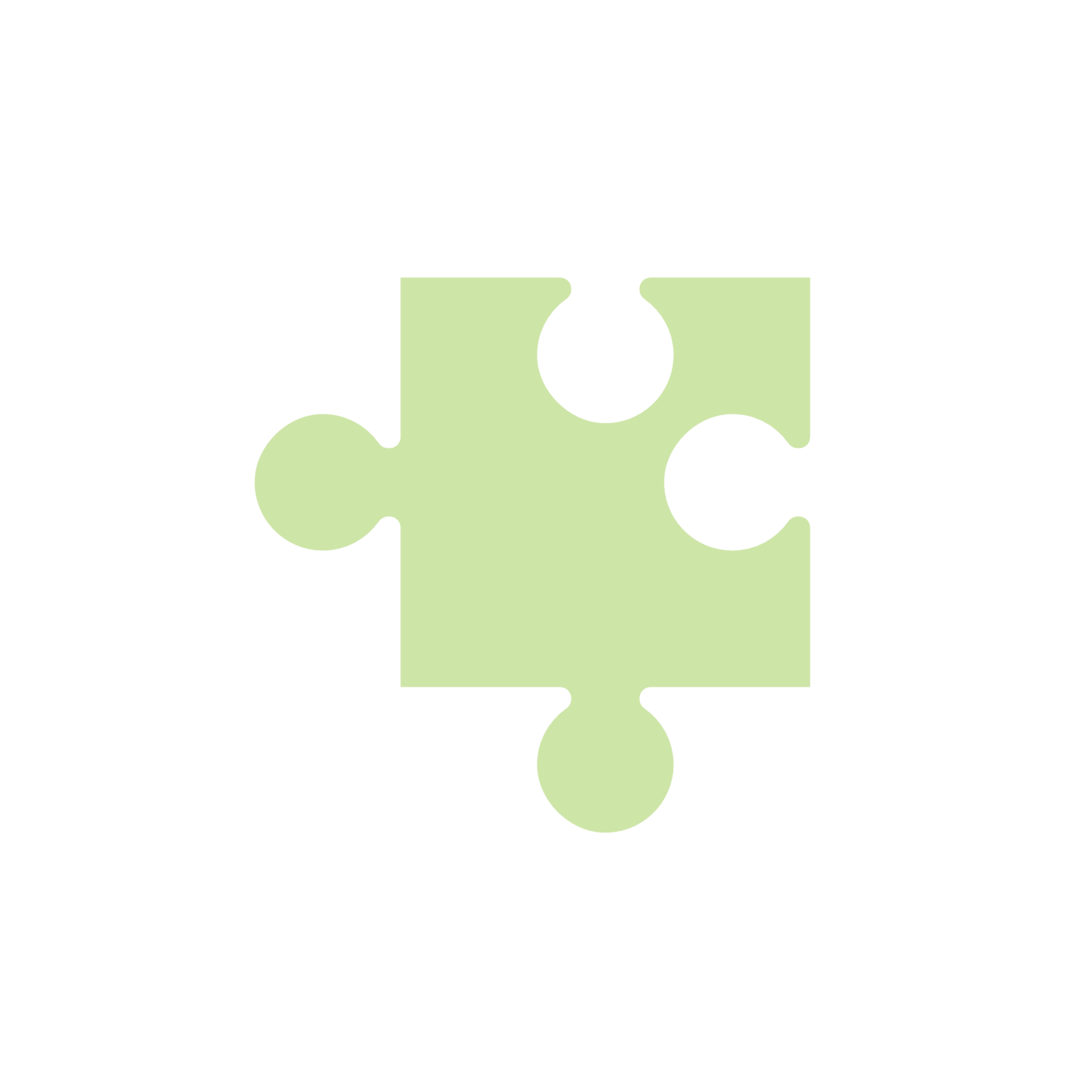 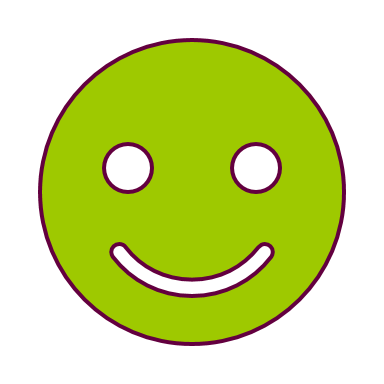 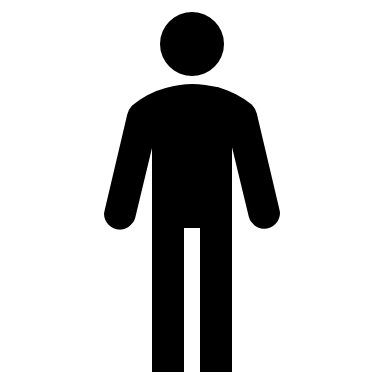 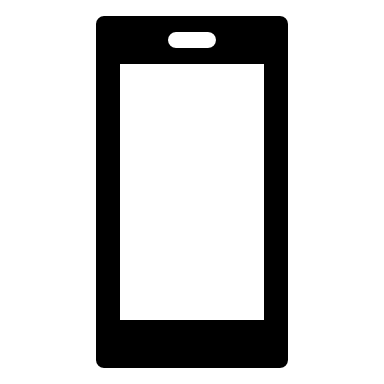 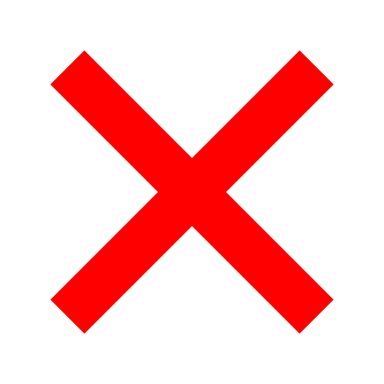 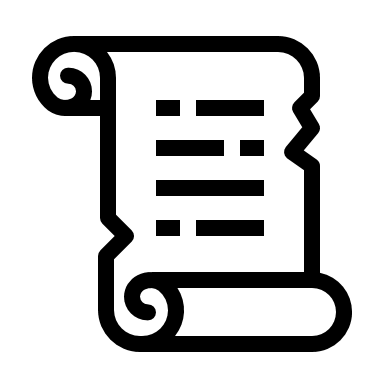 93%
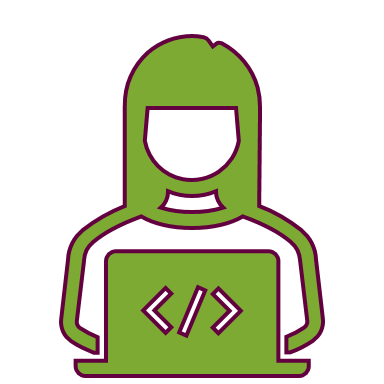 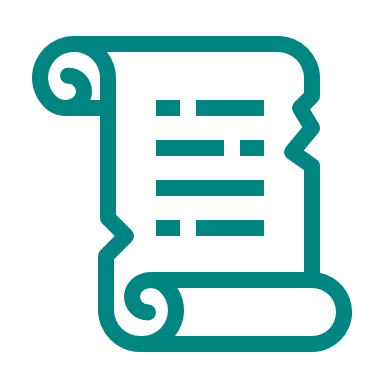 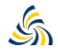 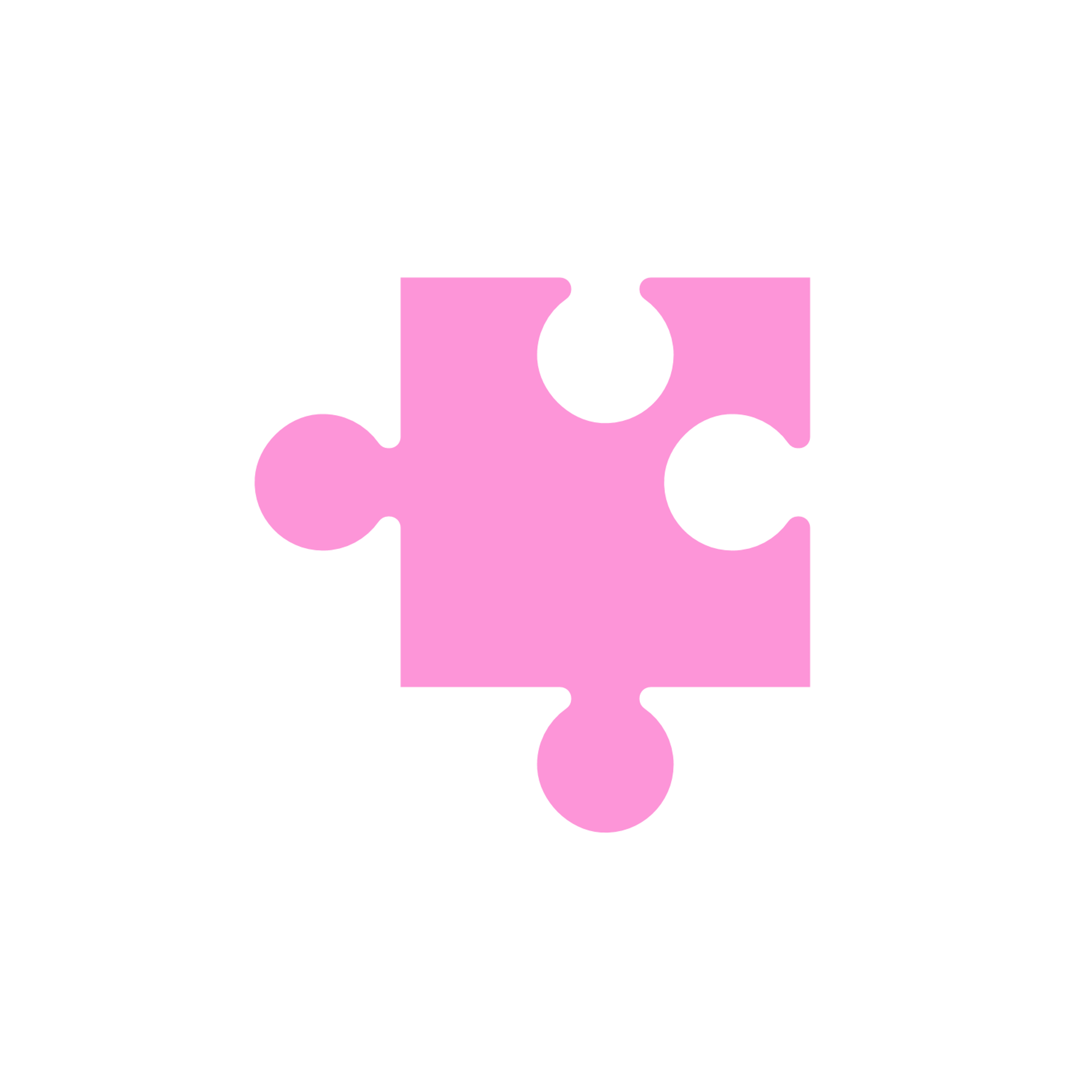 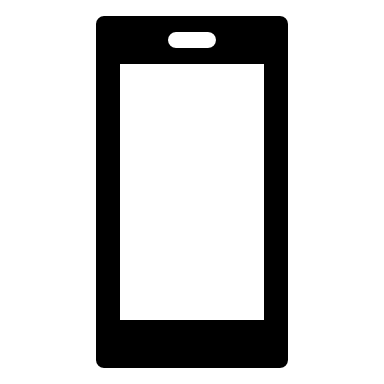 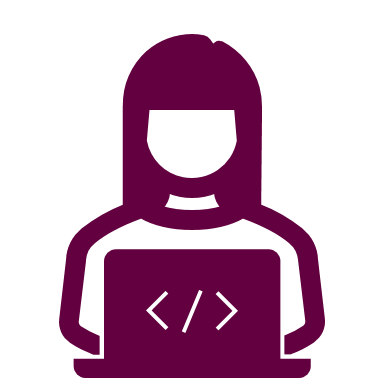 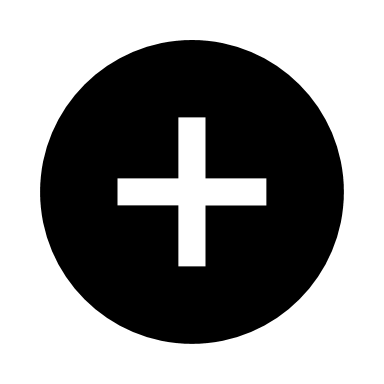 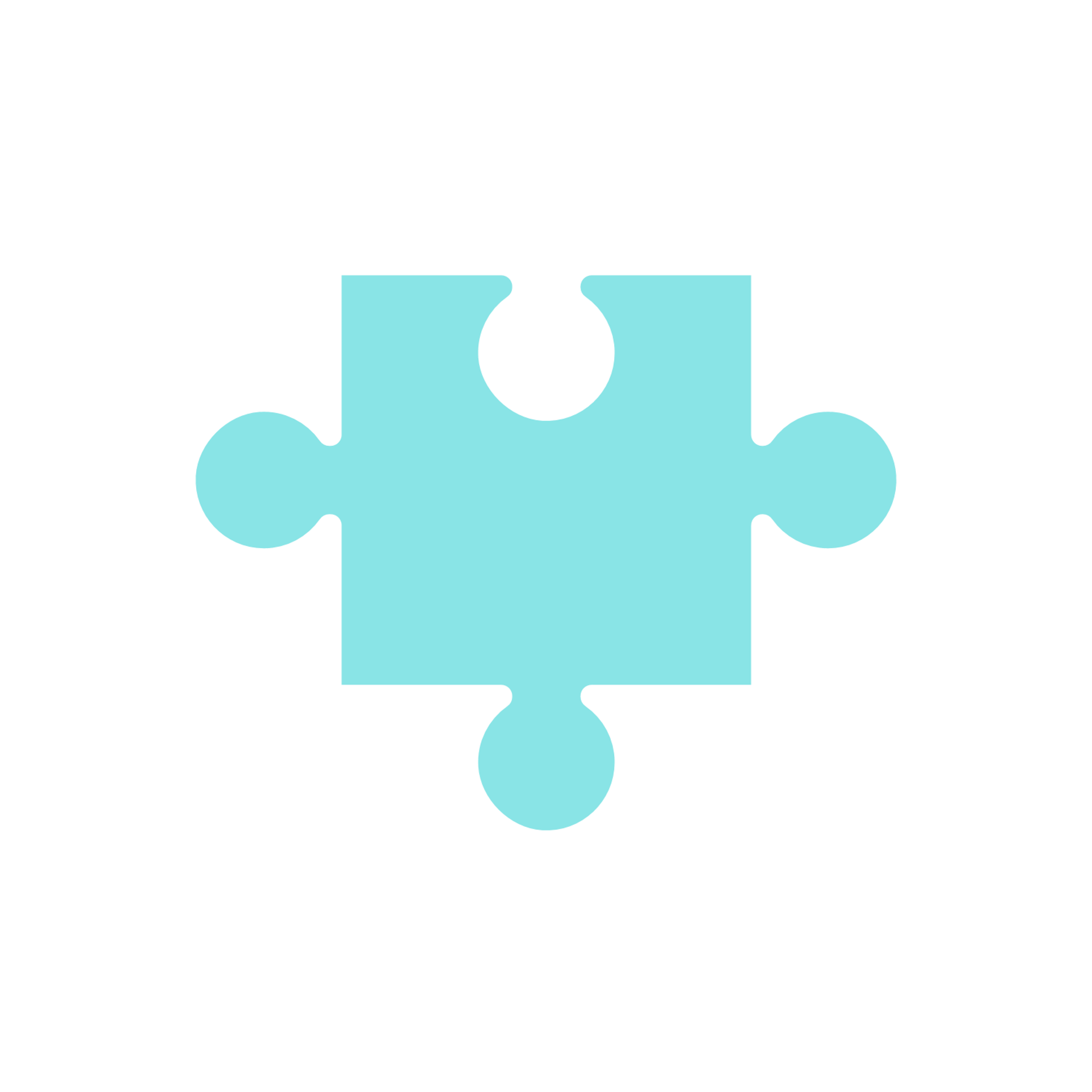 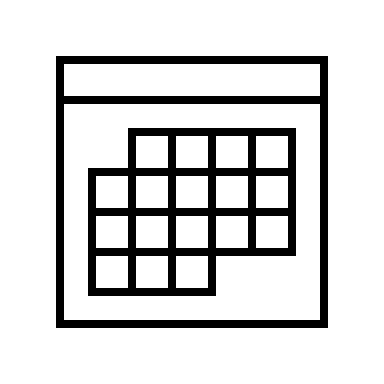 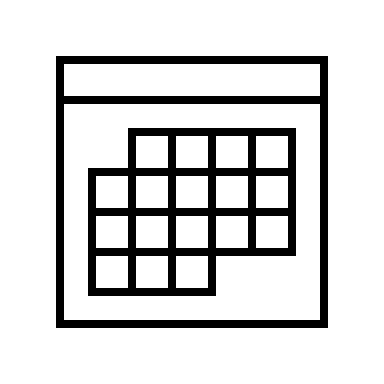 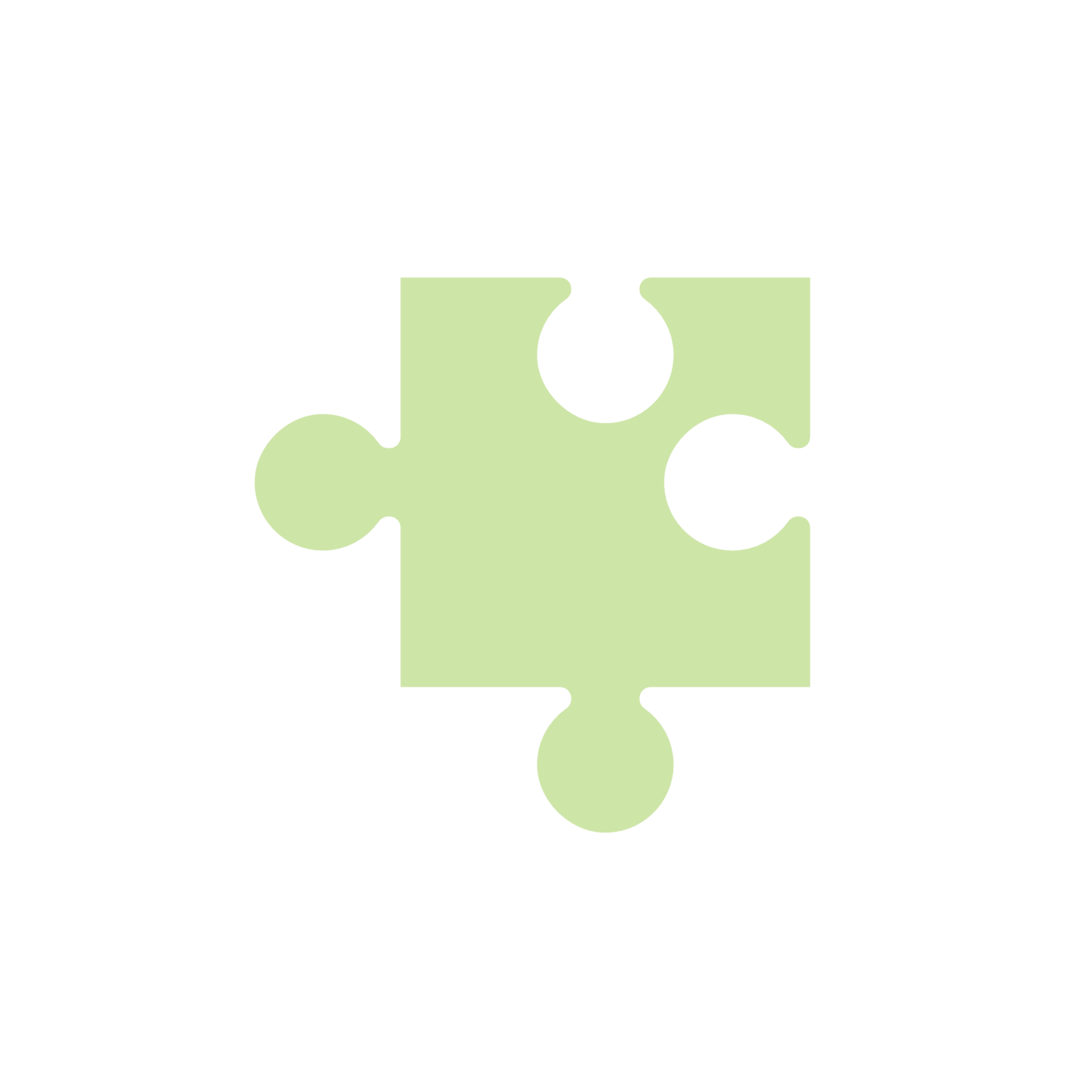 Start
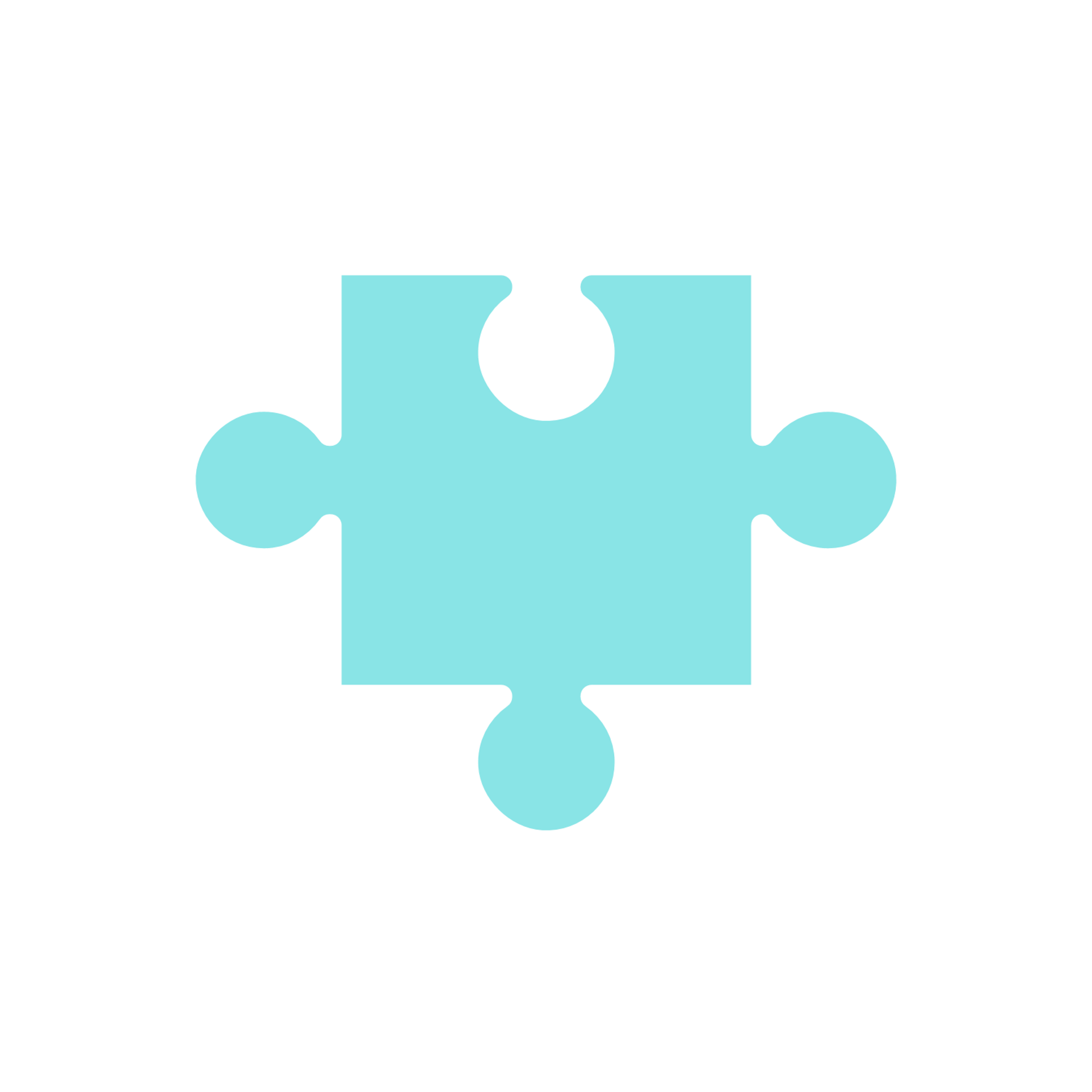 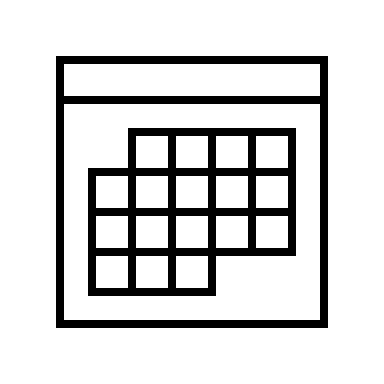 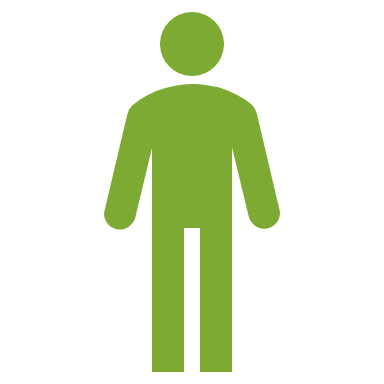 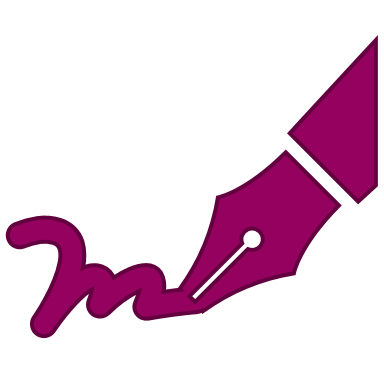 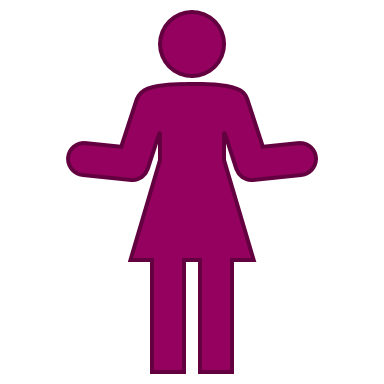 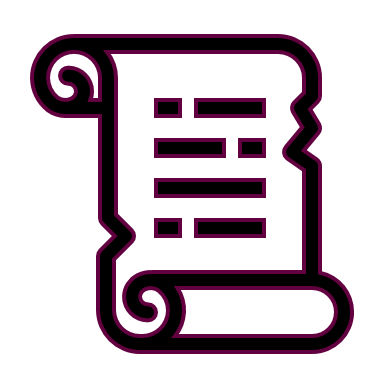 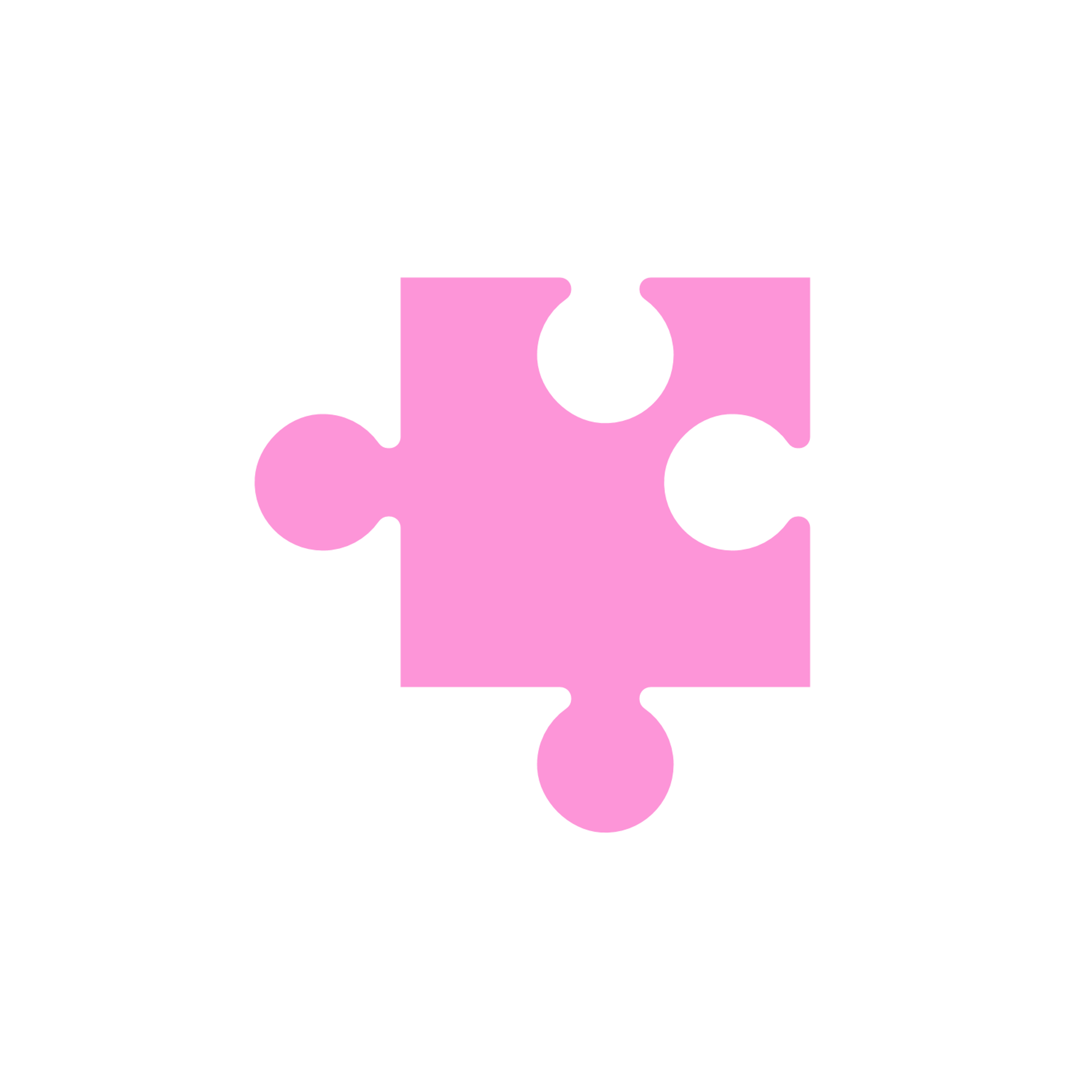 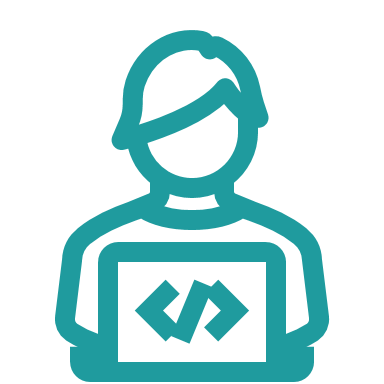 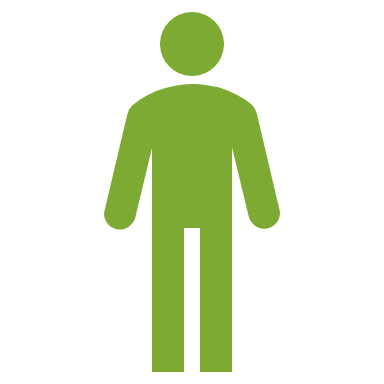 x 3=3000
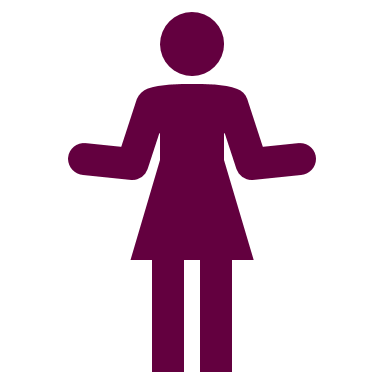 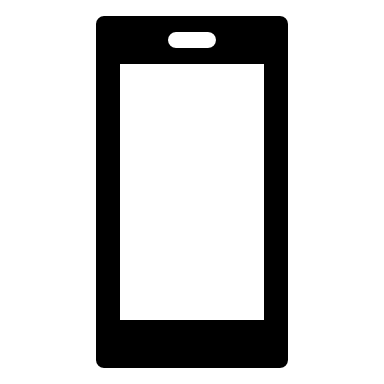 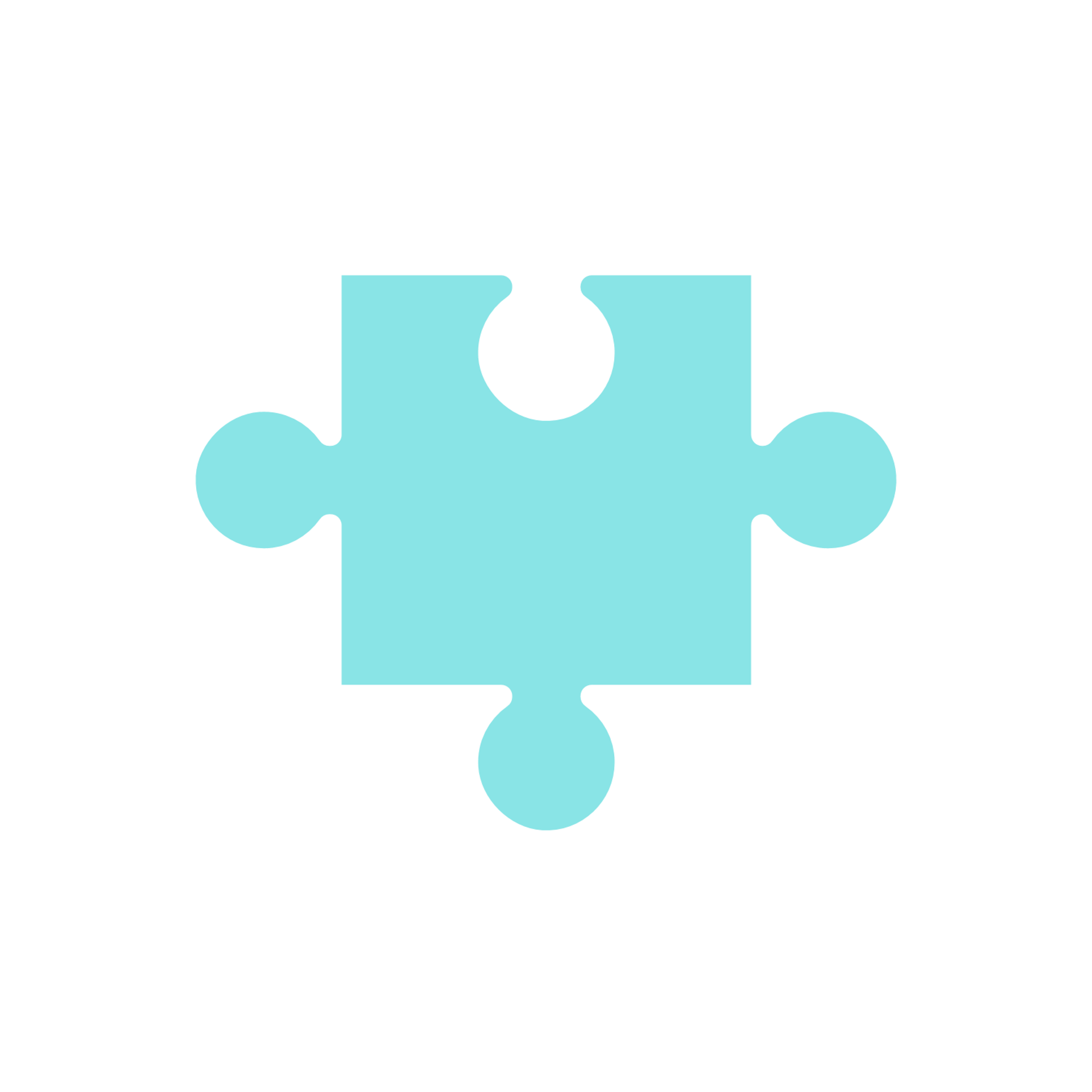 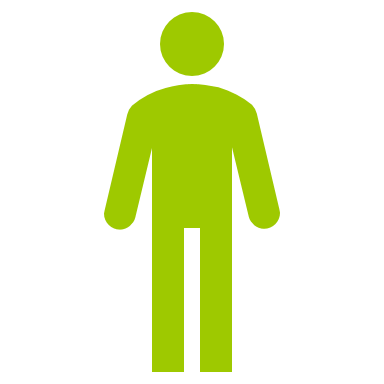 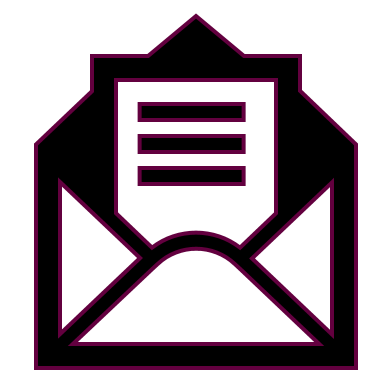 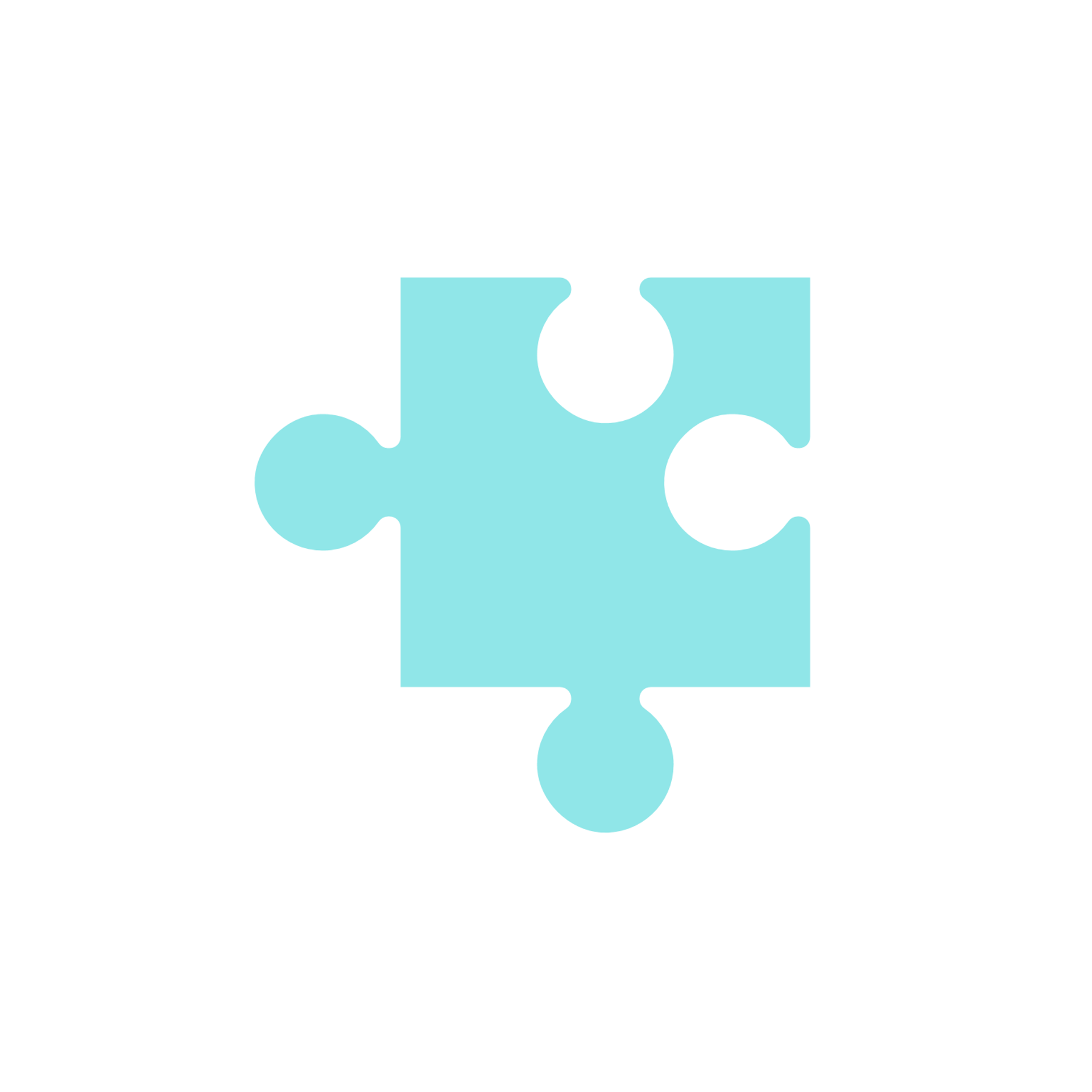 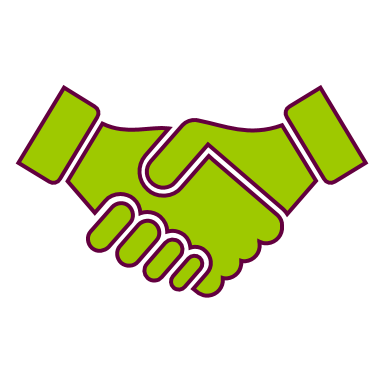 - 1000
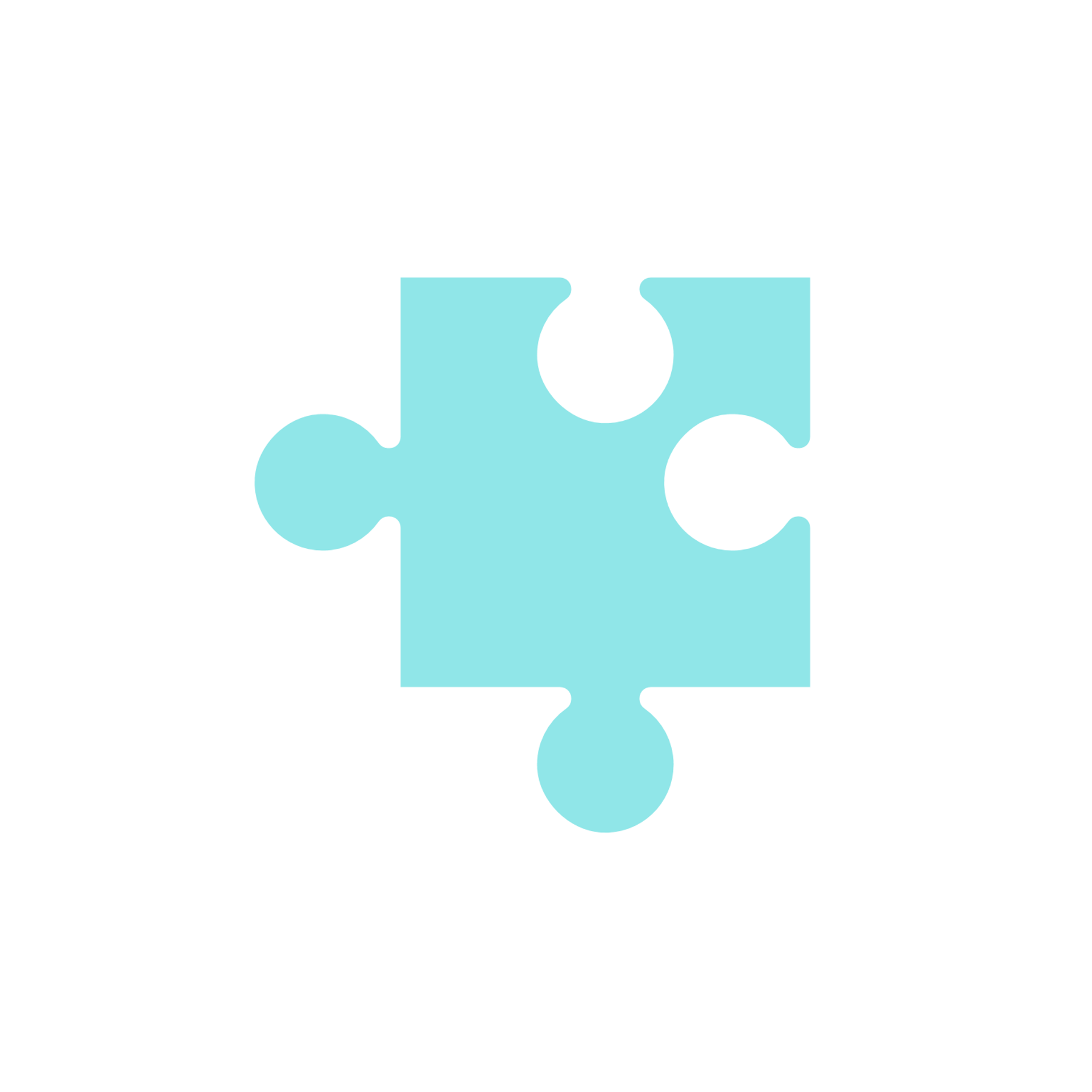 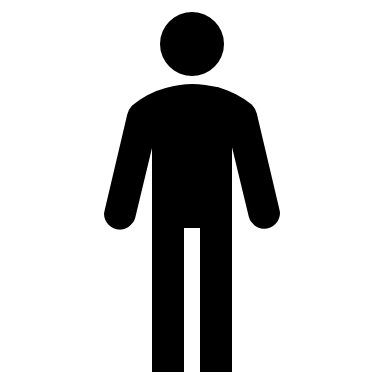 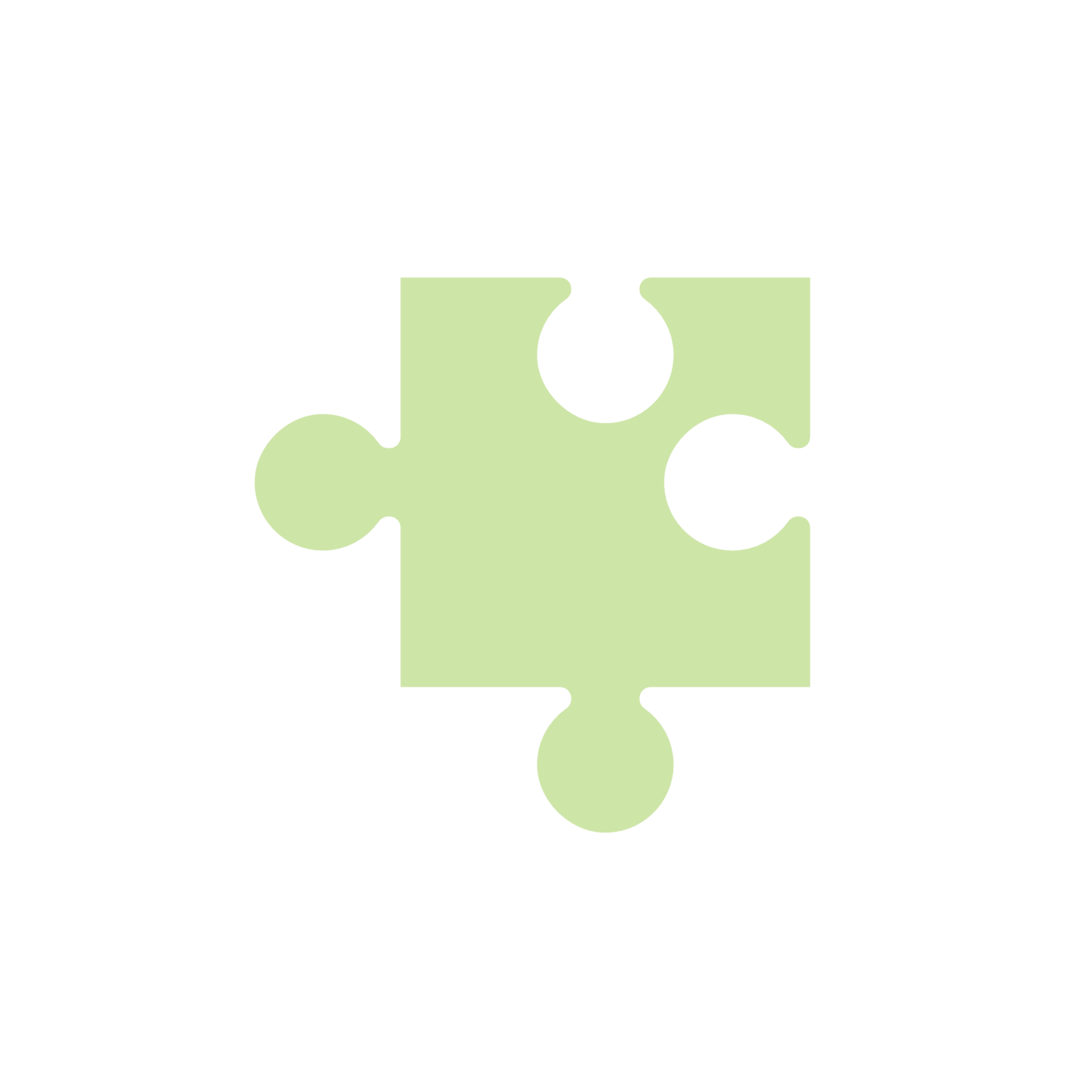 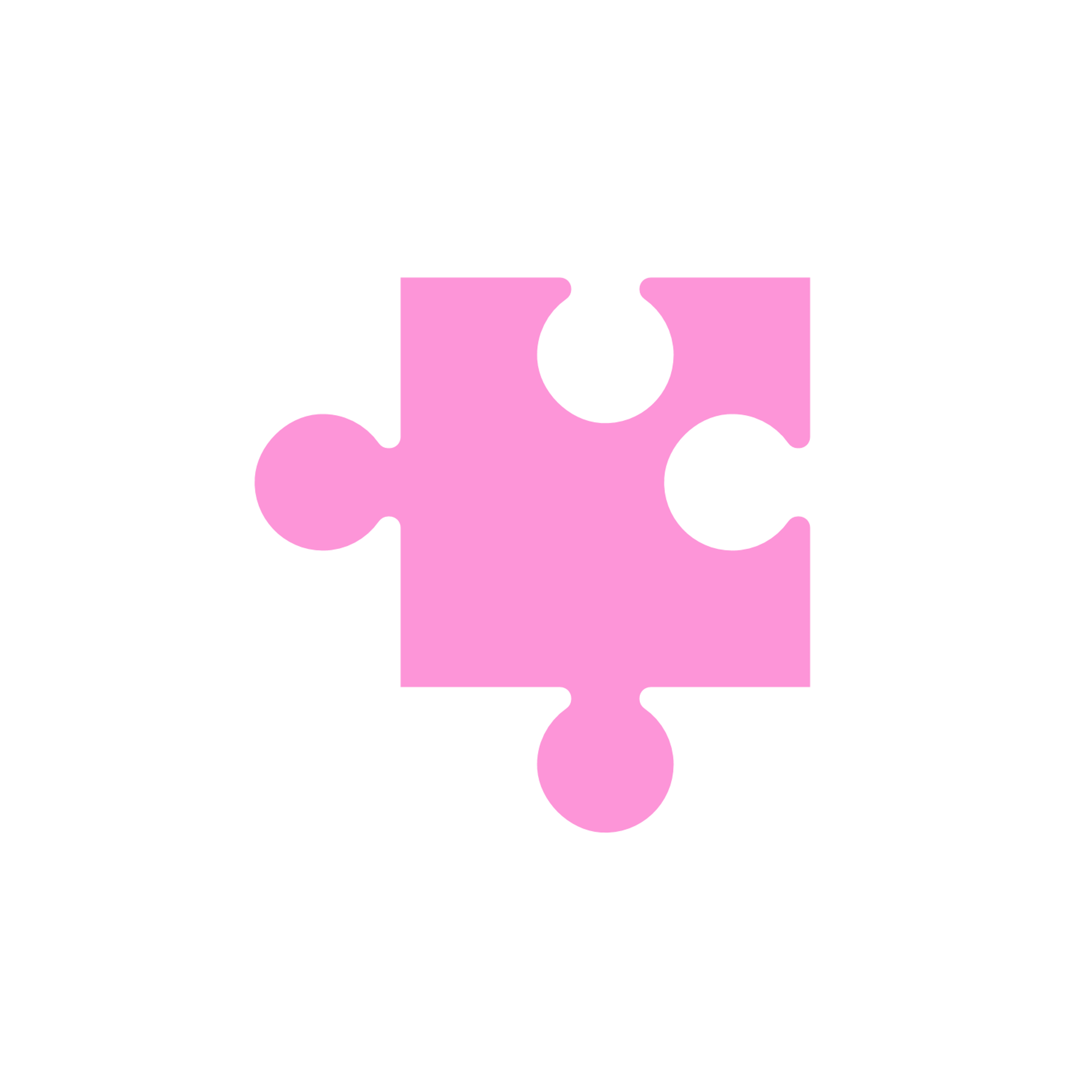 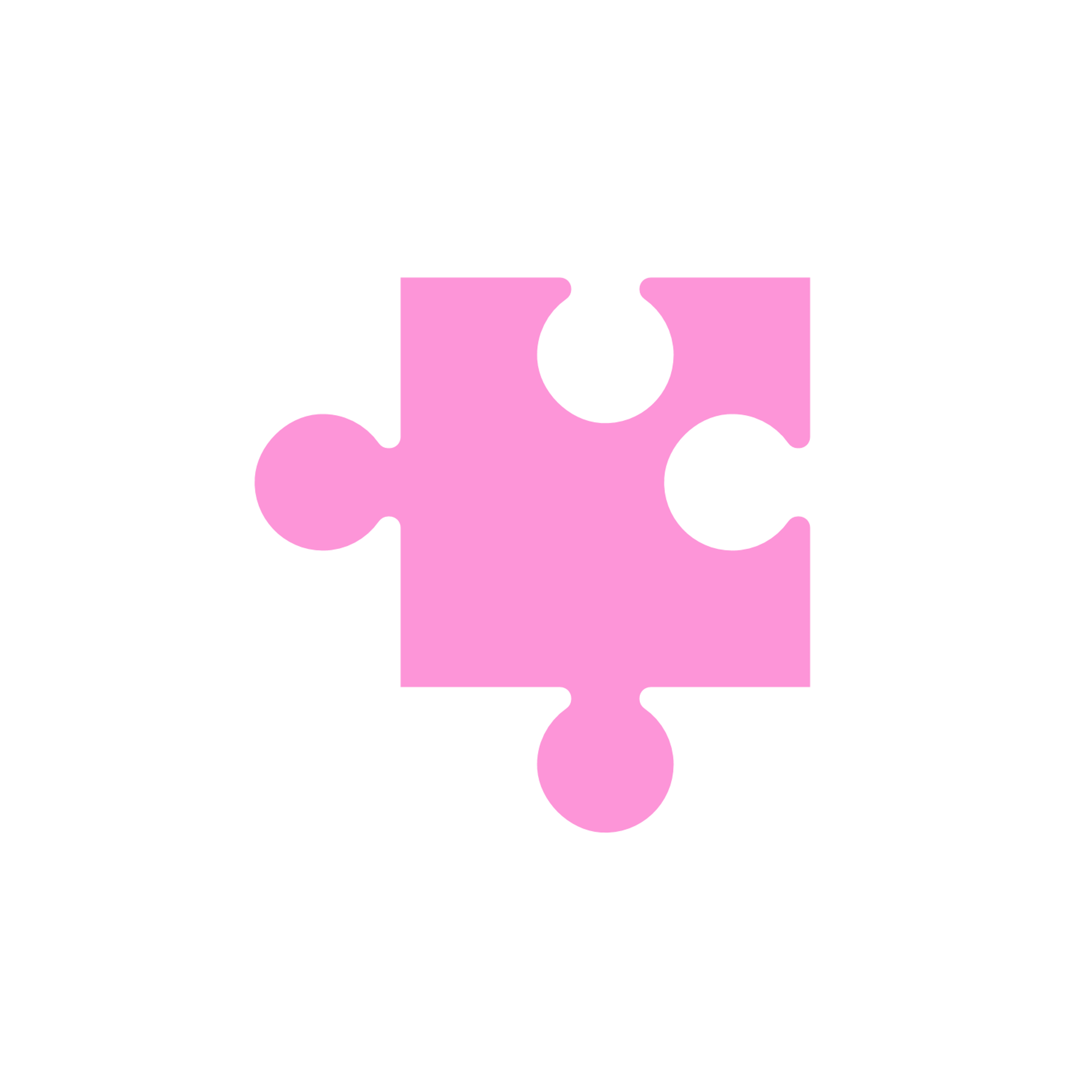 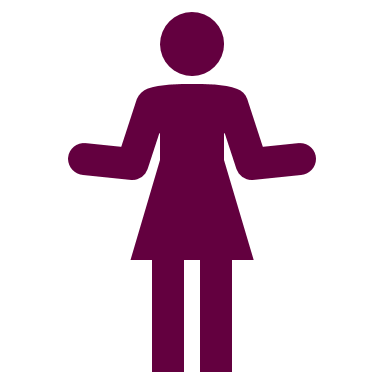 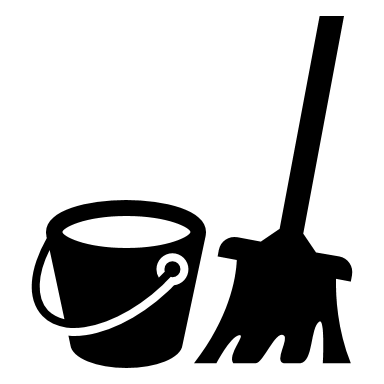 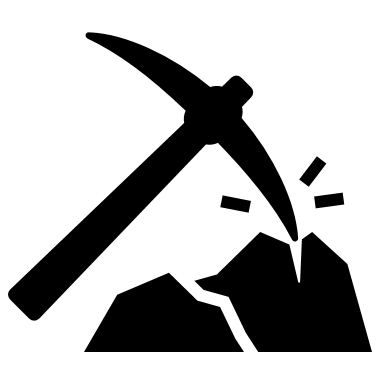 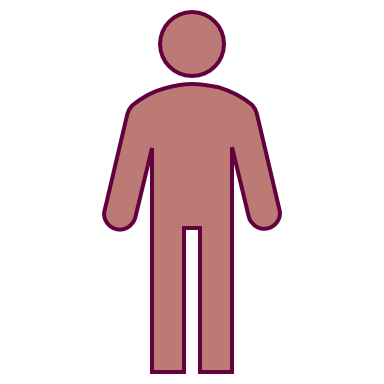 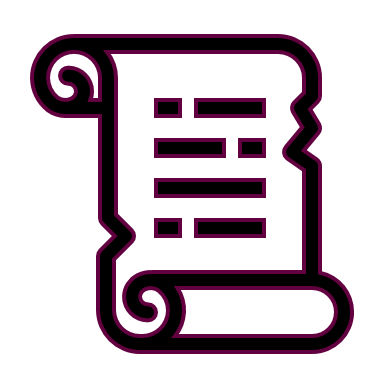 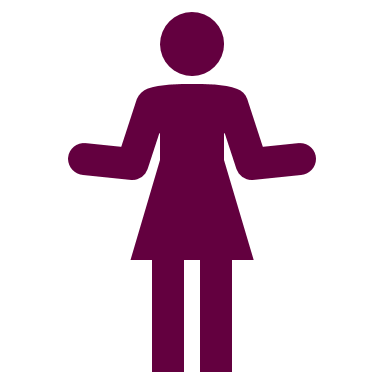 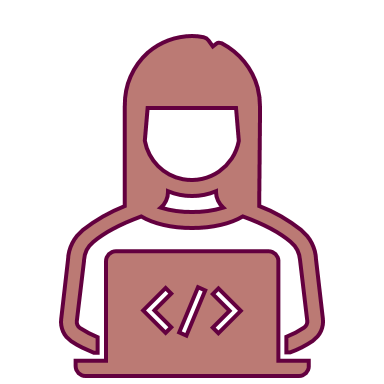 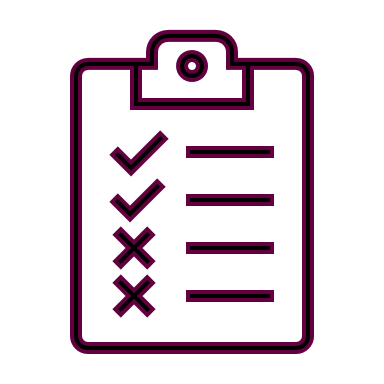 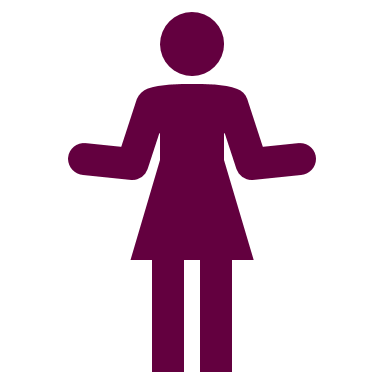 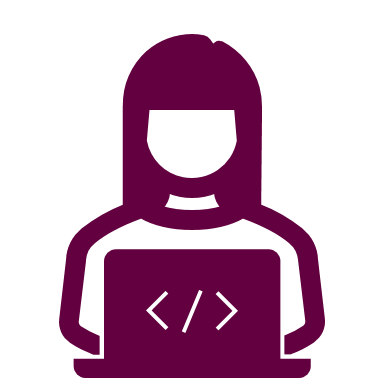 x 1000
x 1000
x 1000
x 1000
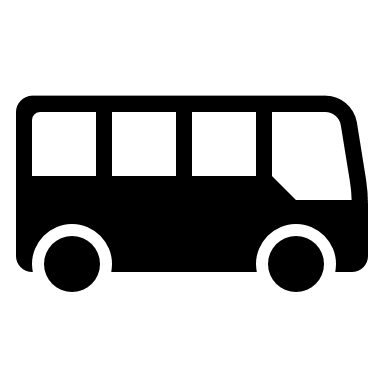 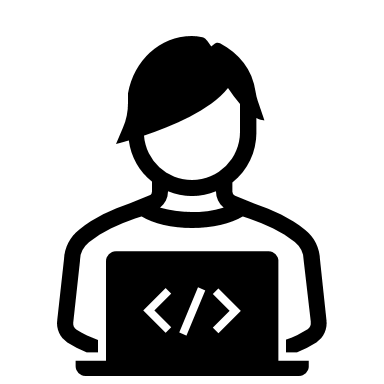 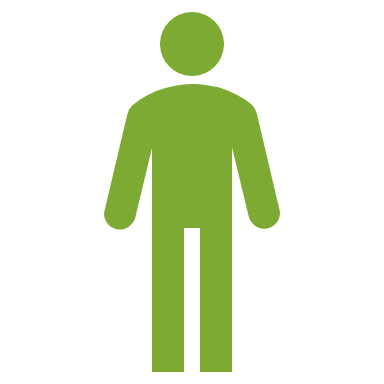 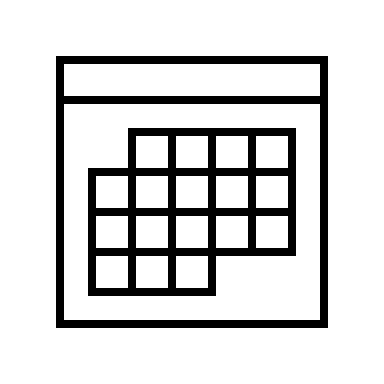 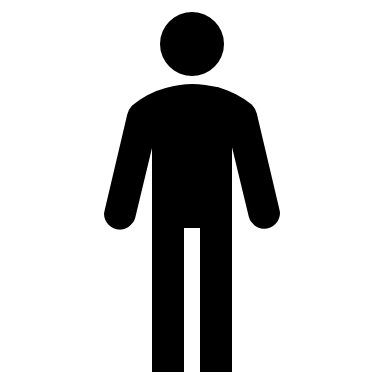 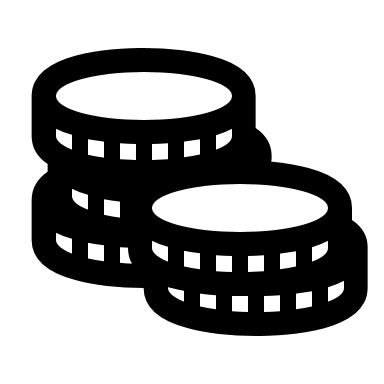 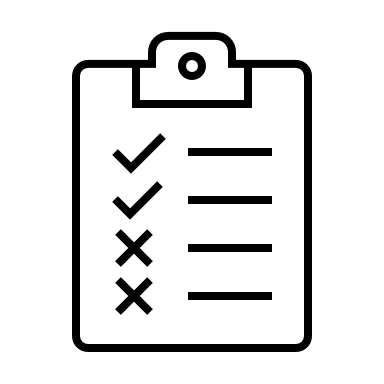 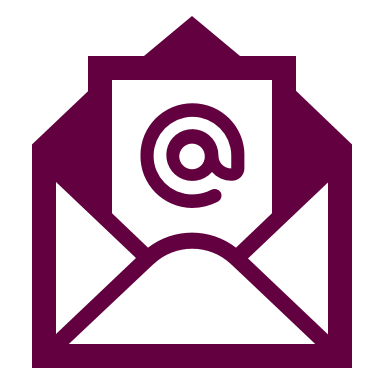 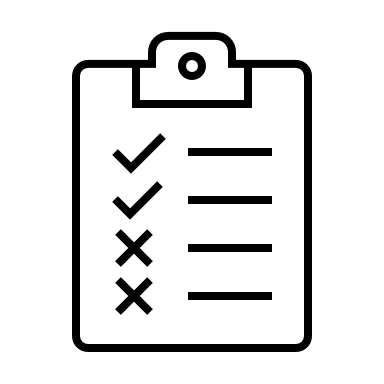 Då: Anas chef signerar 3ex av varje pappersavtal. 
Nu: Anas chef signerar avtalen digitalt i systemet
[Speaker Notes: Anställningsavtalen ska ju skrivas under av arbetsgivaren också 
DÅ- fick Anas chef signera 3ex av varje pappersavtal. Och minst 1000 ungdomar….
….]
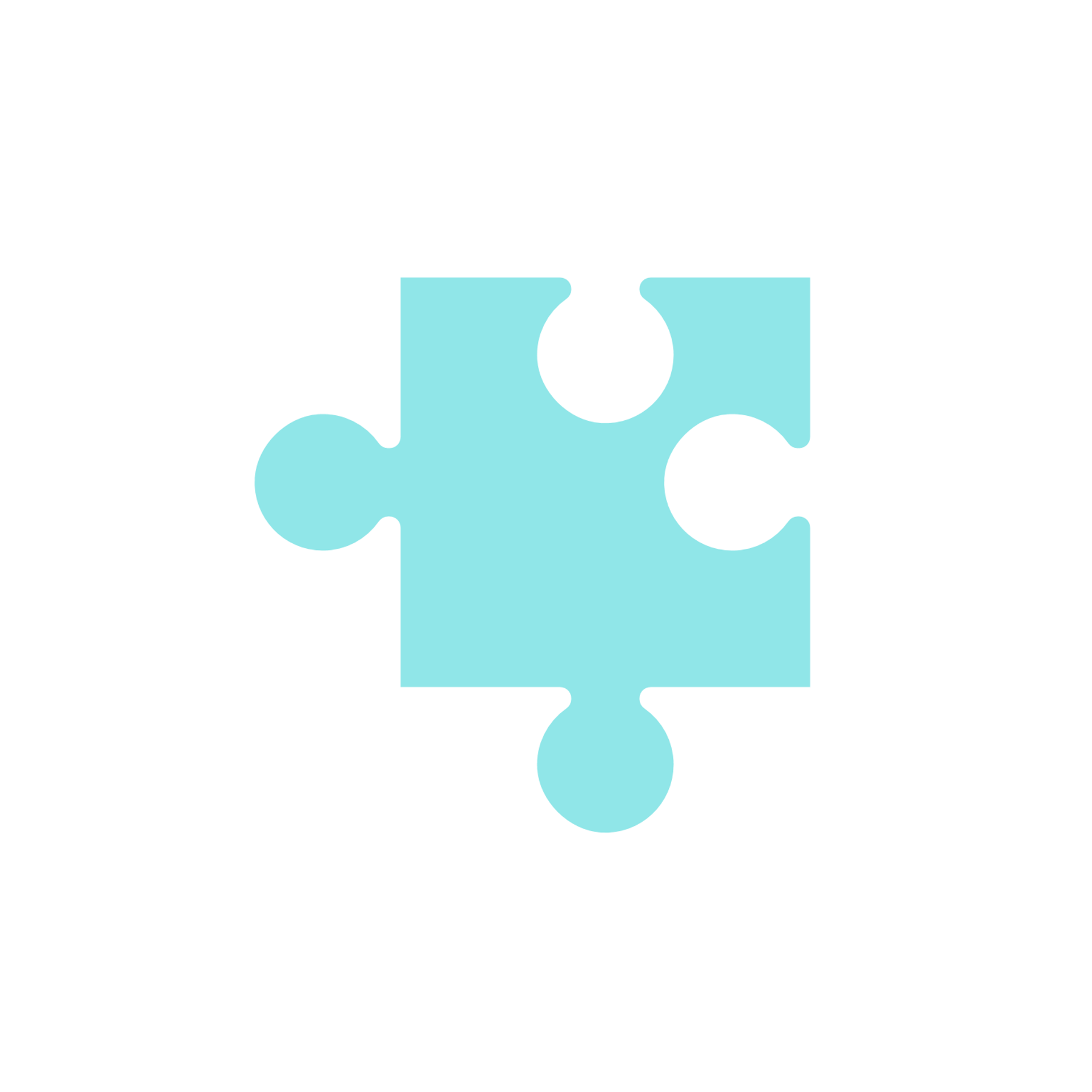 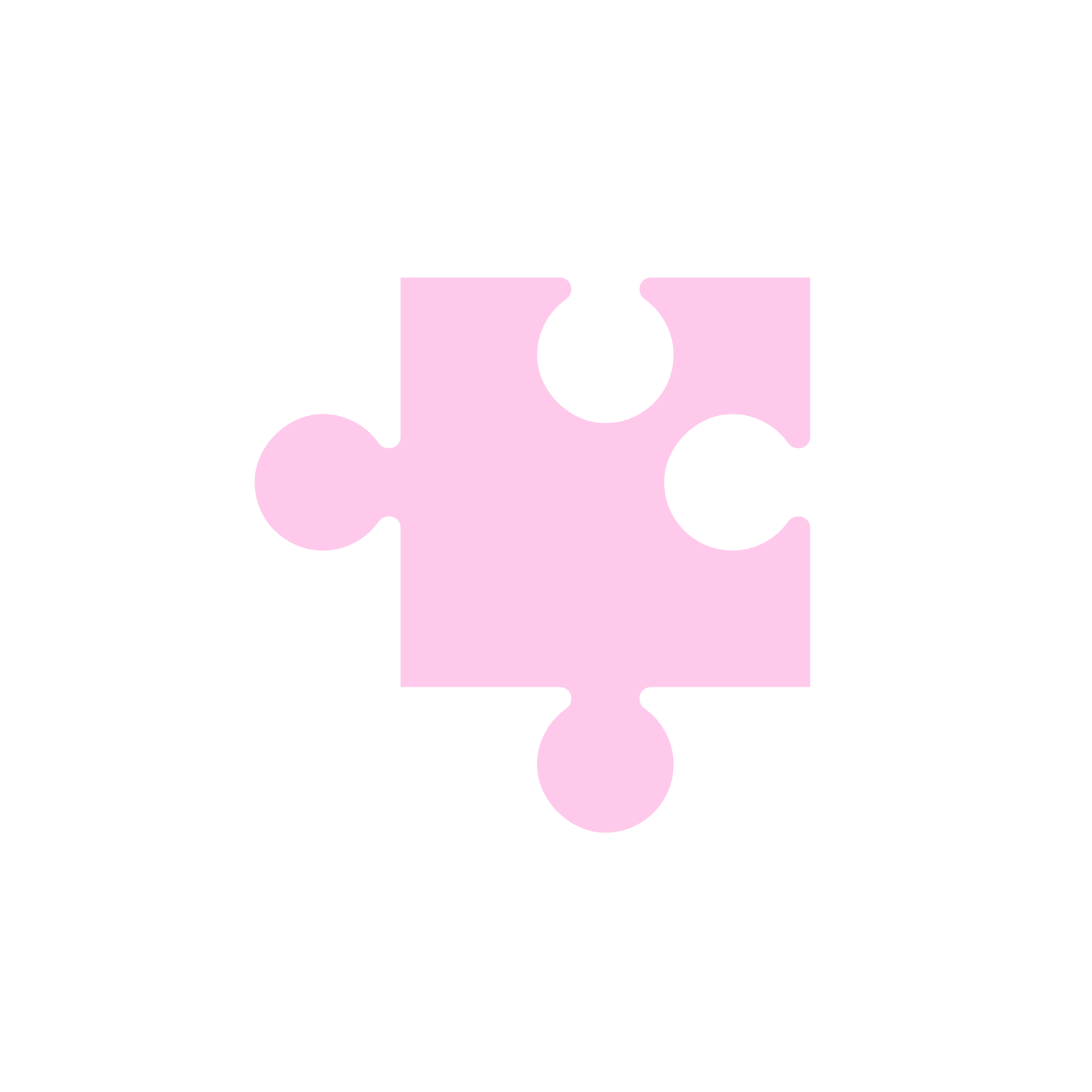 2020
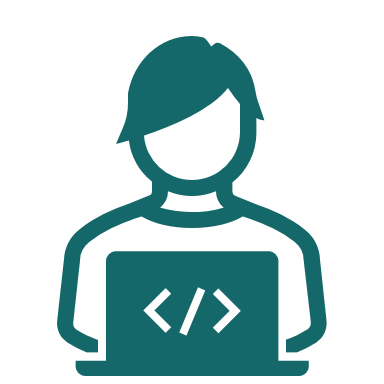 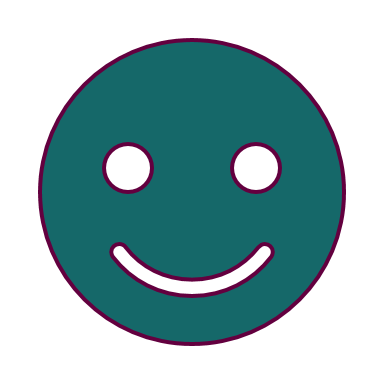 90%
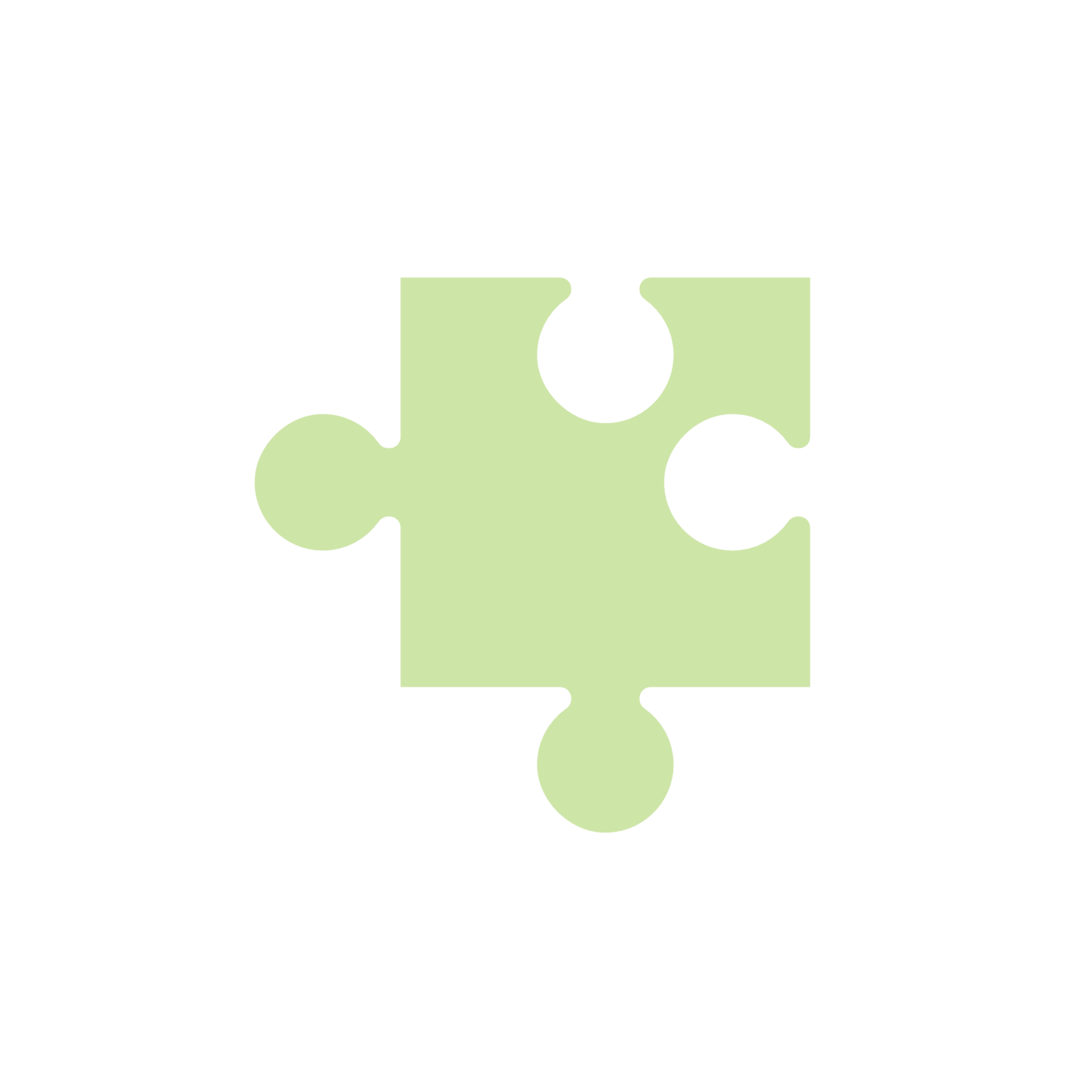 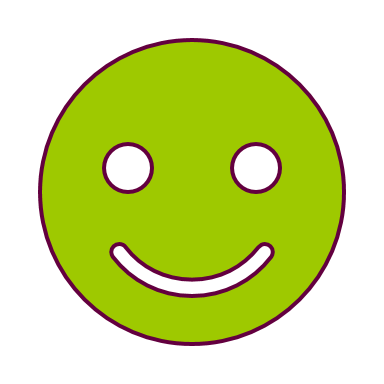 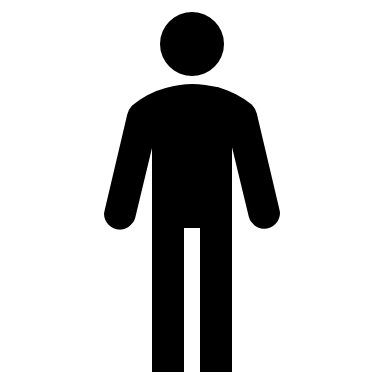 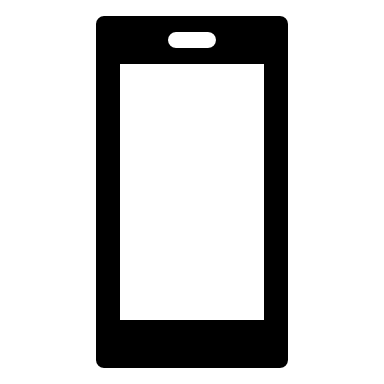 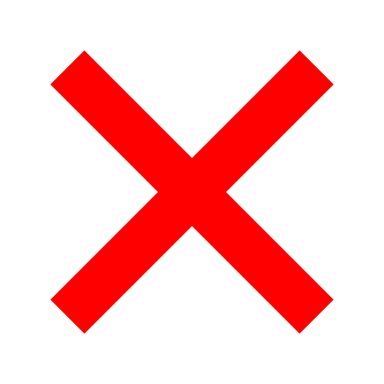 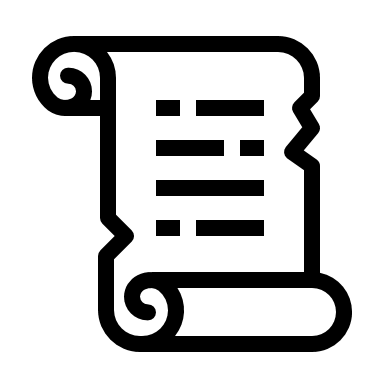 93%
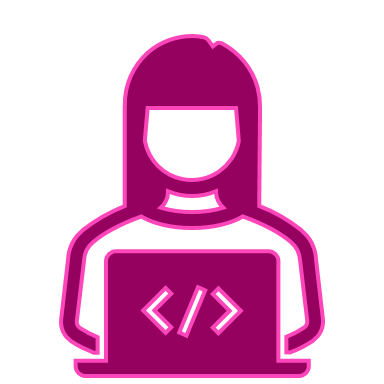 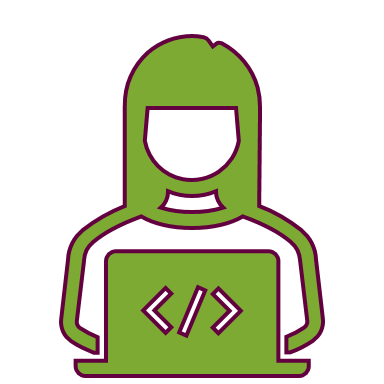 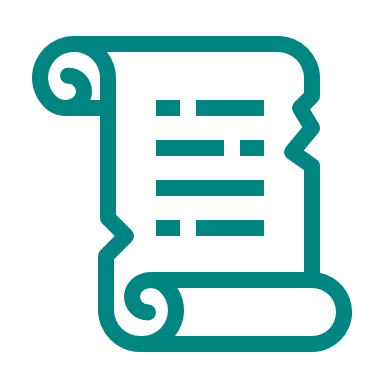 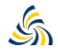 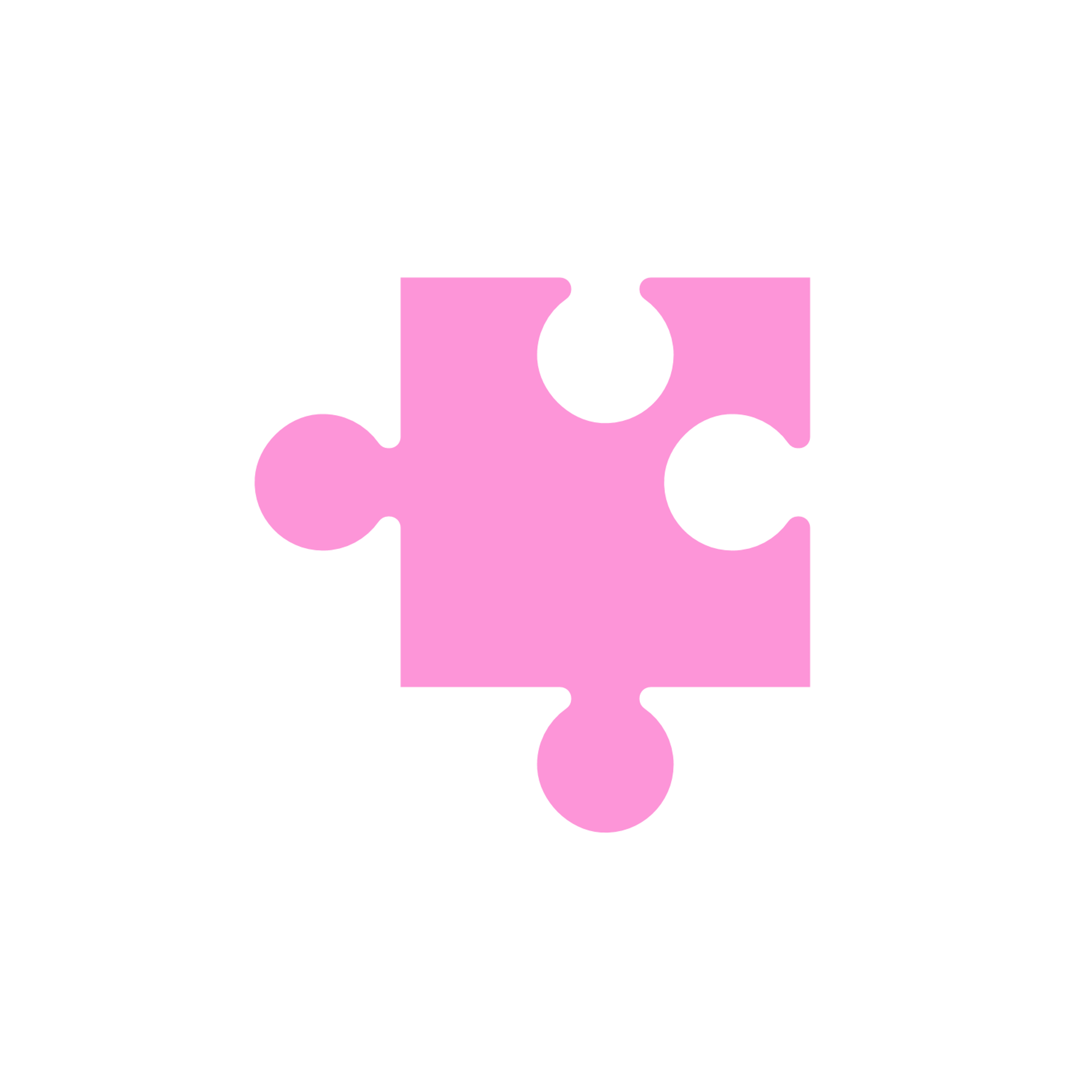 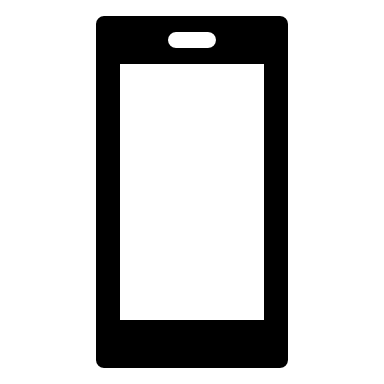 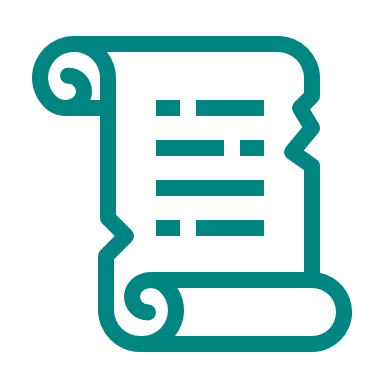 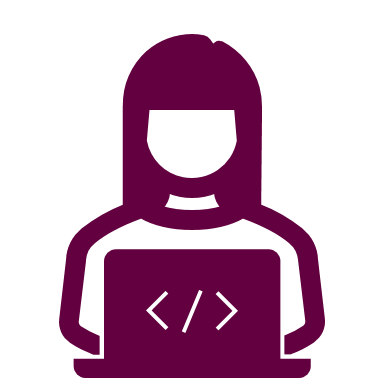 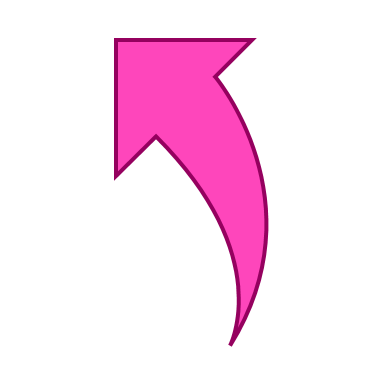 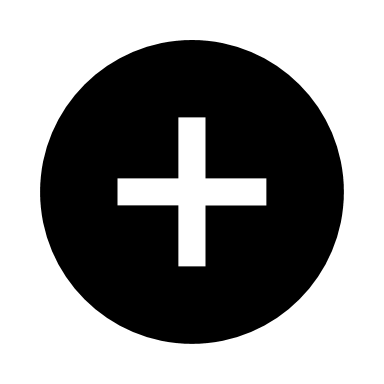 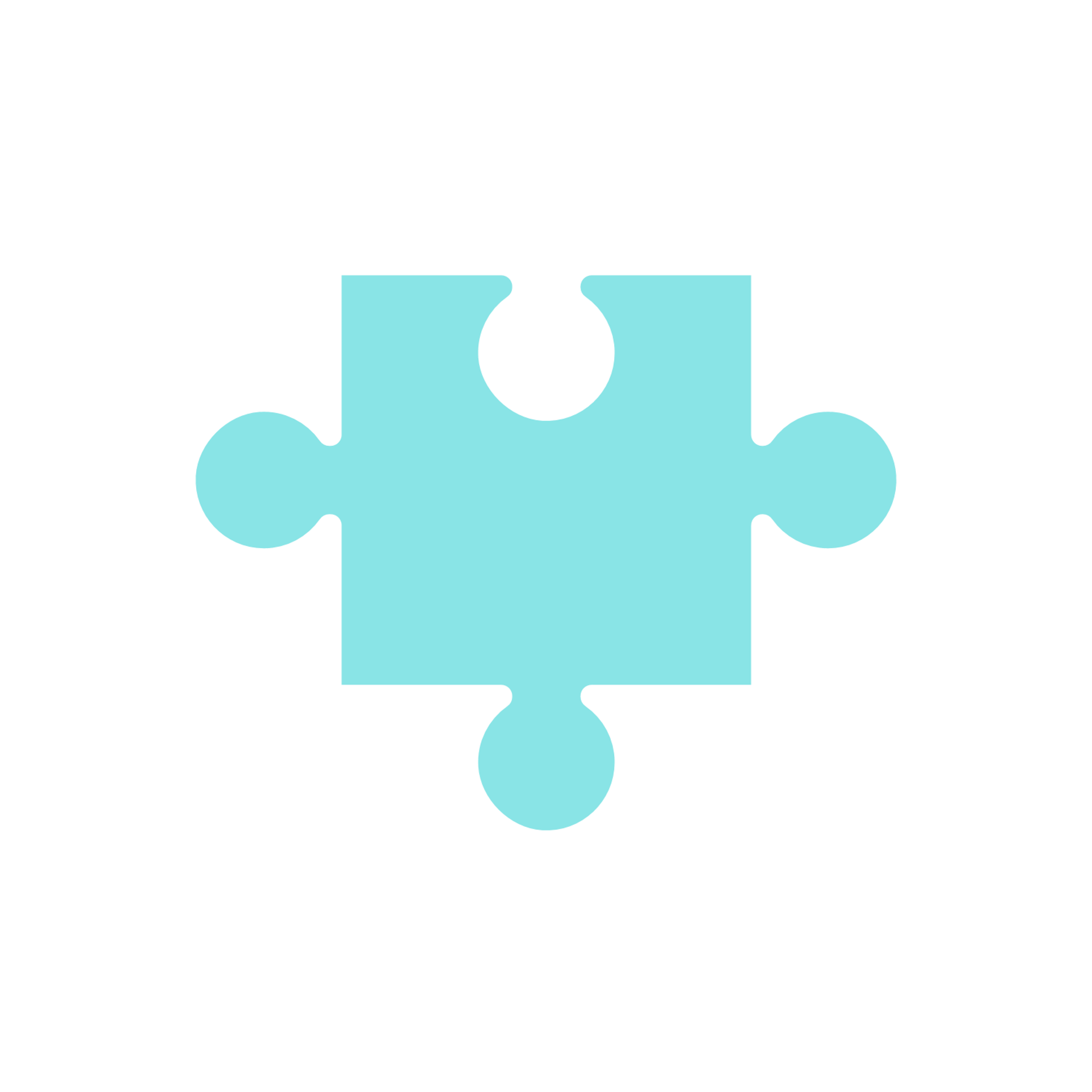 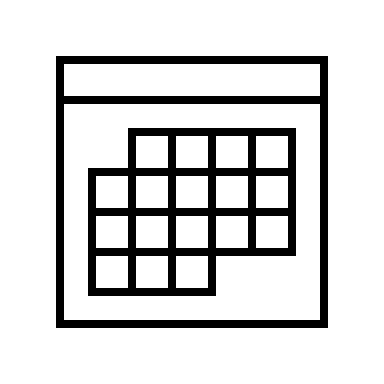 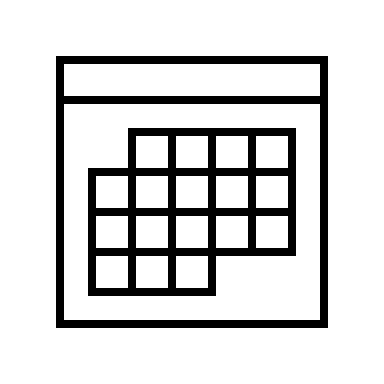 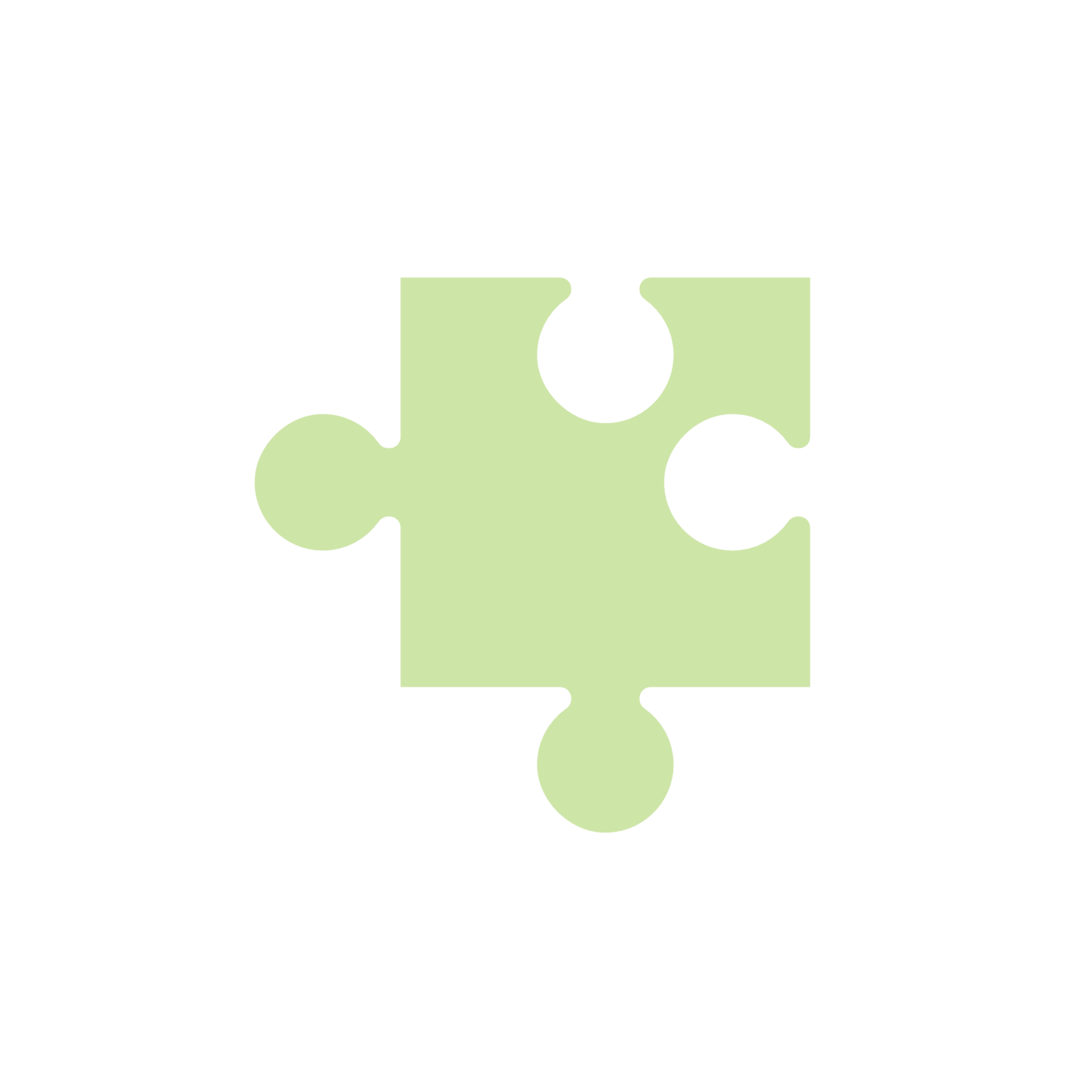 Start
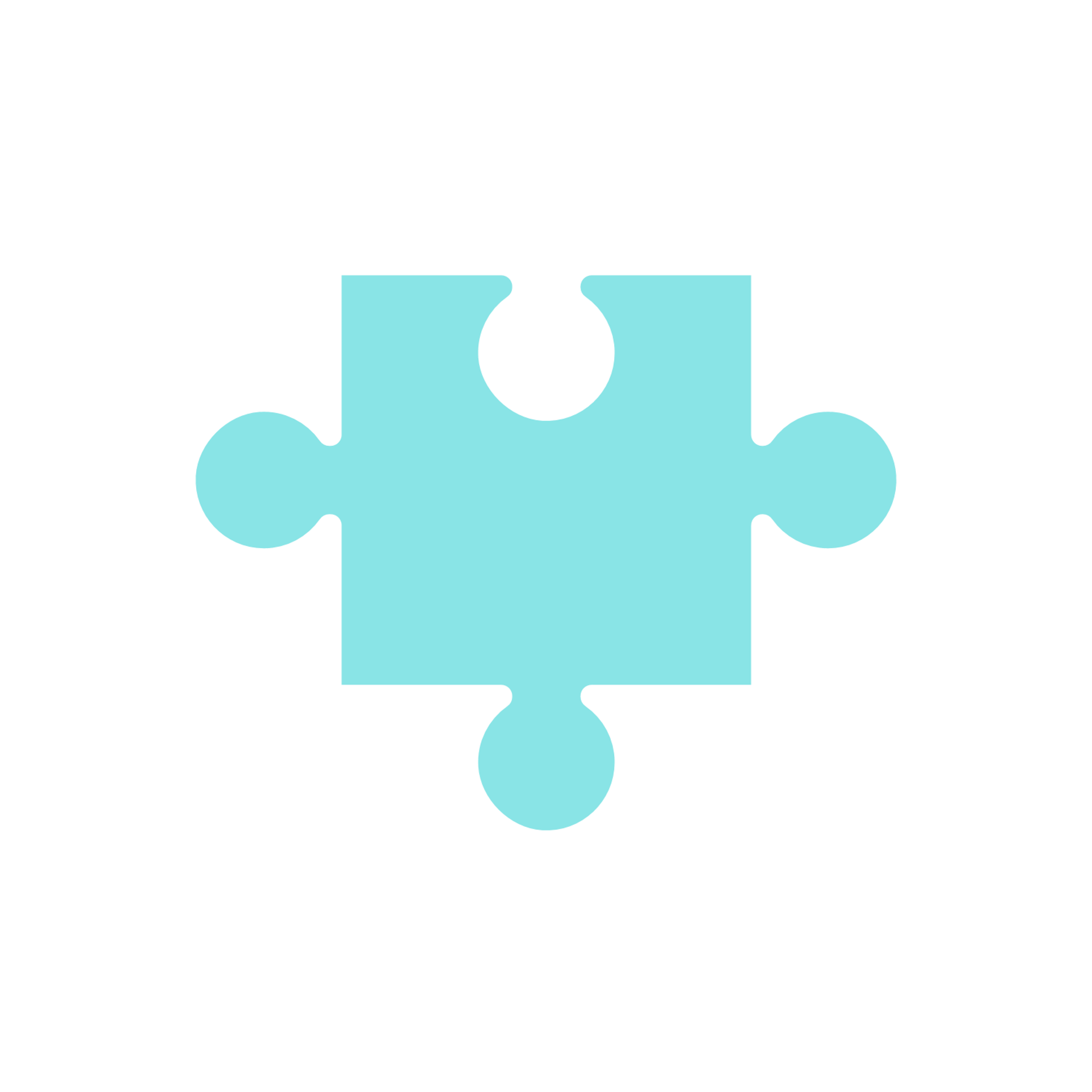 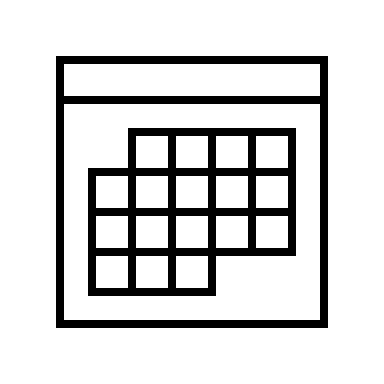 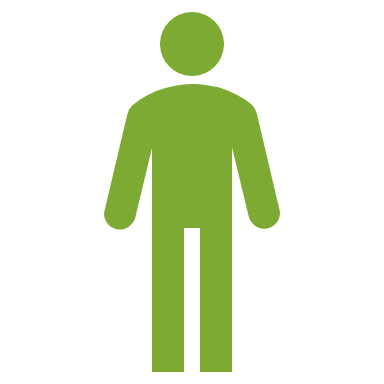 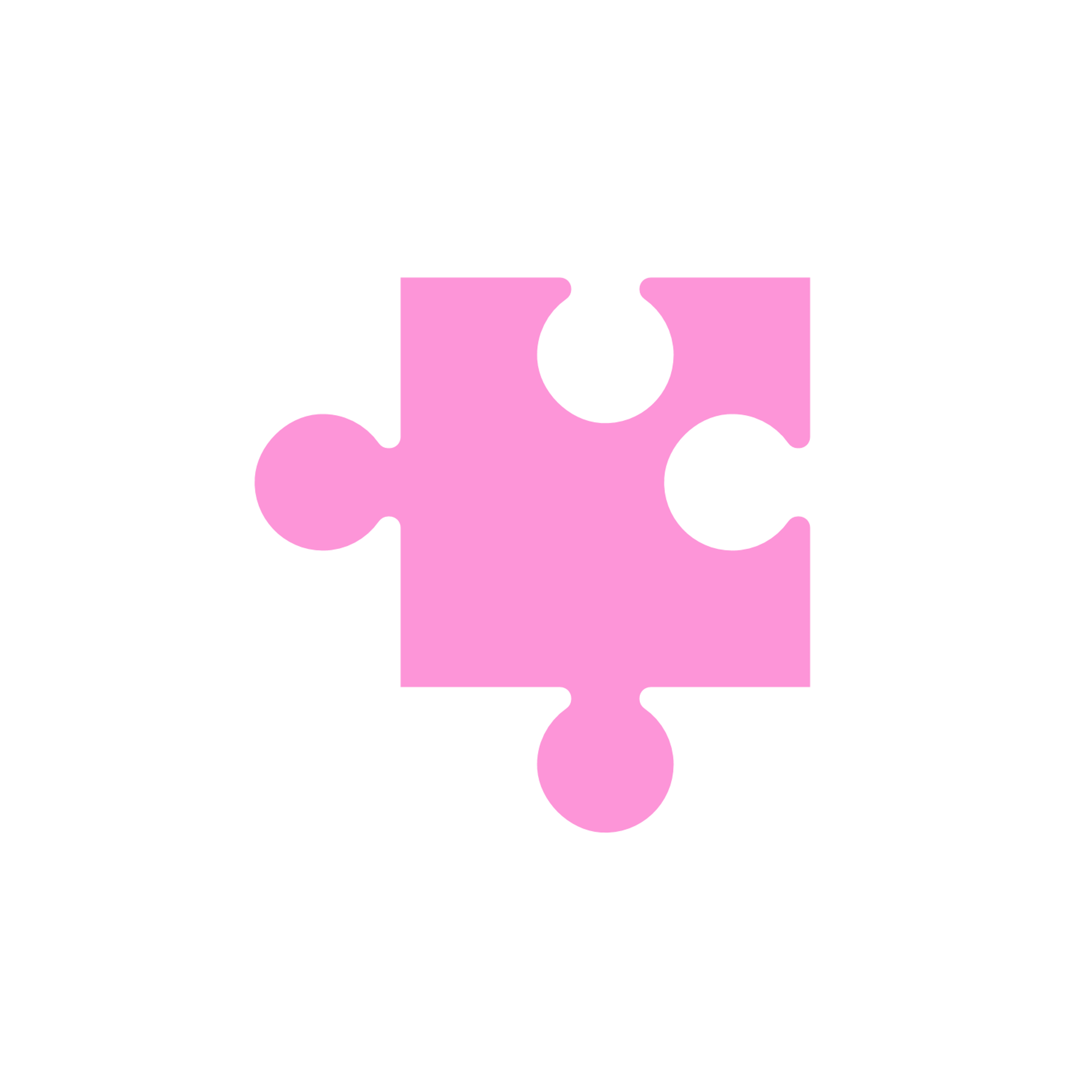 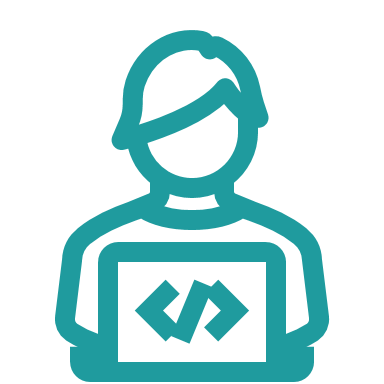 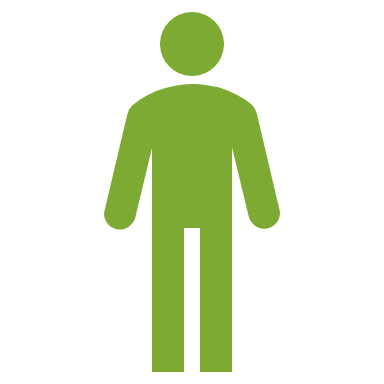 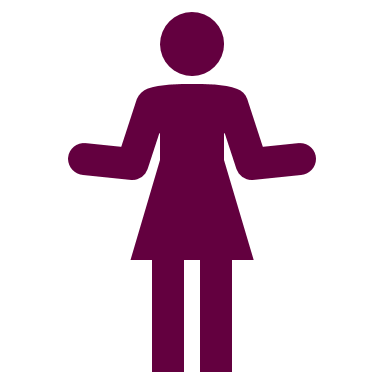 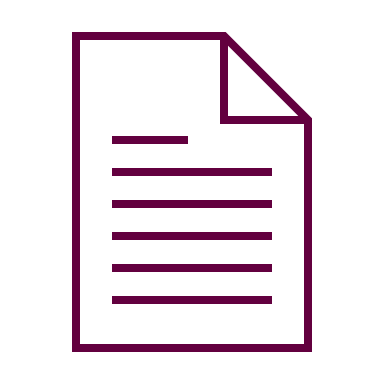 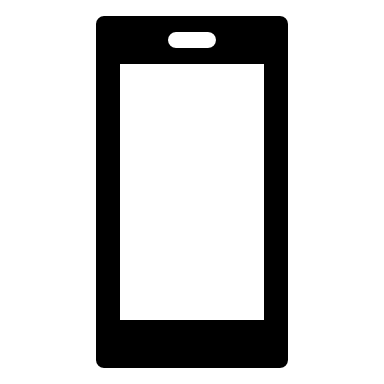 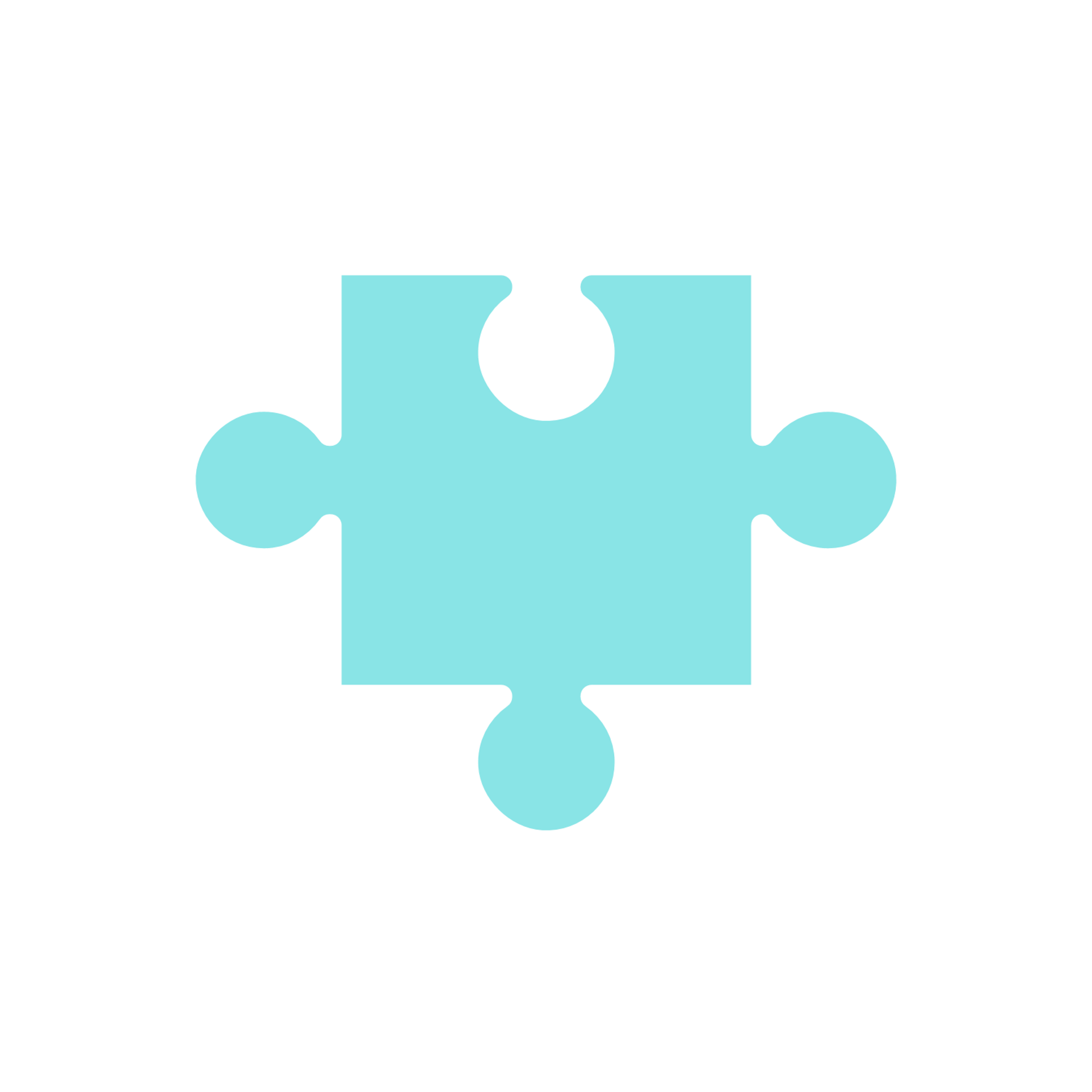 -3000
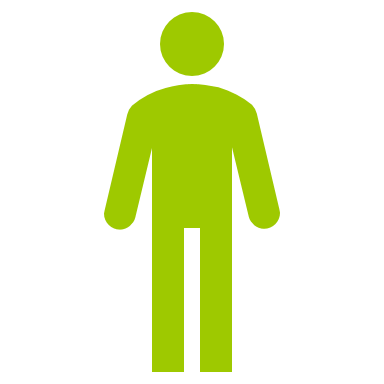 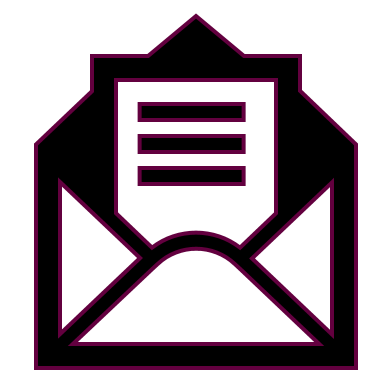 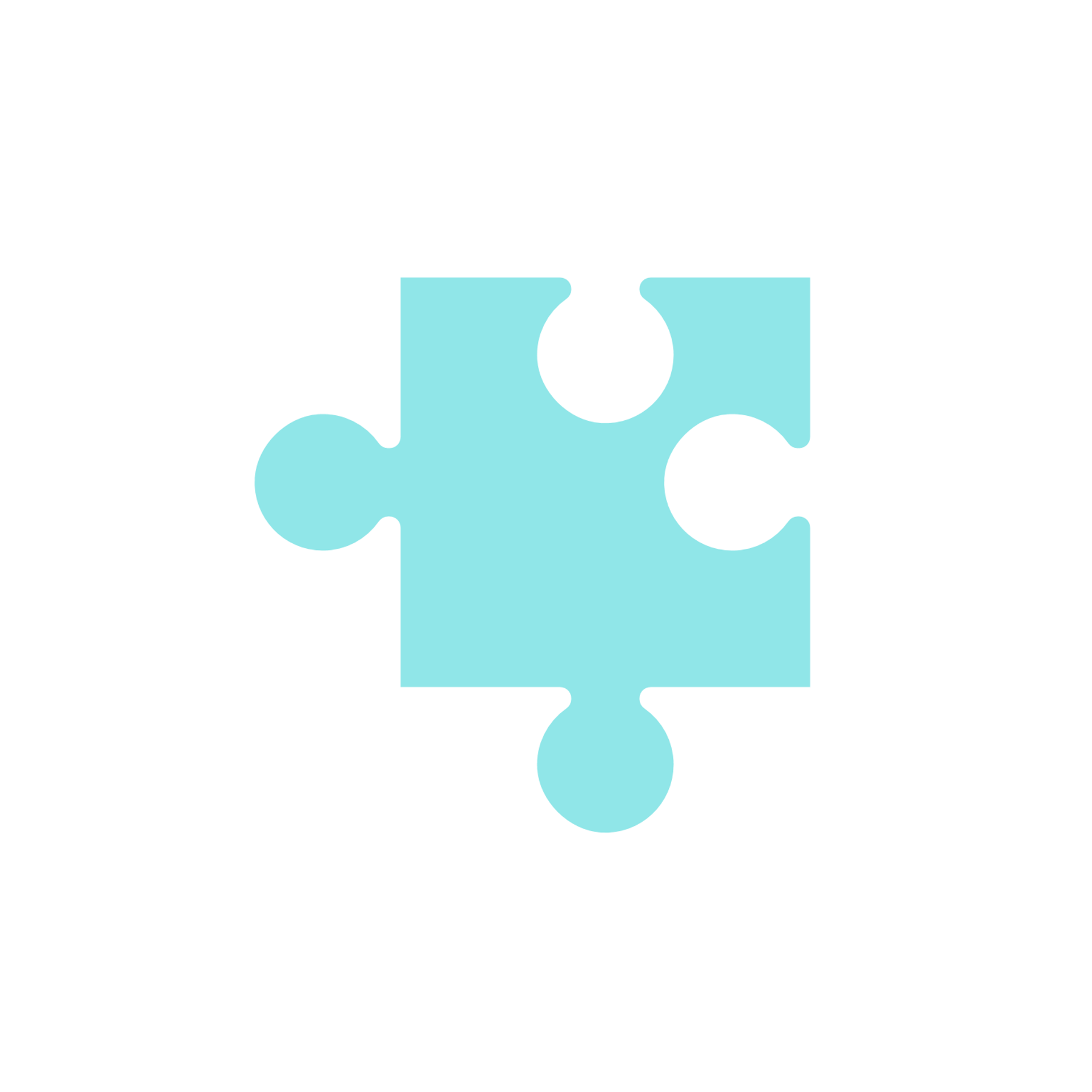 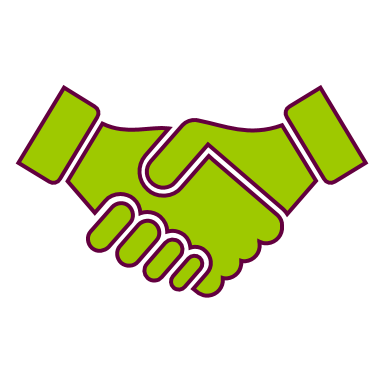 - 1000
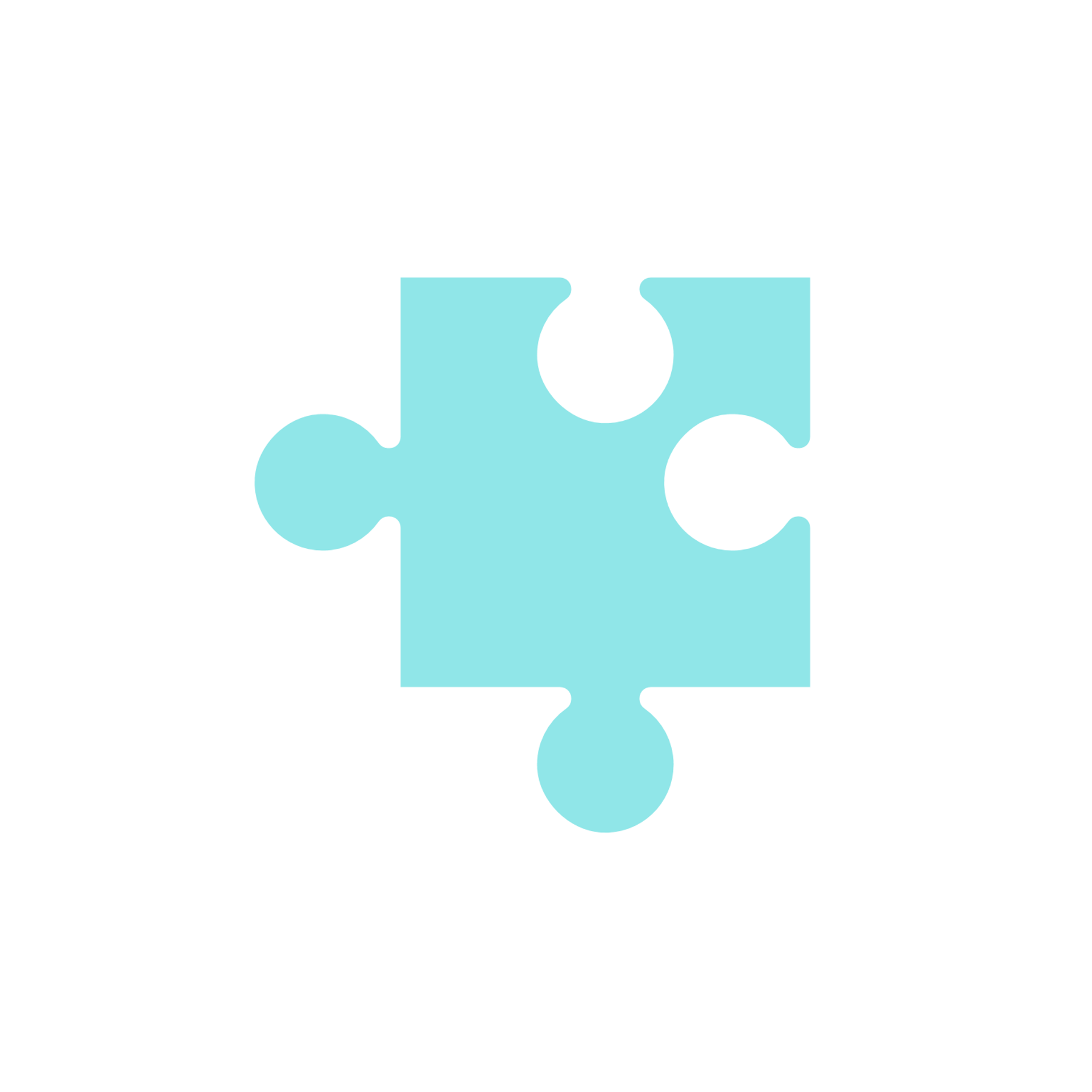 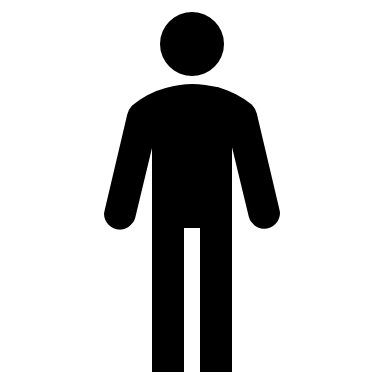 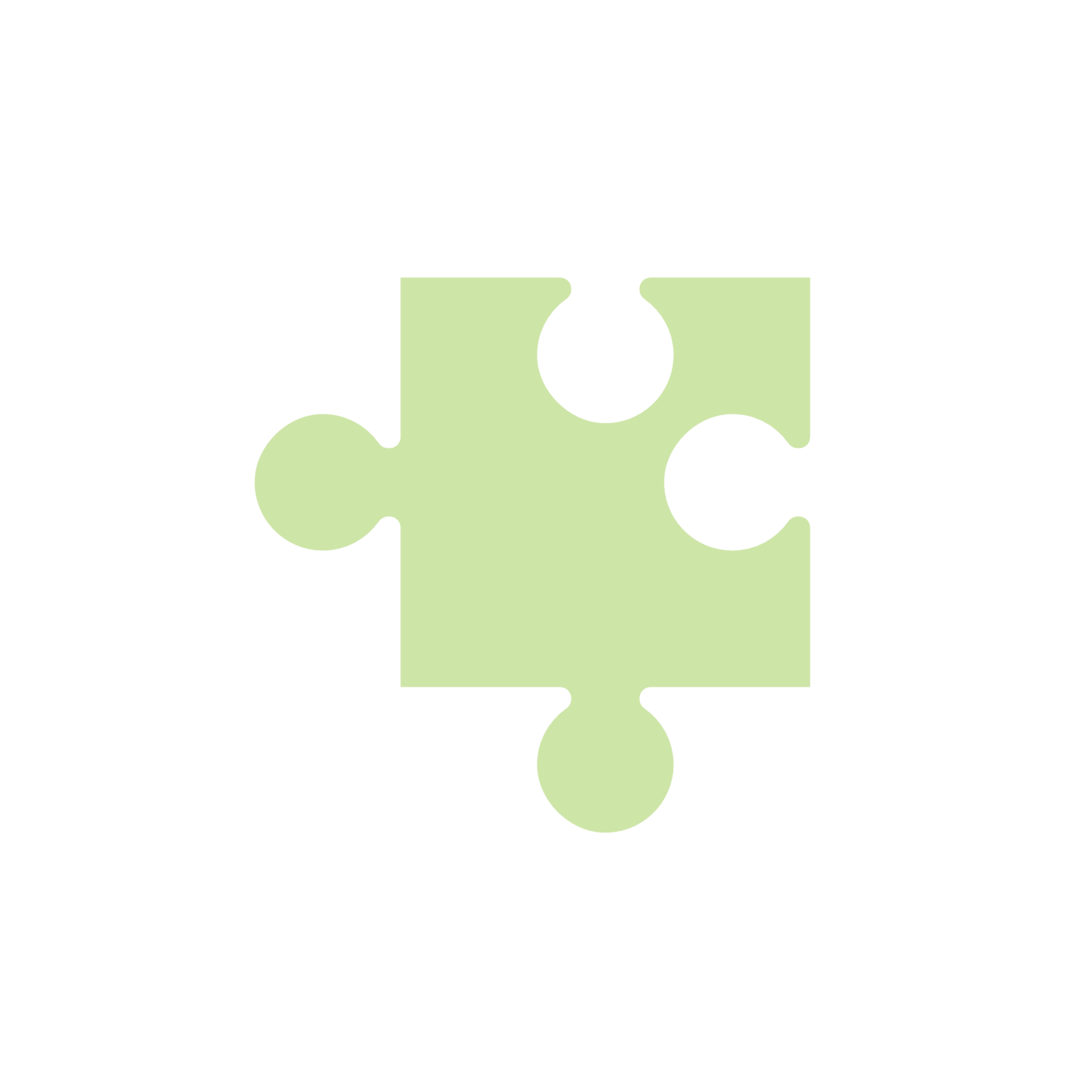 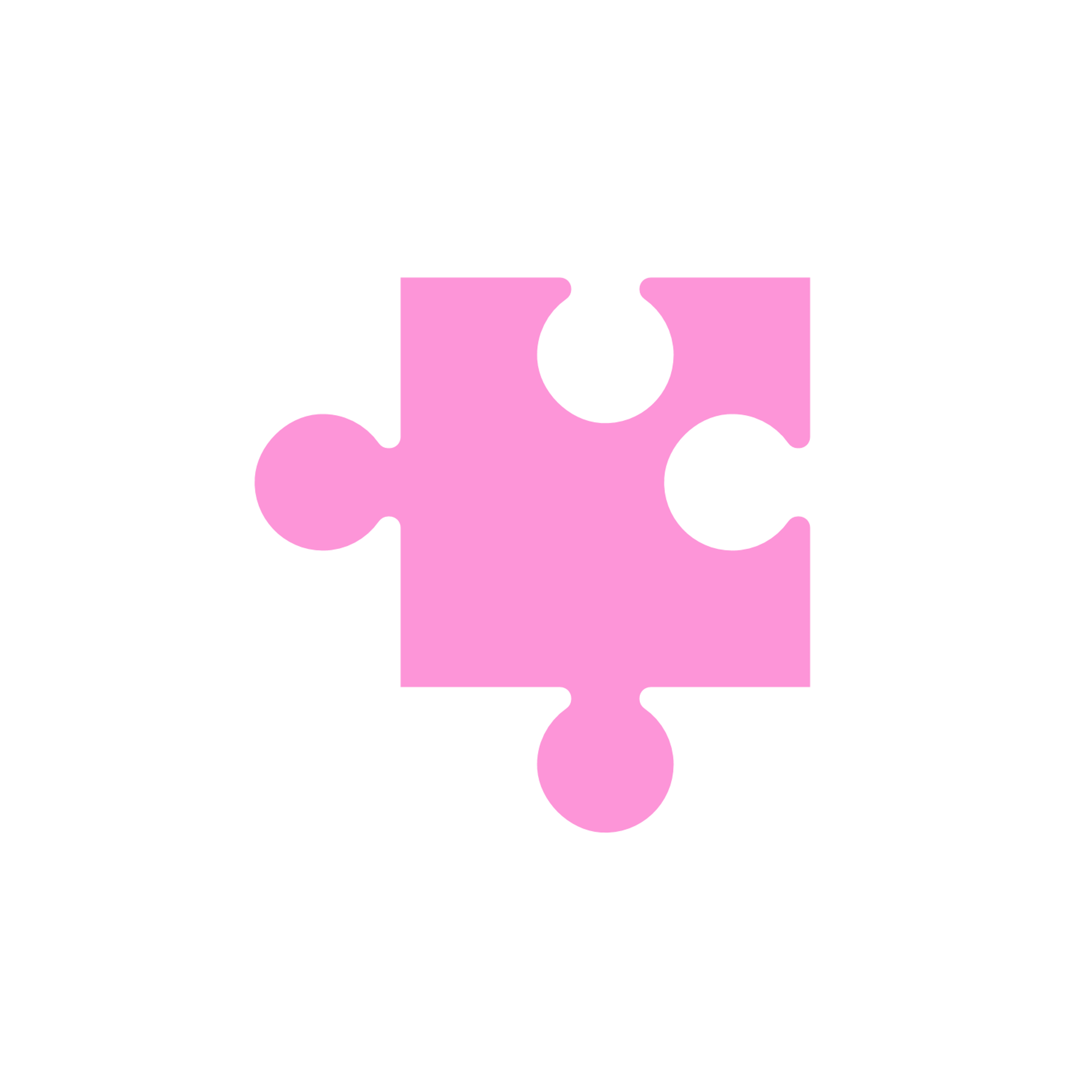 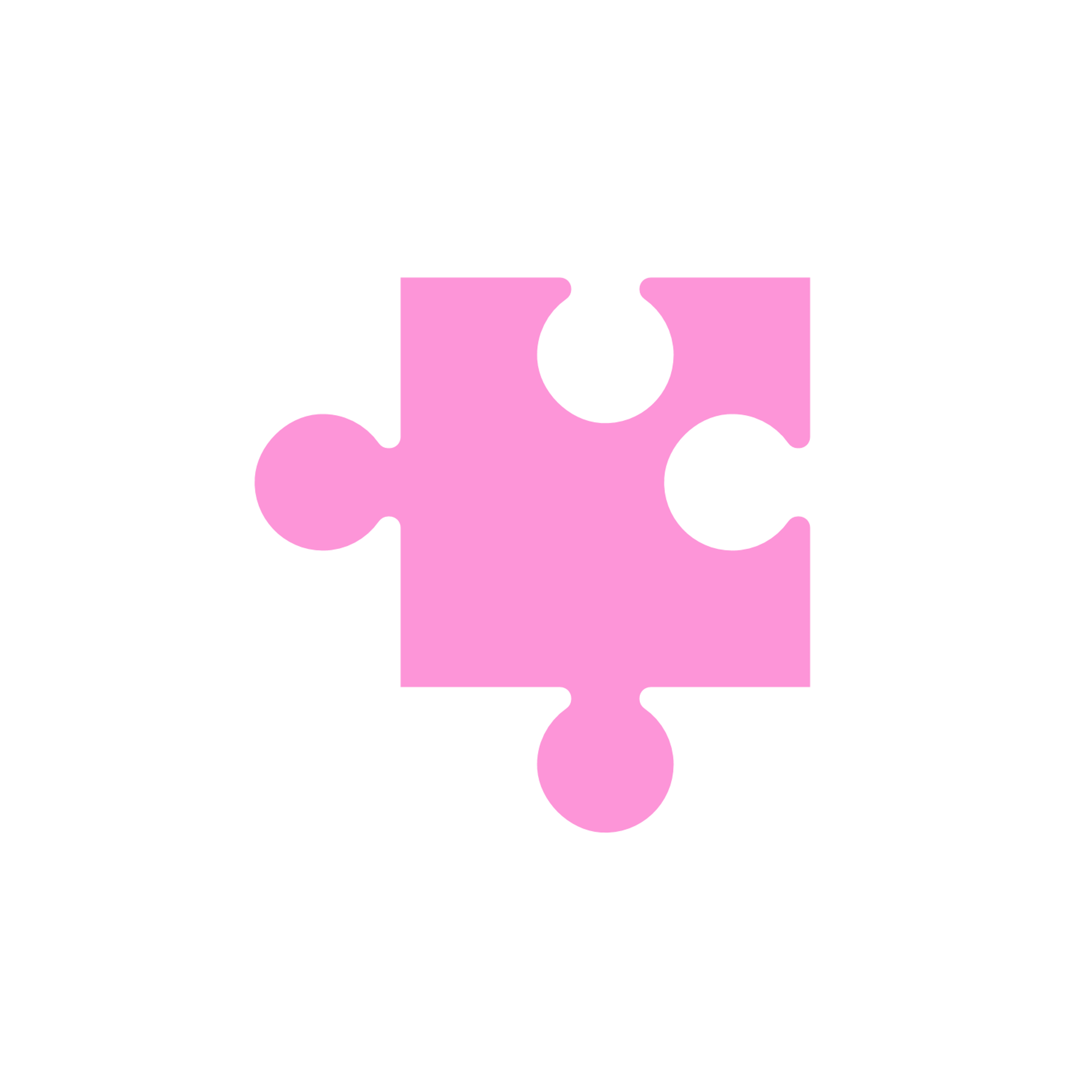 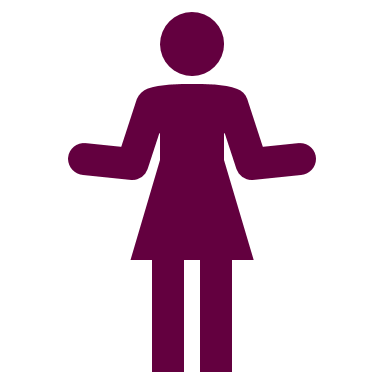 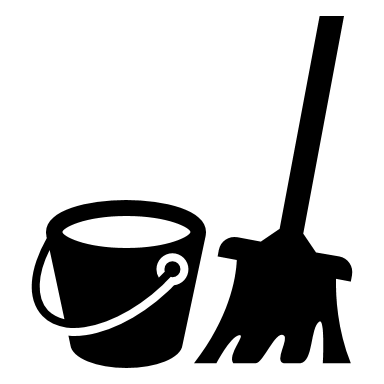 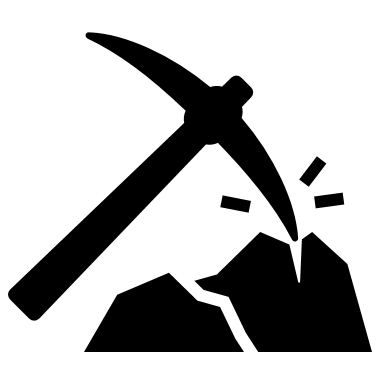 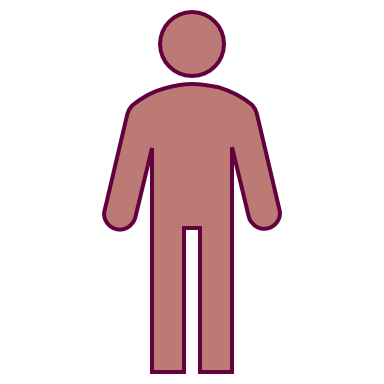 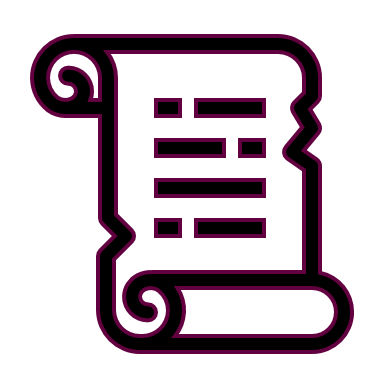 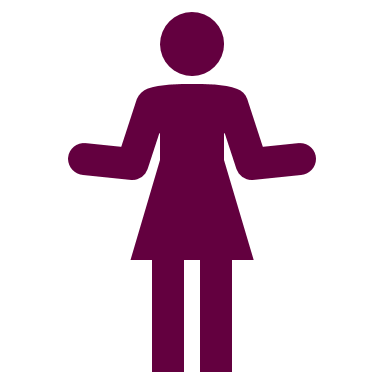 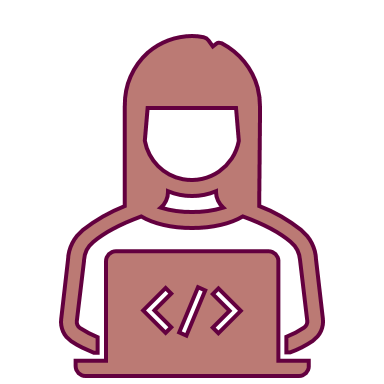 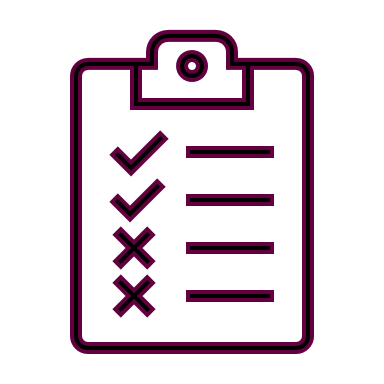 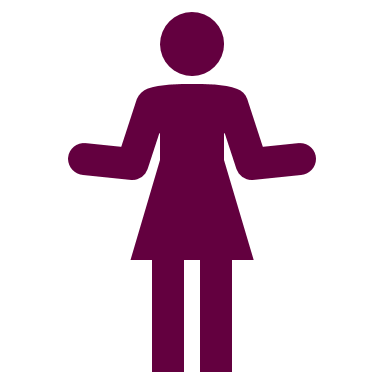 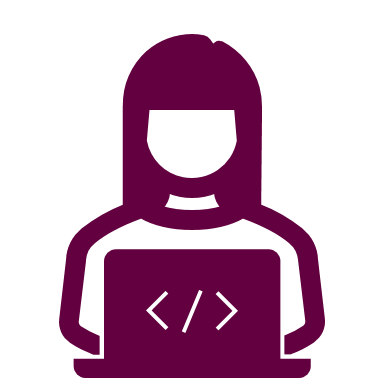 x 1000
x 1000
x 1000
x 1000
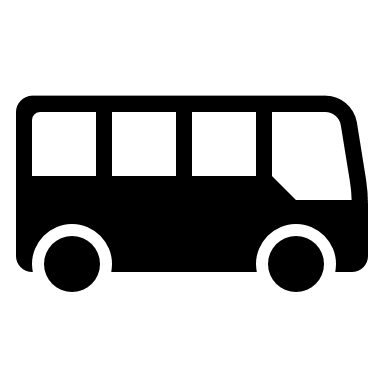 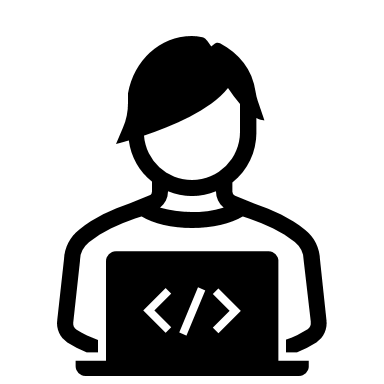 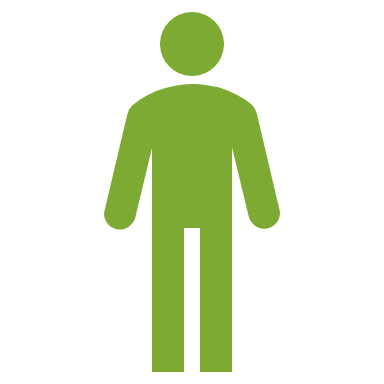 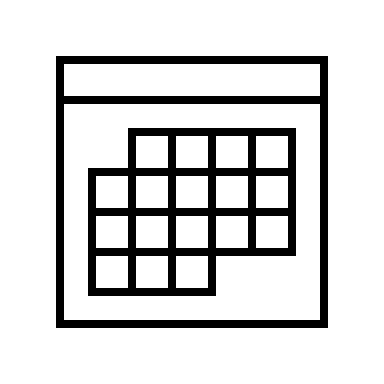 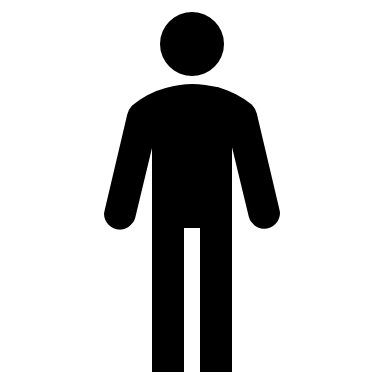 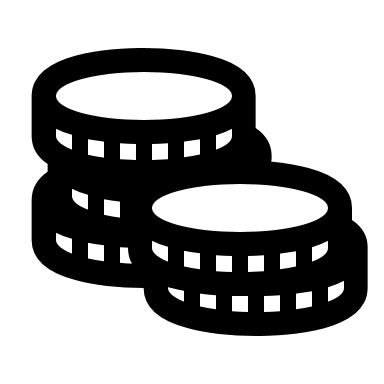 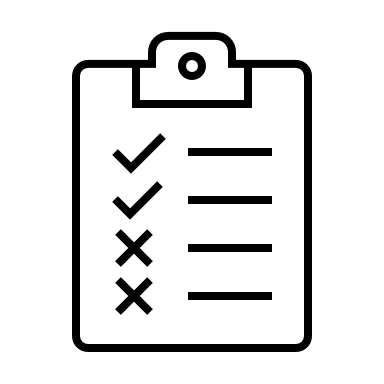 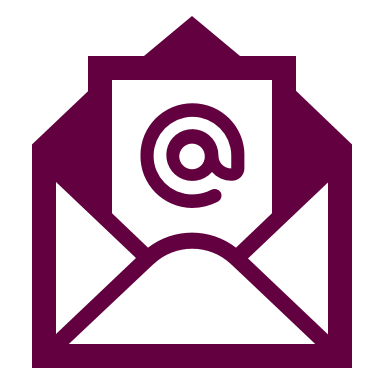 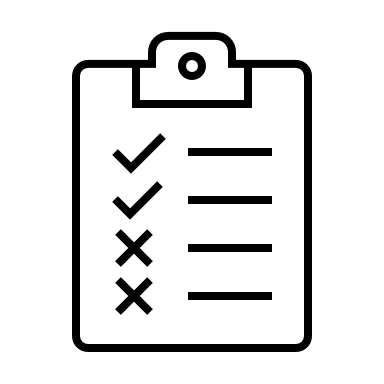 Då: Anas chef signerar 3ex av varje pappersavtal. 
Nu: Anas chef signerar avtalen digitalt i systemet
[Speaker Notes: …
Nu: signerar Anas chef avtalen digitalt i systemet]
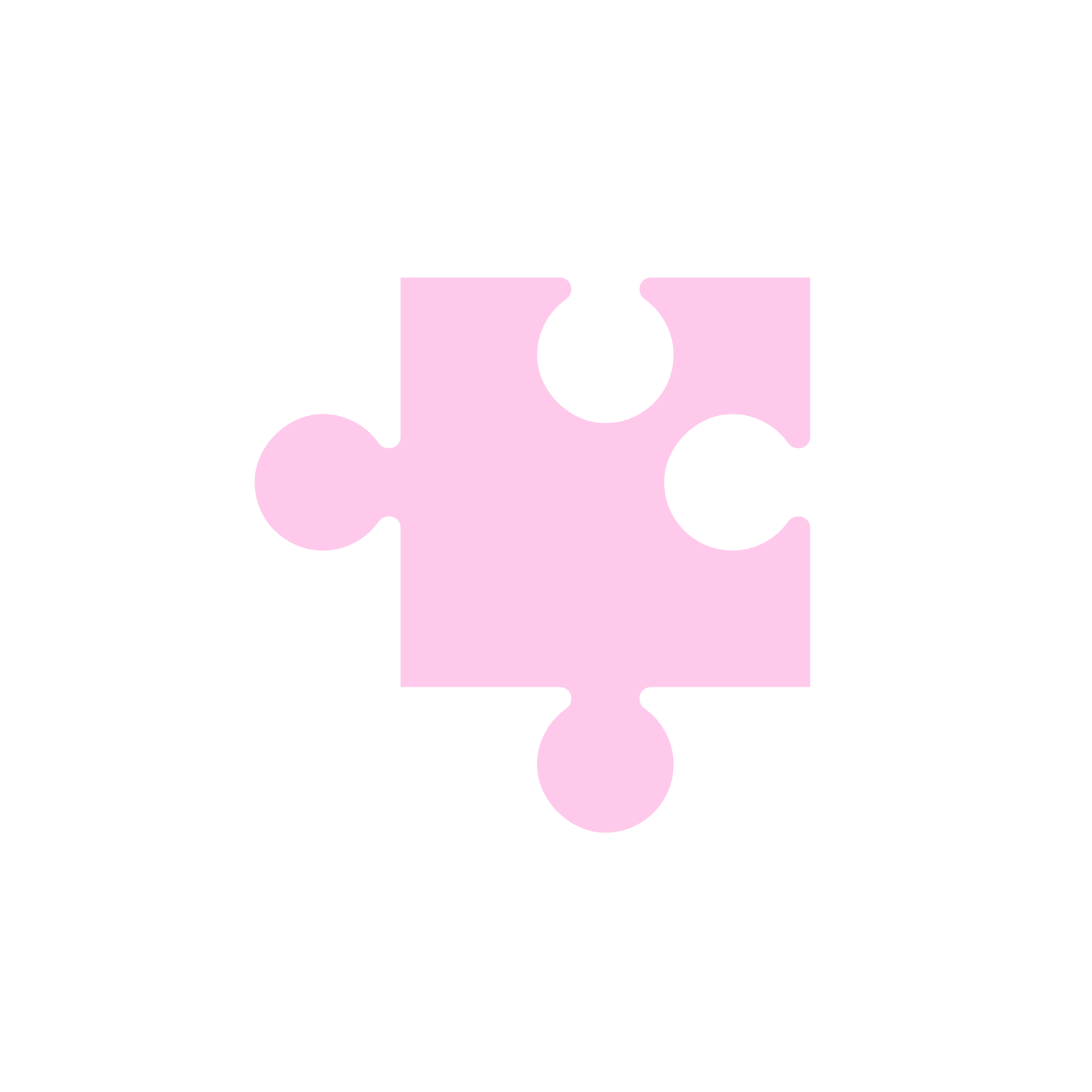 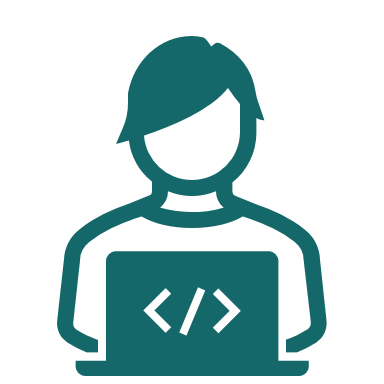 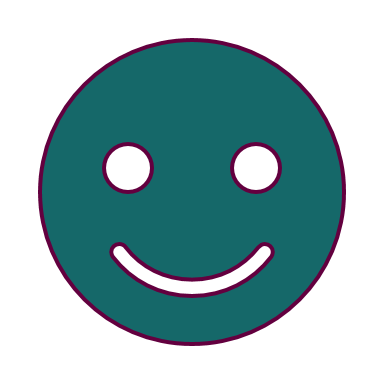 90%
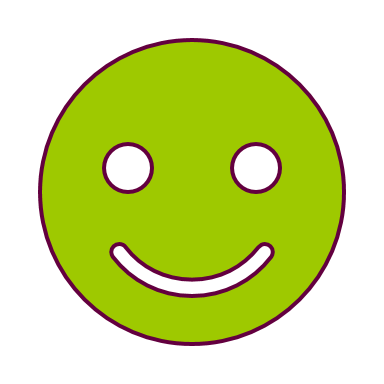 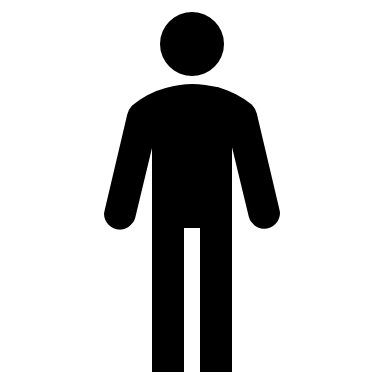 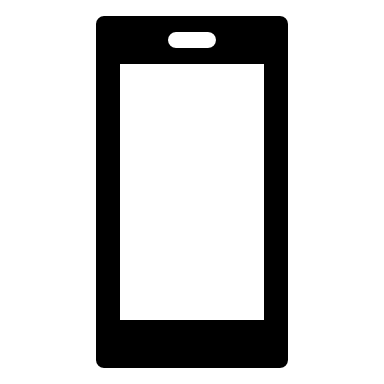 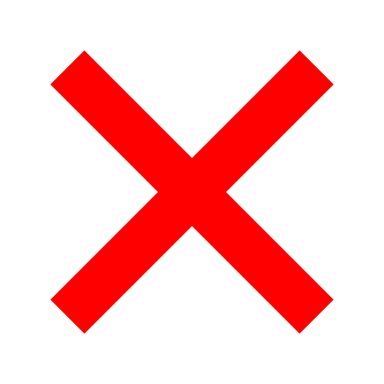 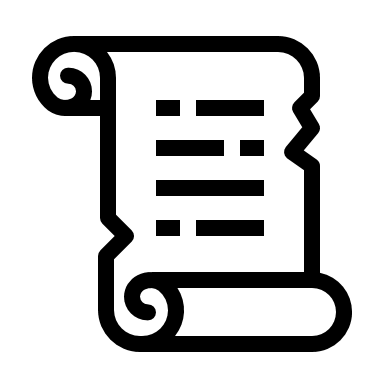 93%
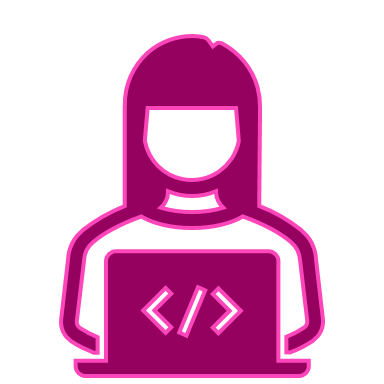 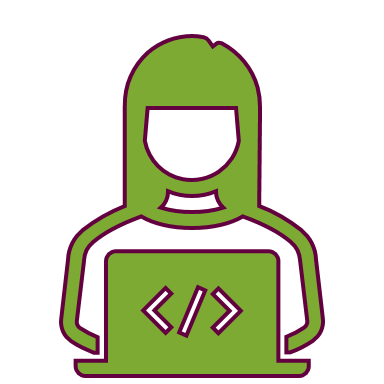 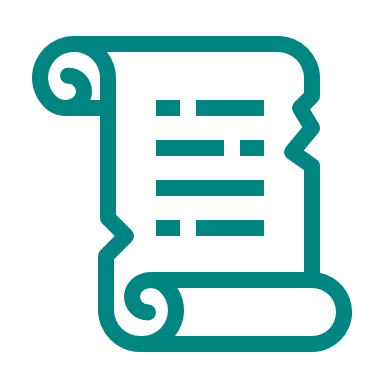 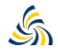 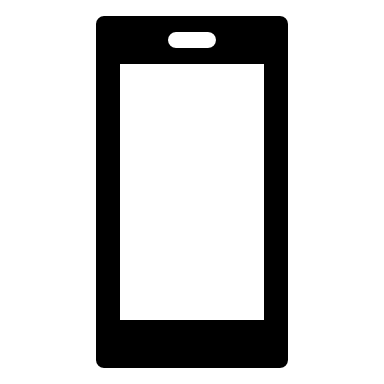 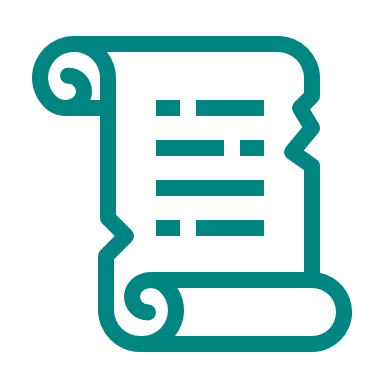 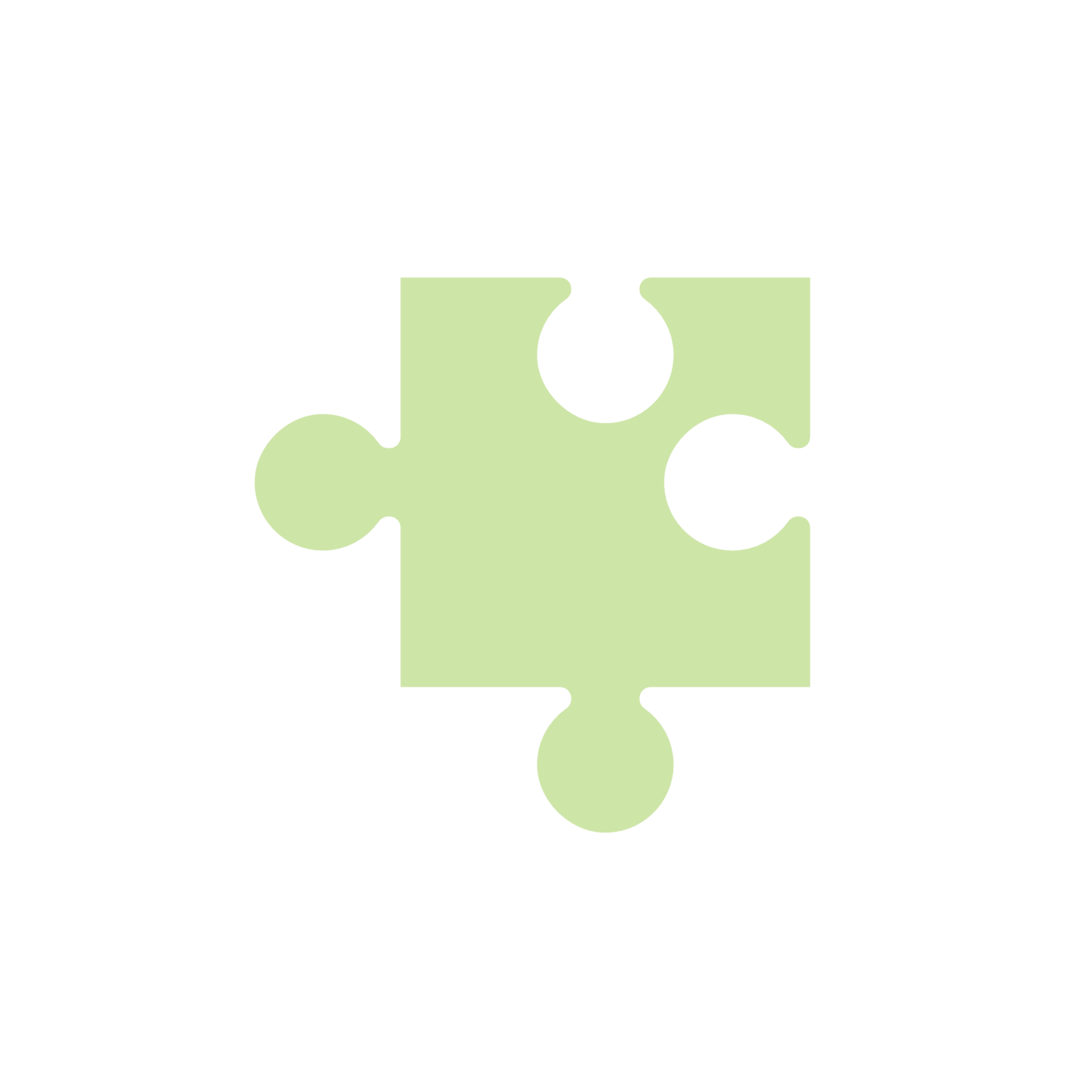 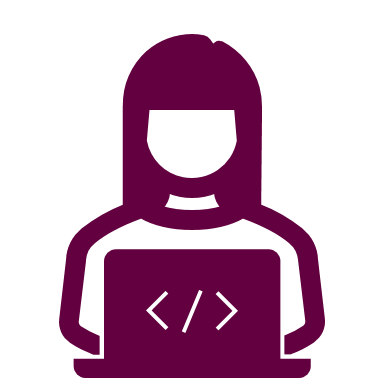 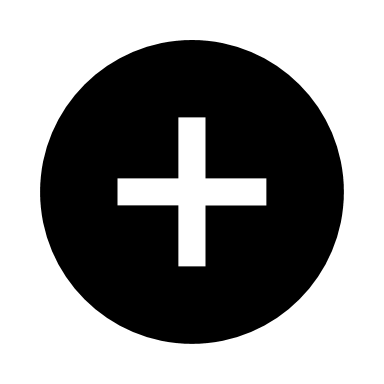 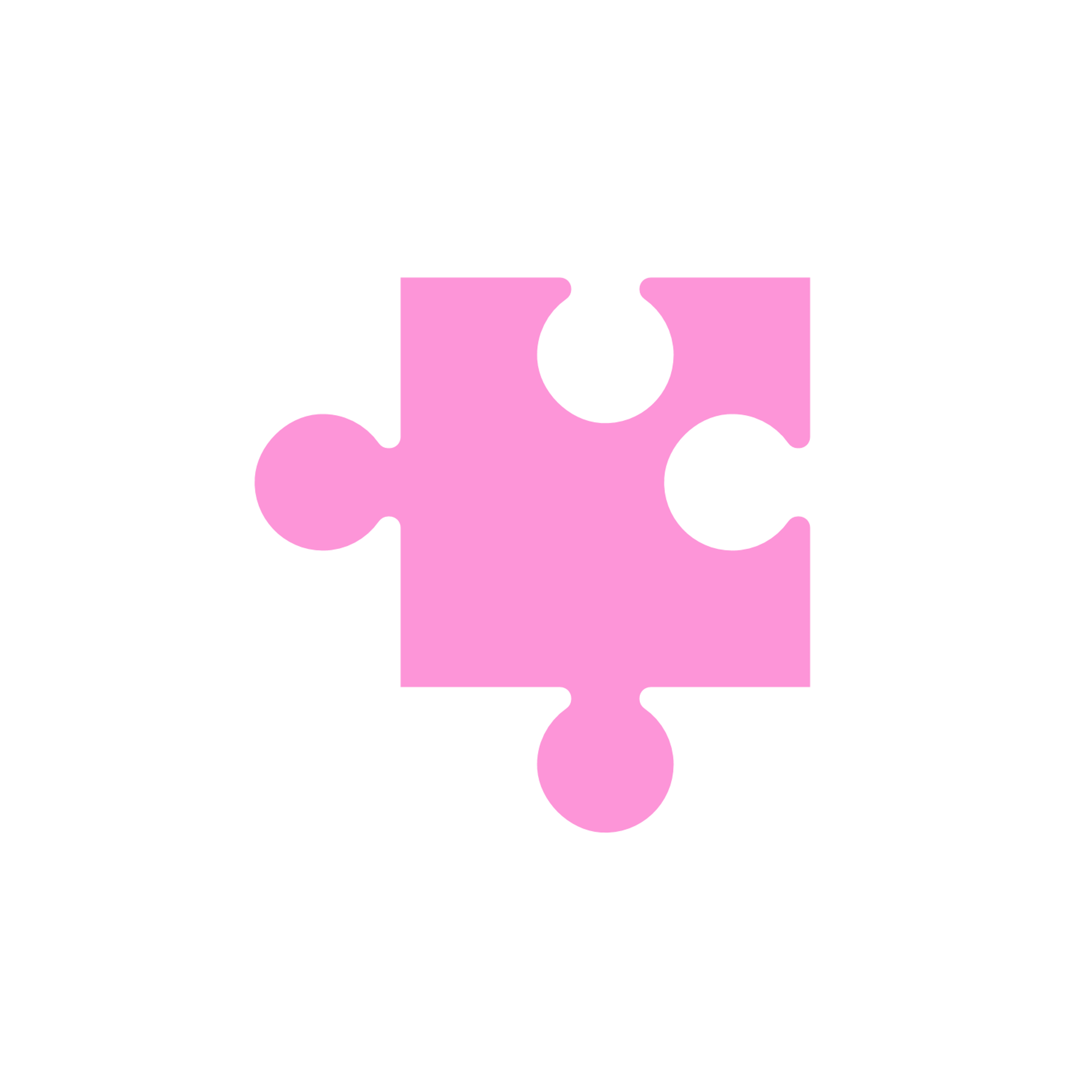 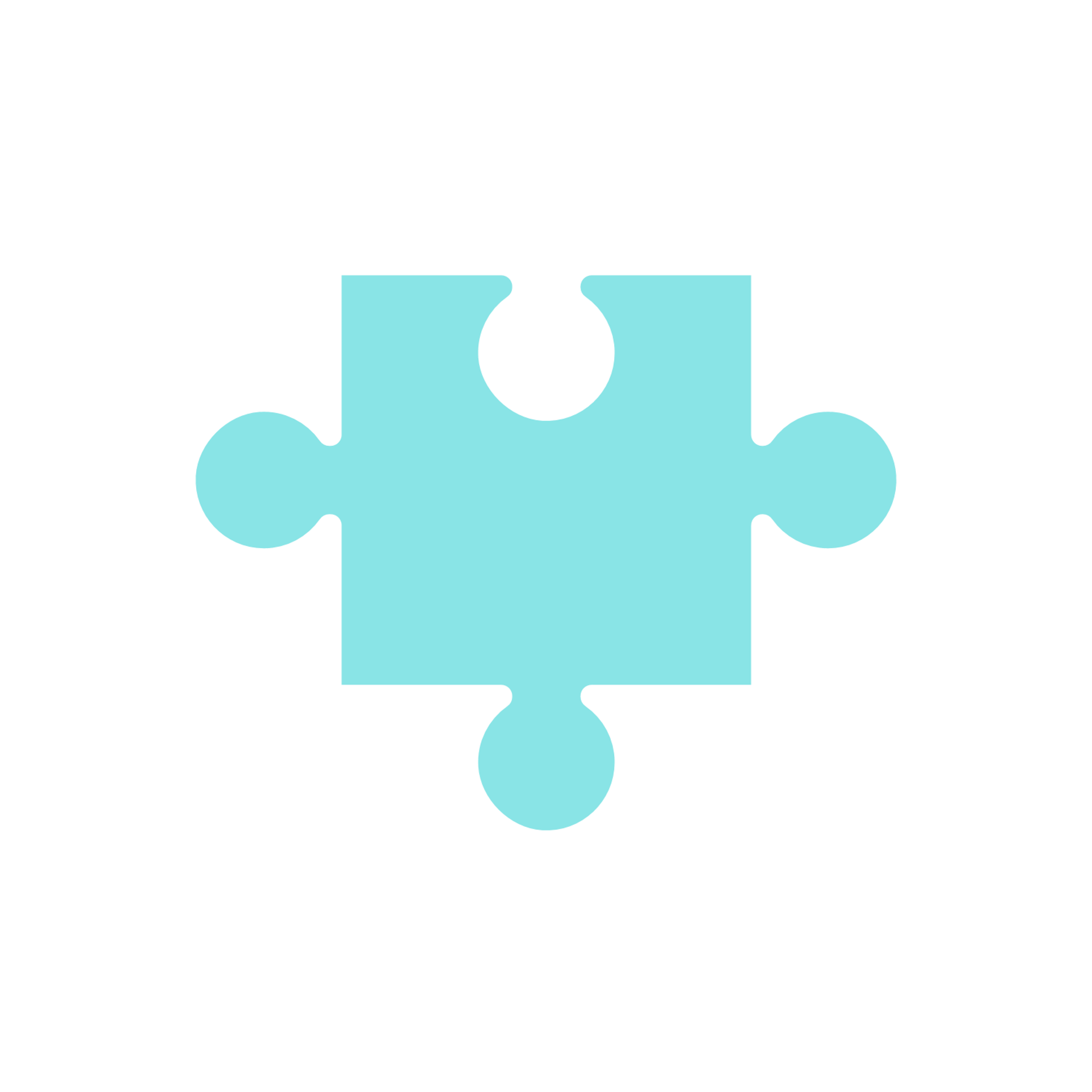 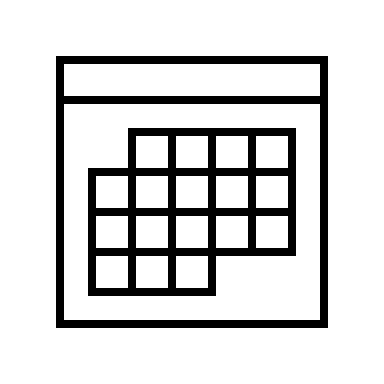 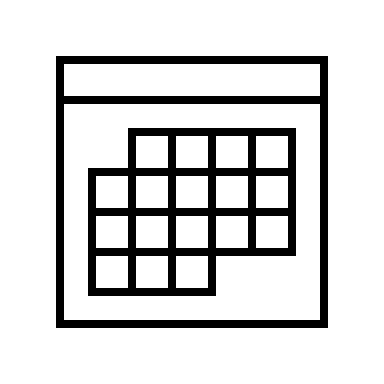 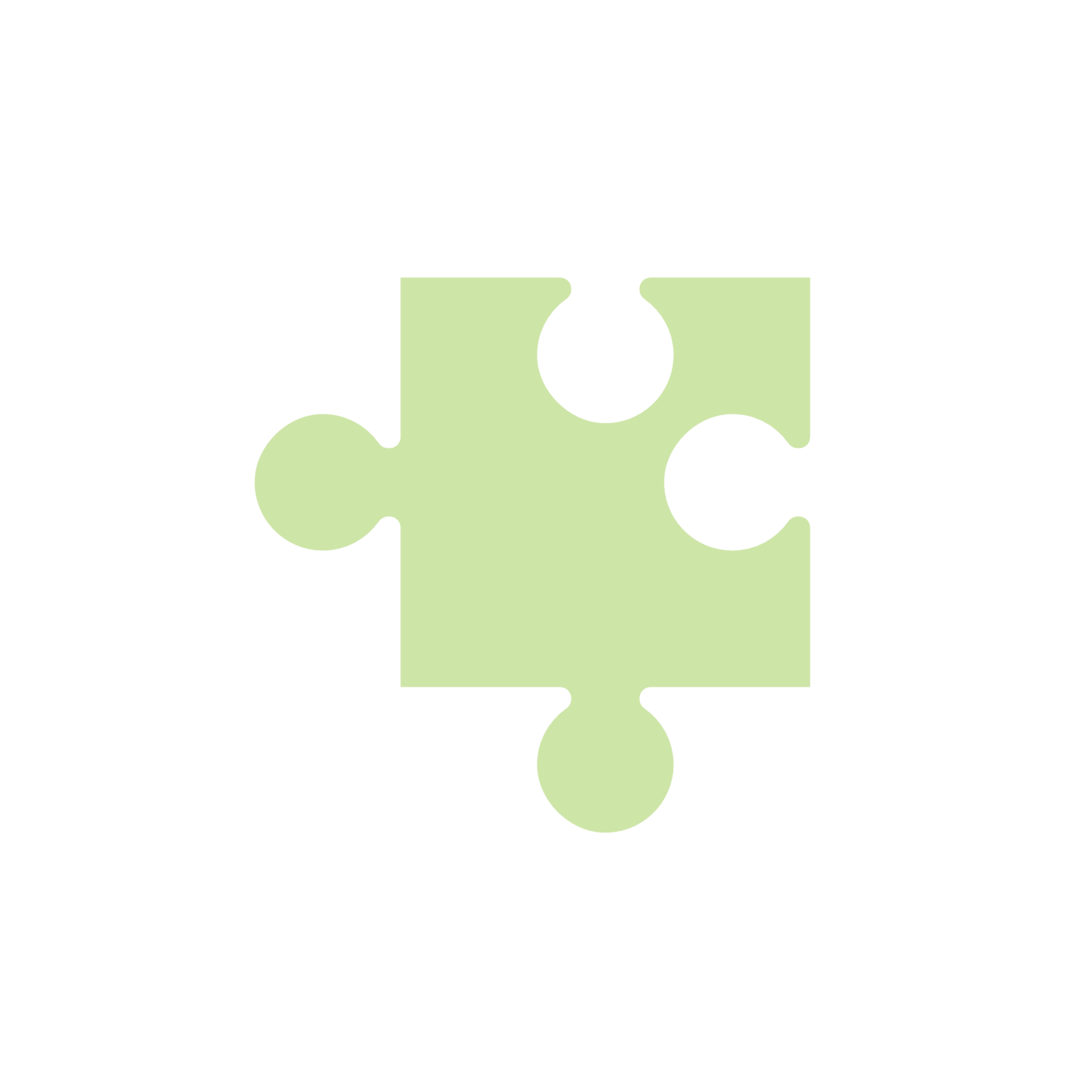 Start
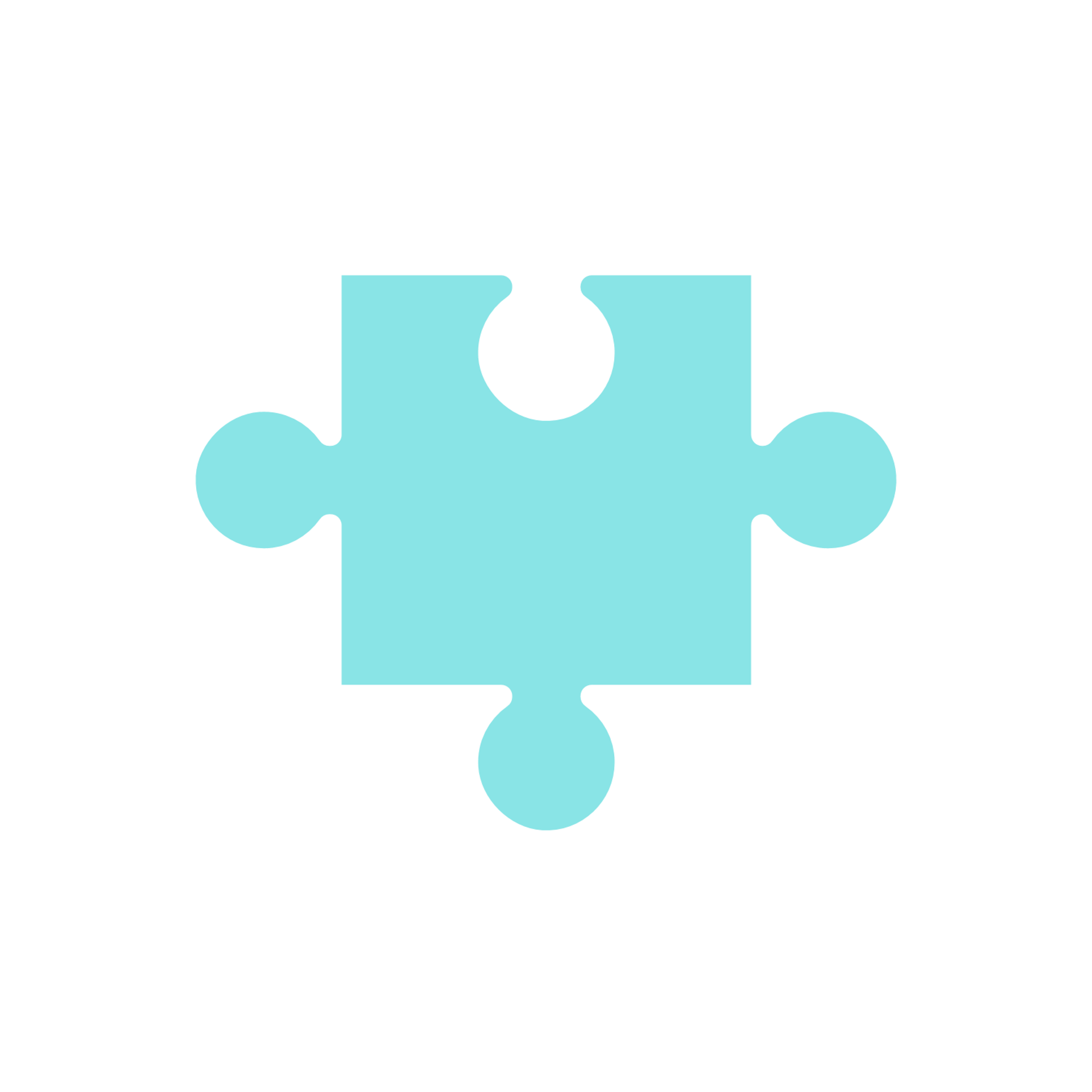 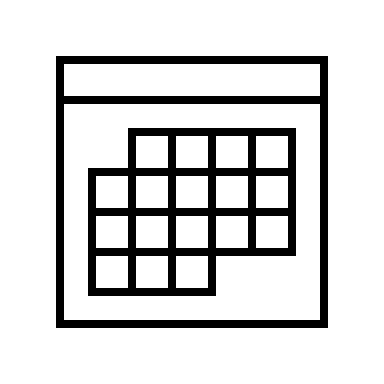 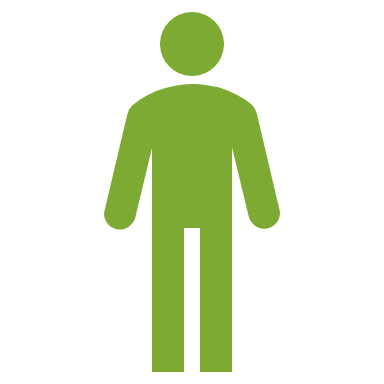 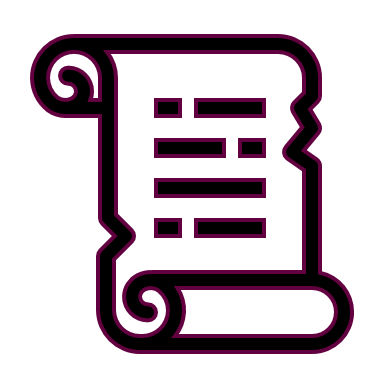 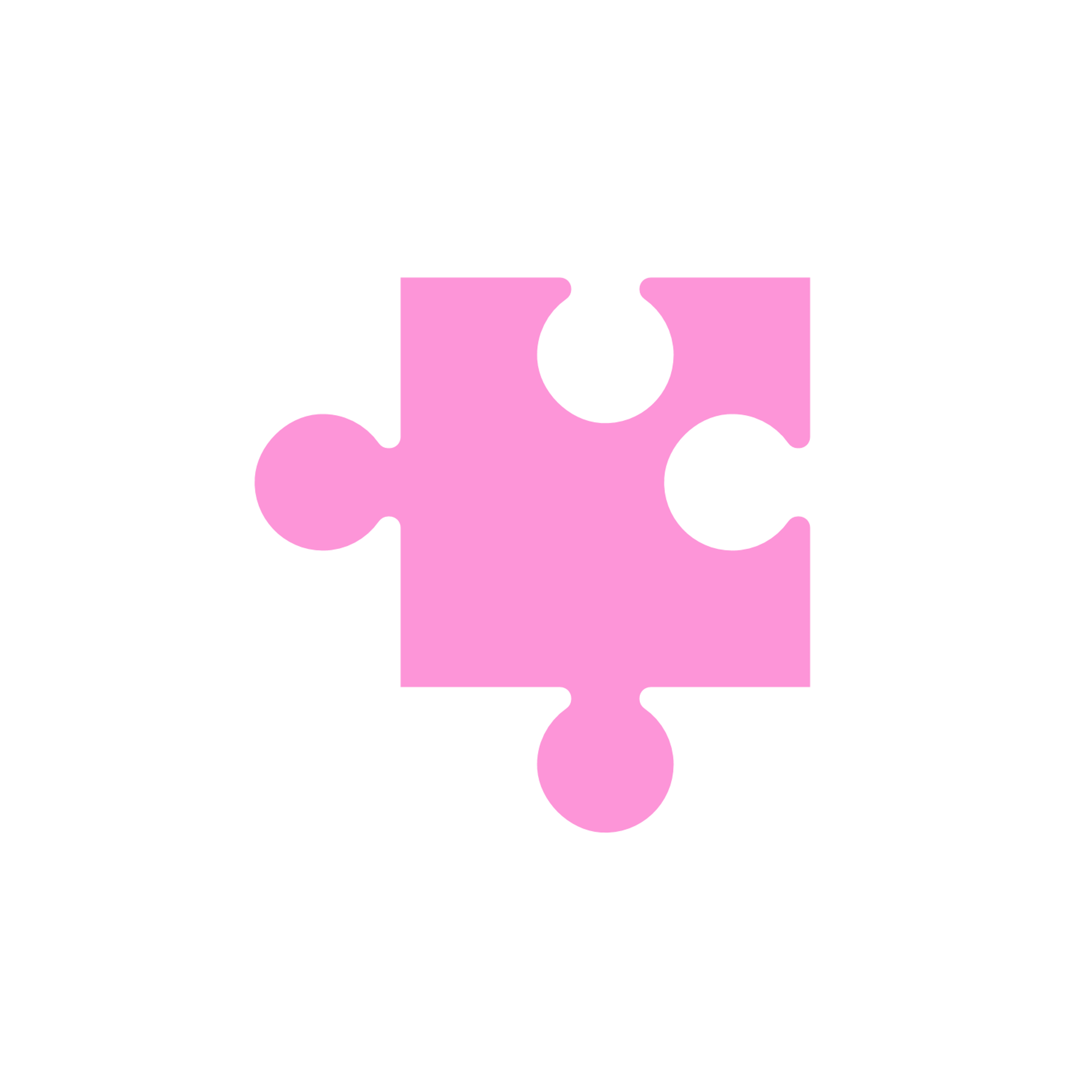 x 1000
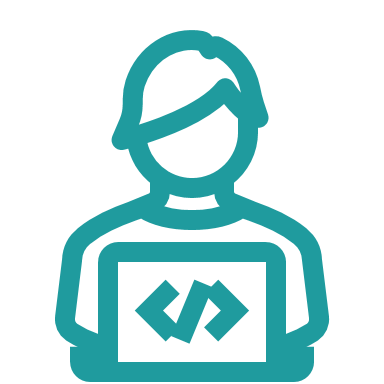 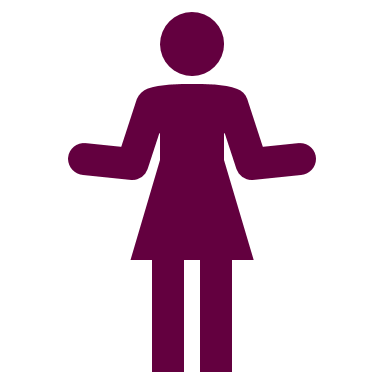 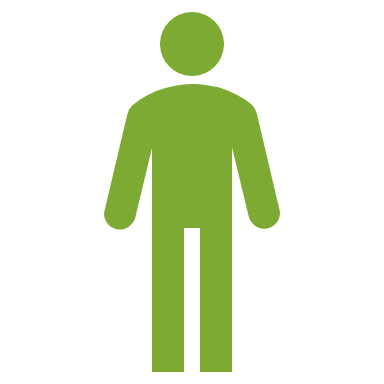 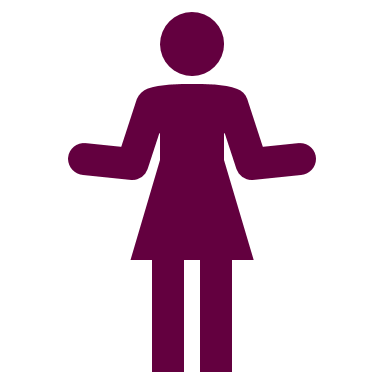 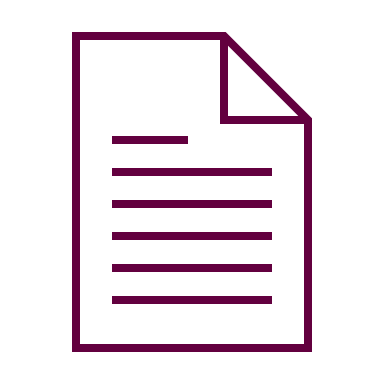 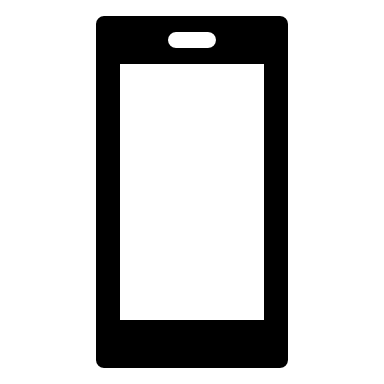 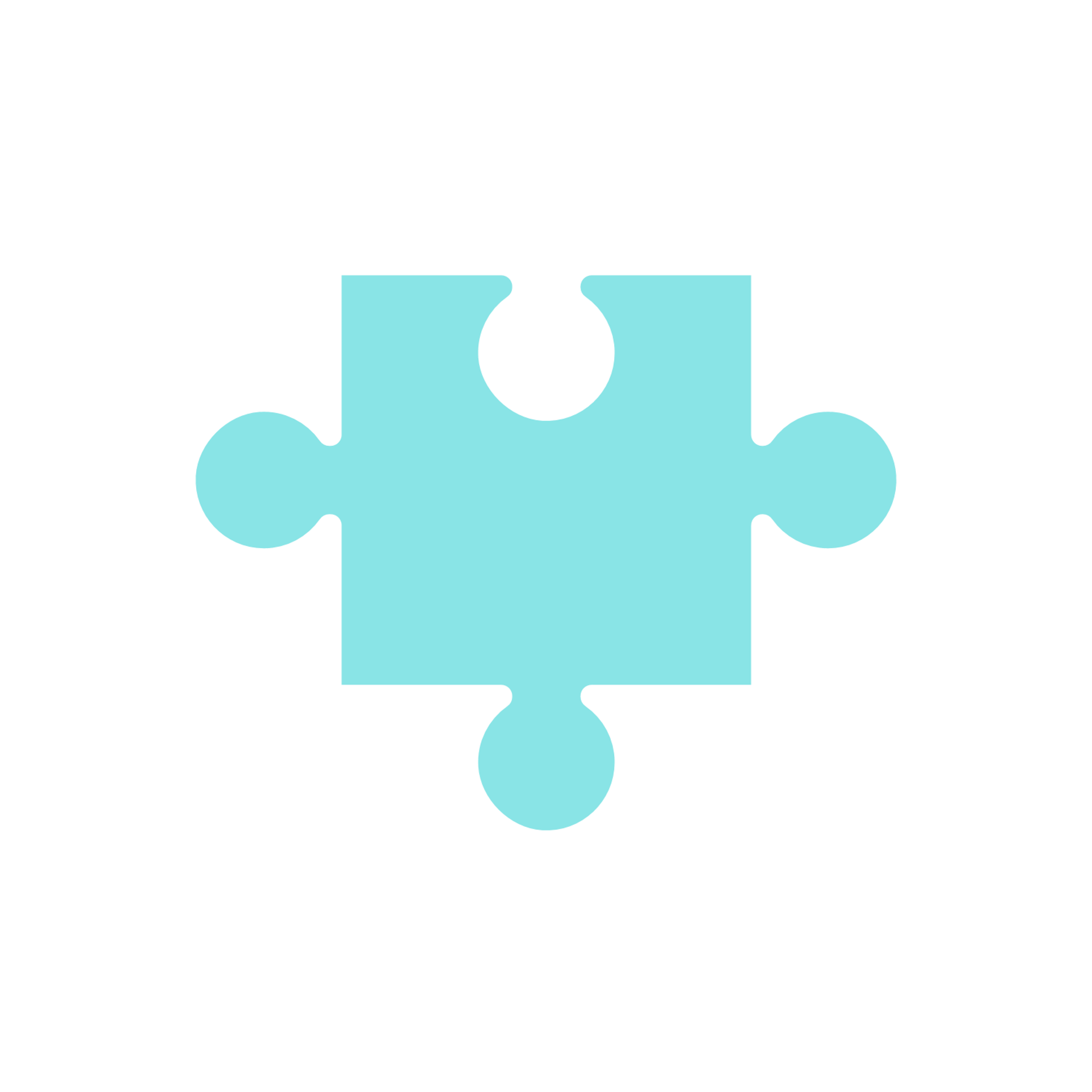 -3000
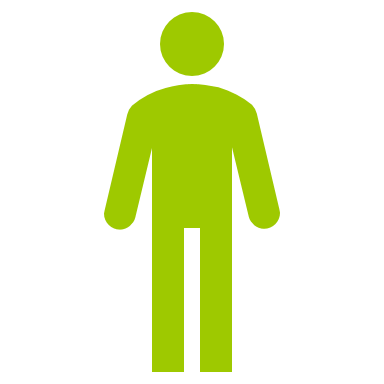 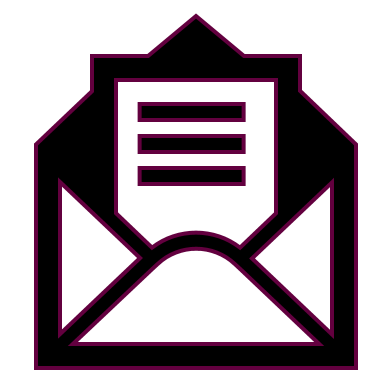 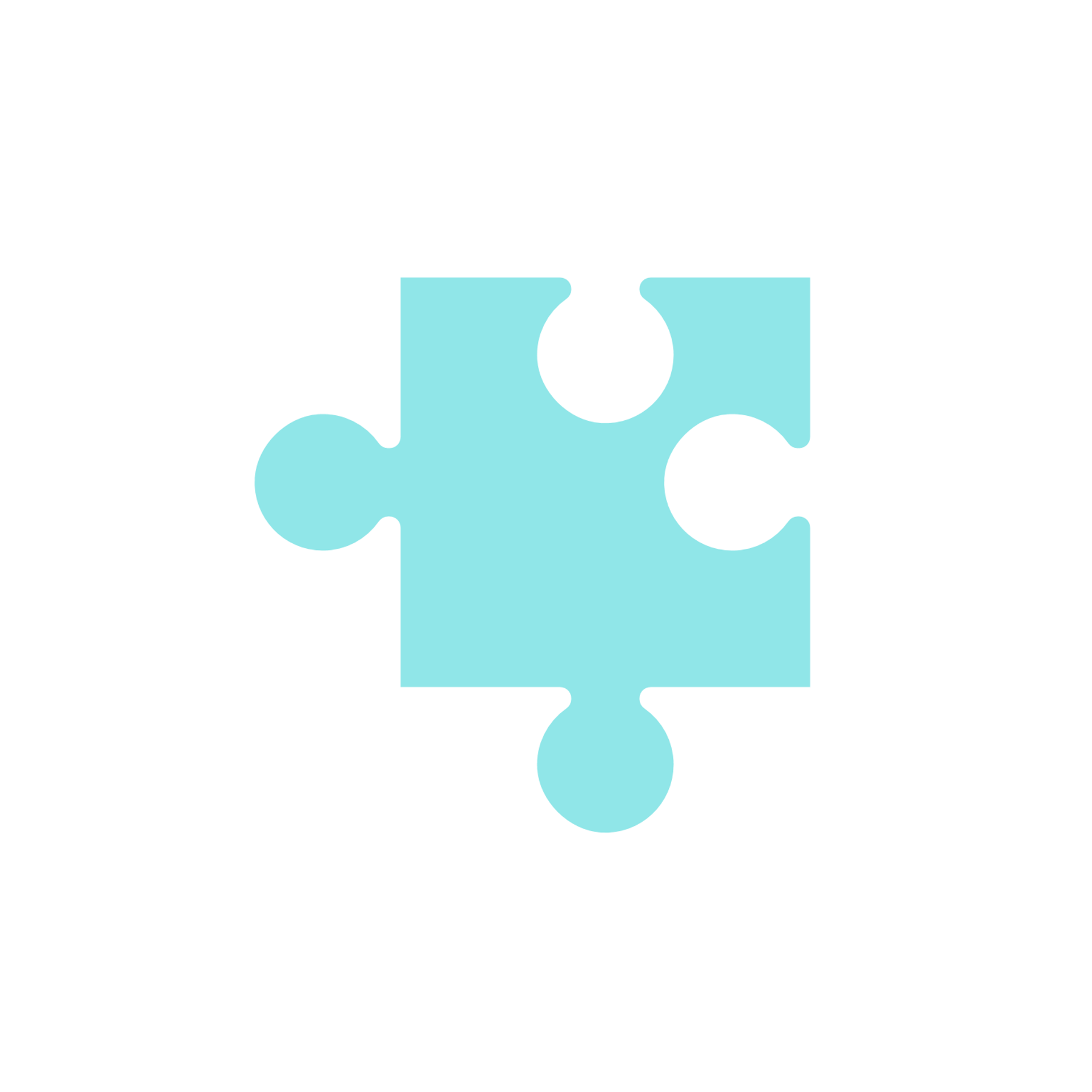 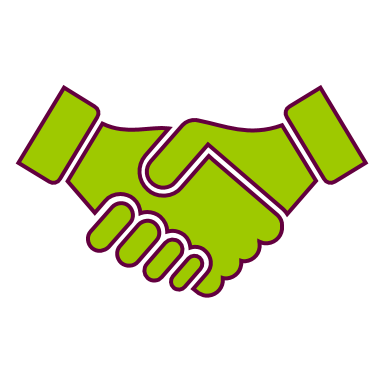 - 1000
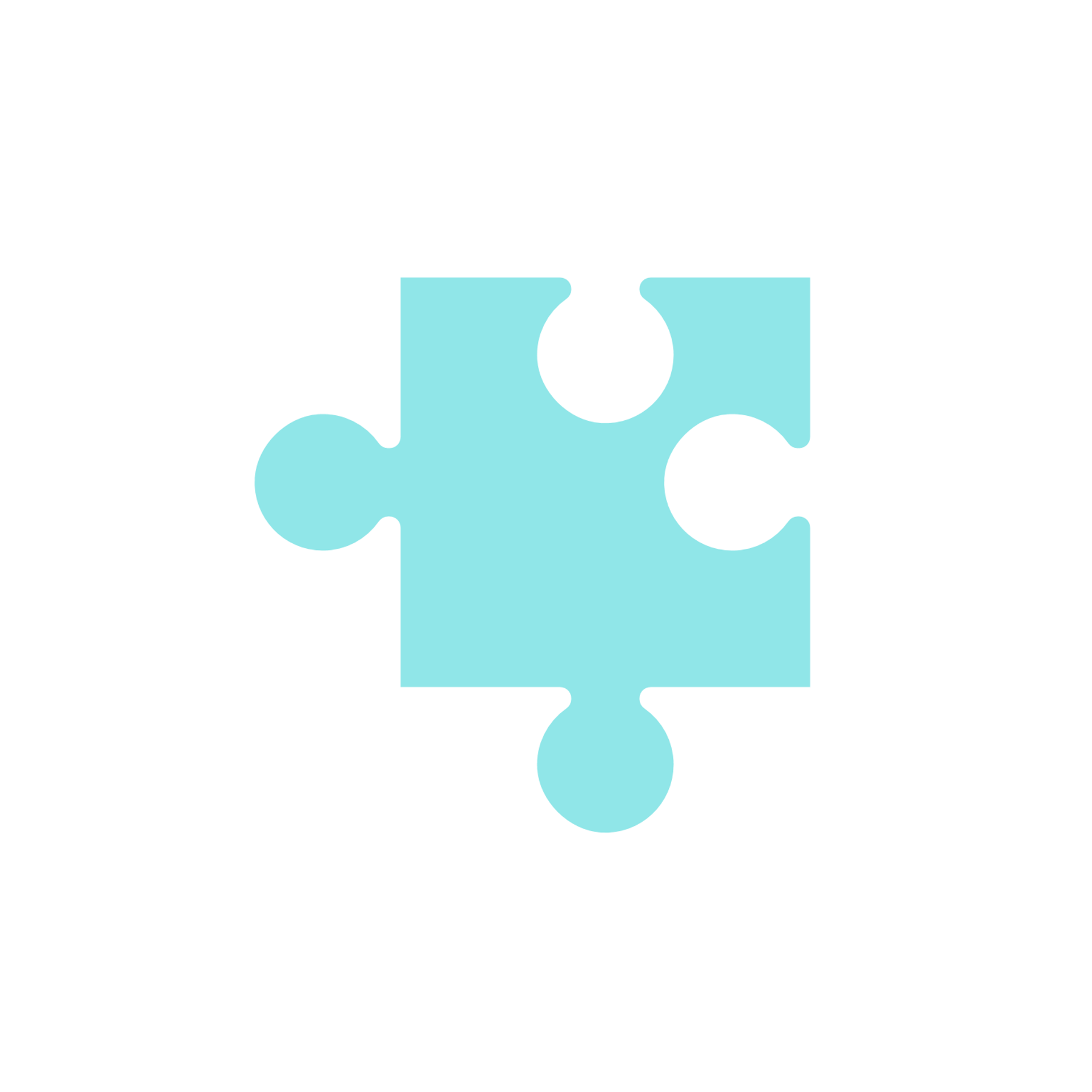 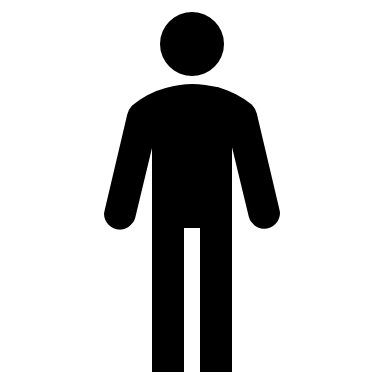 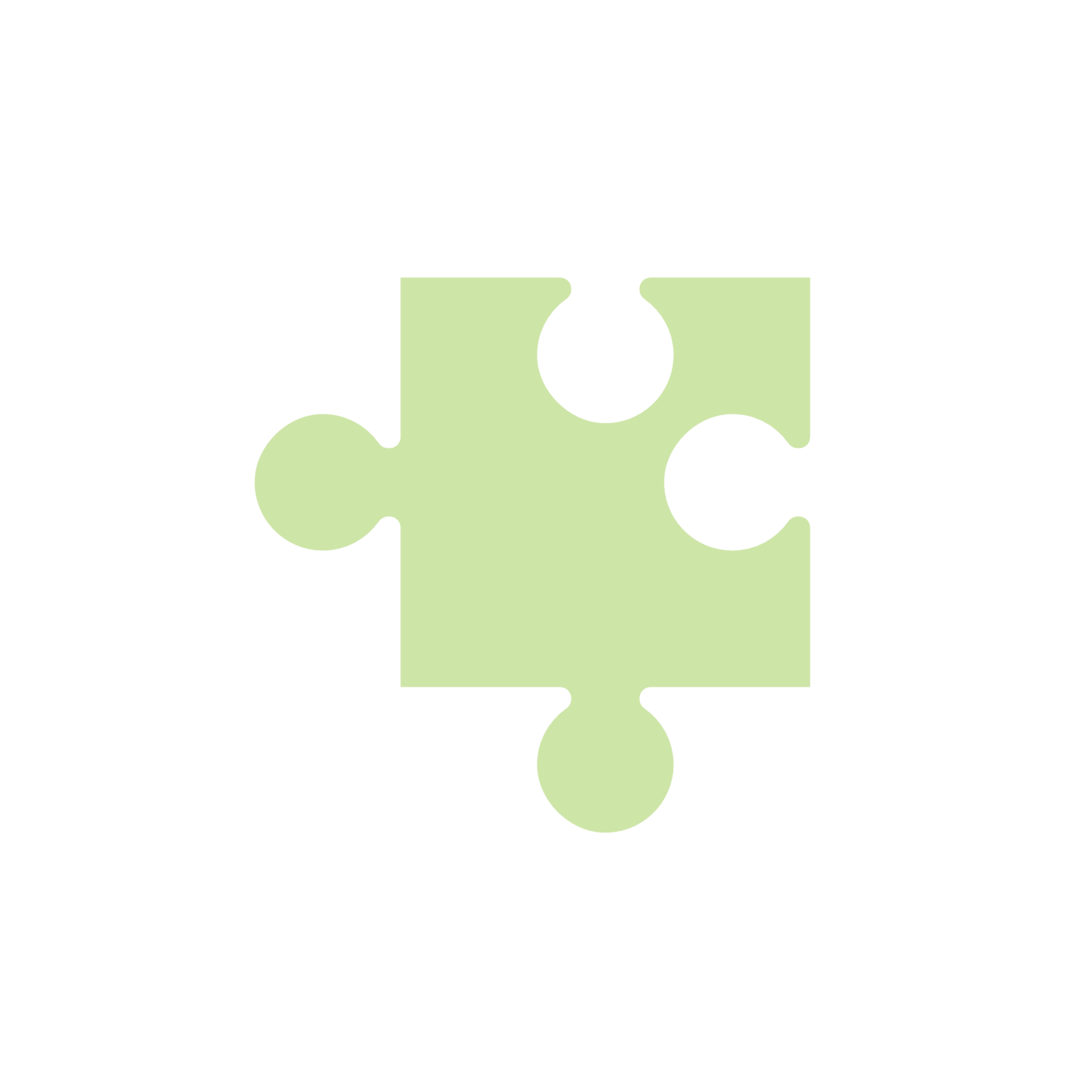 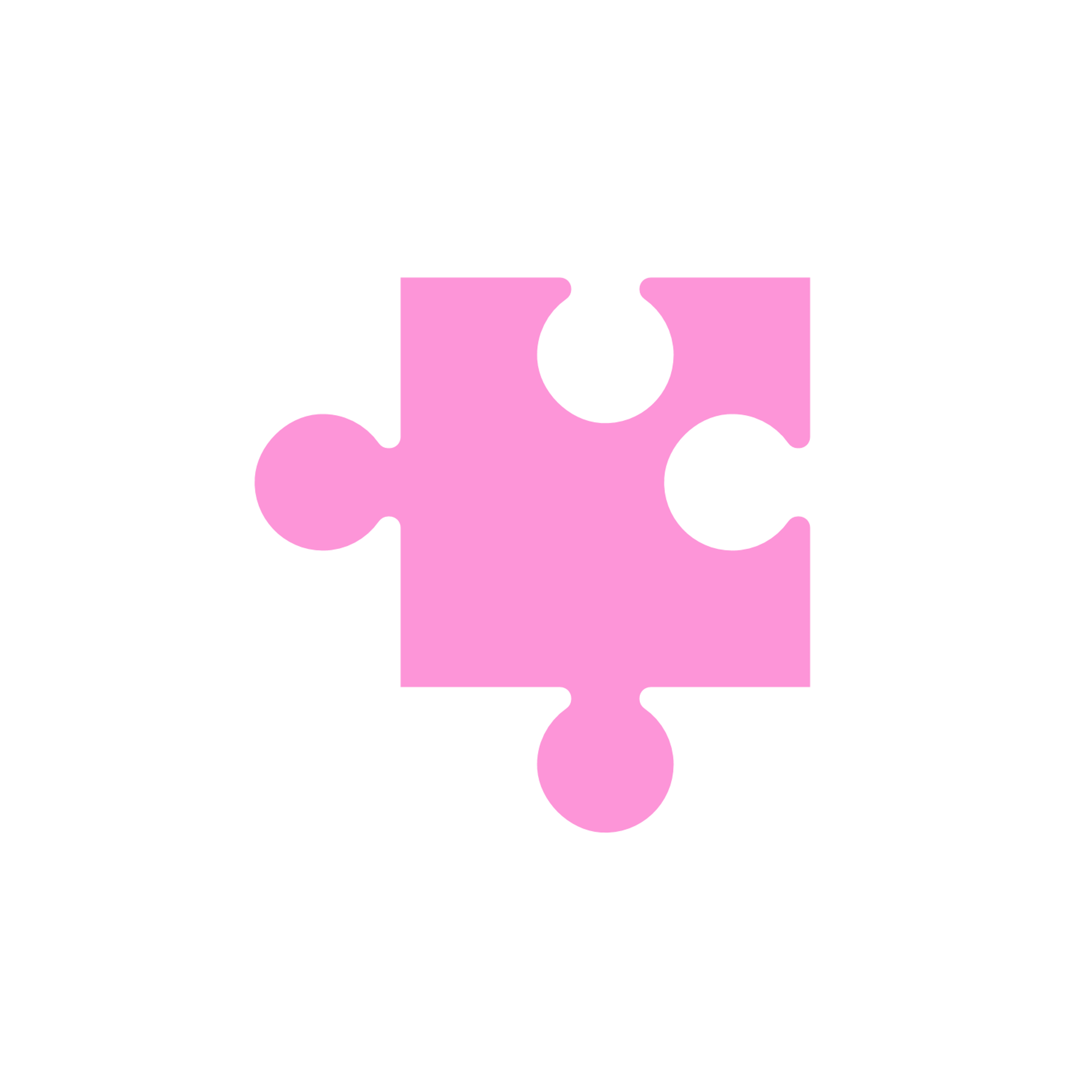 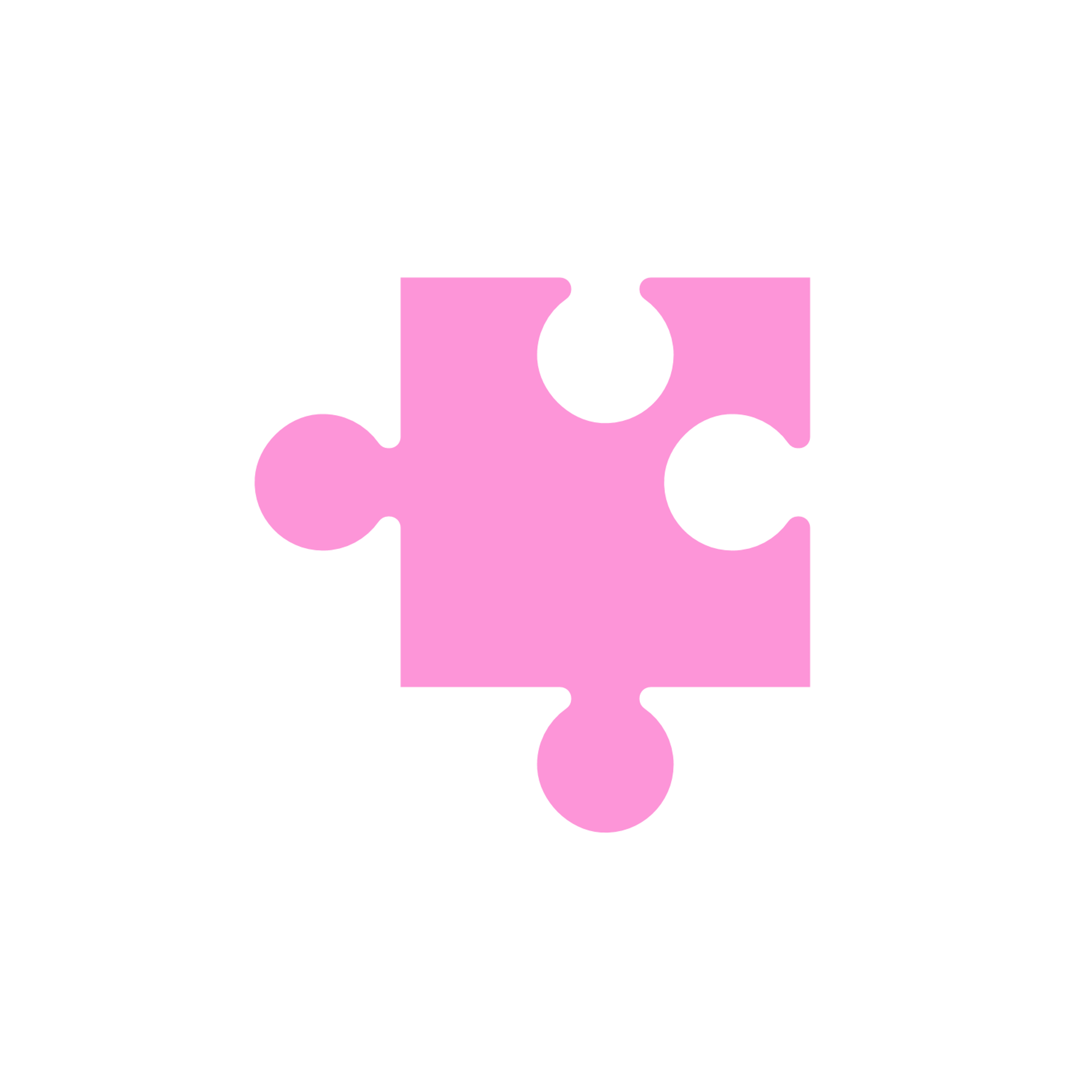 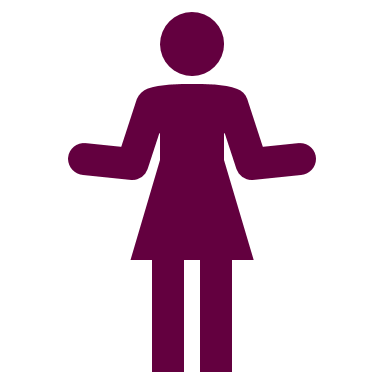 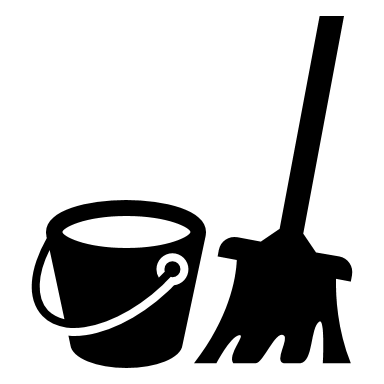 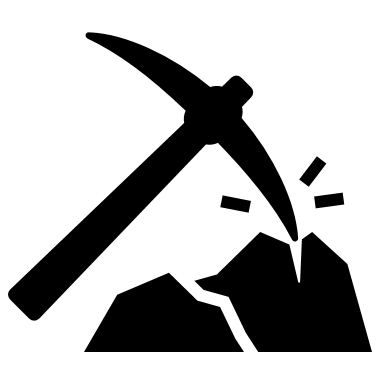 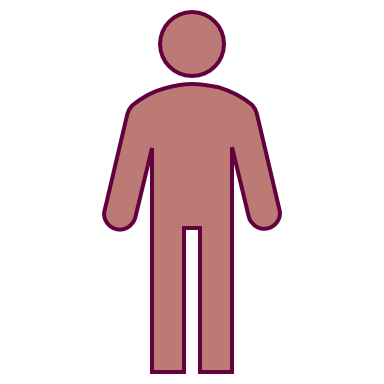 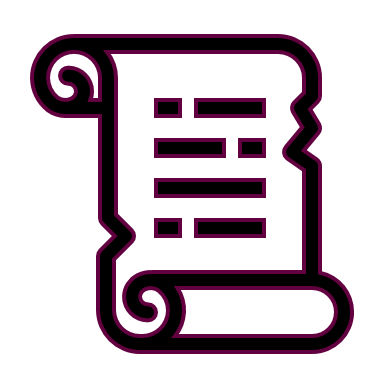 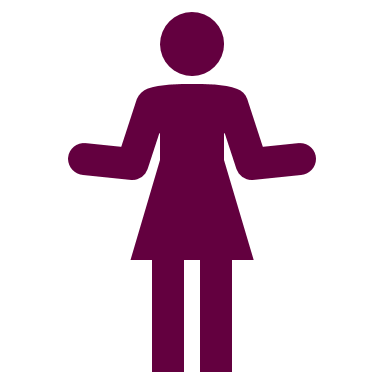 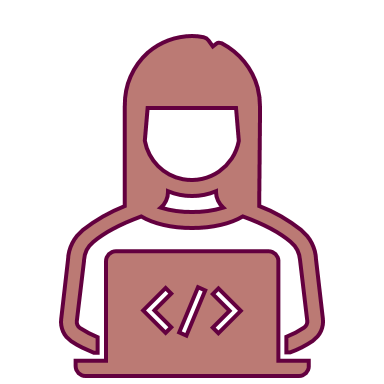 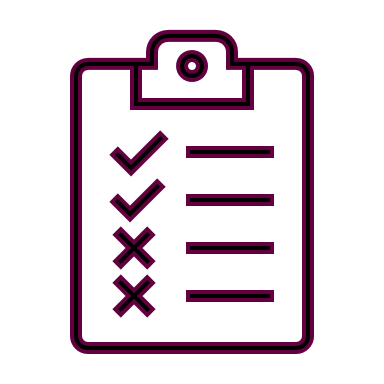 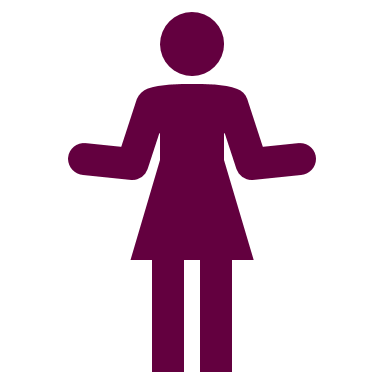 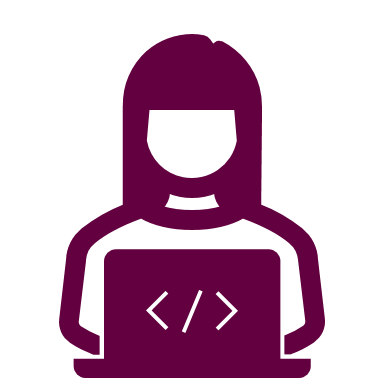 x 1000
x 1000
x 1000
x 1000
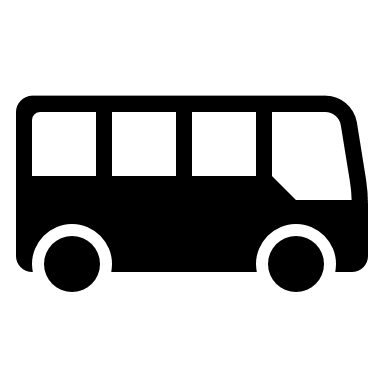 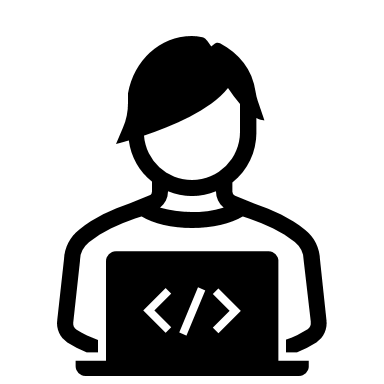 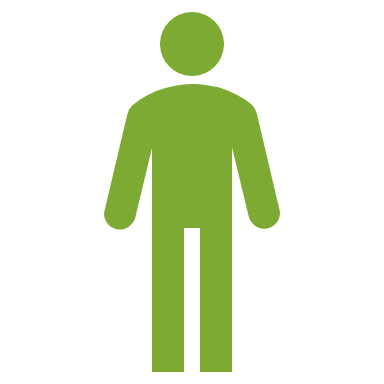 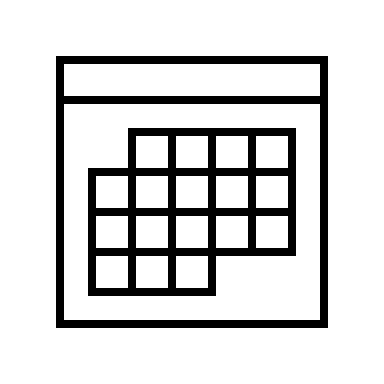 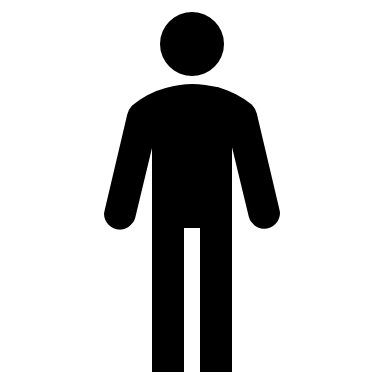 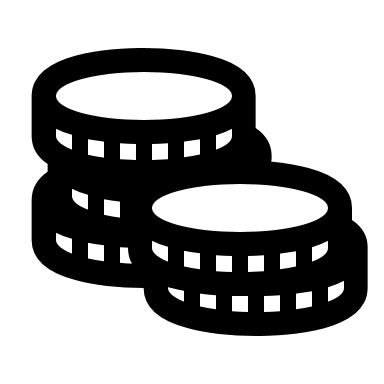 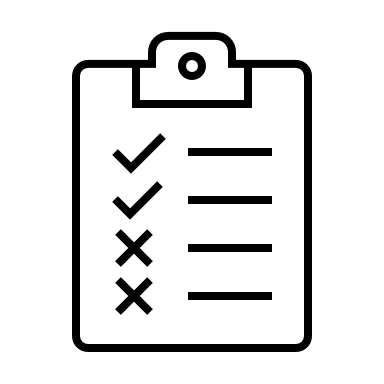 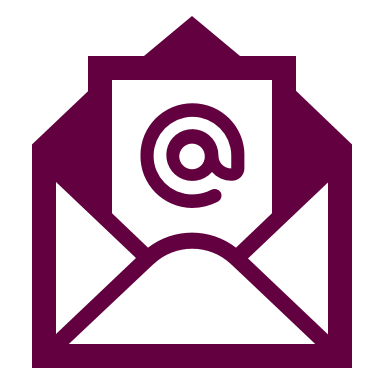 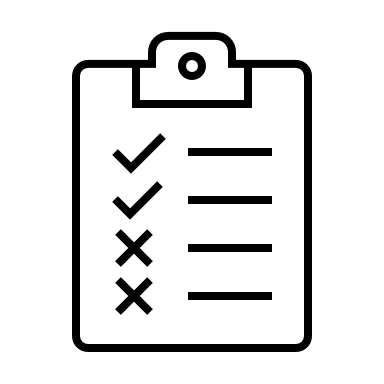 Då: Maj-Ana noterar tecknade avtal i systemet, informerar Gullan vilka praktikanter som tecknat avtal.  Nu: april-juni Ana söker fram ungdomar som inte svarat eller fått samtycken. Nya matchningar. Gullan ser själv
[Speaker Notes: Hur har vi koll på vilka som tecknat avtal?
DÅ-gick Ana, dagen efter respektive avtalsskrivningstillfälle, igenom alla avtalen och noterade dem i systemet.  
Ana kontaktar ungdomar som uteblivit och som inte aktivt tackat nej. 
Ana startar om-matchning av lediga platser. 
När alla avtalsskrivningstillfällena är genomförda informerar Ana Gullan vilka praktikanter som kommer finnas hos henne kommande sommar. 

Hur gör vi NU då?]
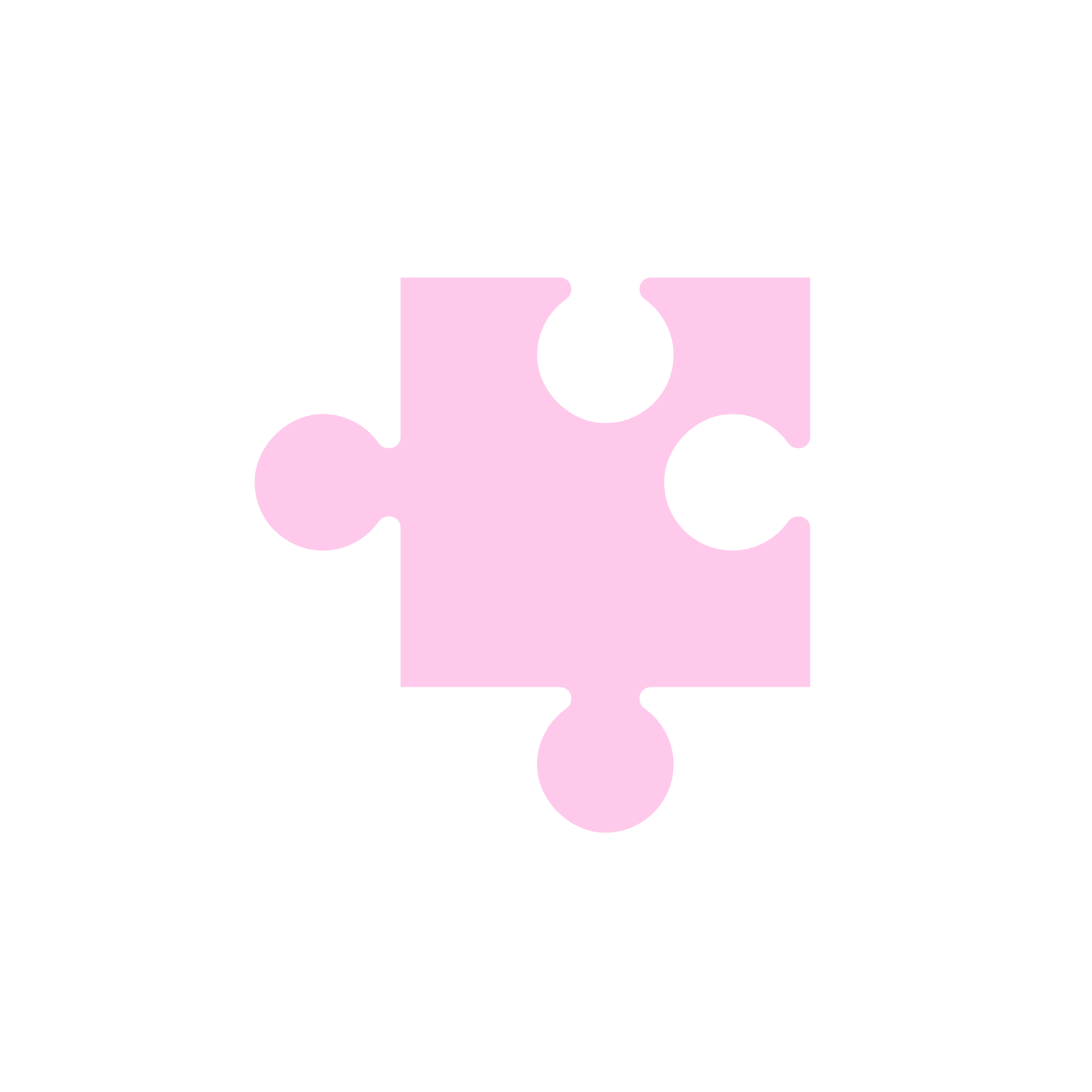 2021
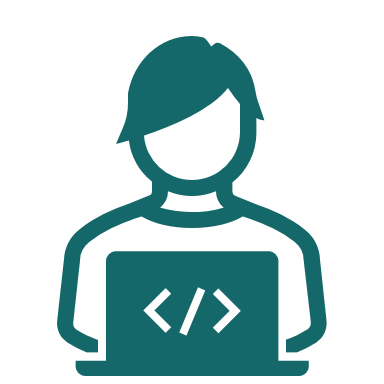 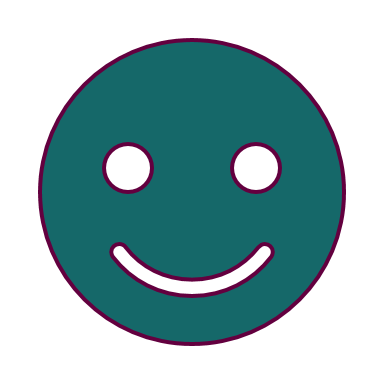 90%
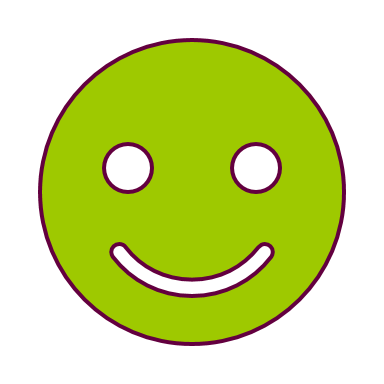 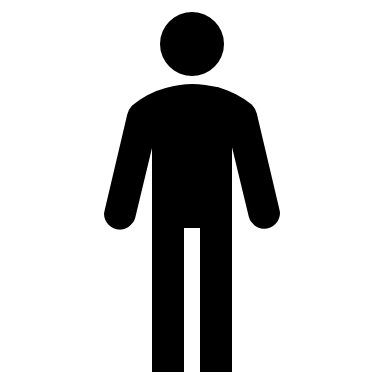 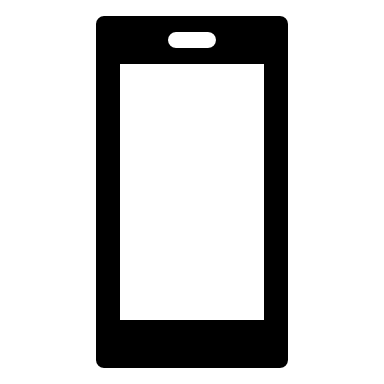 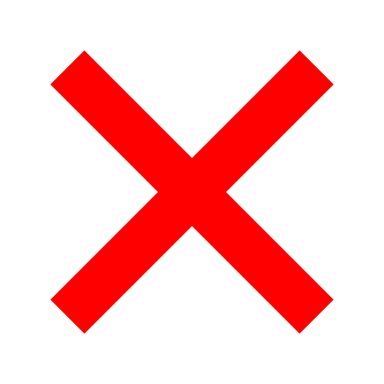 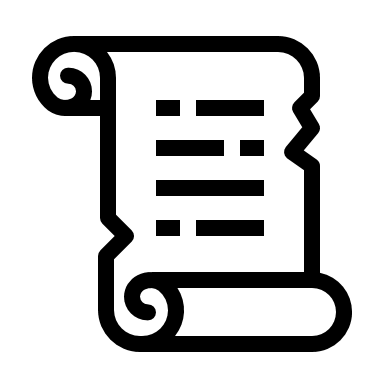 93%
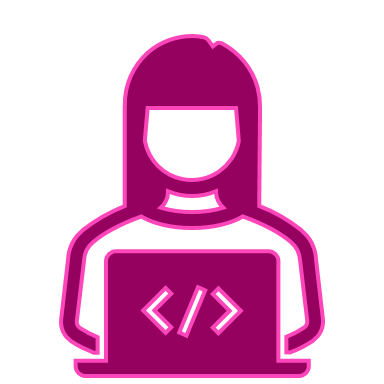 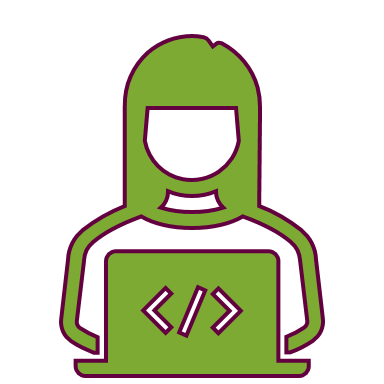 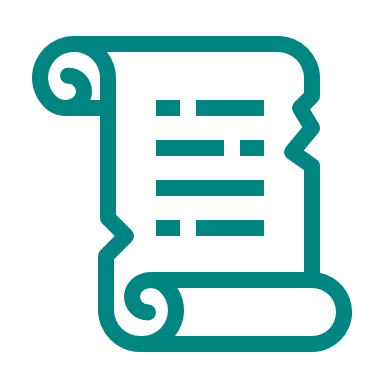 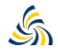 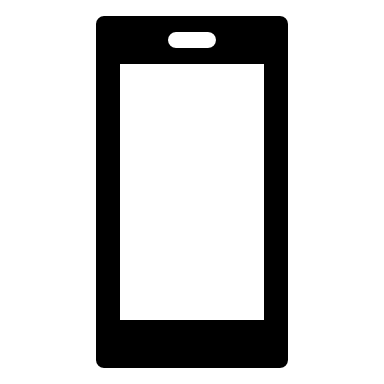 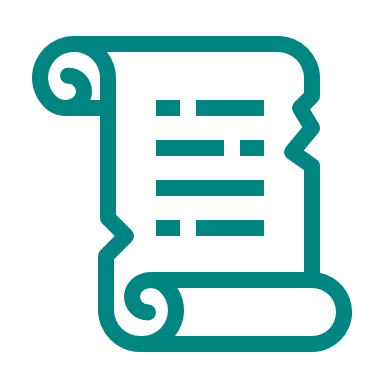 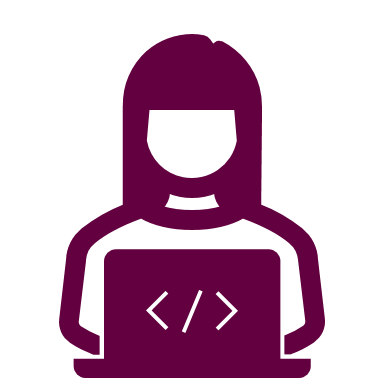 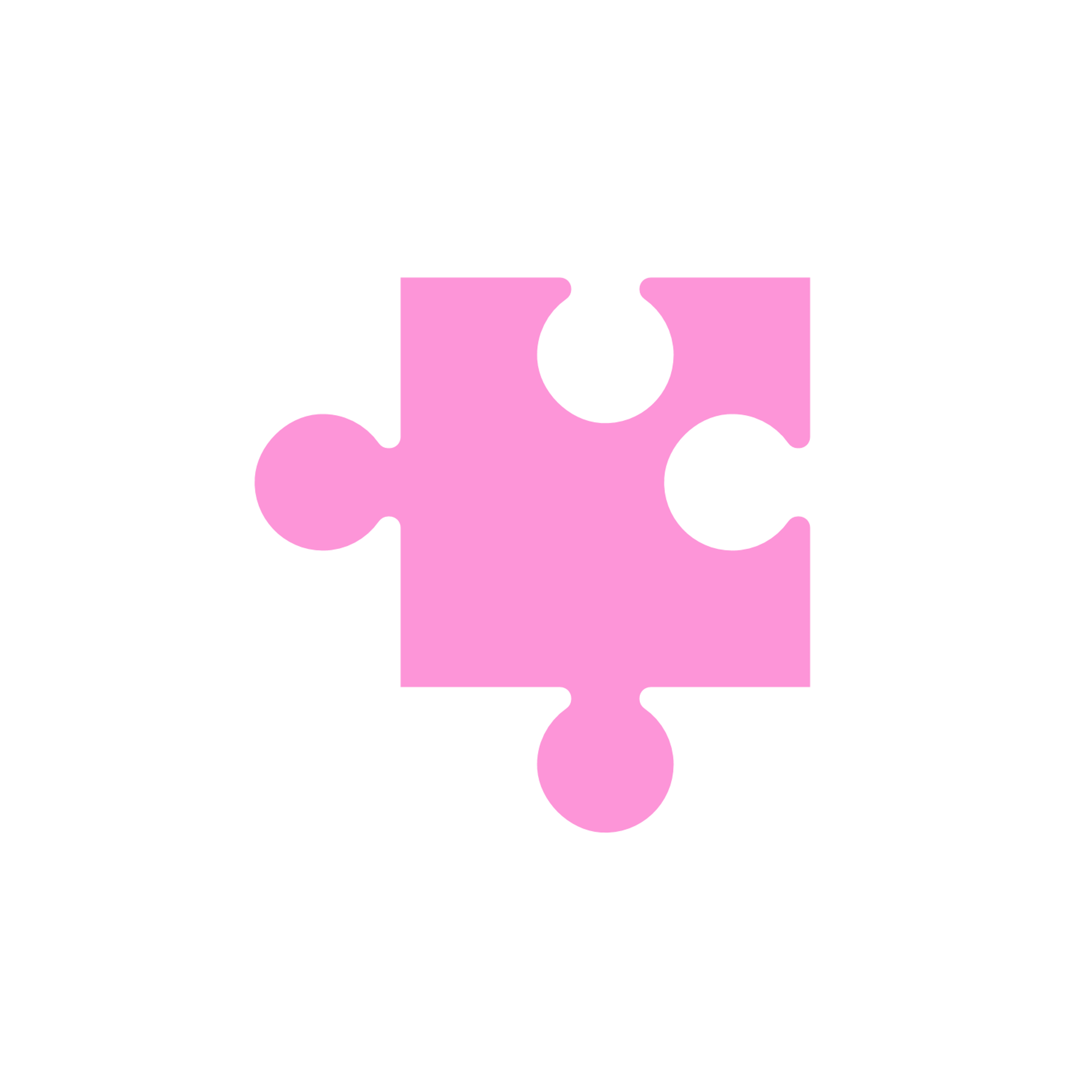 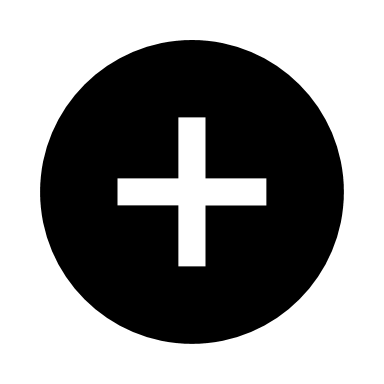 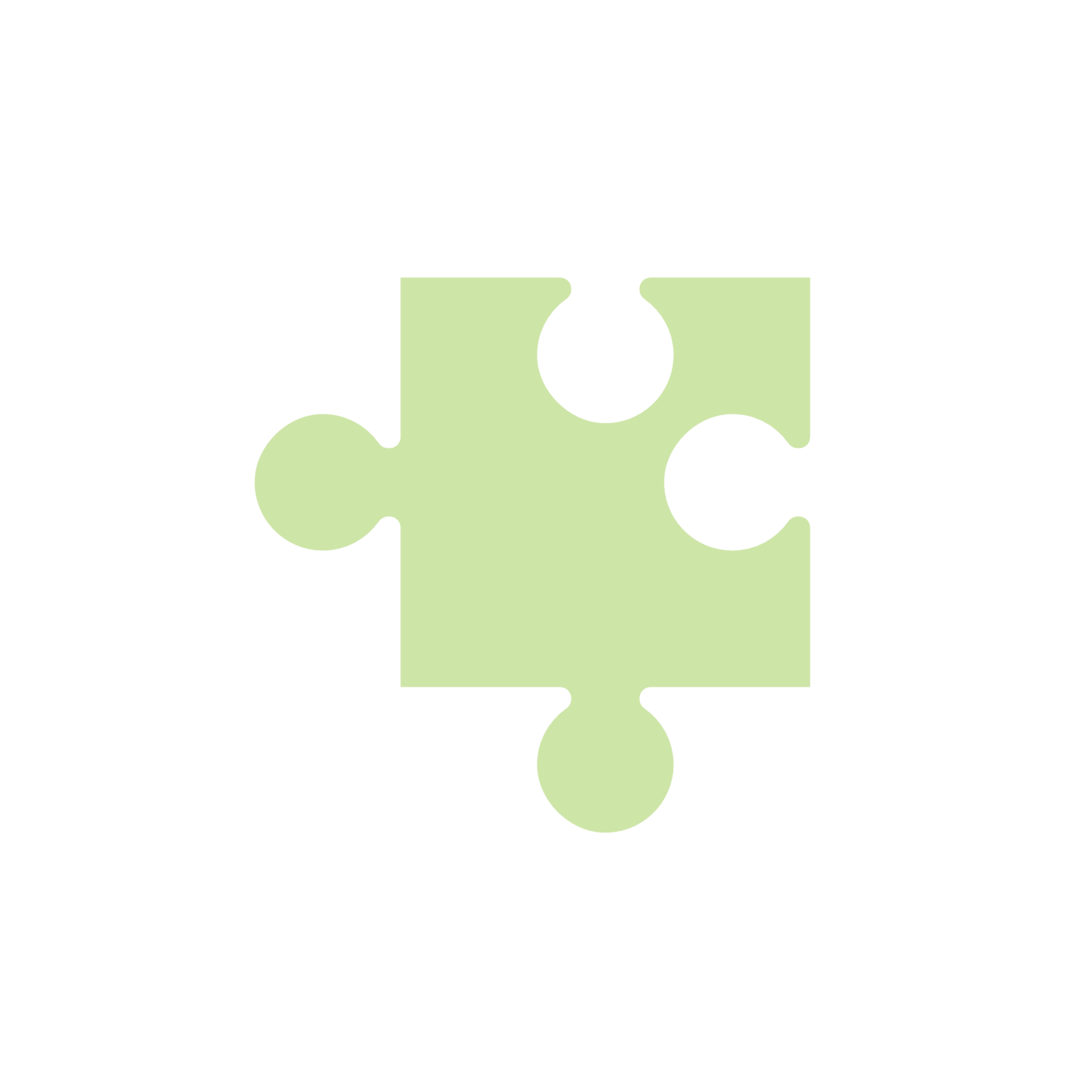 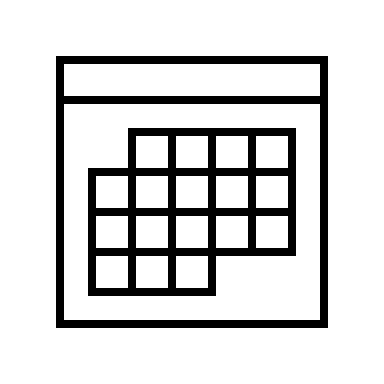 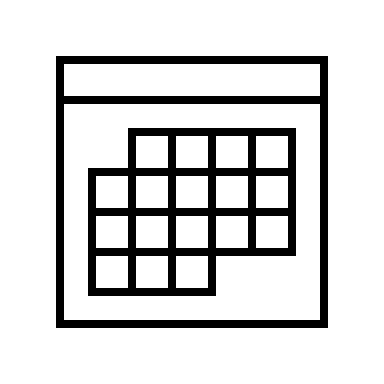 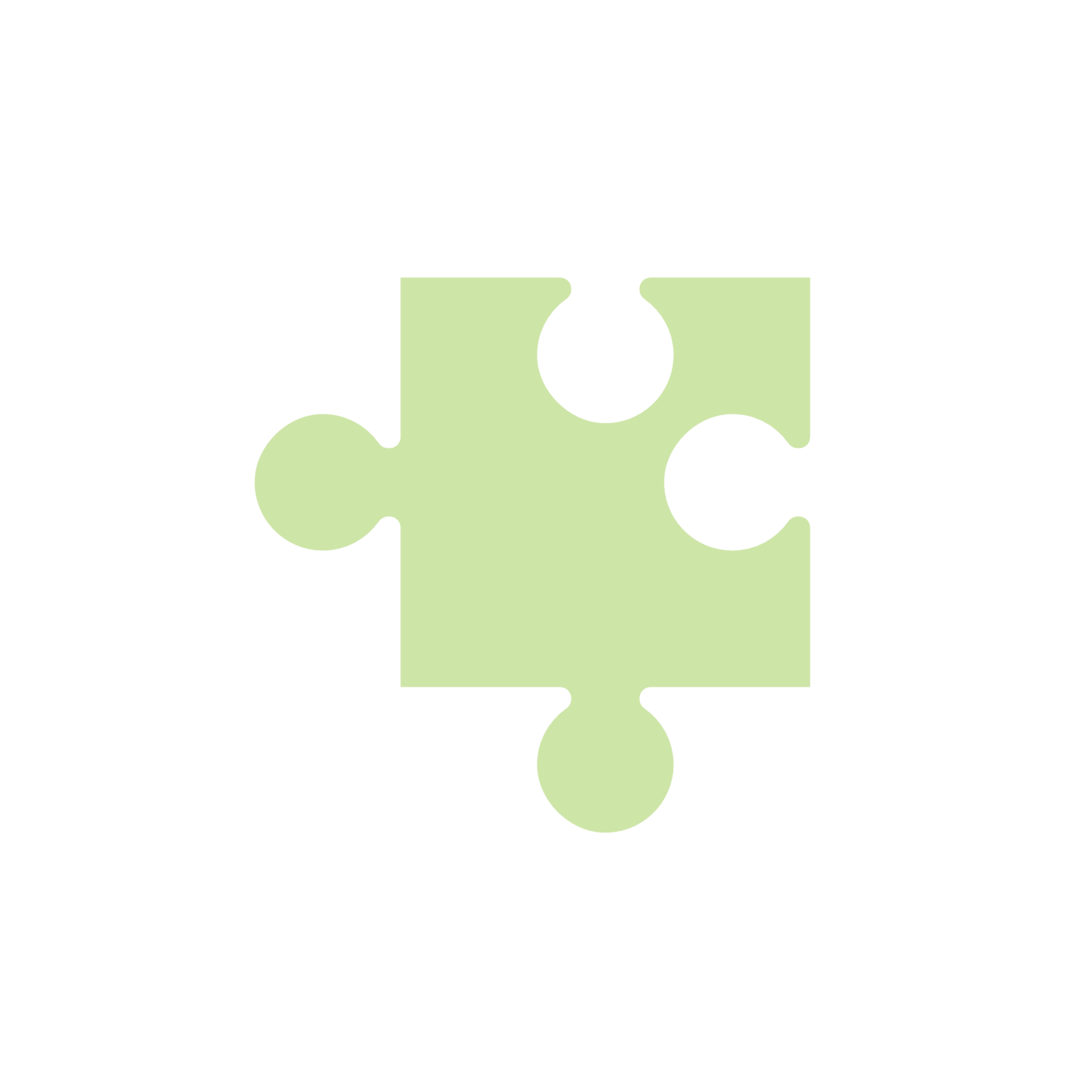 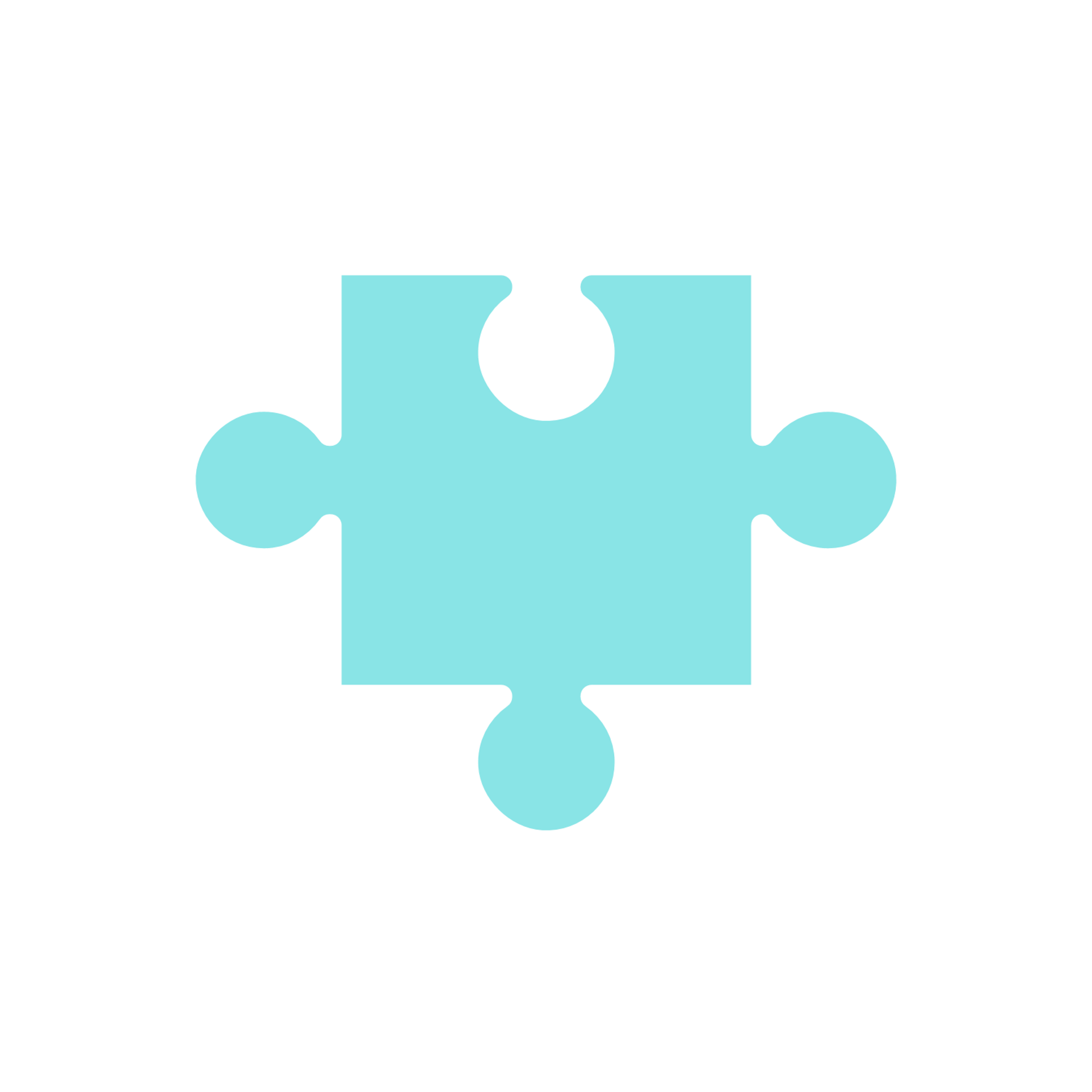 Start
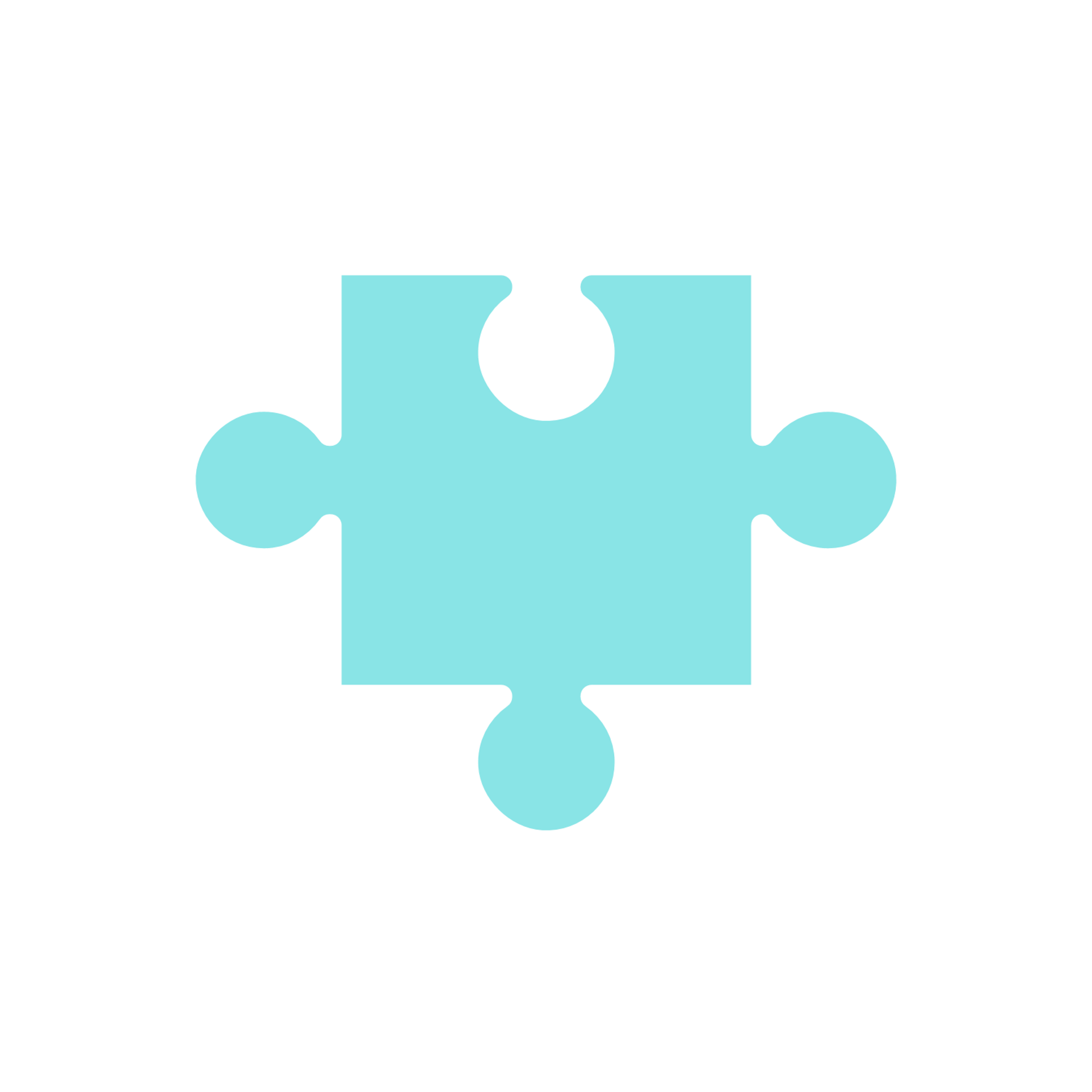 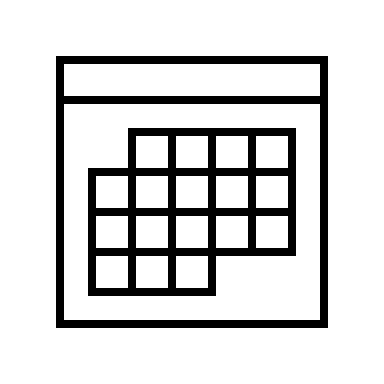 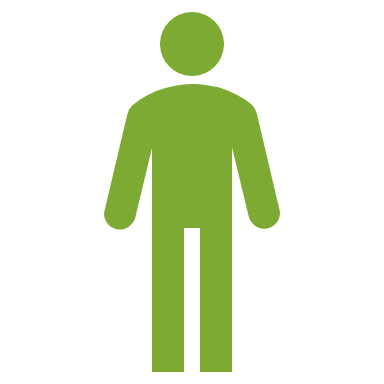 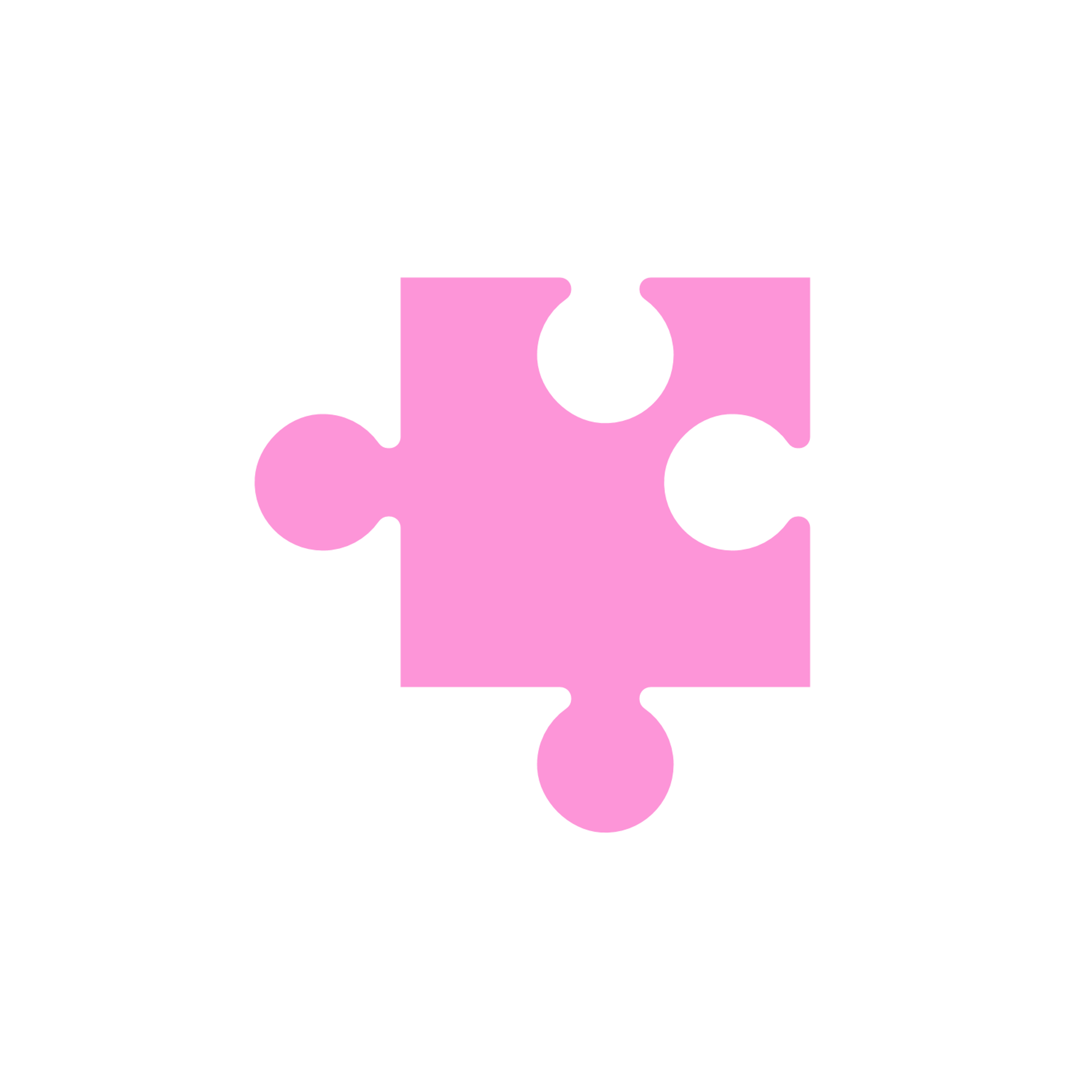 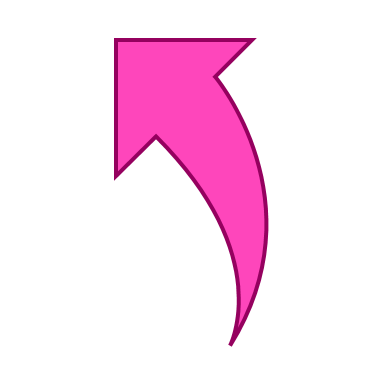 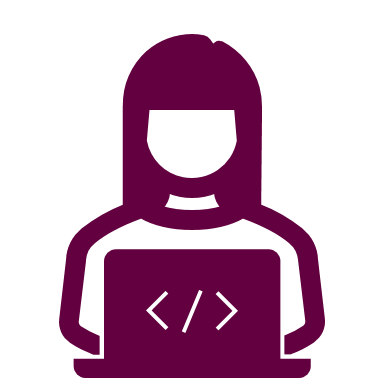 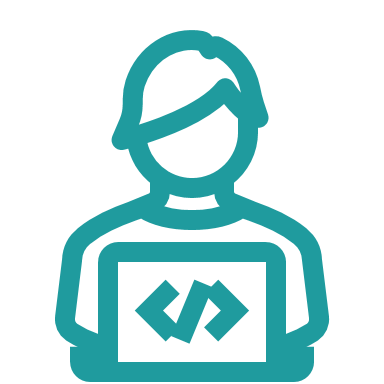 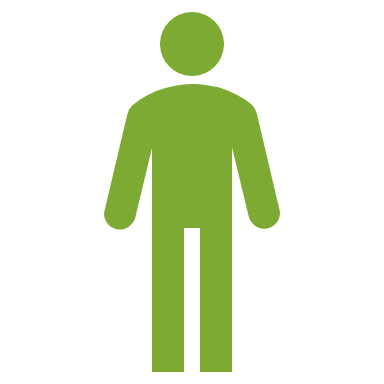 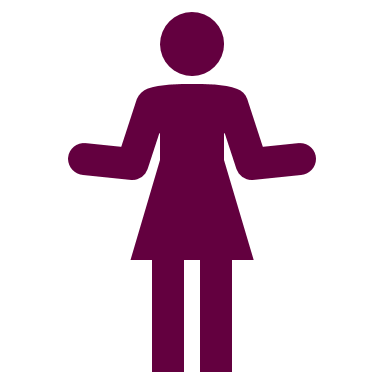 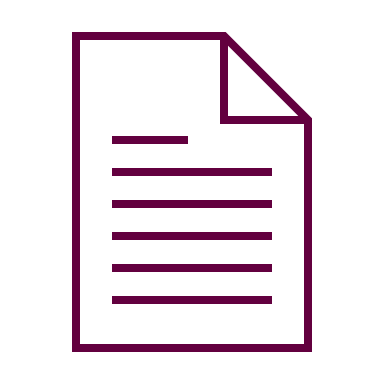 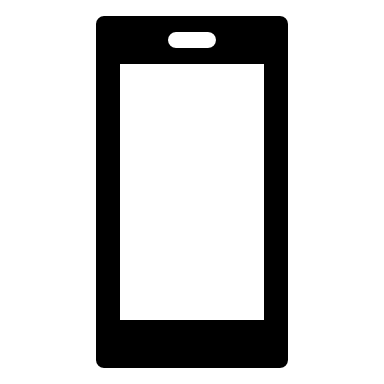 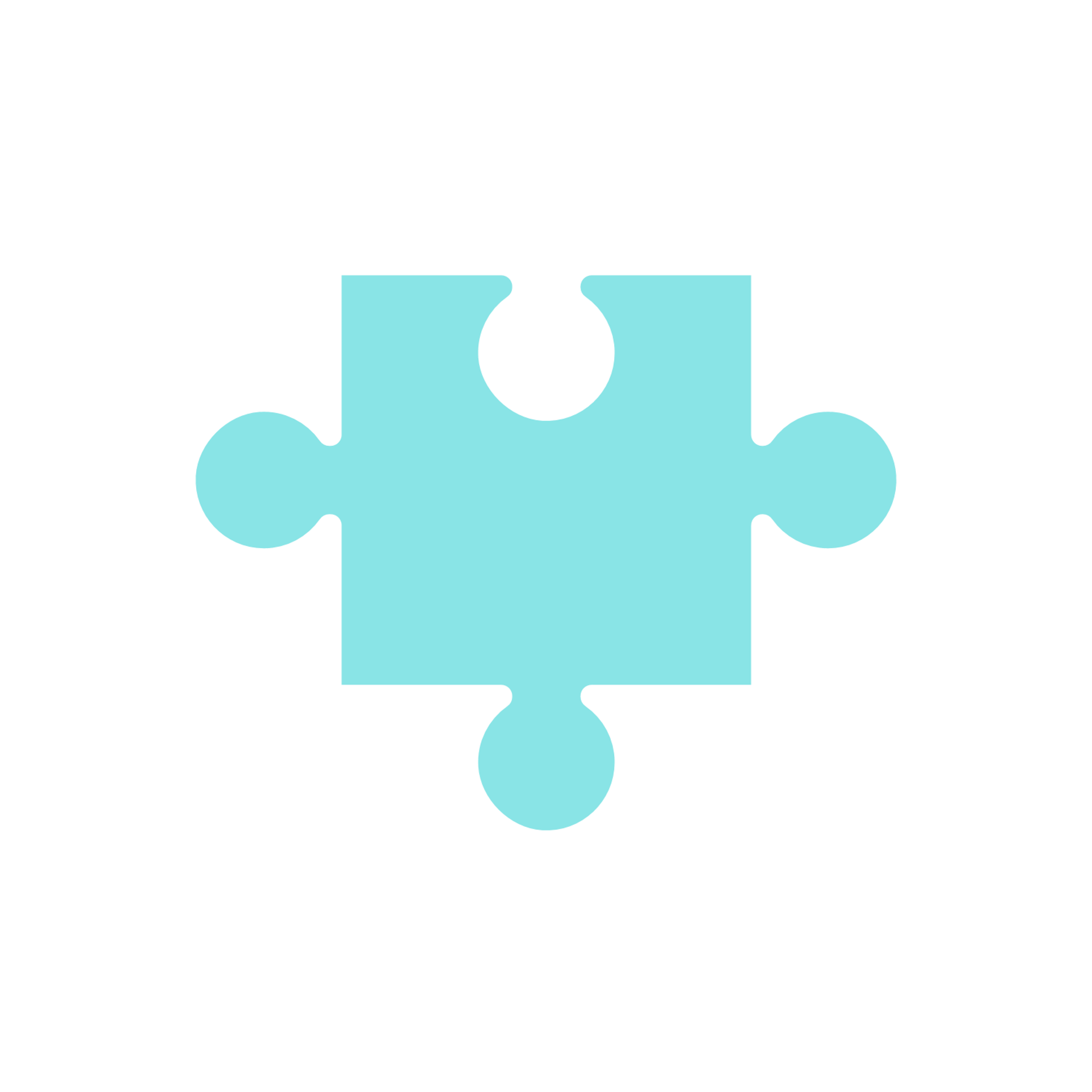 -3000
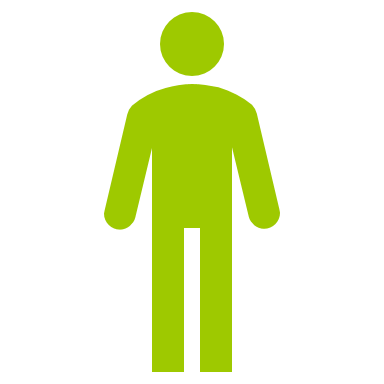 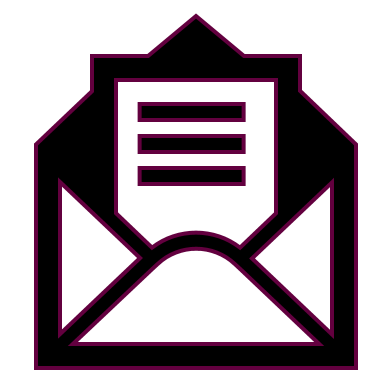 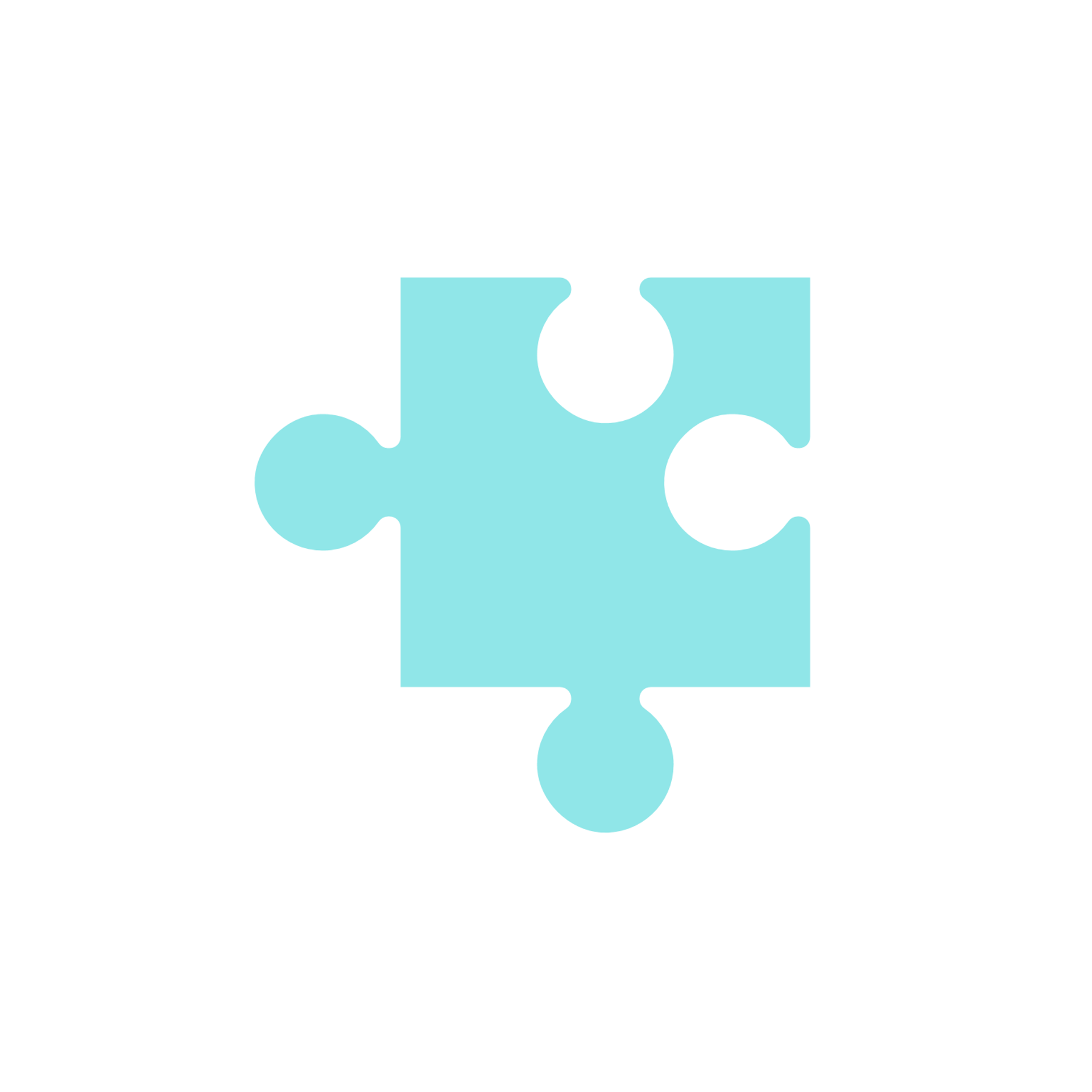 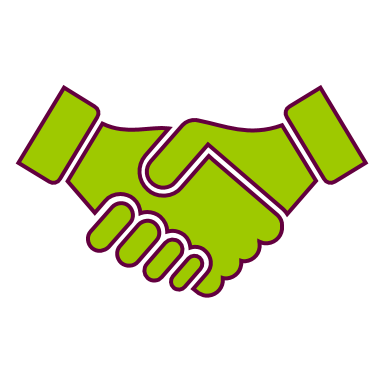 - 1000
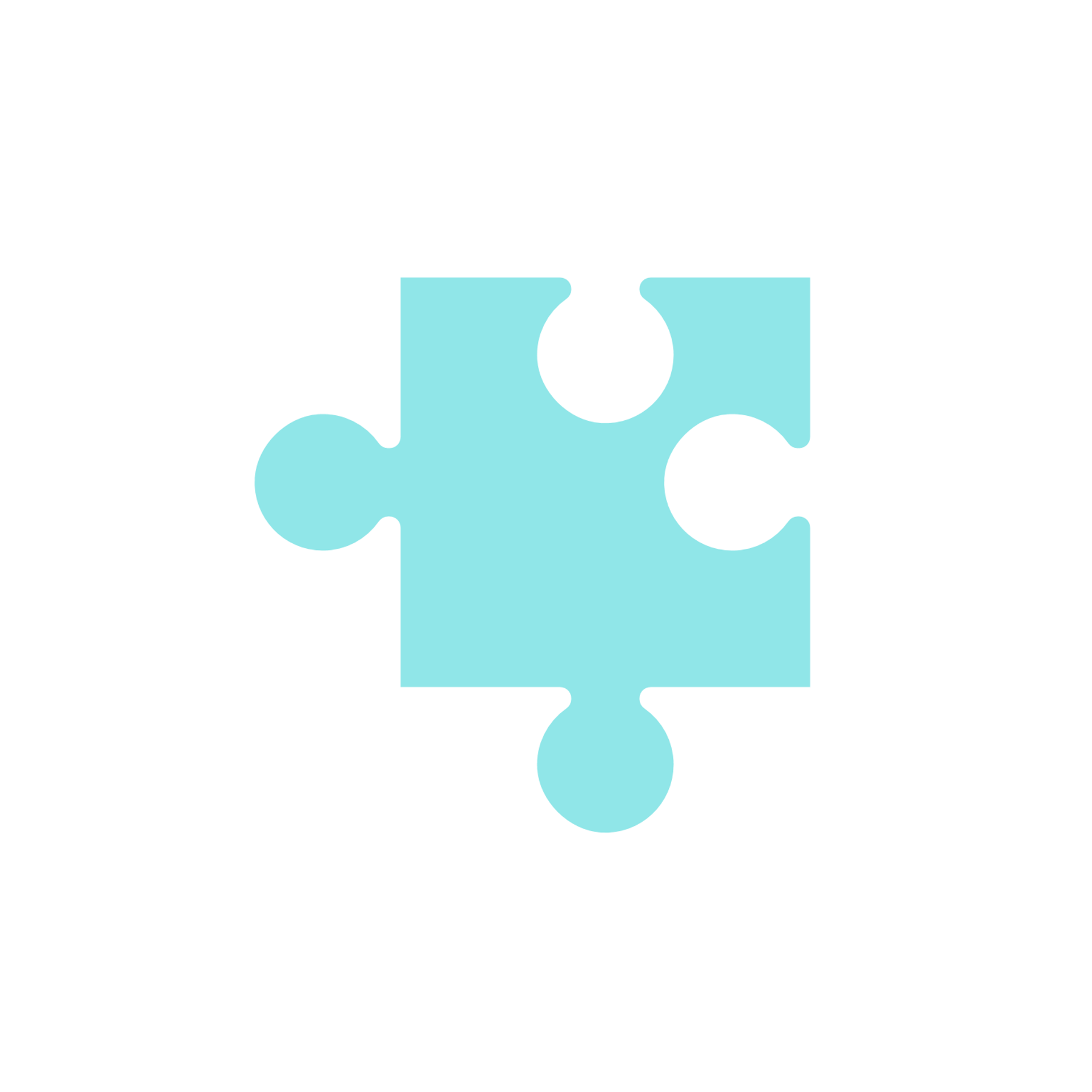 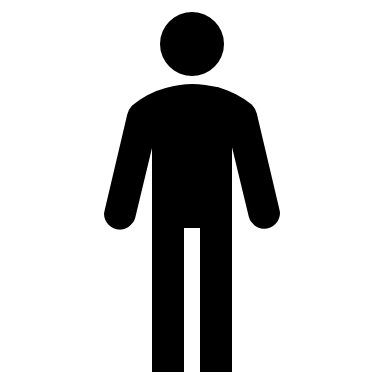 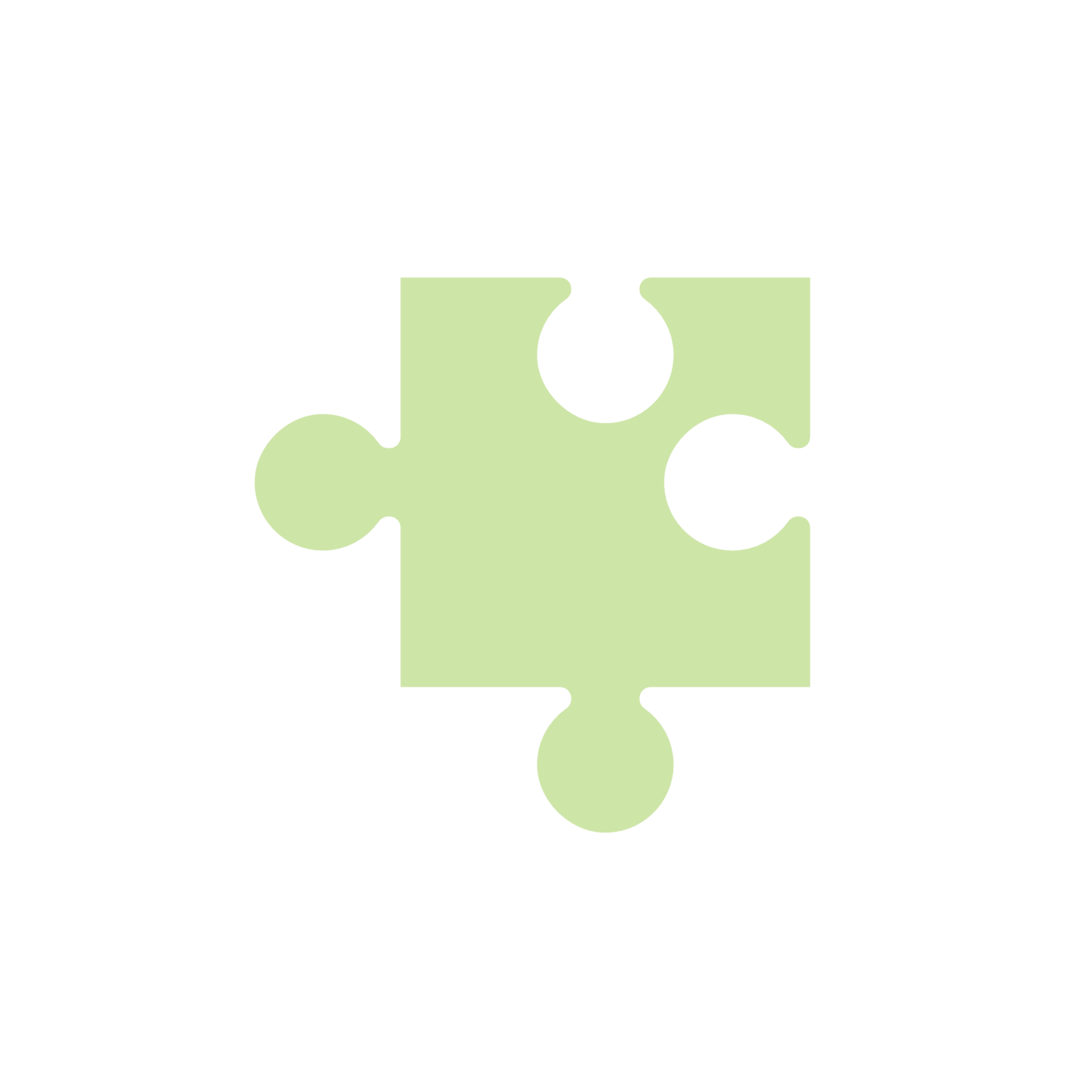 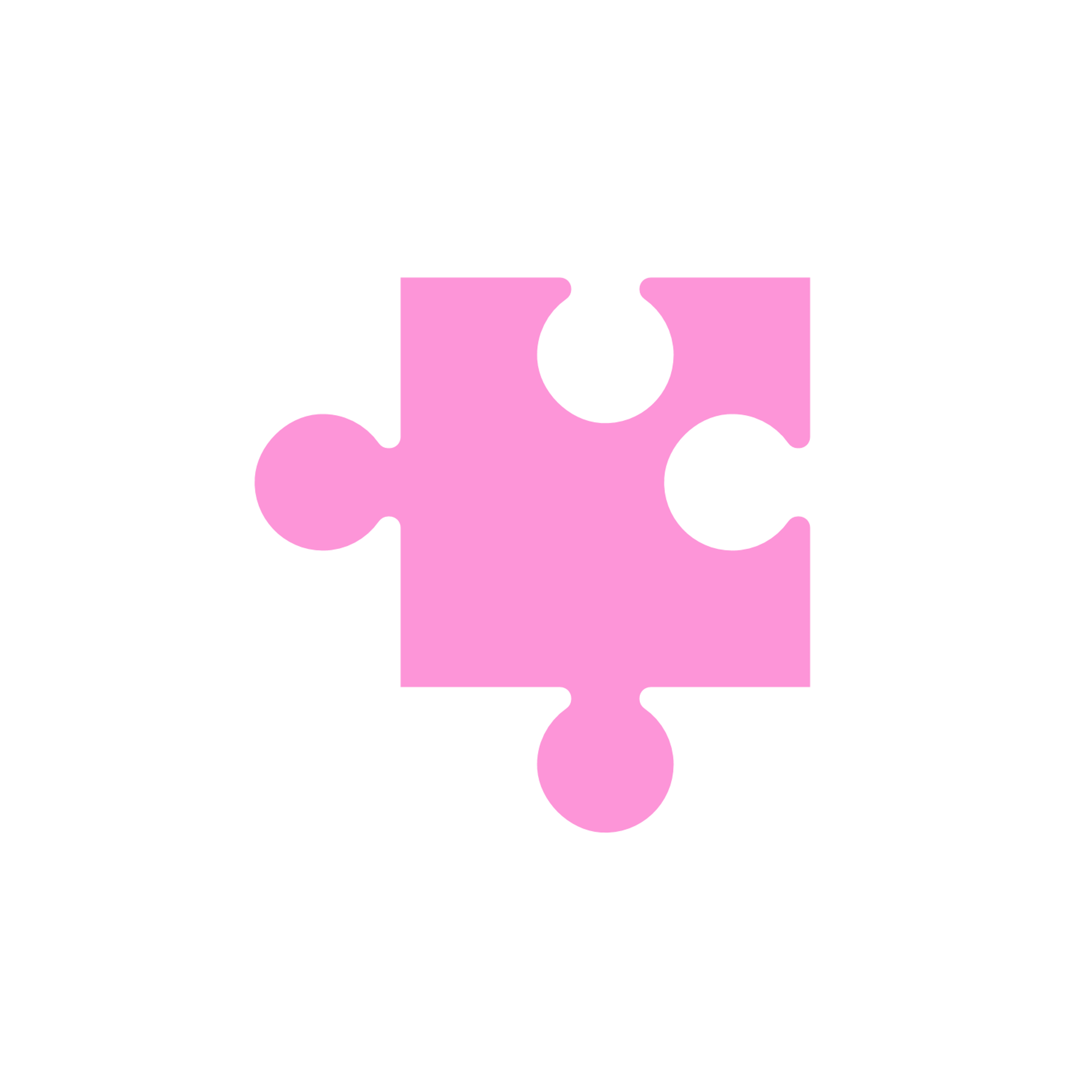 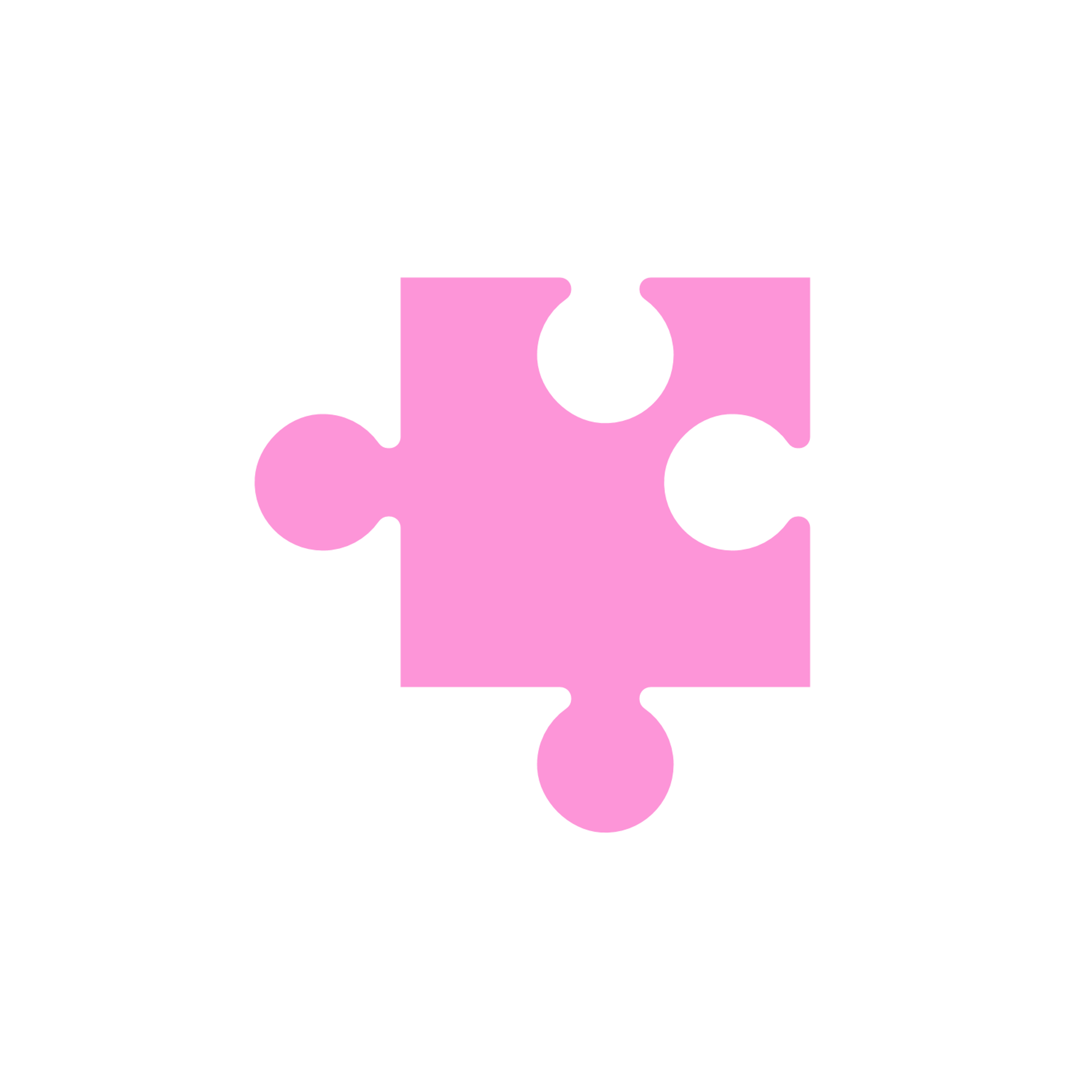 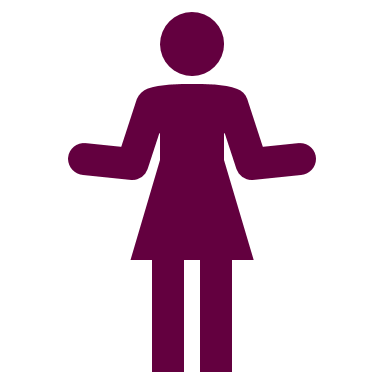 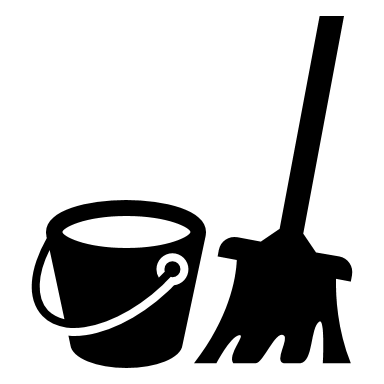 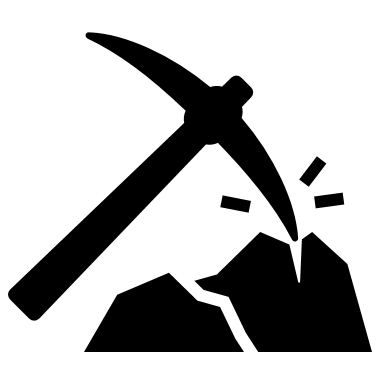 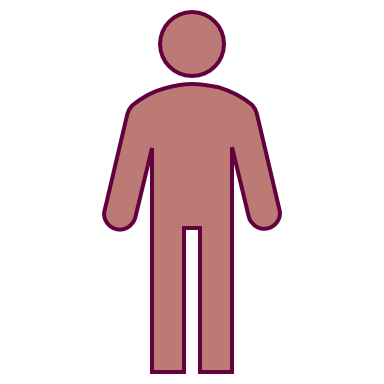 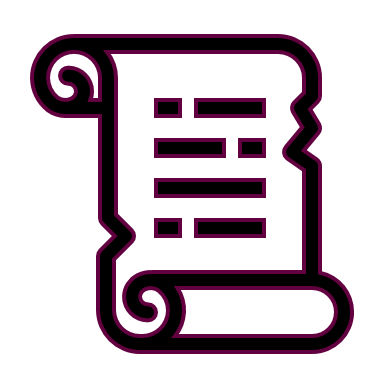 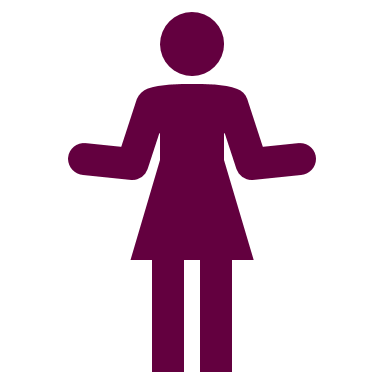 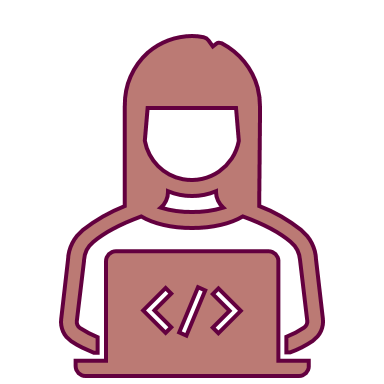 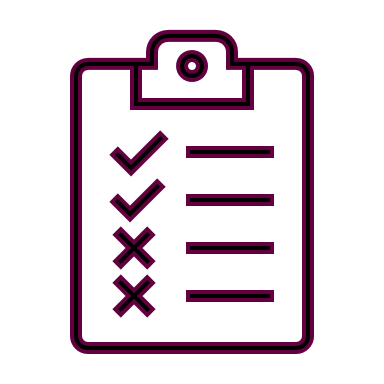 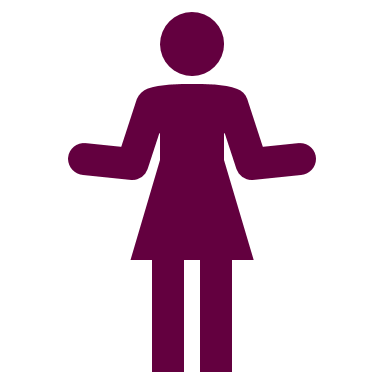 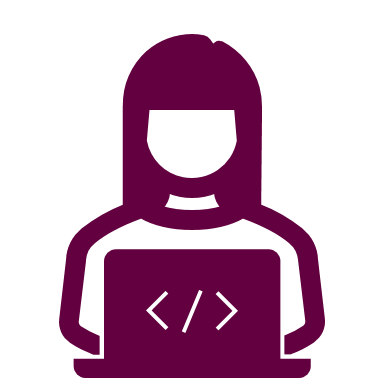 x 1000
x 1000
x 1000
x 1000
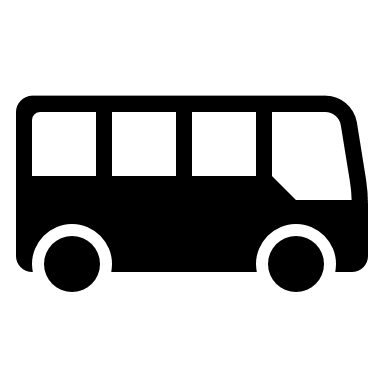 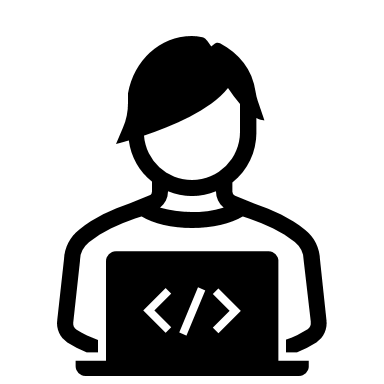 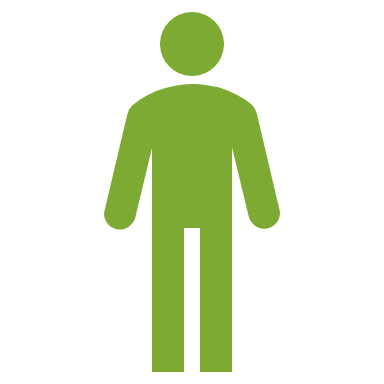 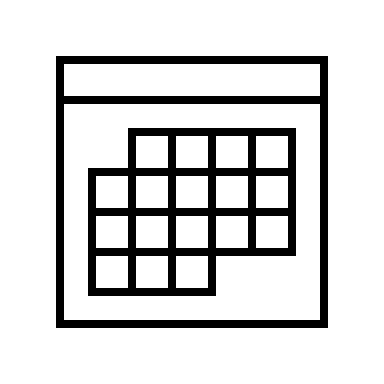 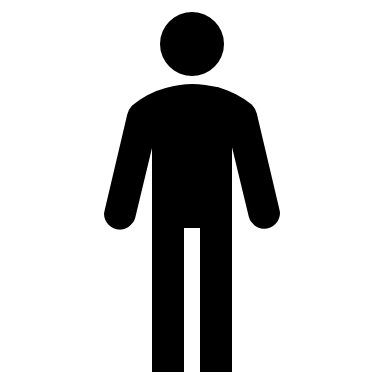 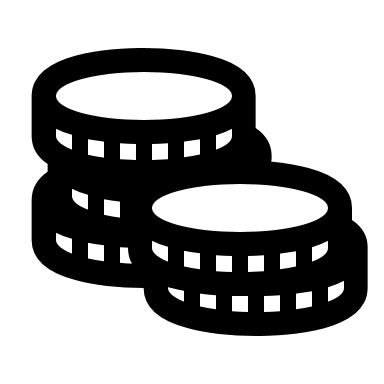 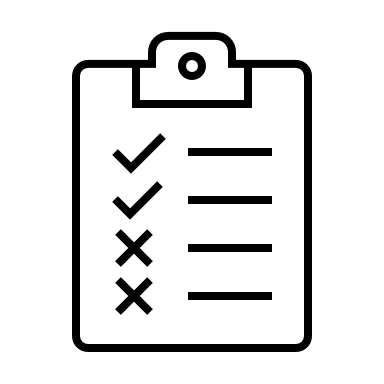 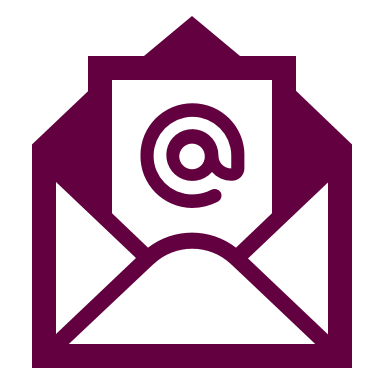 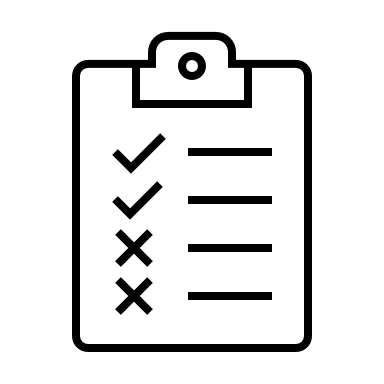 Då: Maj-Ana noterar tecknade avtal i systemet, informerar Gullan vilka praktikanter som tecknat avtal.  Nu: april-juni Ana söker fram ungdomar som inte svarat eller fått samtycken. Nya matchningar. Gullan ser själv
[Speaker Notes: Nu söker Ana löpande fram ungdomar som inte svarat eller inte fått samtycke. 
Hon genomför löpande nya matchingar på platser som ungdomar tackat nej till.
Och Gullan …]
2021
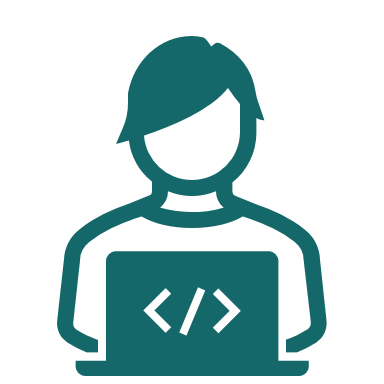 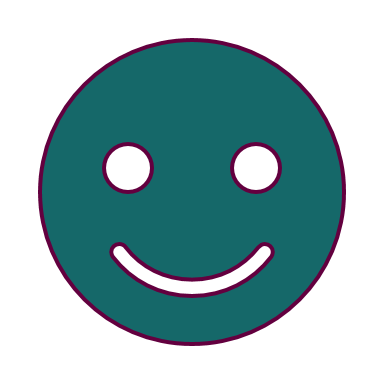 90%
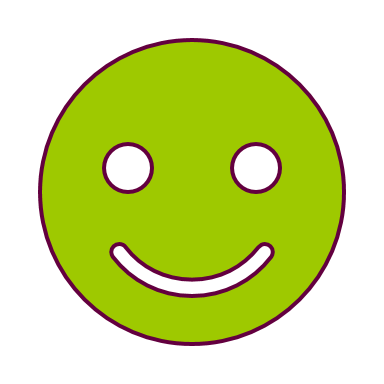 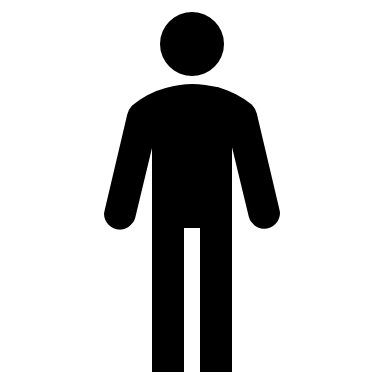 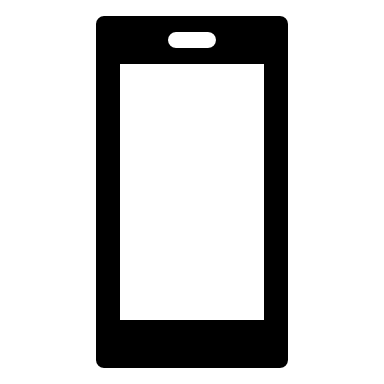 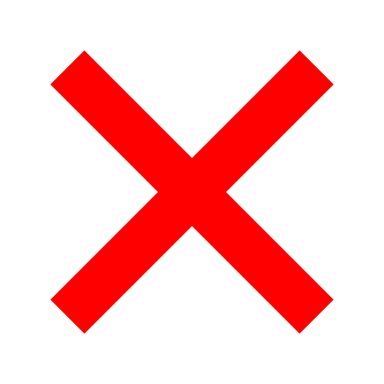 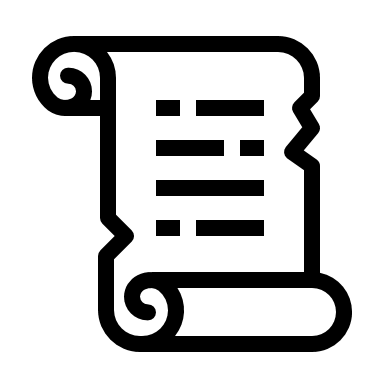 93%
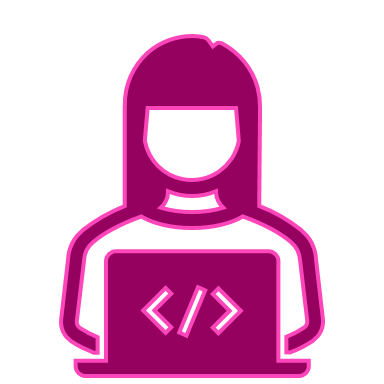 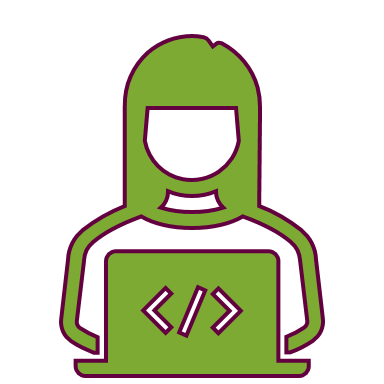 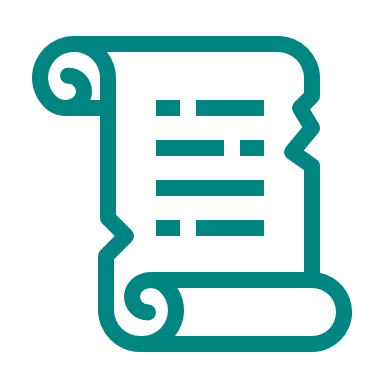 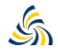 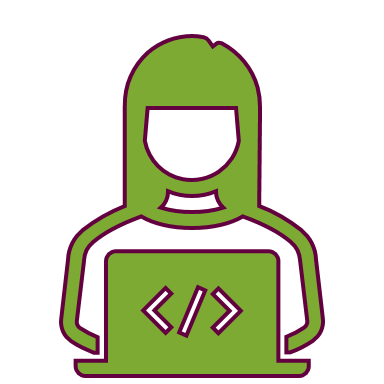 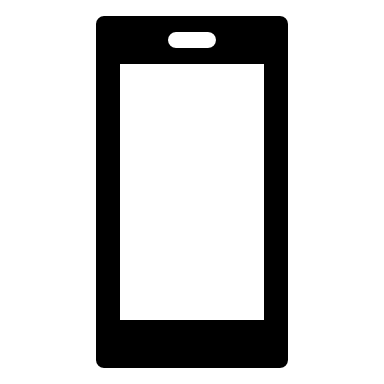 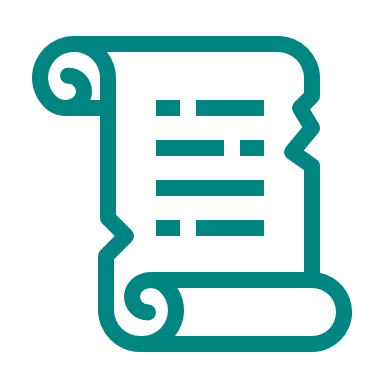 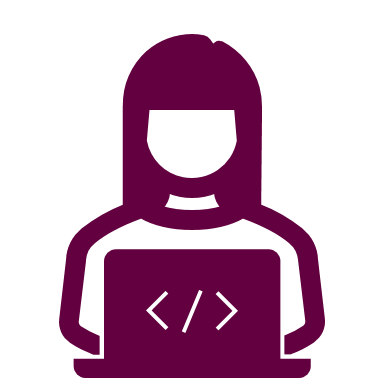 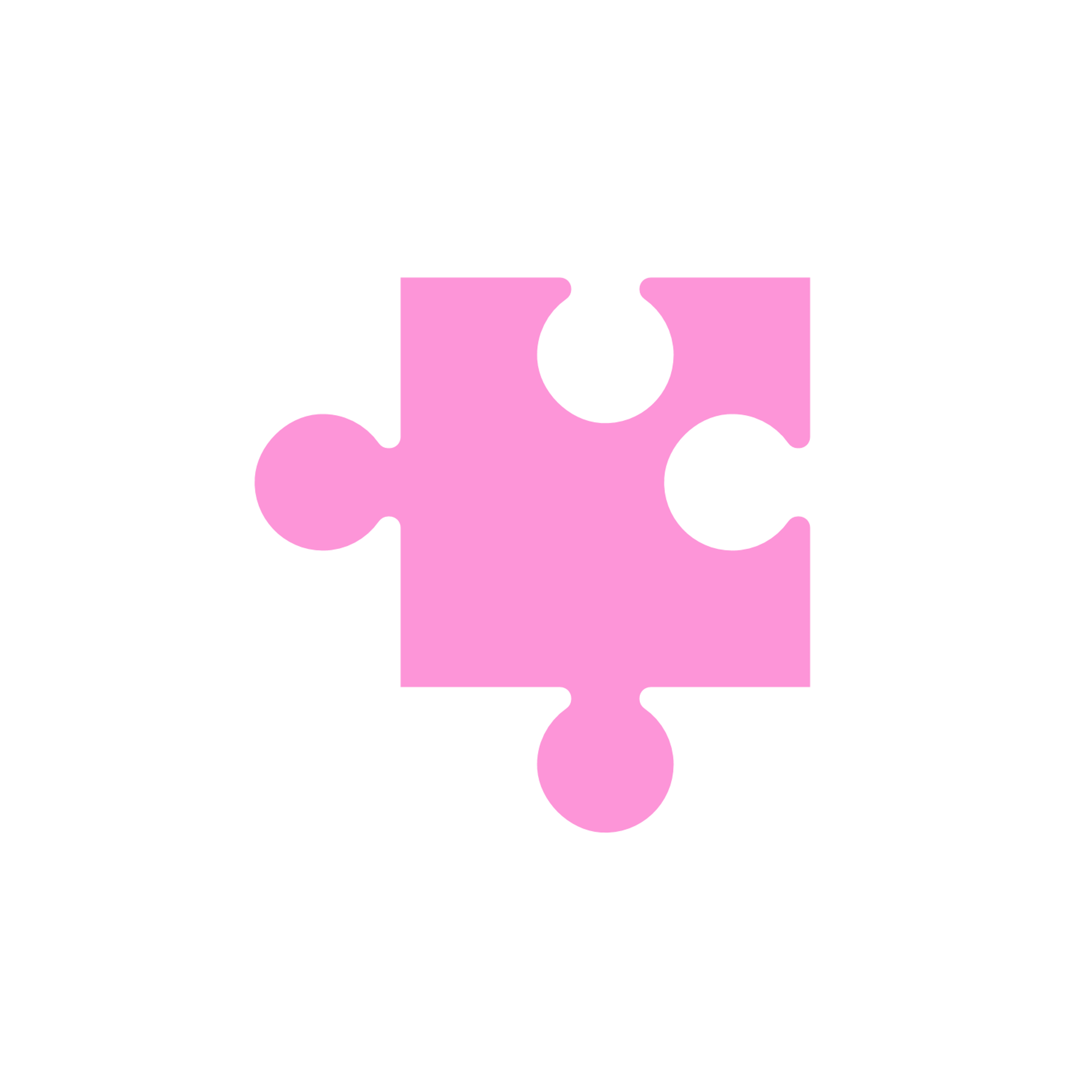 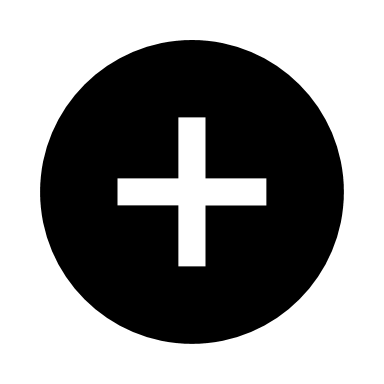 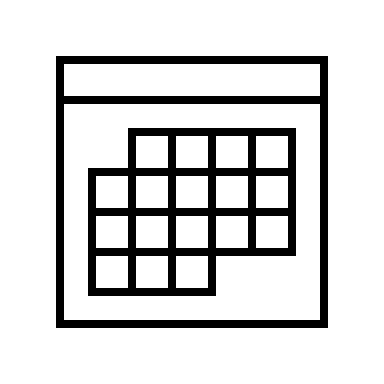 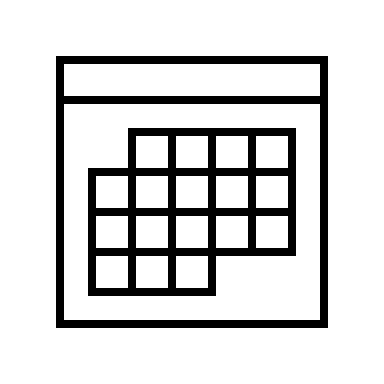 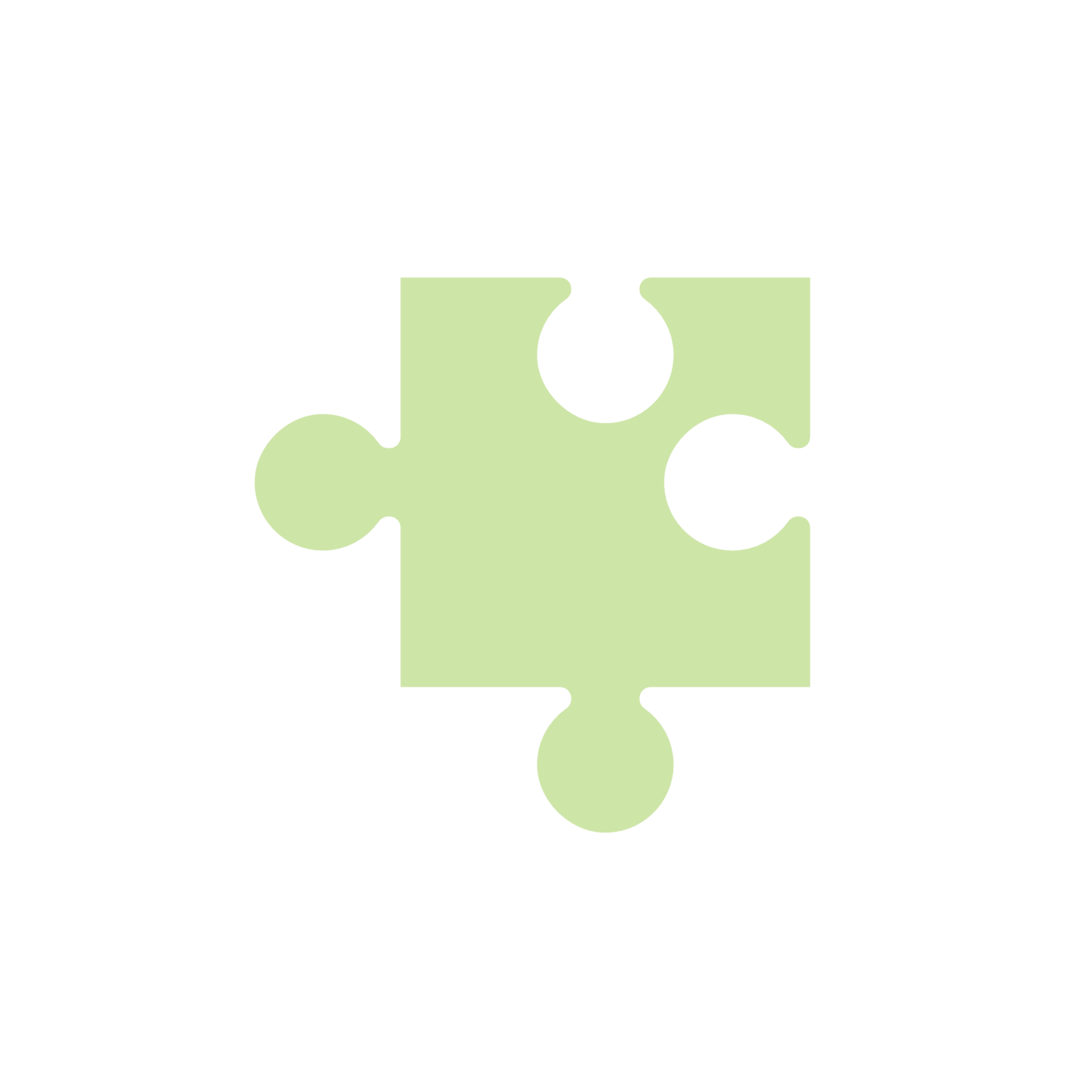 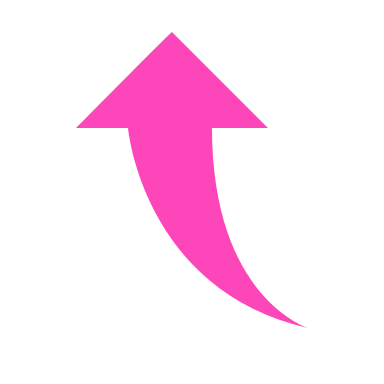 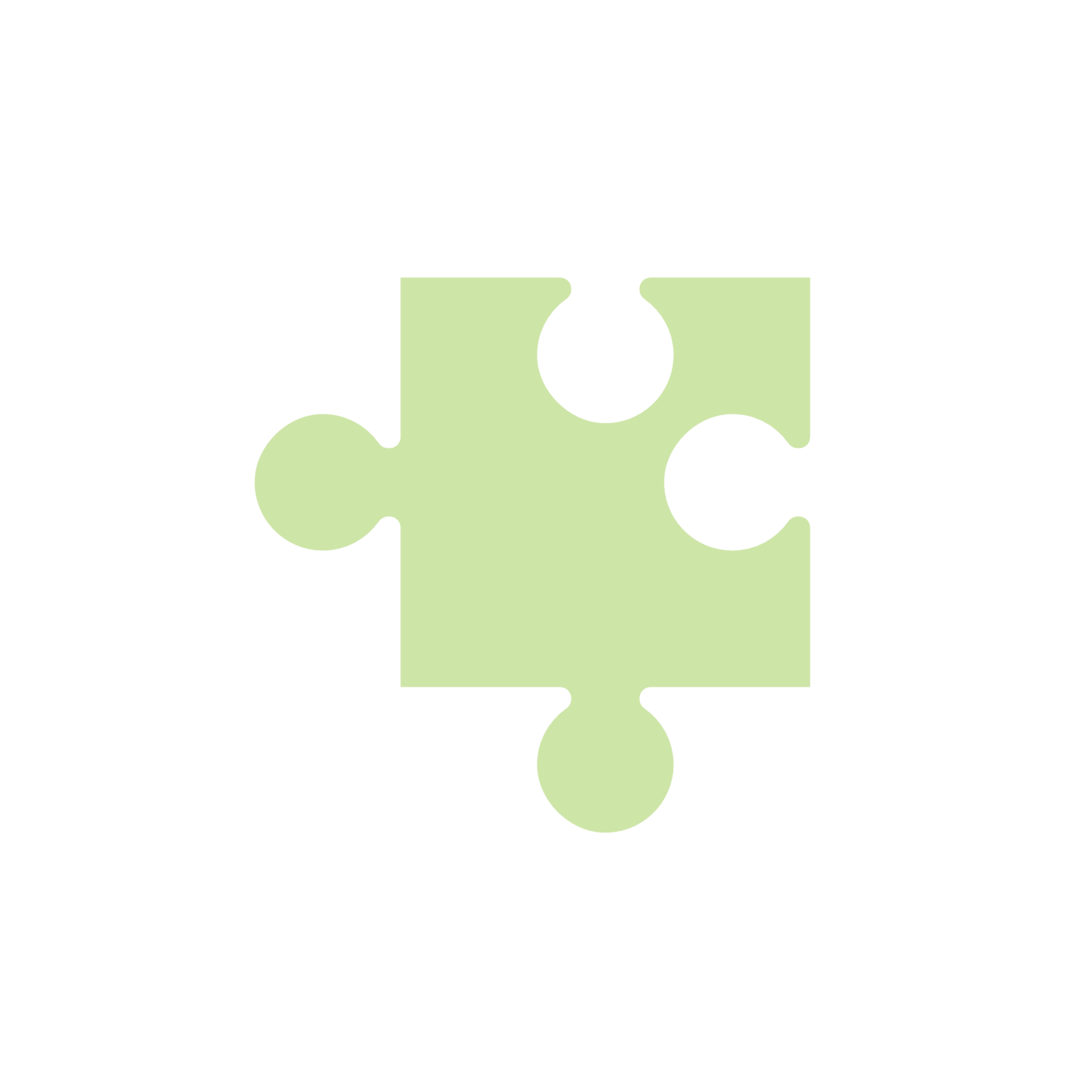 Start
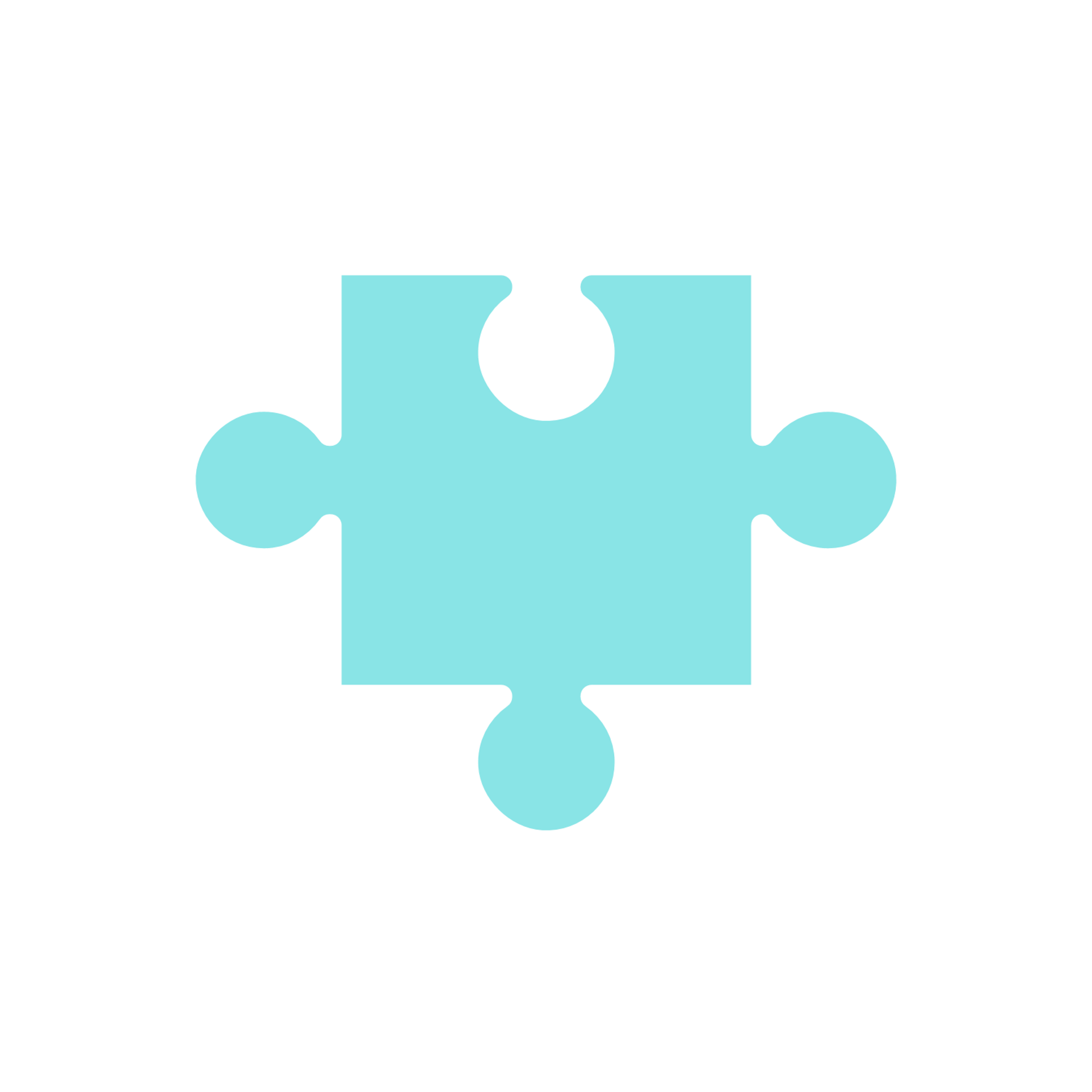 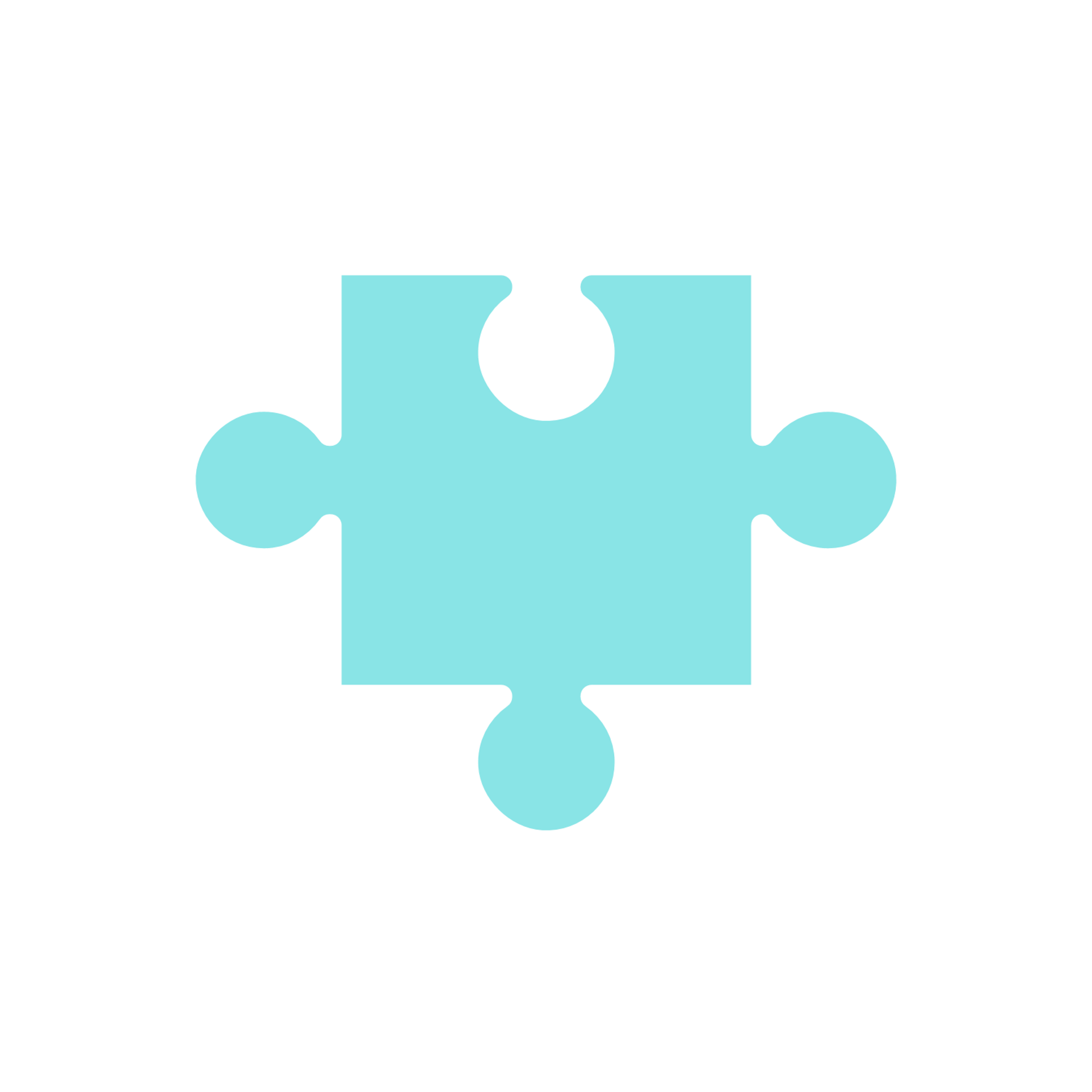 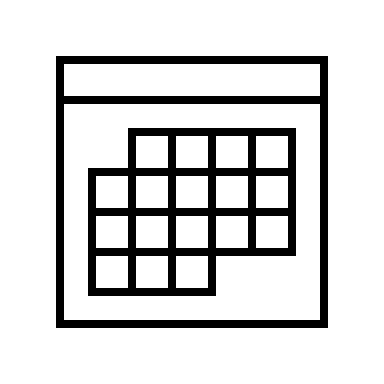 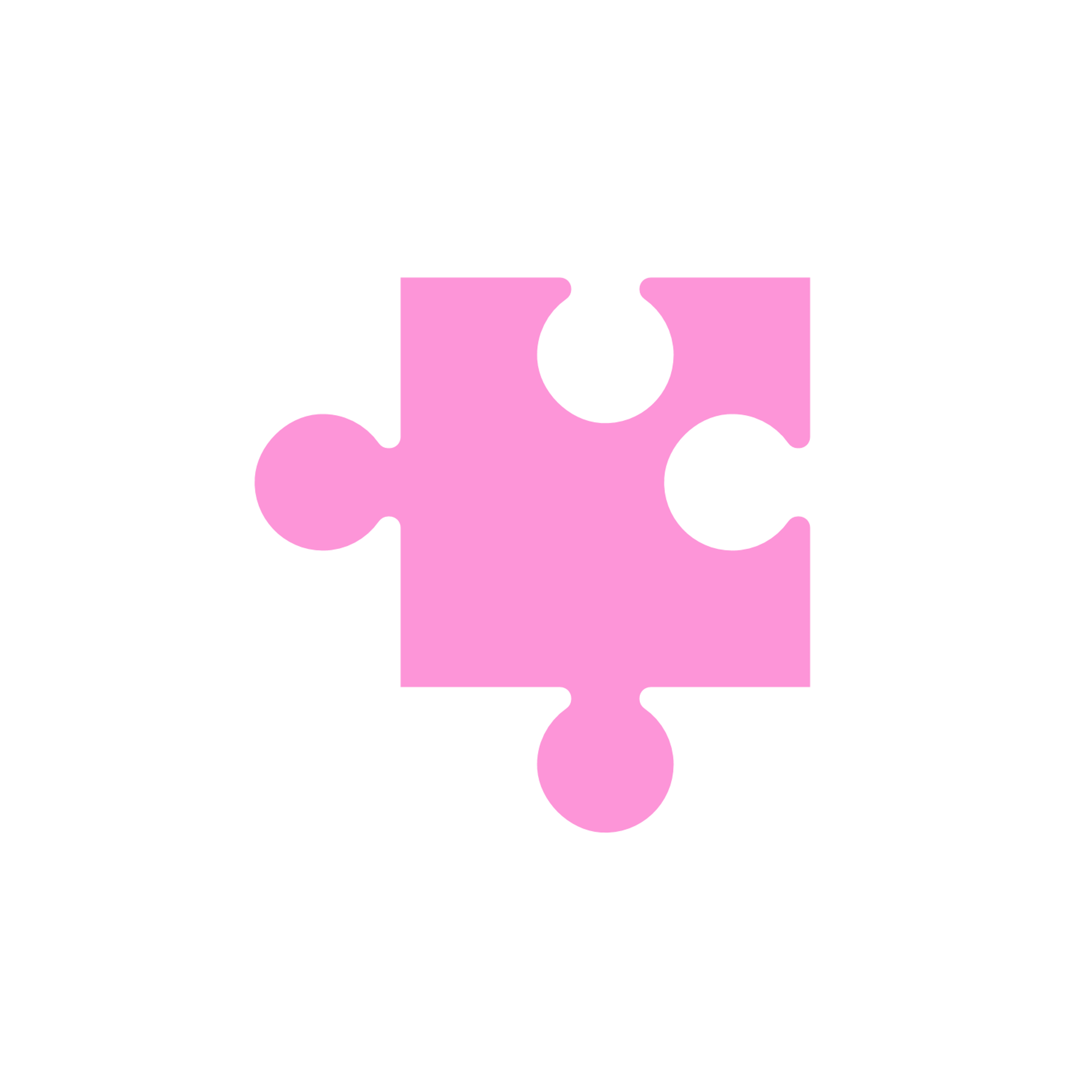 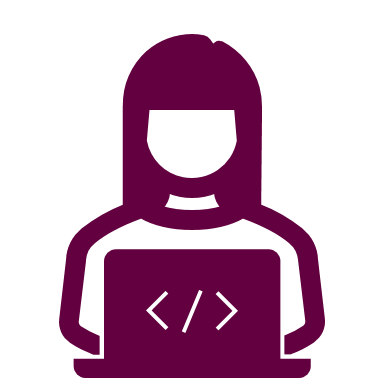 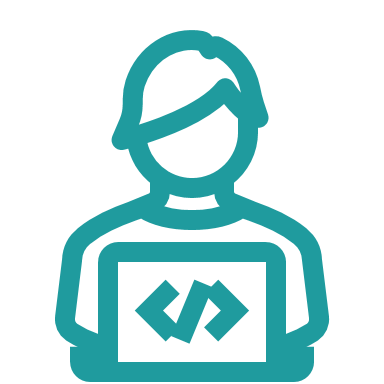 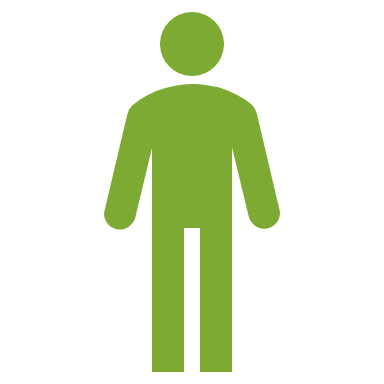 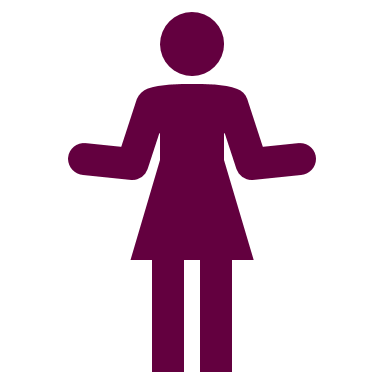 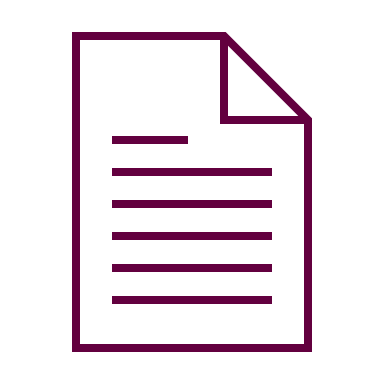 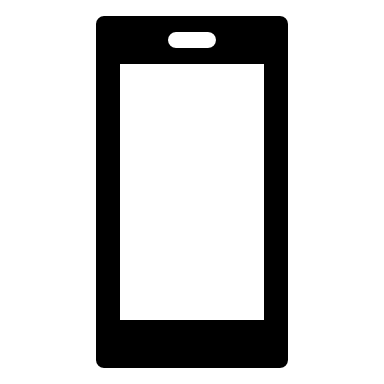 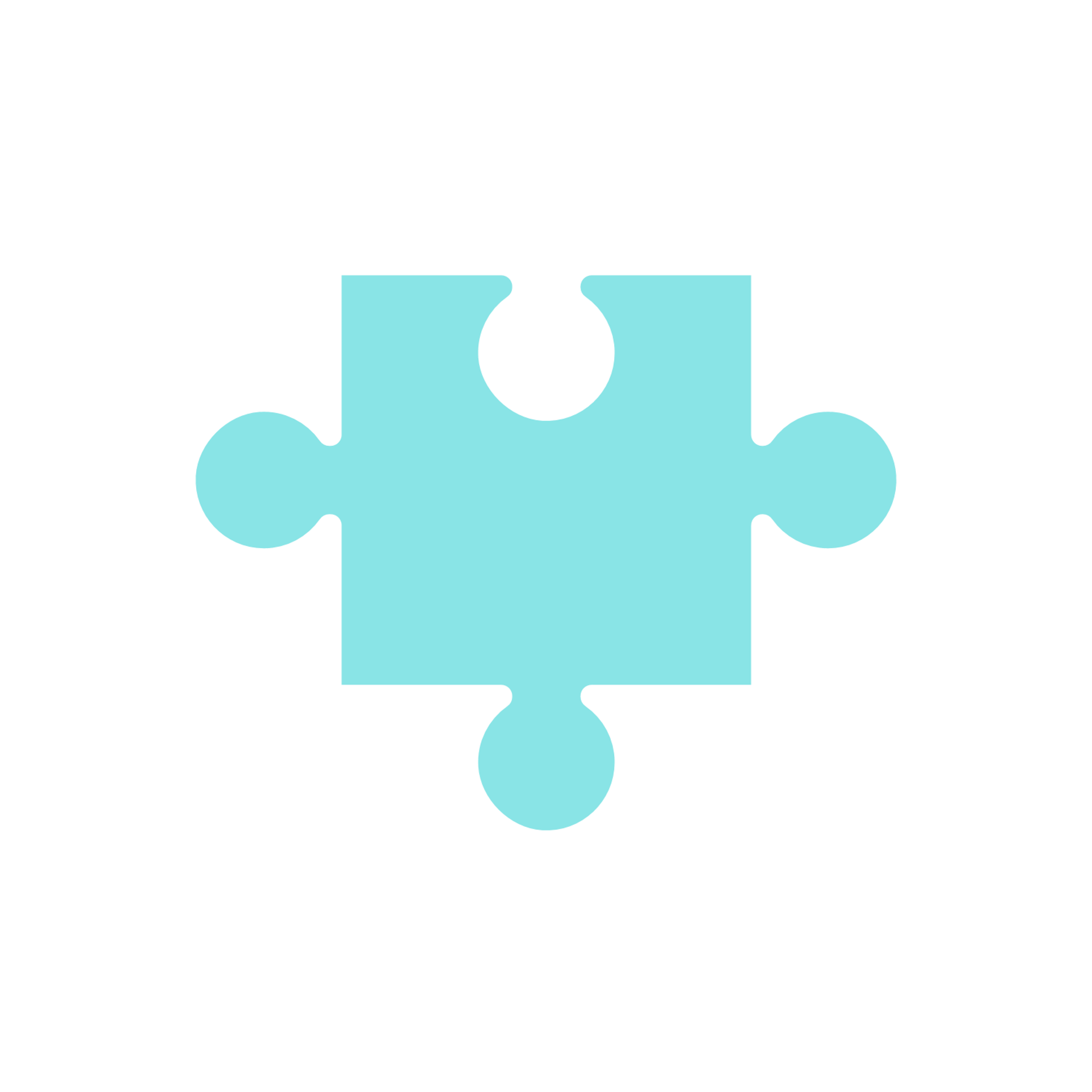 -3000
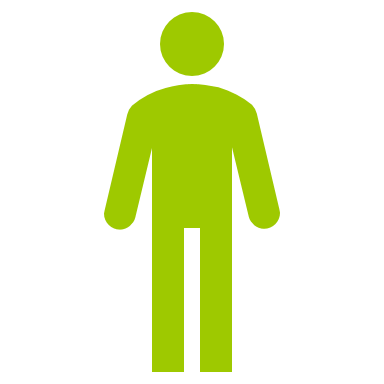 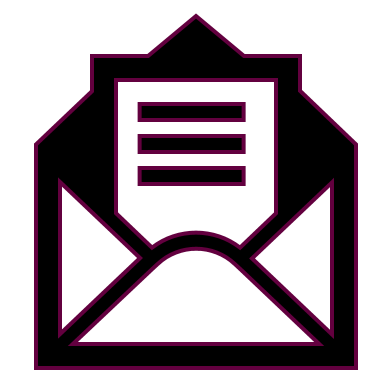 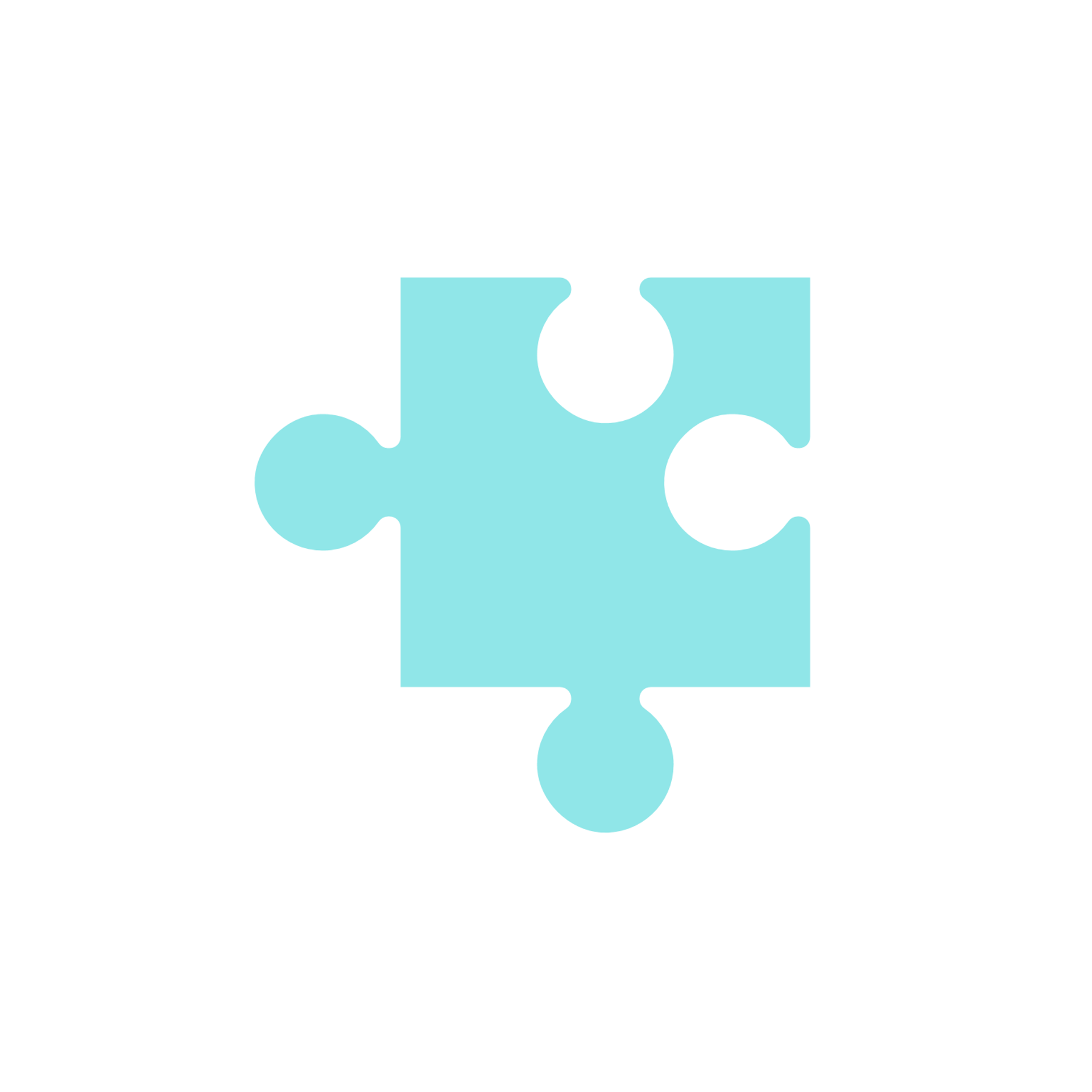 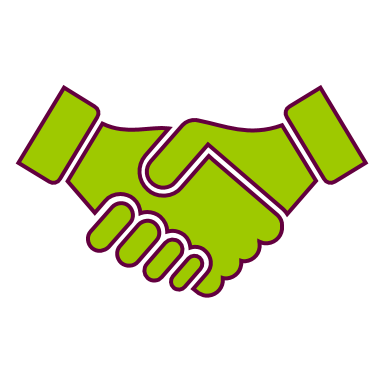 - 1000
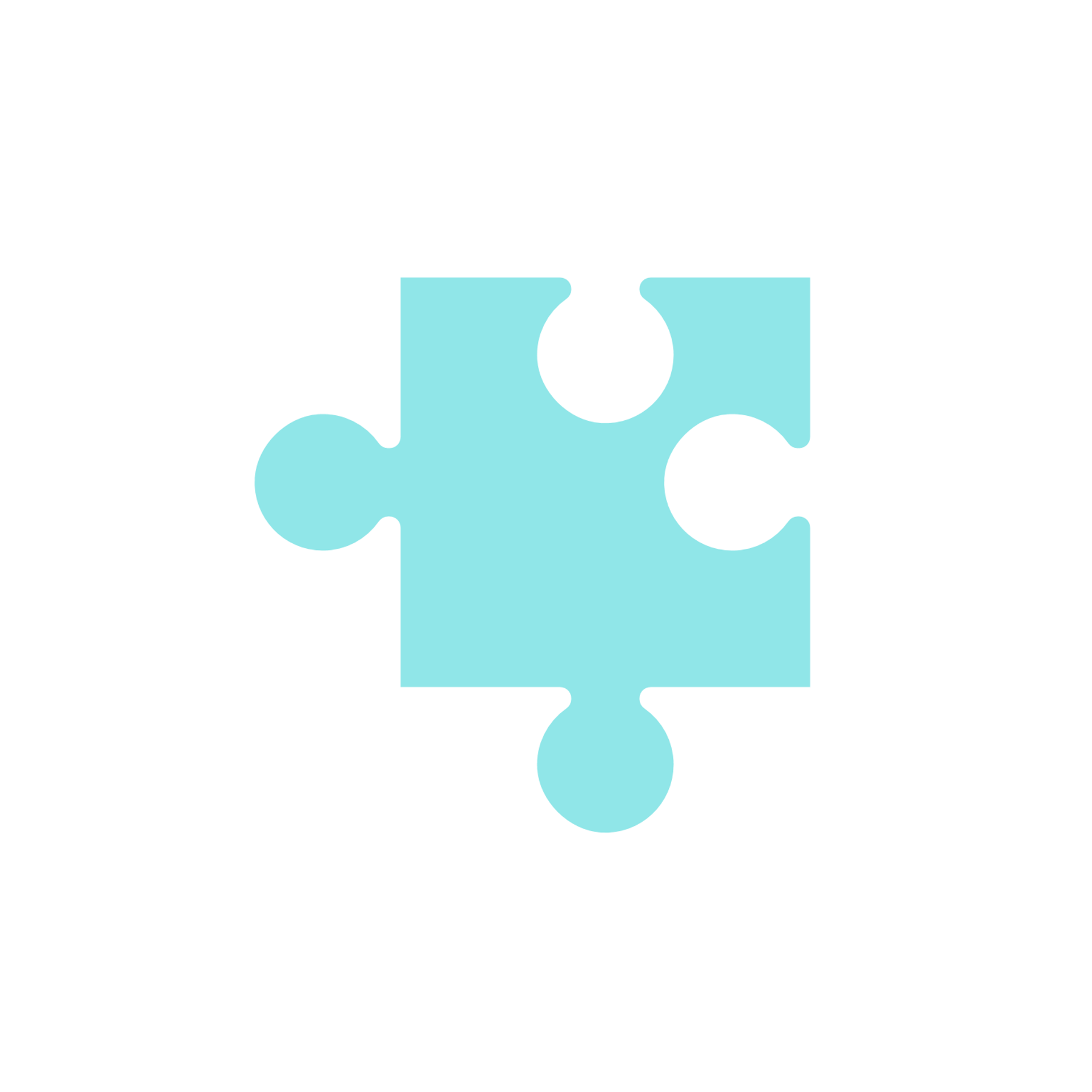 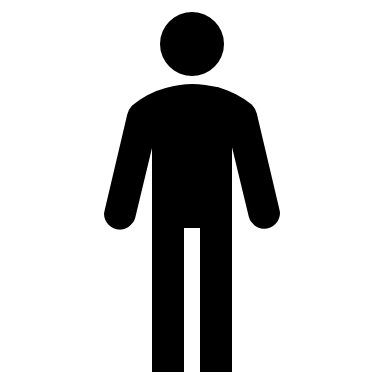 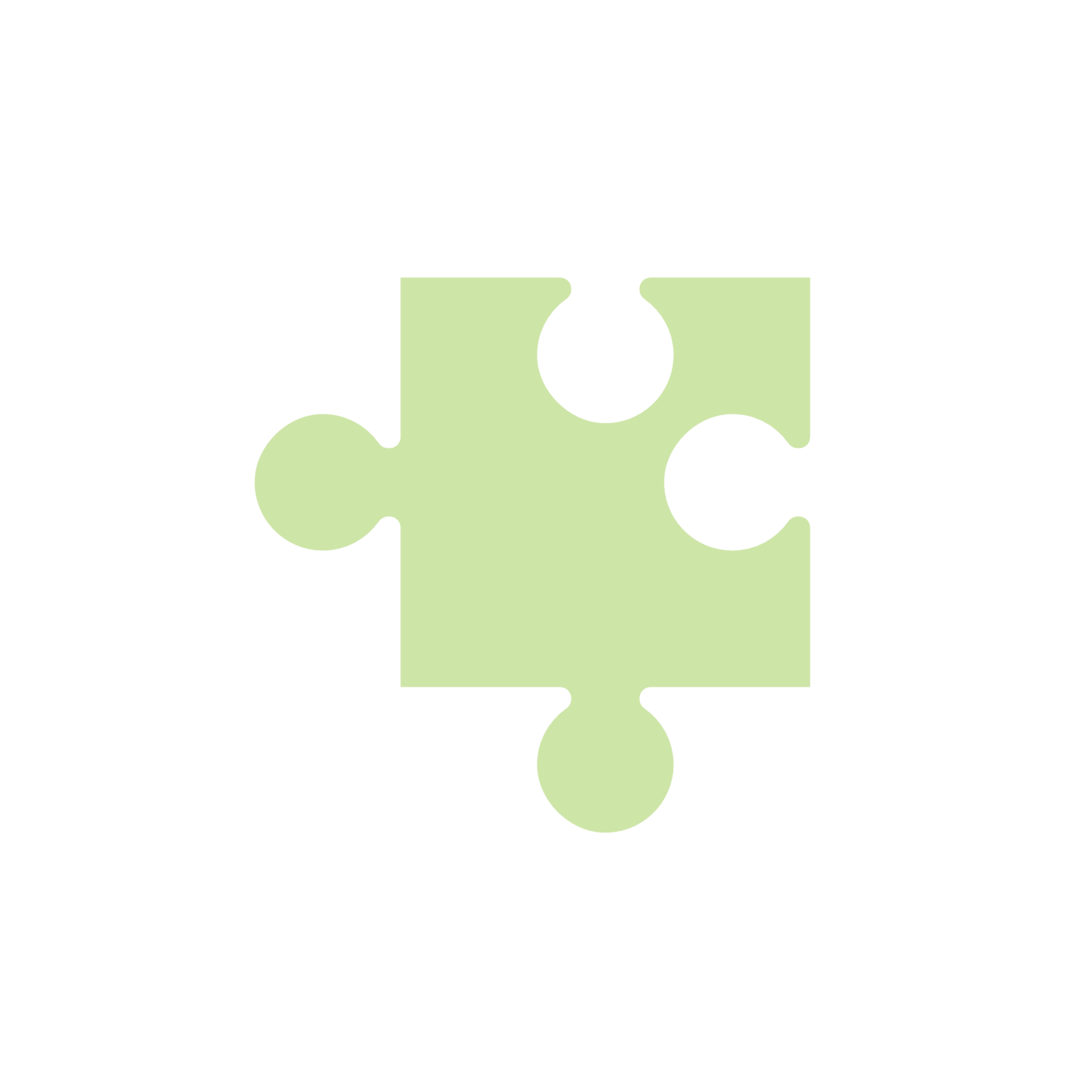 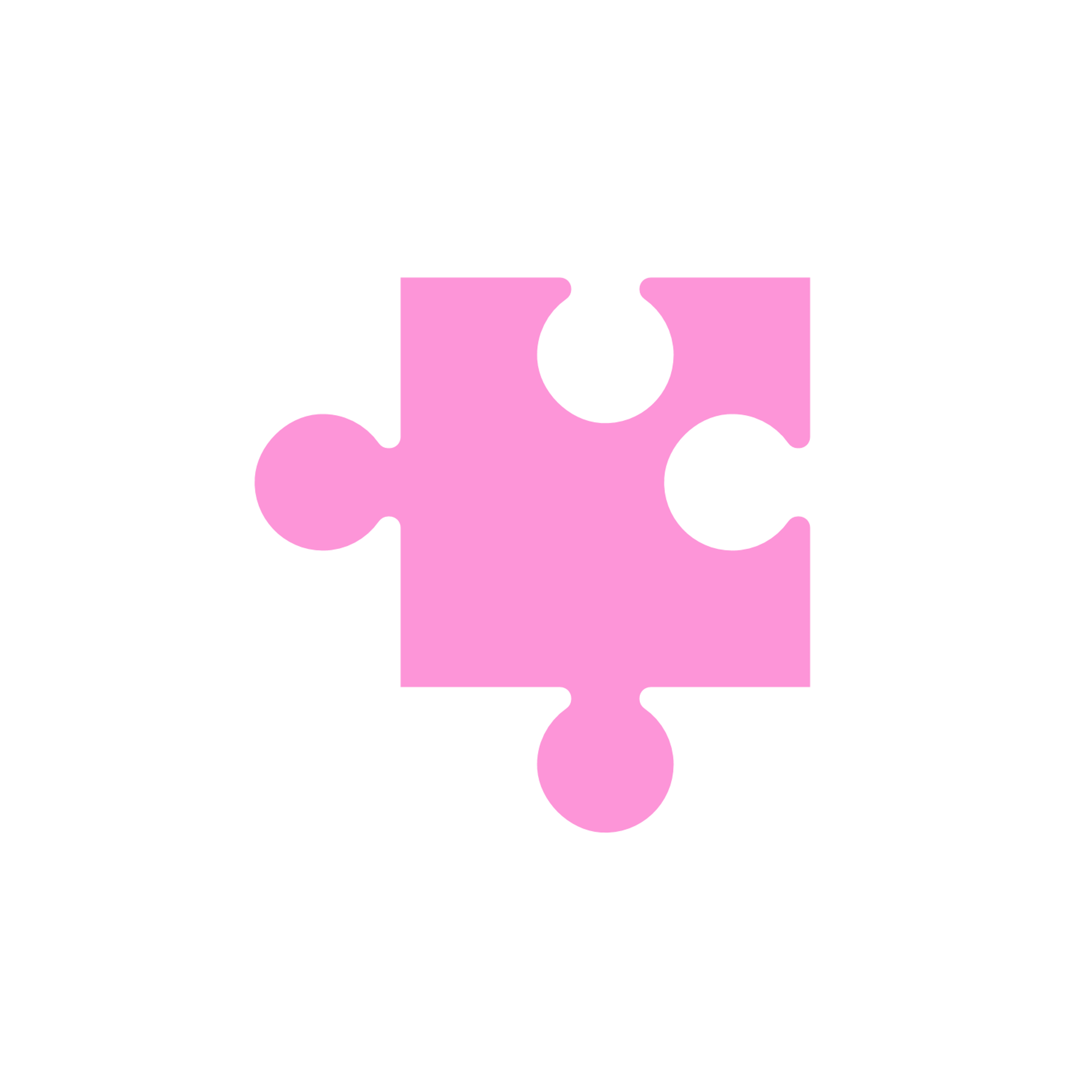 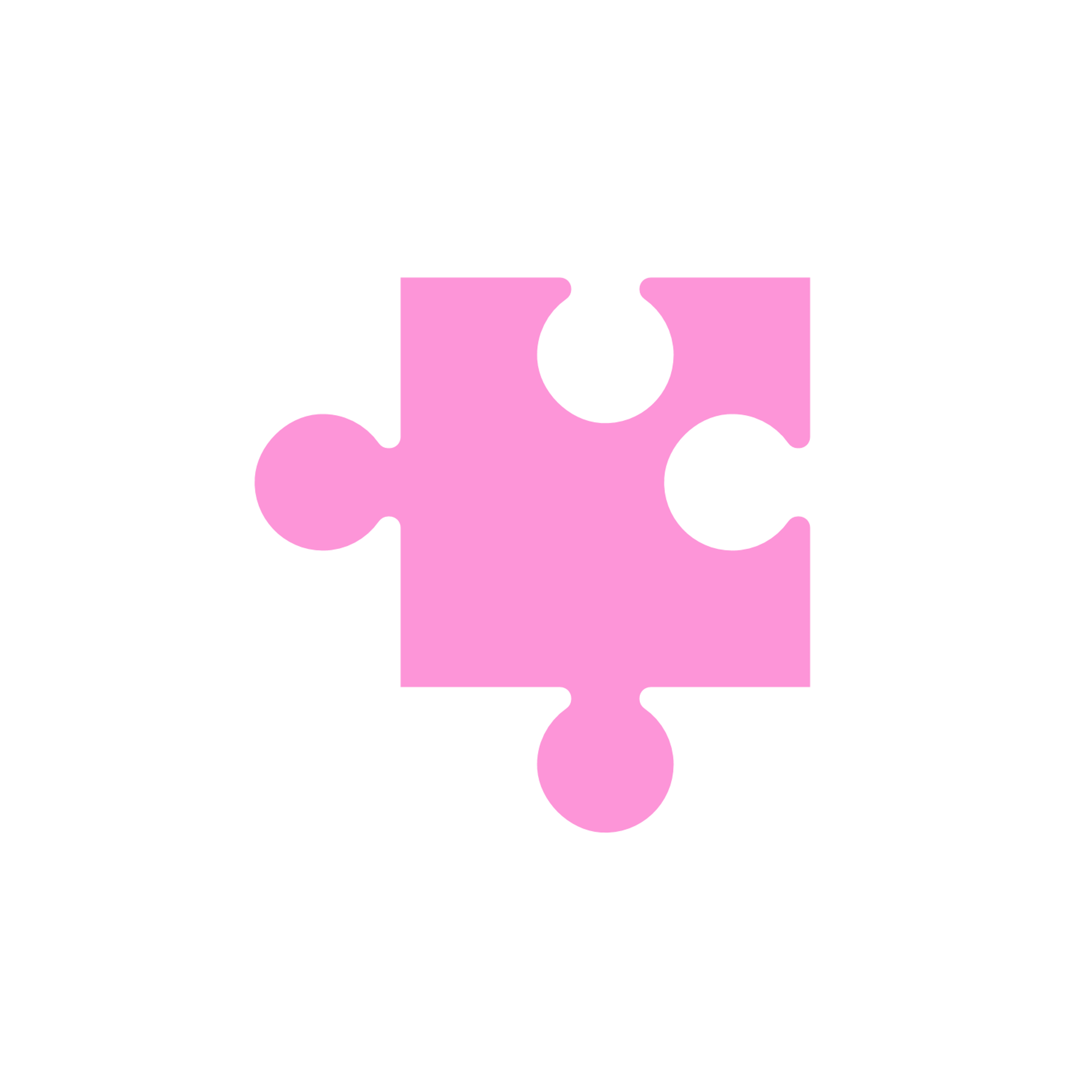 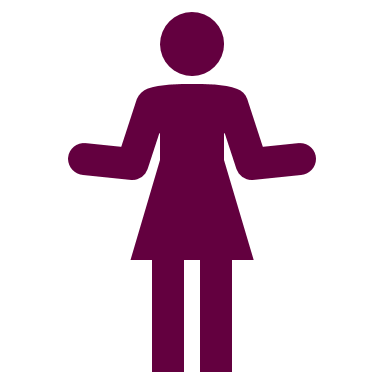 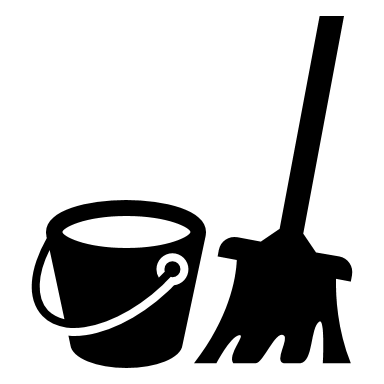 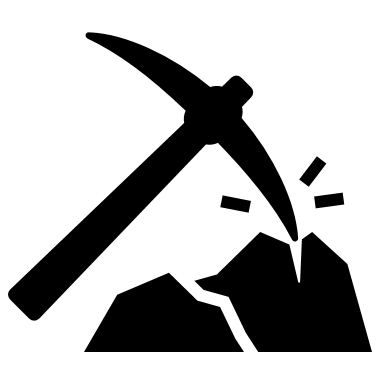 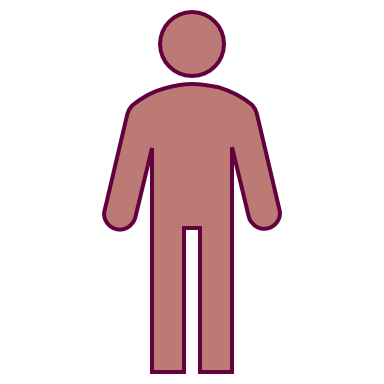 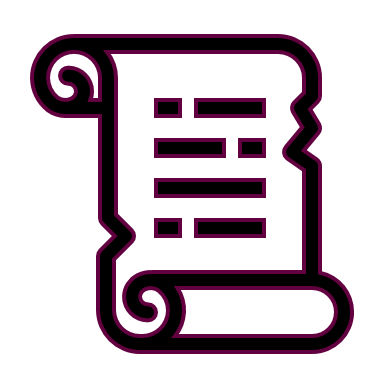 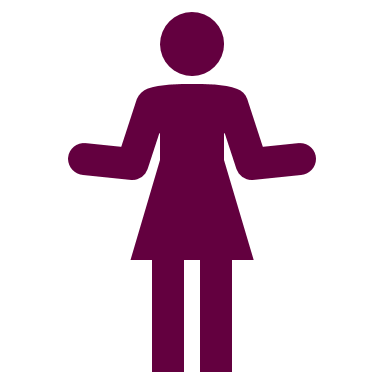 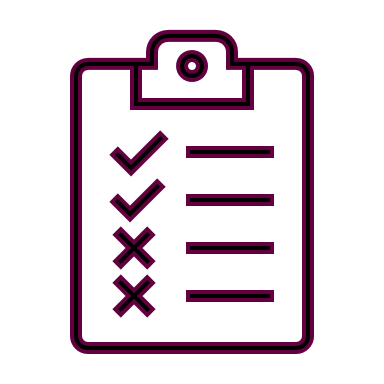 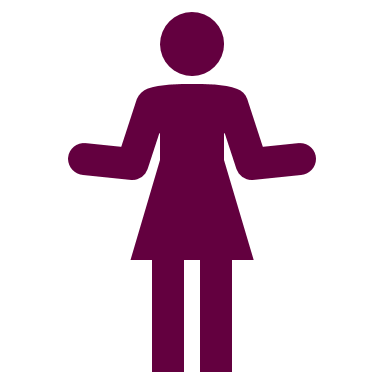 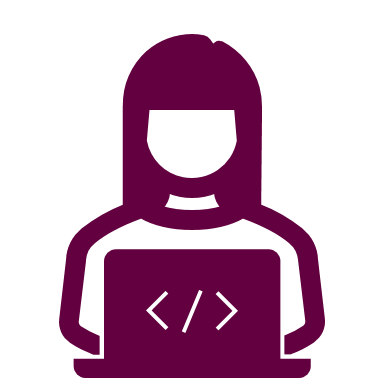 x 1000
x 1000
x 1000
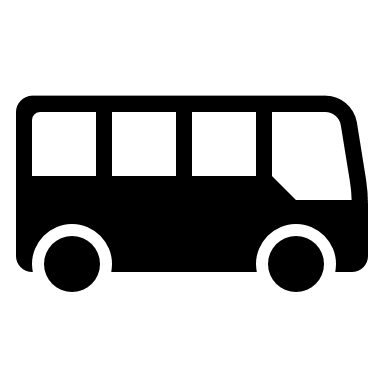 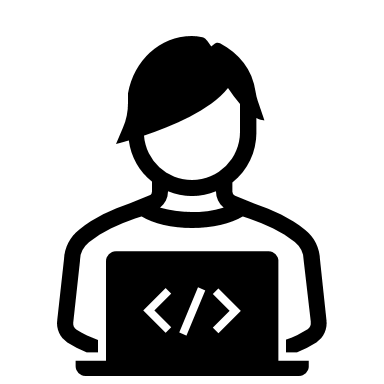 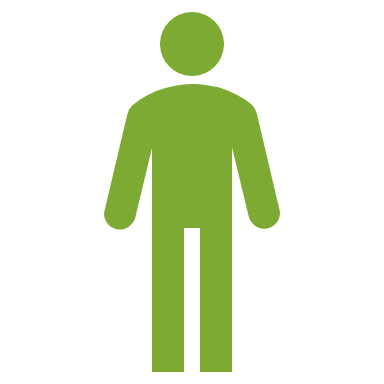 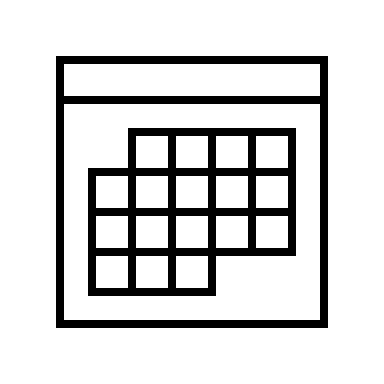 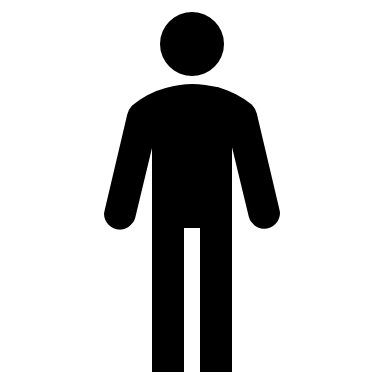 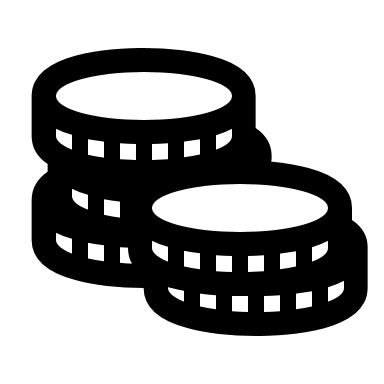 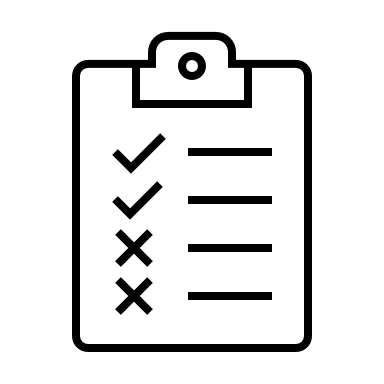 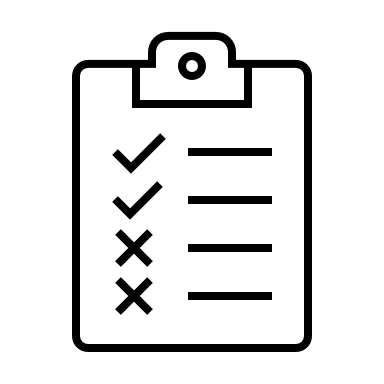 Då: Maj-Ana noterar tecknade avtal i systemet, informerar Gullan vilka praktikanter som tecknat avtal.  Nu: april-juni Ana söker fram ungdomar som inte svarat eller fått samtycken. Nya matchningar. Gullan ser själv
[Speaker Notes: …Och Gullan
kan själv logga in i systemet och se vilka ungdomar som tecknat avtal för hennes platser]
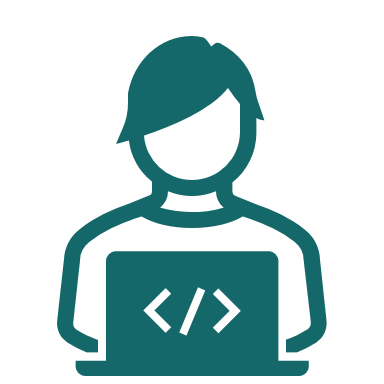 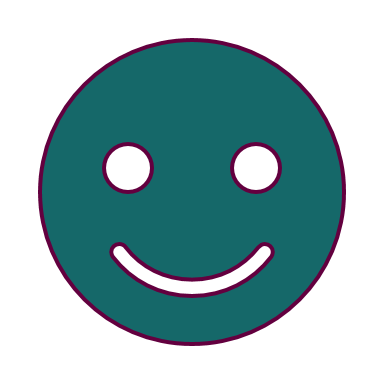 90%
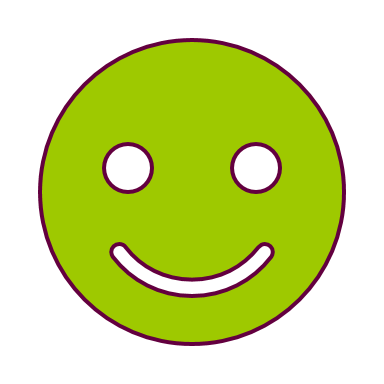 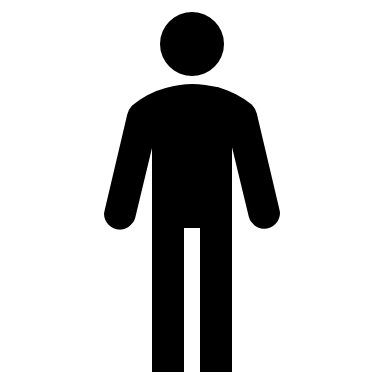 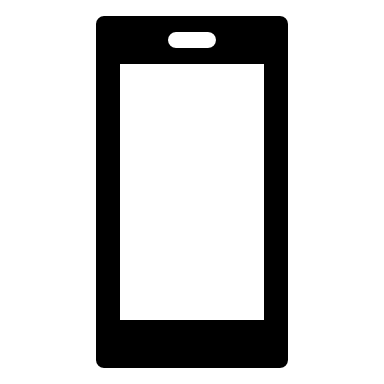 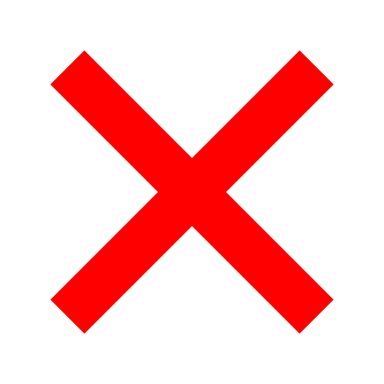 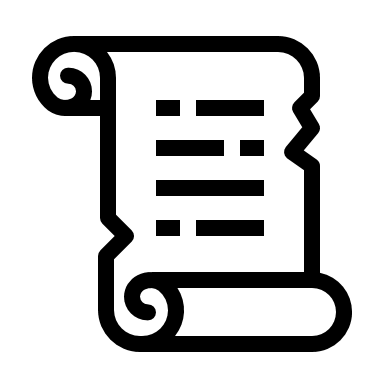 93%
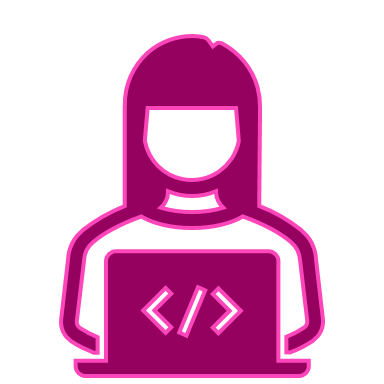 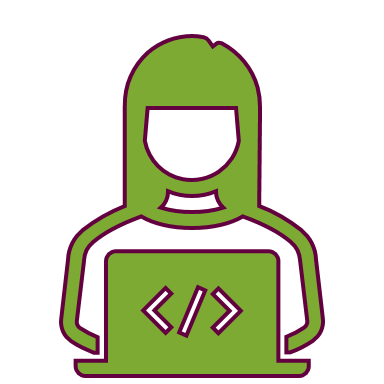 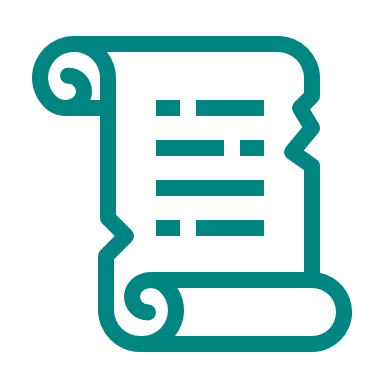 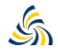 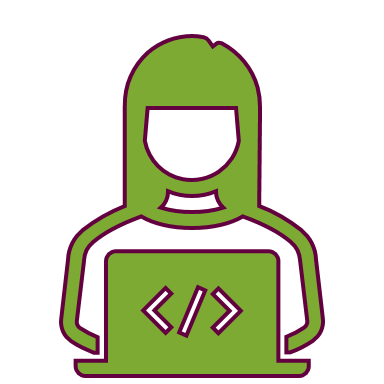 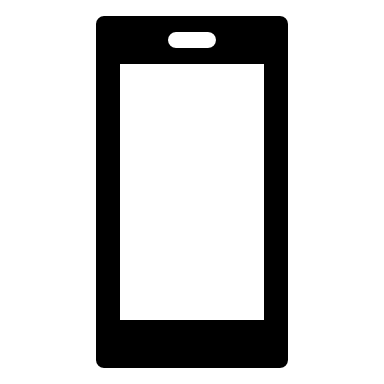 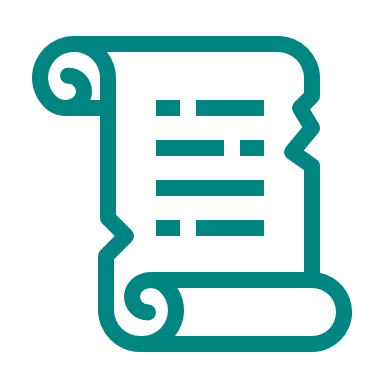 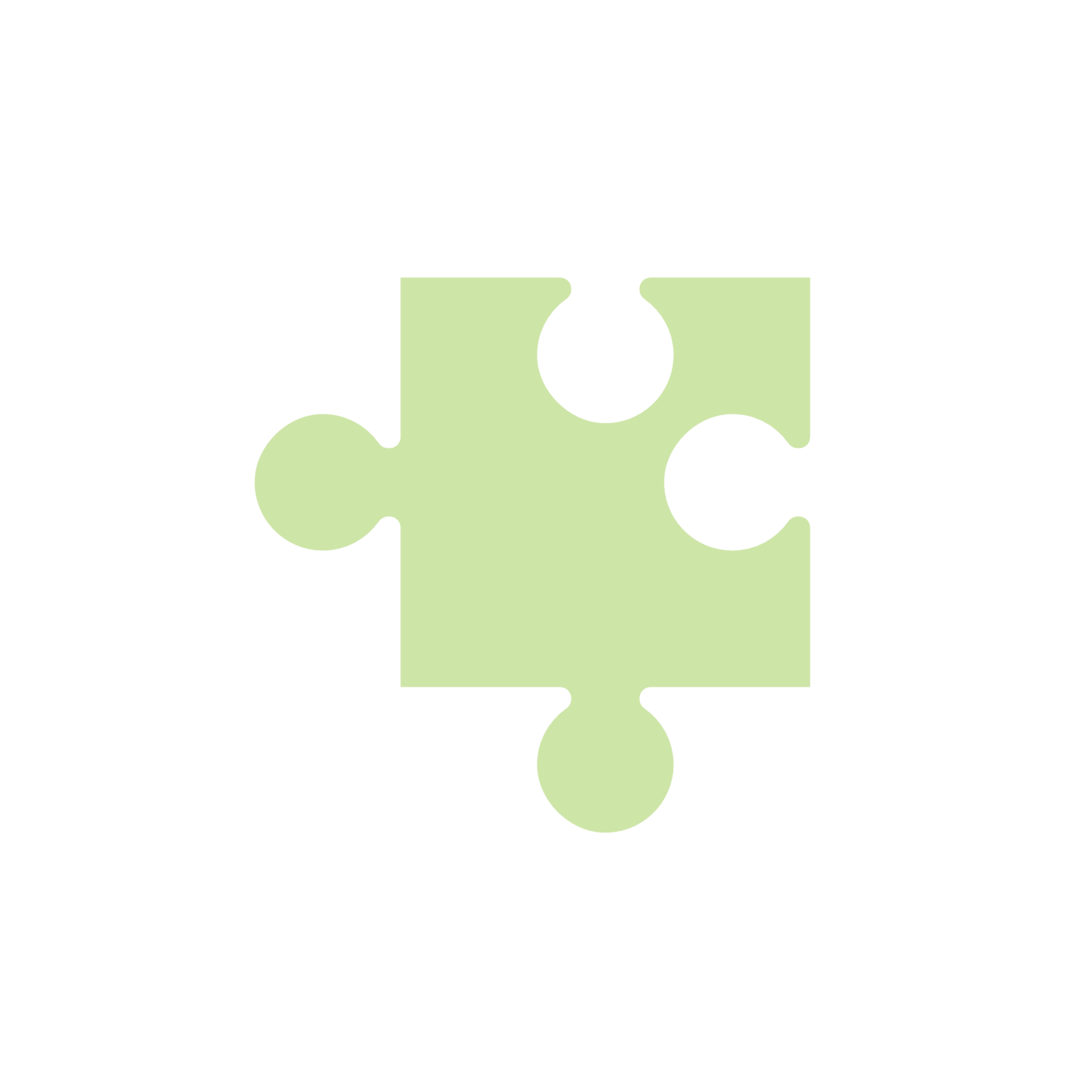 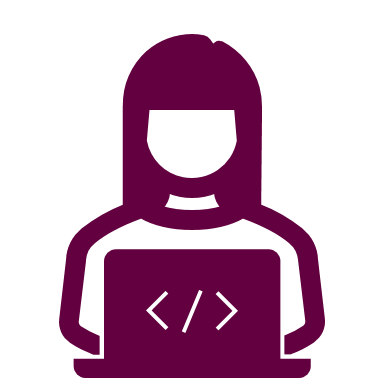 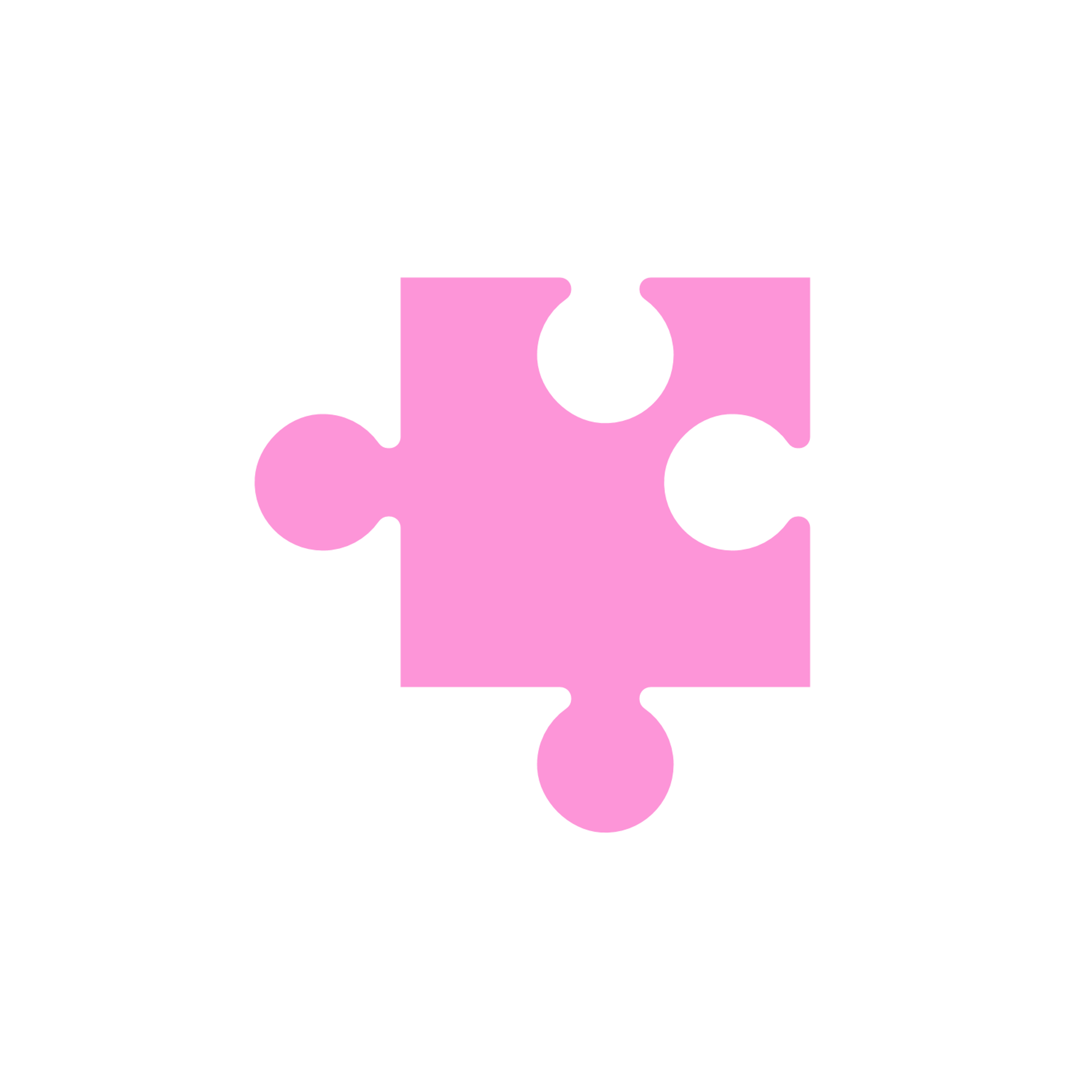 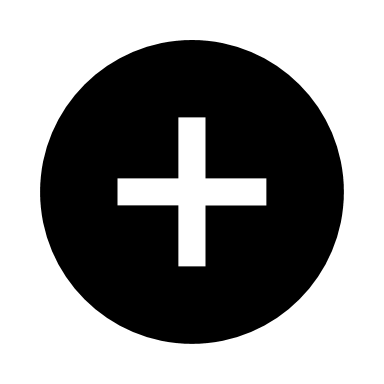 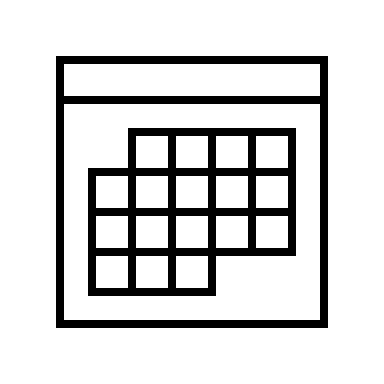 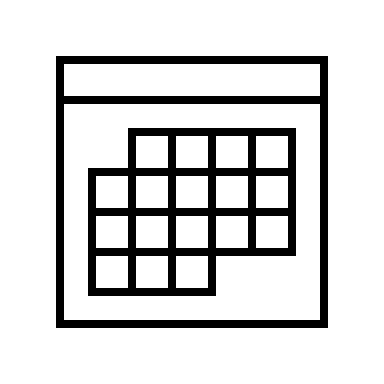 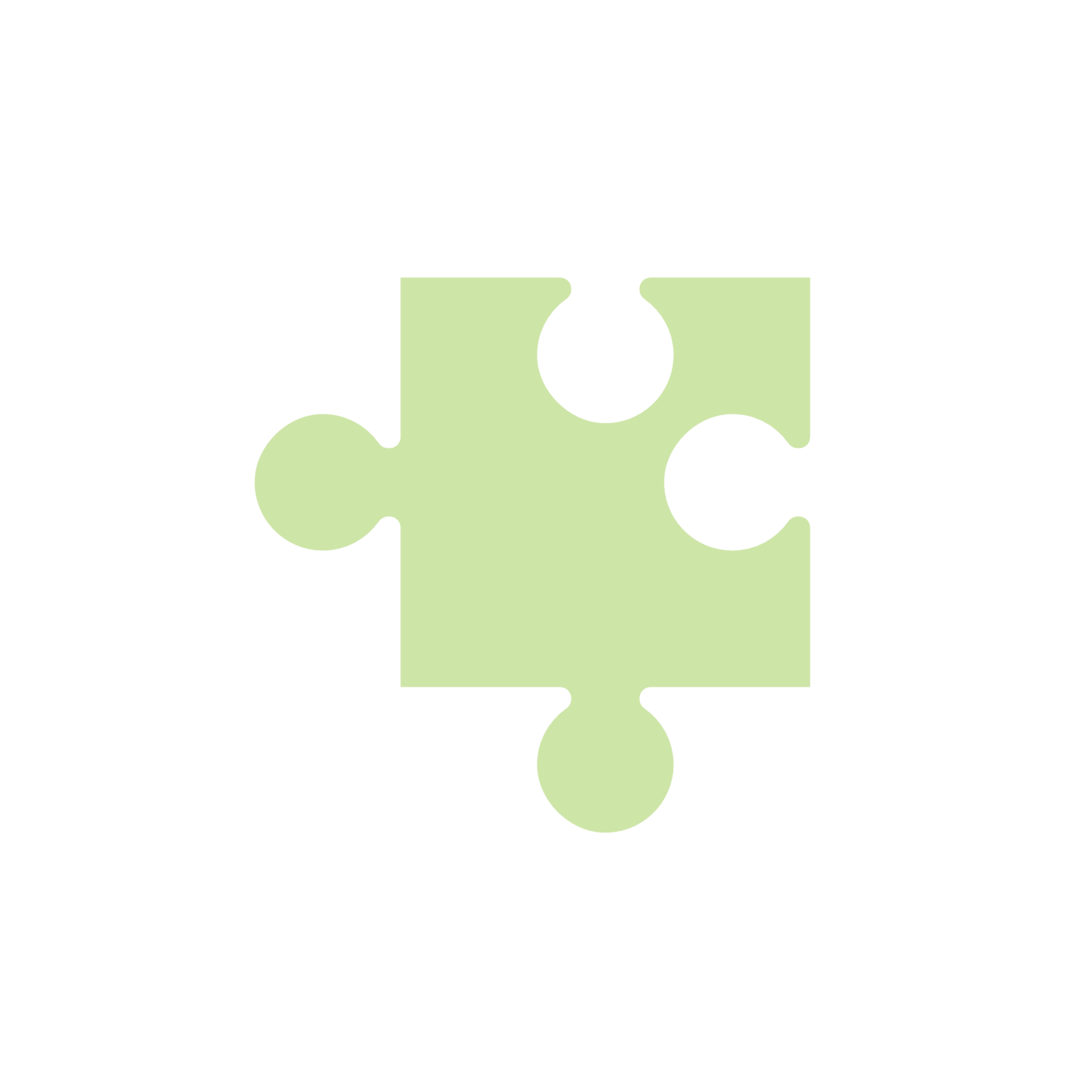 Start
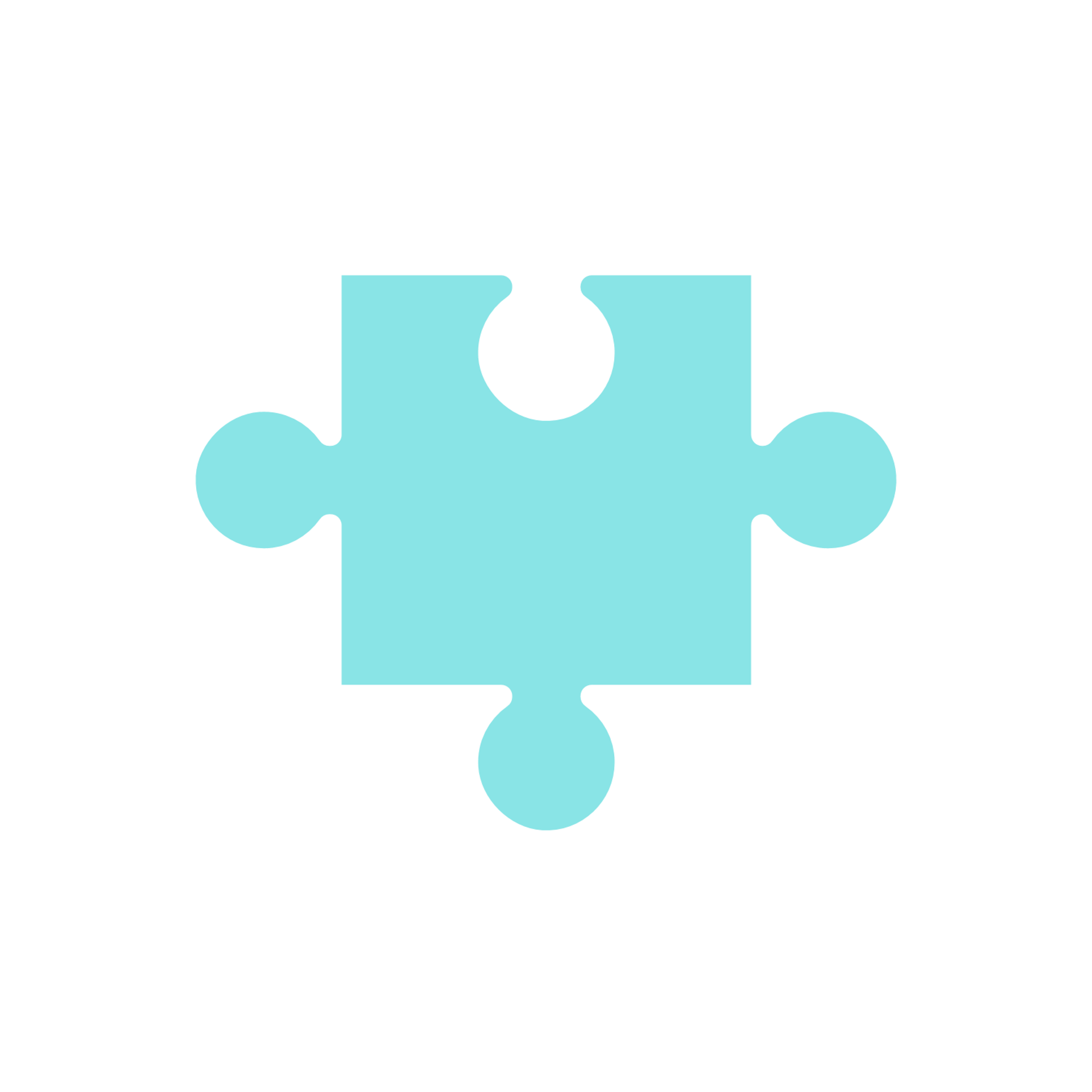 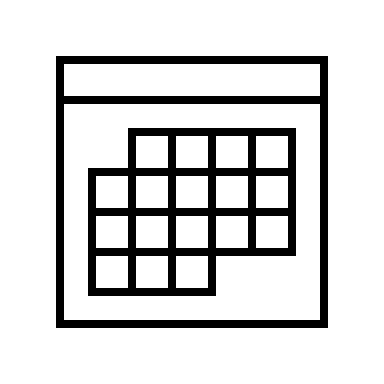 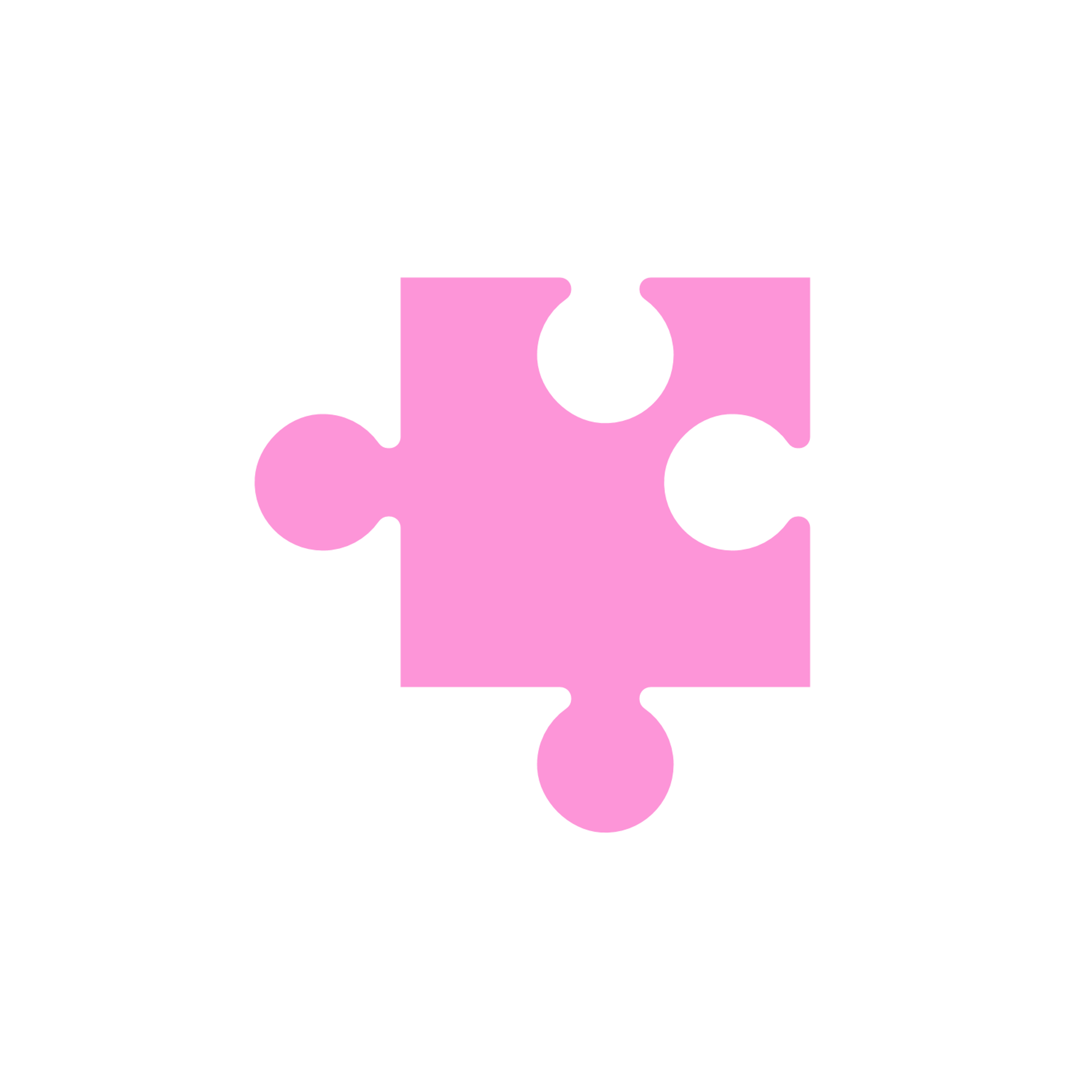 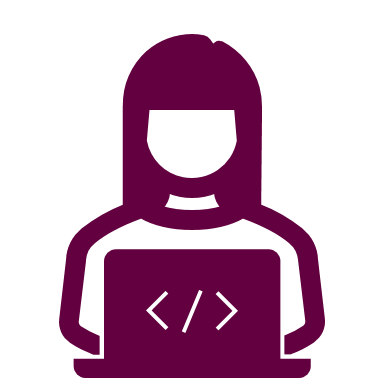 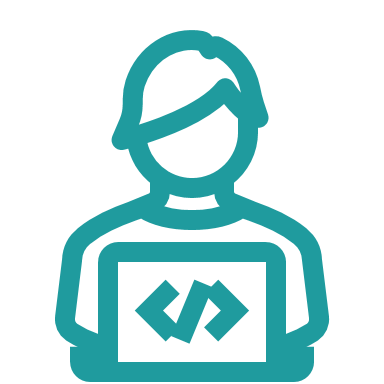 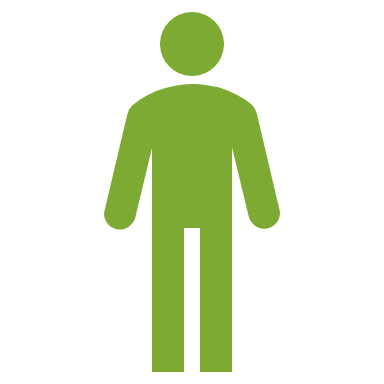 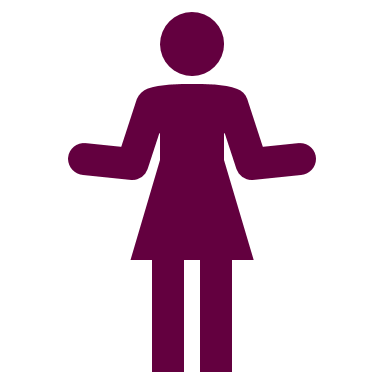 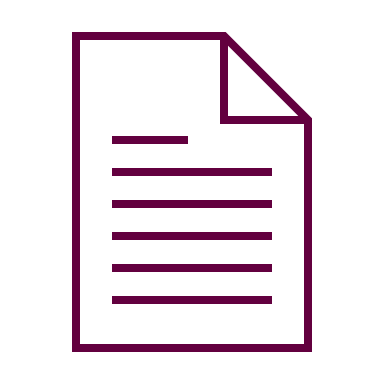 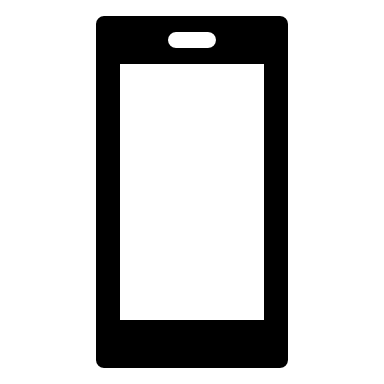 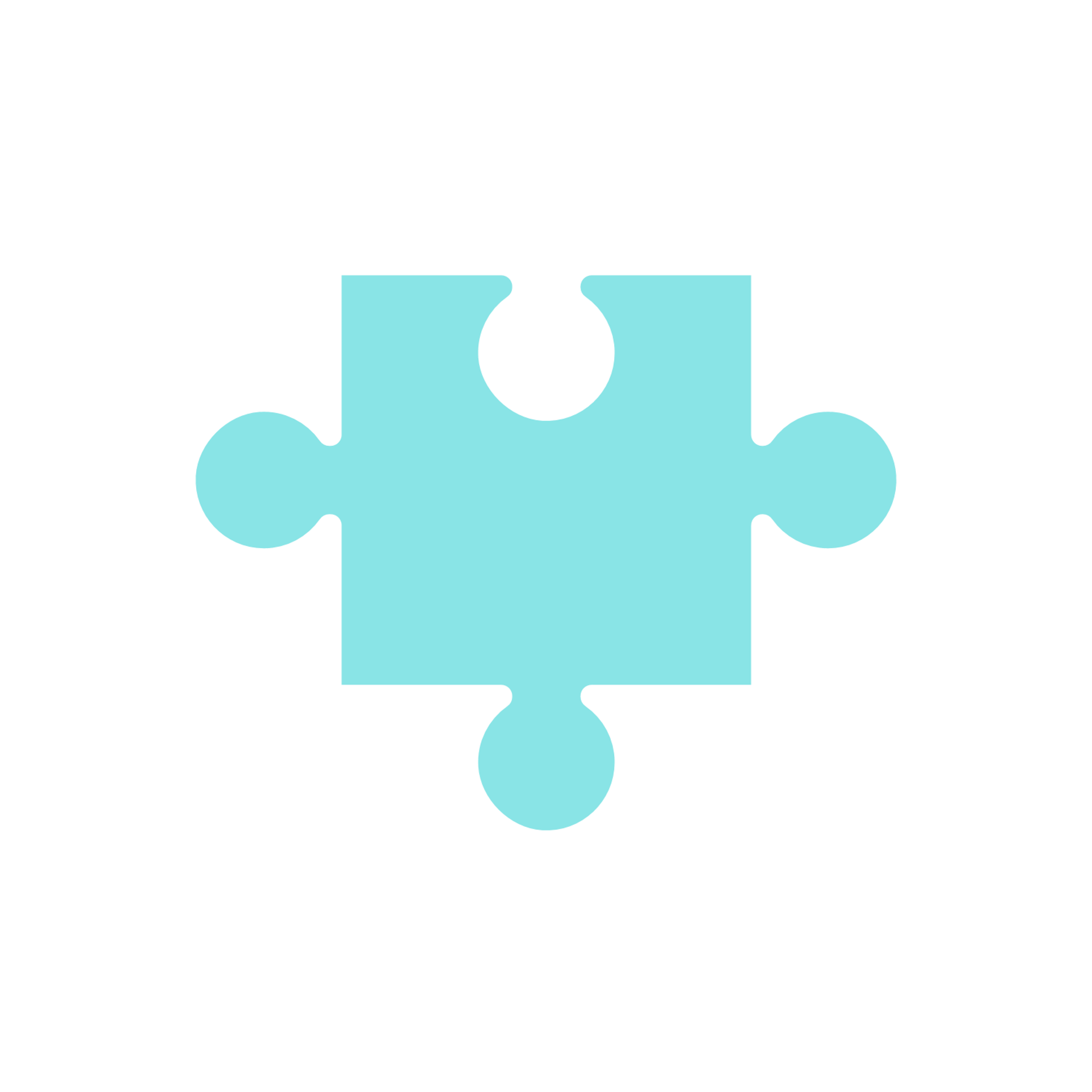 -3000
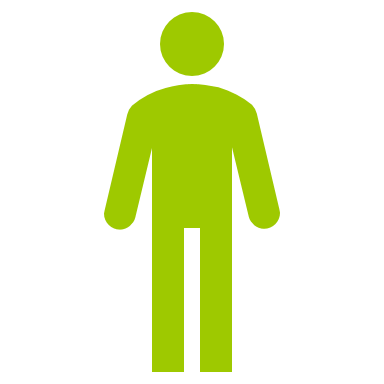 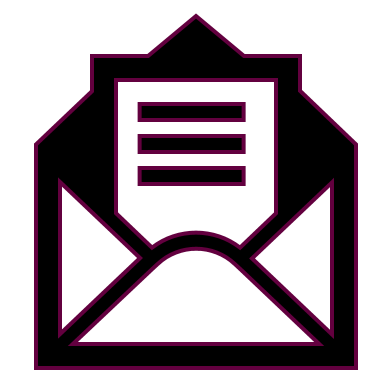 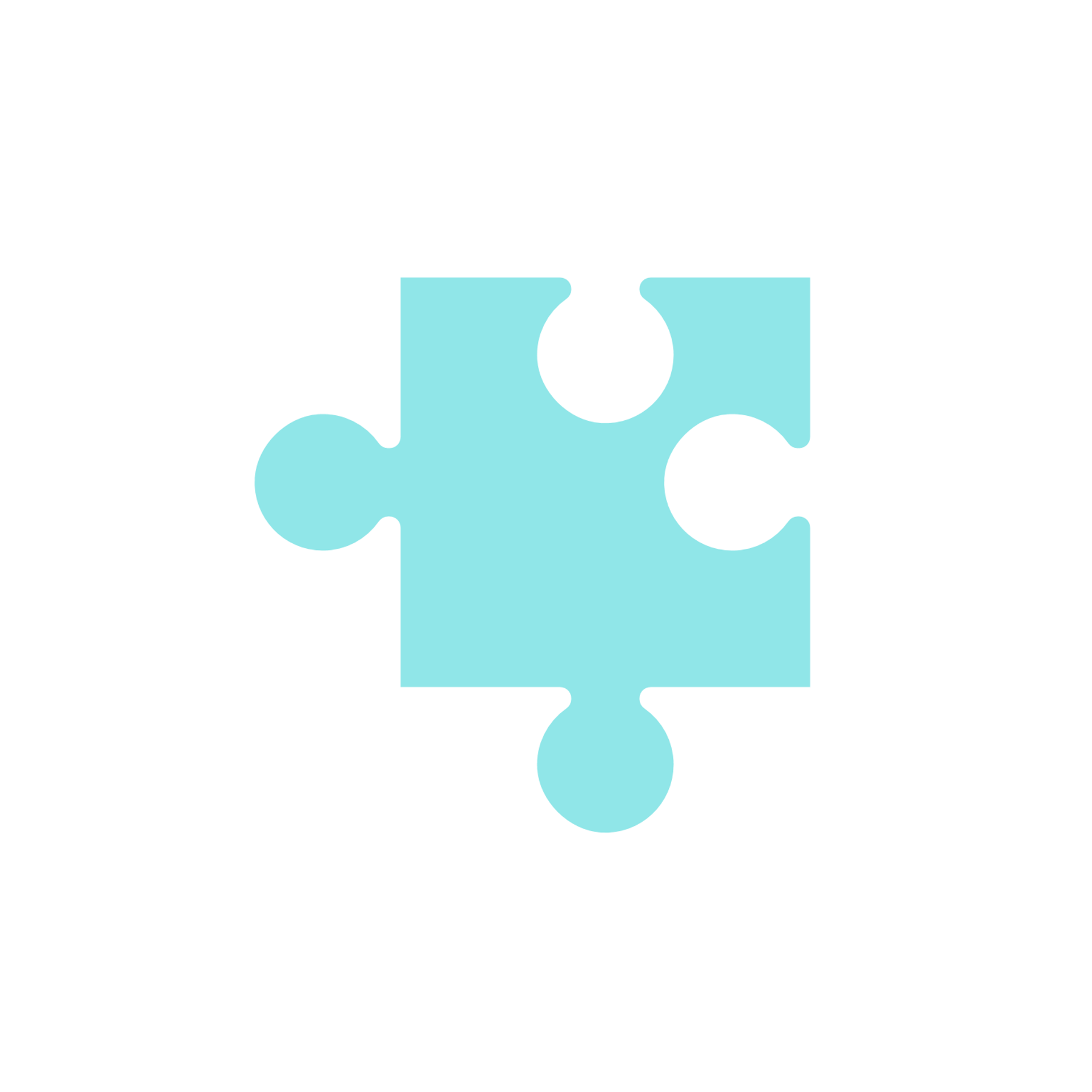 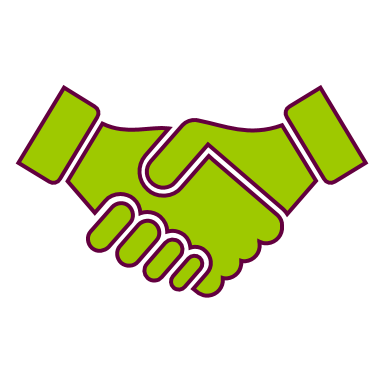 - 1000
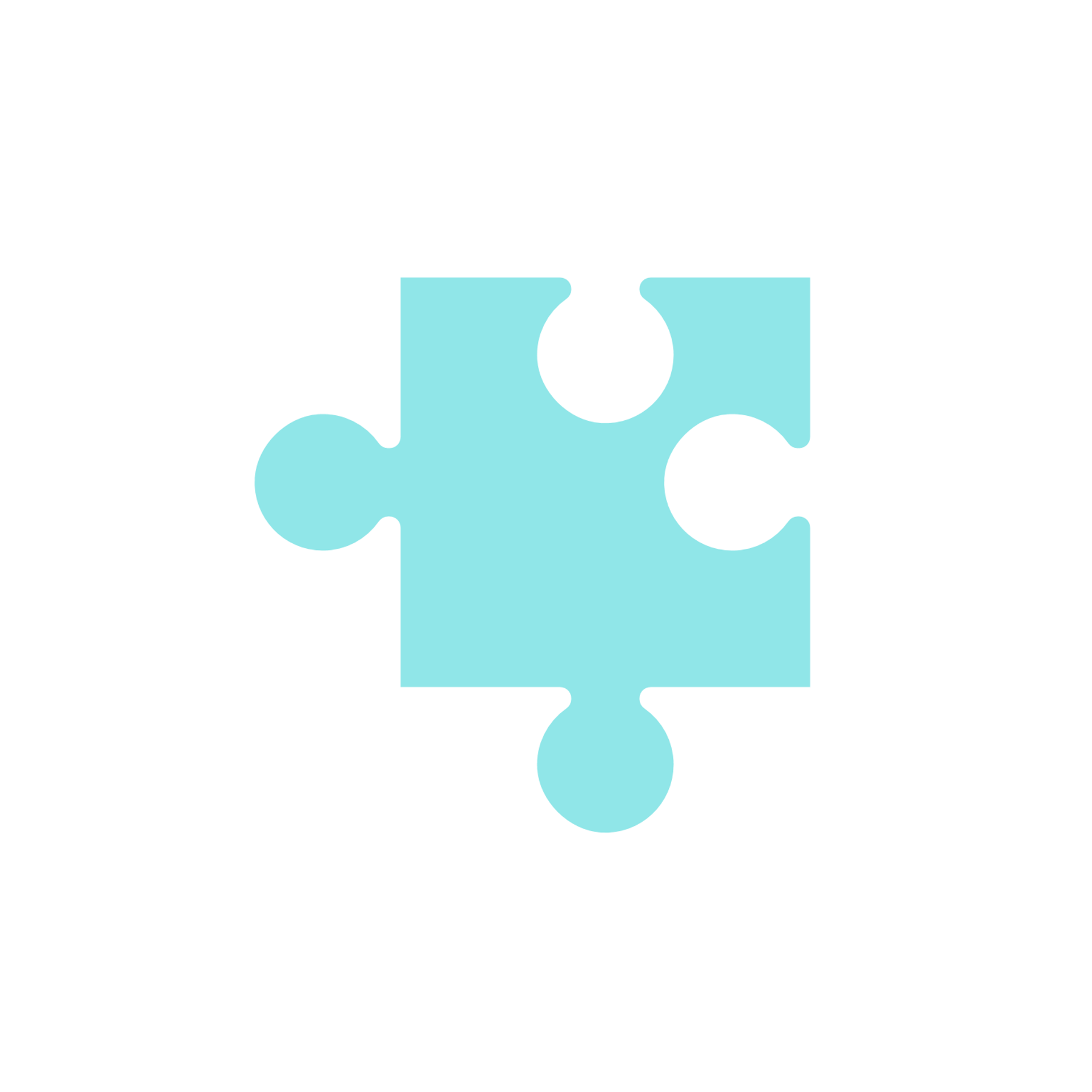 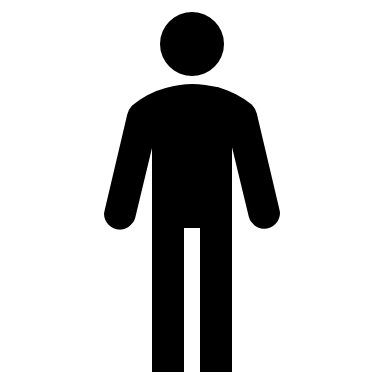 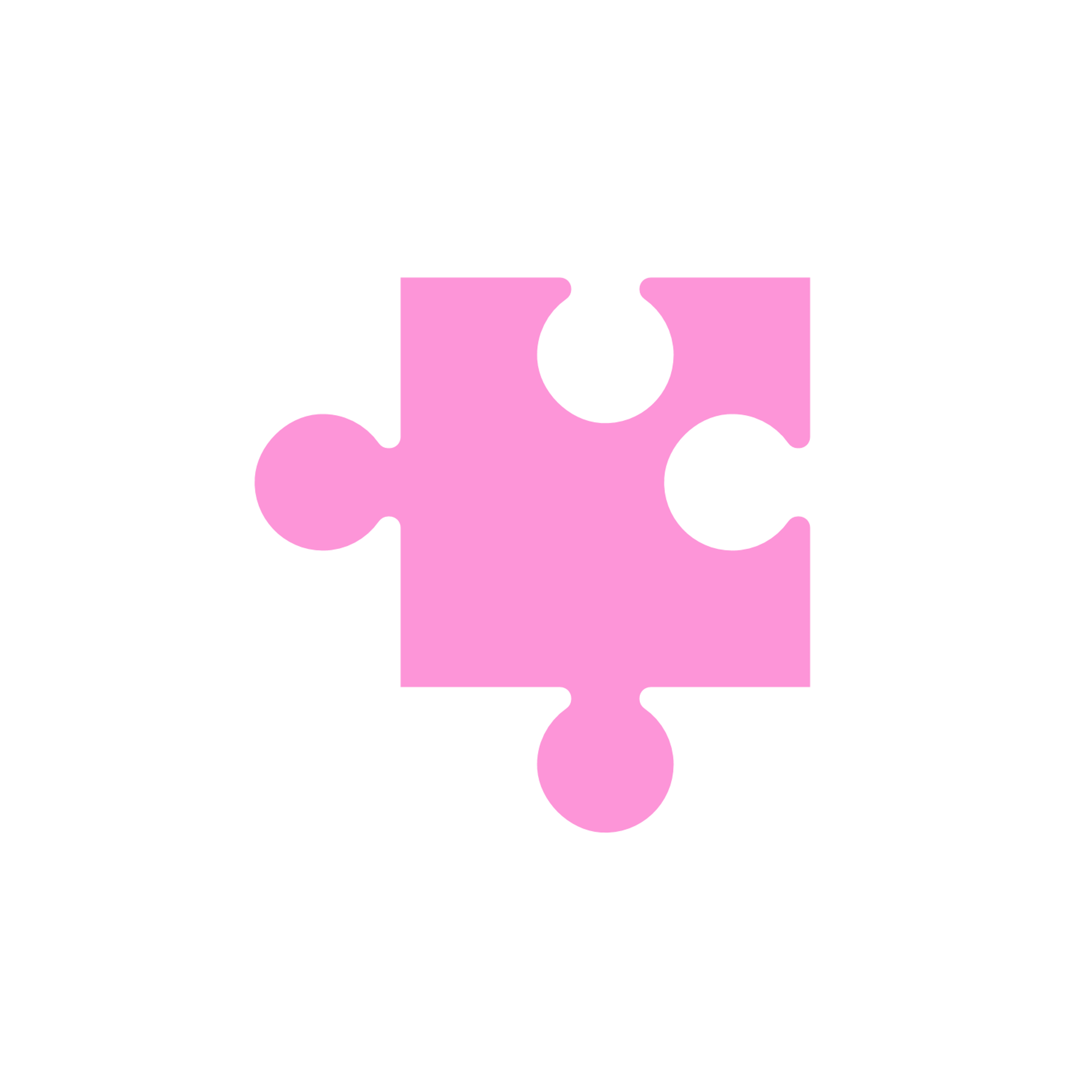 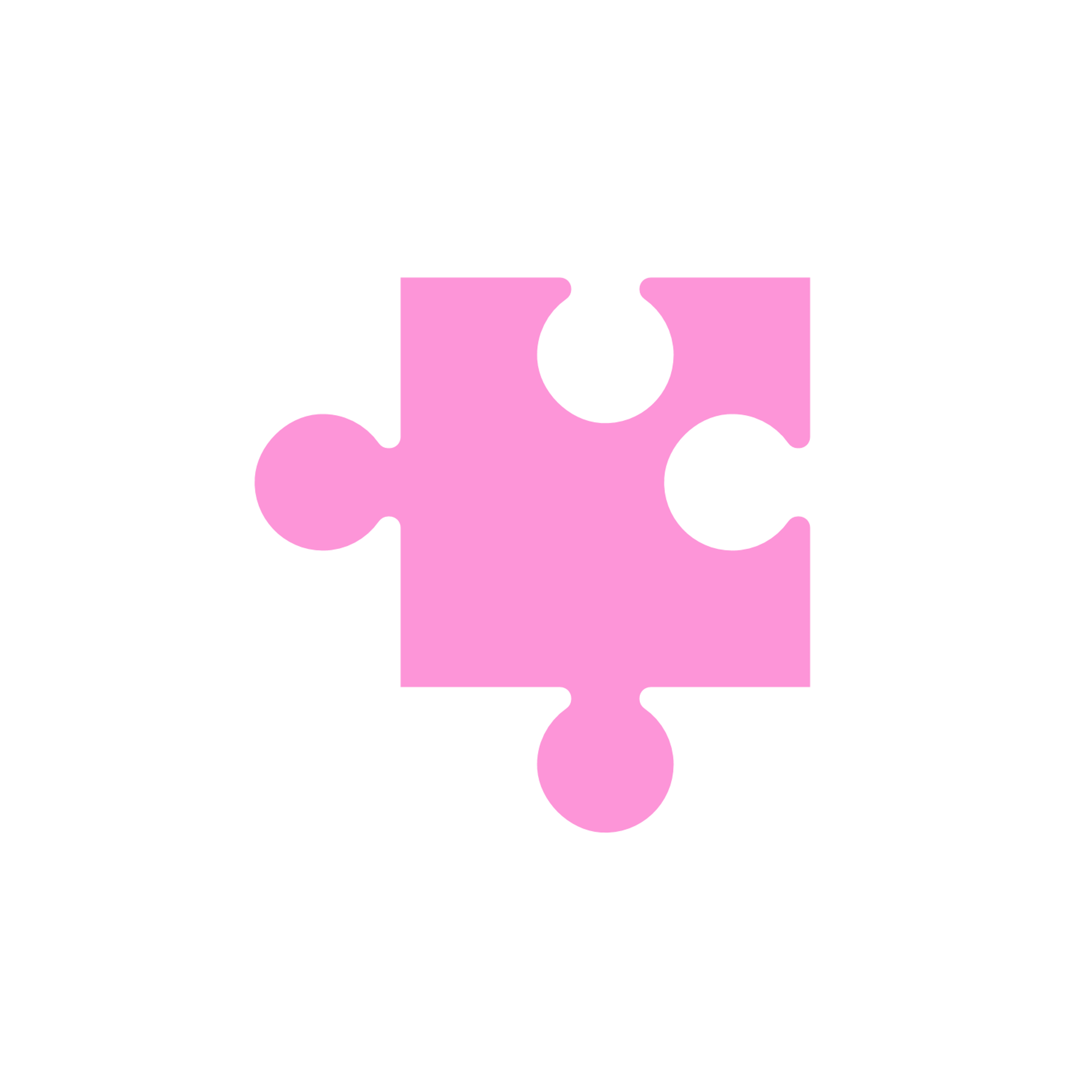 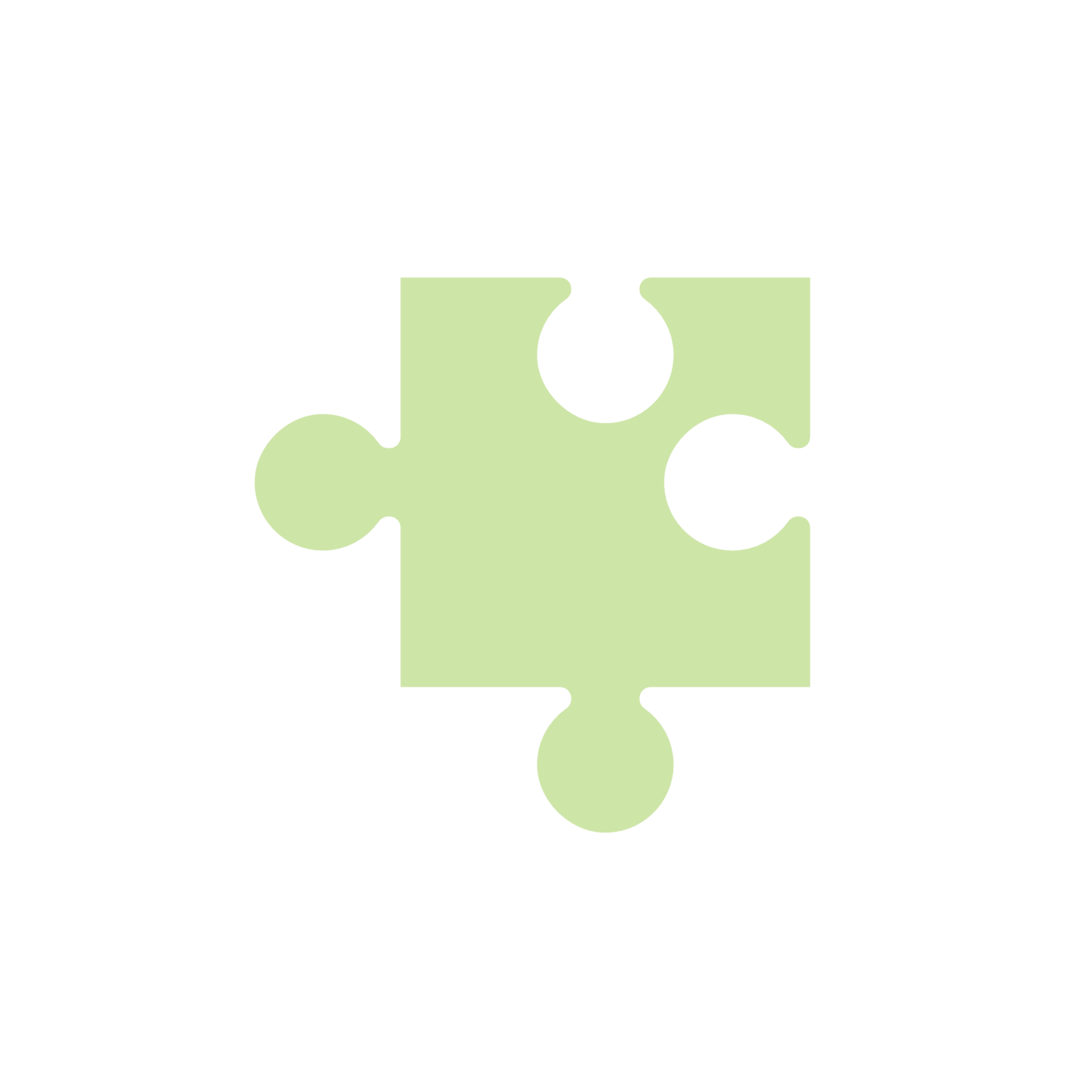 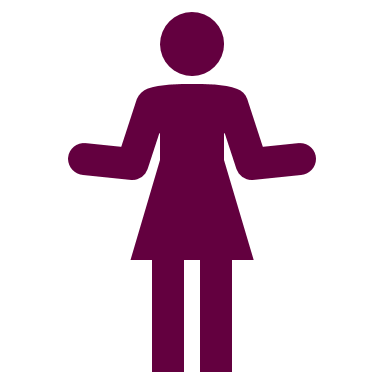 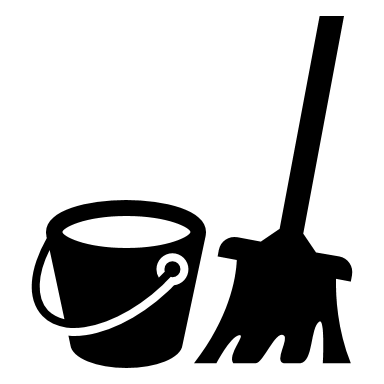 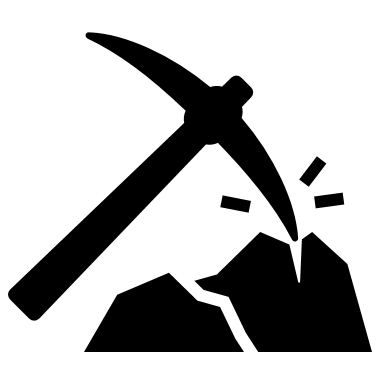 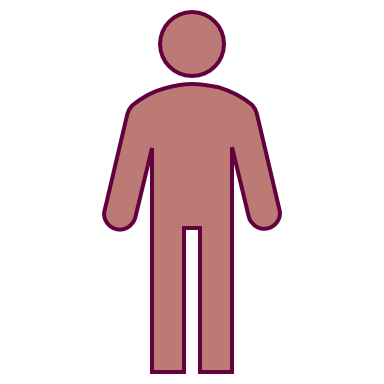 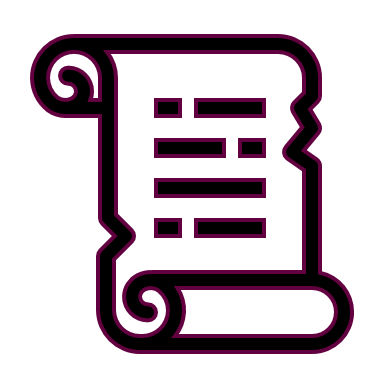 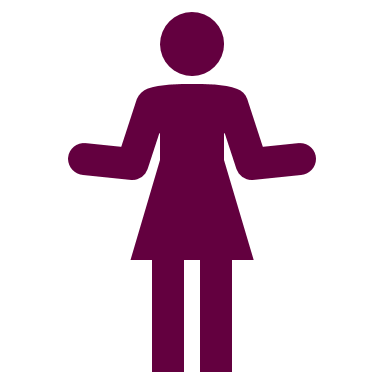 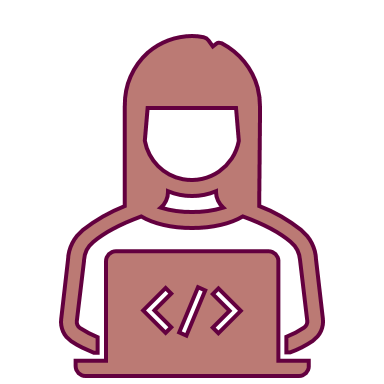 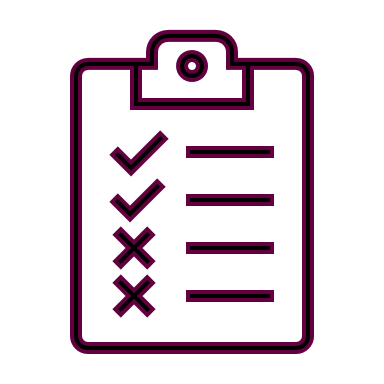 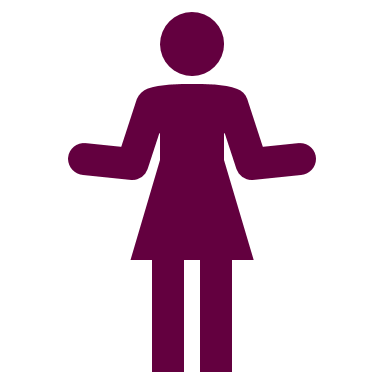 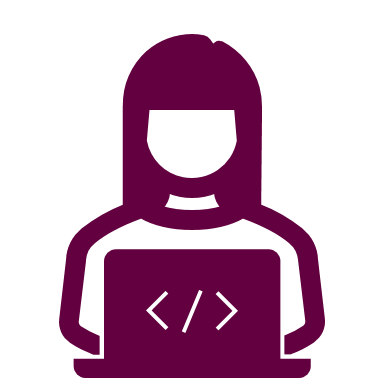 x 1000
x 1000
x 1000
x 1000
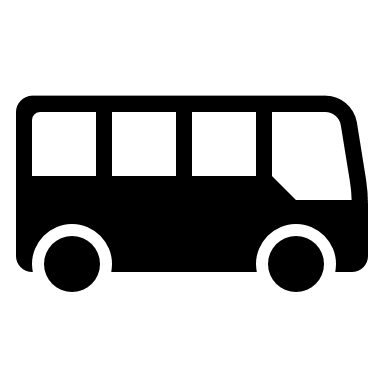 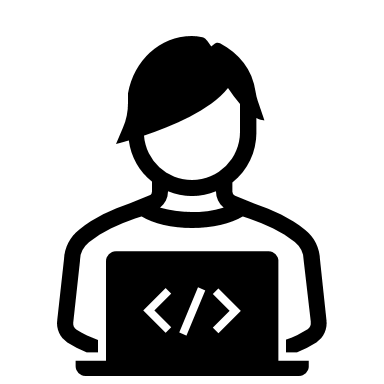 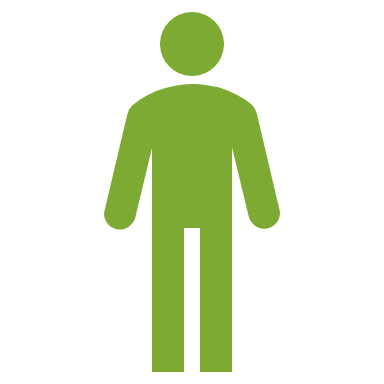 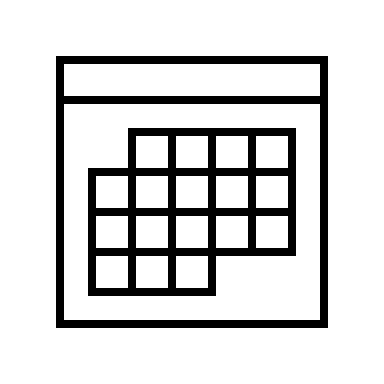 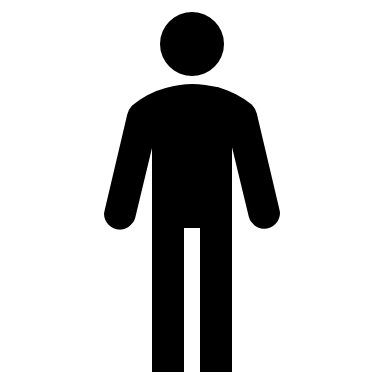 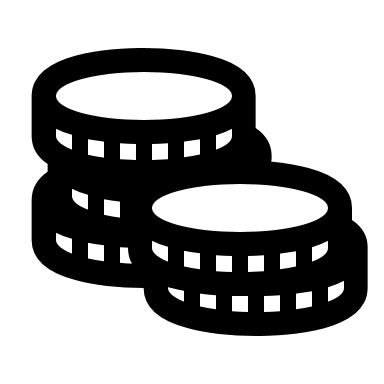 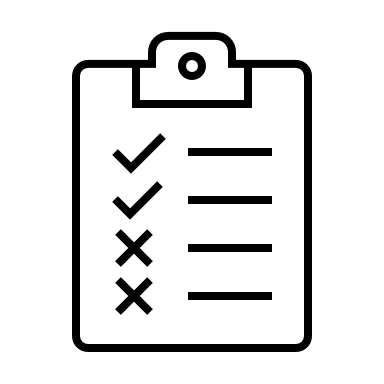 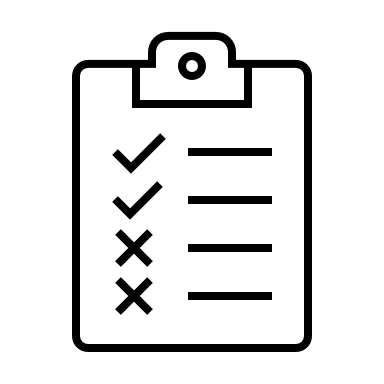 Då: Ana bär ett alla avtalen till löneenheten. Löneenheten anställer personal att registrera i lönesystemet Nu: Ana levererar exportfil med avtal och skatteintyg. Robotlösning registrerar, löneadministratör kontrollerar
[Speaker Notes: Avtalen ska registreras i lönesystemet 
DÅ - bar Ana över avtalen från AME till löneenheten i Kommunalhuset 
och de registrerades sen in i lönesystemet av tillfälligt anställd personal

Sedan 2022, förra året…]
2022
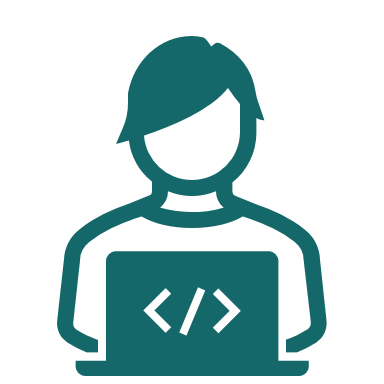 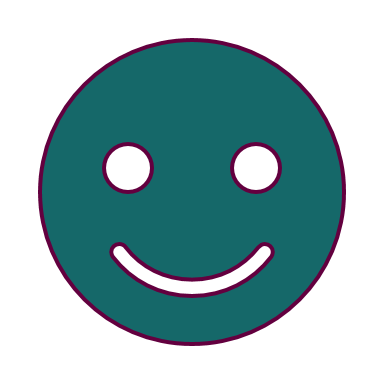 90%
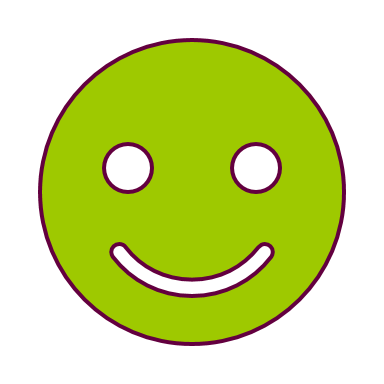 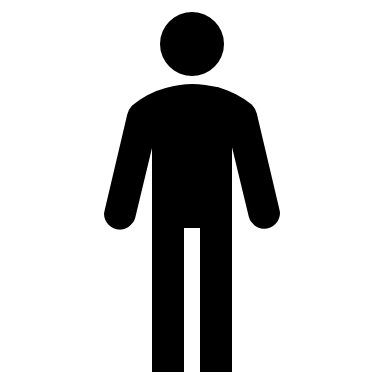 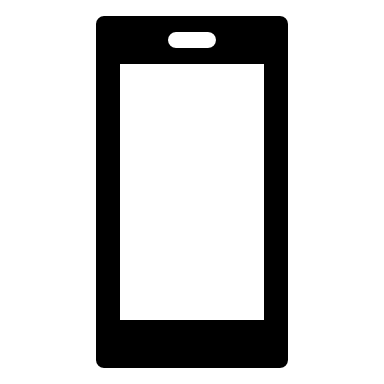 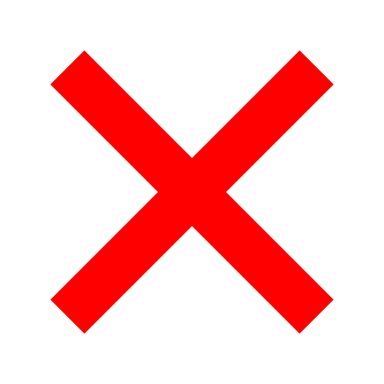 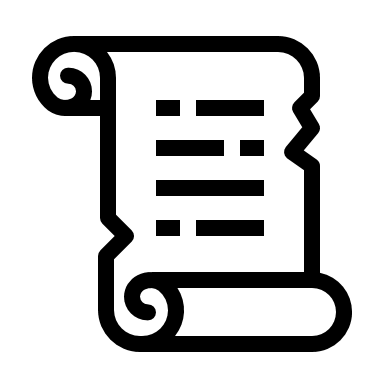 93%
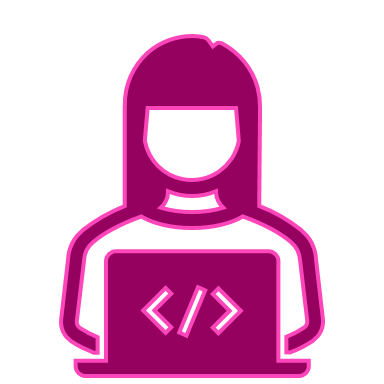 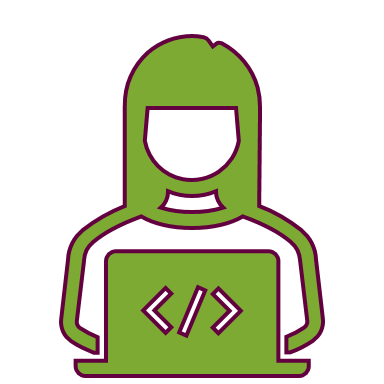 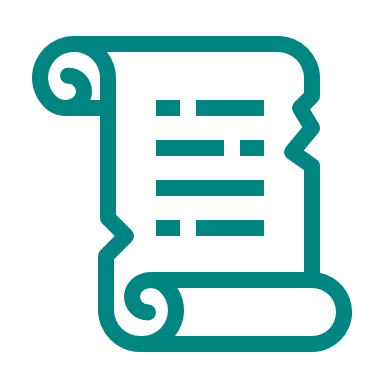 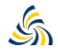 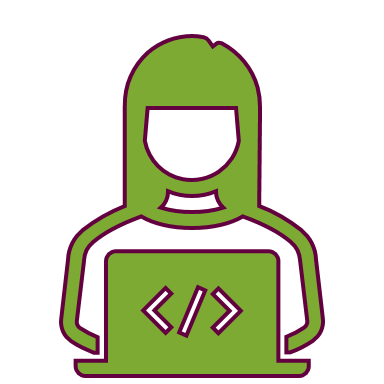 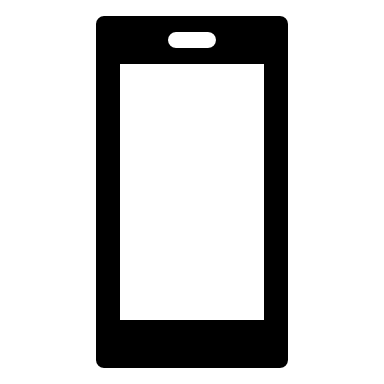 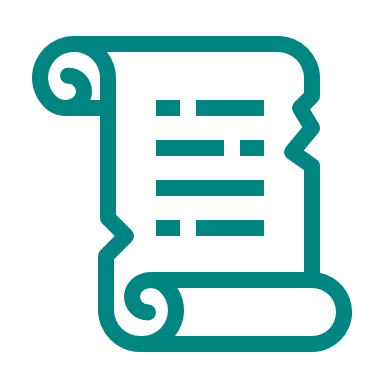 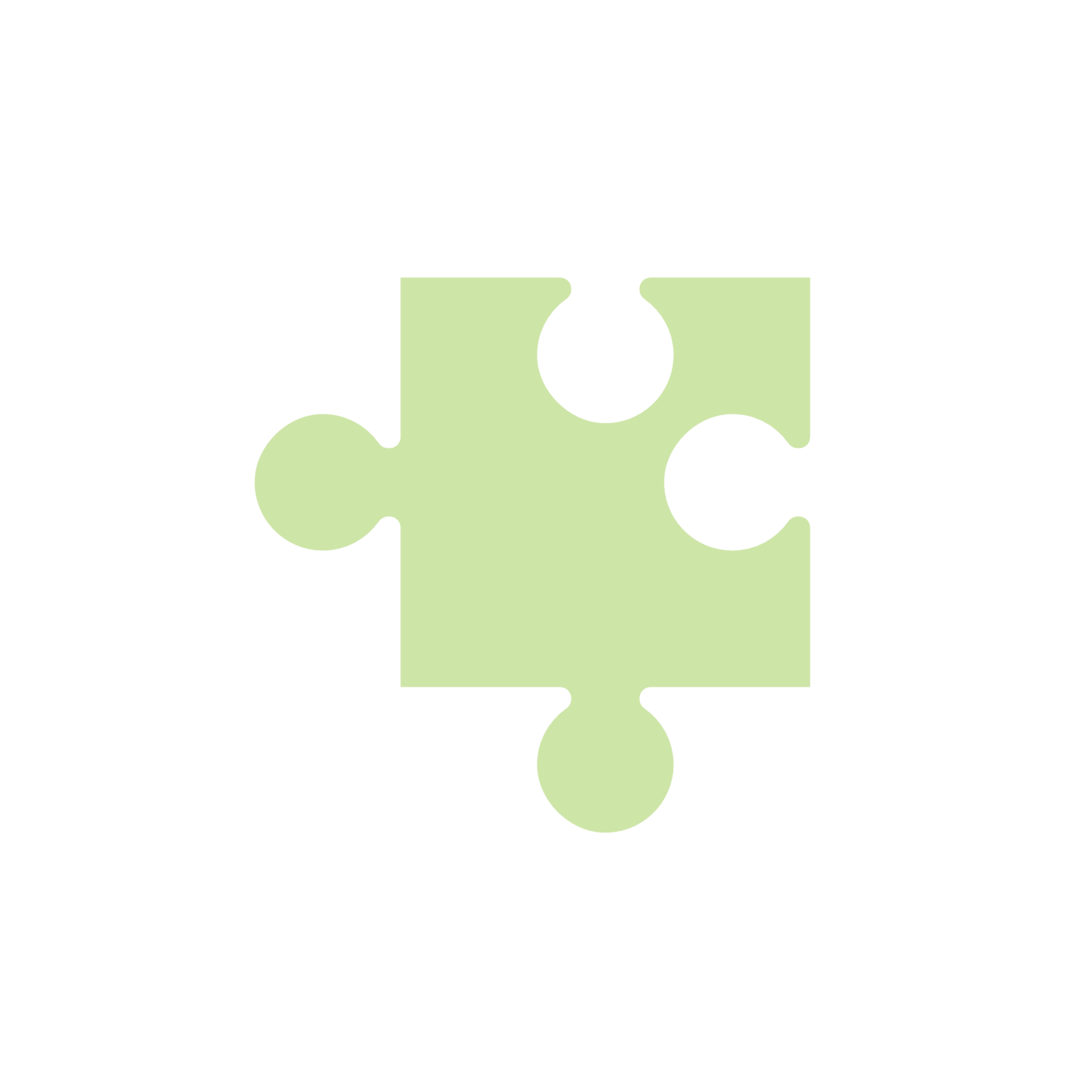 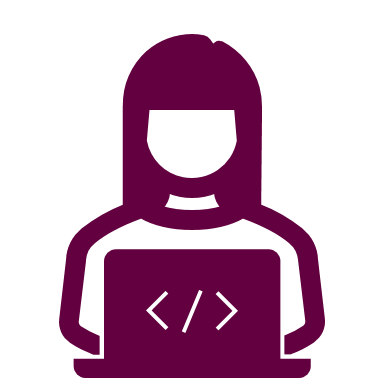 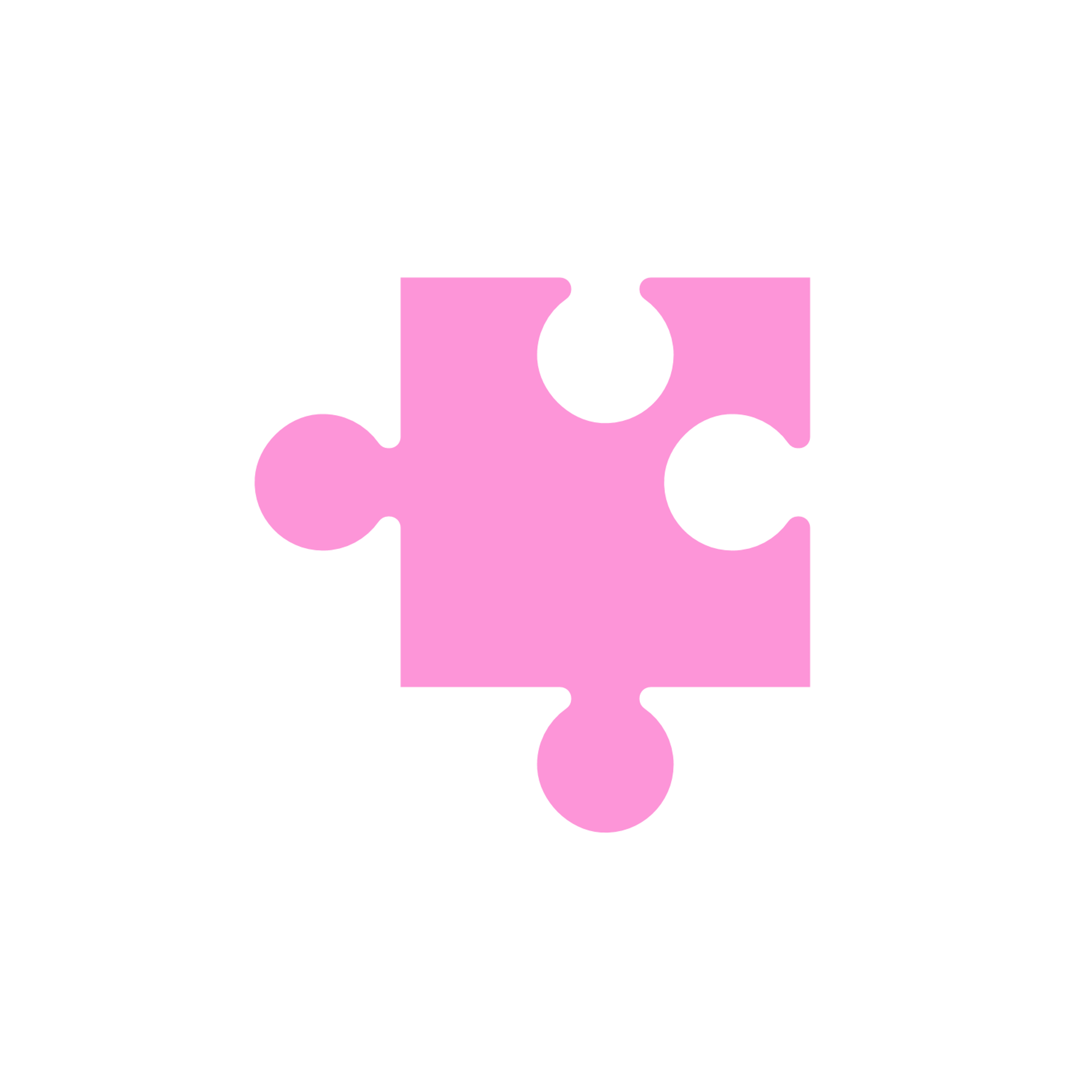 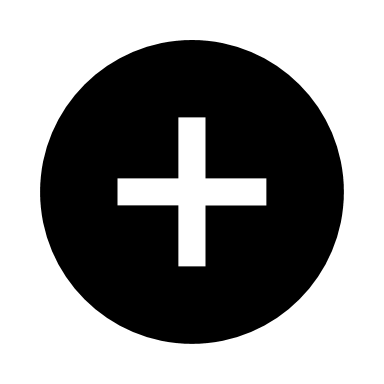 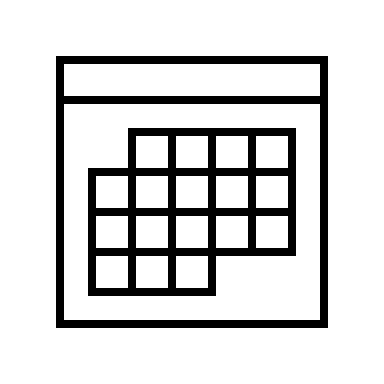 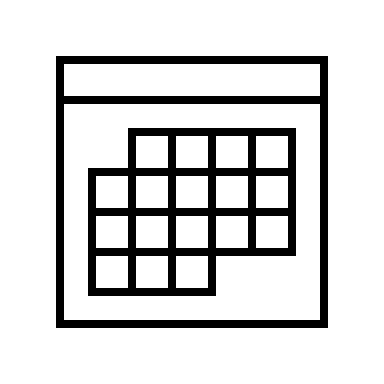 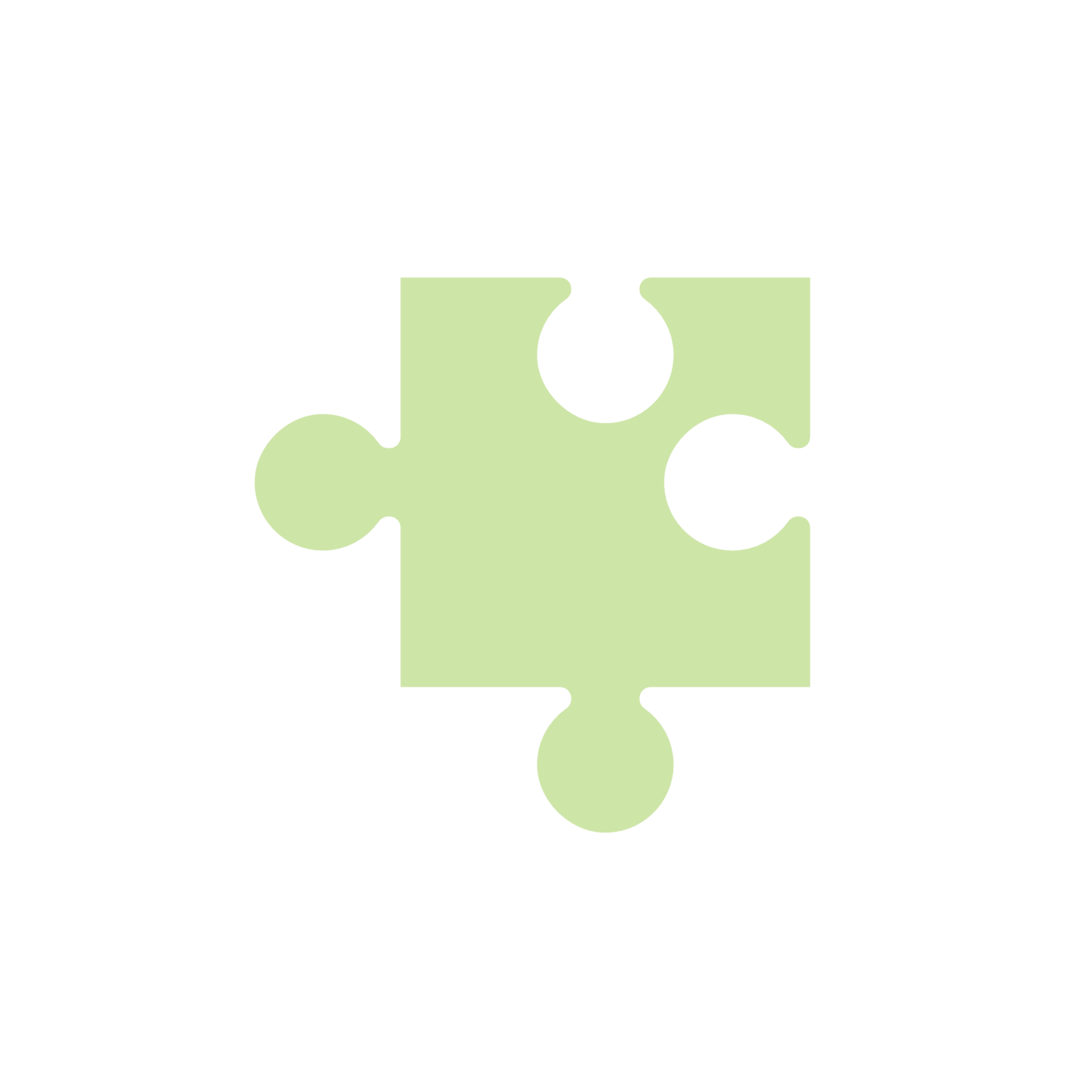 Start
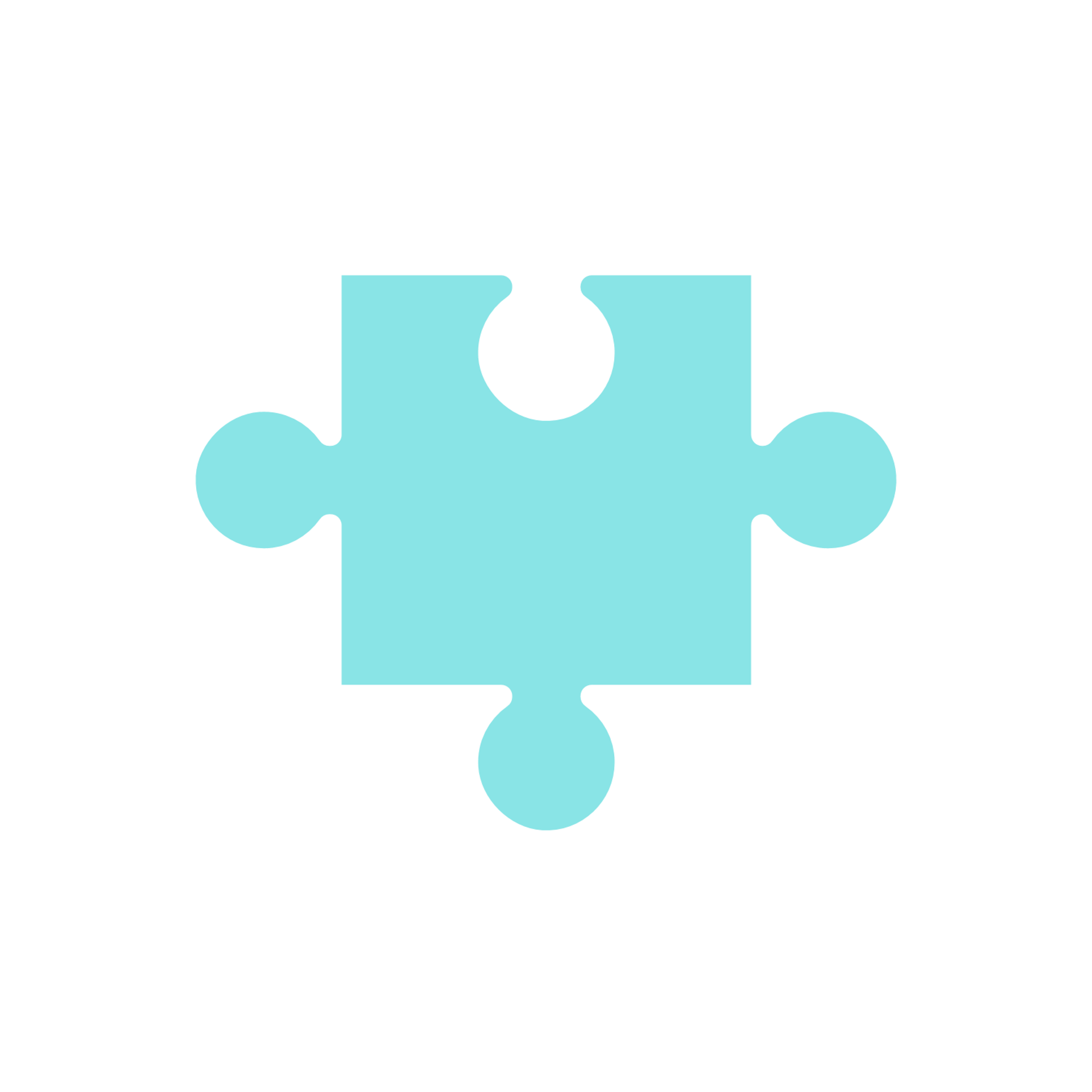 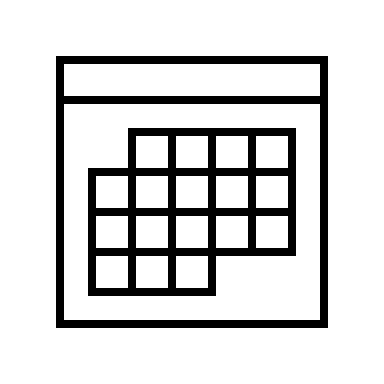 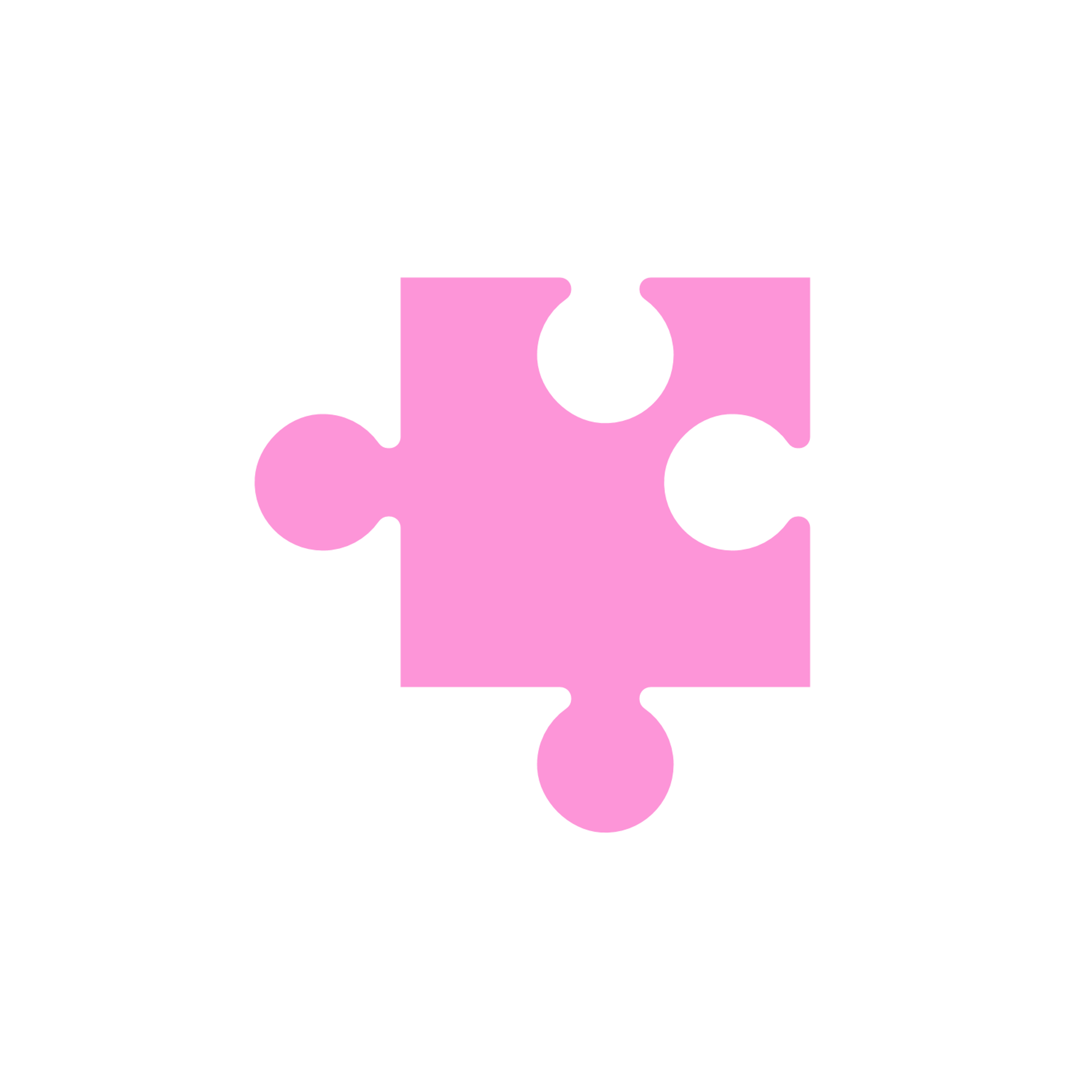 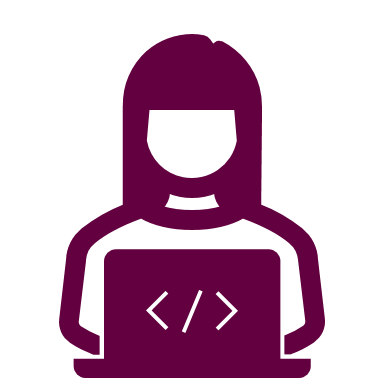 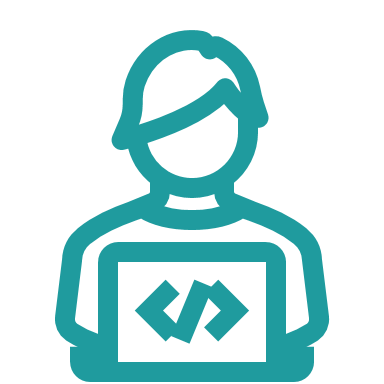 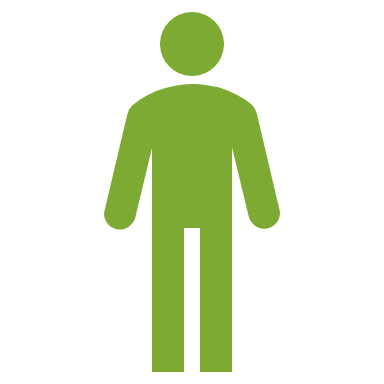 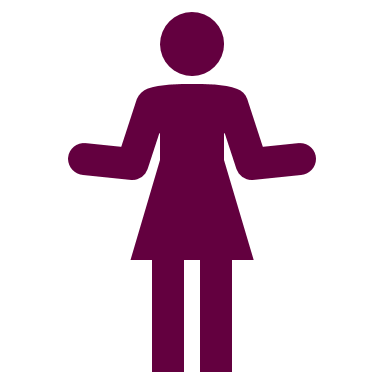 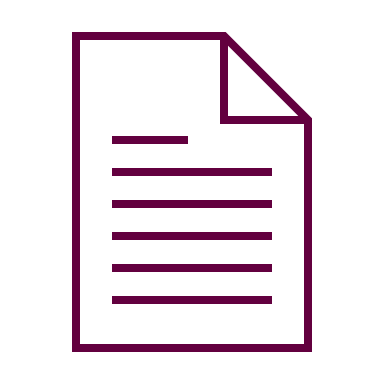 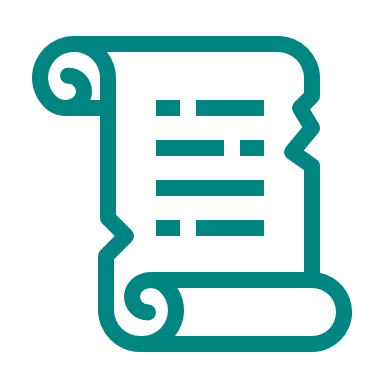 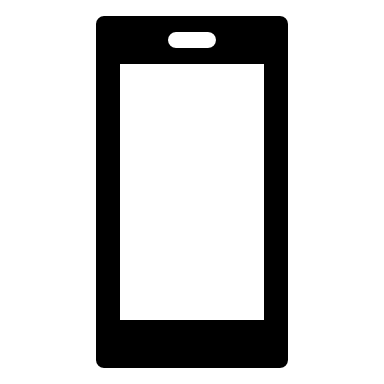 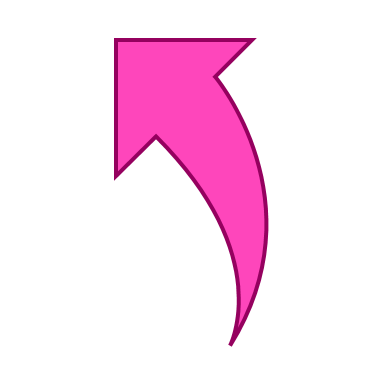 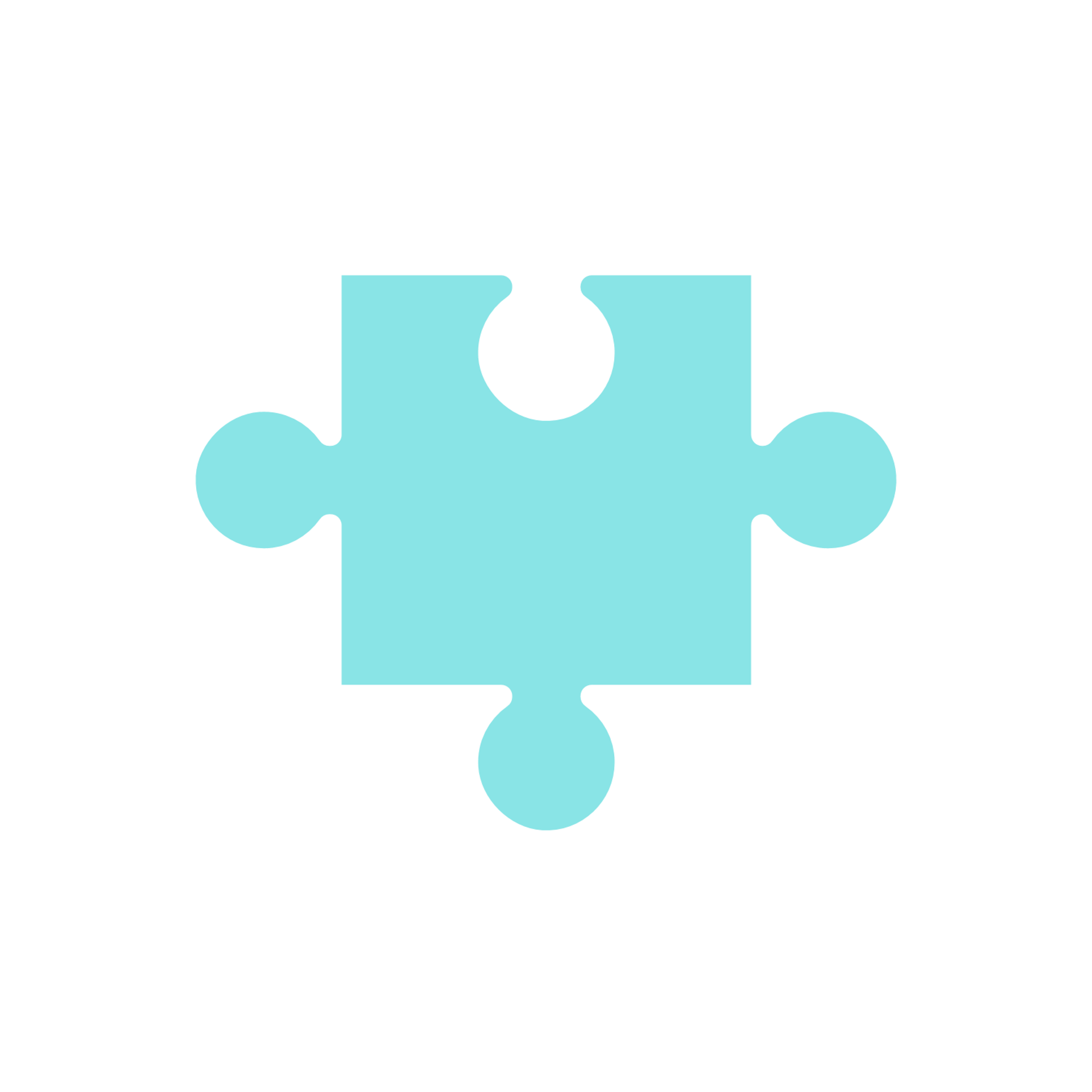 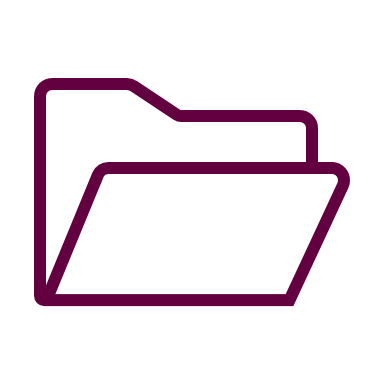 -3000
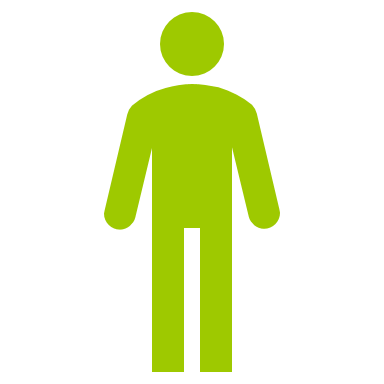 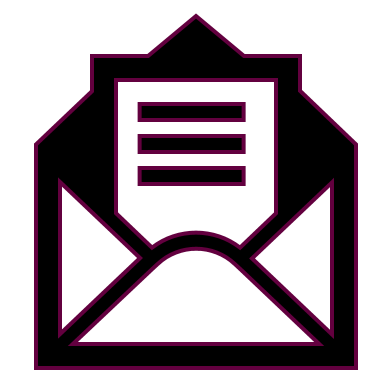 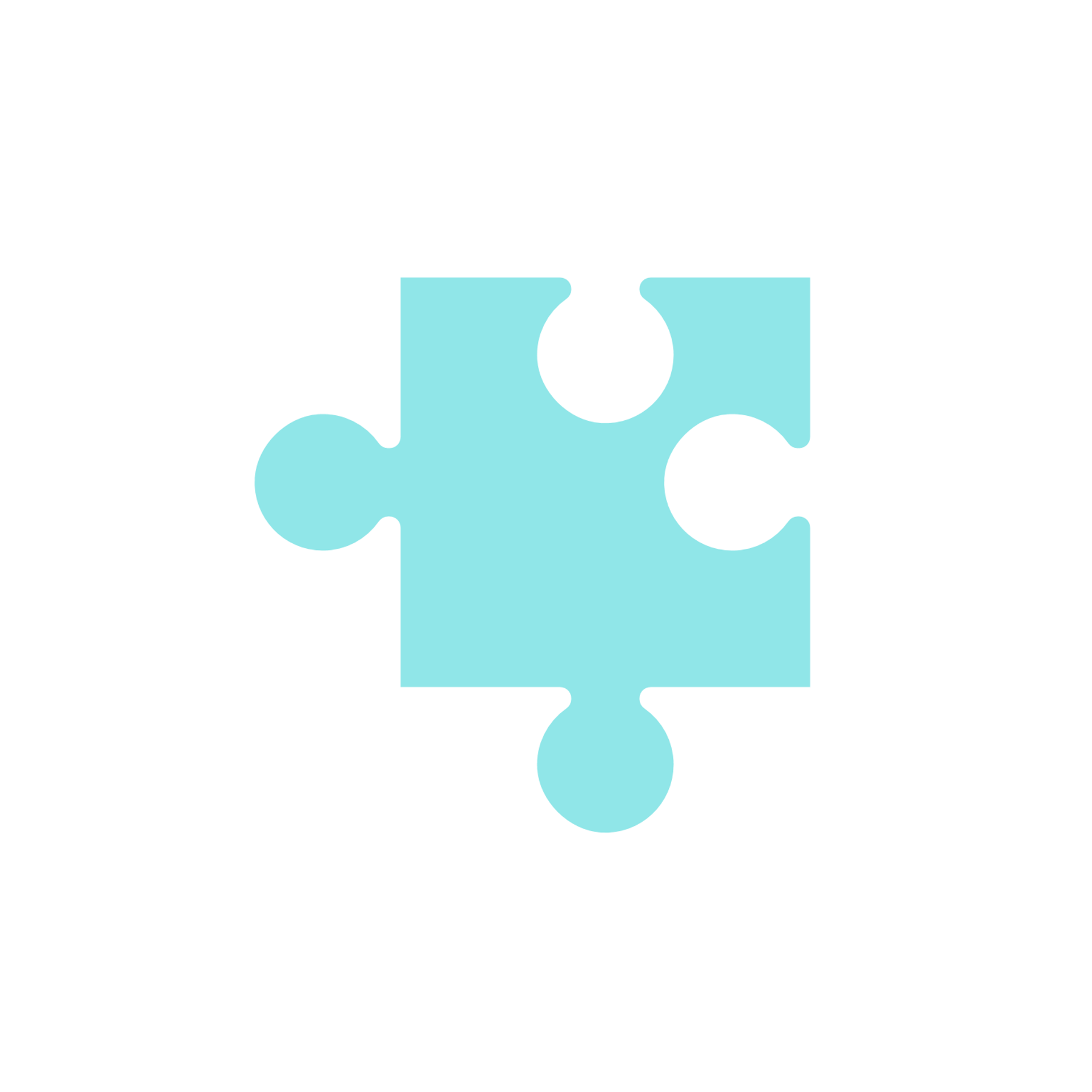 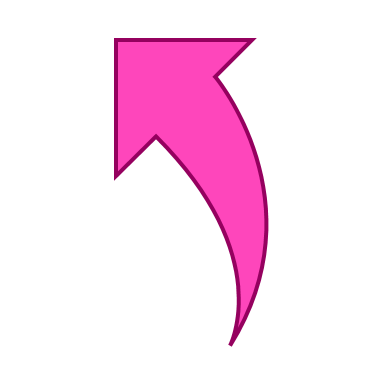 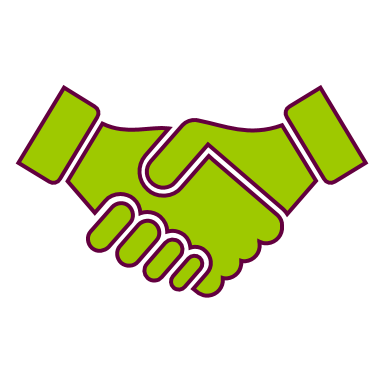 - 1000
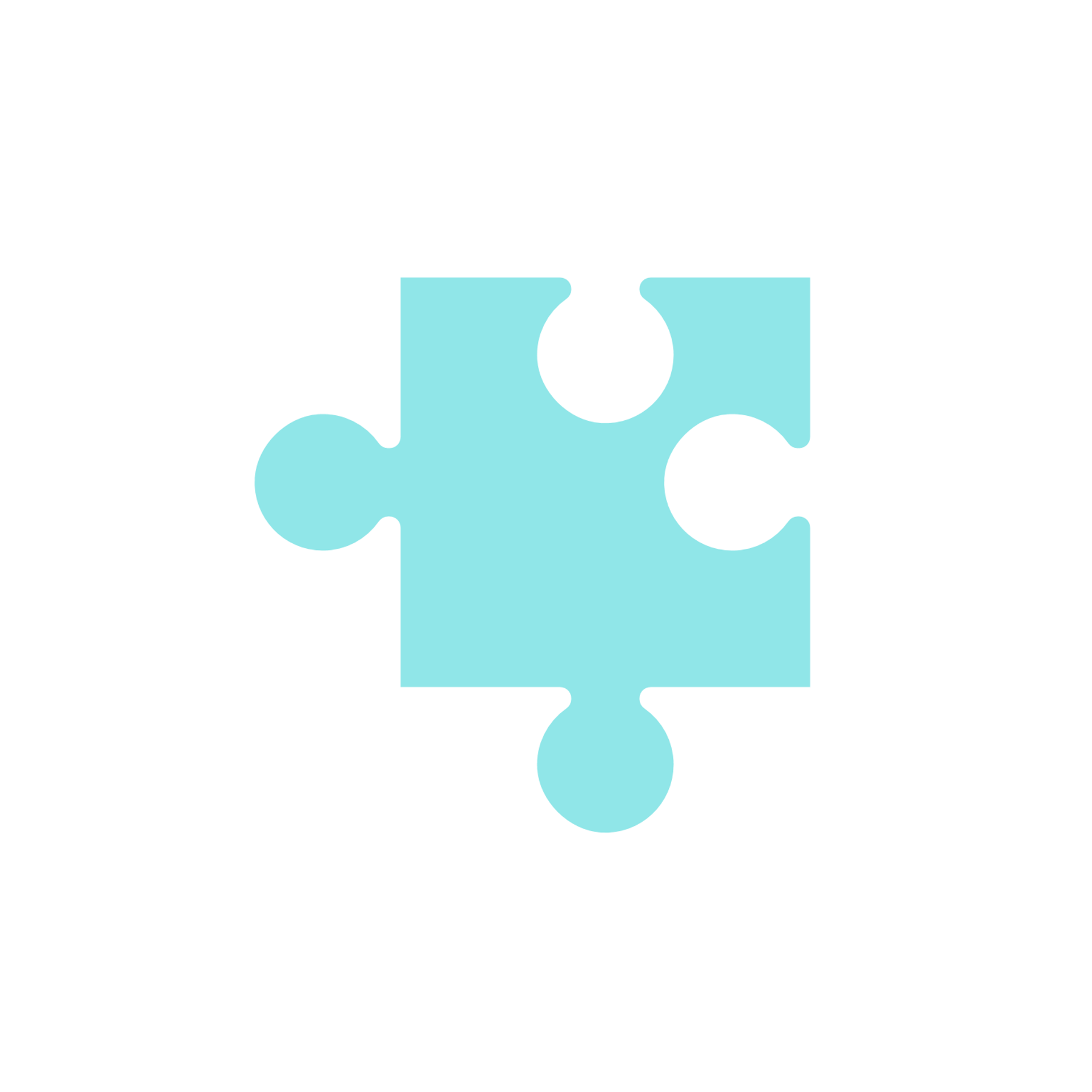 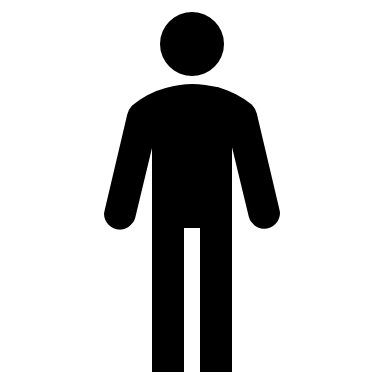 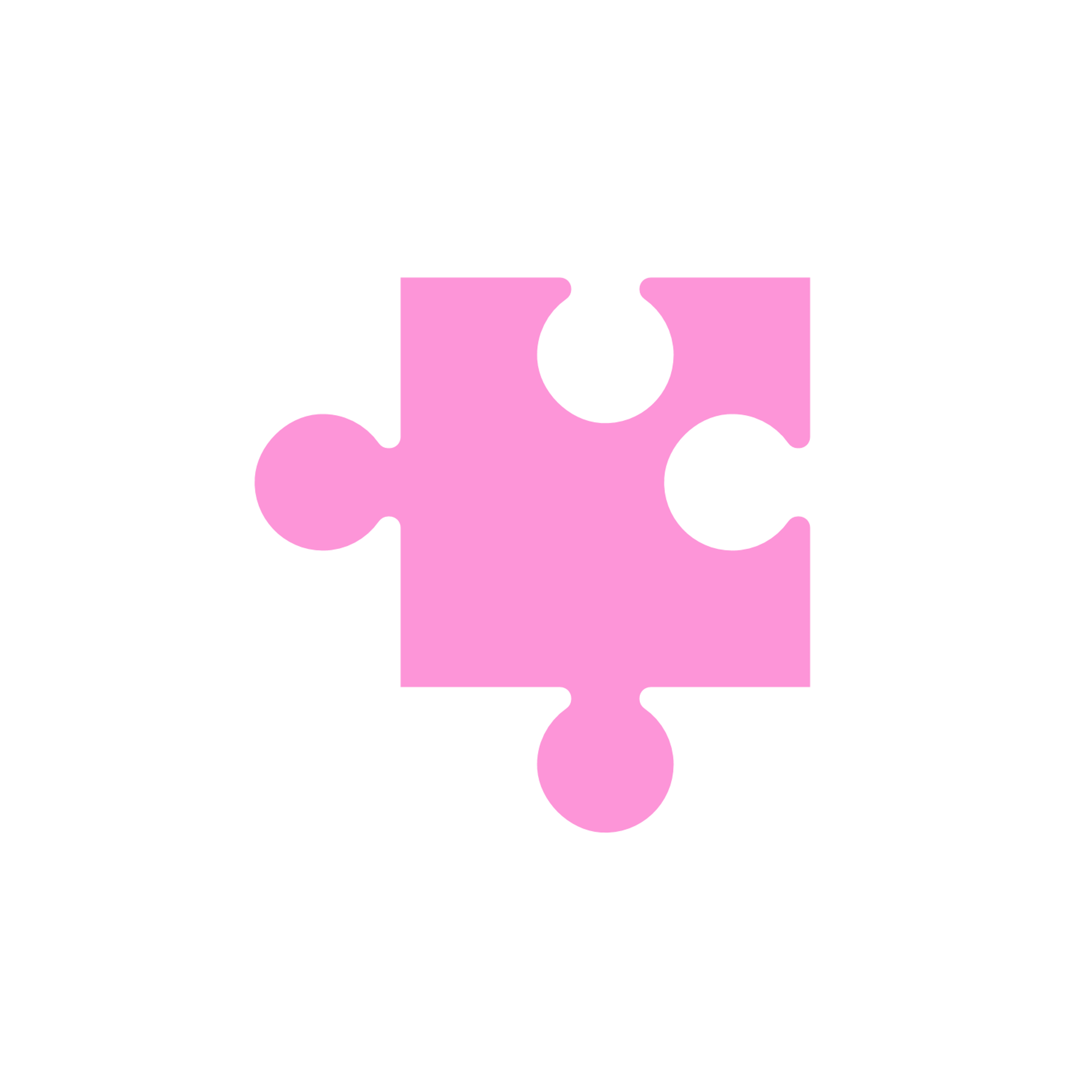 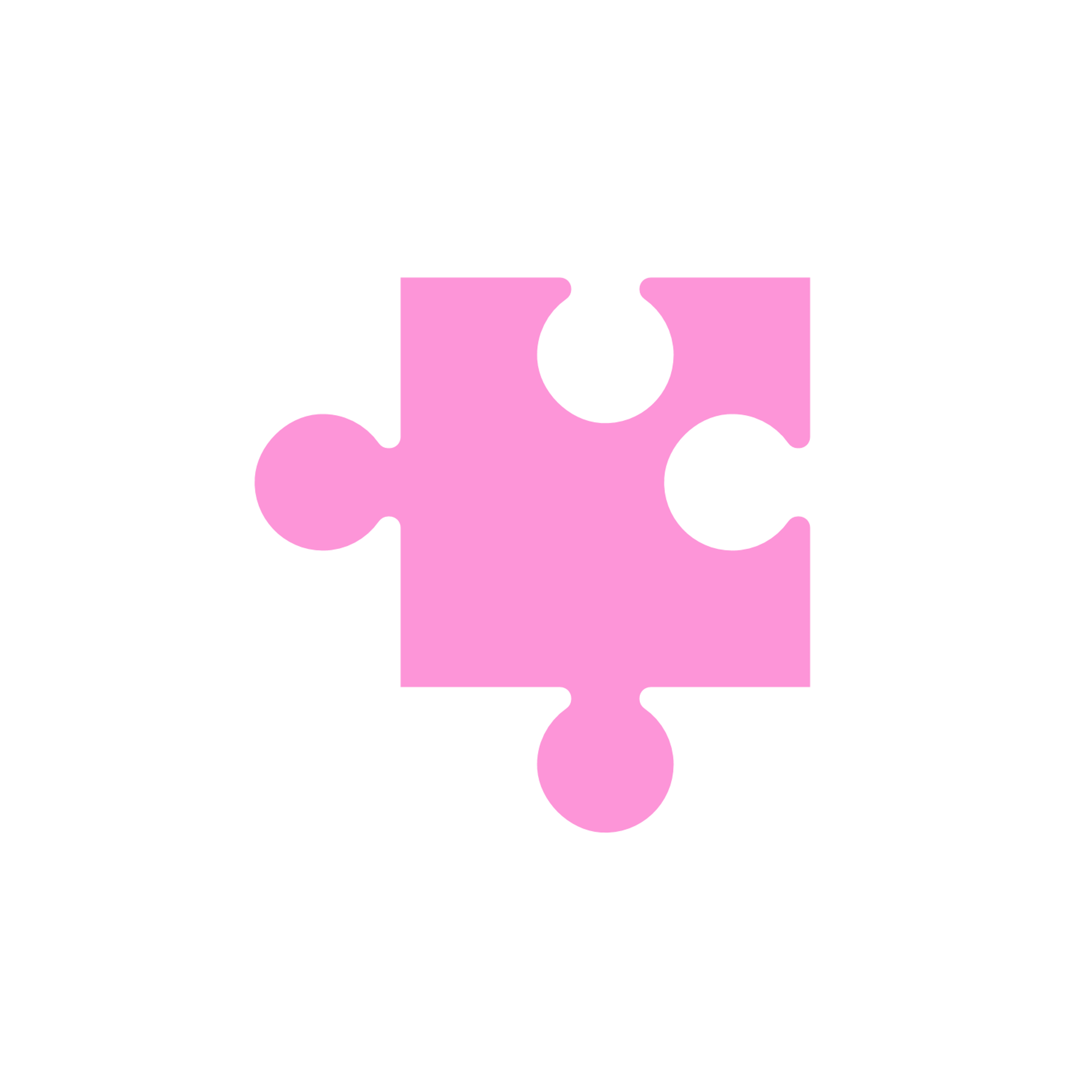 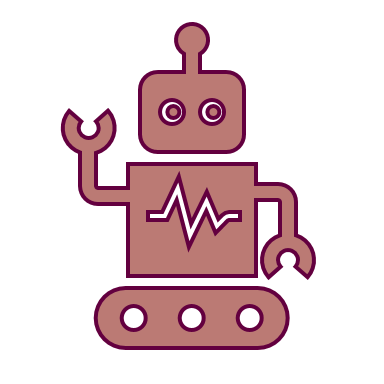 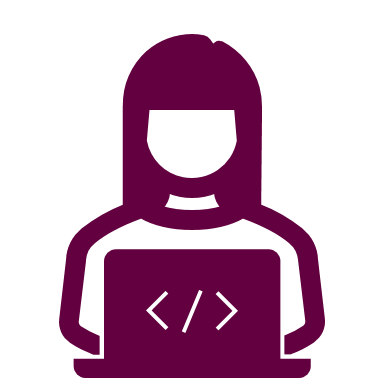 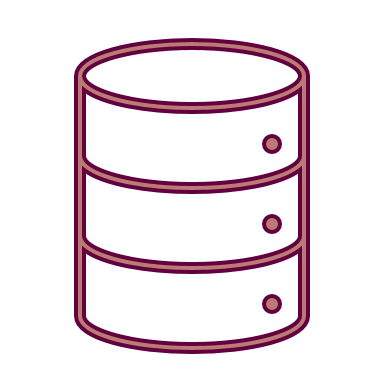 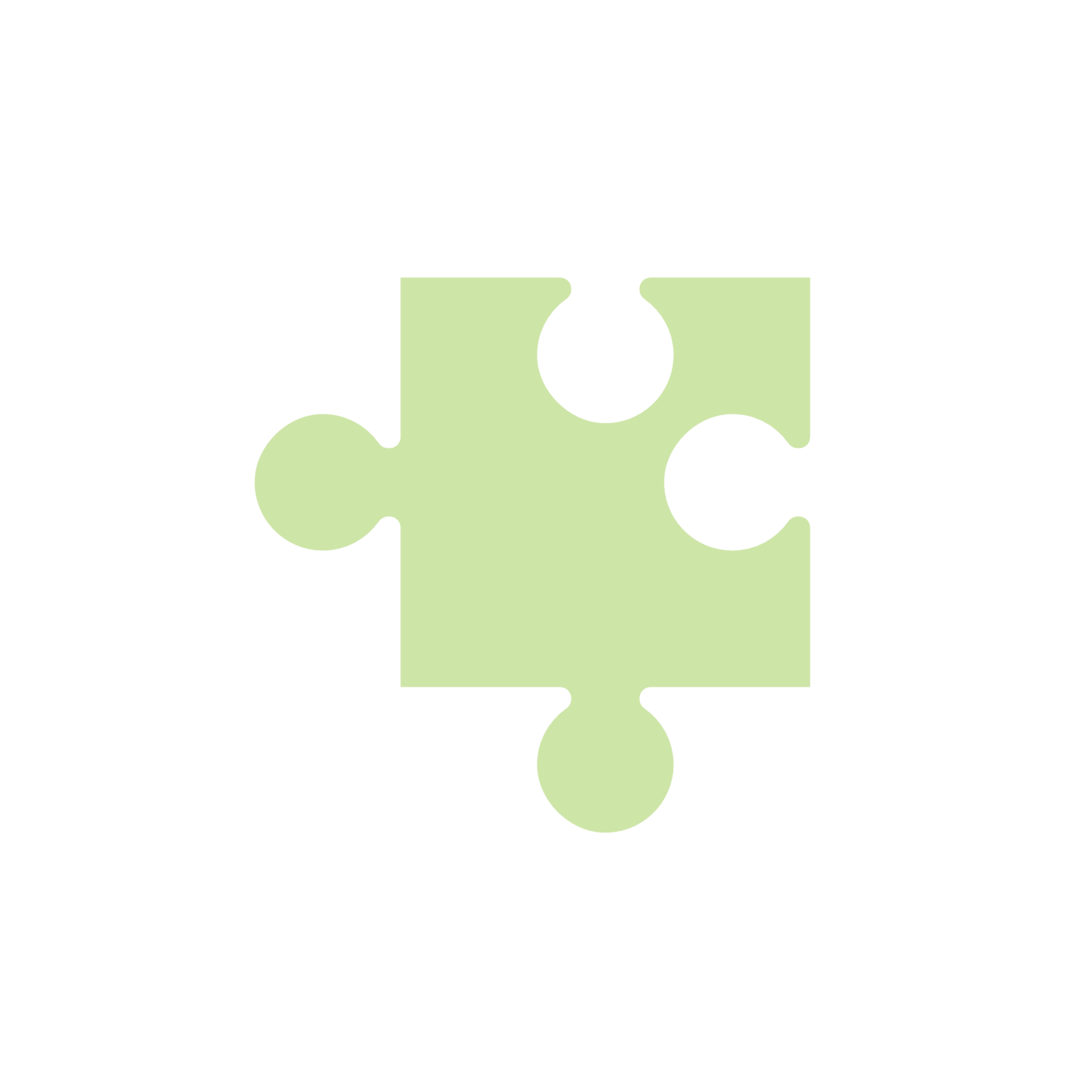 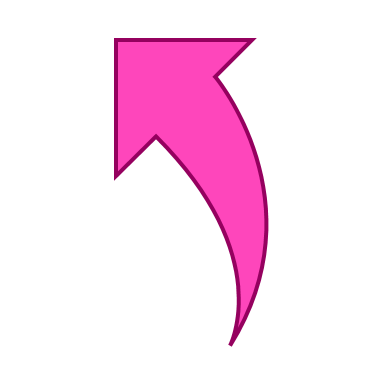 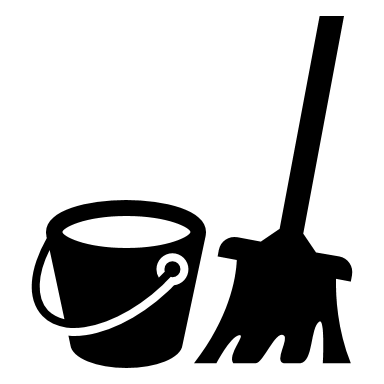 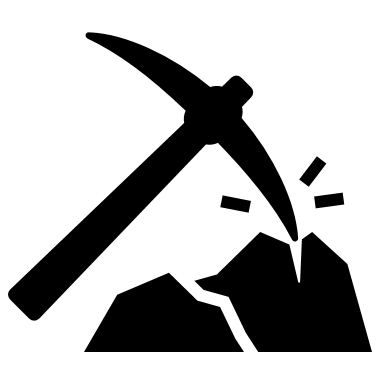 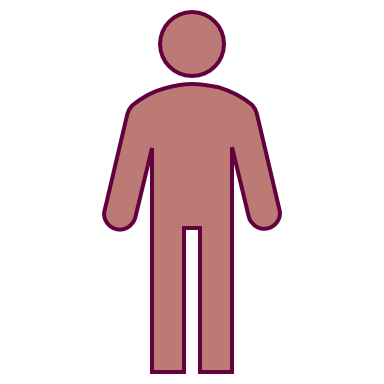 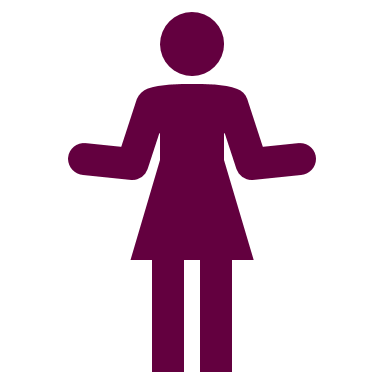 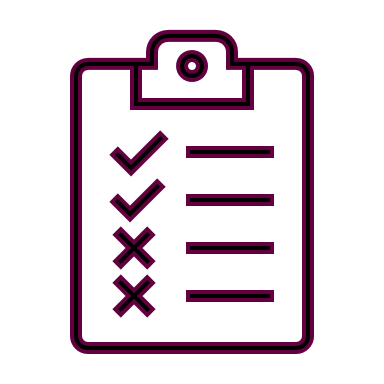 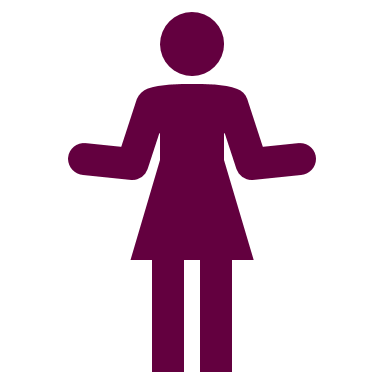 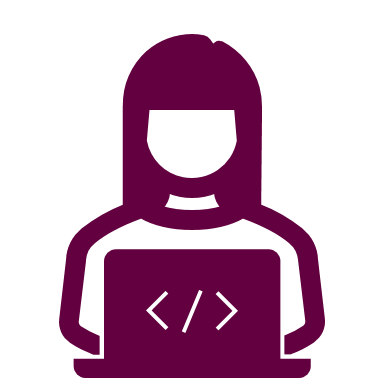 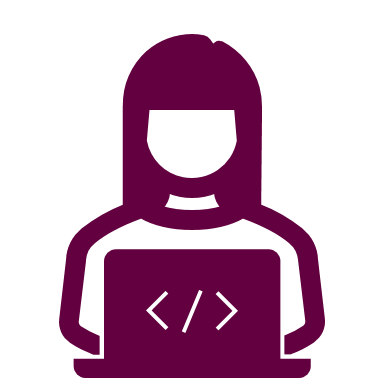 x 1000
x 1000
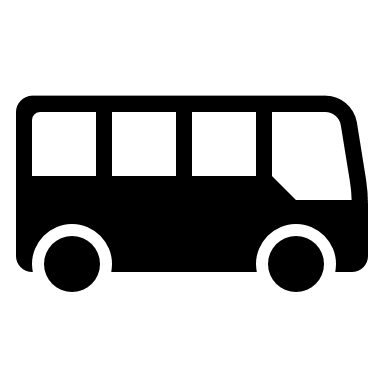 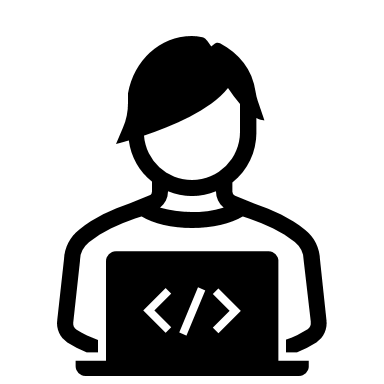 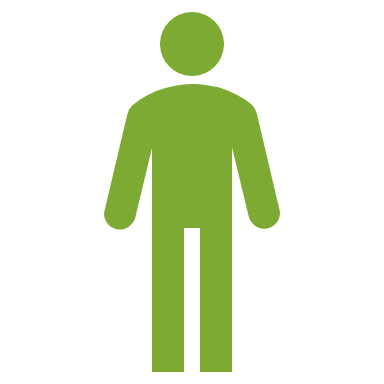 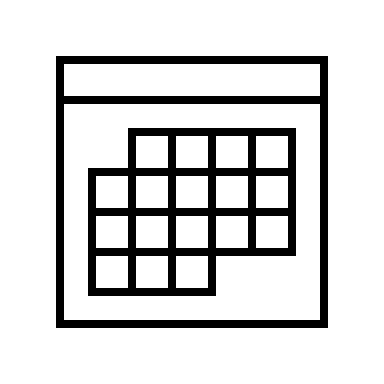 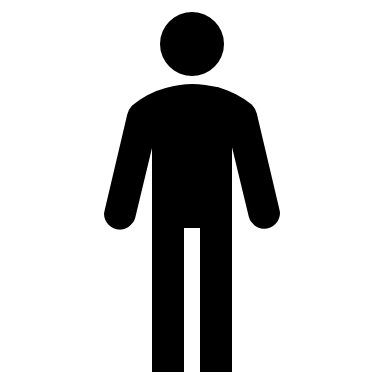 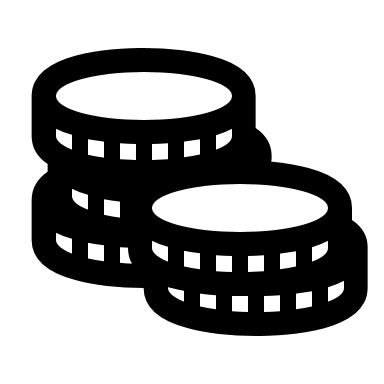 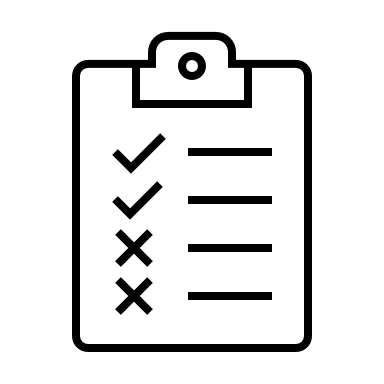 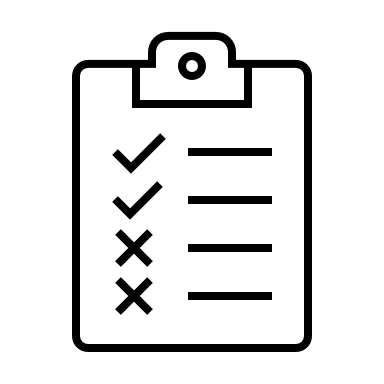 Då:Ana bär ett alla avtalen till löneenheten. Löneenheten anställer personal att registrera i lönesystemet Nu: Ana levererar exportfil med avtal och skatteintyg. Robotlösning registrerar, löneadministratör kontrollerar
[Speaker Notes: Sedan 2022 …exporterar Ana två filer från vårt system. 
En med anställningsuppgifter och en skatteintygsfil. De flesta ungdomarna lämnar intyg om att deras inkomst under året kommer bli så låg att Botkyrka inte ska dra skatt. 
Det intyget lämnade ungdomarna i samband med den digitala avtalsskrivningen

Filerna levereras till en överenskommen plats där en robotlösning tar över och registrerar i lönesystemet och en systemadmin kontrollerar utfallet efteråt.]
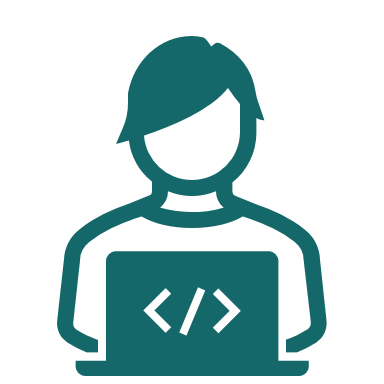 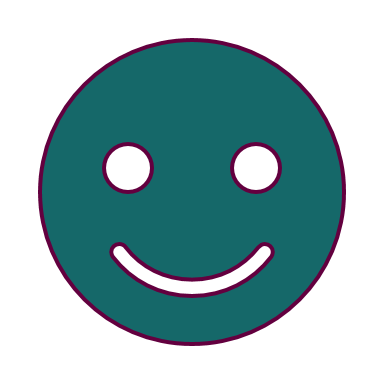 90%
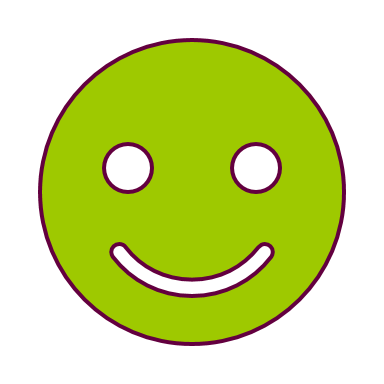 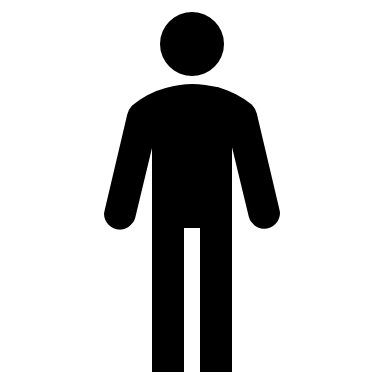 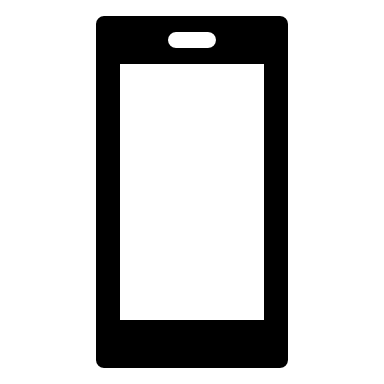 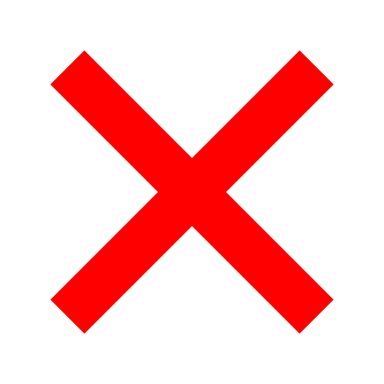 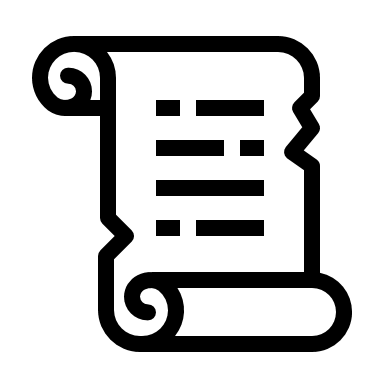 93%
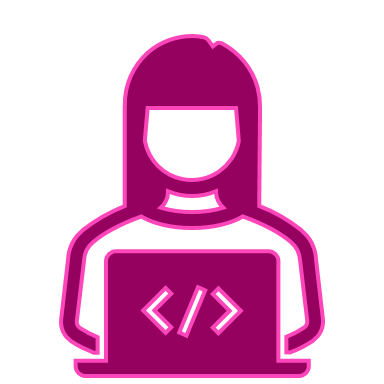 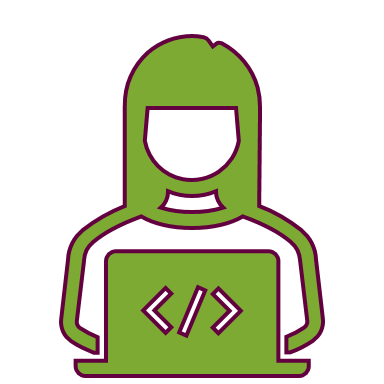 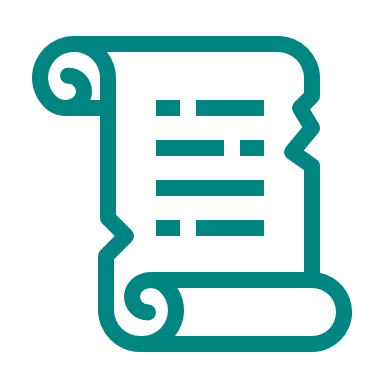 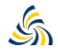 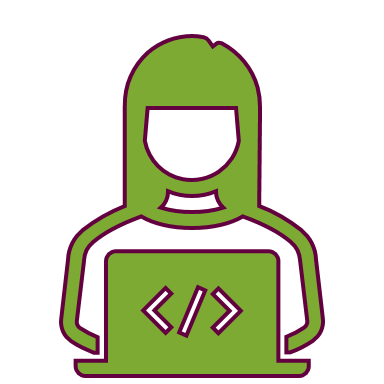 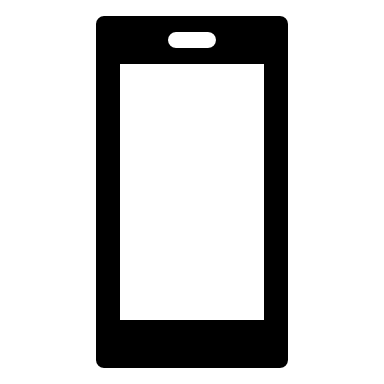 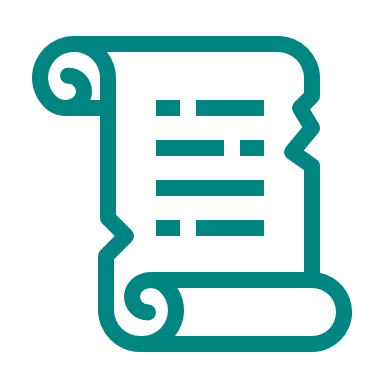 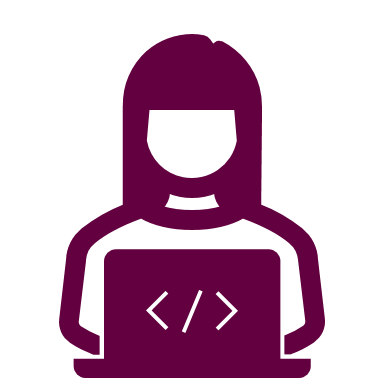 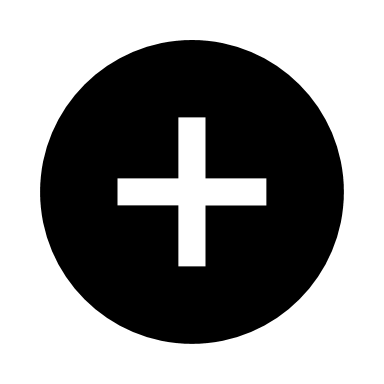 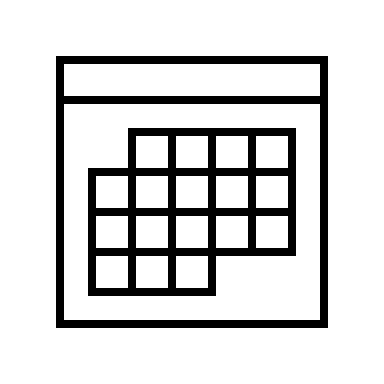 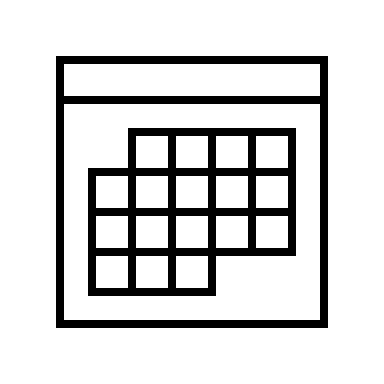 Start
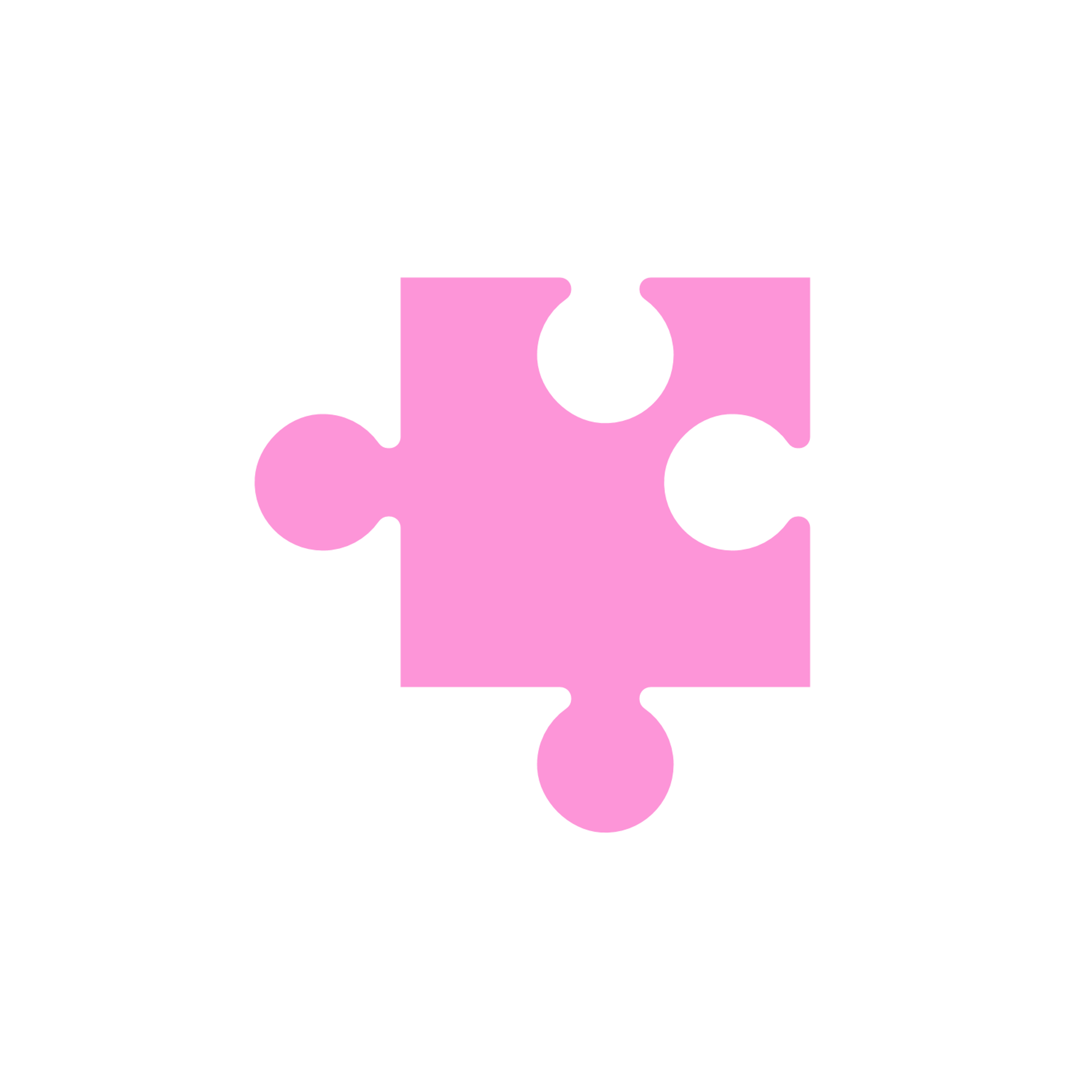 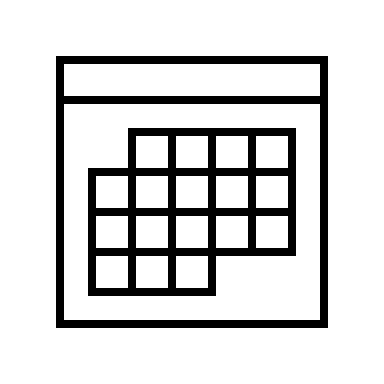 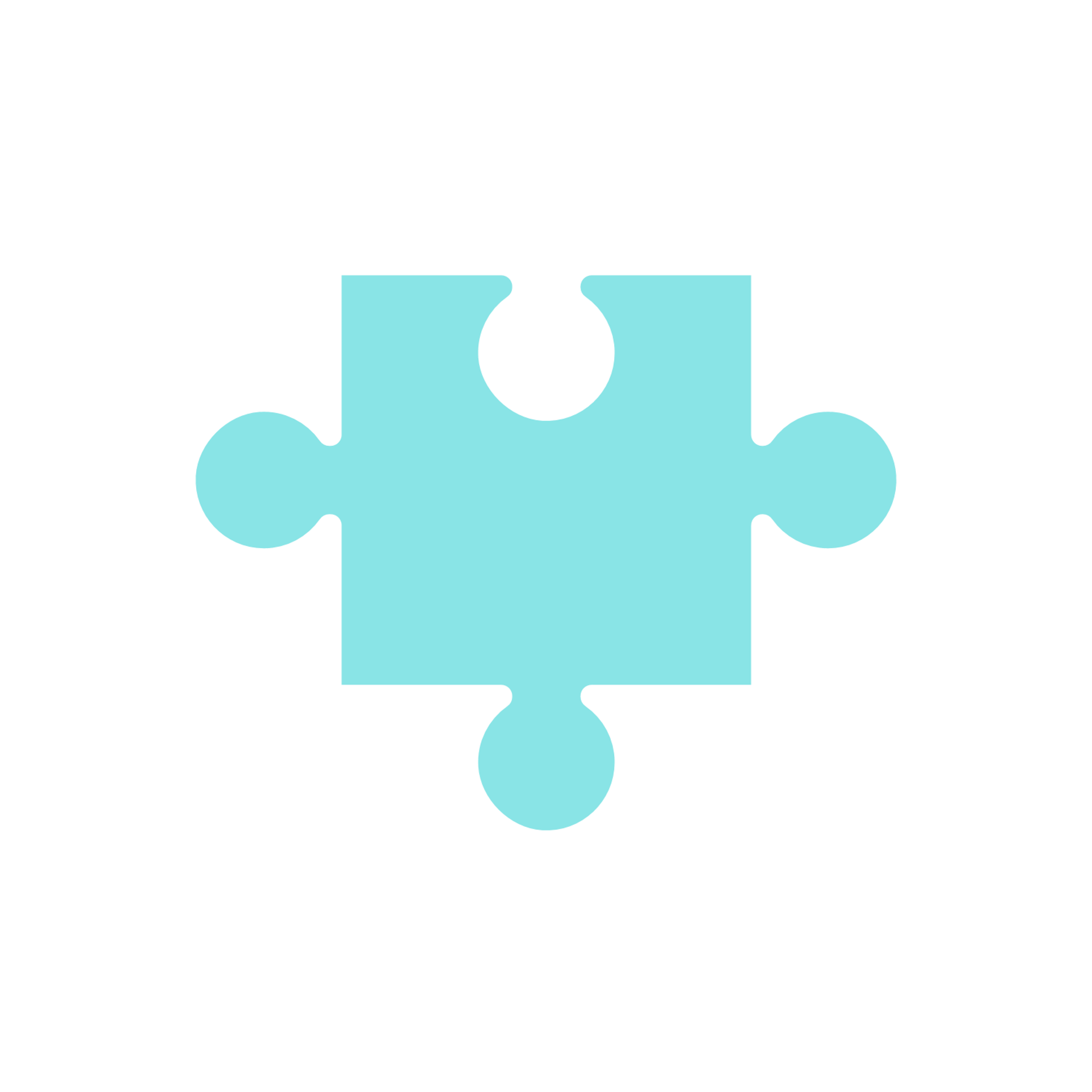 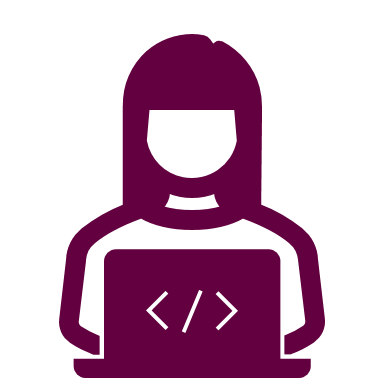 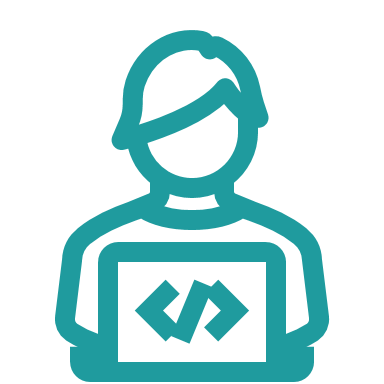 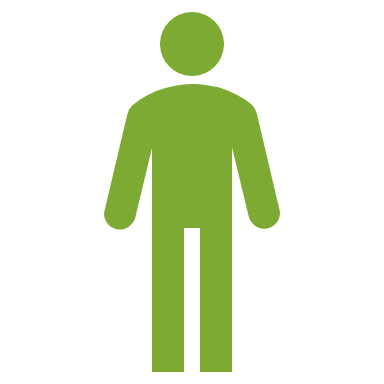 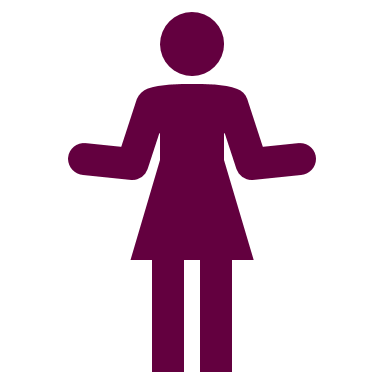 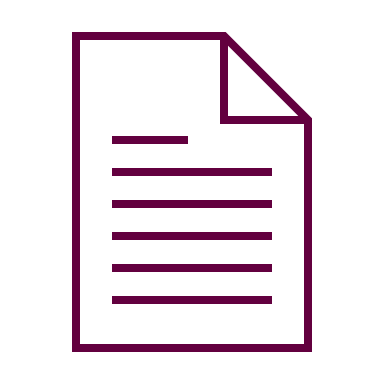 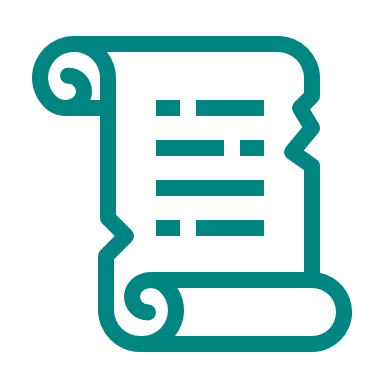 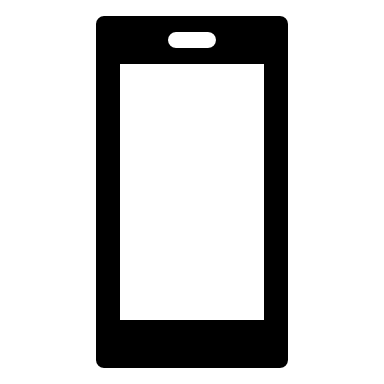 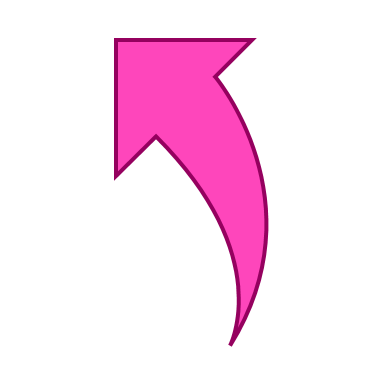 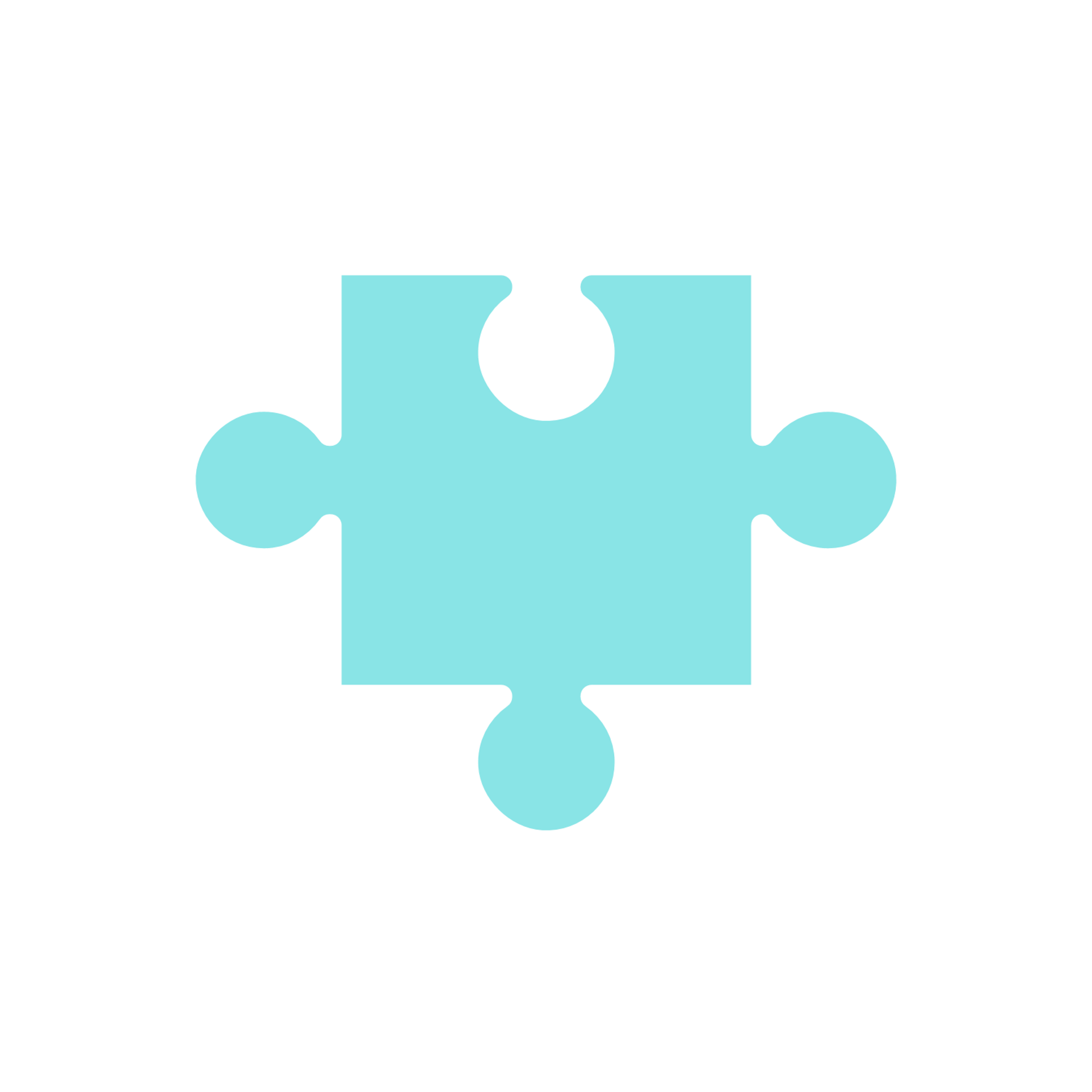 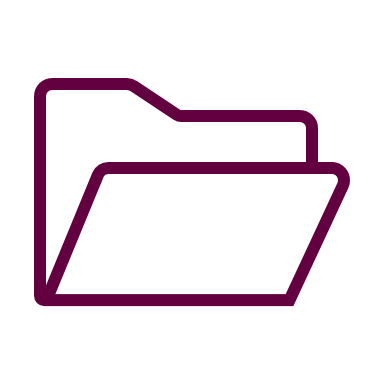 -3000
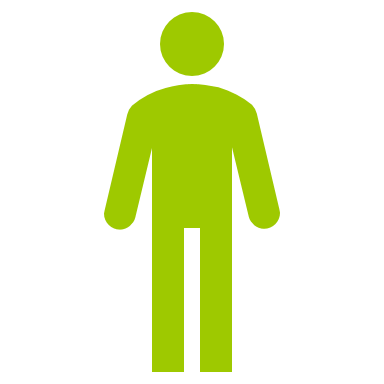 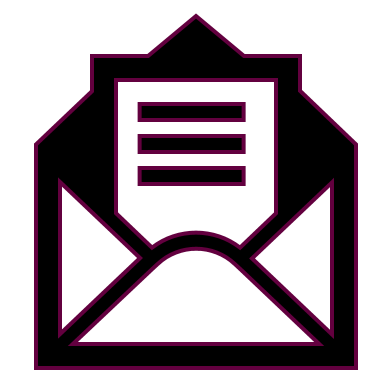 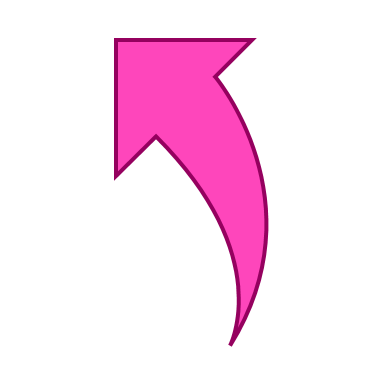 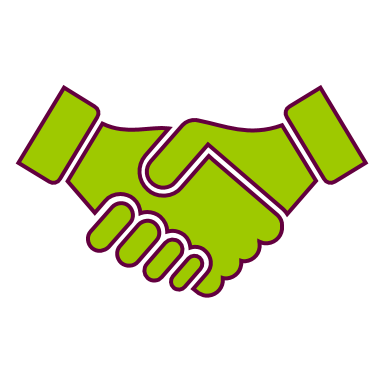 - 1000
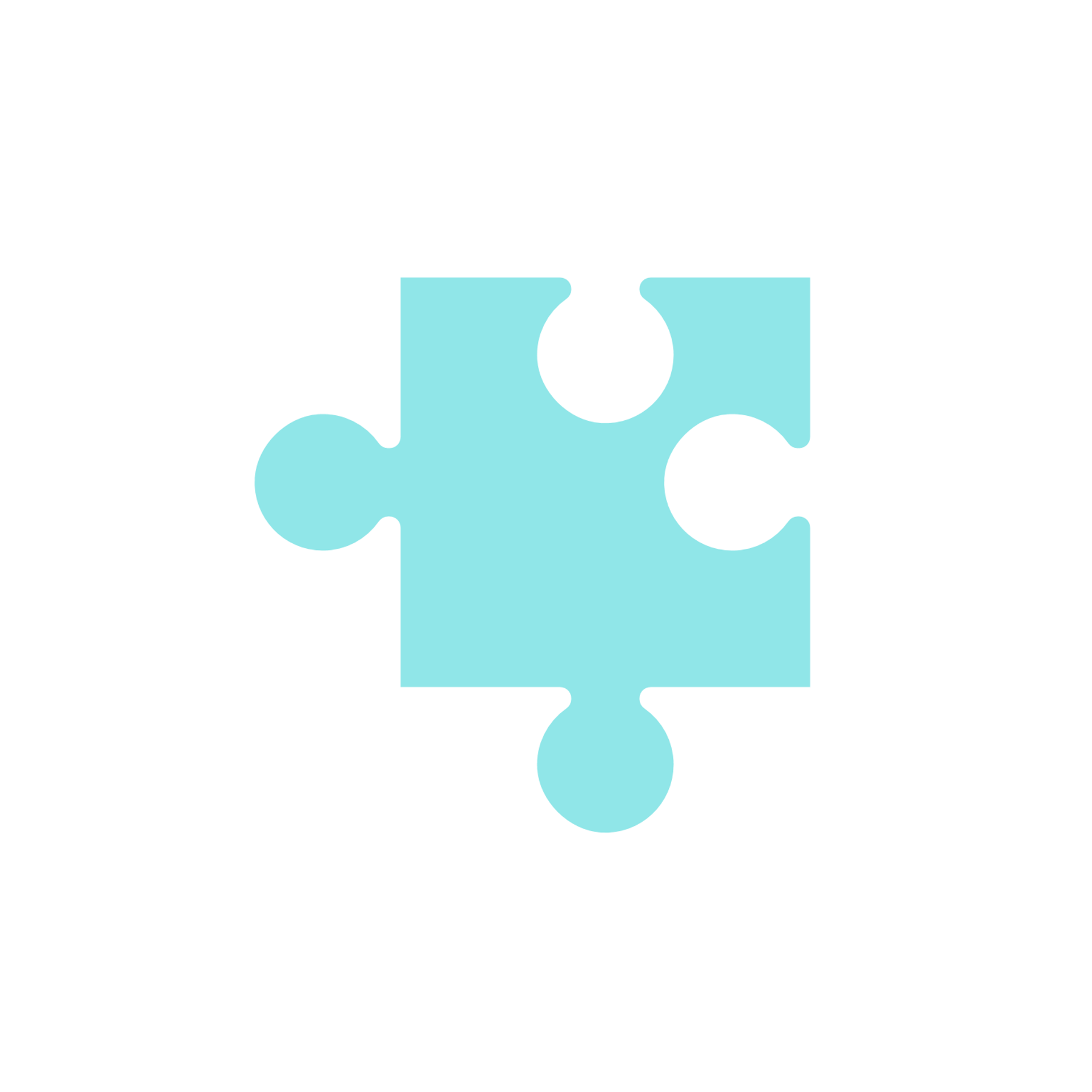 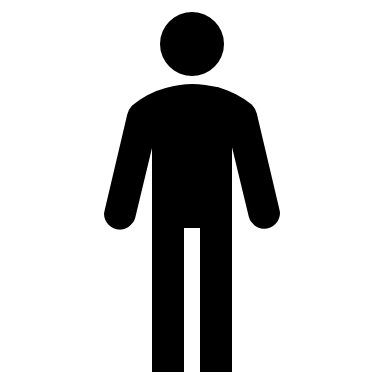 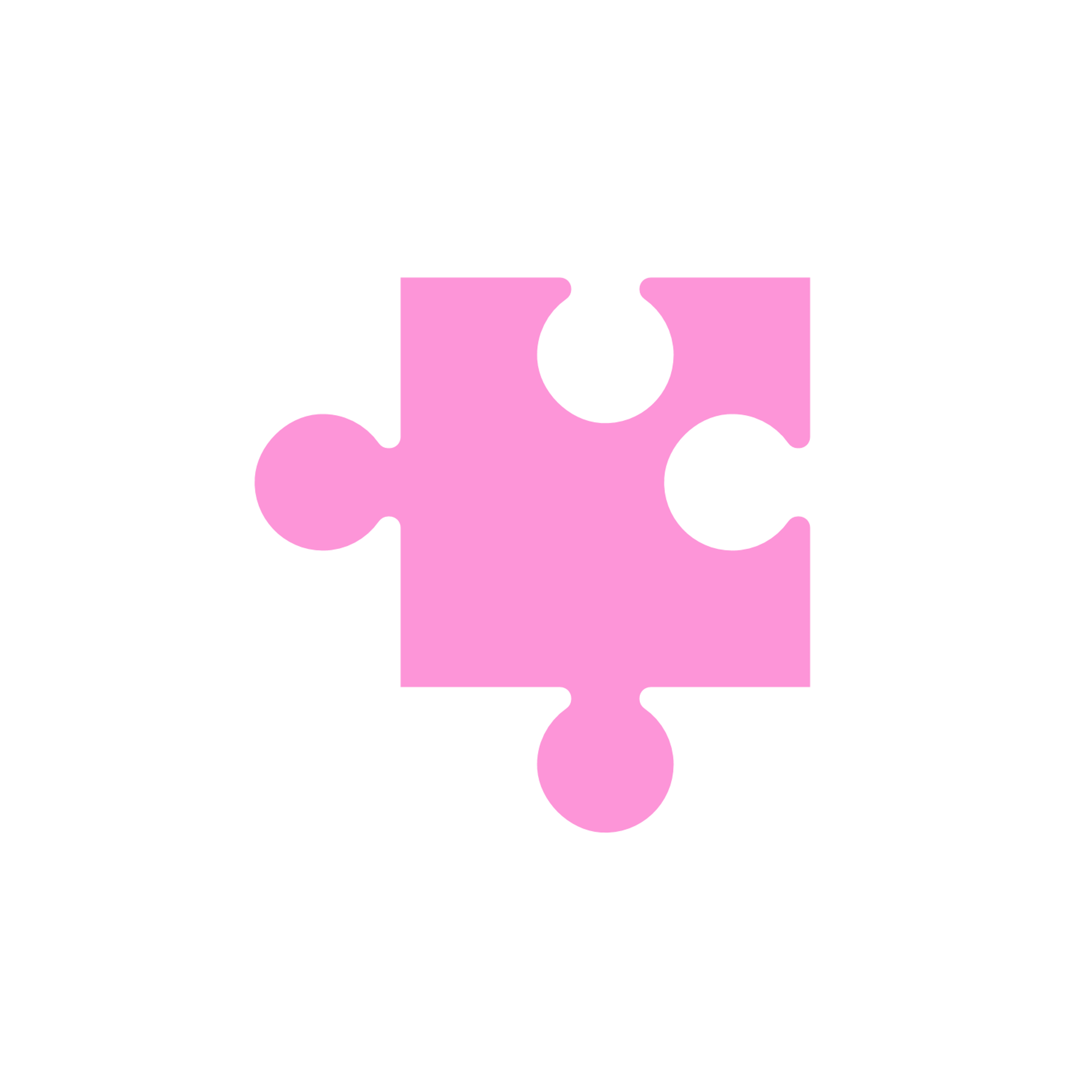 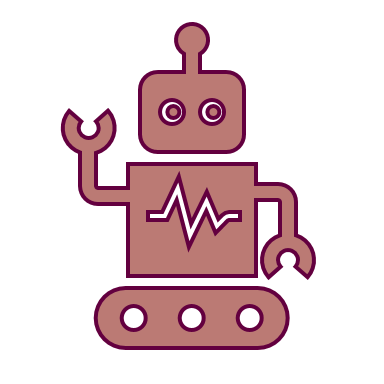 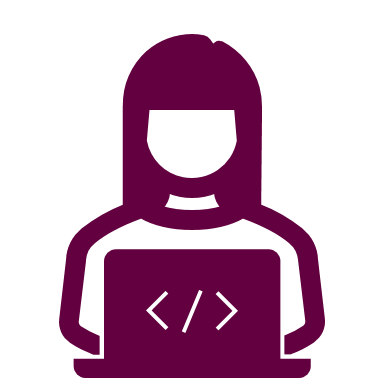 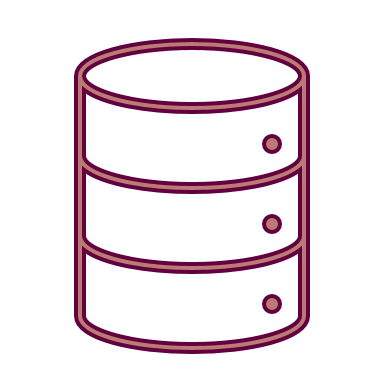 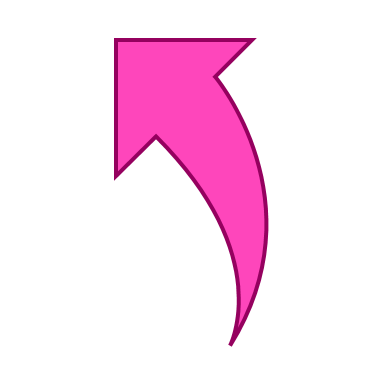 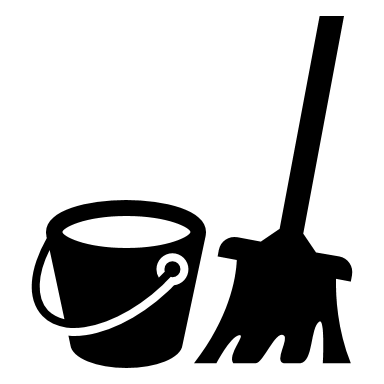 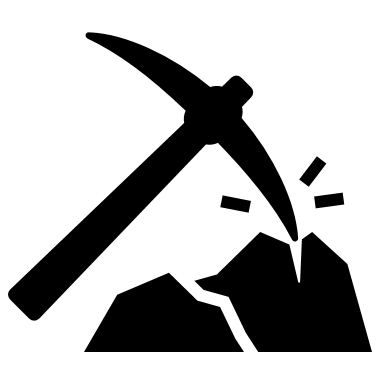 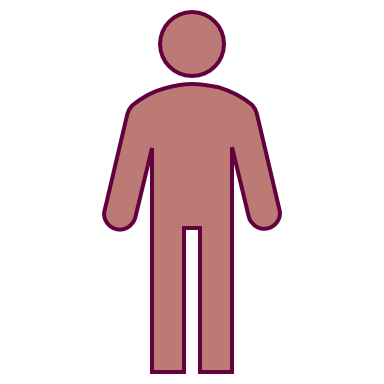 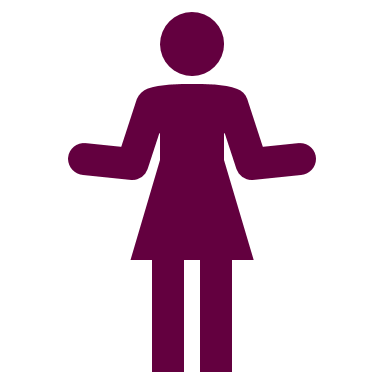 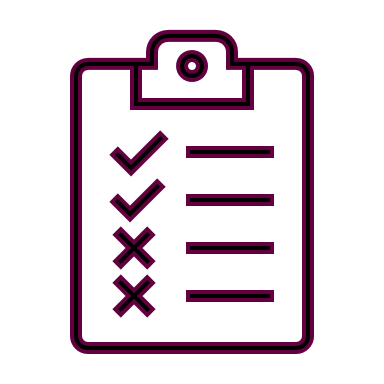 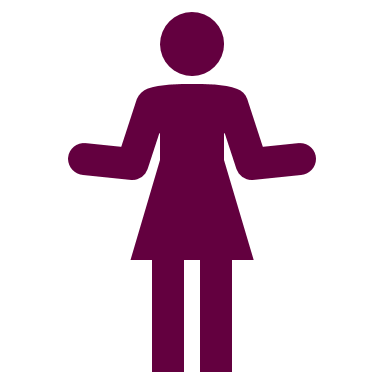 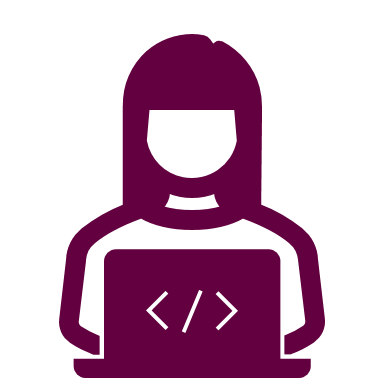 x 1000
x 1000
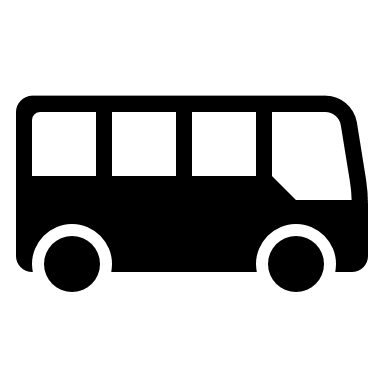 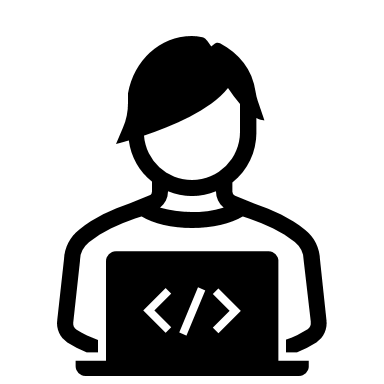 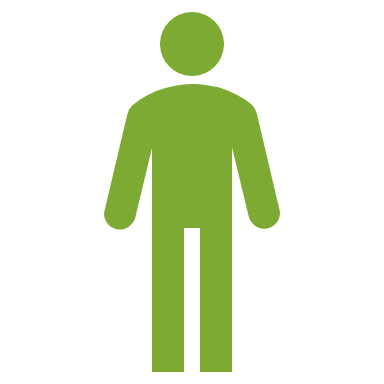 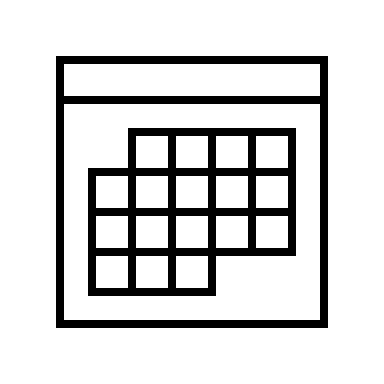 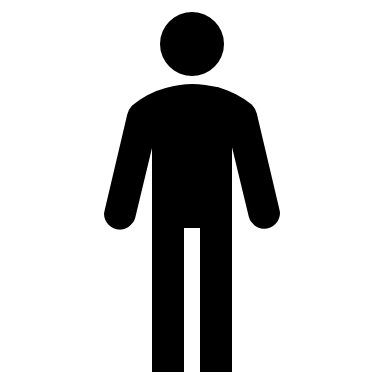 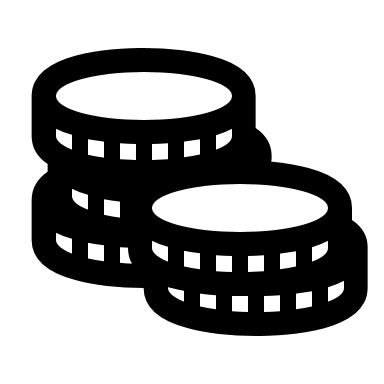 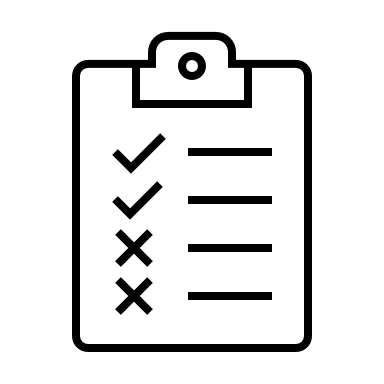 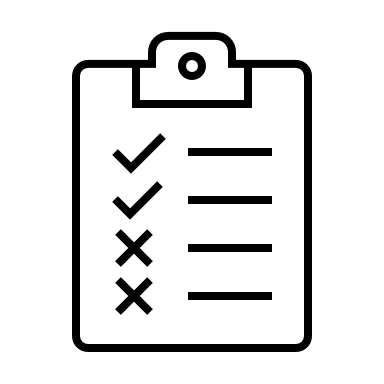 Då: Oskar tidredovisar på papper som Gullan signerar. Oskar lämnar in i Tumba Nu: Kalle tidredovisar i Feriebas och Gullan godkänner de rapporterade tiderna i Feriebas
[Speaker Notes: Det är juni och dags för tre veckor Feriepraktik
DÅ tidredovisade Oskar på papper, Gullan signerade tidrapporten när praktiken var över och Oskar lämnade in tidrapporten i kommunalhuset i Tumba, 
Han måste komma när det är öppet

Nu..]
2021
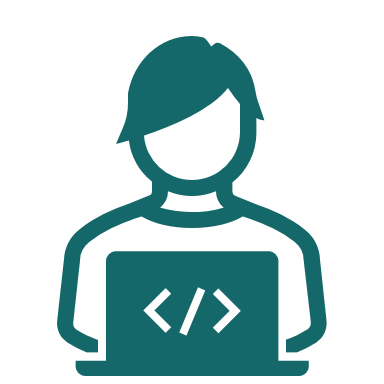 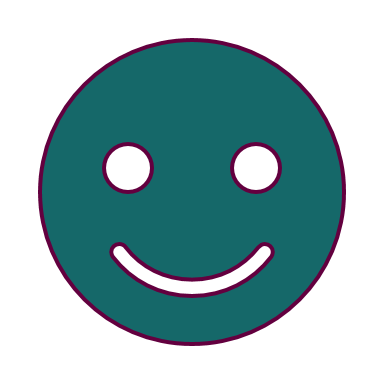 90%
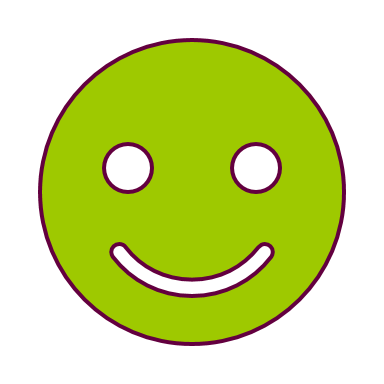 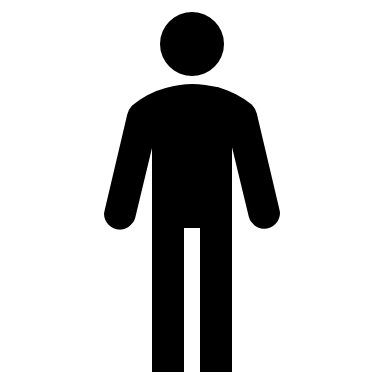 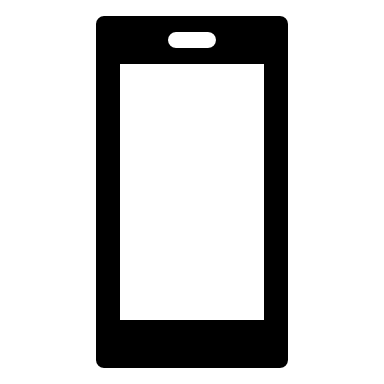 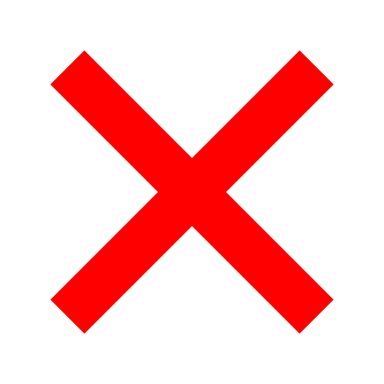 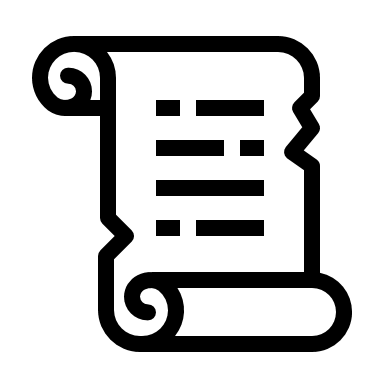 93%
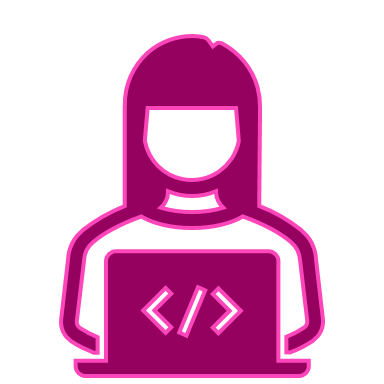 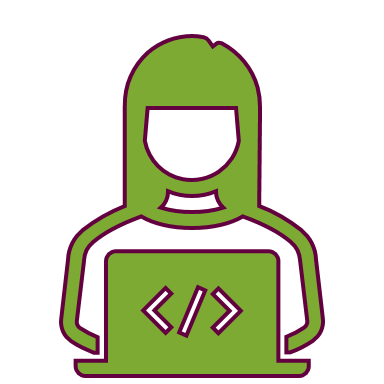 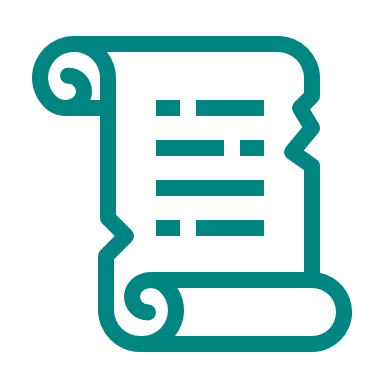 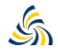 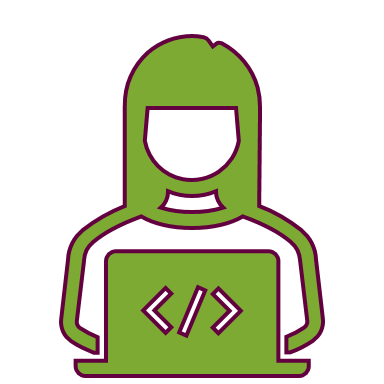 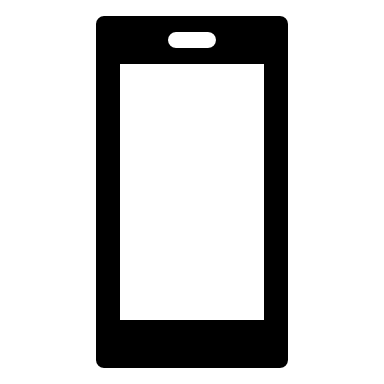 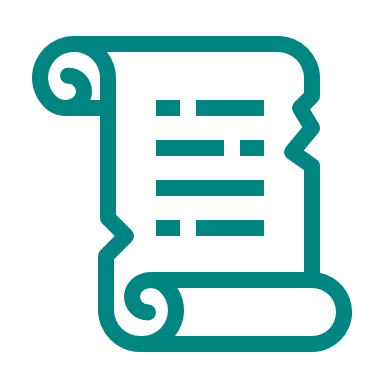 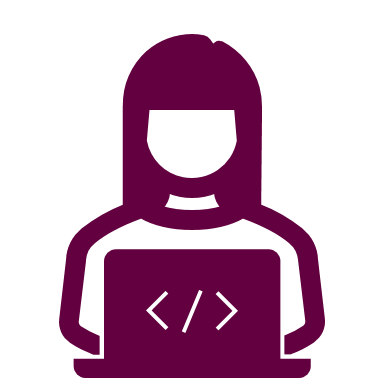 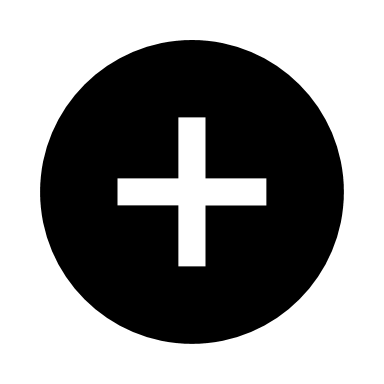 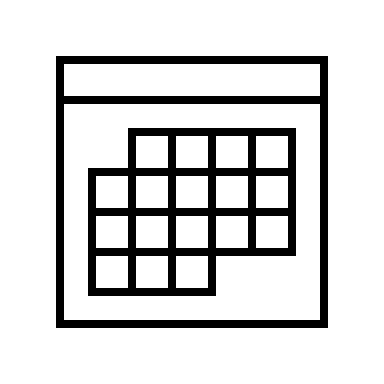 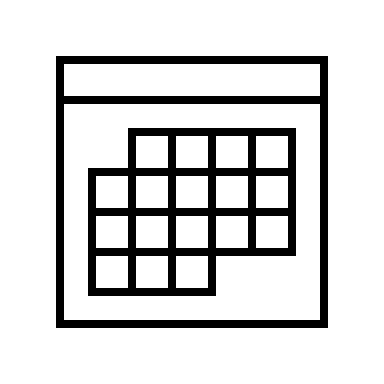 Start
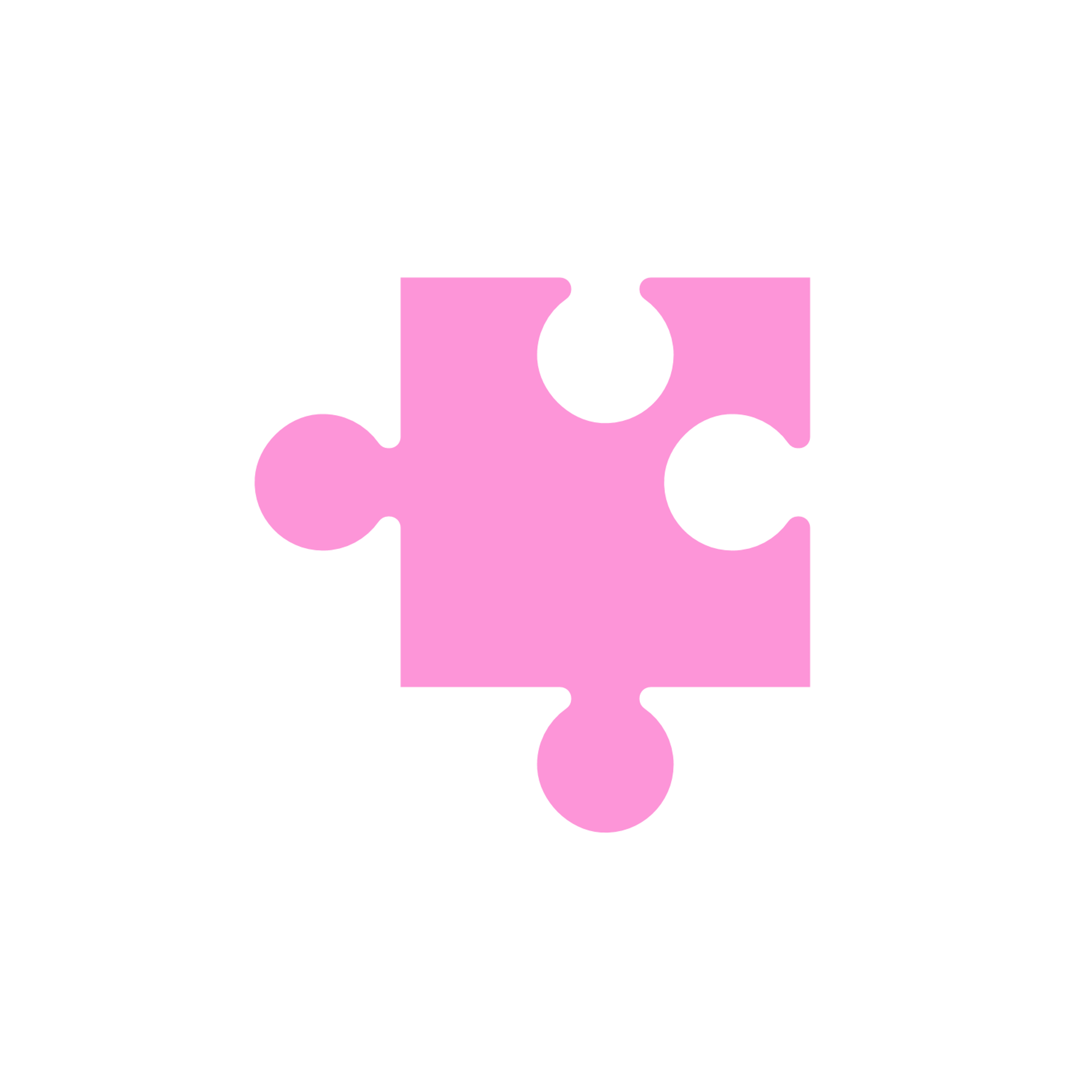 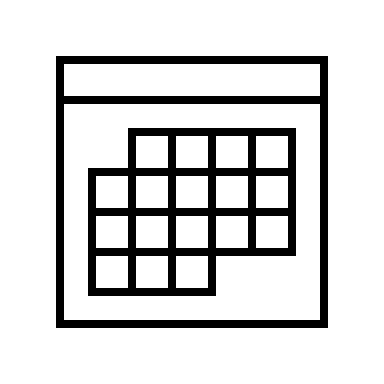 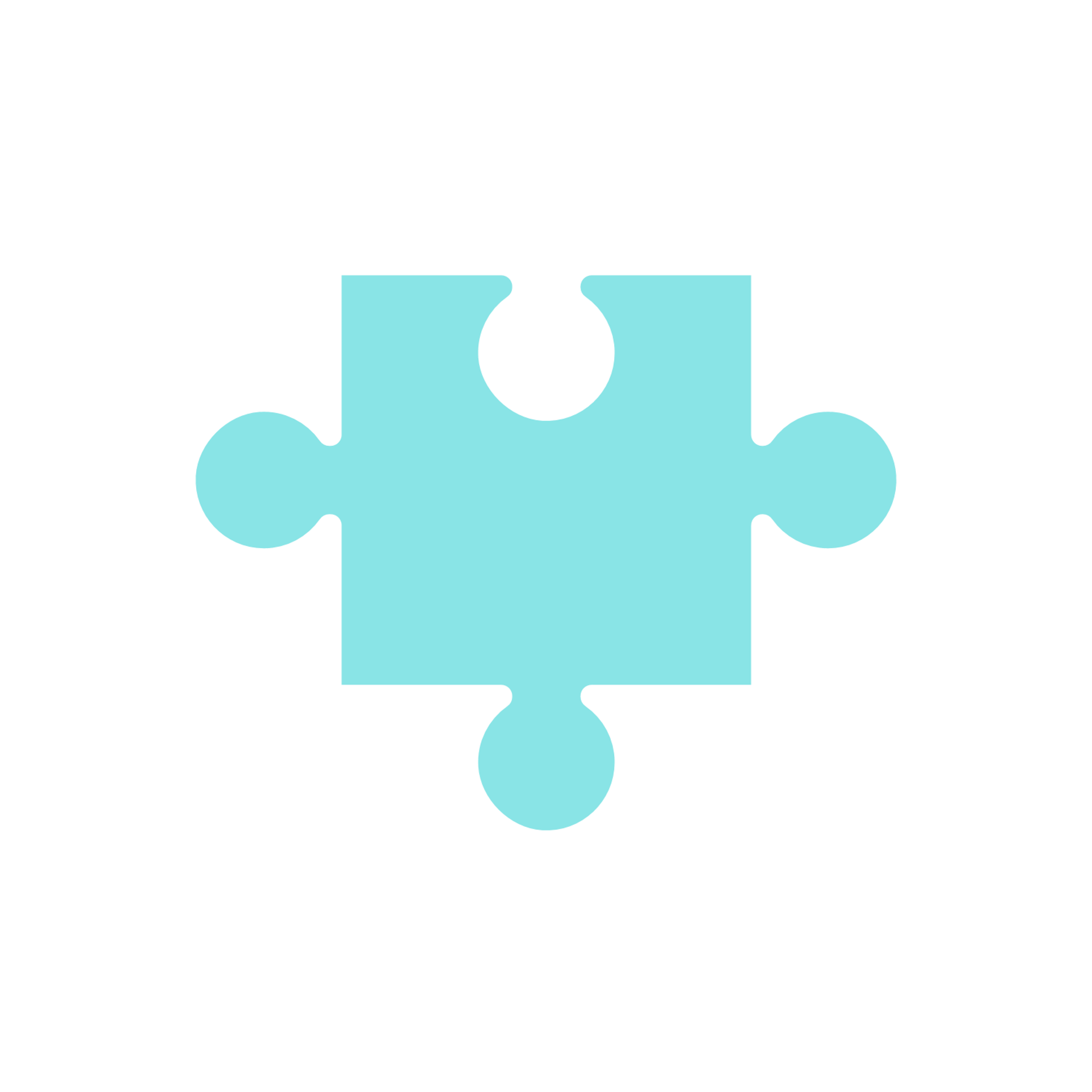 Kalle gör 
Feriepraktik
hos Gullan
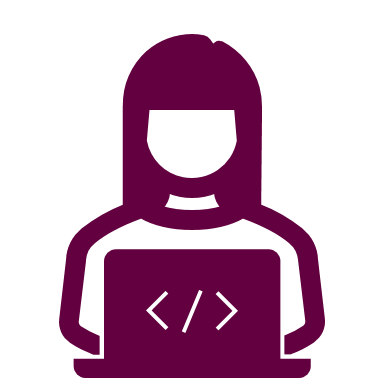 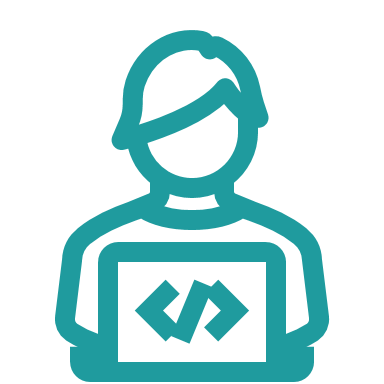 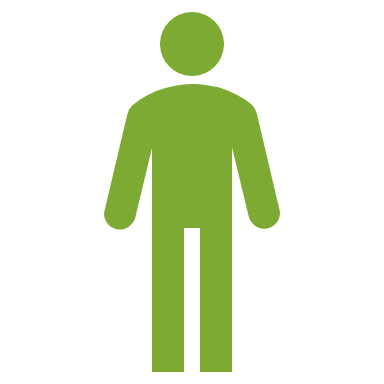 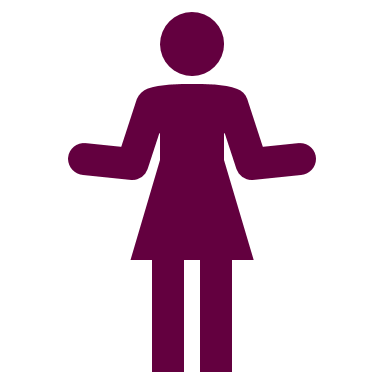 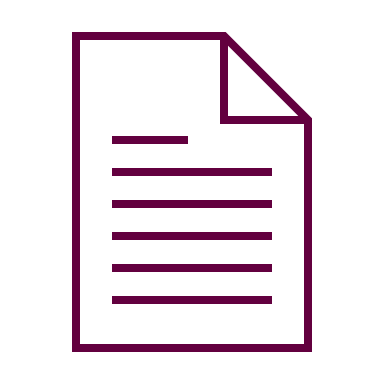 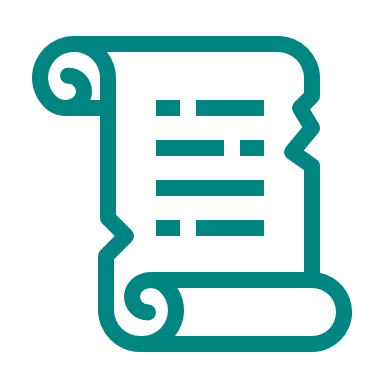 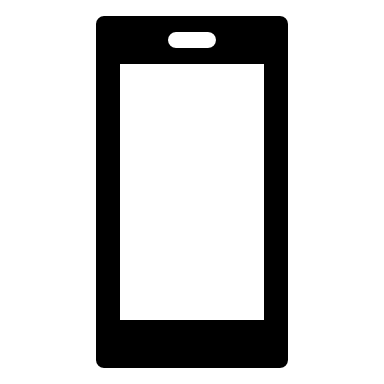 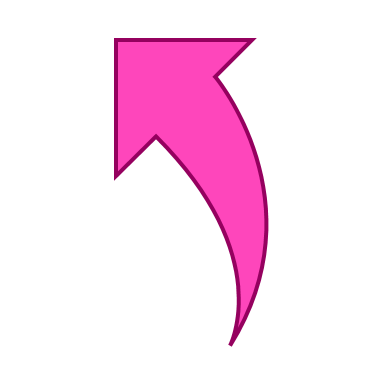 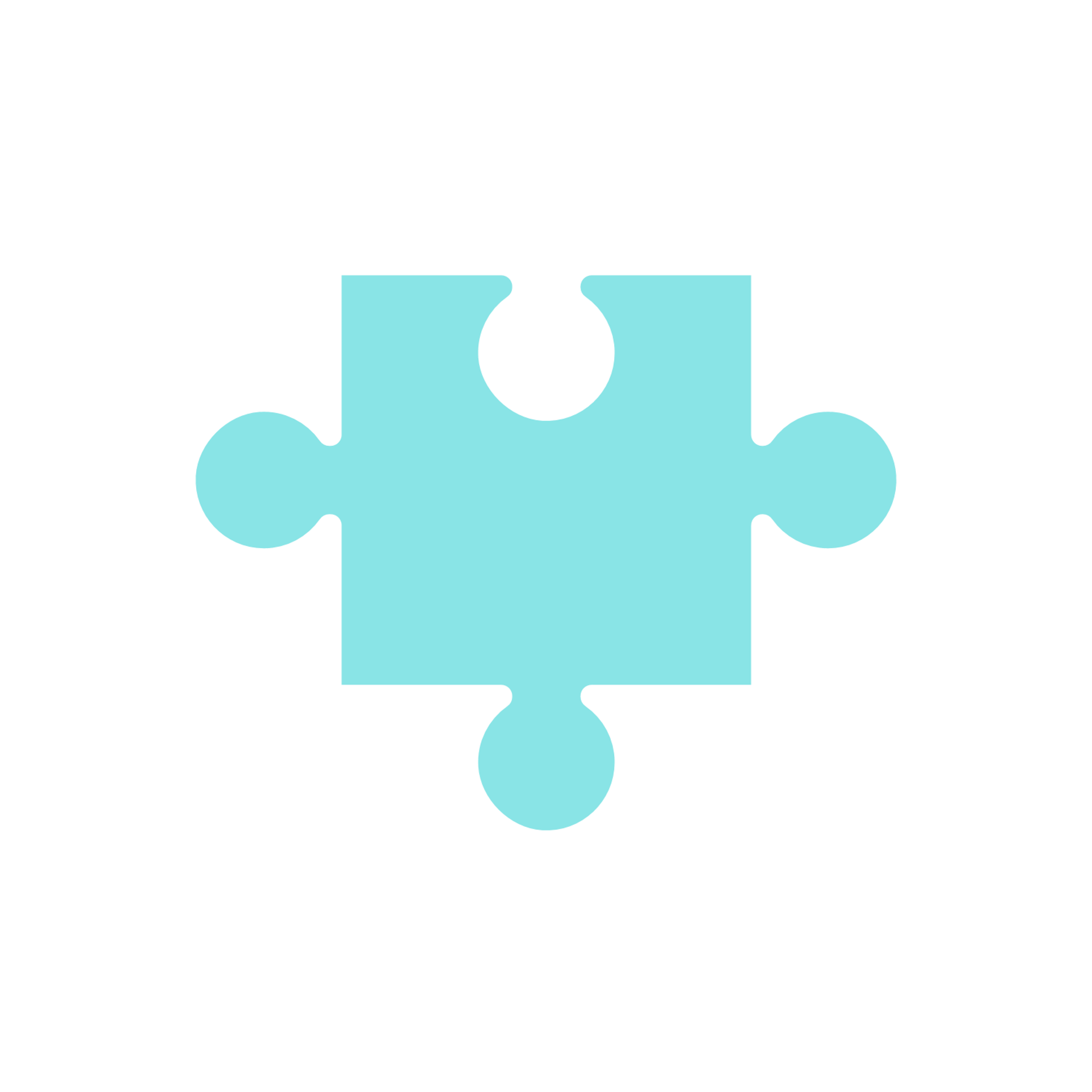 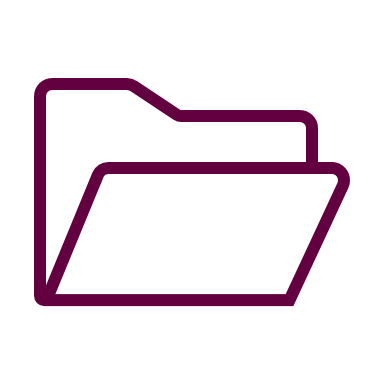 -3000
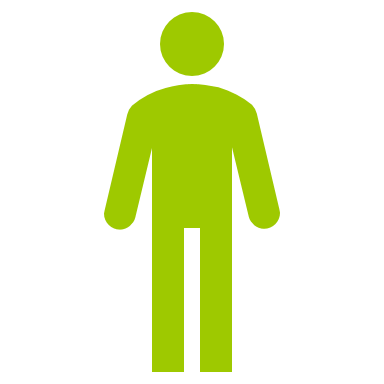 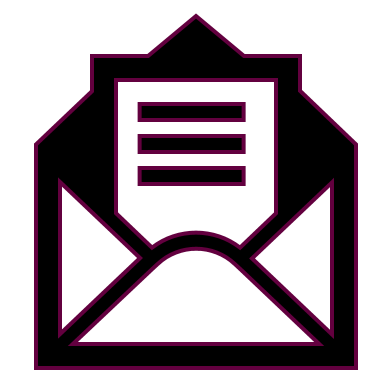 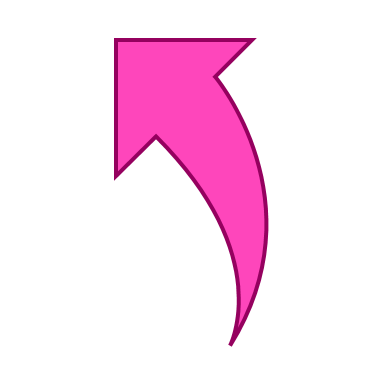 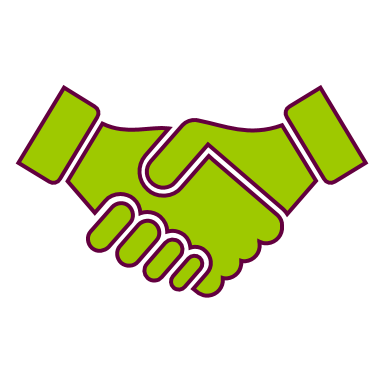 - 1000
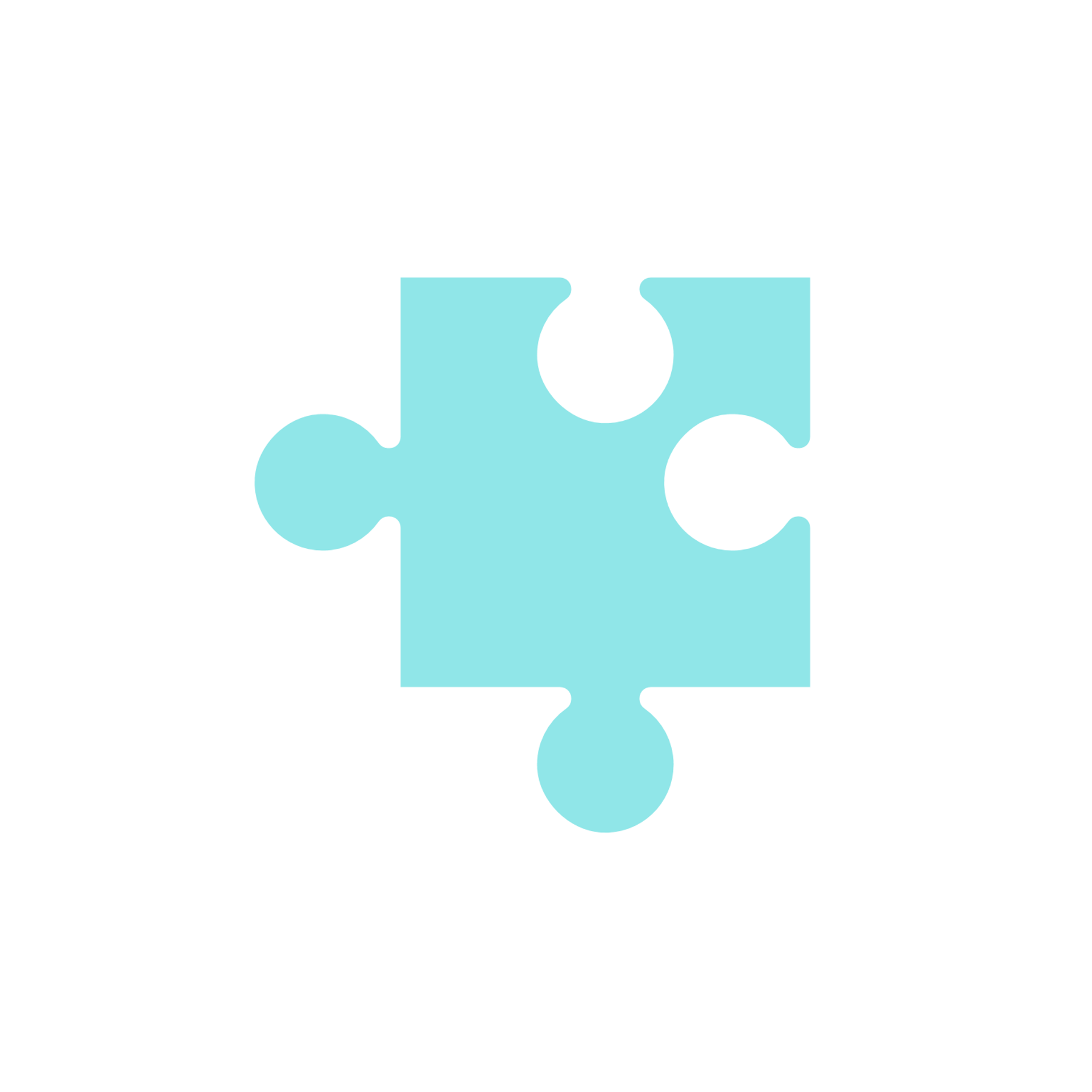 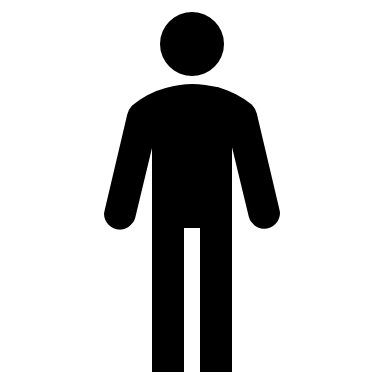 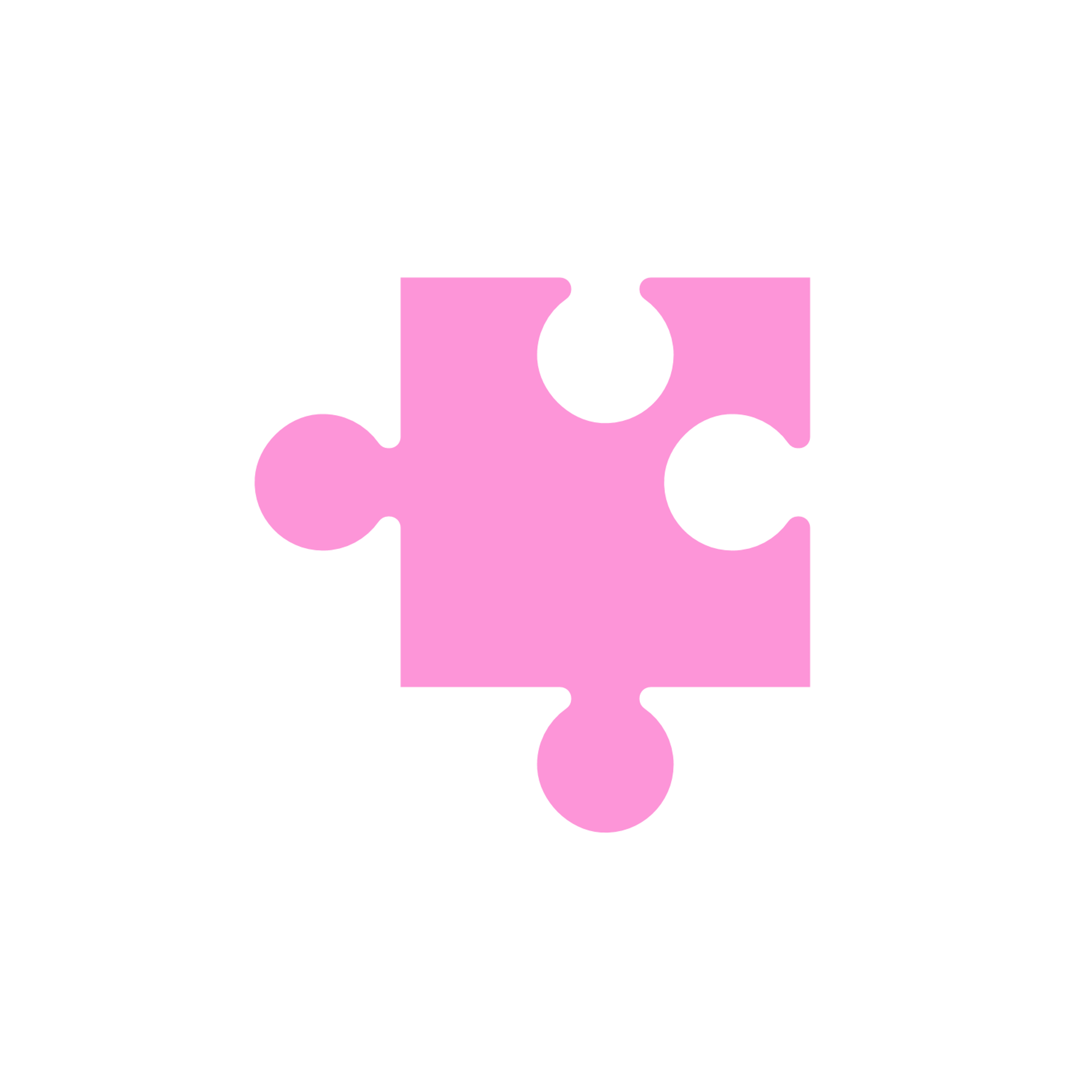 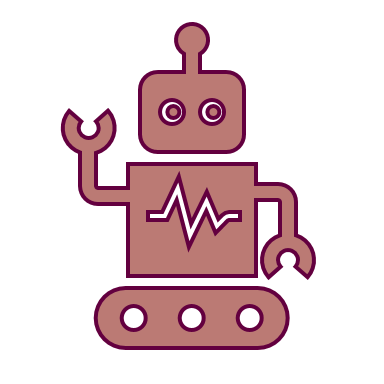 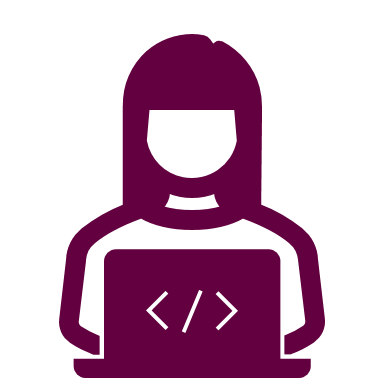 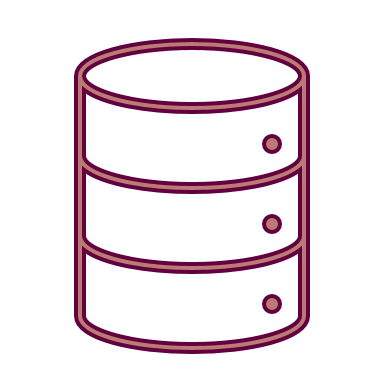 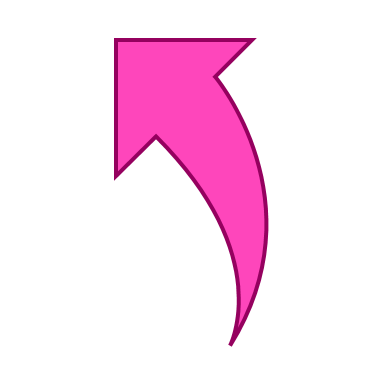 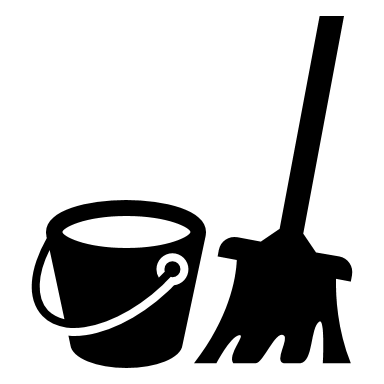 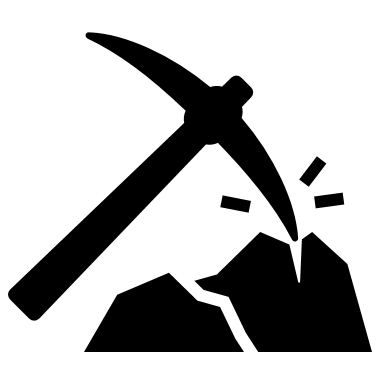 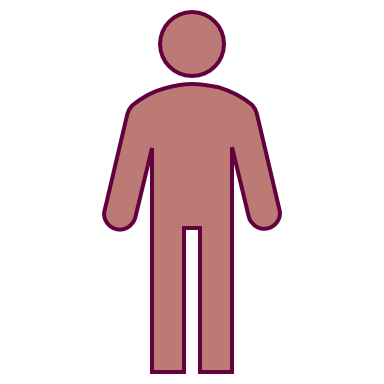 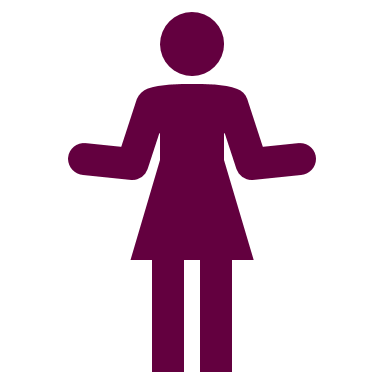 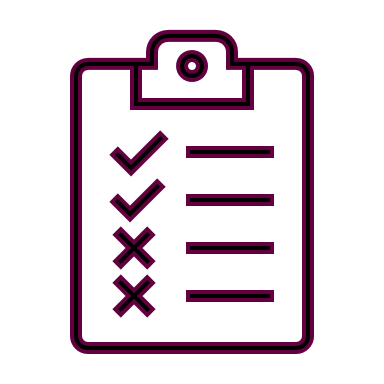 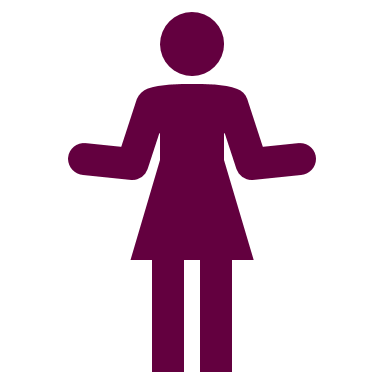 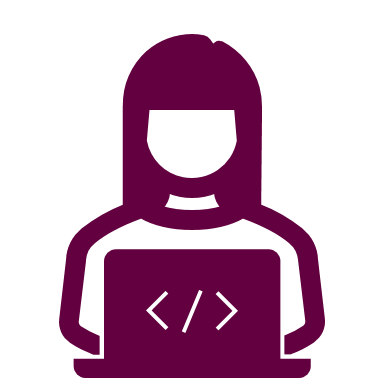 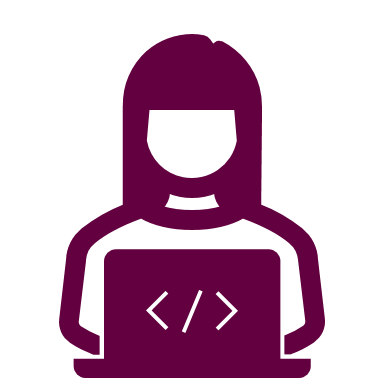 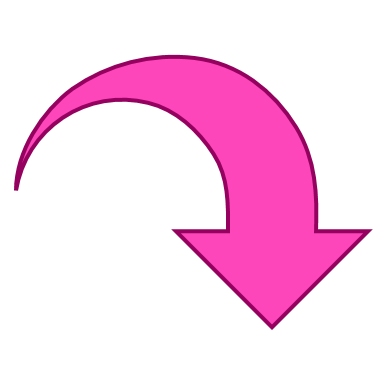 x 1000
x 1000
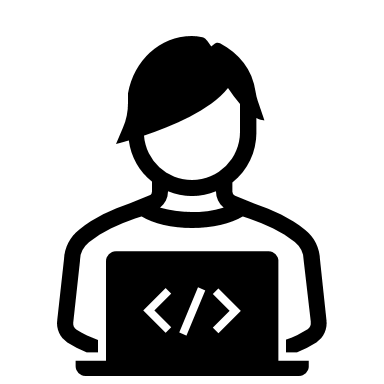 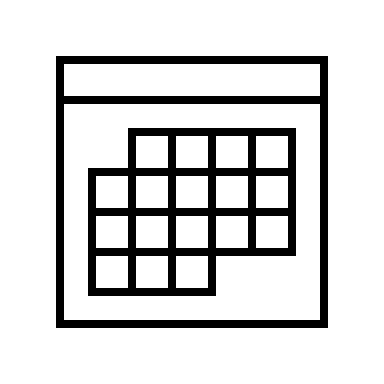 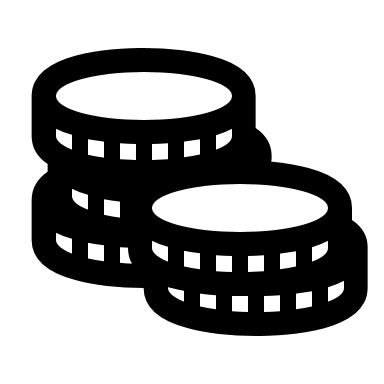 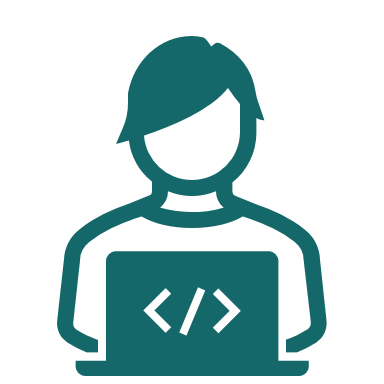 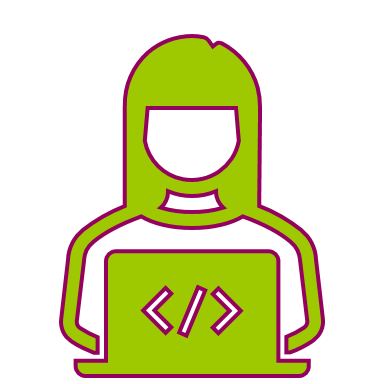 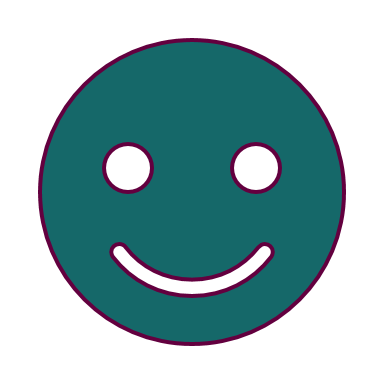 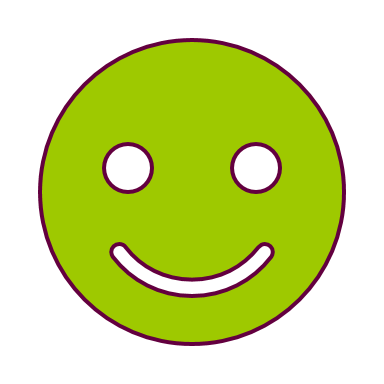 88%
90%
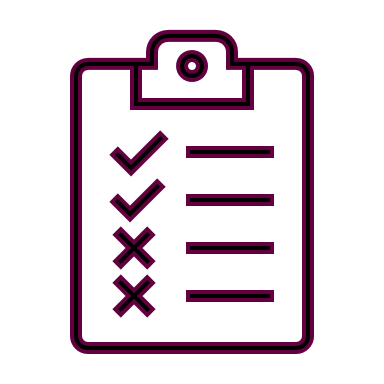 Då: Oskar tidredovisar på papper som Gullan signerar. Oskar lämnar in i Tumba Nu: Kalle tidredovisar i Feriebas och Gullan godkänner de rapporterade tiderna i Feriebas
[Speaker Notes: NU: tidredovisar Kalle direkt i systemet via sin mobil och Gullan godkänner de inlämna tidrapporterna via sin egen inloggning 

90% av ungdomarna var positiva till att tidrapportera via mobilen när vi lanserade det 2021]
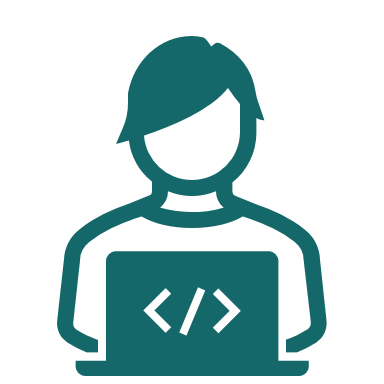 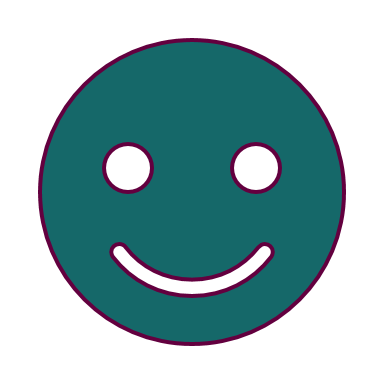 90%
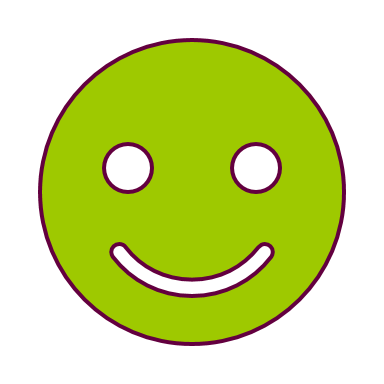 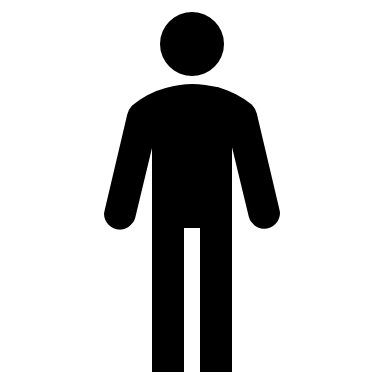 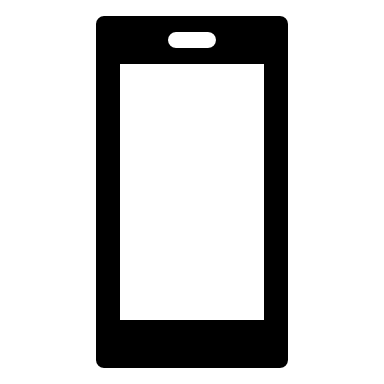 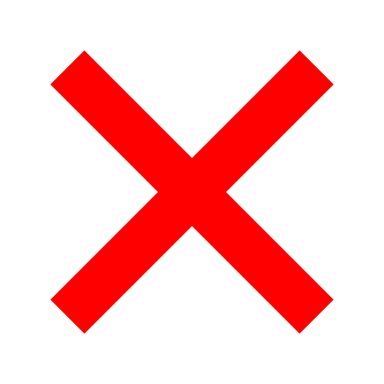 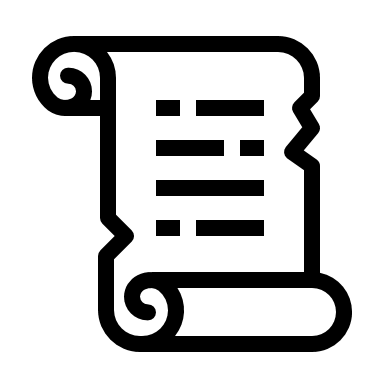 93%
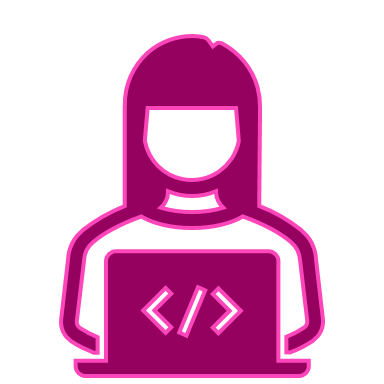 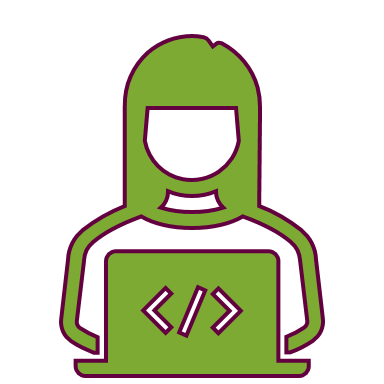 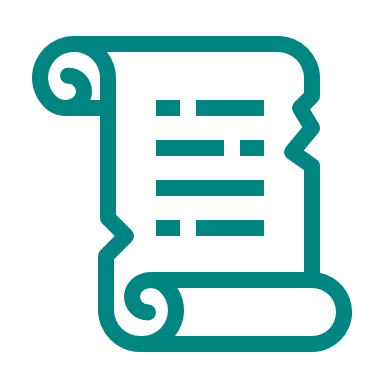 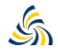 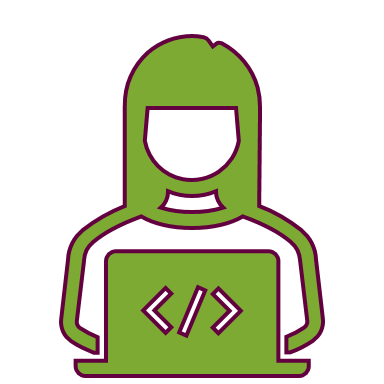 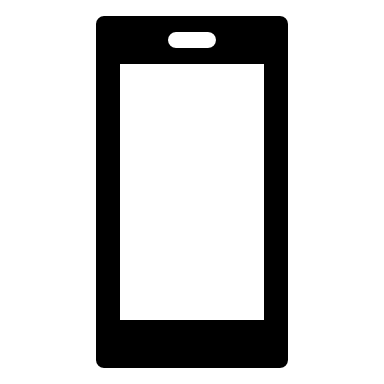 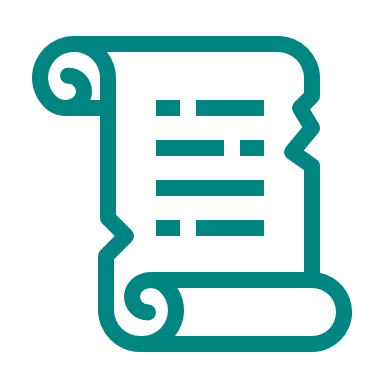 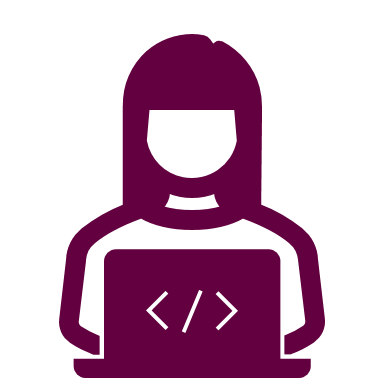 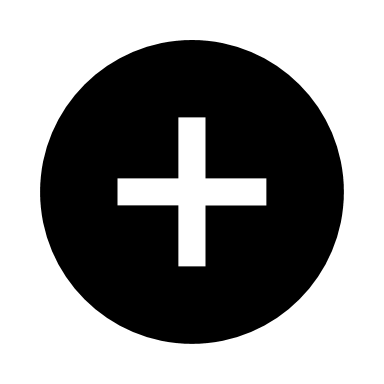 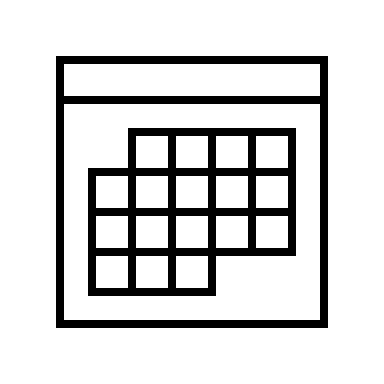 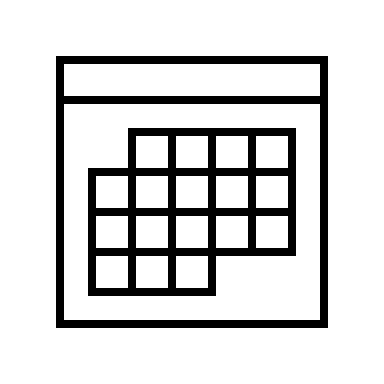 Start
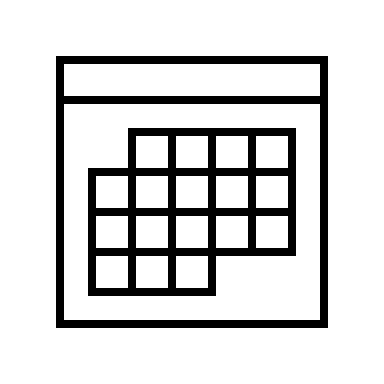 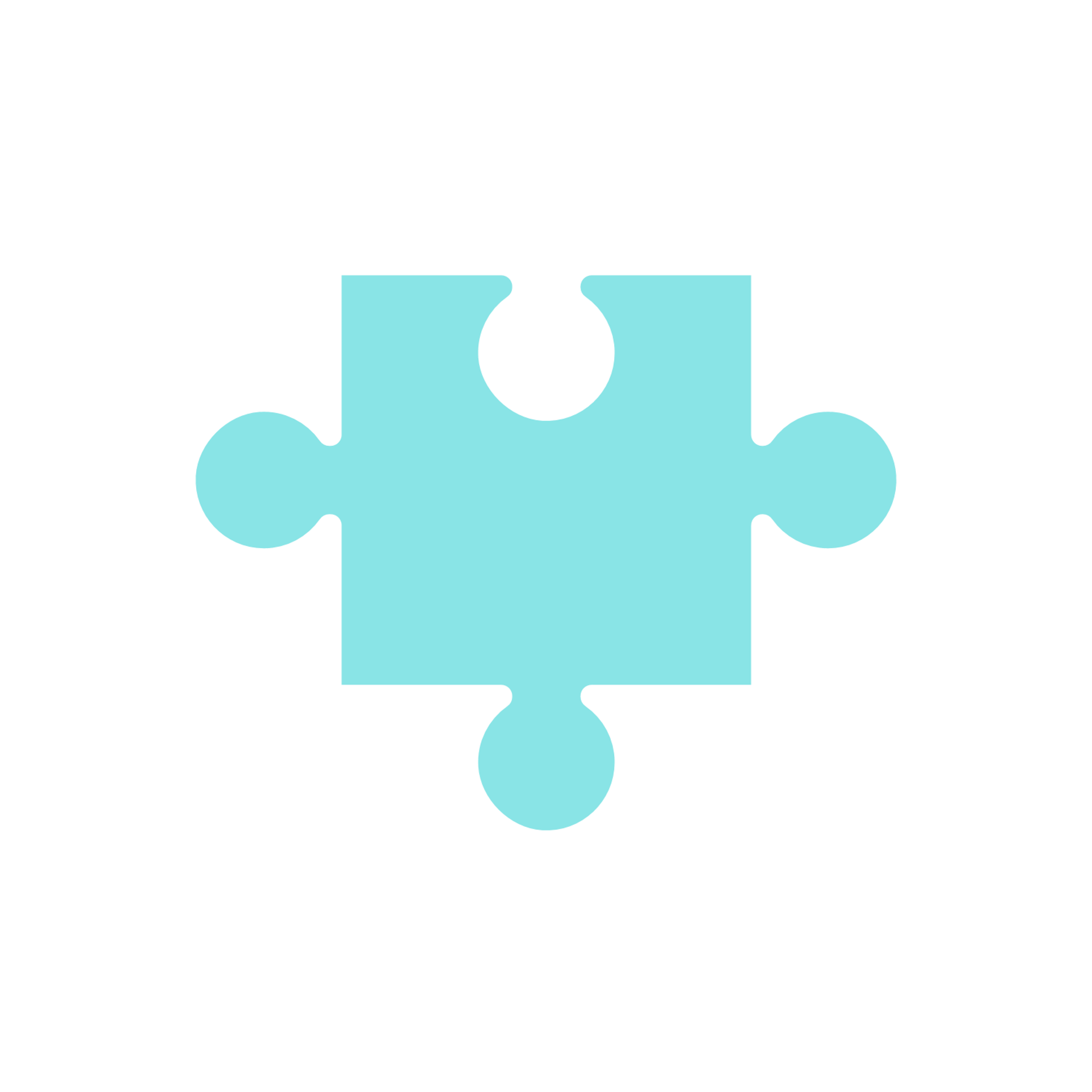 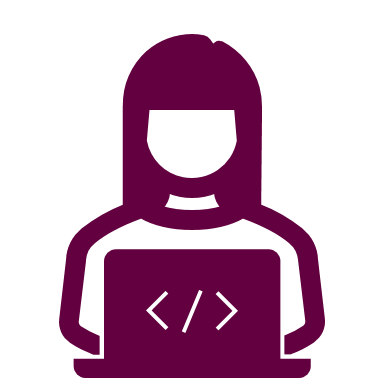 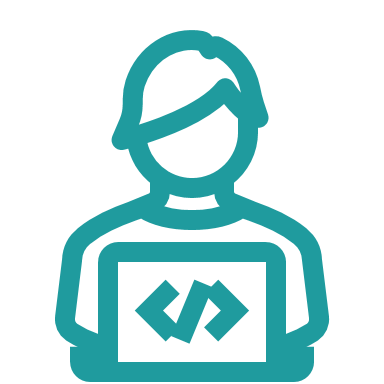 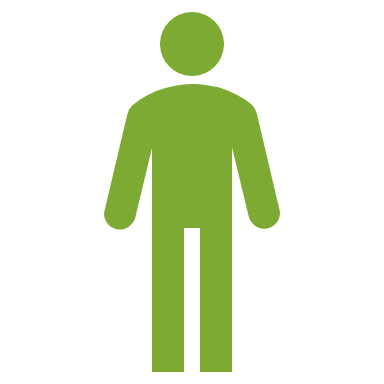 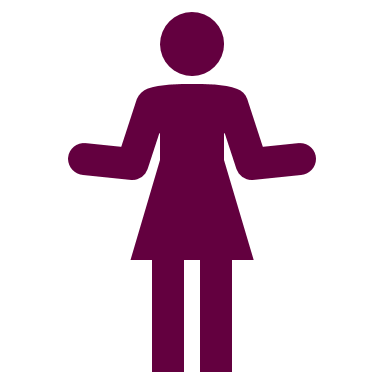 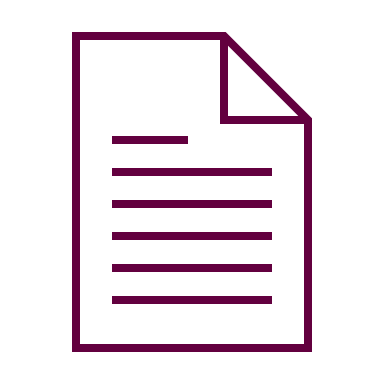 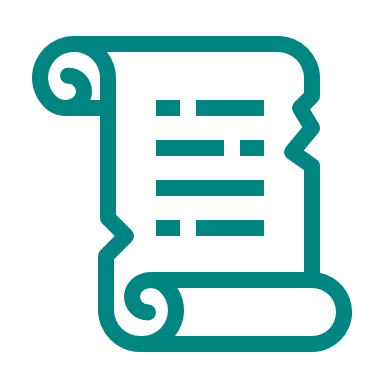 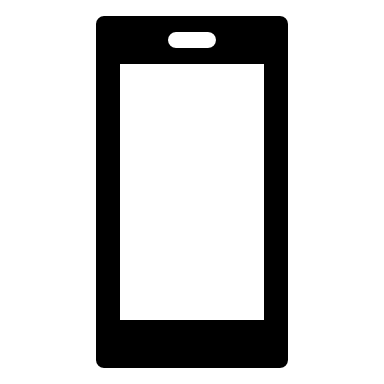 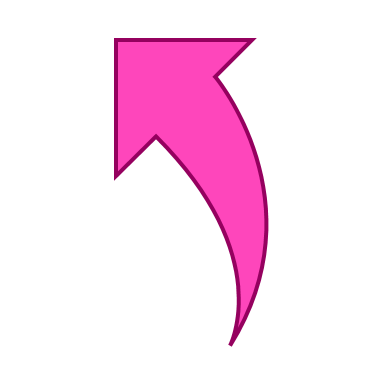 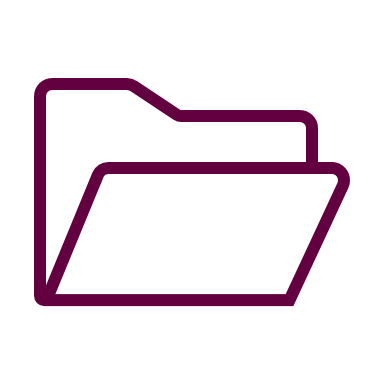 -3000
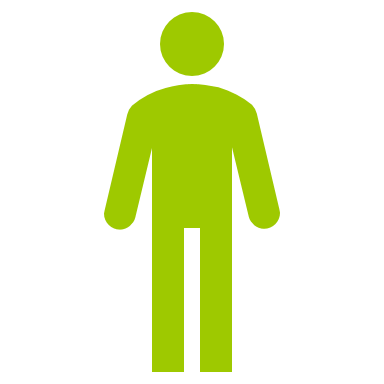 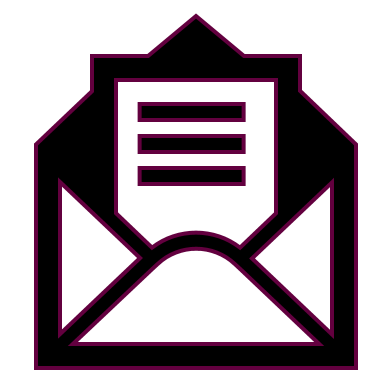 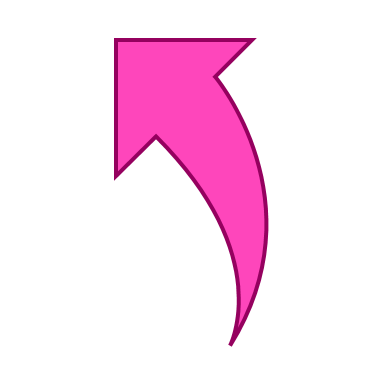 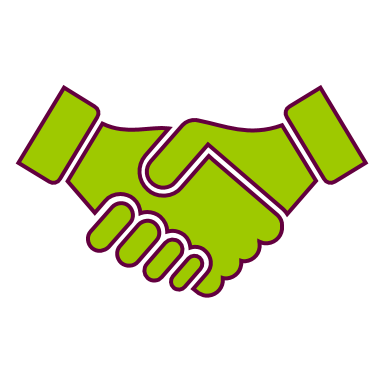 - 1000
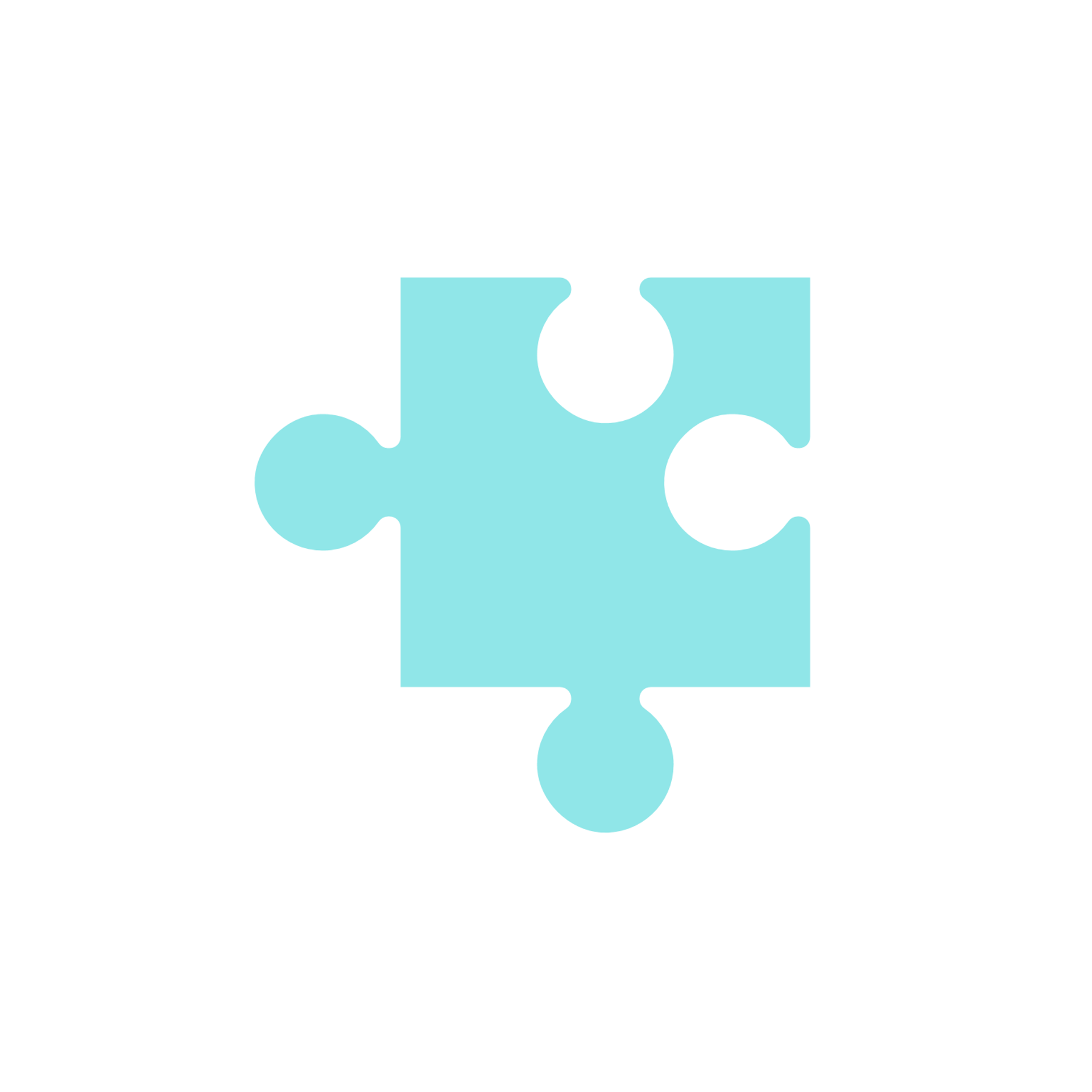 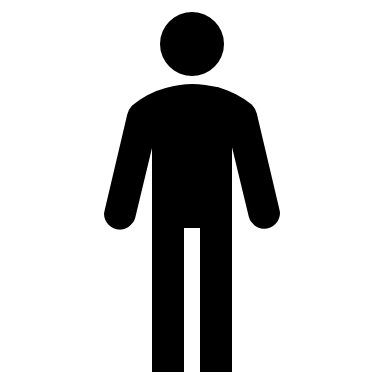 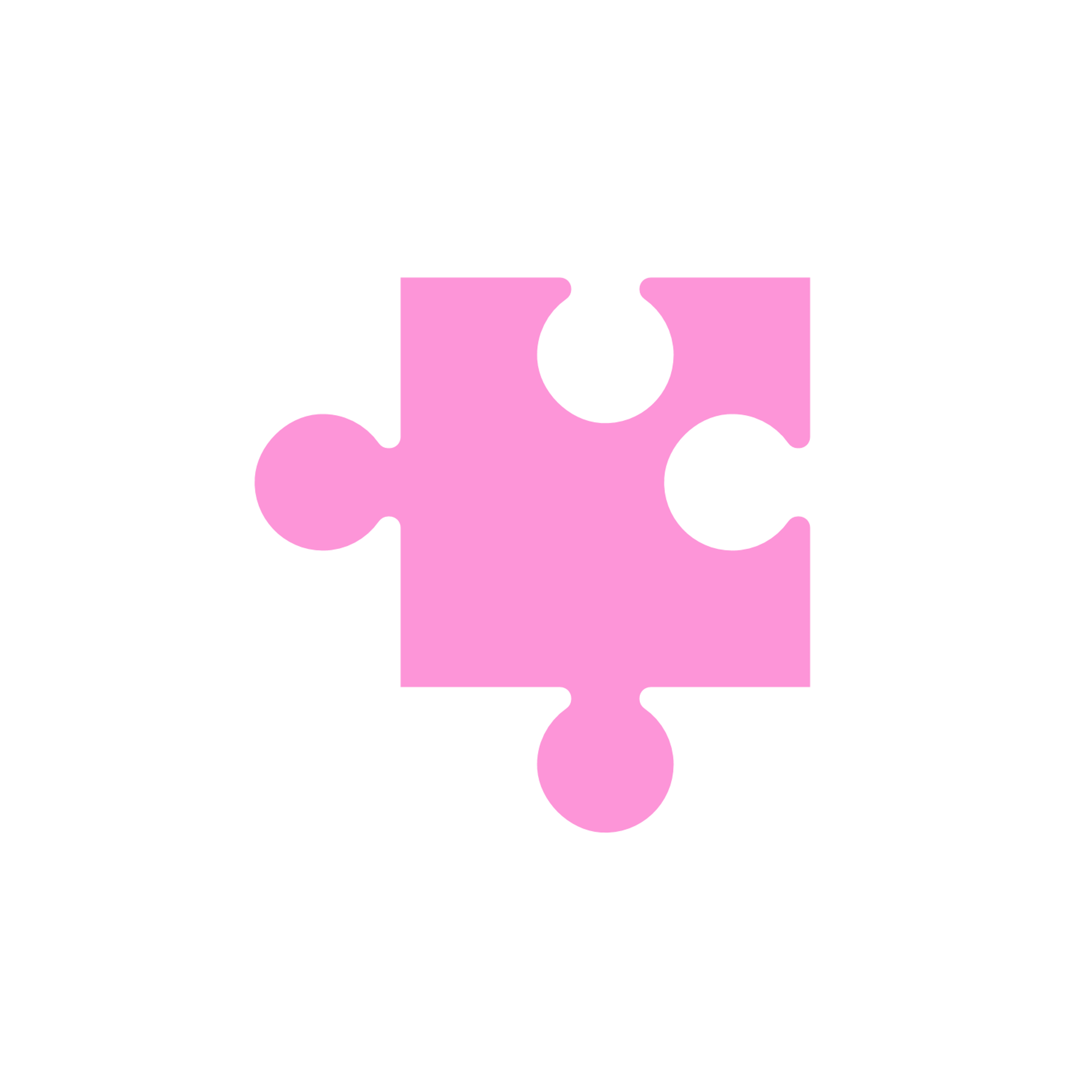 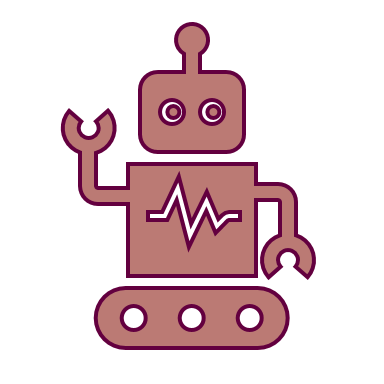 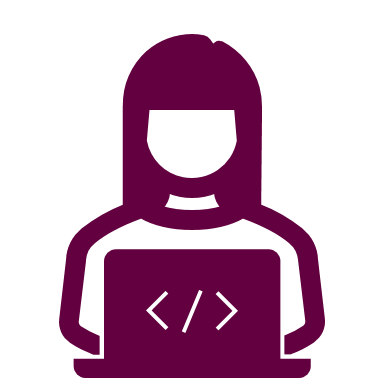 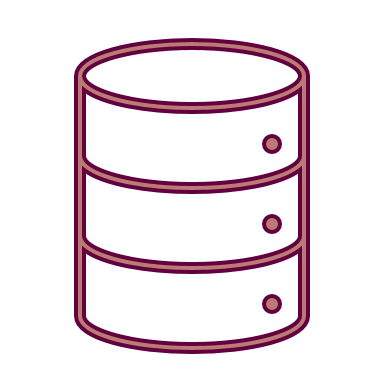 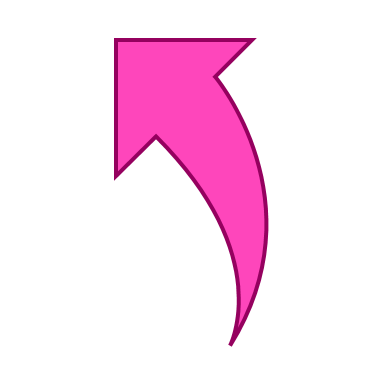 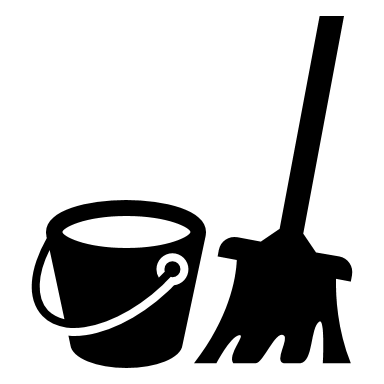 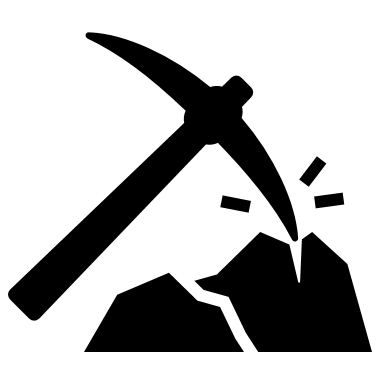 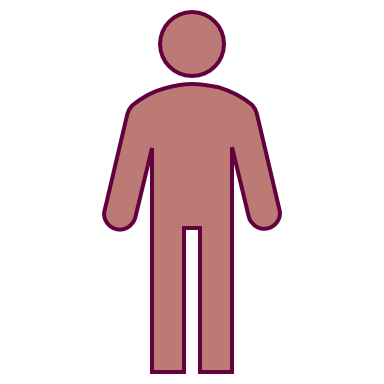 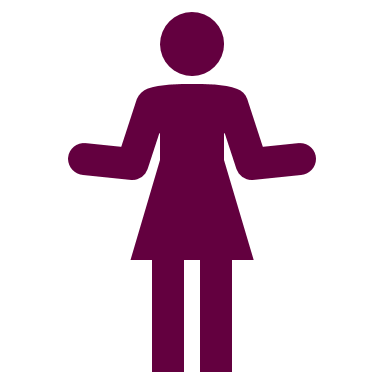 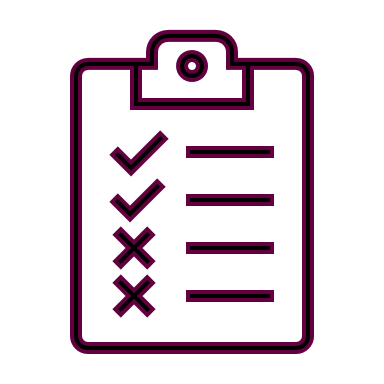 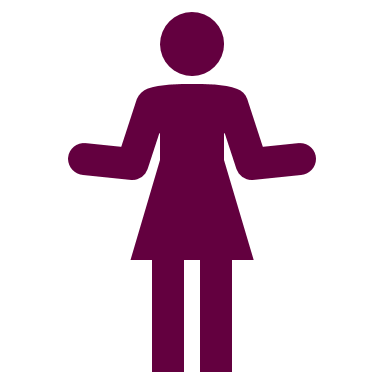 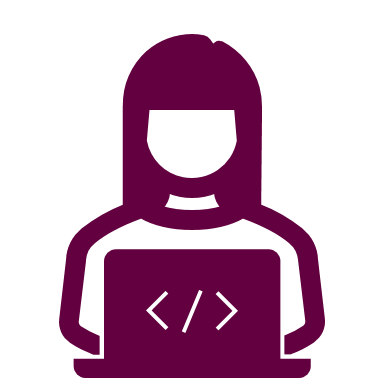 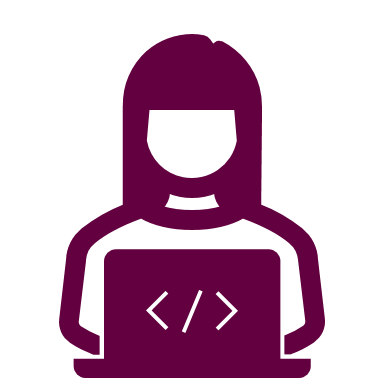 x 1000
x 1000
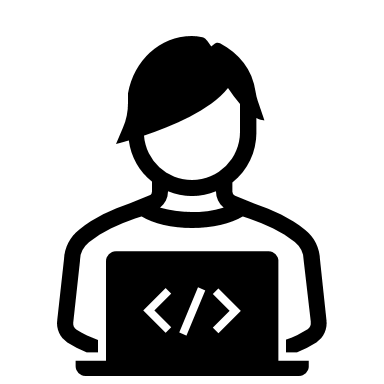 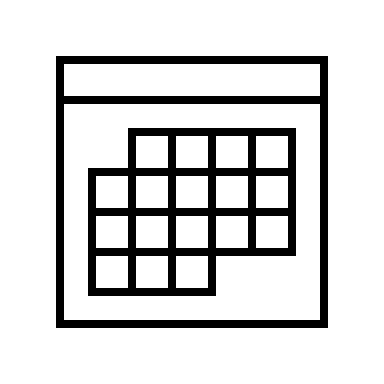 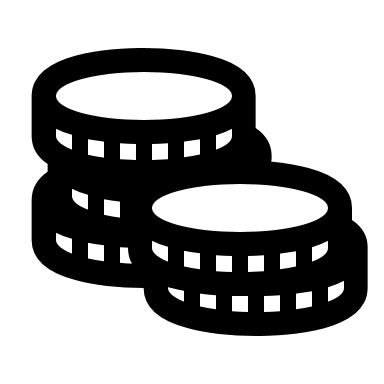 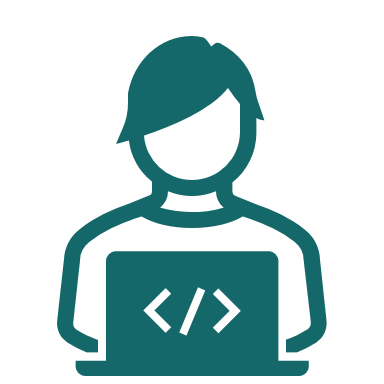 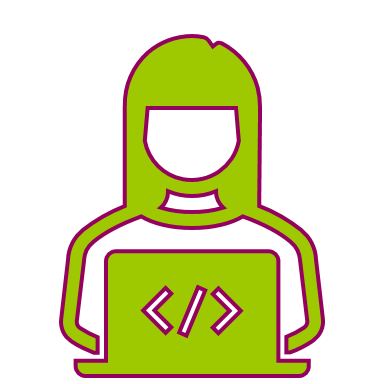 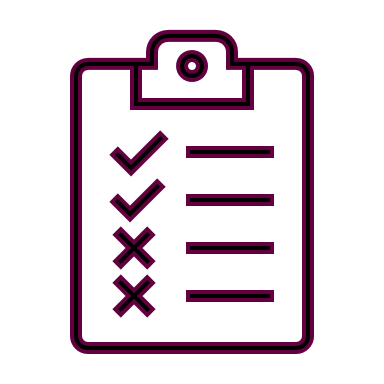 Då: Ana kontrollerar inlämnade tidrapporter samt markerar Oskars praktik som avslutadNu: Gullan markerar Kalles praktik som avlutad i Feriebas. Ana söker fram det som behöver kompletteras
[Speaker Notes: Feriepraktikanterna ska markeras som avslutade i systemet 
DÅ, för fyra år sedan, var det Ana som kontrollerade alla inlämnade tidrapporter och som markerade Oskars praktik som avslutad i systemet
Nu:…]
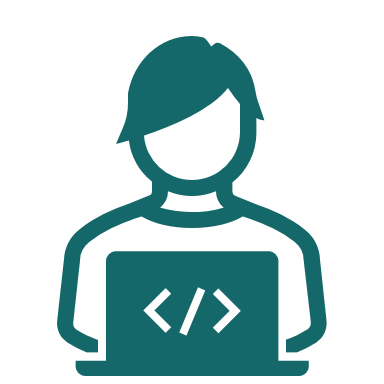 2021
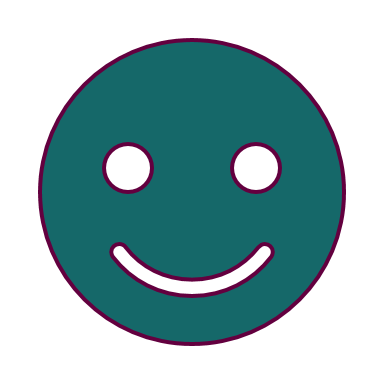 90%
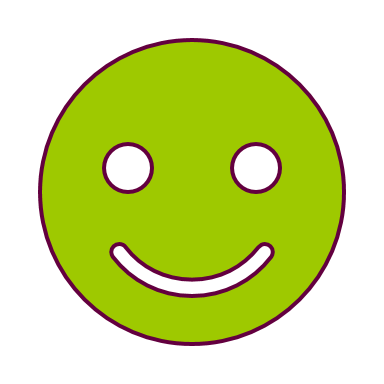 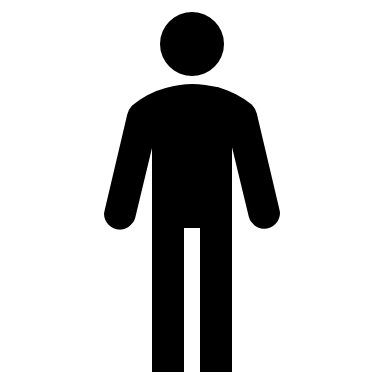 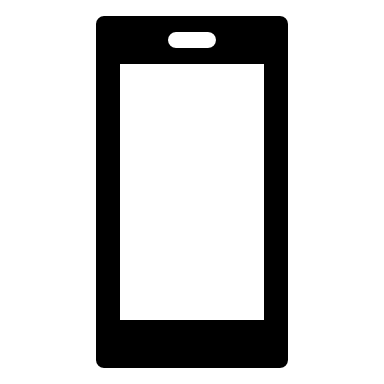 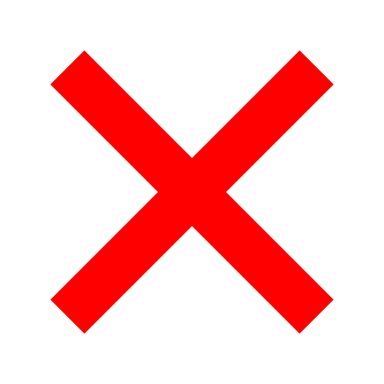 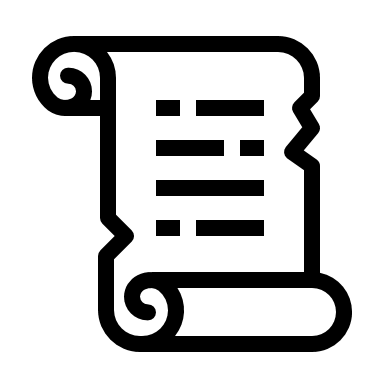 93%
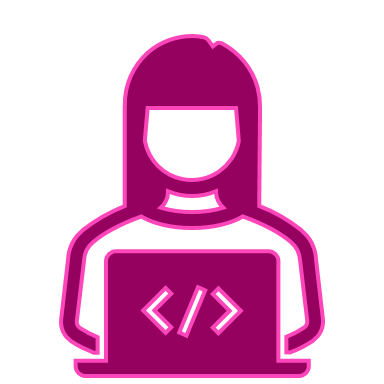 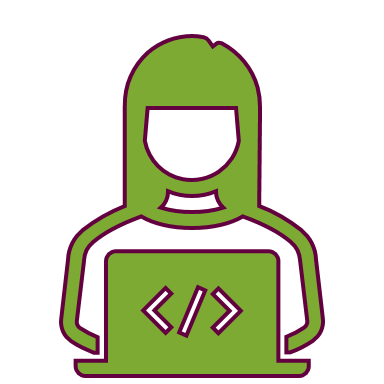 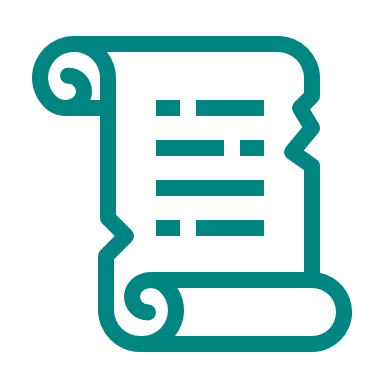 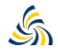 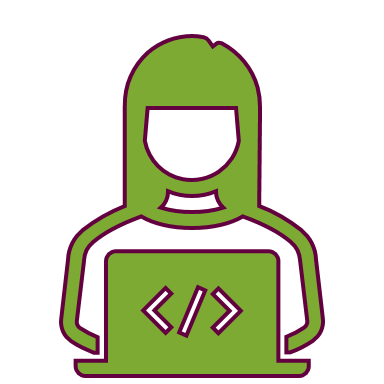 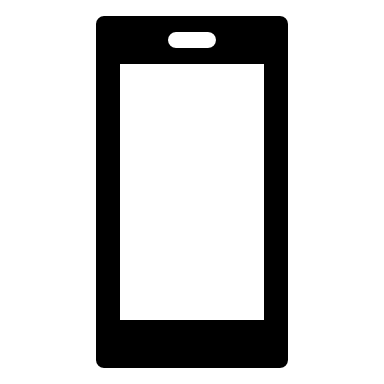 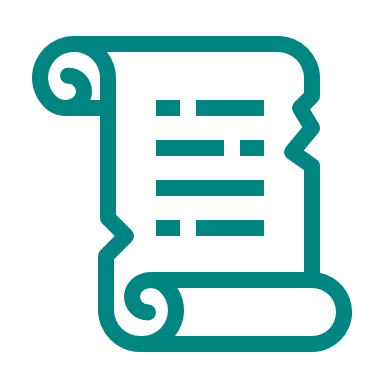 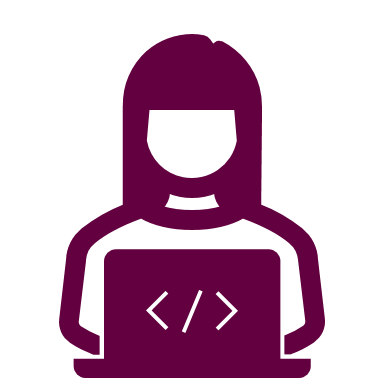 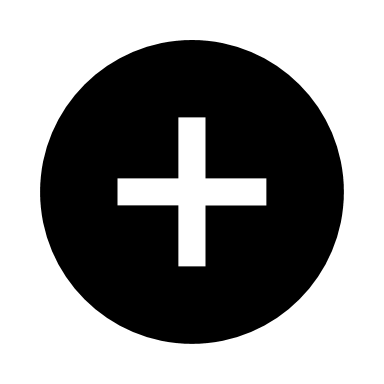 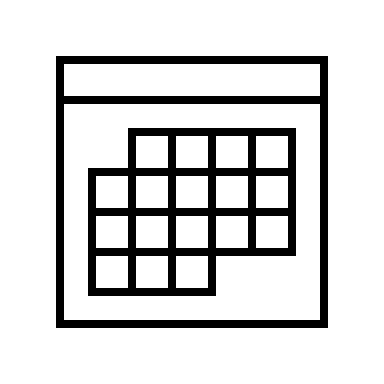 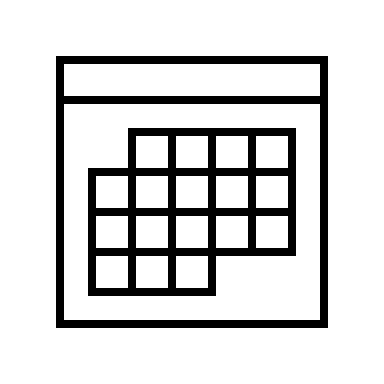 Start
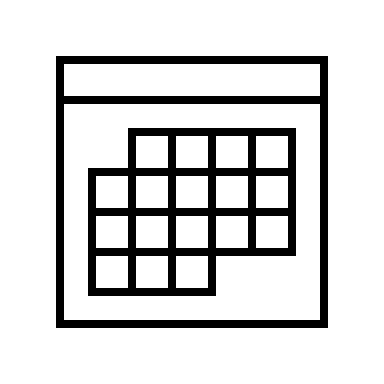 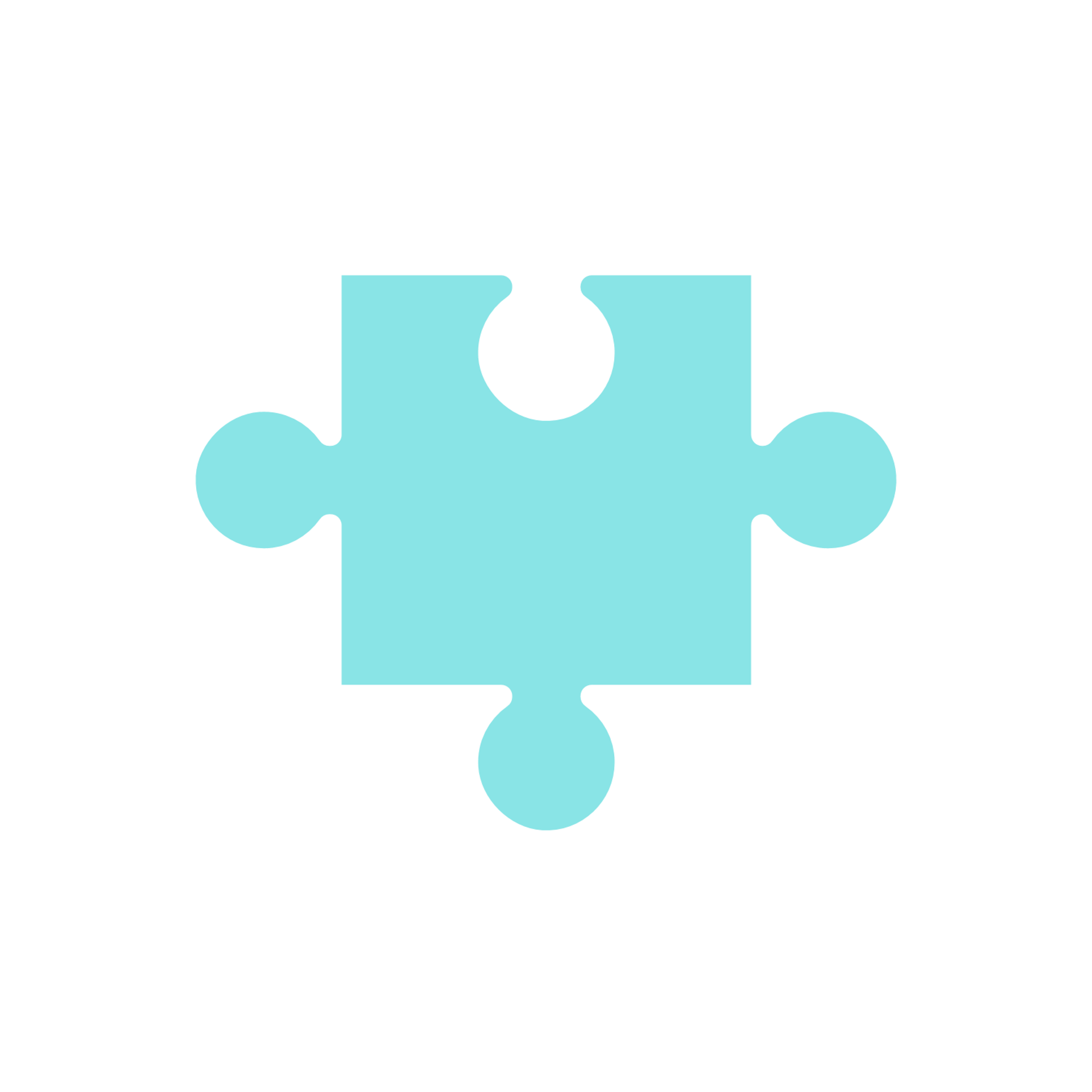 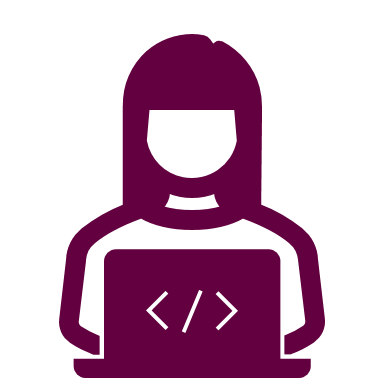 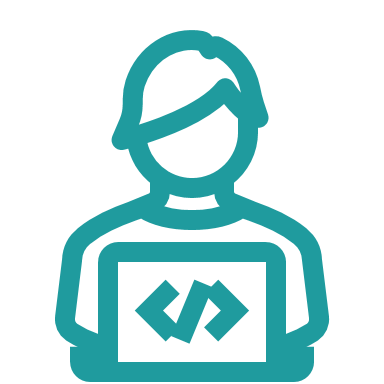 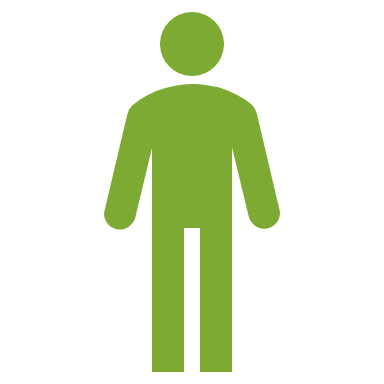 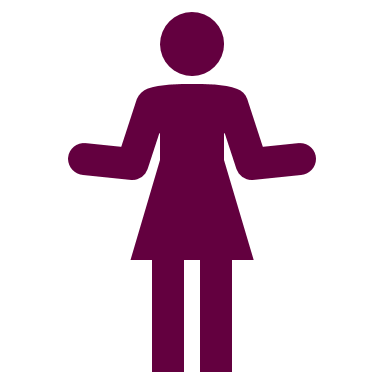 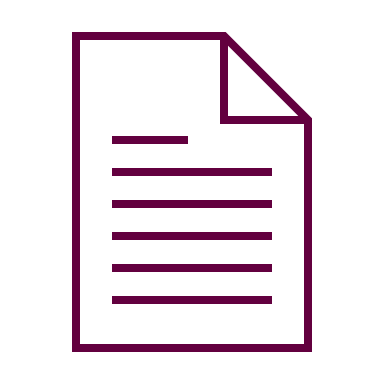 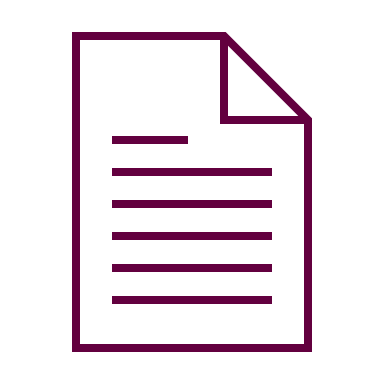 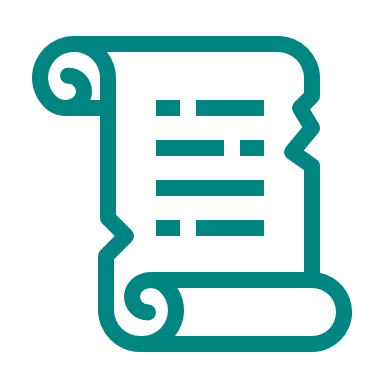 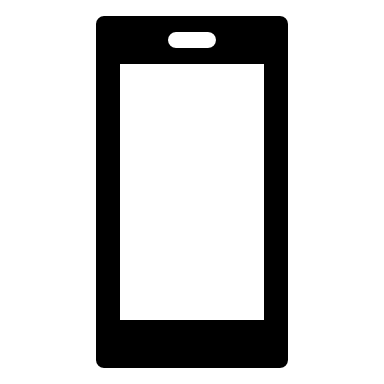 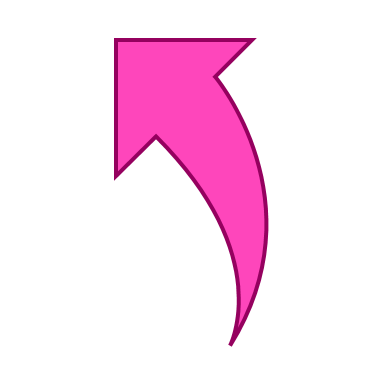 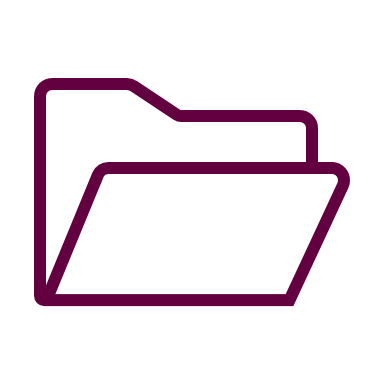 -3000
-1000
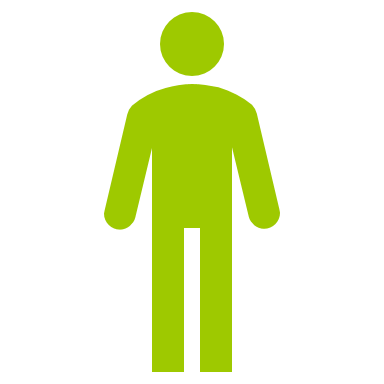 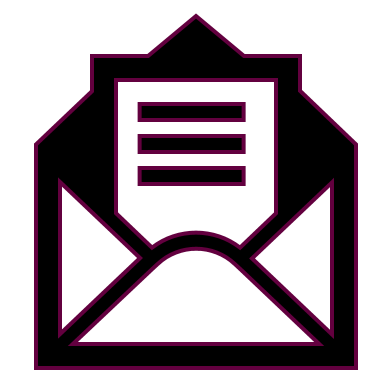 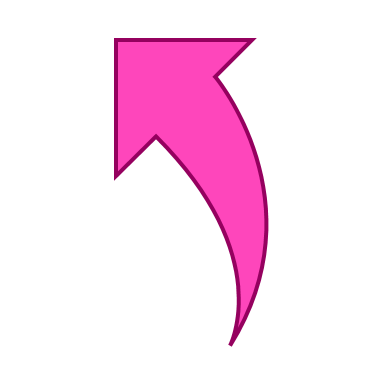 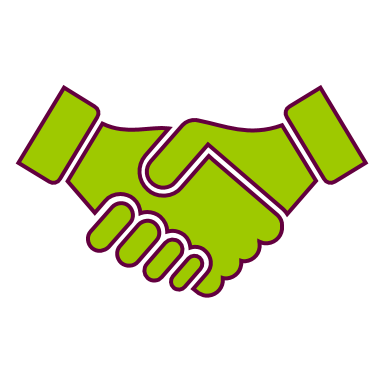 - 1000
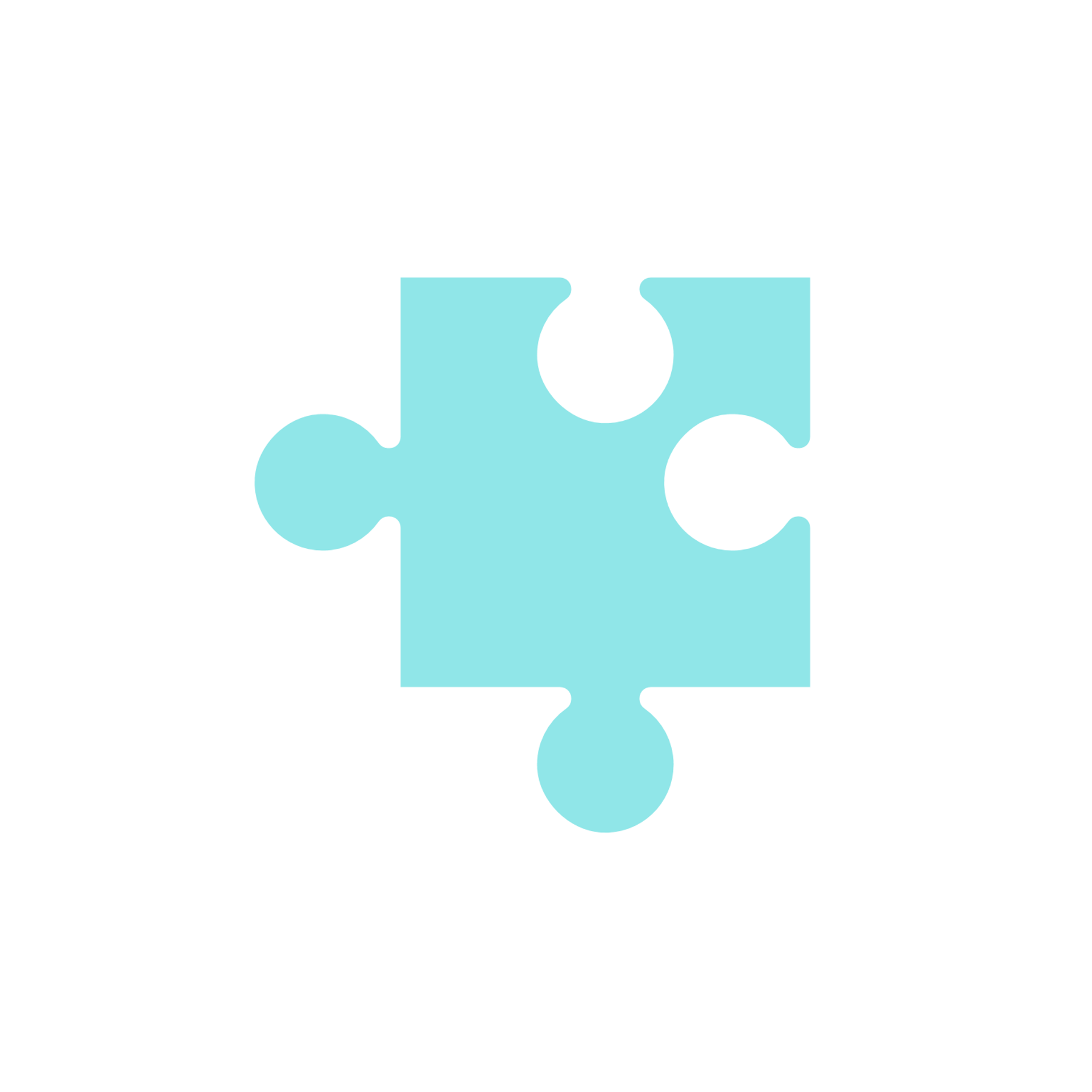 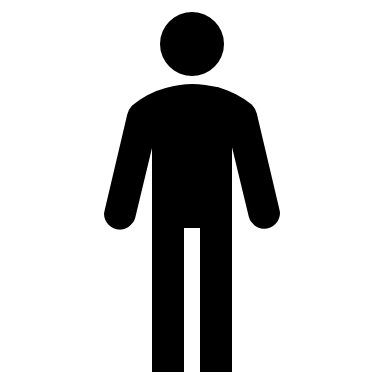 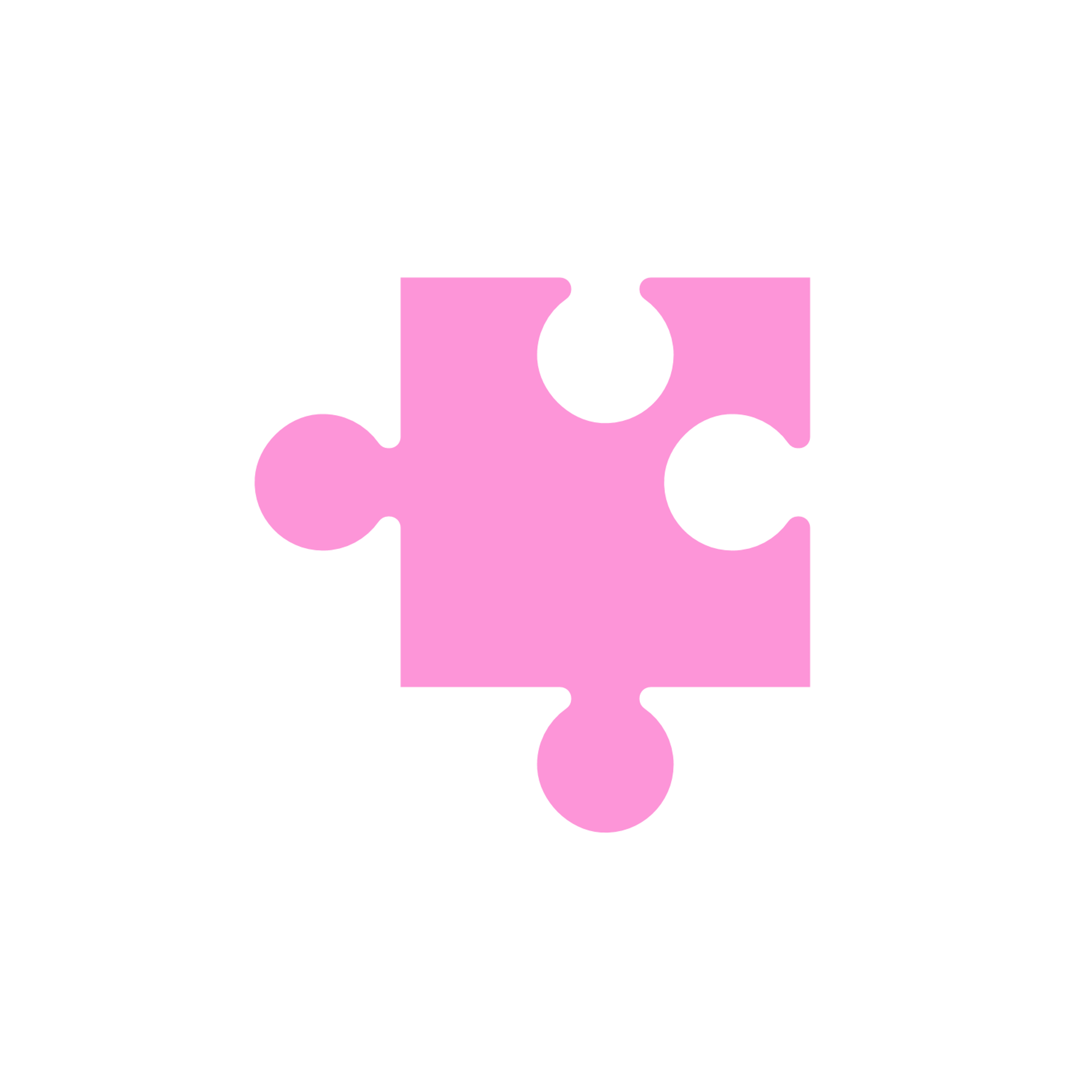 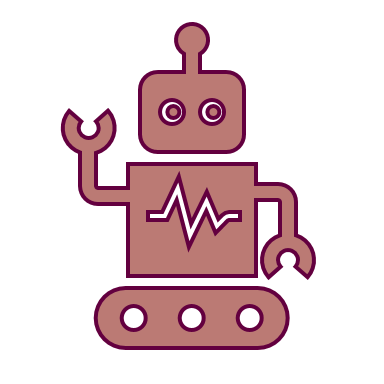 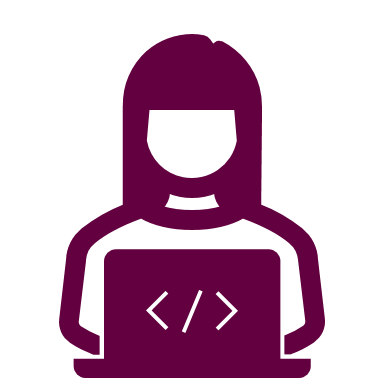 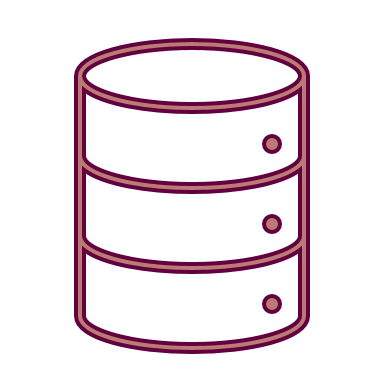 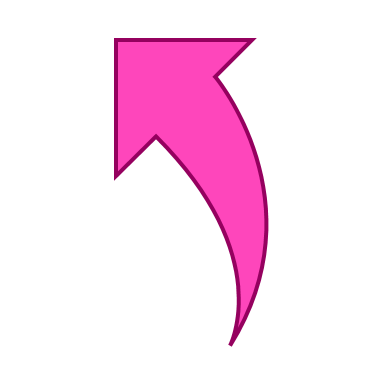 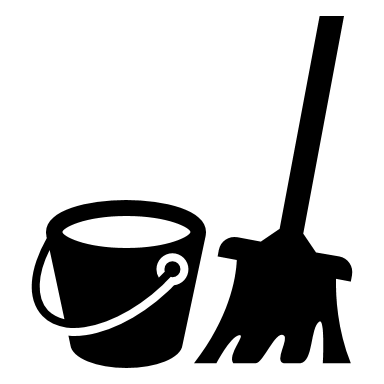 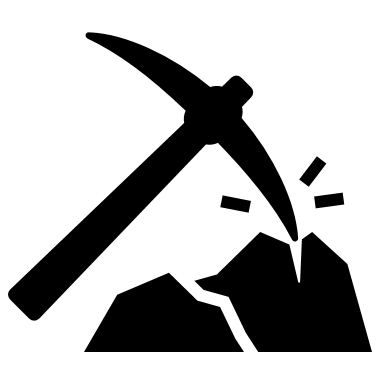 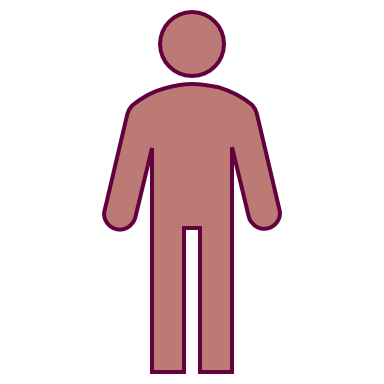 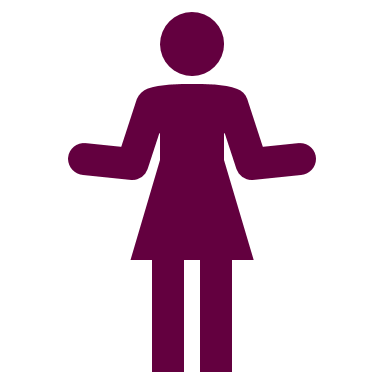 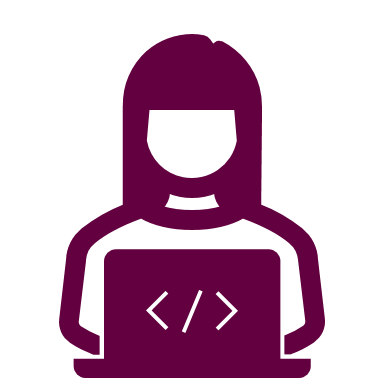 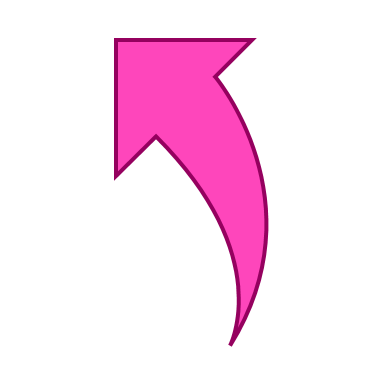 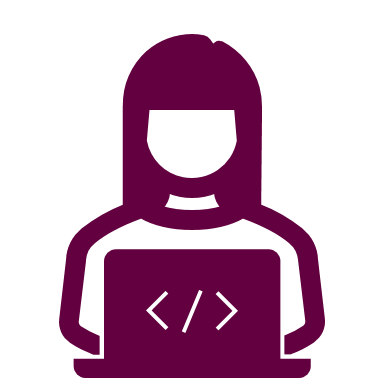 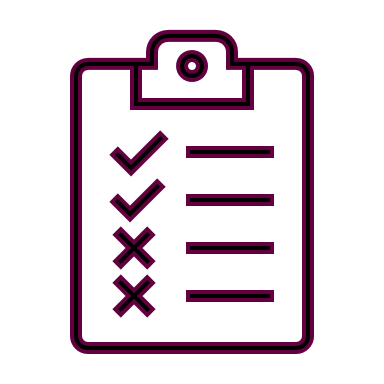 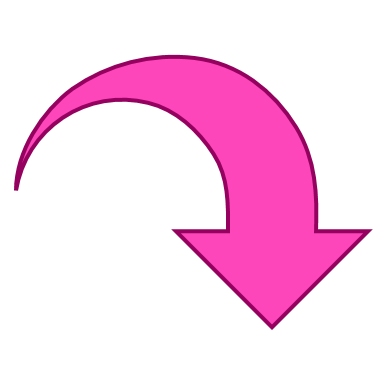 x 1000
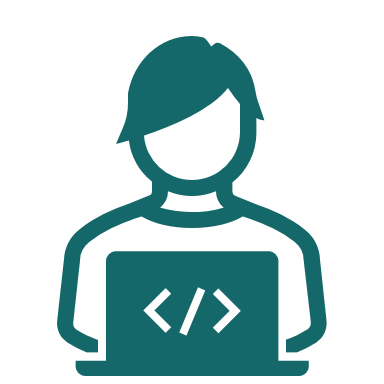 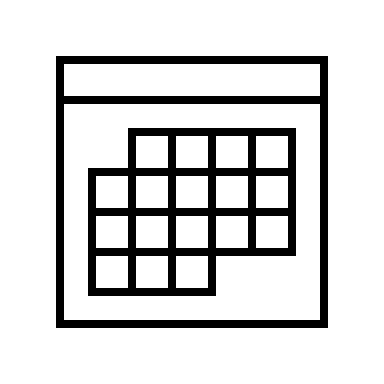 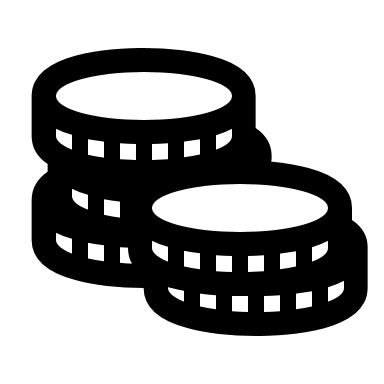 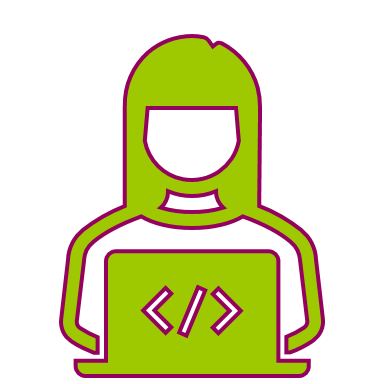 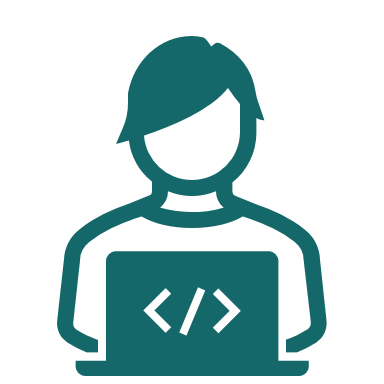 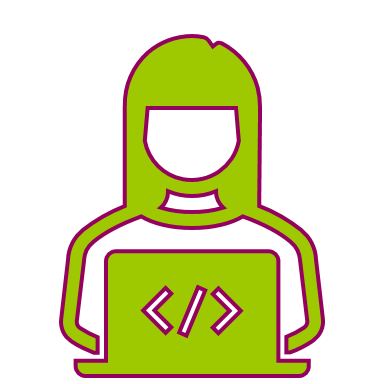 Enkät
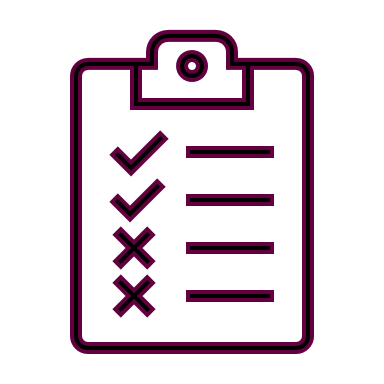 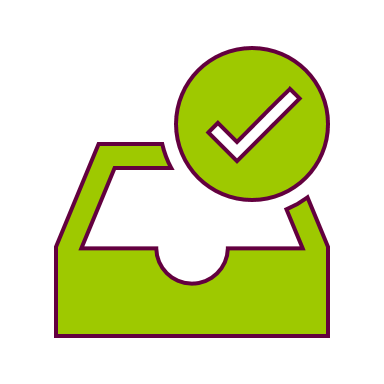 Då: Ana kontrollerar och registrerar tidrapporter samt markerar Oskars praktik som avslutadNu: Gullan markerar Kalles praktik som avlutad i Feriebas. Ana söker fram det som behöver kompletteras
[Speaker Notes: NU är det Gullan som markerar Kalles praktik som avslutad i systemet. Det gör hon i samband med att hon godkänner tidrapporten
Och 
Ana kan fokusera på att söka fram det som behöver kompletteras eller rättas.]
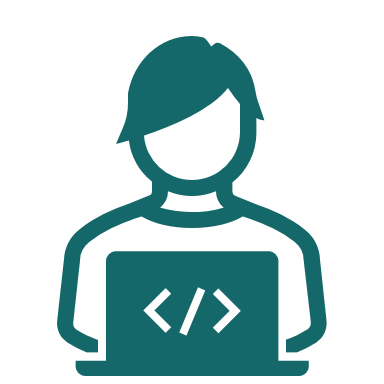 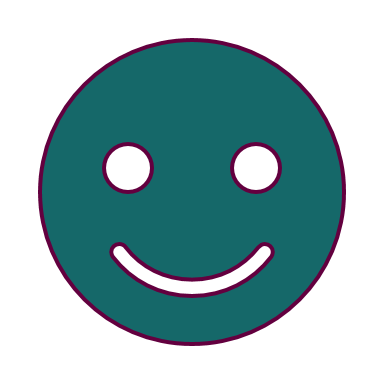 90%
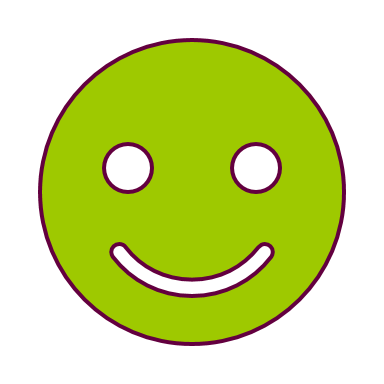 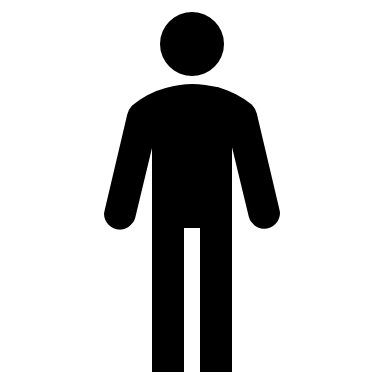 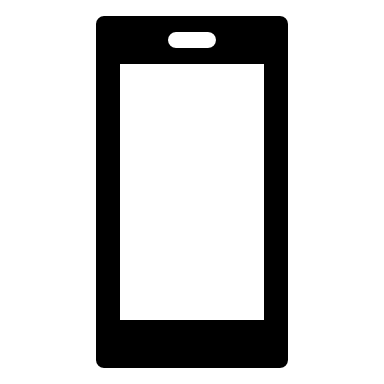 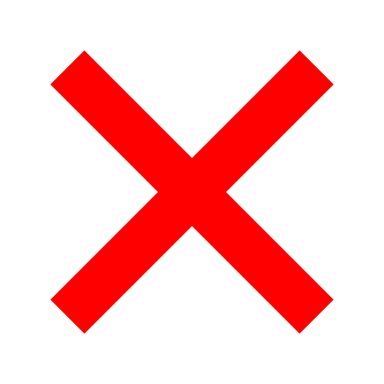 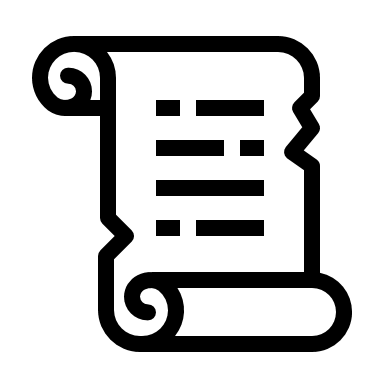 93%
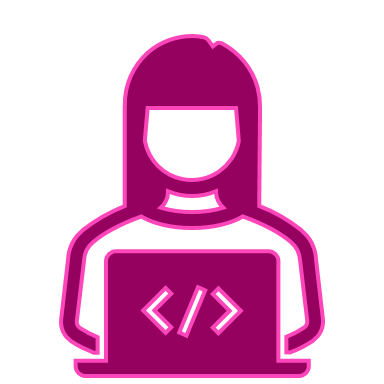 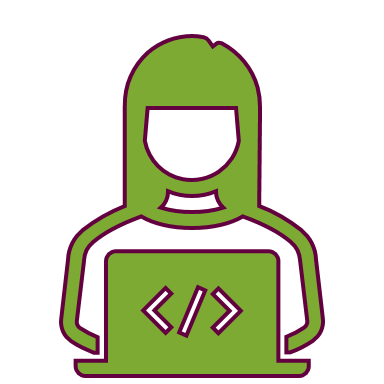 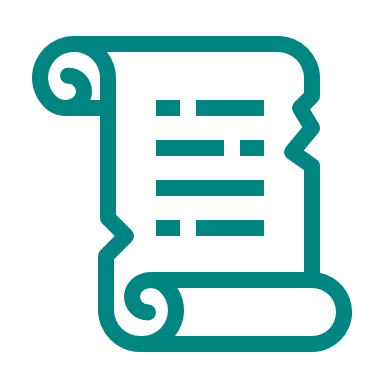 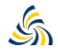 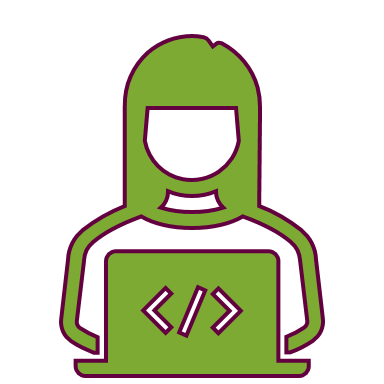 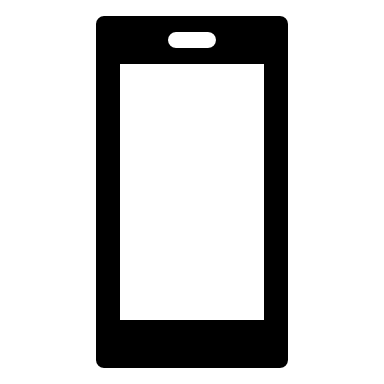 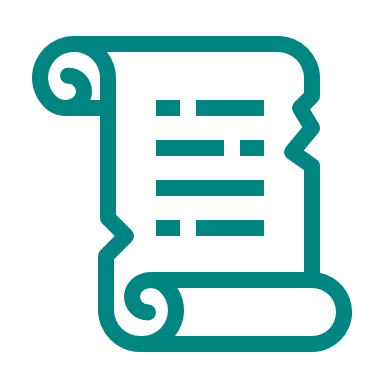 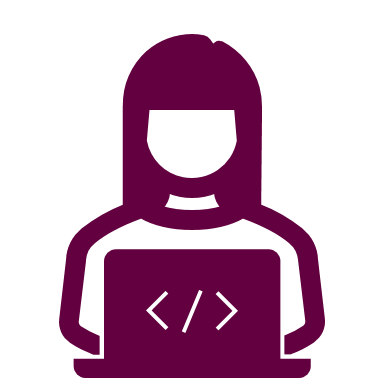 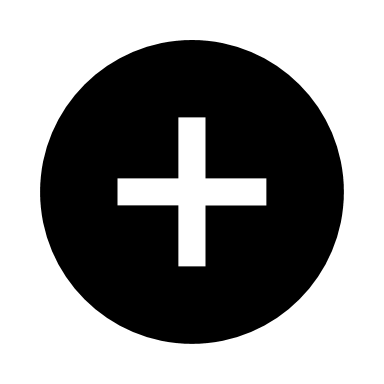 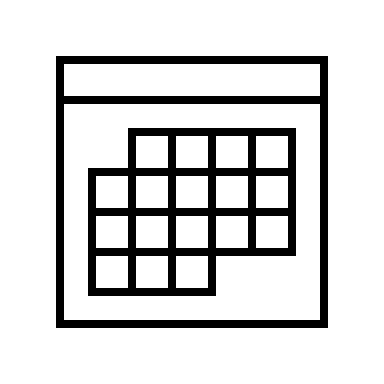 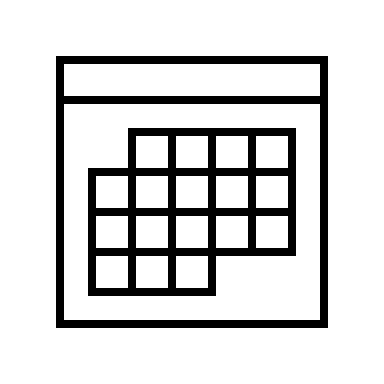 Start
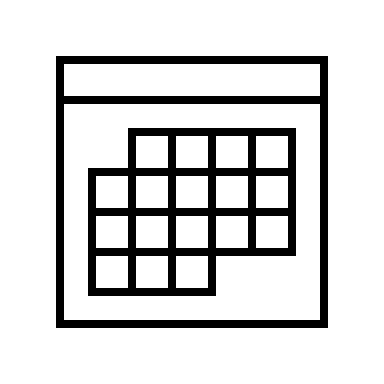 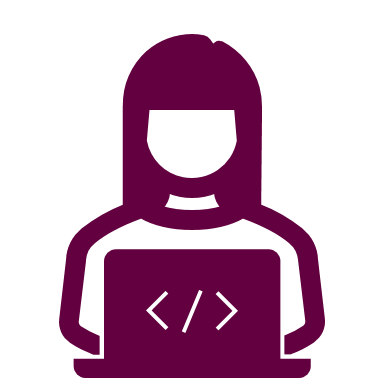 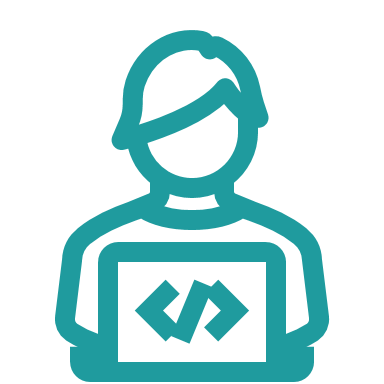 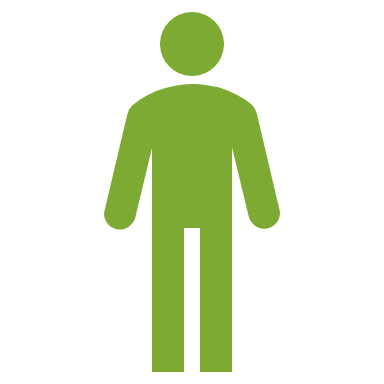 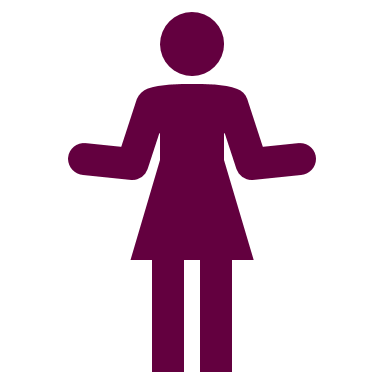 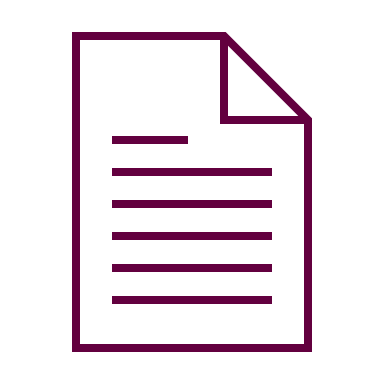 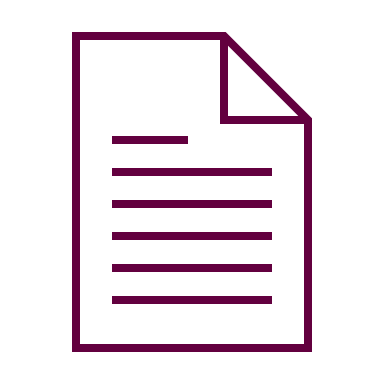 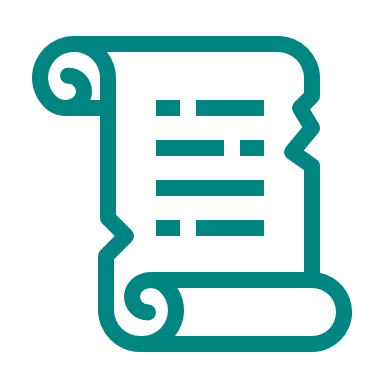 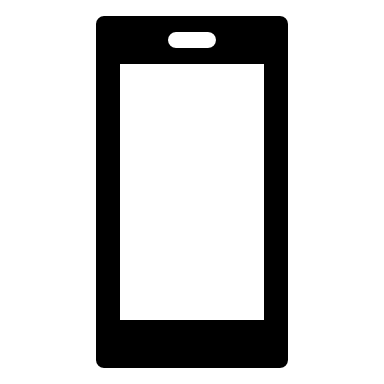 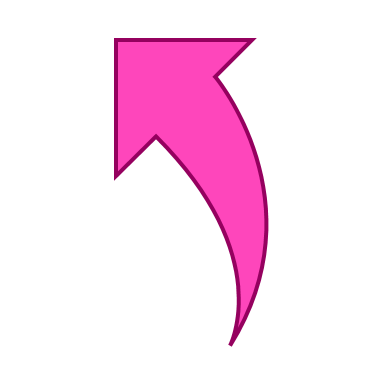 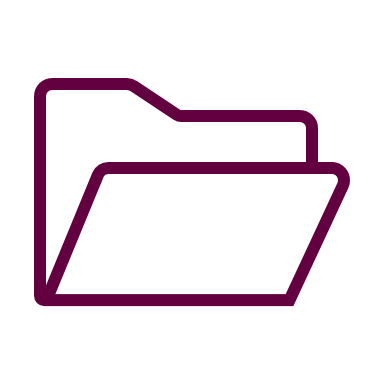 -3000
-1000
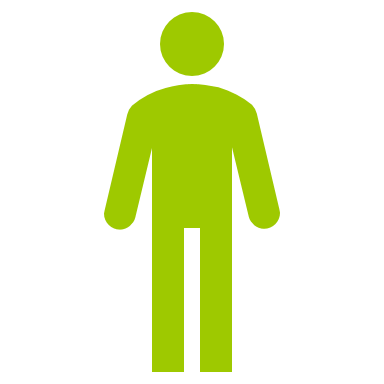 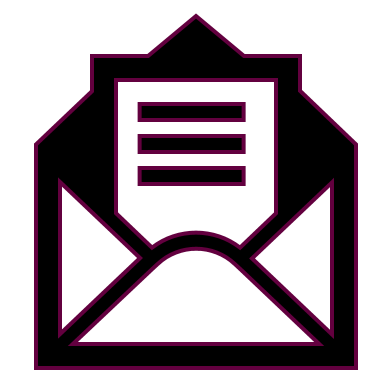 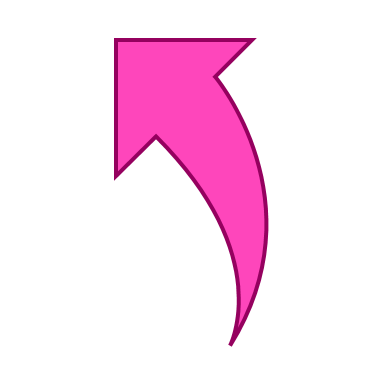 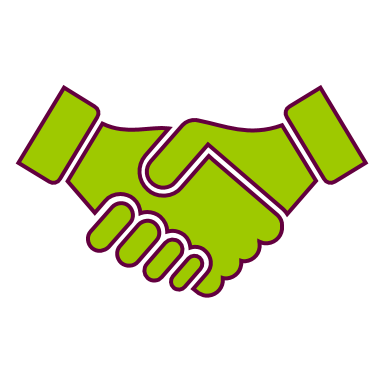 - 1000
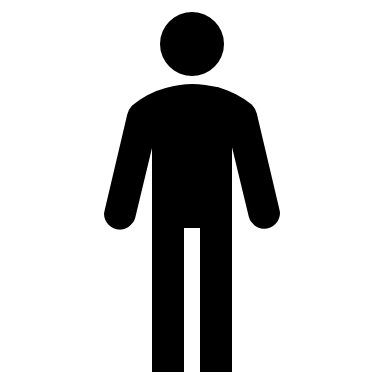 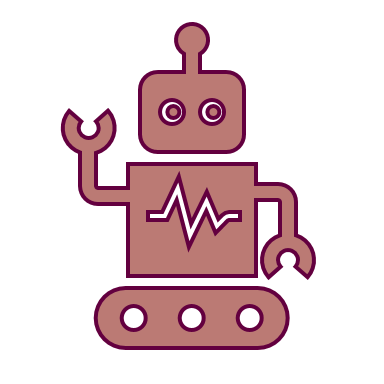 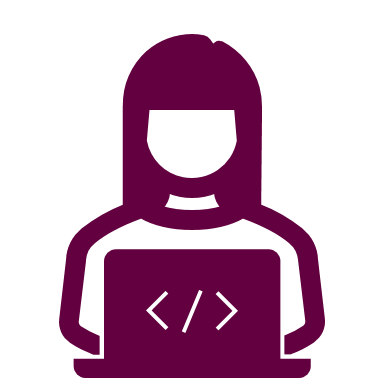 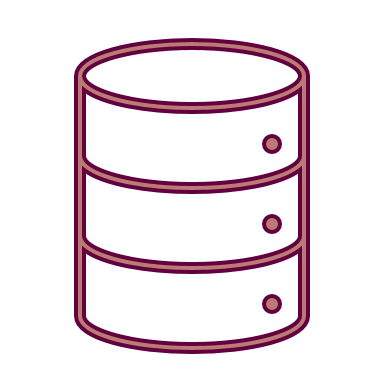 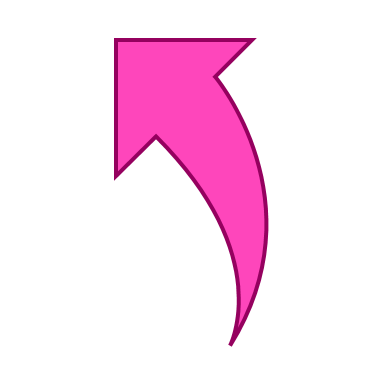 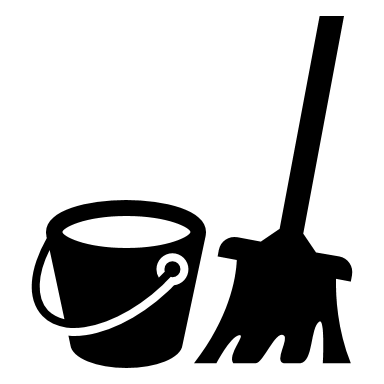 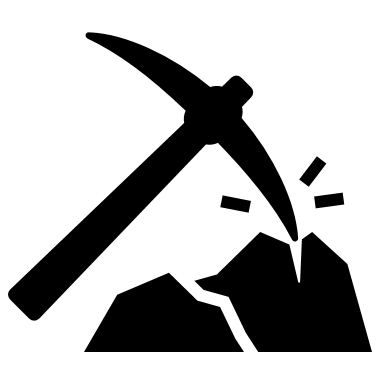 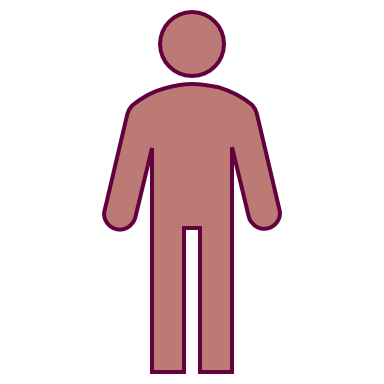 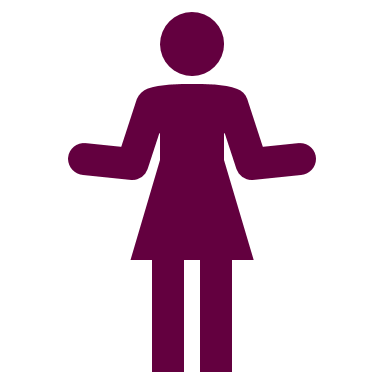 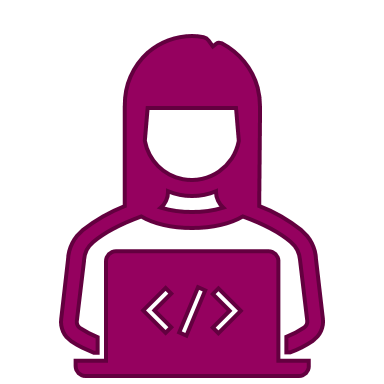 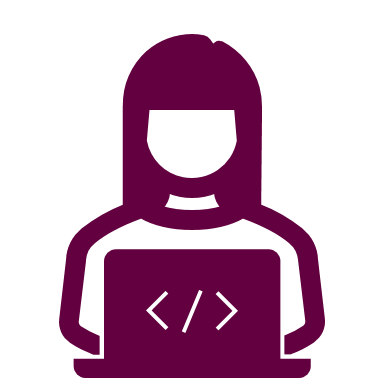 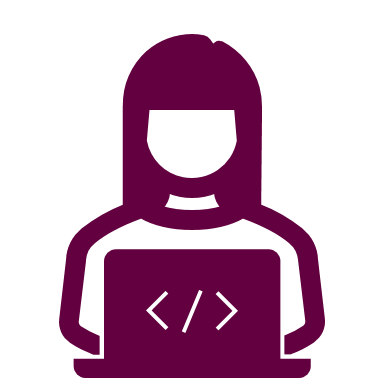 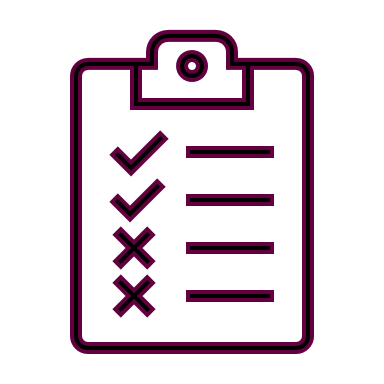 x 1000
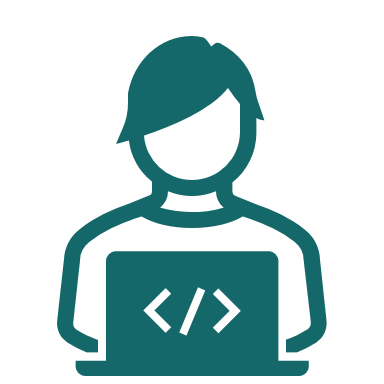 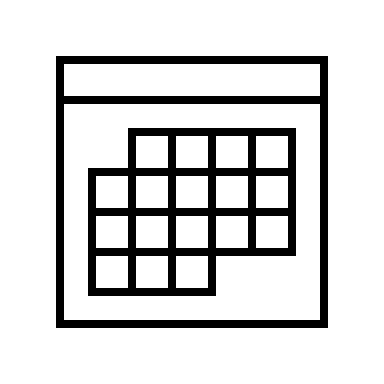 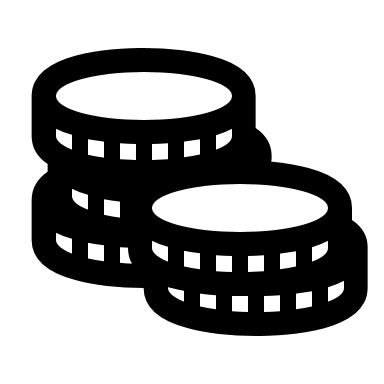 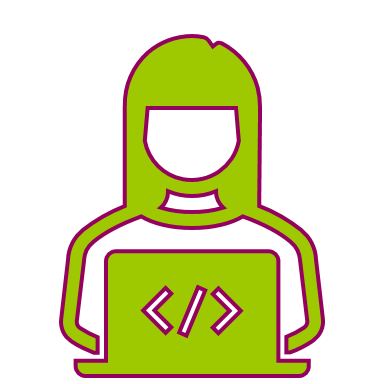 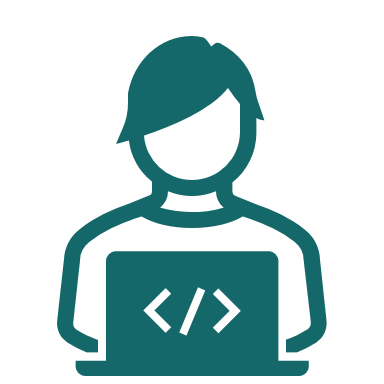 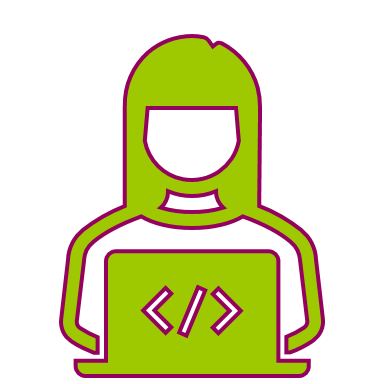 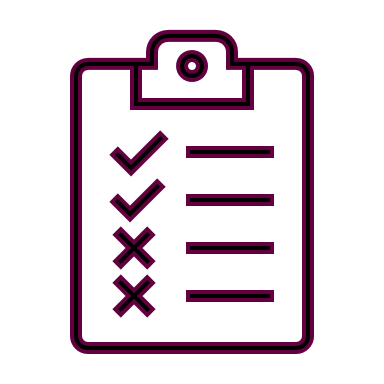 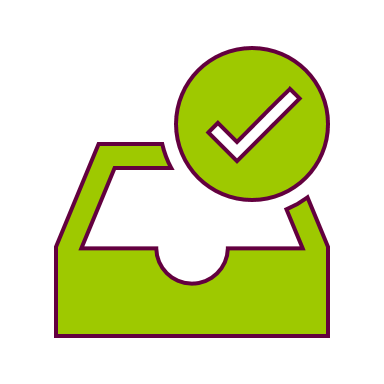 Då: Ana registrerar arbetad tid i lönesystemet Nu: Tidrapporter som uppfyller uppställda kriterier exporteras i filformat till överenskommen plats och läses in i lönesystemet. Inläsning verifieras av handläggare på löneenheten
[Speaker Notes: Nästa steg är lönehantering
DÅ loggade Ana eller hennes kollega in i lönesystemet och registrerar arbetad tid manuellt

Sedan förra året…]
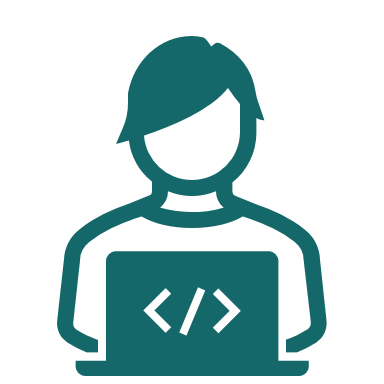 2022
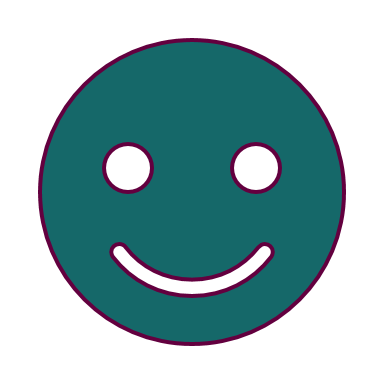 90%
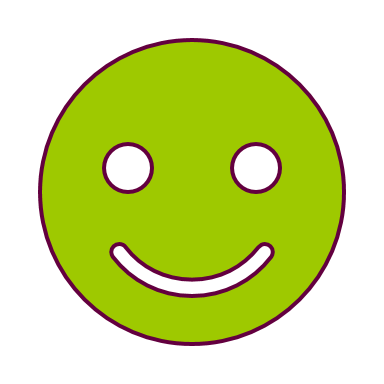 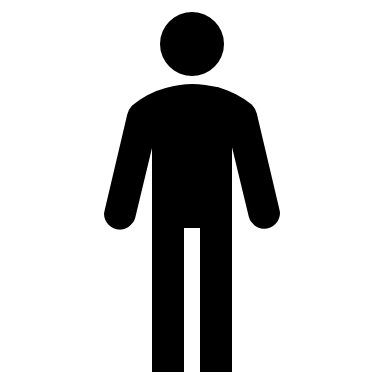 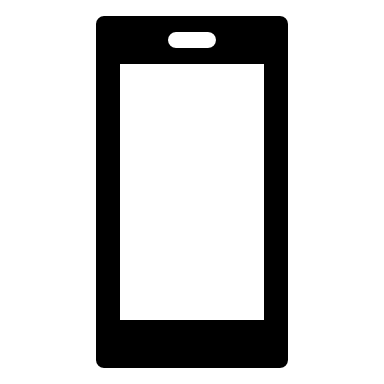 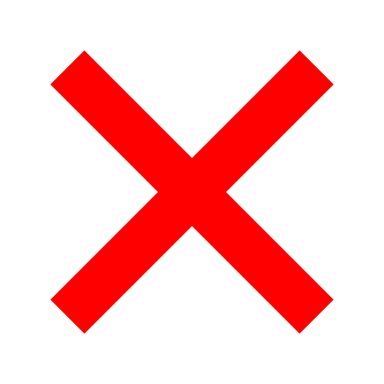 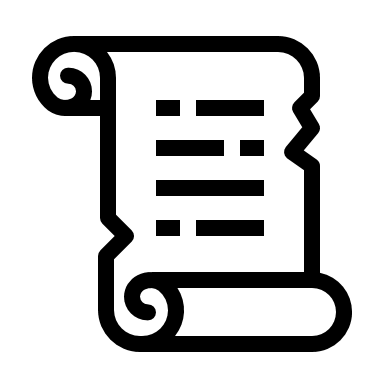 93%
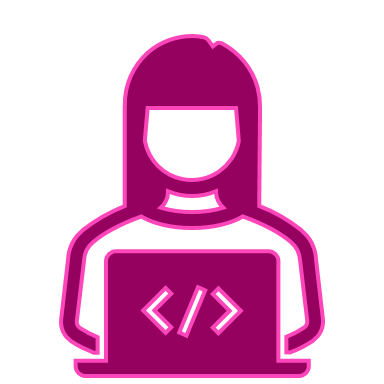 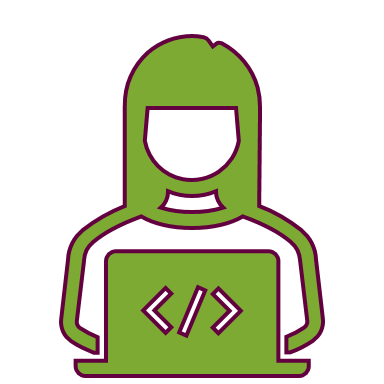 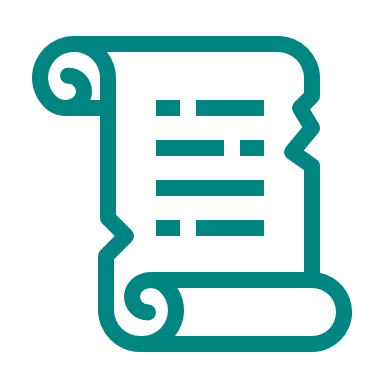 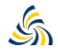 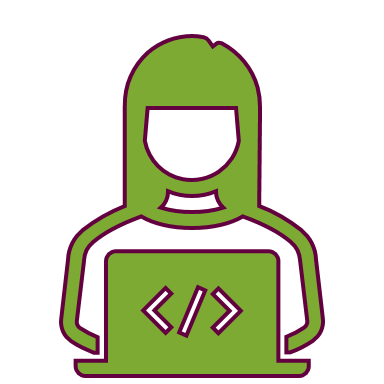 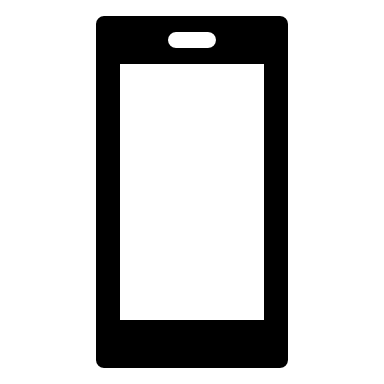 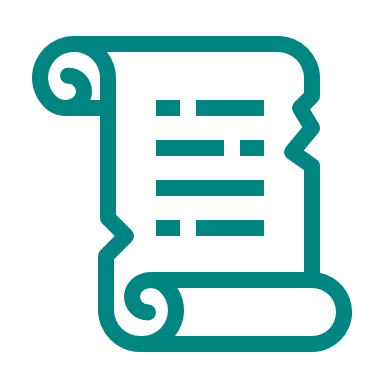 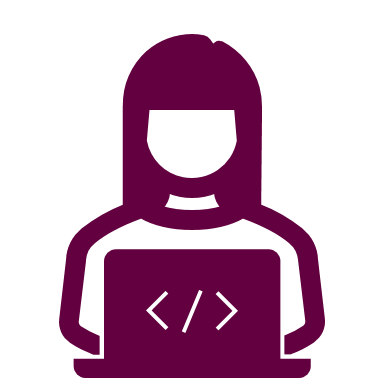 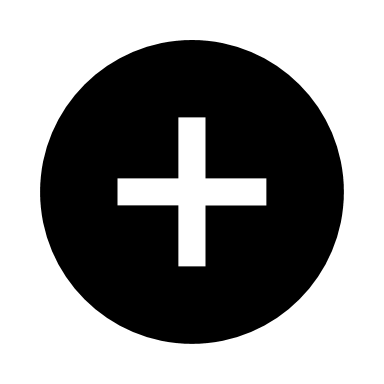 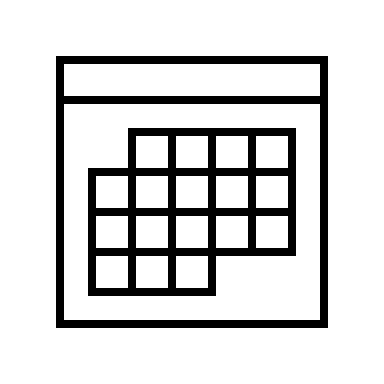 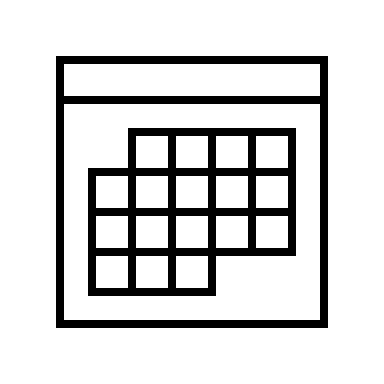 Start
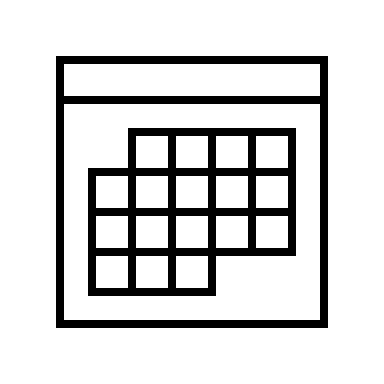 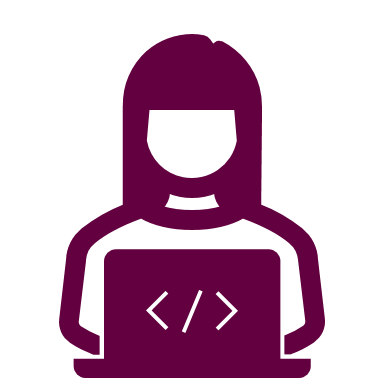 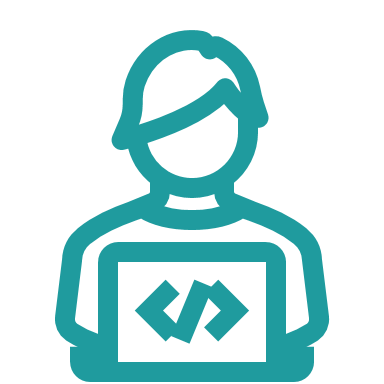 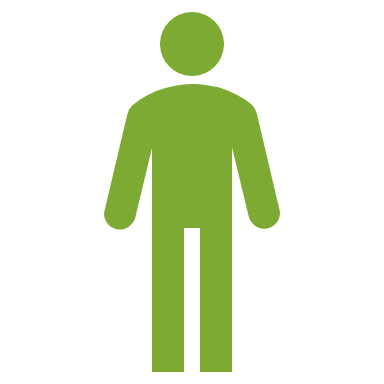 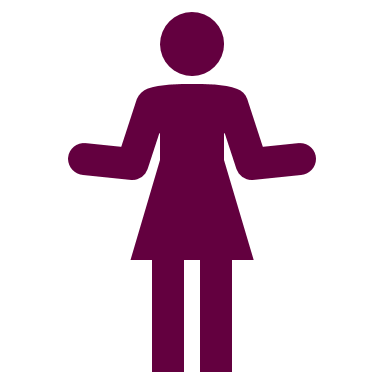 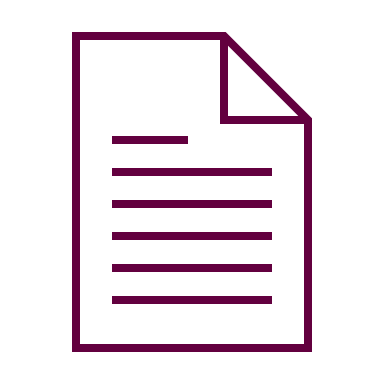 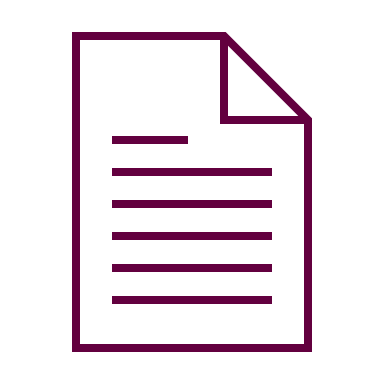 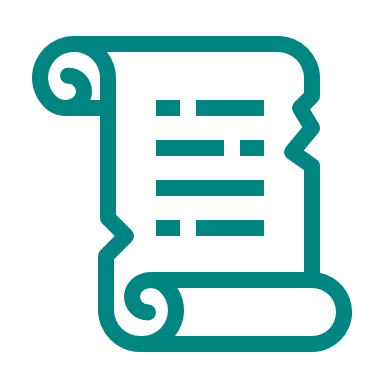 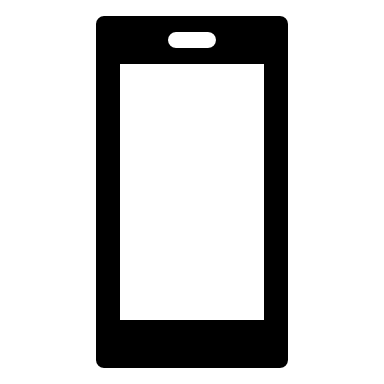 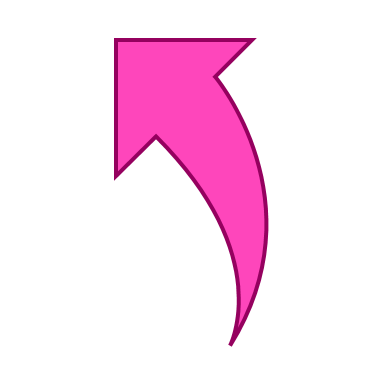 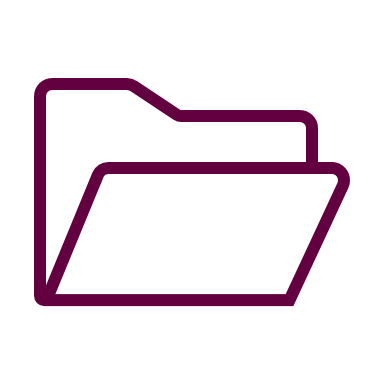 -3000
-1000
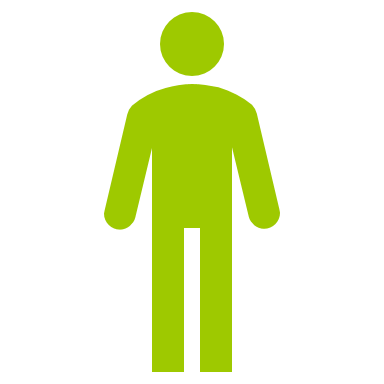 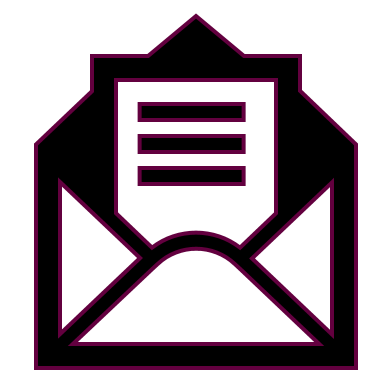 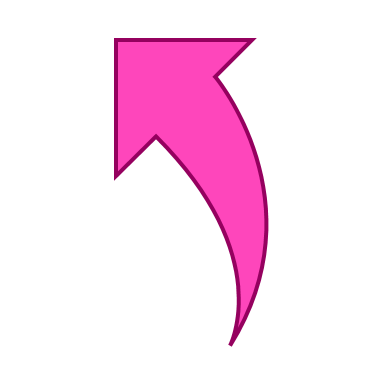 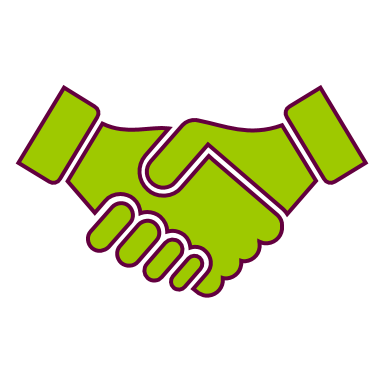 - 1000
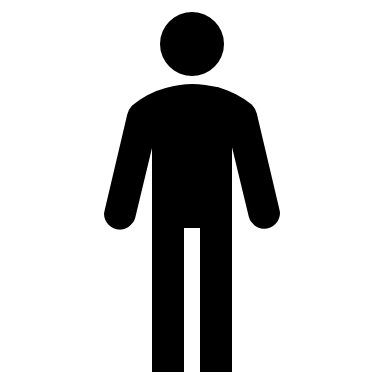 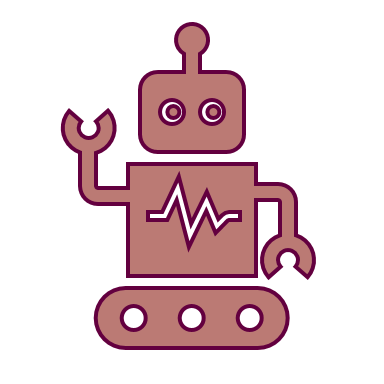 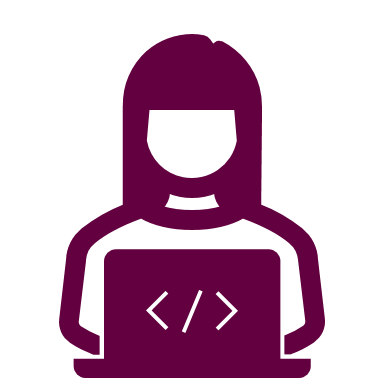 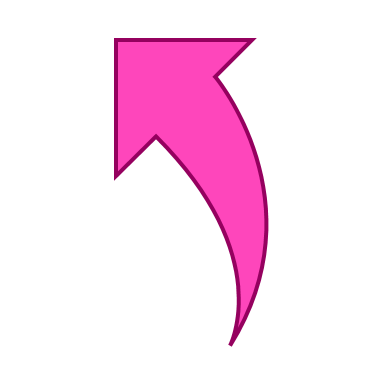 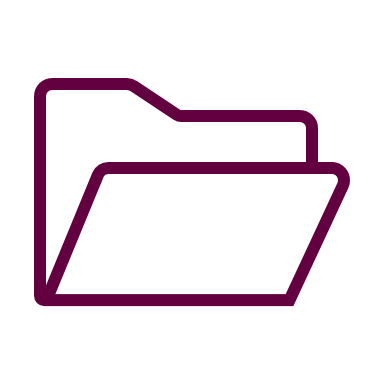 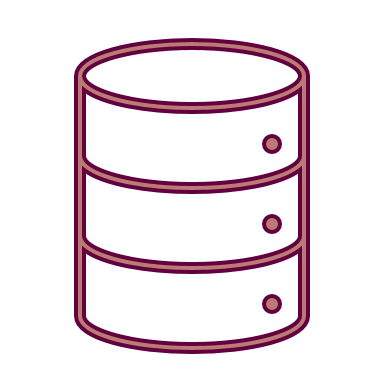 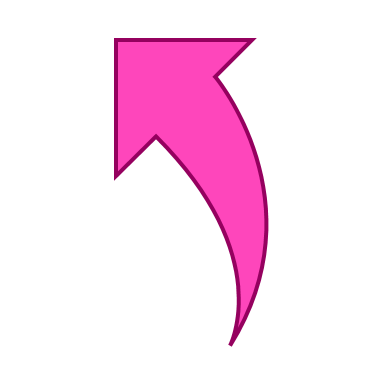 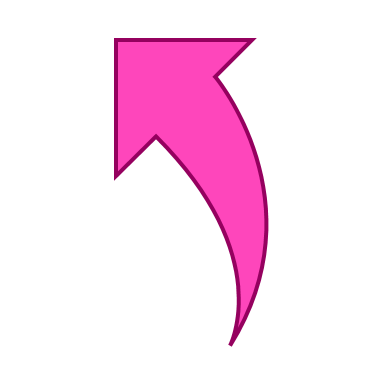 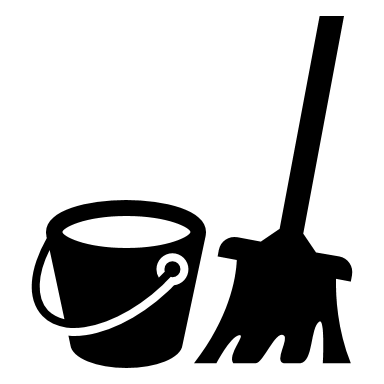 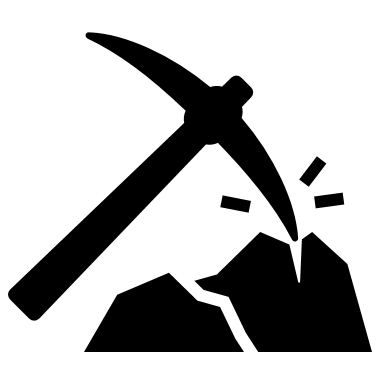 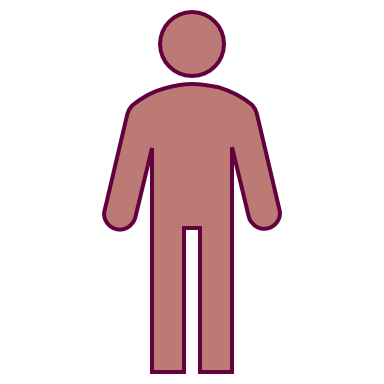 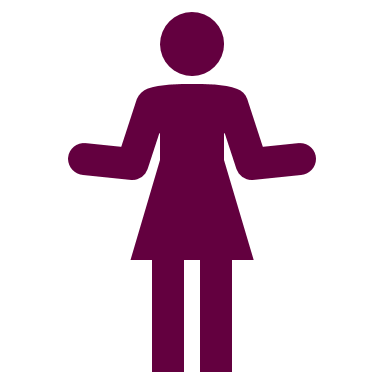 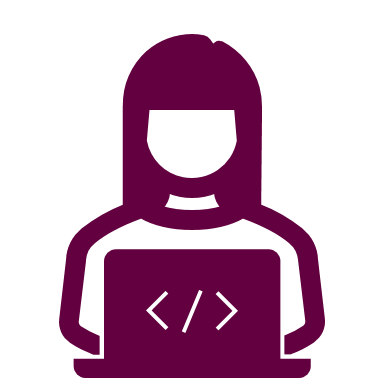 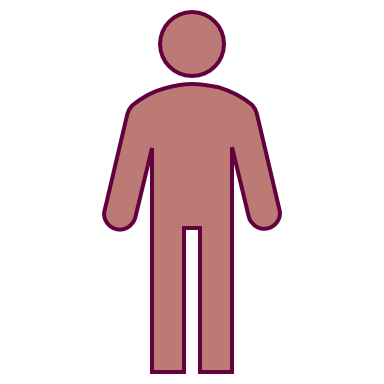 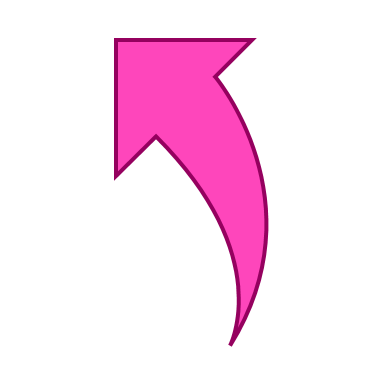 Klart
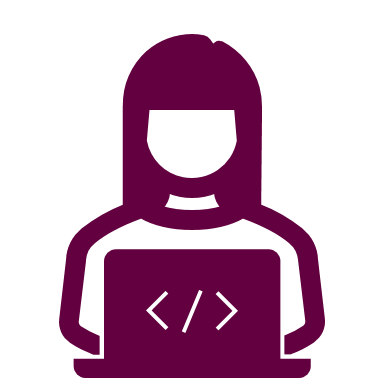 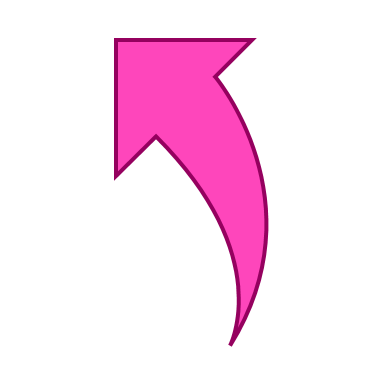 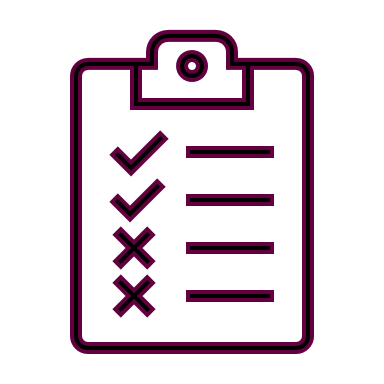 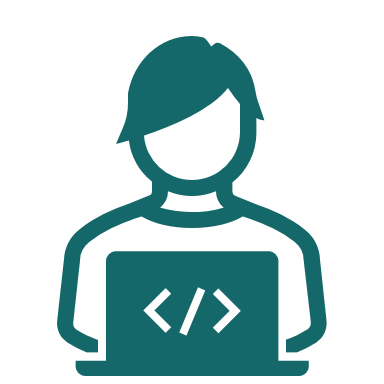 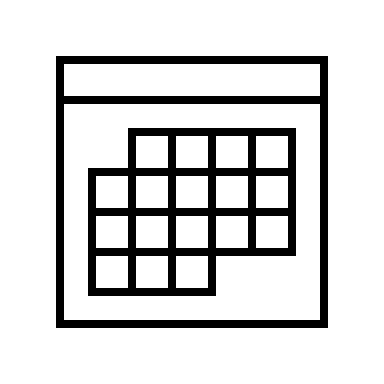 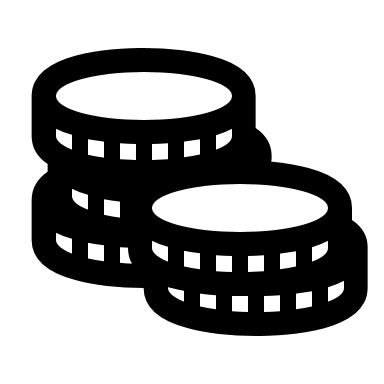 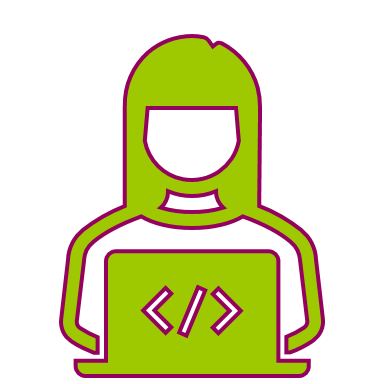 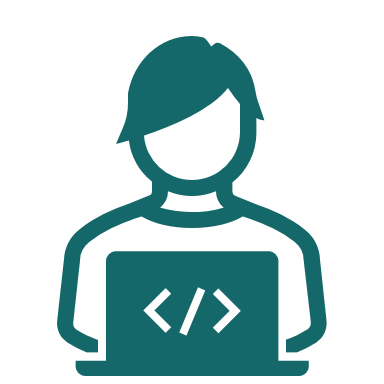 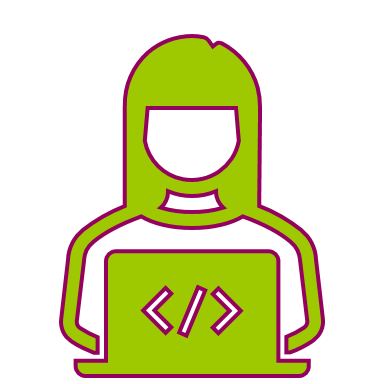 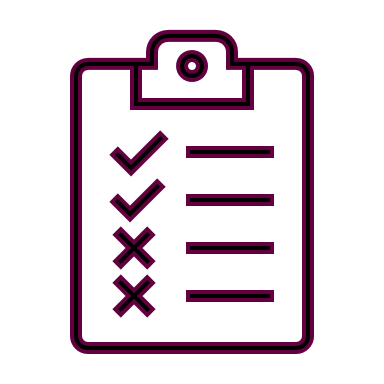 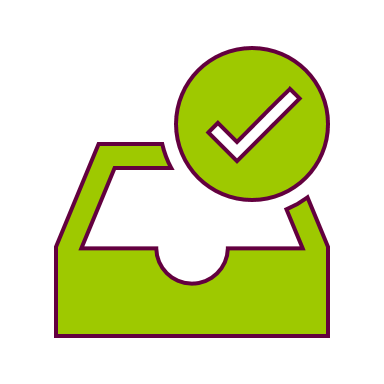 Då: Ana registrerar arbetad tid i lönesystemet Nu: Tidrapporter som uppfyller uppställda kriterier exporteras i filformat till överenskommen plats och läses in i lönesystemet. Inläsning verifieras av handläggare på löneenheten
[Speaker Notes: Sedan förra året… exporterar Ana ut information om arbetad tid och eventuell OB-ersättning i filformat och levererar det till överenskommen plats
Handläggare på löneenheten läser in filen i lönesystemet och verifierar inläsningen efteråt]
2021
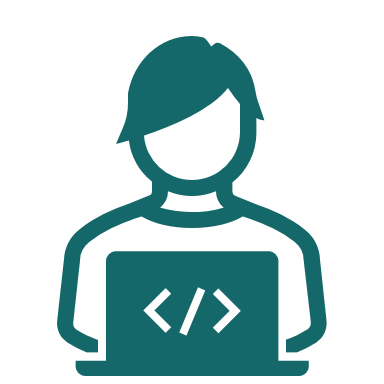 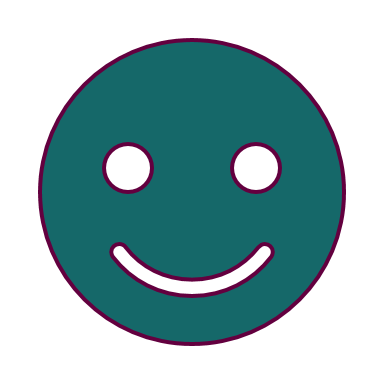 90%
2021
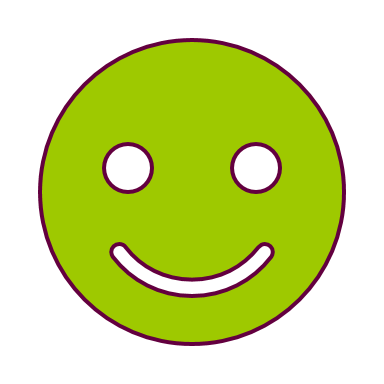 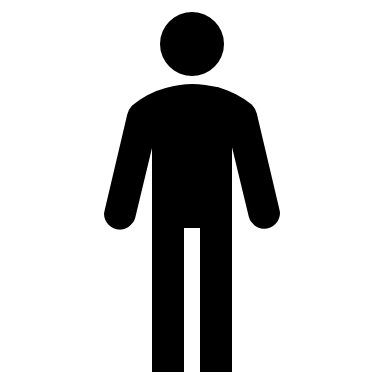 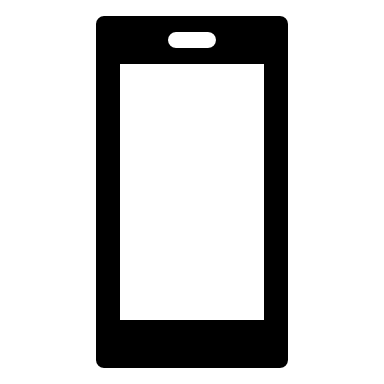 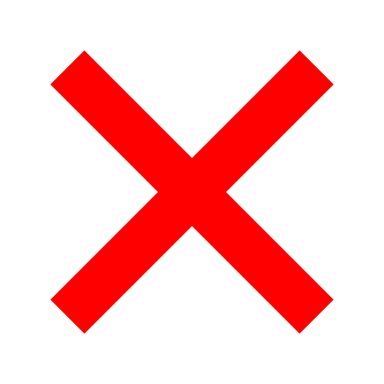 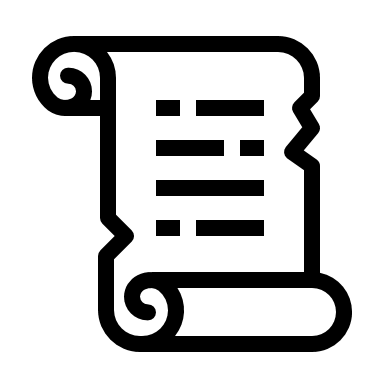 93%
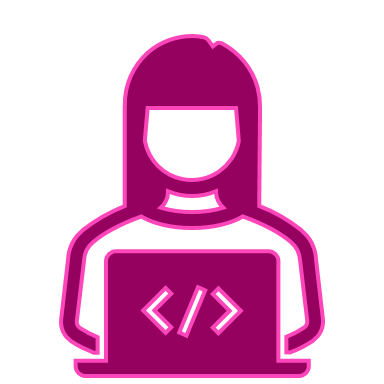 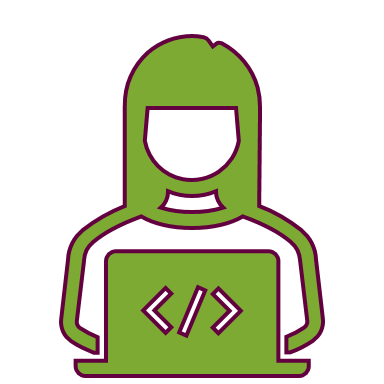 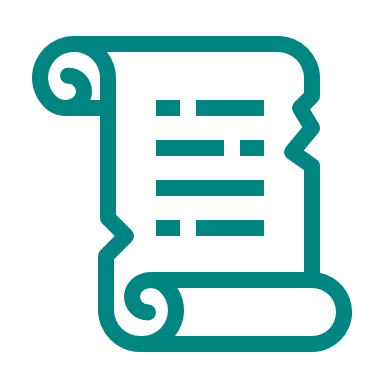 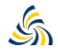 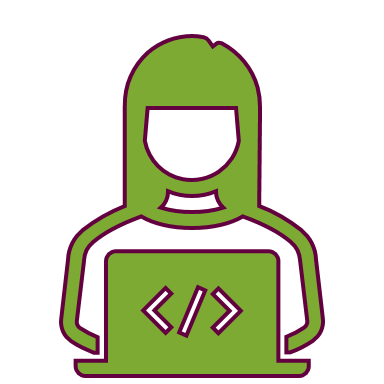 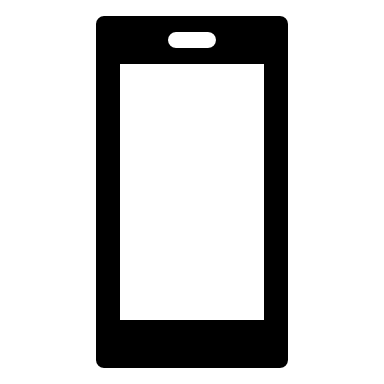 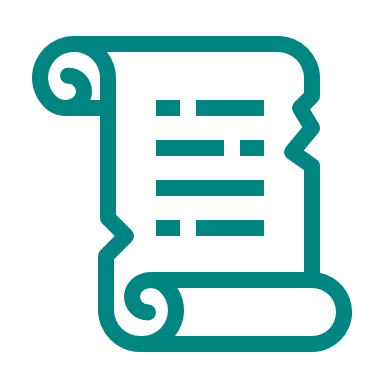 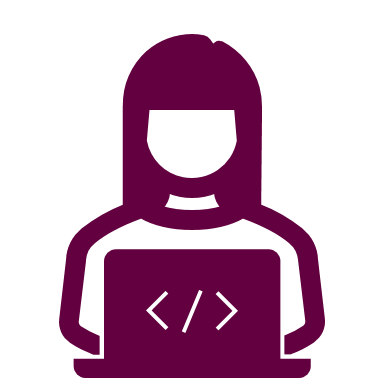 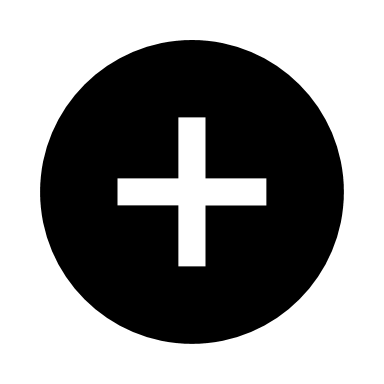 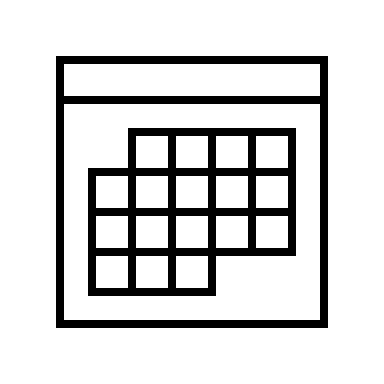 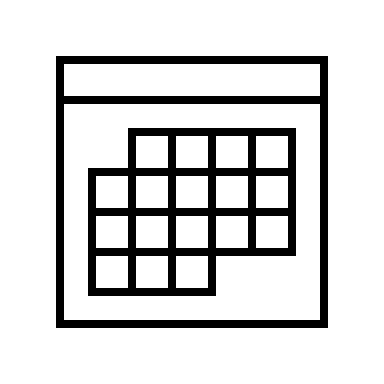 Start
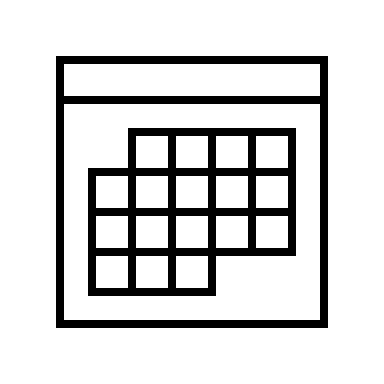 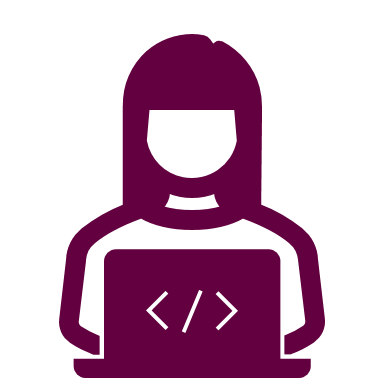 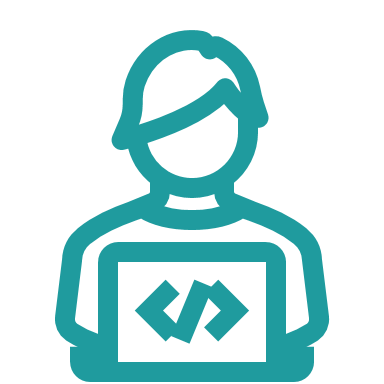 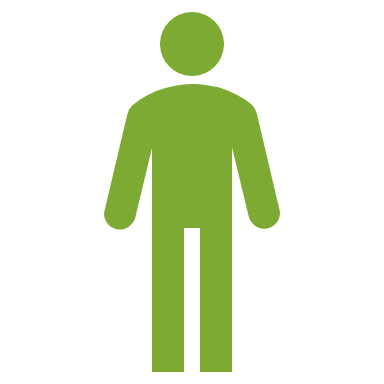 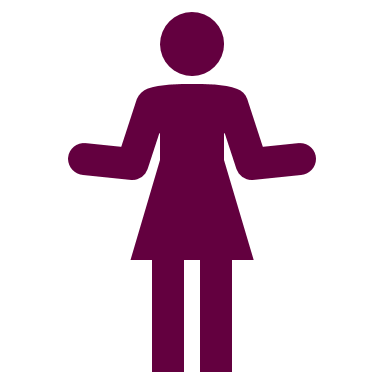 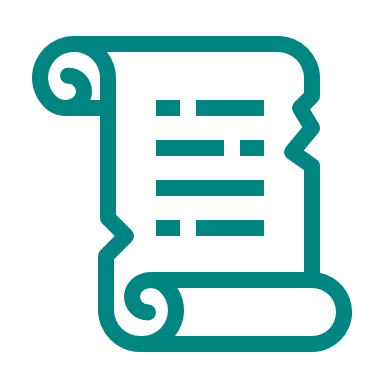 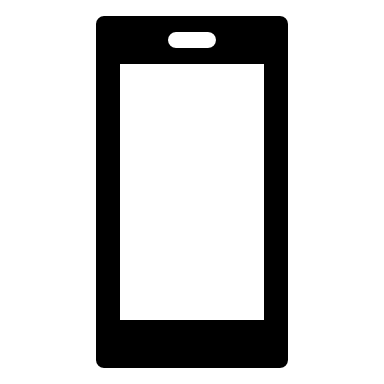 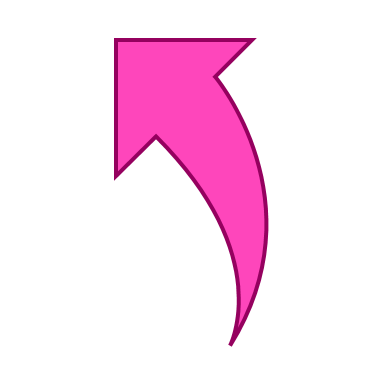 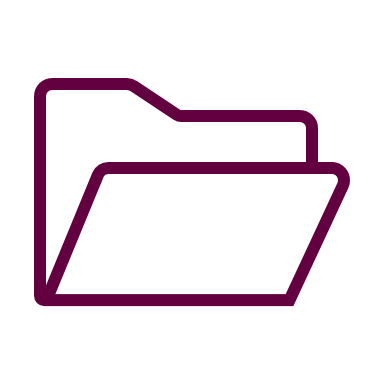 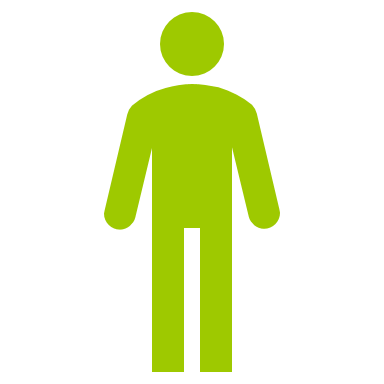 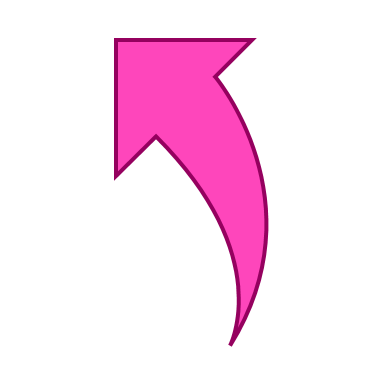 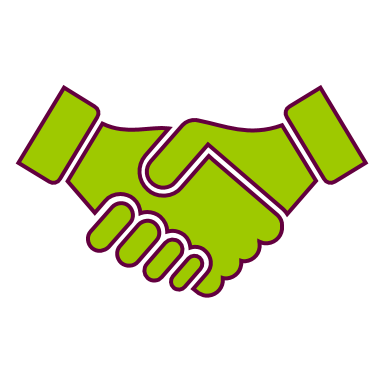 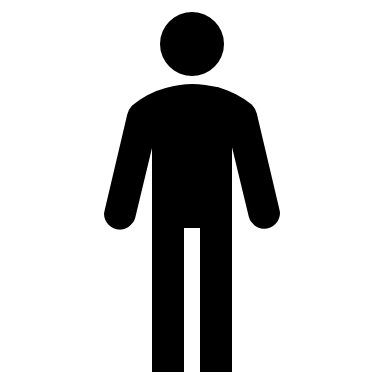 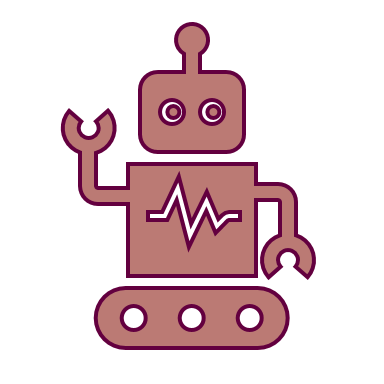 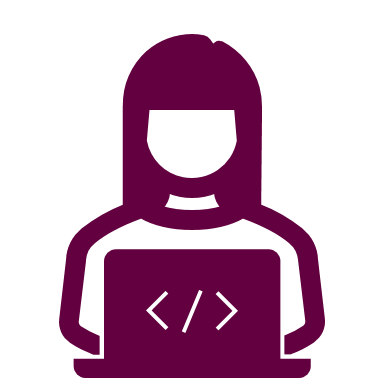 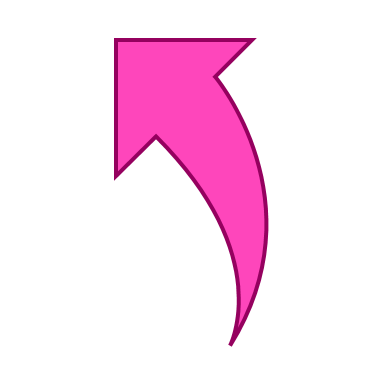 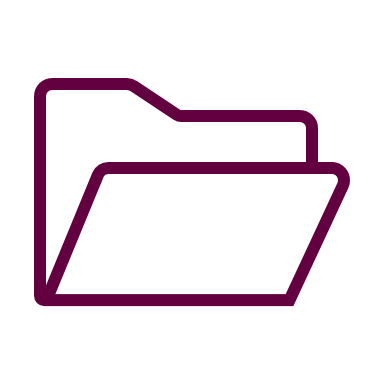 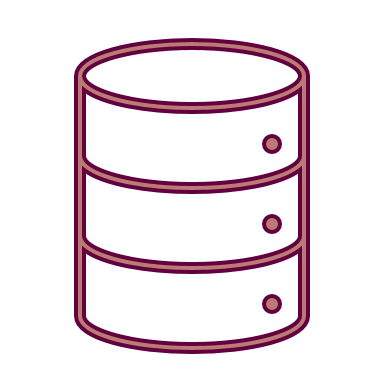 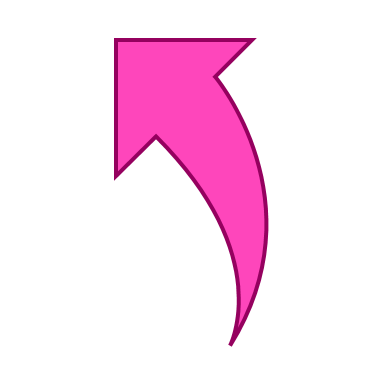 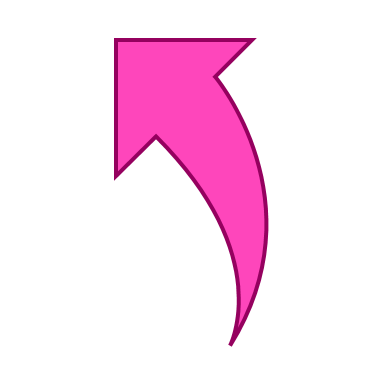 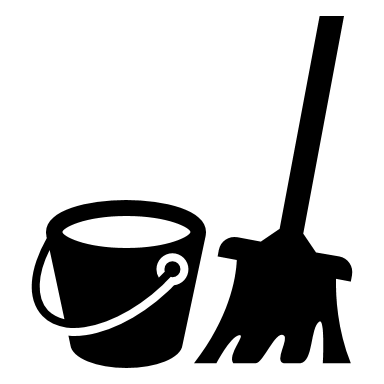 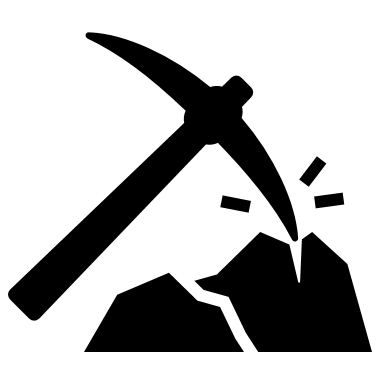 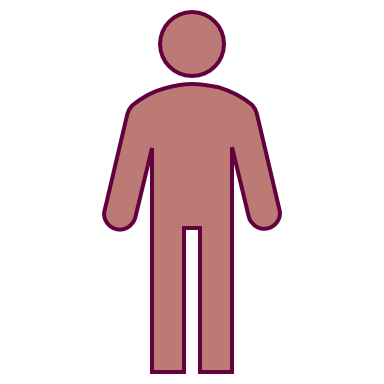 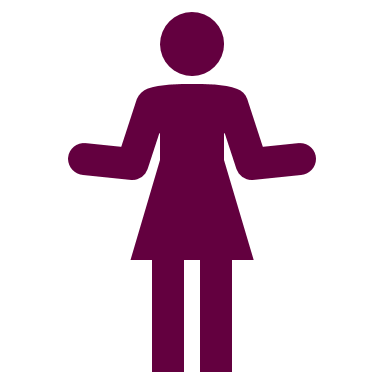 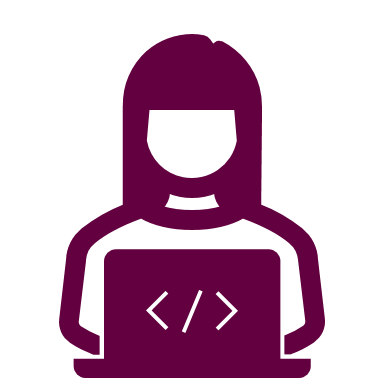 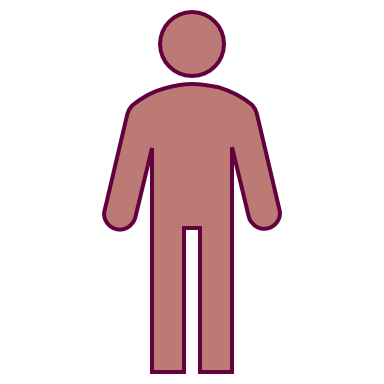 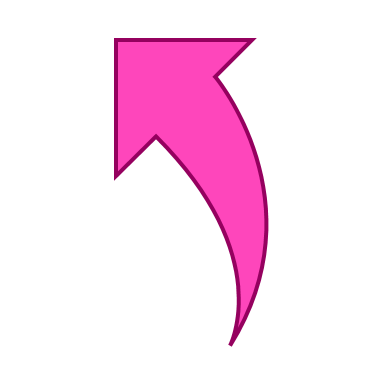 Klart
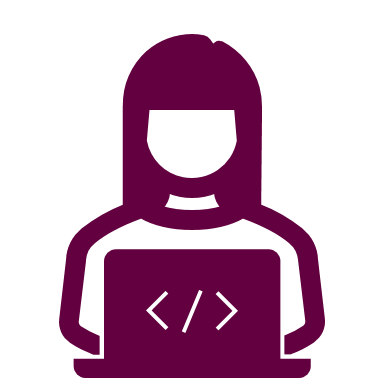 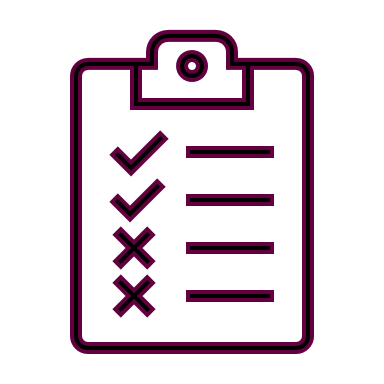 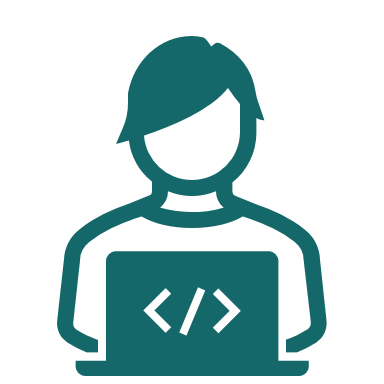 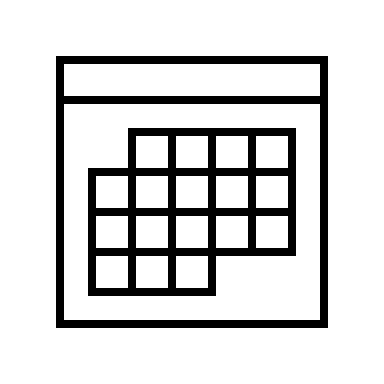 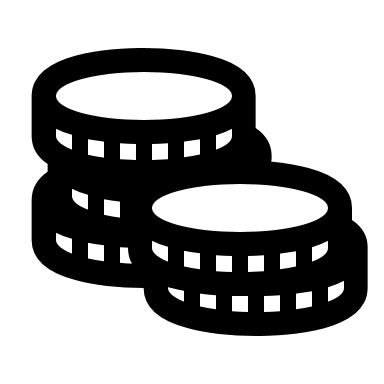 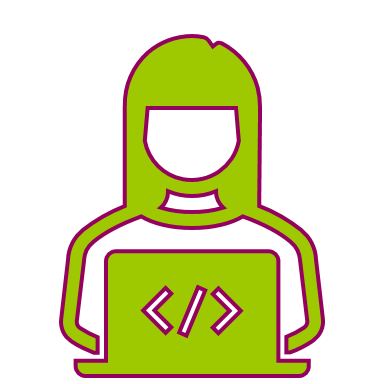 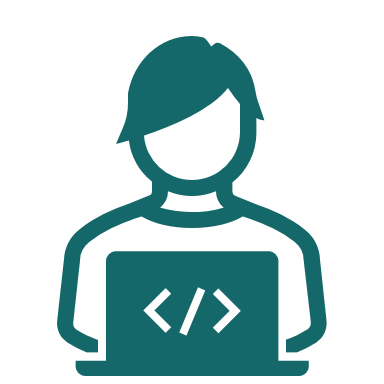 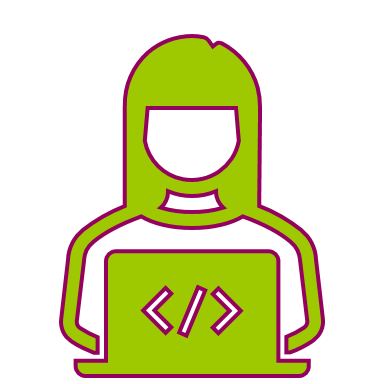 2021
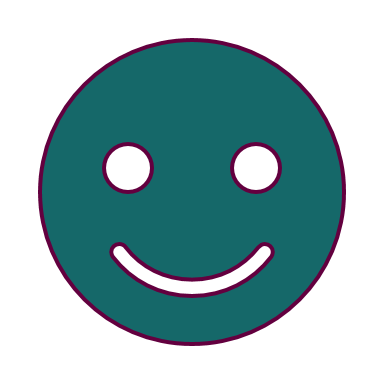 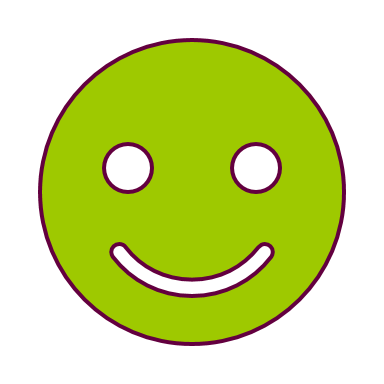 2021
88%
90%
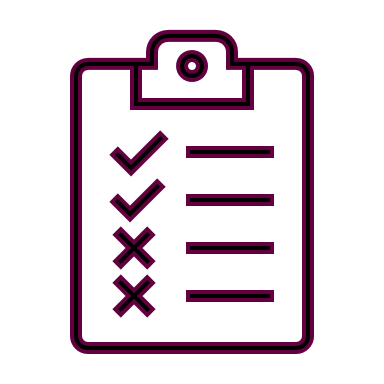 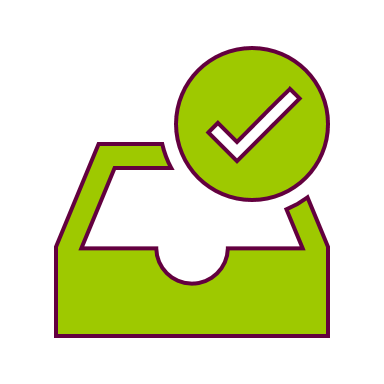 Botkyrkas feriepraktikprocess som den ser ut 2023
Ett digitalt flöde med effektivare arbetssätt samt ökad tillgänglighet för medborgare och arbetsställen
[Speaker Notes: Så här ser Botkyrkas feriepraktikprocess alltså ut 2023
Det är ett digitalt flöde med effektivare arbetssätt som också gett ökad tillgänglighet för medborgare och arbetsställen    

Gullan kan själv registrera platser och handledare utan att behöva kontakta Ana. 
Ungdomarna svarar snabbare på om de inte vill ha den erbjudna praktikplatsen nu - vilket ger Ana större möjlighet att erbjuda platsen till en annan ungdom.
Ungdomarna ser även tidrapportering via mobilen som en självklarhet.

Filöverföringarna av data till lönesystemet som sjösattes förra året är en effektivisering som inte räknades hem första året men risken för fel har minskat avsevärt.

Och fr.o.m i år hindrar vi ungdomar bosatta i grannkommunerna att av misstag söka i Botkyrka och därmed kanske helt missa möjligheten till feriepraktik
  
Information …]
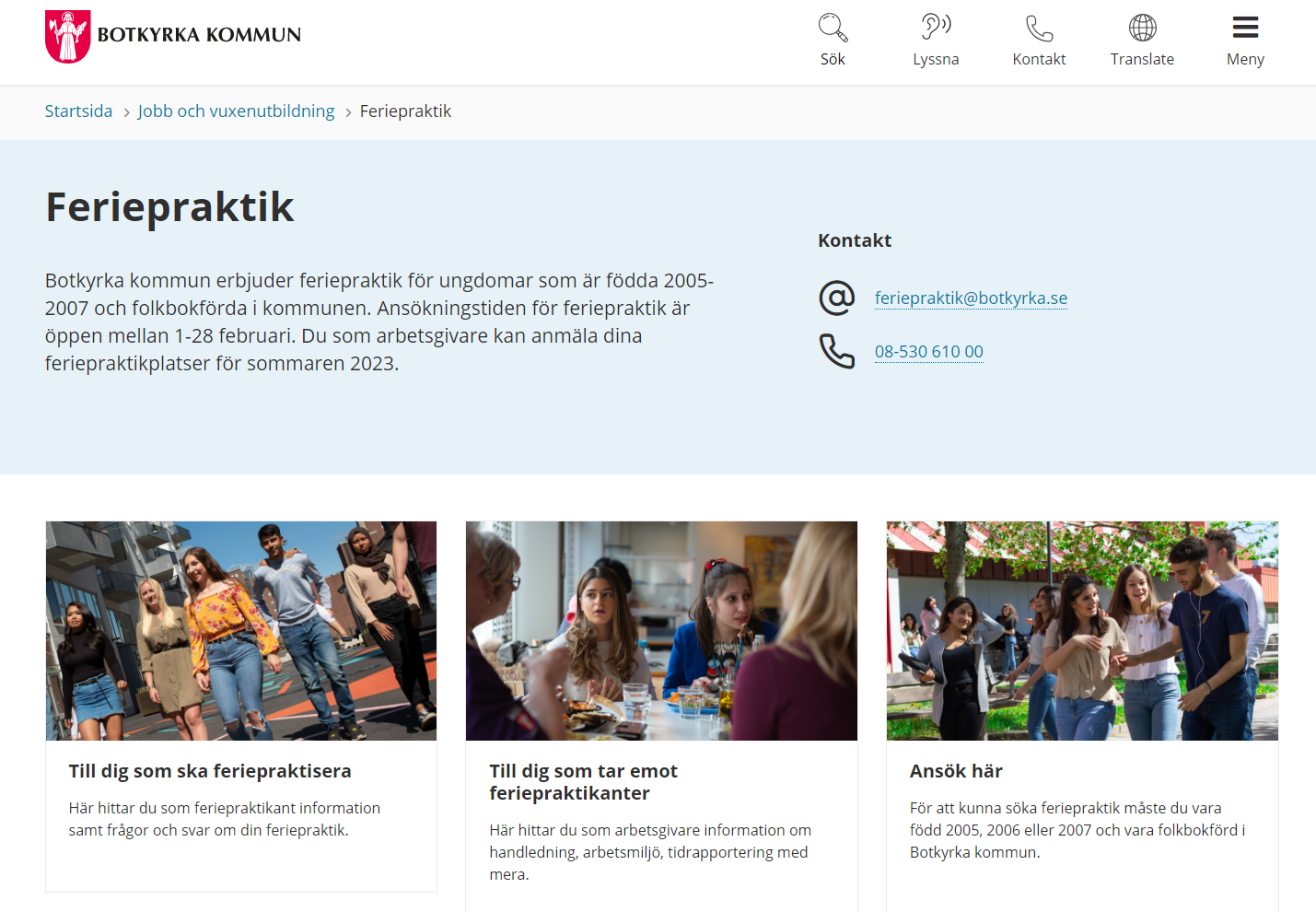 https://www.botkyrka.se/jobb-och-vuxenutbildning/feriepraktik
[Speaker Notes: Information… har vi samlat på Botkyrkas hemsida.
Till årets feriepraktik har den omarbetats helt utifrån dels enkätsvar men även utifrån frågor som tidigare år kommit till AME och löneenheten]
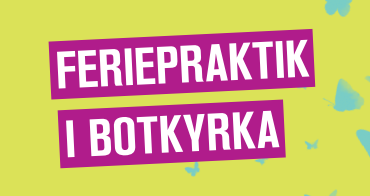 Frågor?
[Speaker Notes: Frågor?]
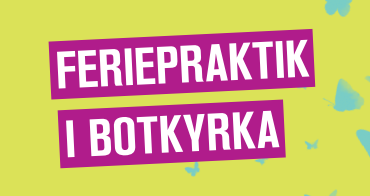 Tack för att du lyssnade!
Maria Nicklasson 
Arbetsmarknads- och vuxenutbildningsförvaltningen Botkyrka kommun
maria.nicklasson@botkyrka.se070-1834372